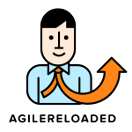 Tableaux kanban pas à pas Version française
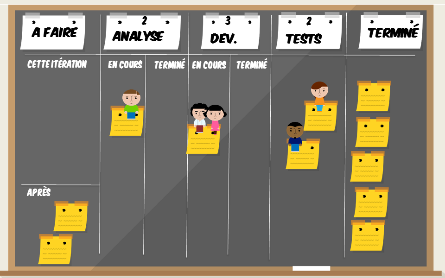 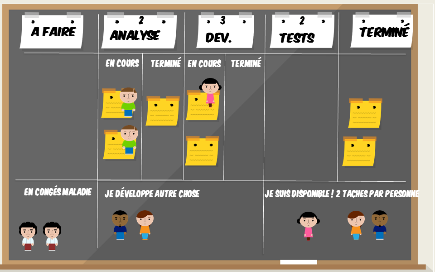 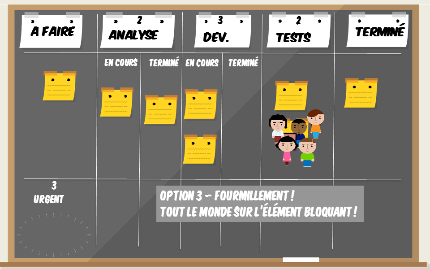 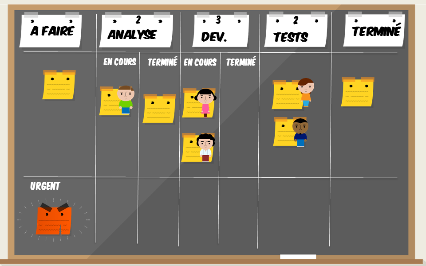 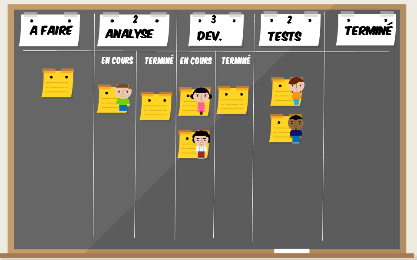 Flux normal & WIP
Personnes
Fourmillement
Itération (une proposition)
Urgences
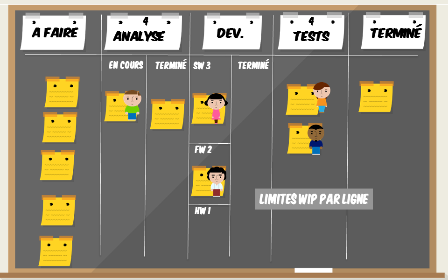 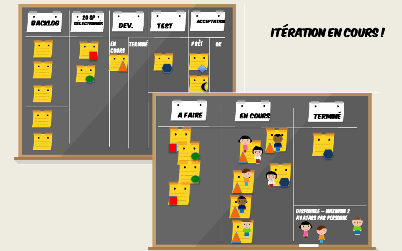 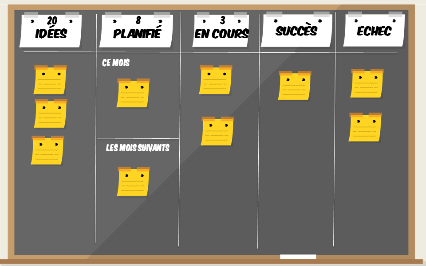 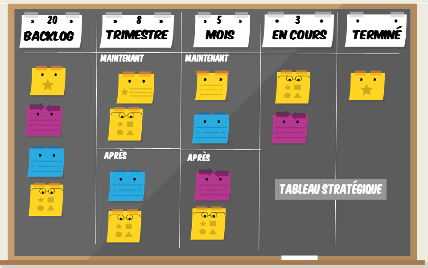 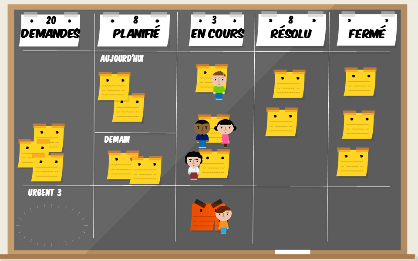 Equipe support
Personnel
Tableau stratégique
kanban liés
Equipes cross-fonctionnelles
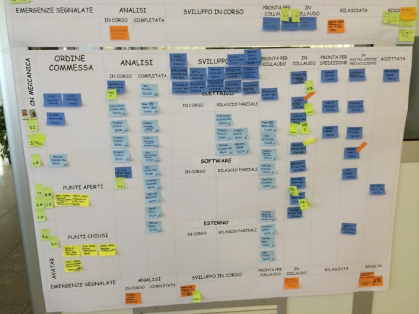 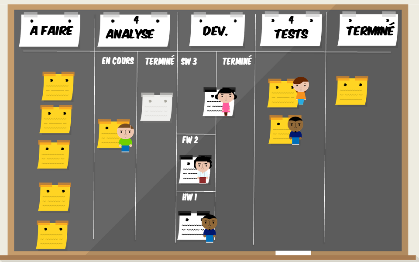 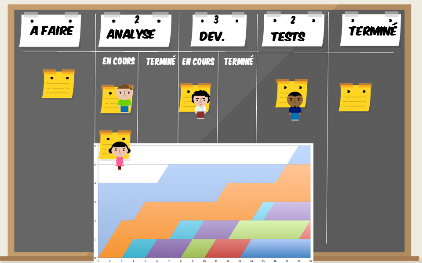 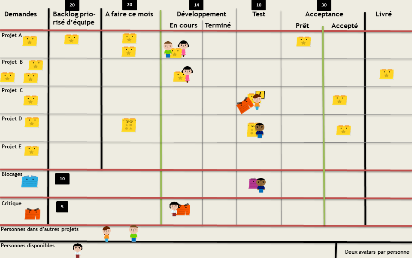 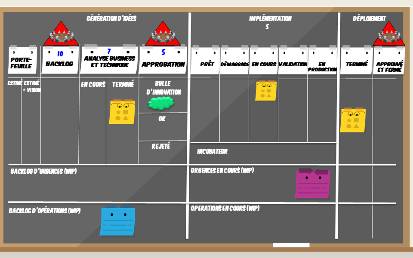 Temps de traversée
Exemples
Portefeuille
Programme
Fonctionnalités multi-équipes
Par Giulio Roggero sous license CC 3.0
Traduit en français par Franck Beulé
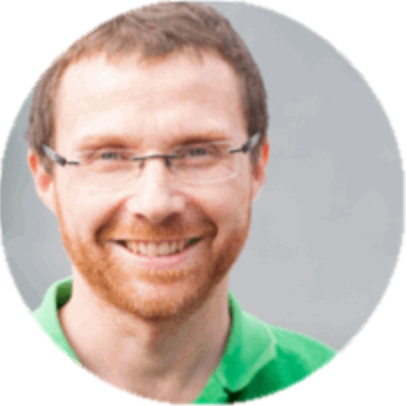 Credits
V0.5 – française
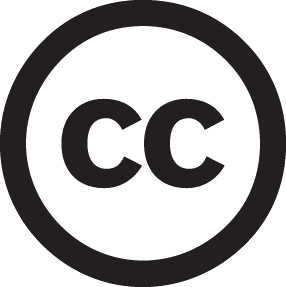 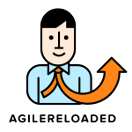 par Giulio Roggero – Creative Common 3.0 License – http://www.agilereloaded.it
Inspiré des diapositives et articles écrits par :
Joakim Sundén, Marcus Hammarberg et Christophe Achouiantz -http://www.slideshare.net/marcusoftnet/kanbanboards
Antonio Lucca - http://tonyxzt.blogspot.it/2011/09/measurment-is-quantitatively-expressed.html
Claudio Perrone - http://www.slideshare.net/cperrone/a3-kaizen-heres-how
Benjamin Mitchell - http://blog.benjaminm.net/2012/06/26/how-to-study-the-flow-or-Dev.-with-kanban-cards/
Gaetano Mazzanti - http://www.slideshare.net/mgaewsj/agile-in-the-bathtub
David Anderson - http://agilemanagement.net/index.php/kanbanbook/
Fabio Armani - http://www.slideshare.net/tangram77/scrumban-a-methodology-fusion-bettersoftware-2011
Yuval Yeret - http://www.slideshare.net/yyeret/explaining-cumulative-flow-diagrams-cfd



Eléments graphiques par Emanuele Mantovani – http://www.intre.it

Traduction en français par Franck Beulé – http://beule.fr 

Relectures par Fabio Armani, Gaetano Mazzanti, Marco Bresciani, Dario Giannoccaro, Stefano Leli, Fabio Ghislandi
Partons d’une liste de tâches …
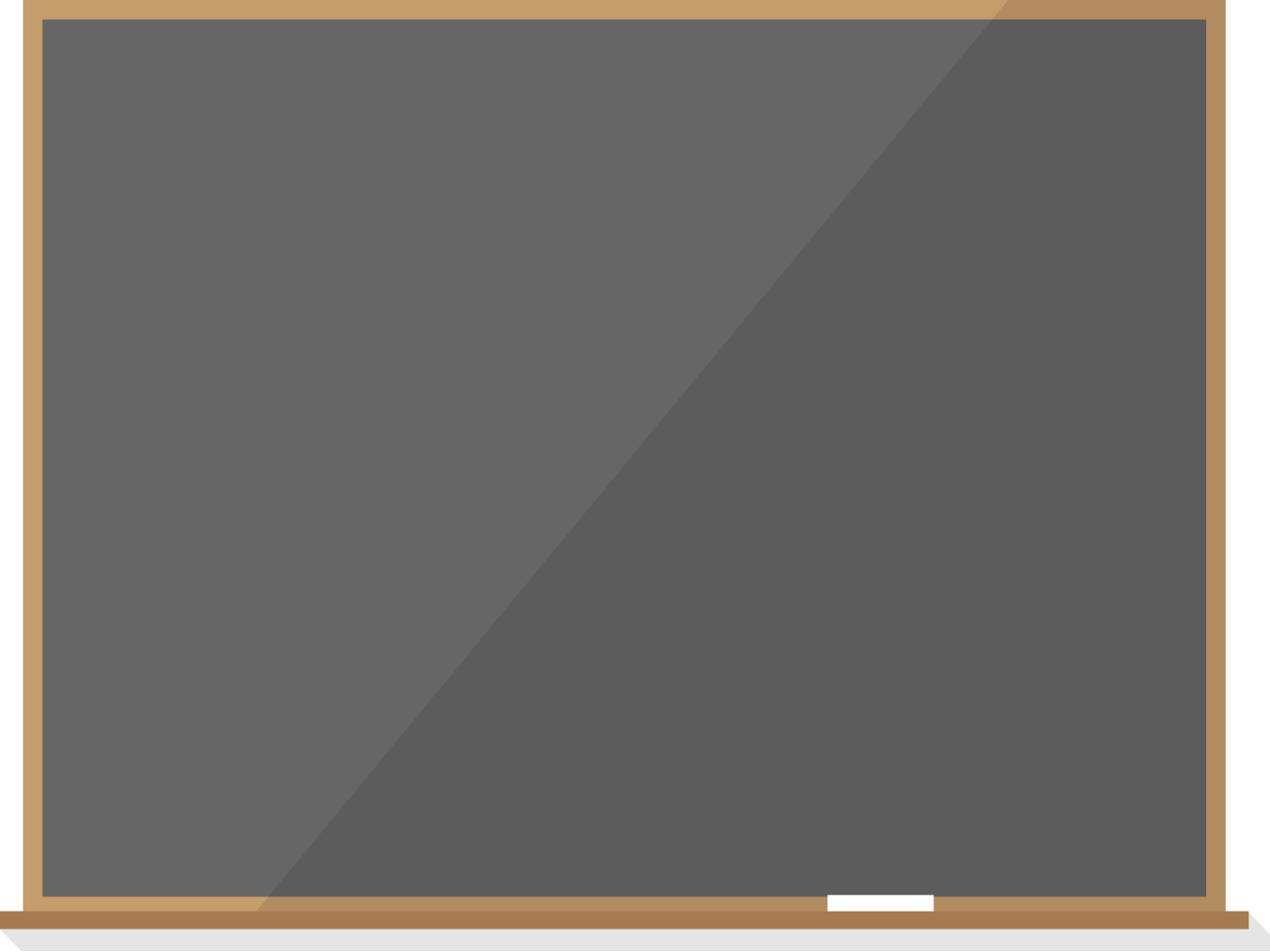 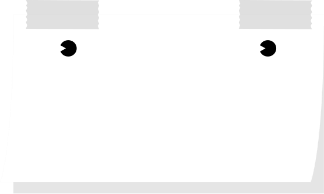 A faire
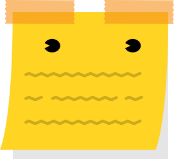 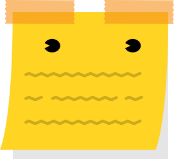 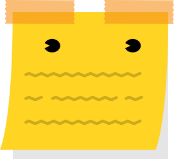 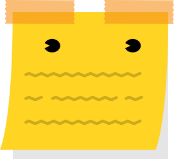 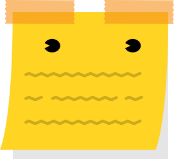 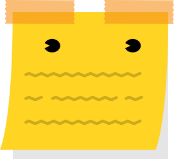 … et ajoutons des états
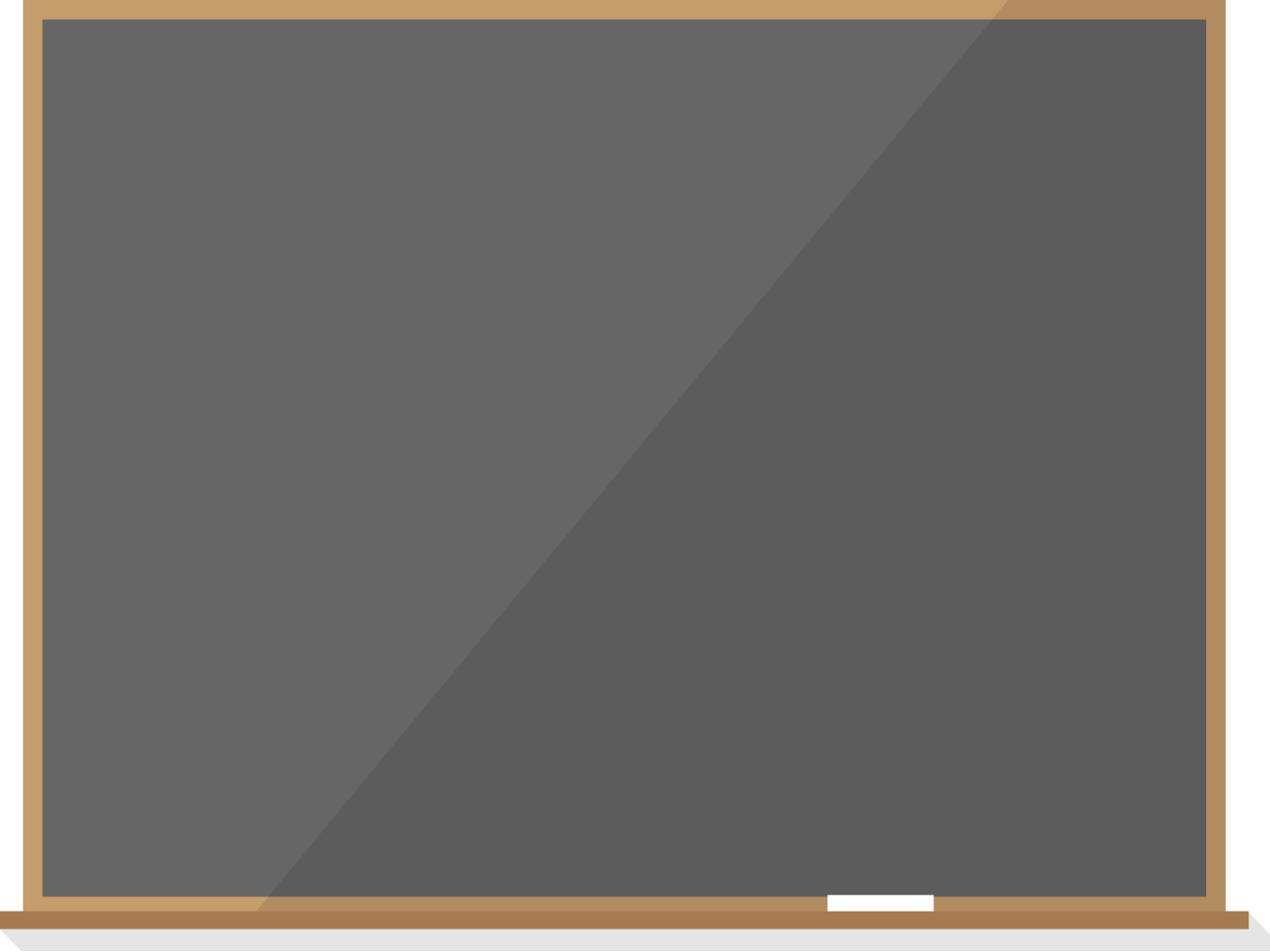 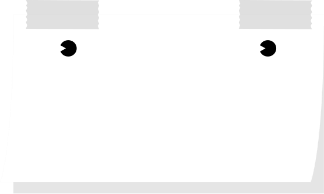 A faire
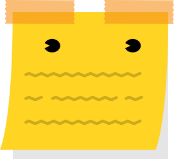 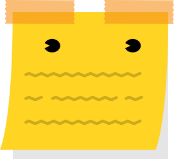 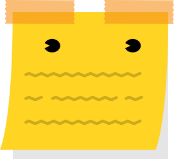 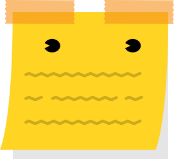 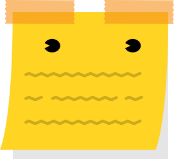 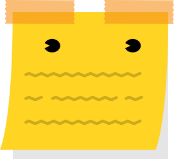 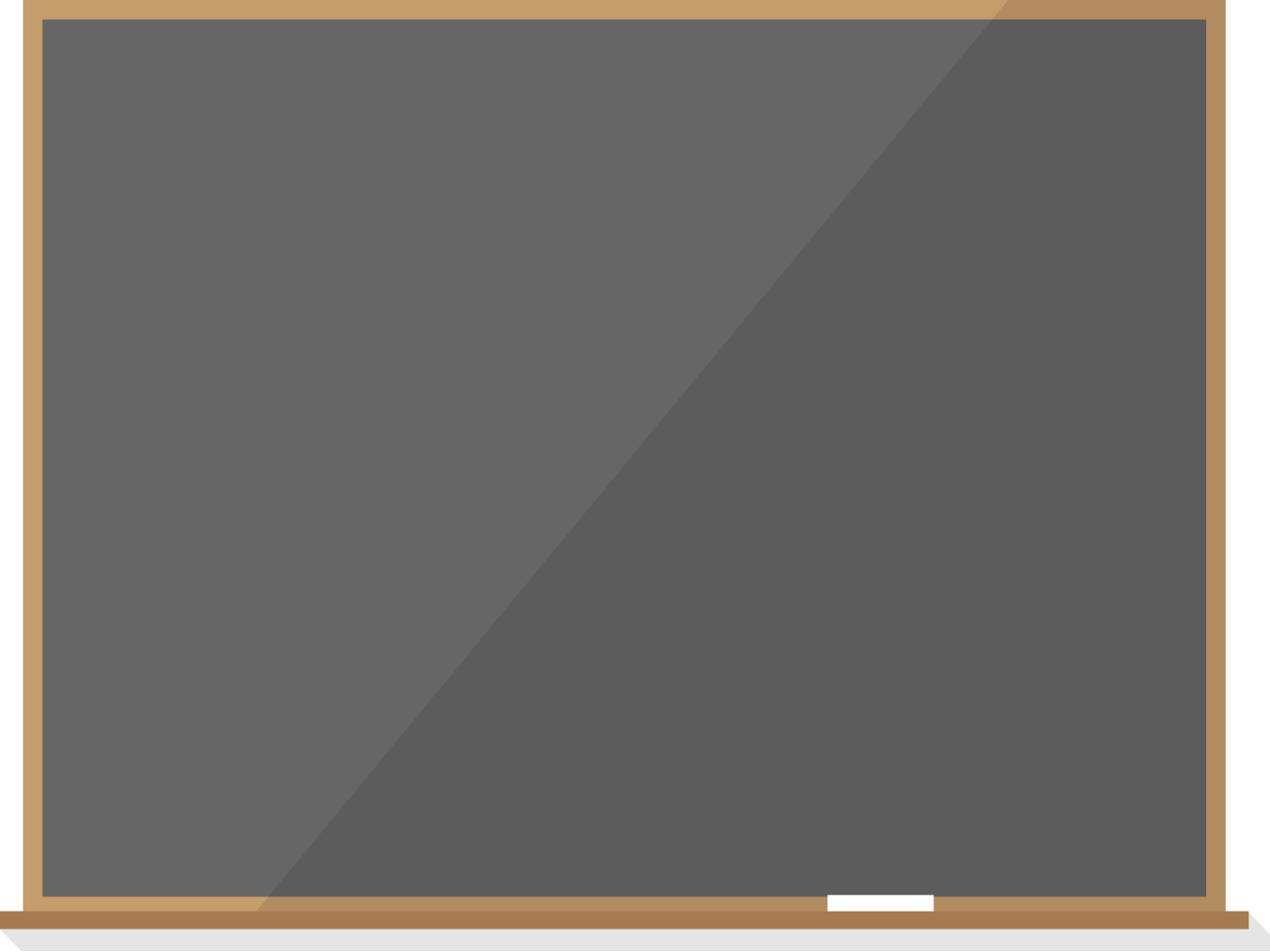 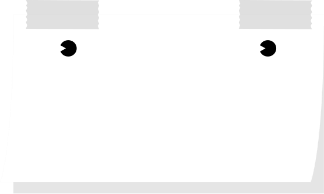 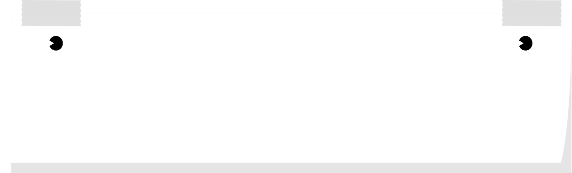 En cours
A faire
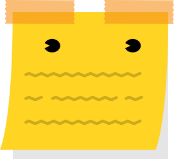 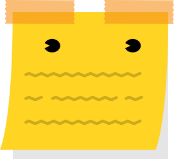 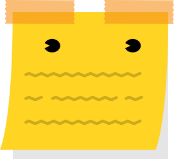 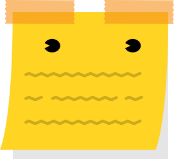 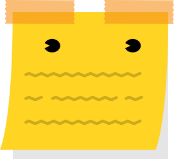 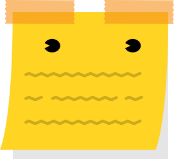 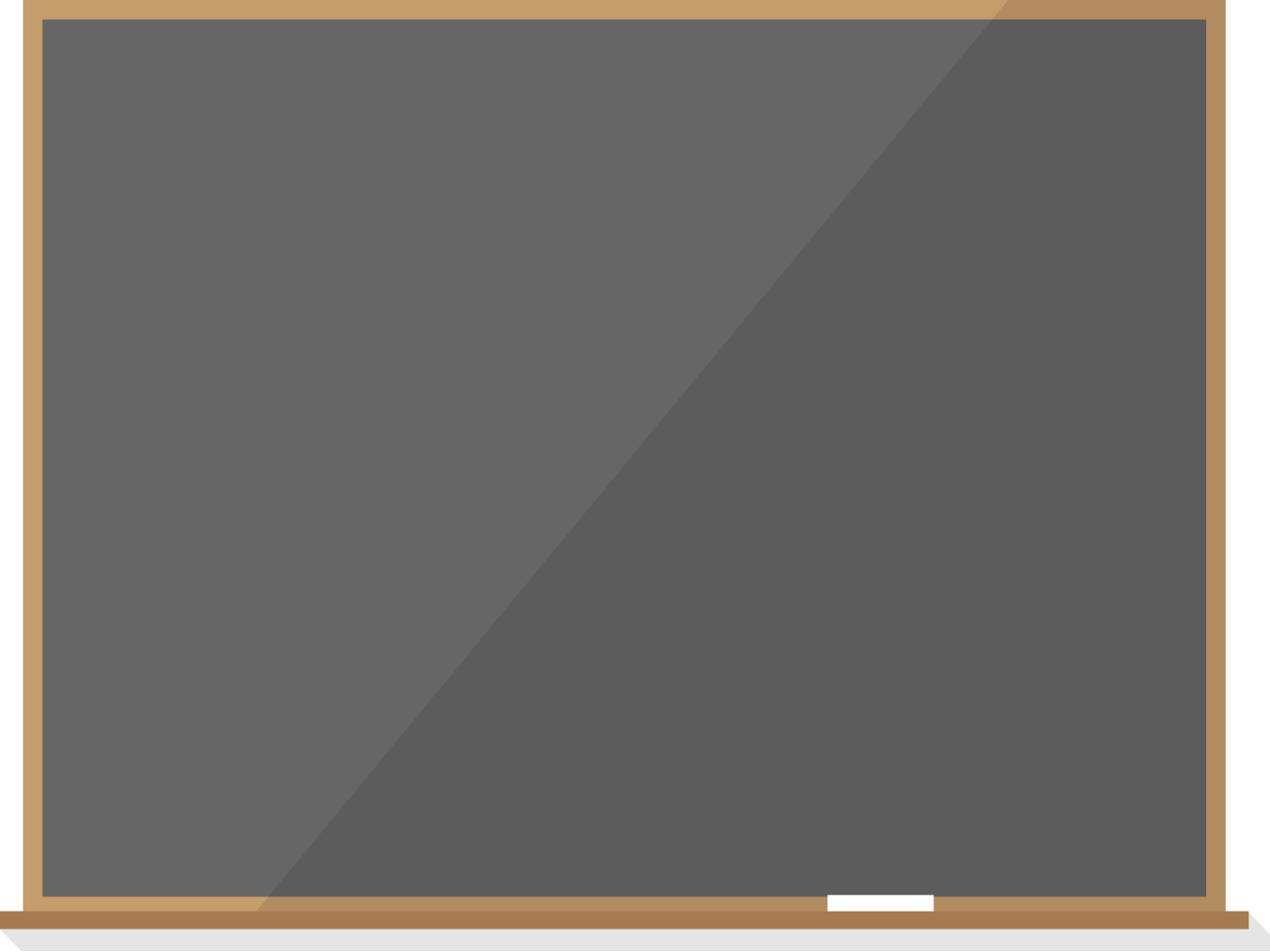 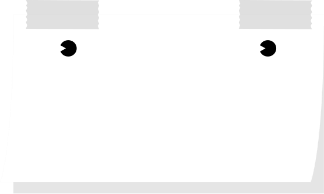 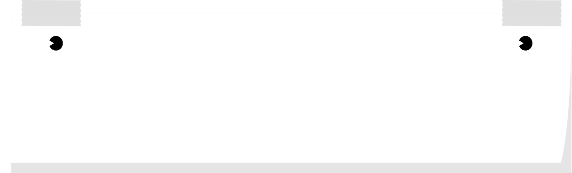 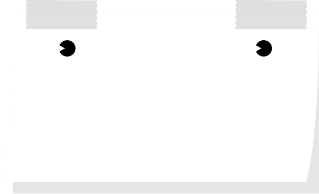 En cours
A faire
Terminé
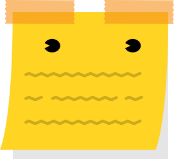 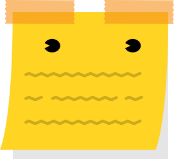 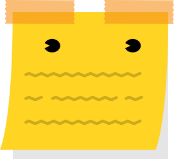 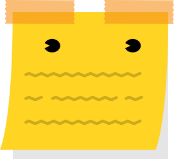 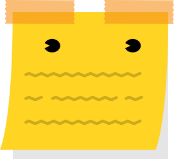 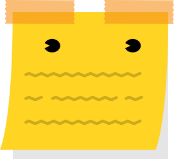 … ajoutons des activés
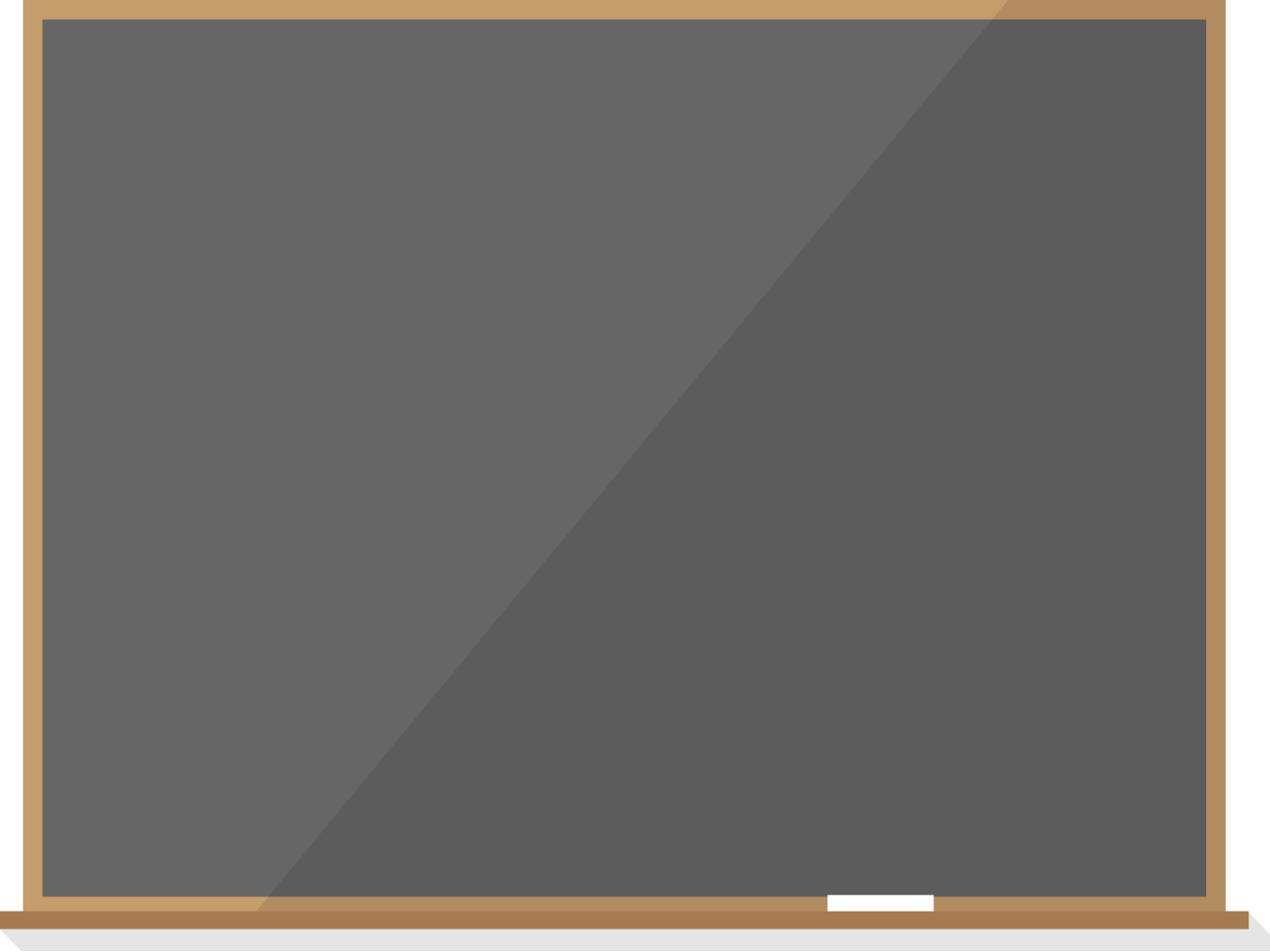 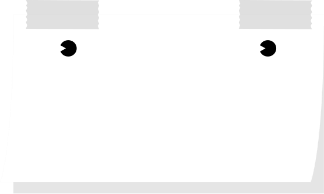 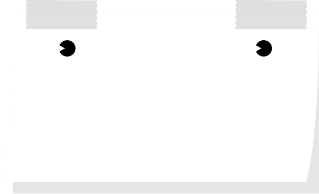 A faire
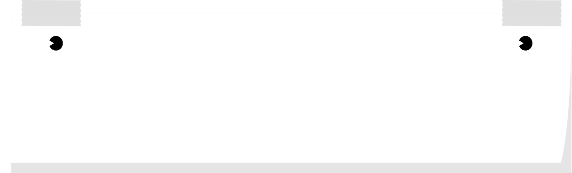 Terminé
En cours
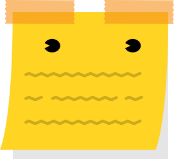 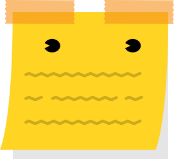 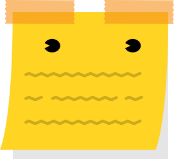 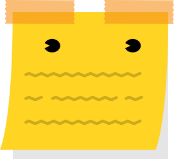 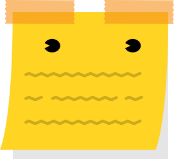 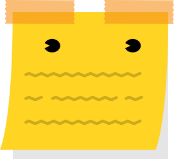 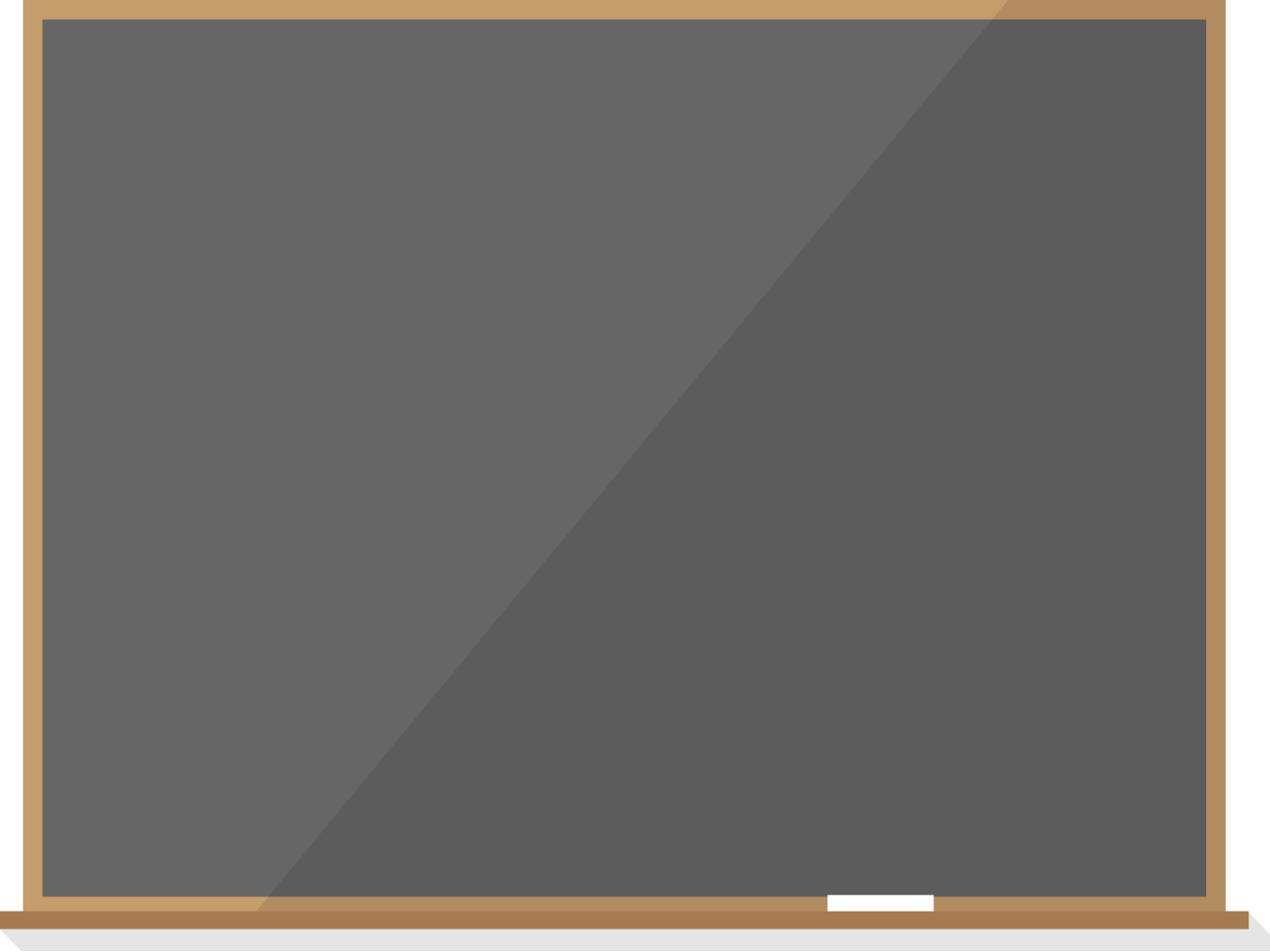 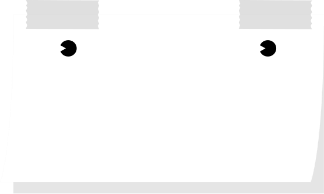 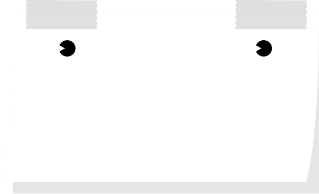 A faire
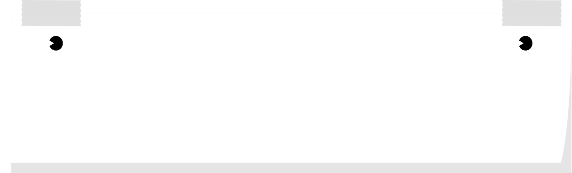 Terminé
En cours
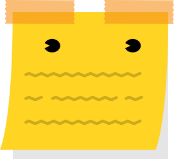 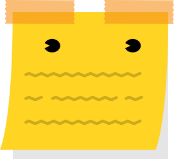 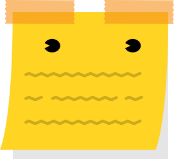 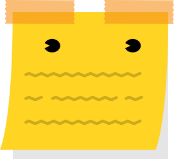 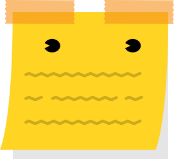 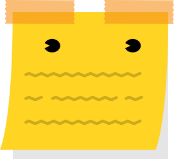 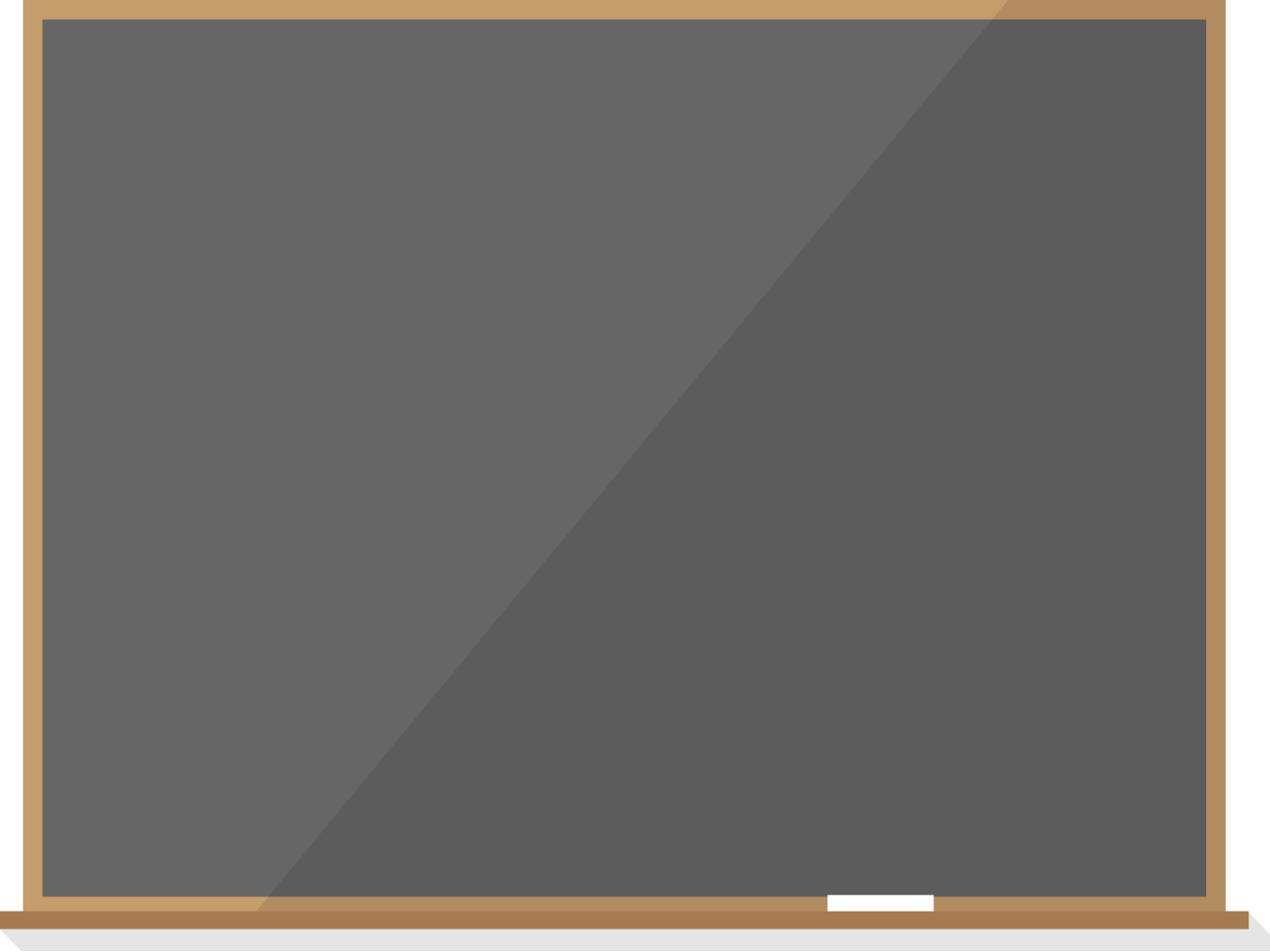 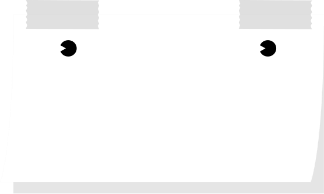 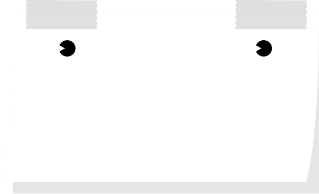 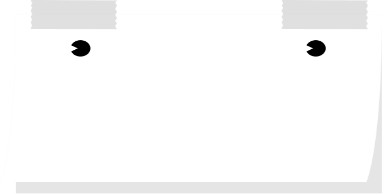 A faire
Terminé
Analyse
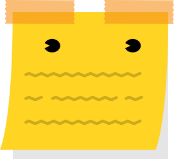 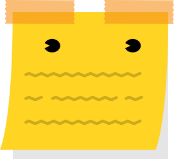 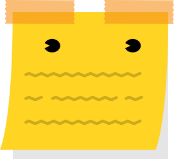 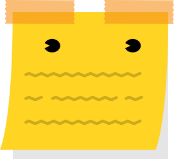 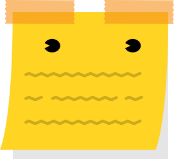 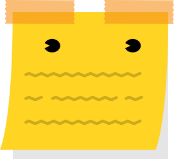 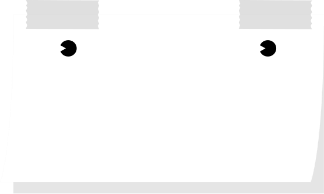 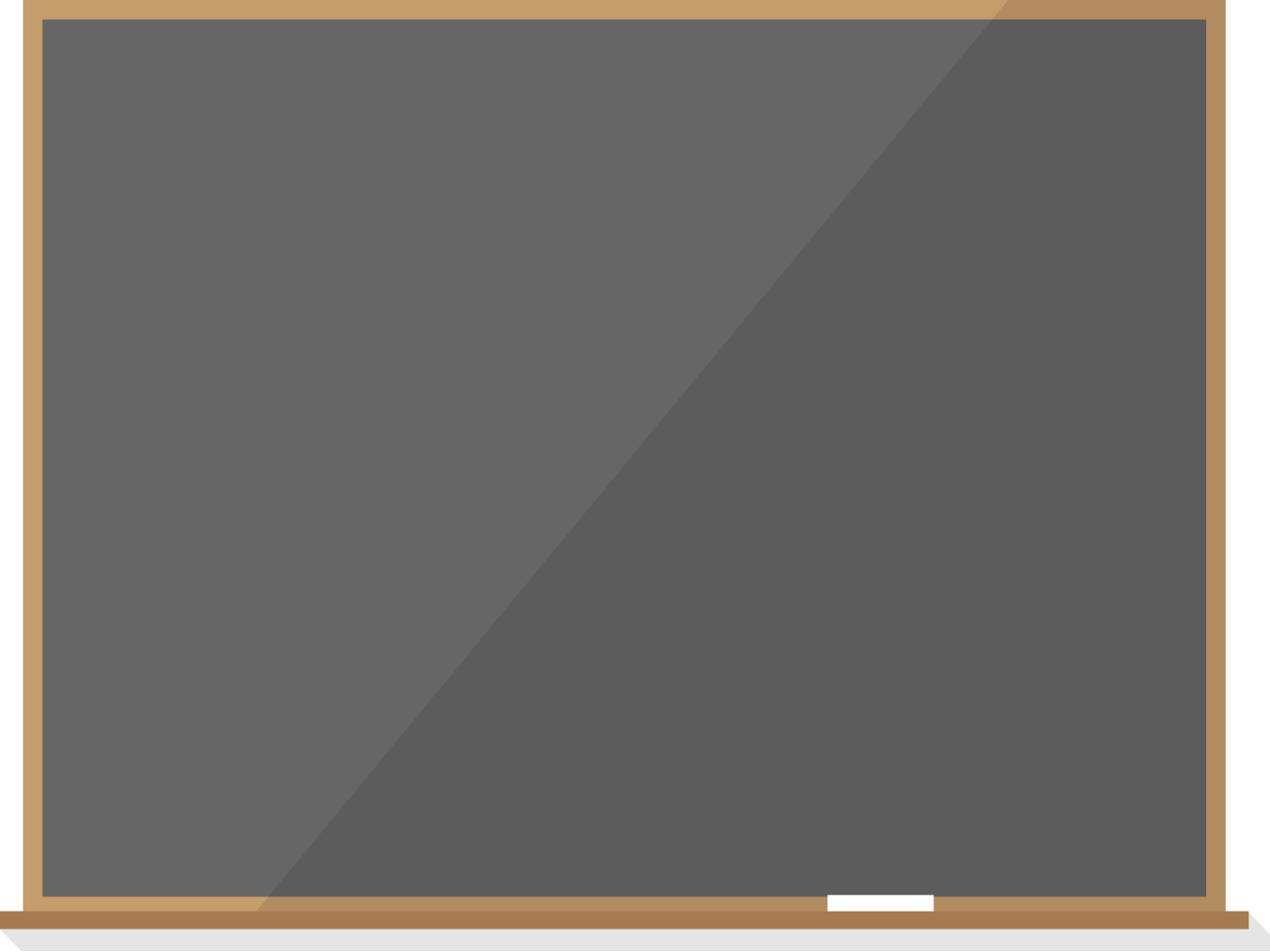 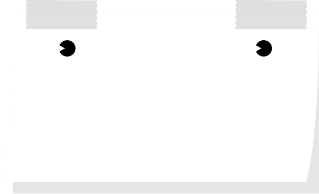 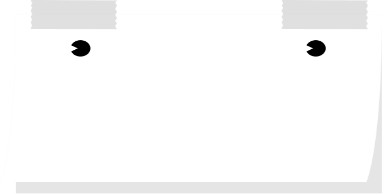 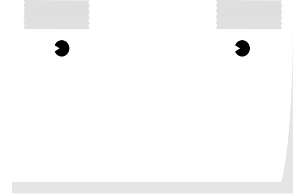 A faire
Terminé
Analyse
Dev.
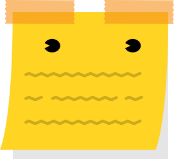 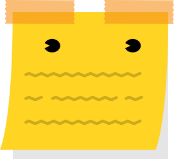 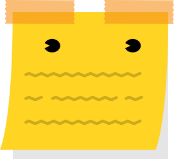 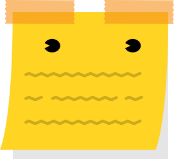 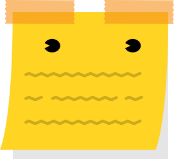 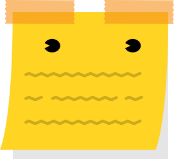 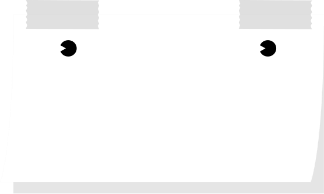 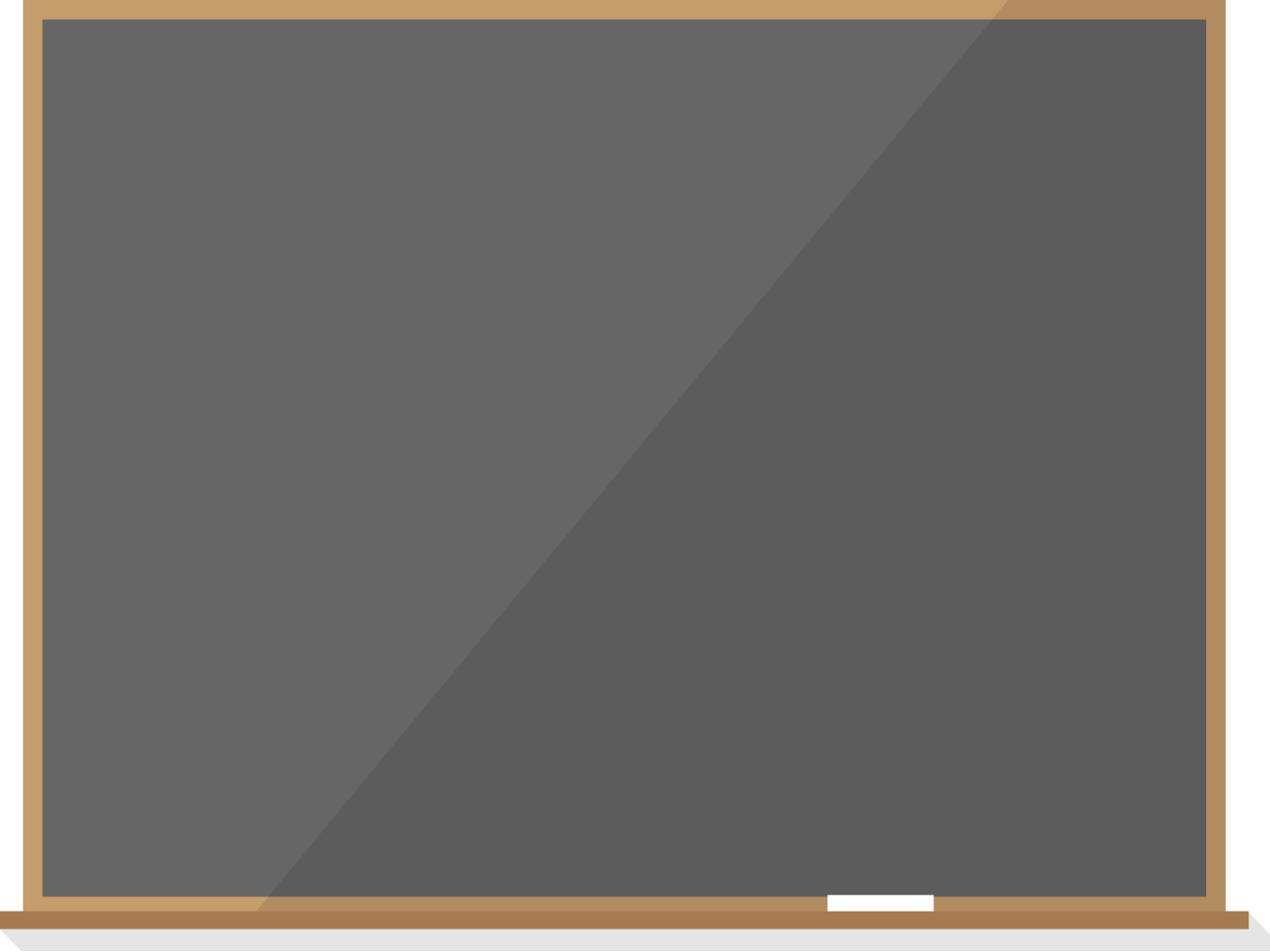 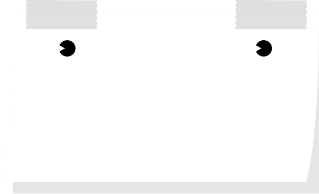 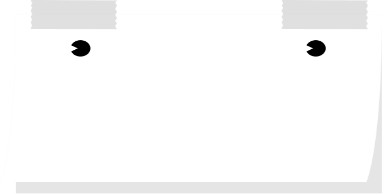 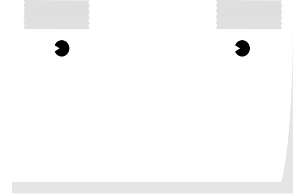 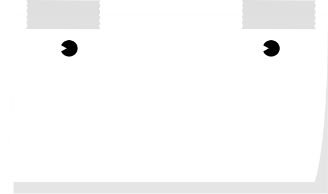 A faire
Terminé
Analyse
Dev.
Tests
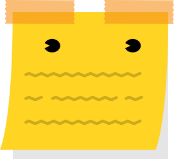 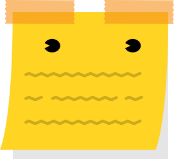 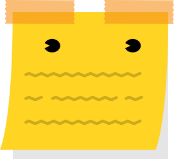 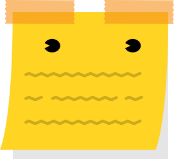 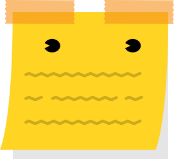 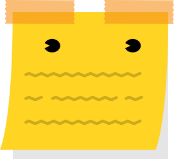 … et des files d’attente
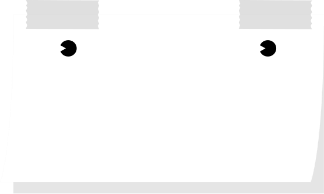 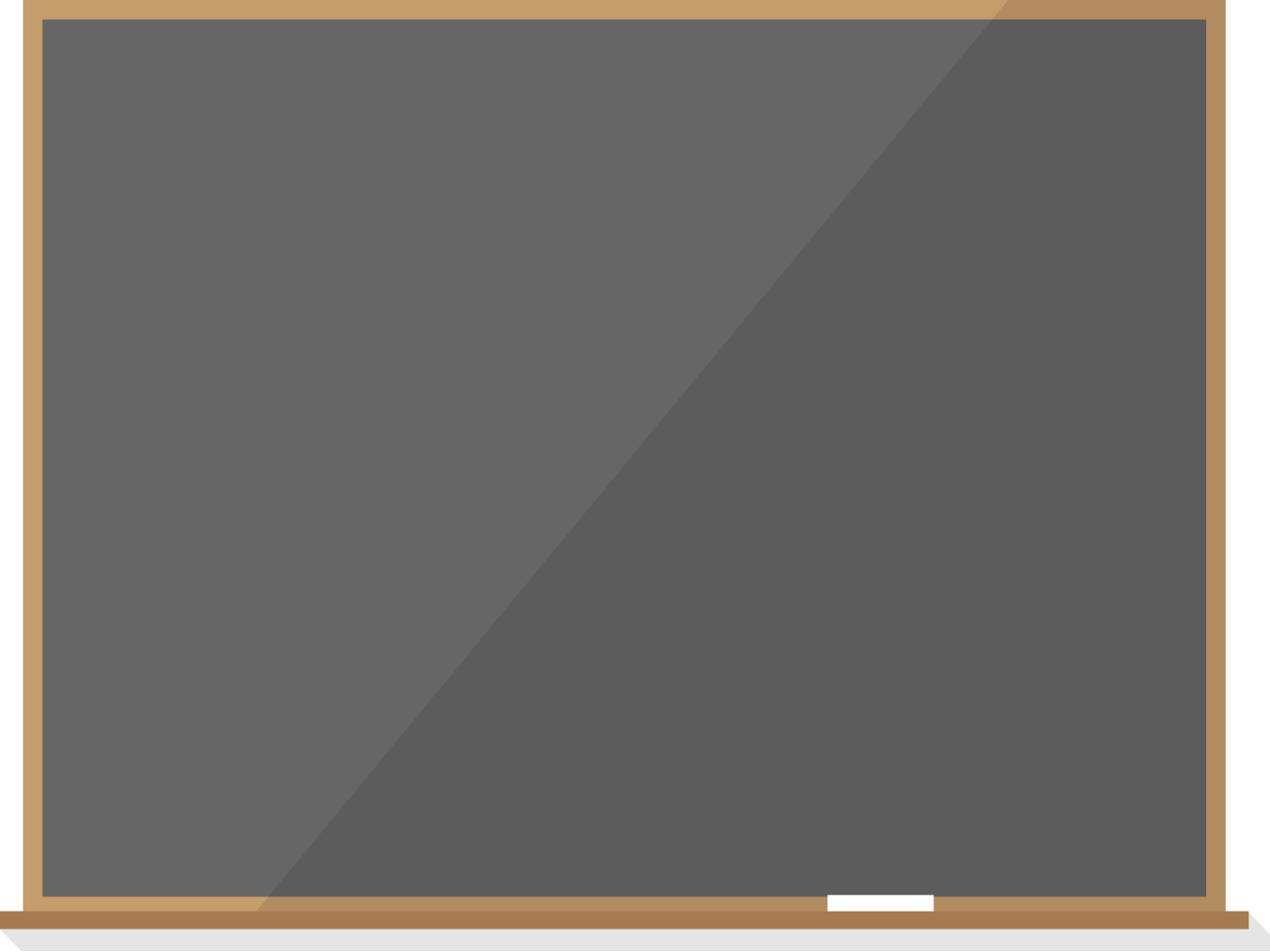 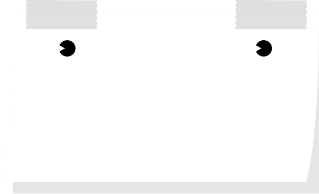 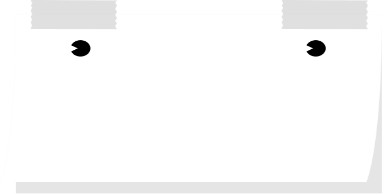 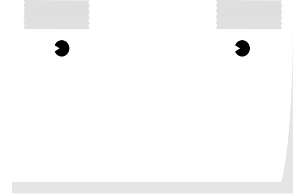 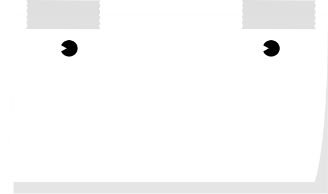 A faire
Terminé
Analyse
Dev.
Tests
En cours
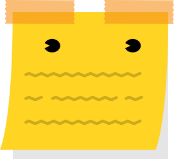 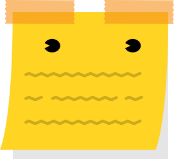 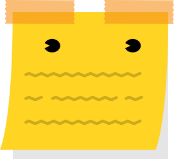 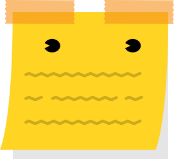 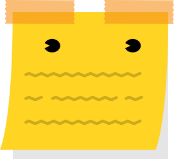 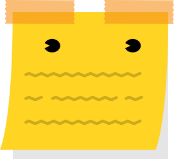 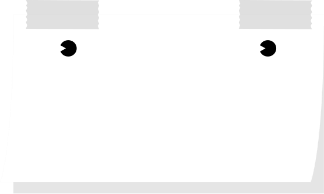 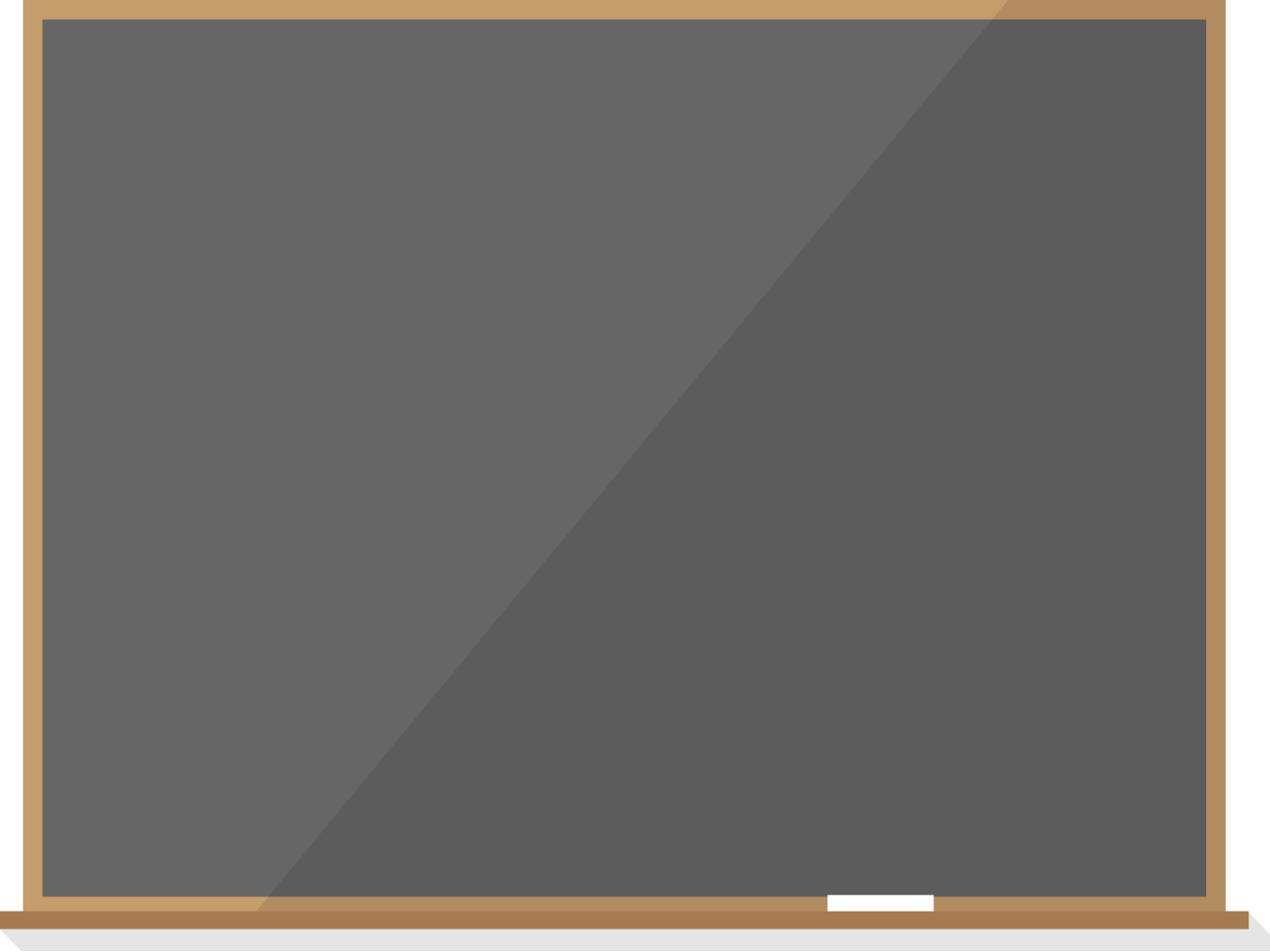 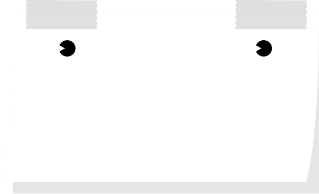 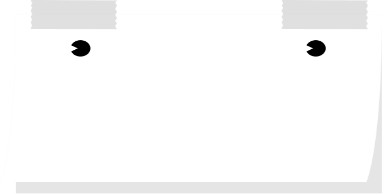 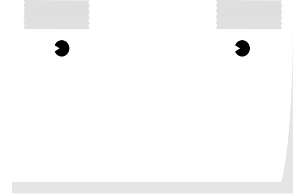 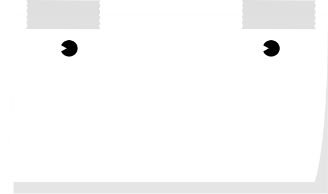 A faire
Terminé
Analyse
Dev.
Tests
En cours
Terminé
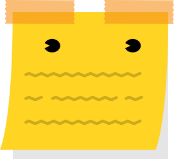 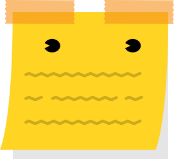 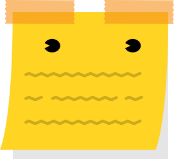 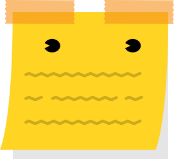 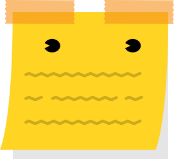 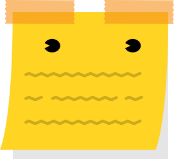 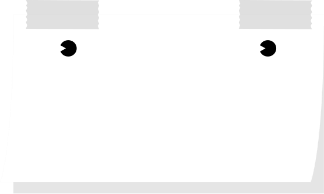 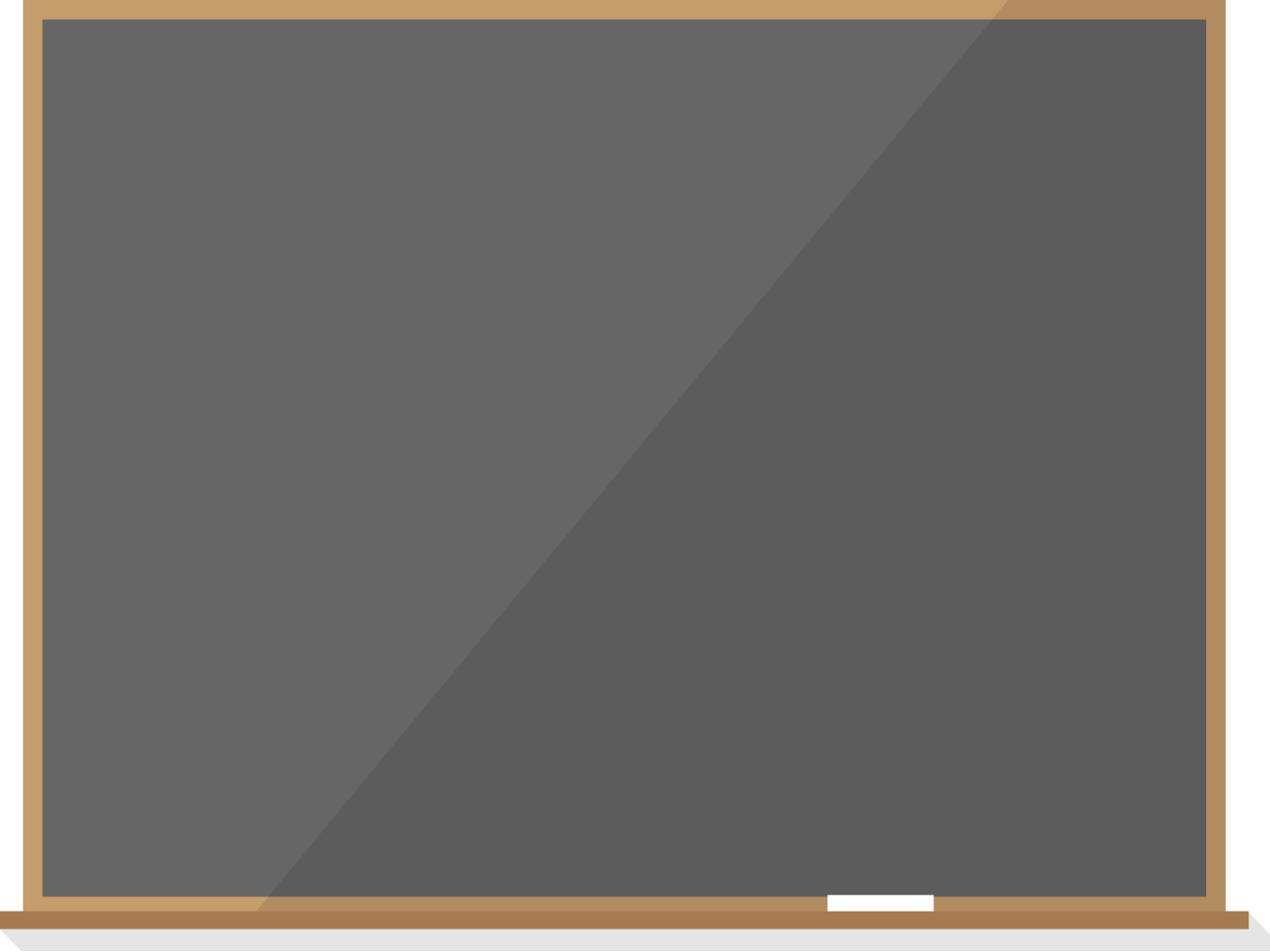 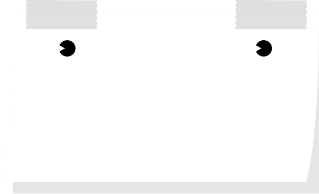 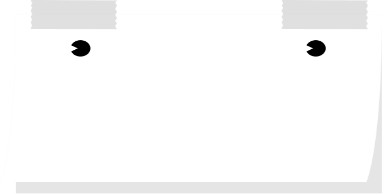 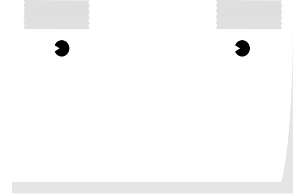 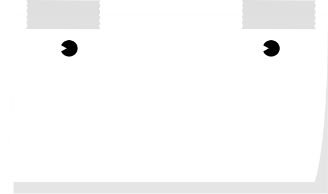 A faire
Terminé
Analyse
Dev.
Tests
En cours
En cours
Terminé
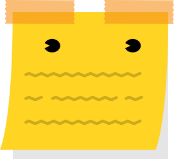 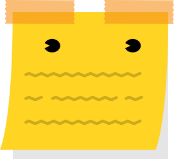 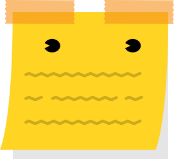 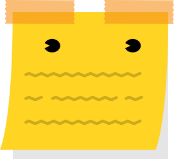 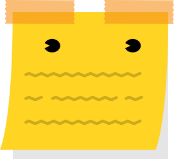 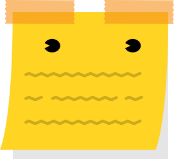 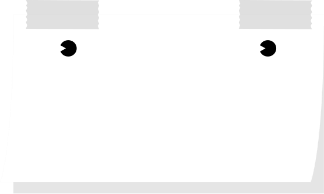 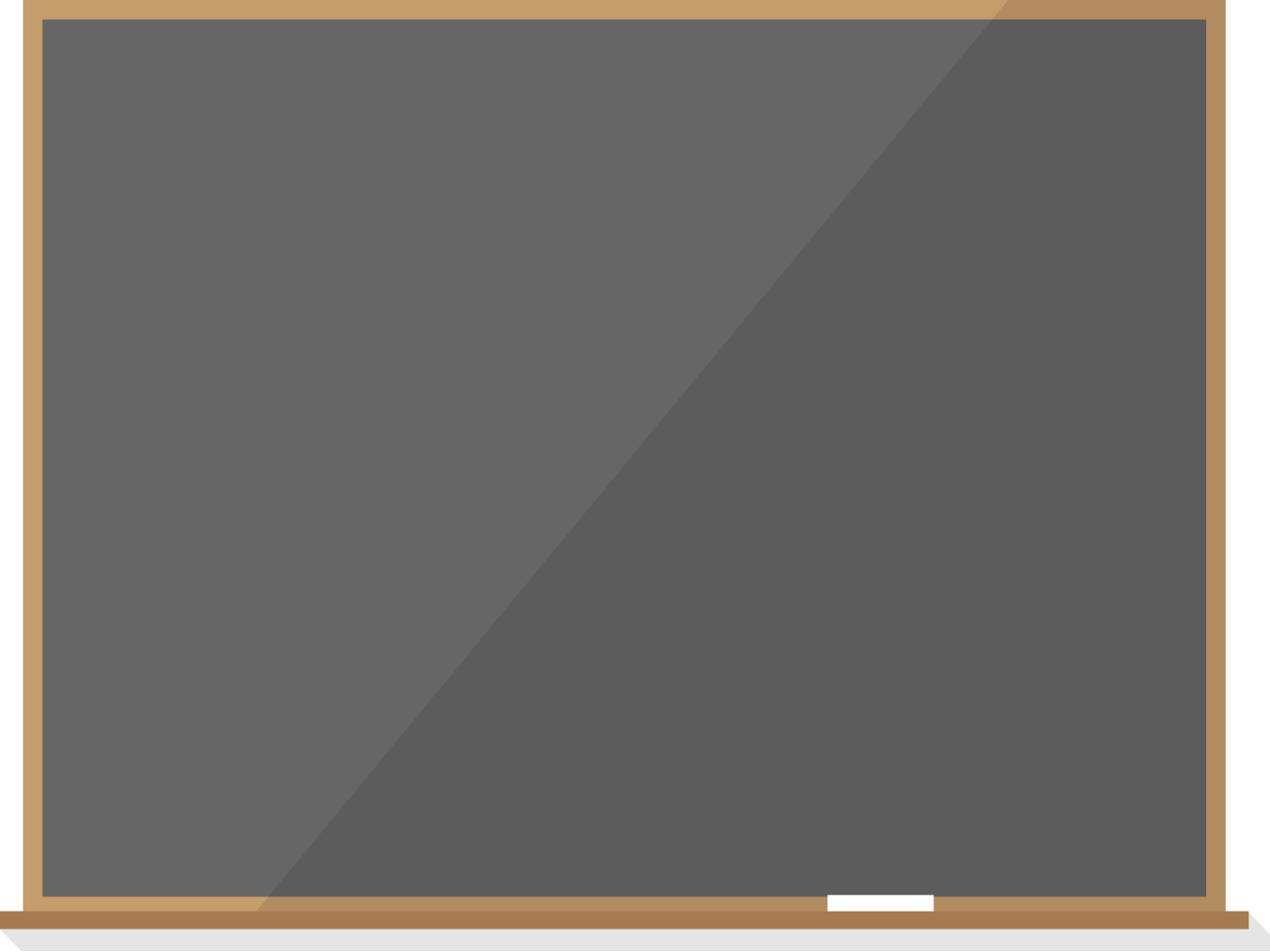 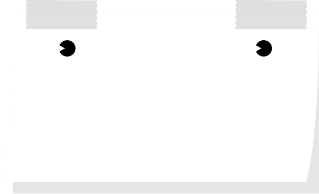 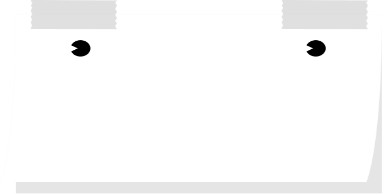 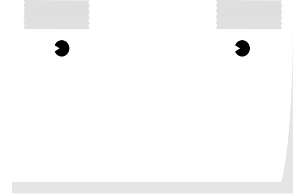 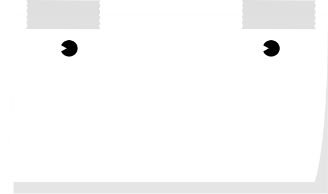 A faire
Terminé
Analyse
Dev.
Tests
En cours
En cours
Terminé
Terminé
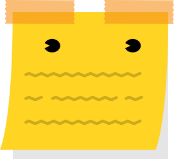 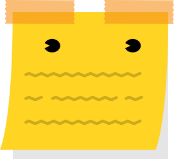 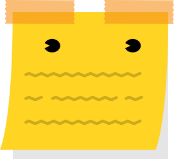 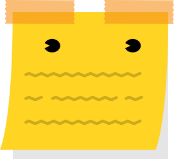 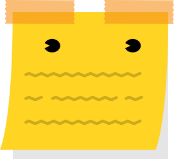 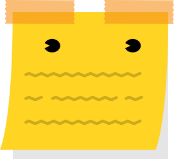 … et des limites de développement en cours
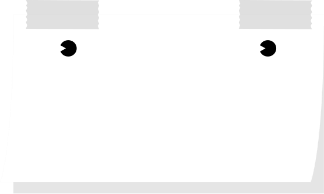 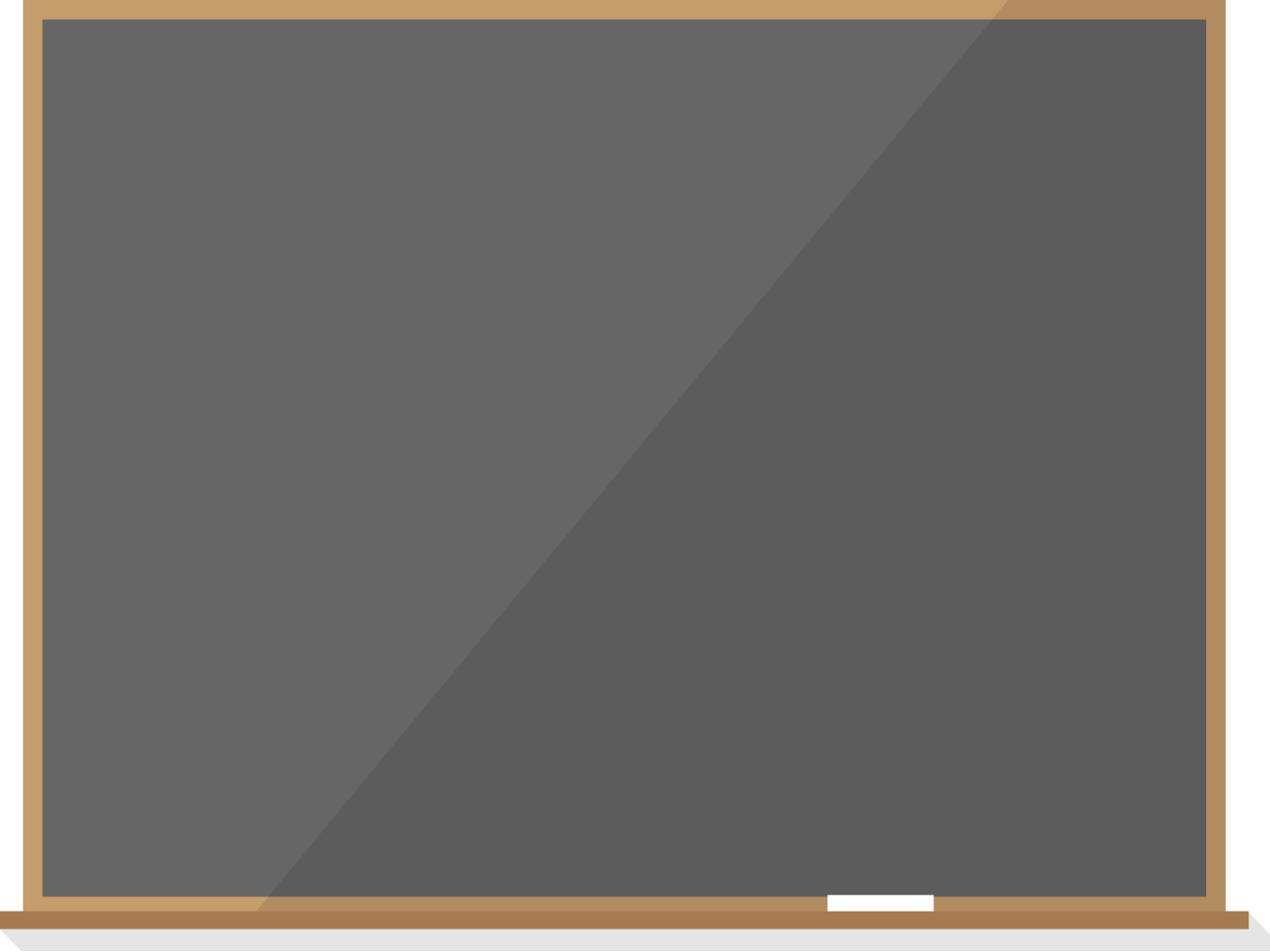 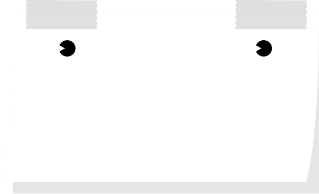 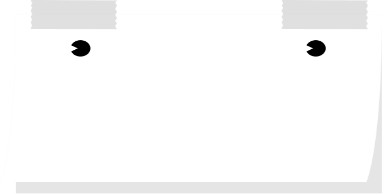 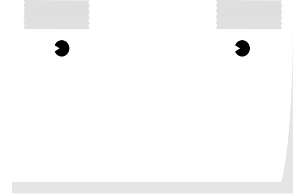 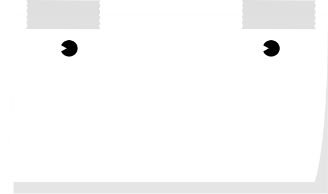 A faire
Terminé
Analyse
Dev.
Tests
En cours
En cours
Terminé
Terminé
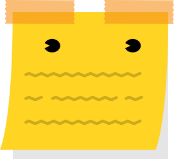 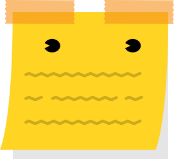 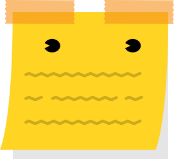 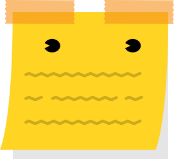 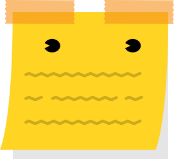 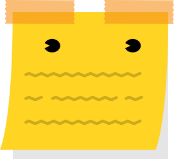 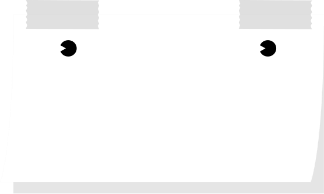 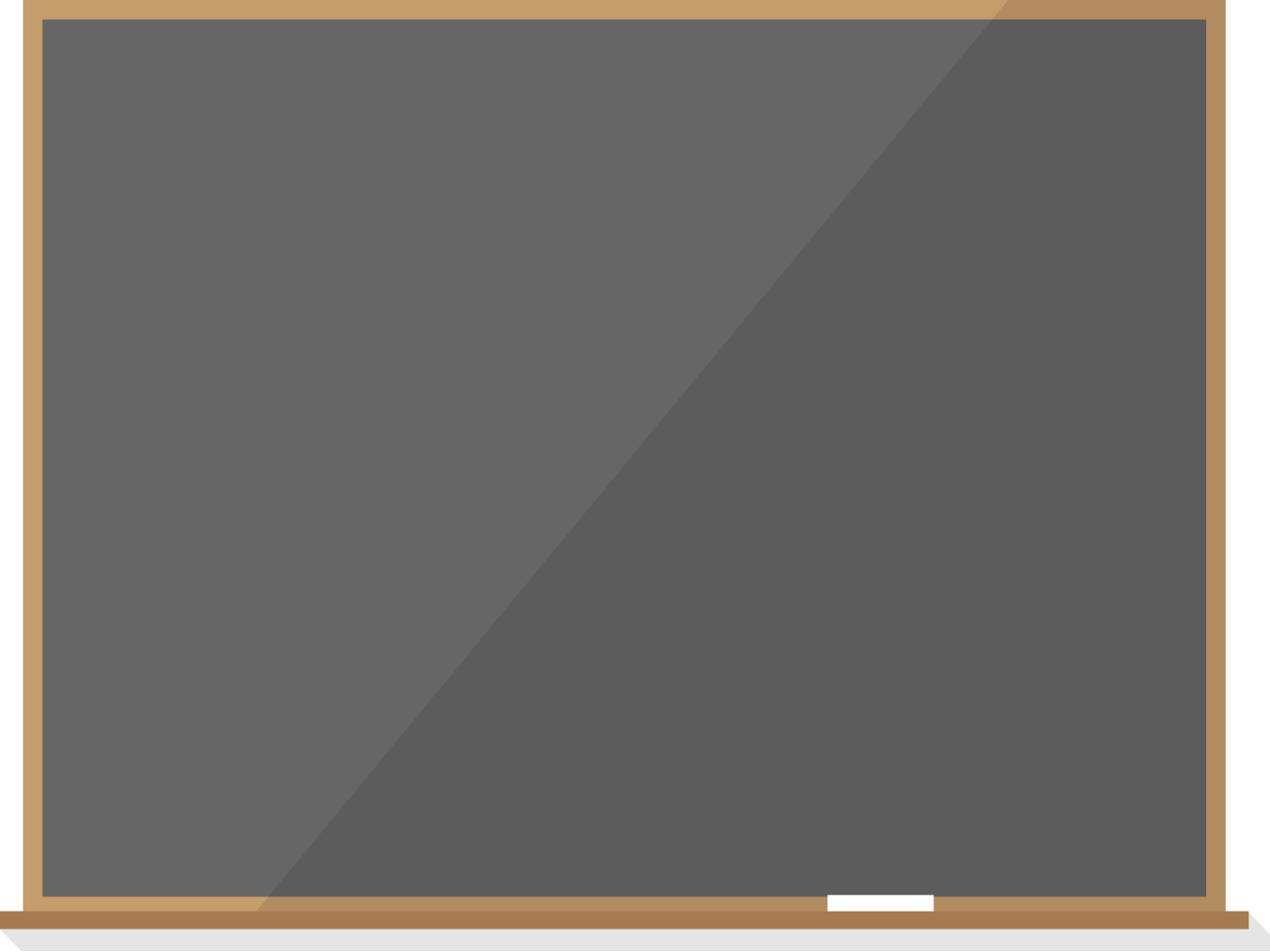 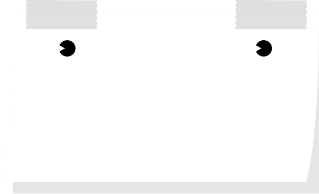 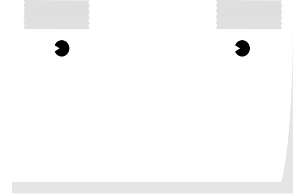 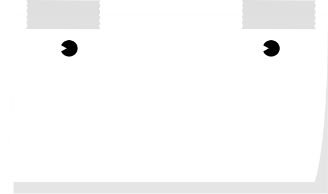 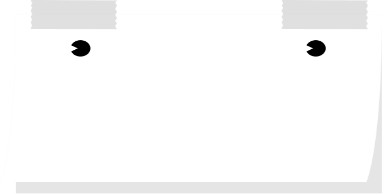 2
A faire
Terminé
Dev.
Tests
Analyse
En cours
En cours
Terminé
Terminé
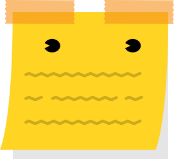 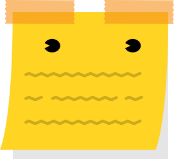 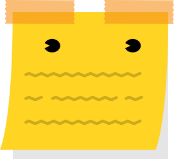 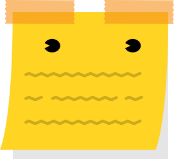 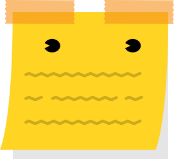 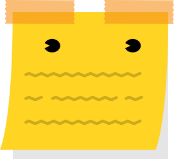 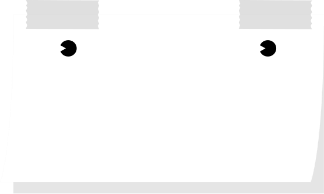 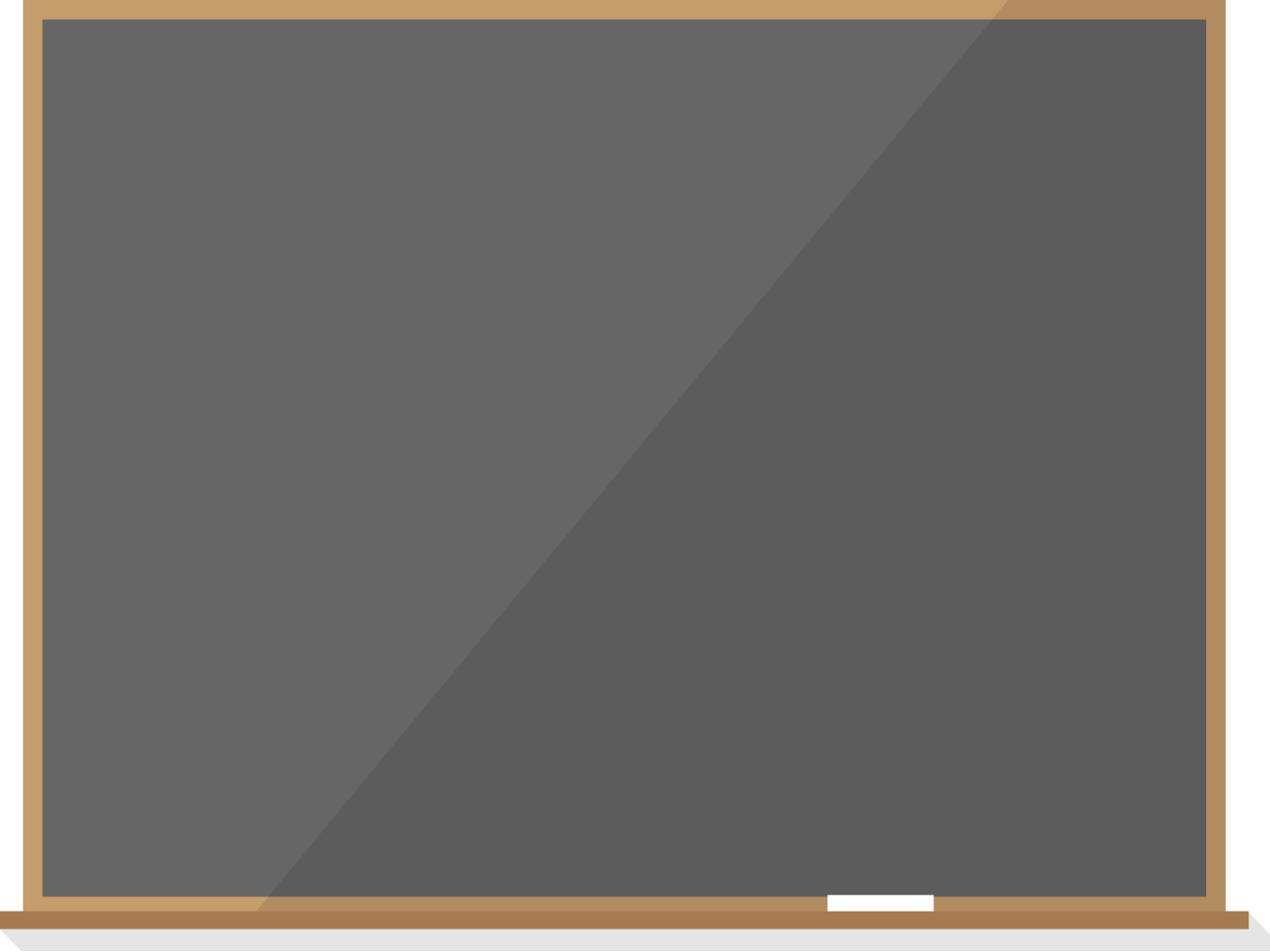 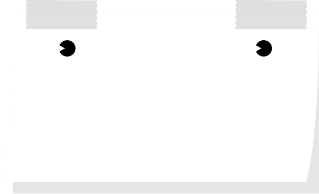 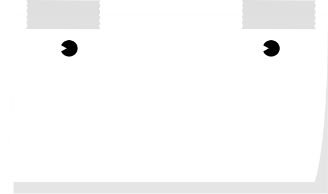 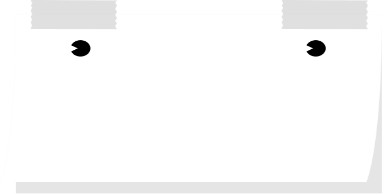 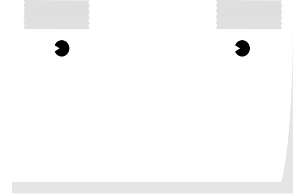 2
3
A faire
Terminé
Tests
Analyse
Dev.
En cours
En cours
Terminé
Terminé
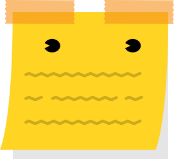 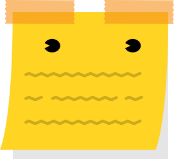 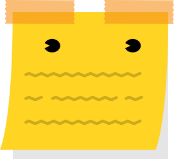 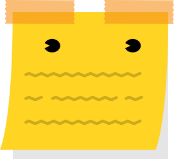 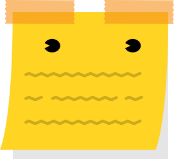 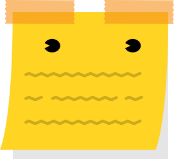 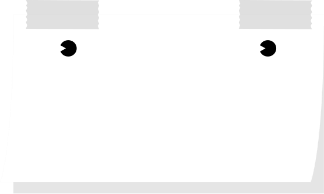 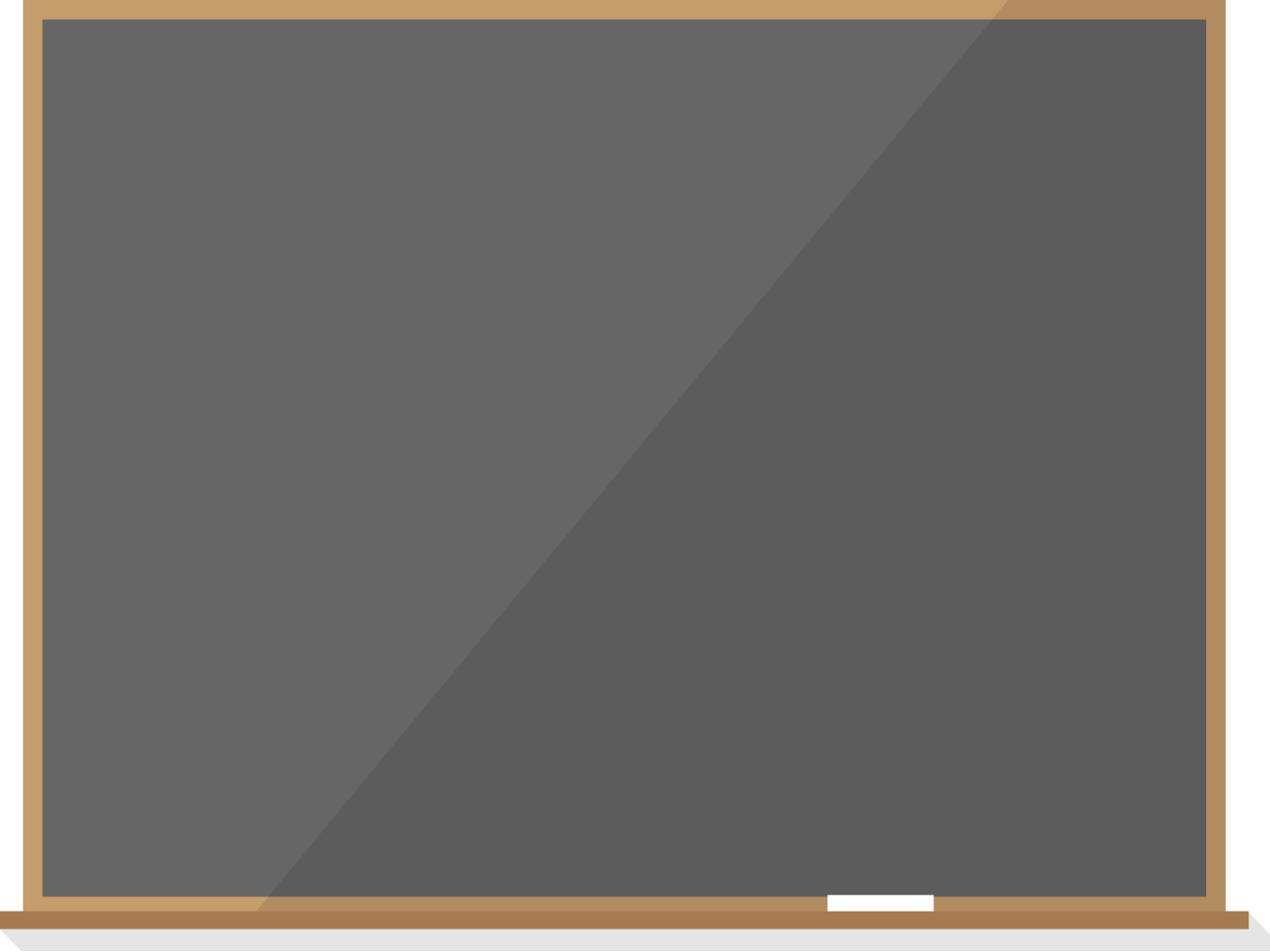 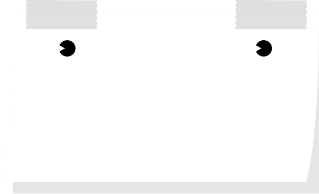 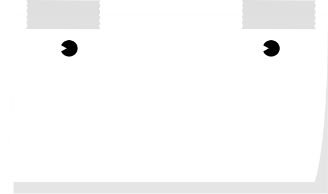 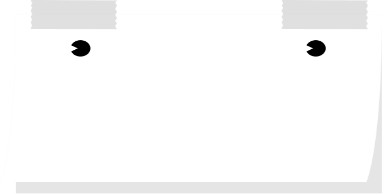 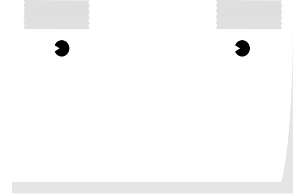 2
3
A faire
Terminé
Tests
Analyse
Dev.
En cours
En cours
Terminé
Terminé
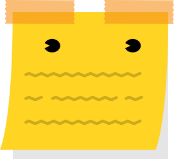 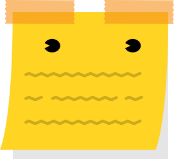 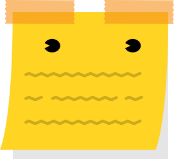 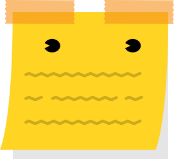 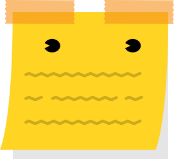 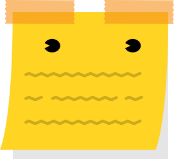 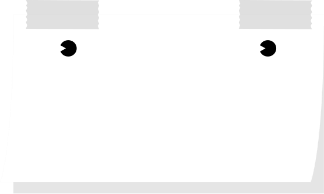 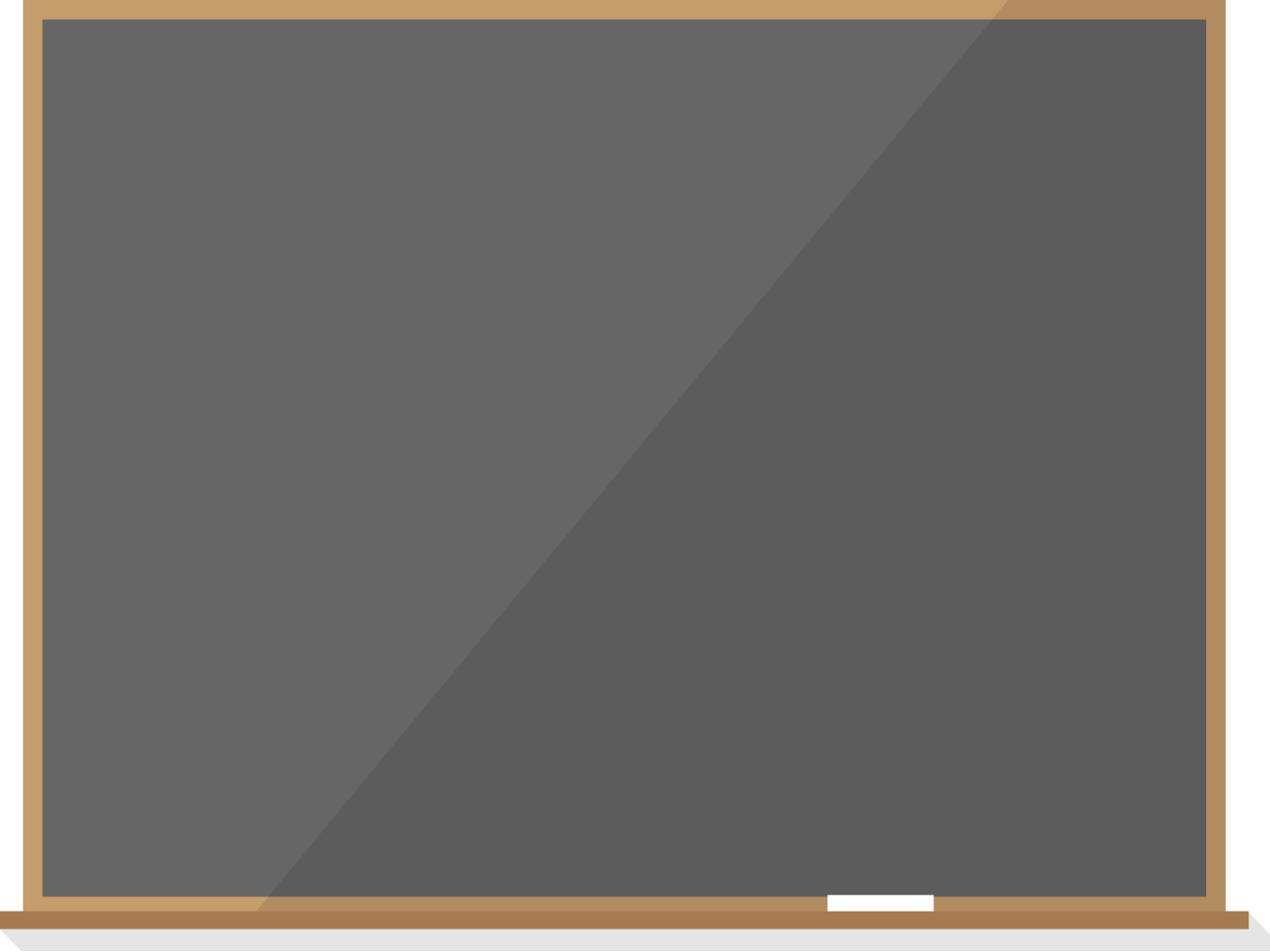 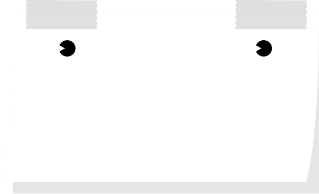 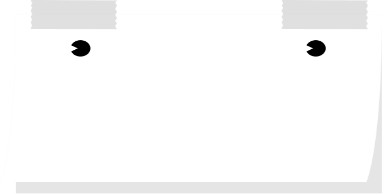 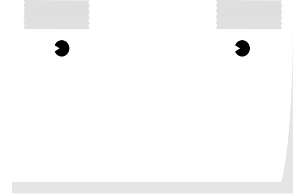 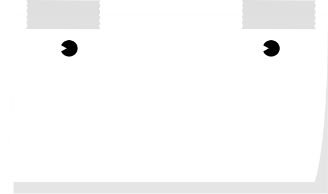 2
3
2
A faire
Terminé
Analyse
Dev.
Tests
En cours
En cours
Terminé
Terminé
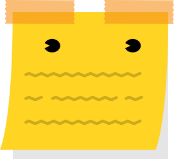 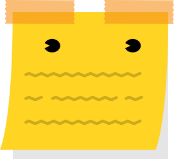 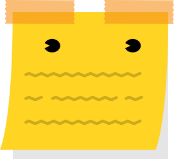 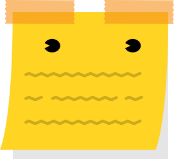 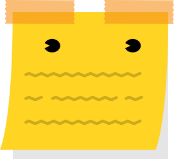 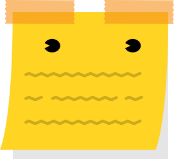 Limites WIP !
Kanban pas à pas
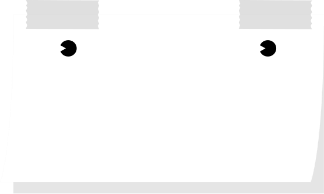 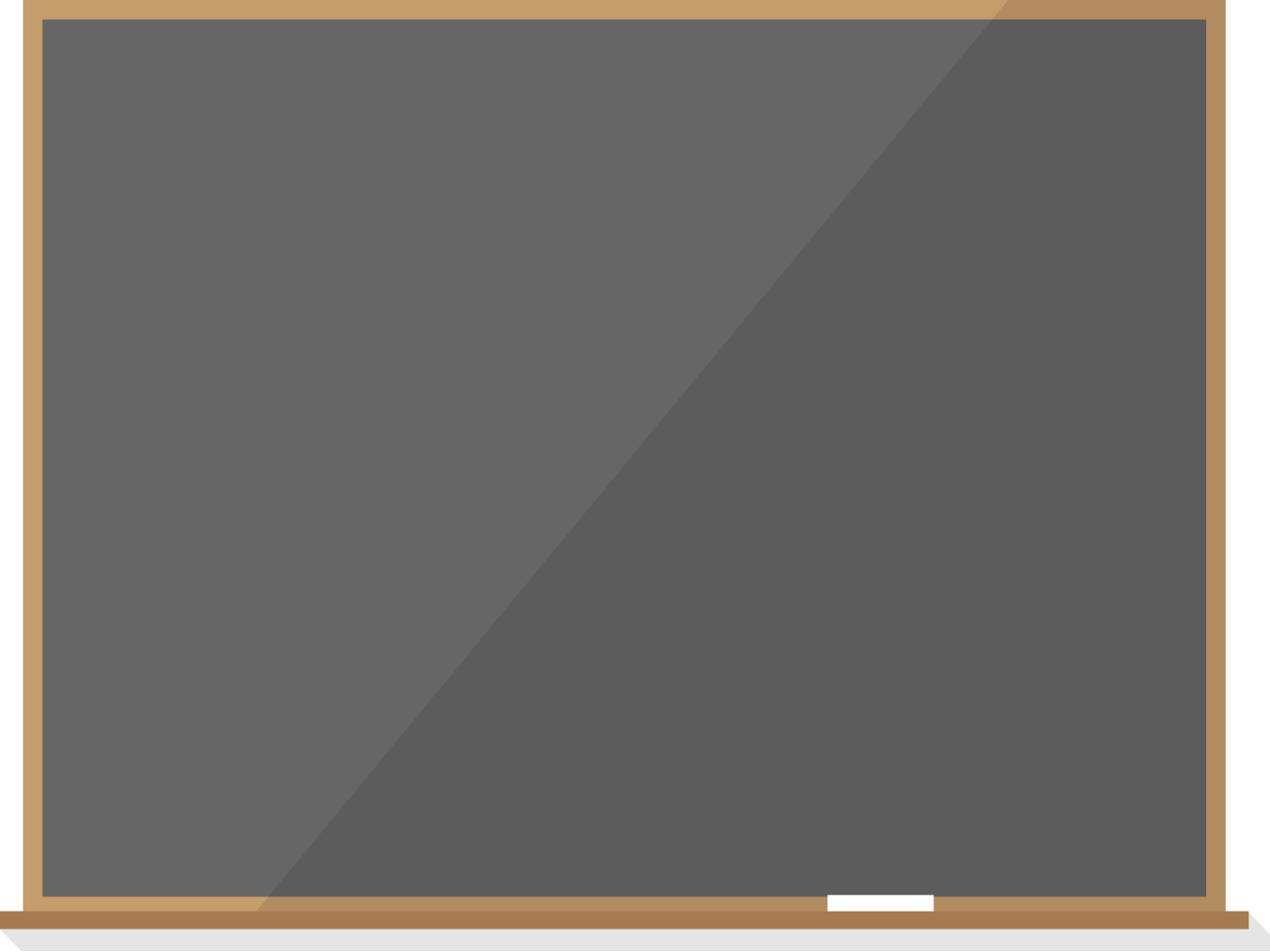 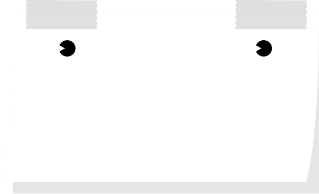 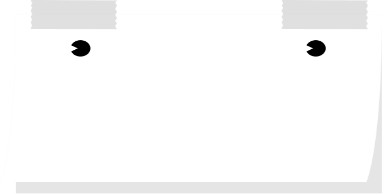 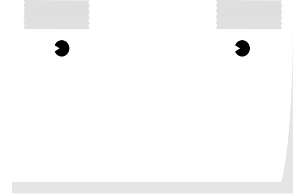 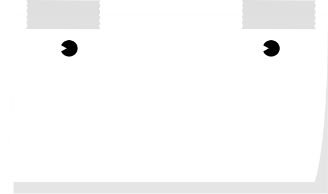 2
3
2
A faire
Terminé
Analyse
Dev.
Tests
En cours
En cours
Terminé
Terminé
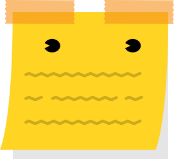 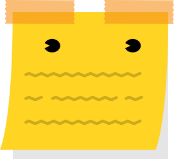 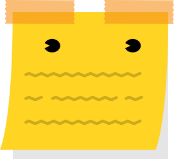 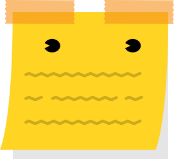 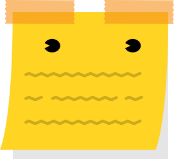 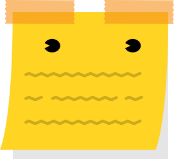 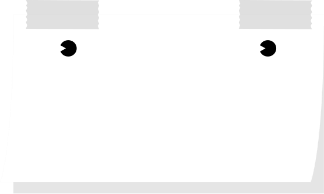 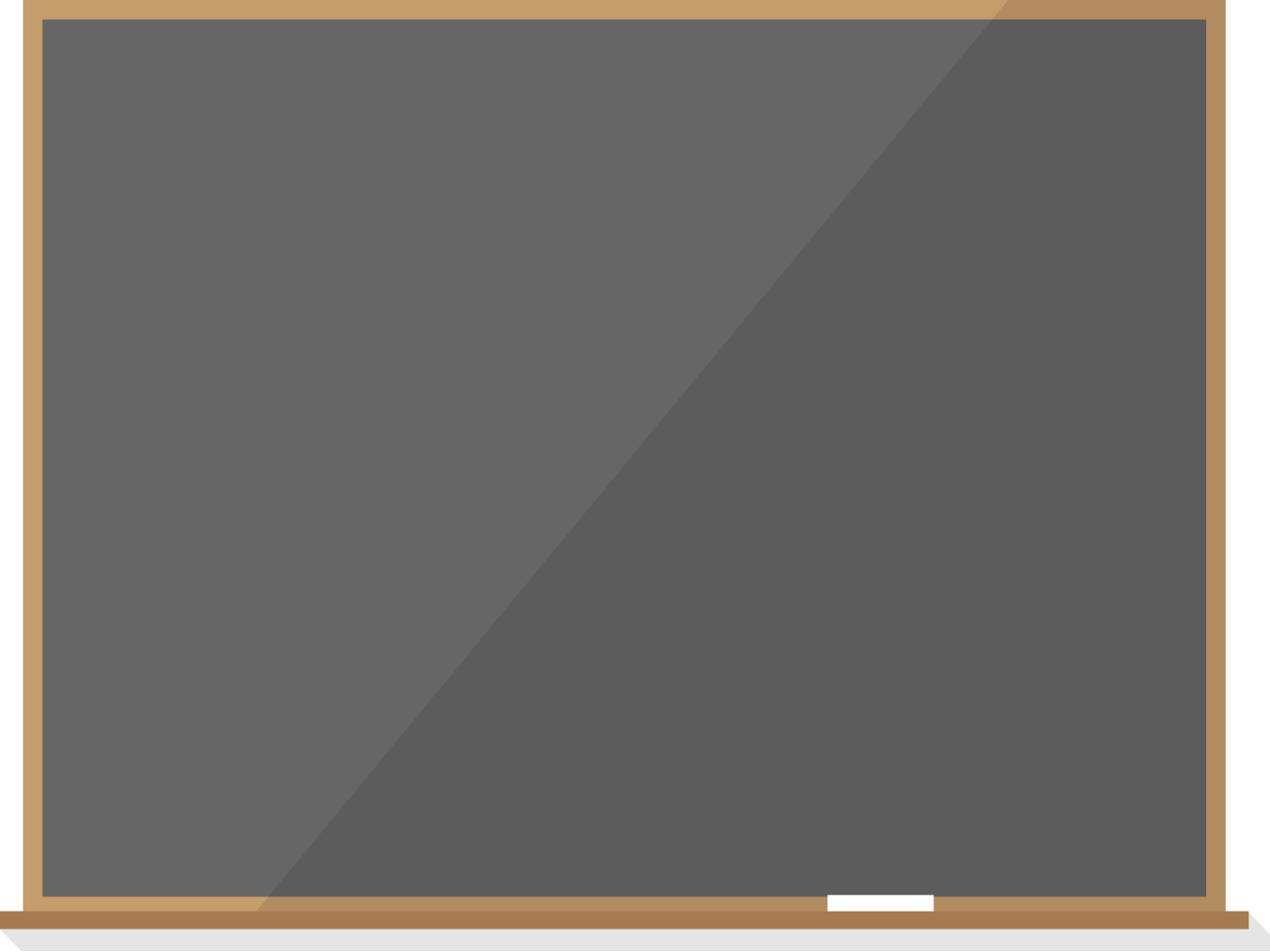 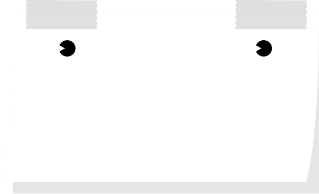 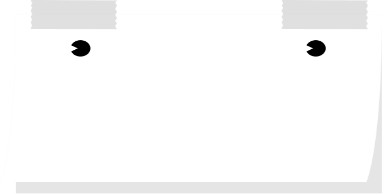 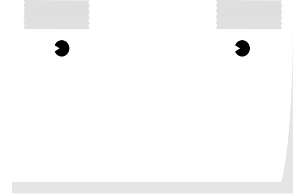 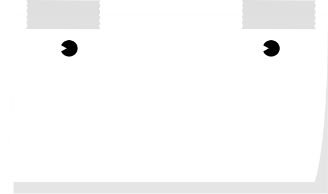 2
3
2
A faire
Terminé
Analyse
Dev.
Tests
En cours
En cours
Terminé
Terminé
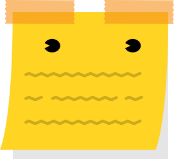 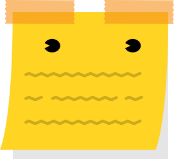 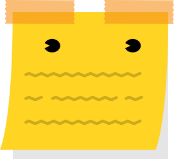 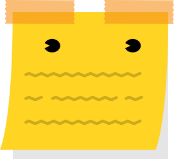 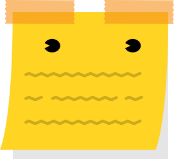 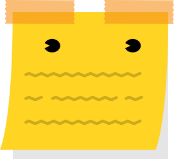 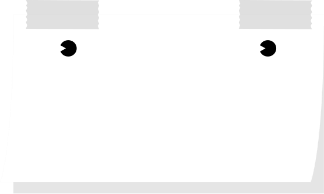 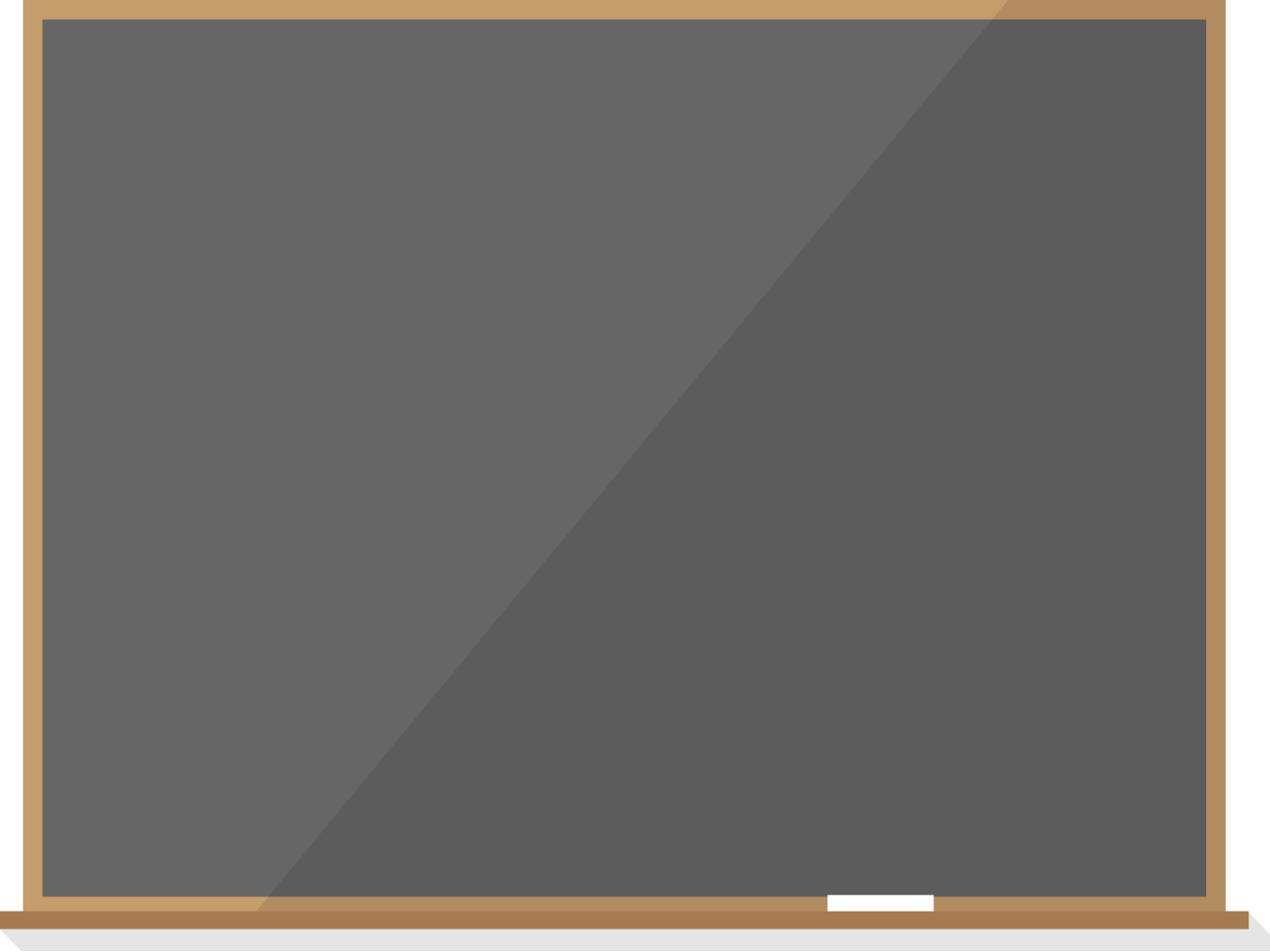 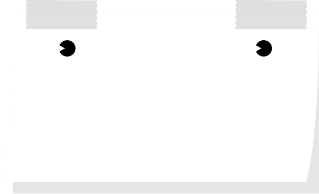 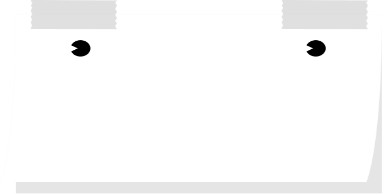 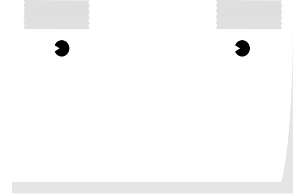 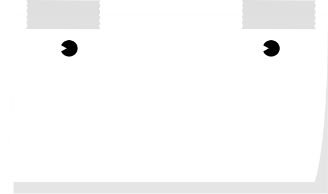 2
3
2
A faire
Terminé
Analyse
Dev.
Tests
En cours
En cours
Terminé
Terminé
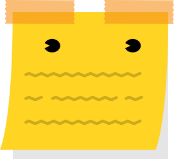 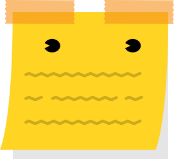 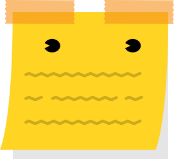 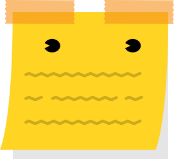 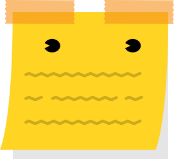 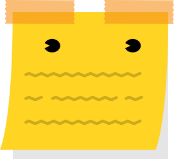 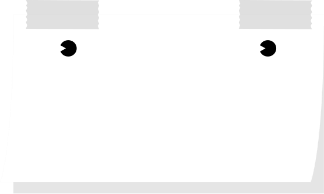 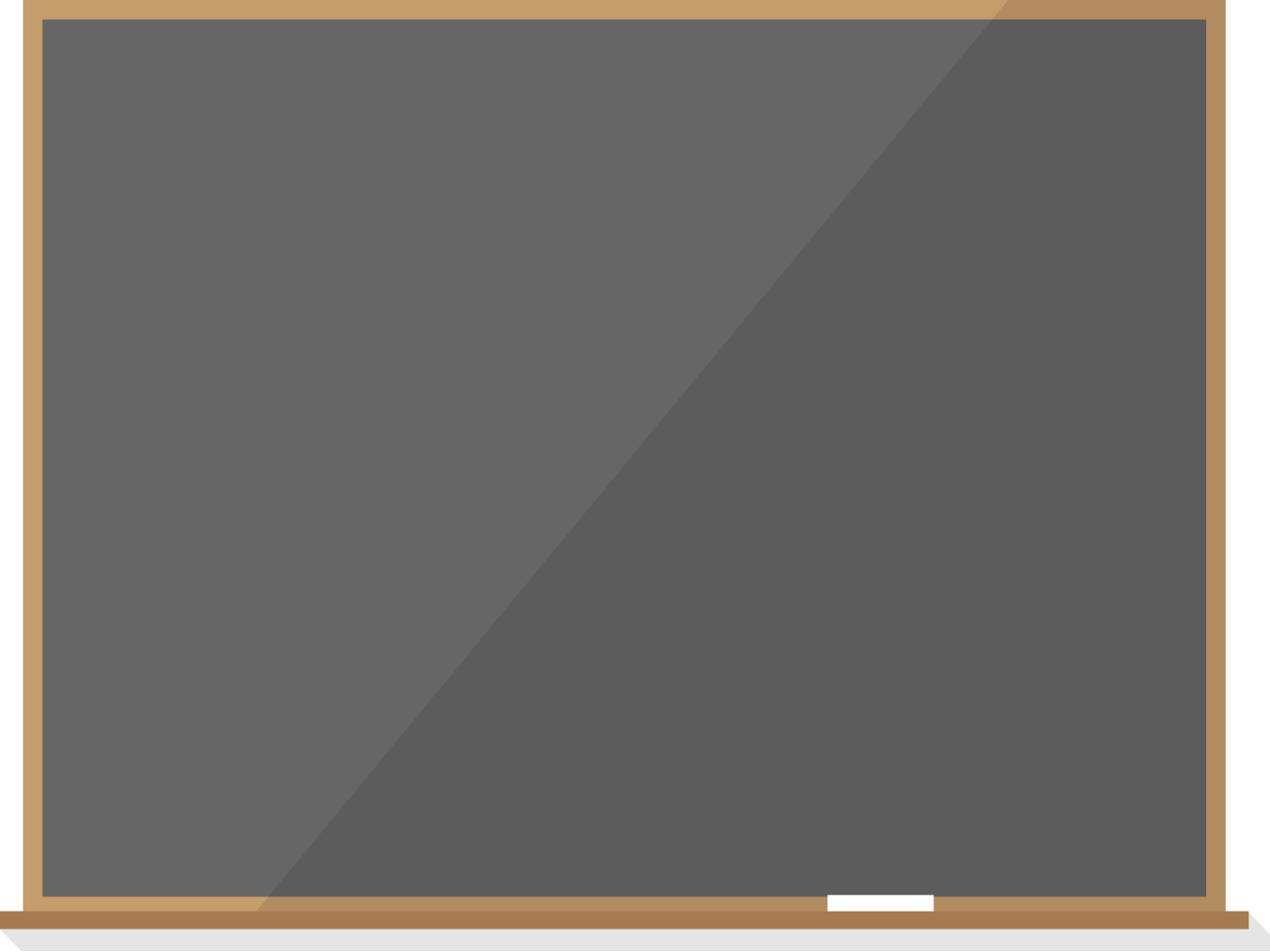 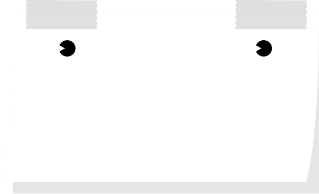 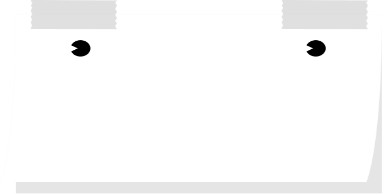 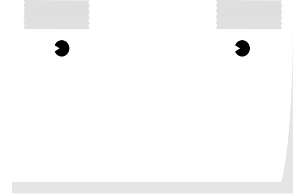 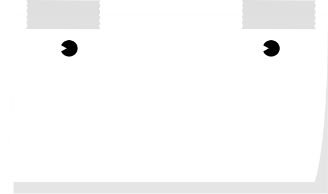 2
3
2
A faire
Terminé
Analyse
Dev.
Tests
En cours
En cours
Terminé
Terminé
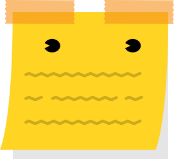 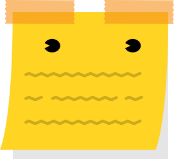 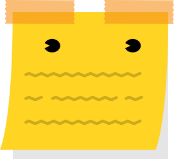 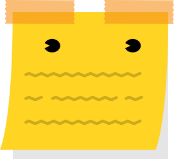 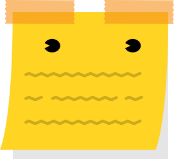 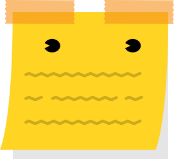 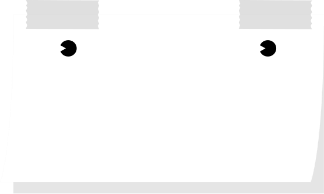 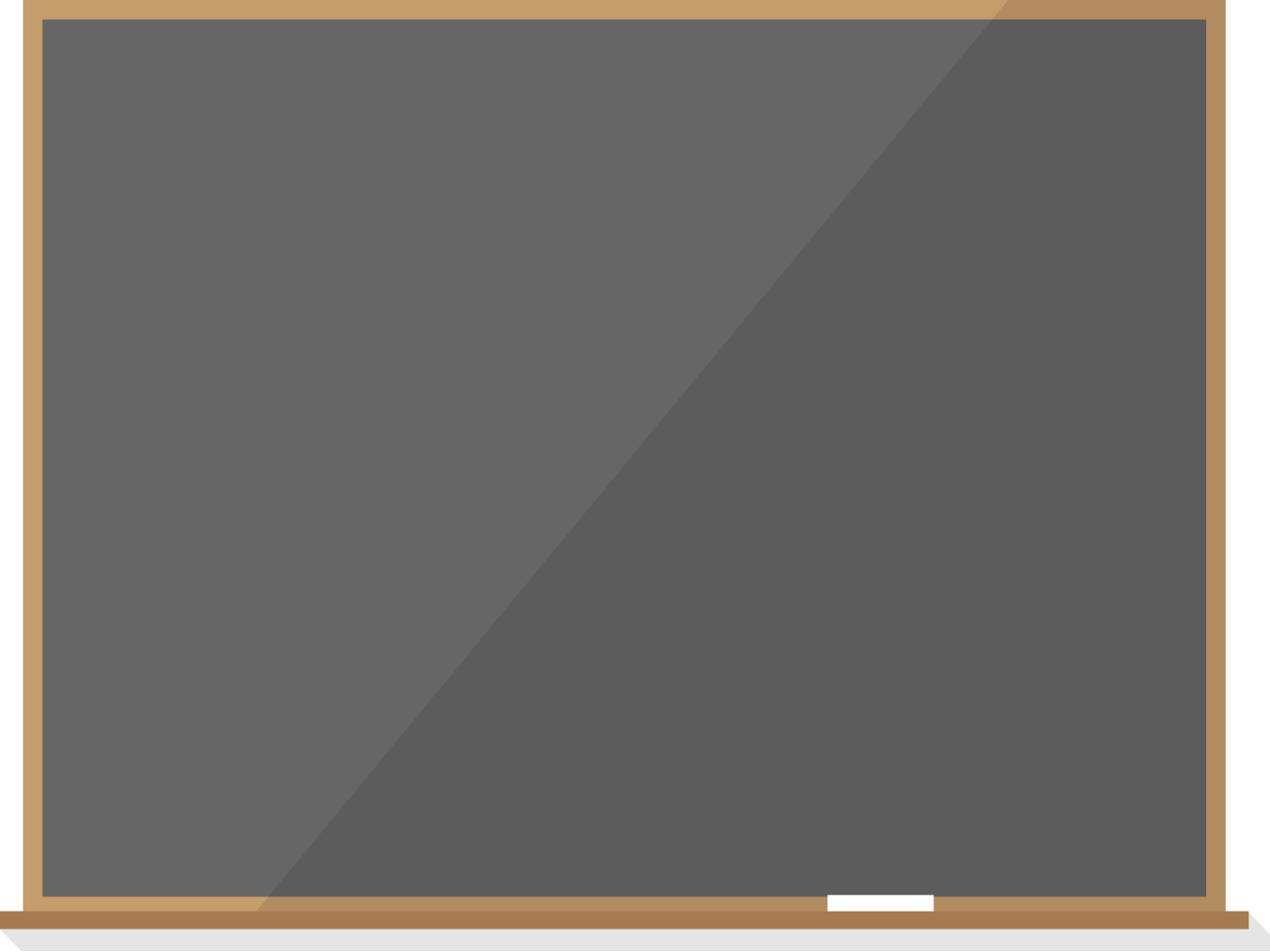 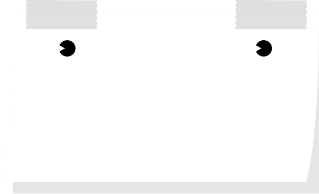 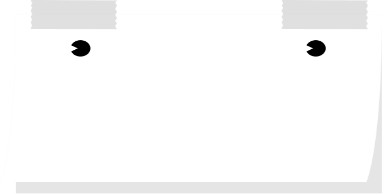 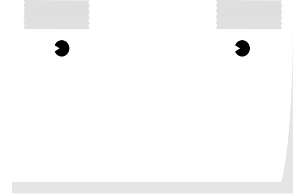 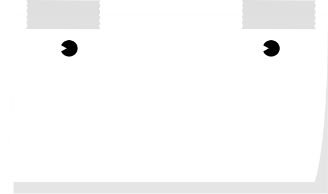 2
3
2
A faire
Terminé
Analyse
Dev.
Tests
En cours
En cours
Terminé
Terminé
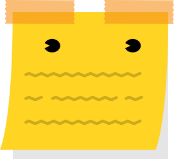 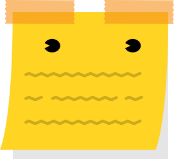 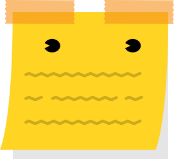 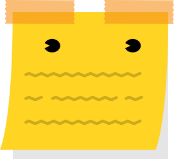 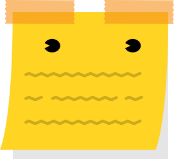 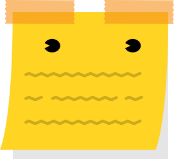 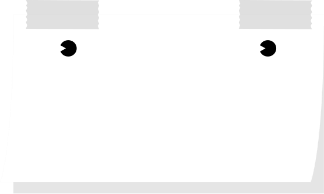 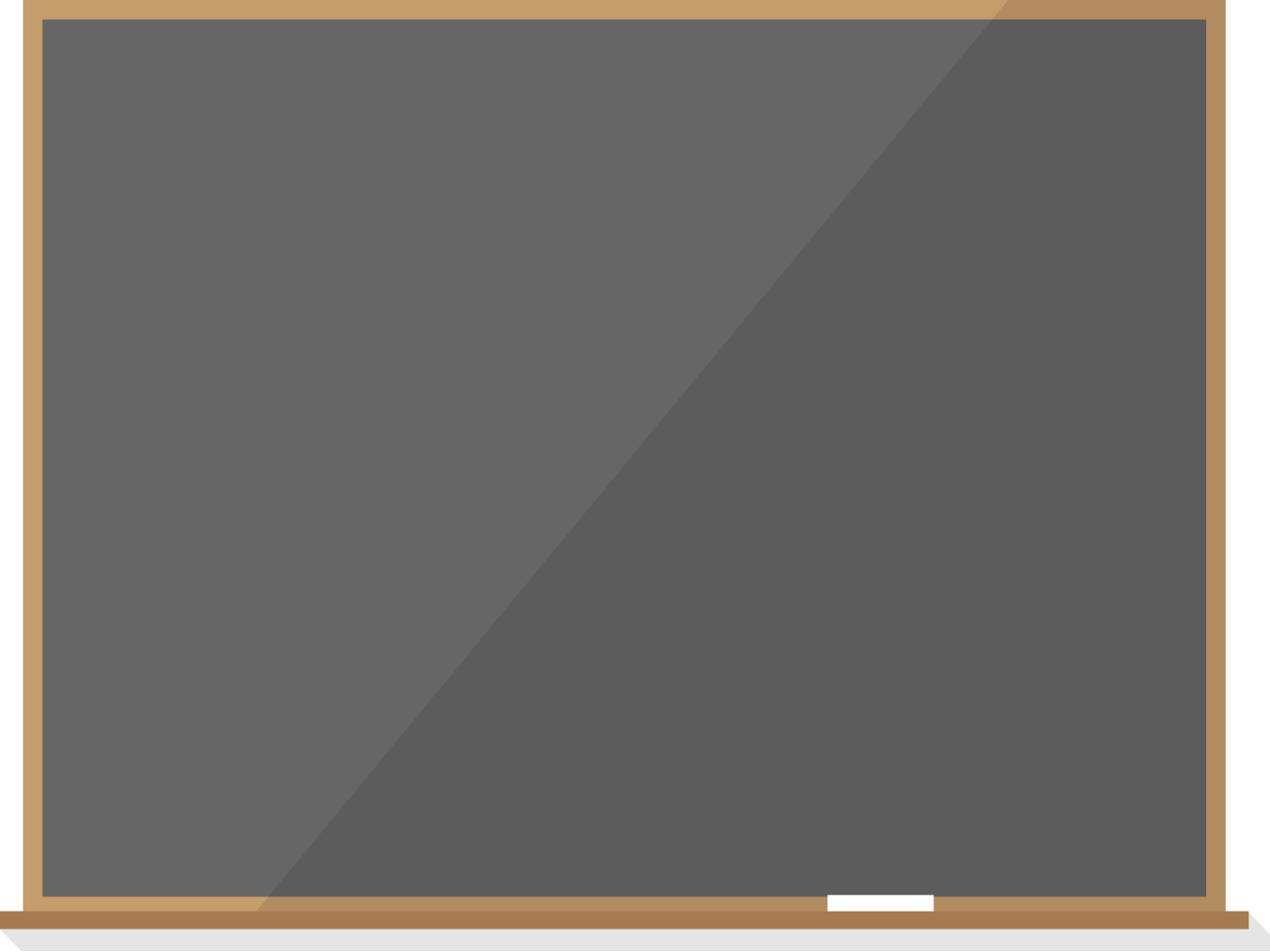 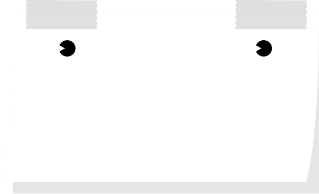 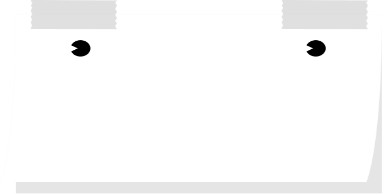 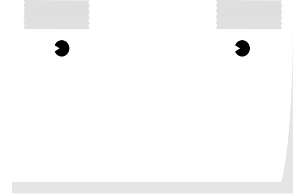 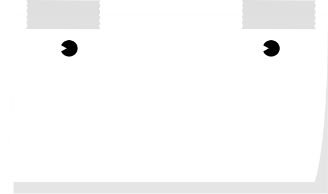 2
3
2
A faire
Terminé
Analyse
Dev.
Tests
En cours
En cours
Terminé
Terminé
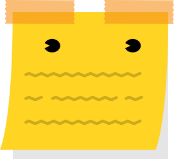 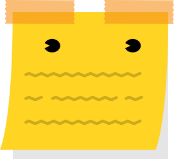 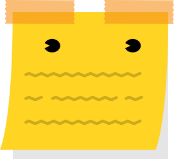 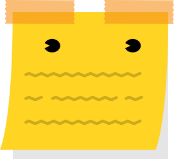 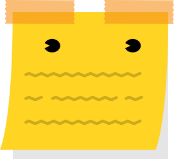 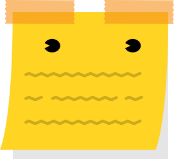 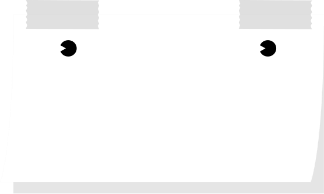 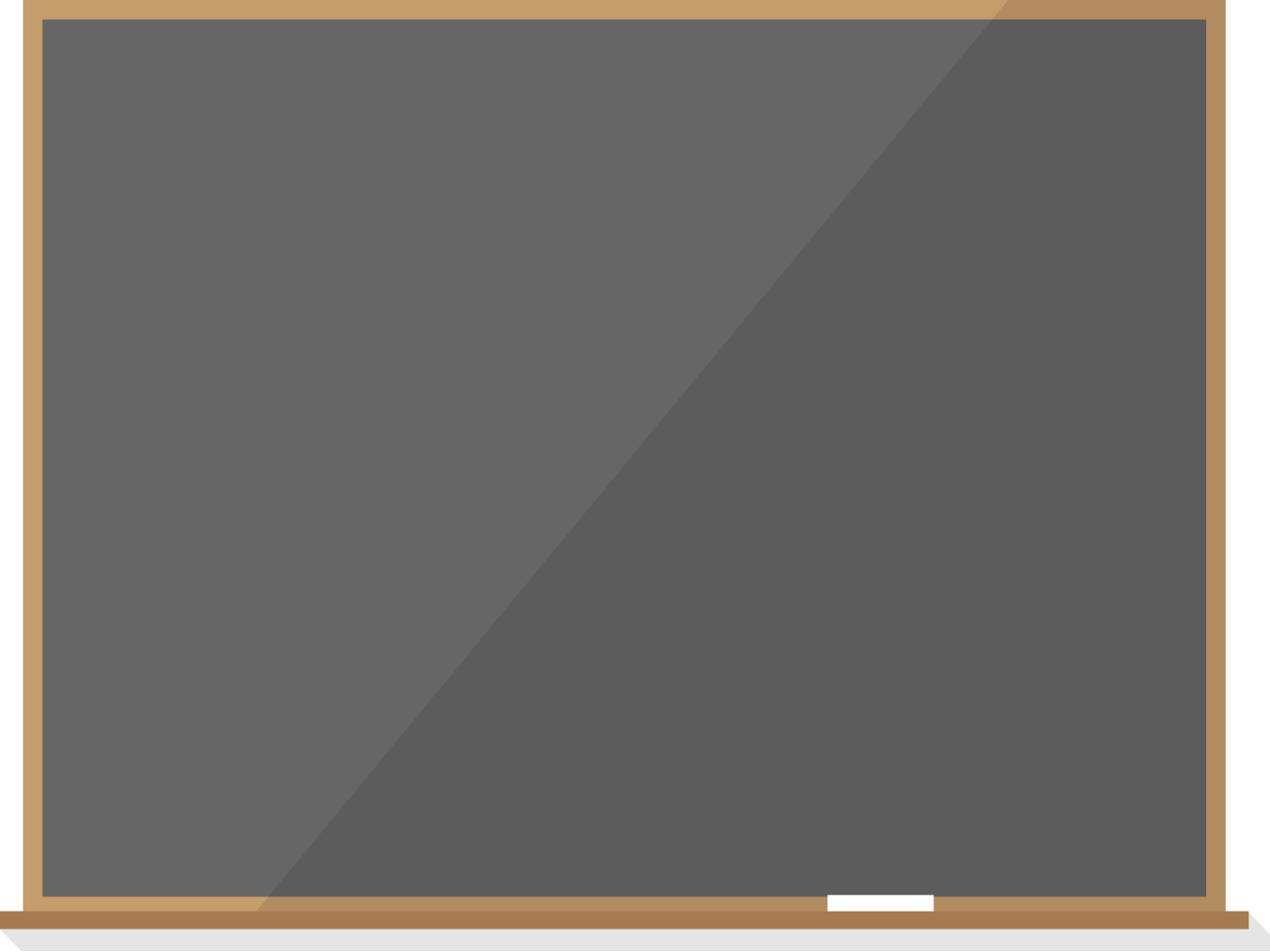 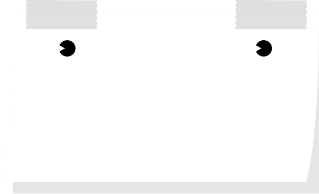 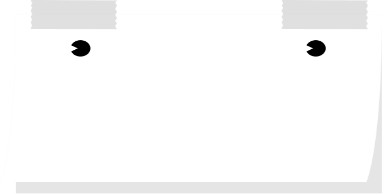 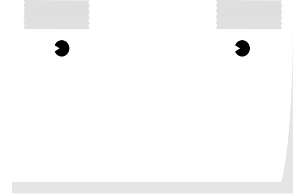 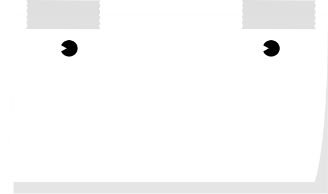 2
3
2
A faire
Terminé
Analyse
Dev.
Tests
En cours
En cours
Terminé
Terminé
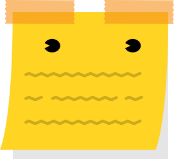 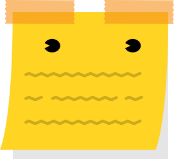 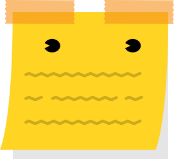 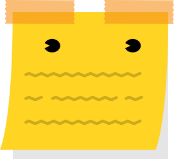 Flux
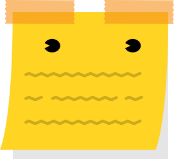 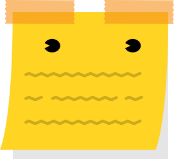 Goulots d'étranglement !
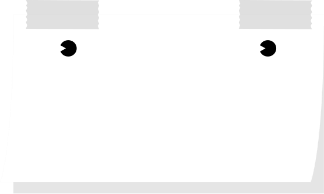 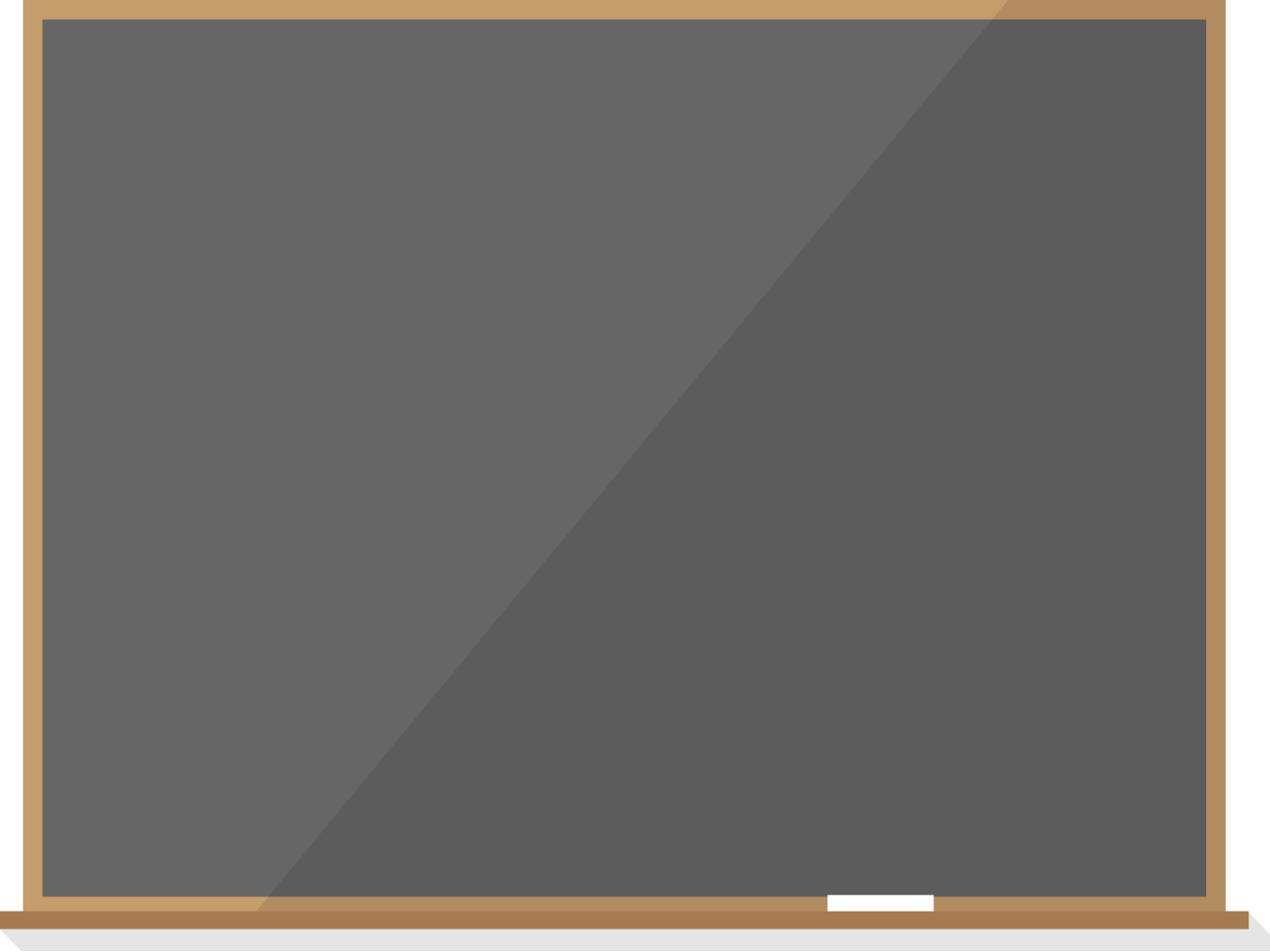 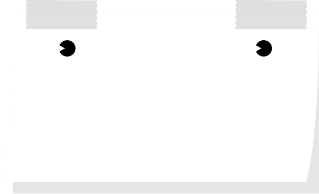 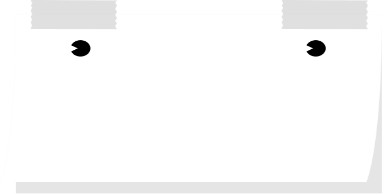 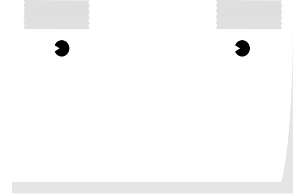 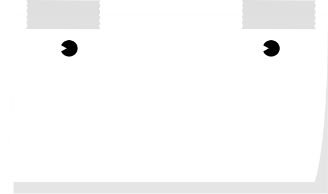 2
3
2
A faire
Terminé
Analyse
Dev.
Tests
En cours
En cours
Terminé
Terminé
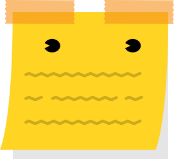 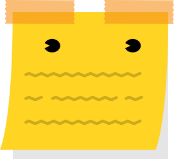 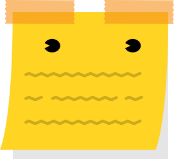 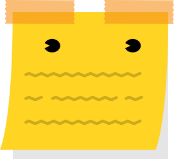 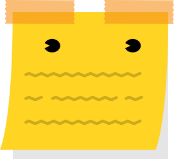 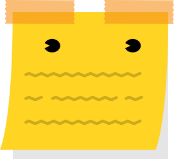 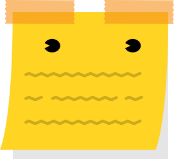 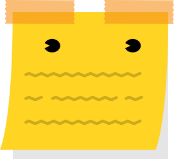 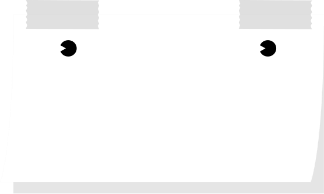 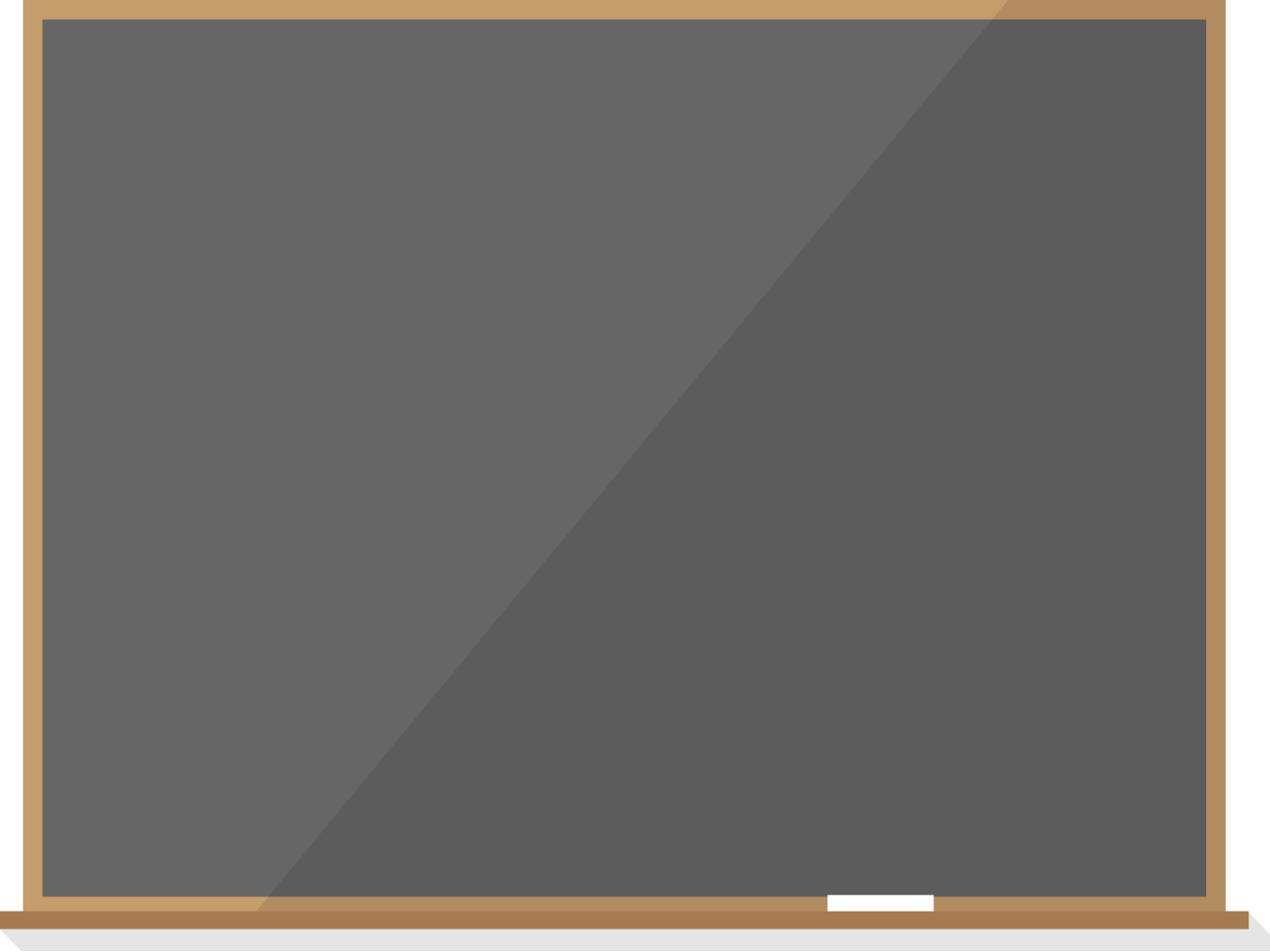 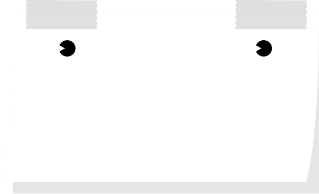 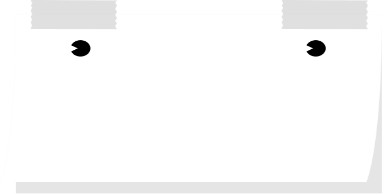 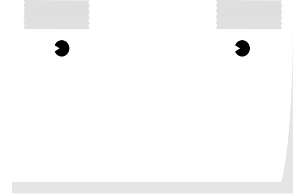 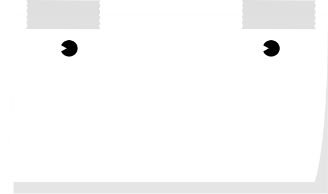 2
3
2
A faire
Terminé
Analyse
Dev.
Tests
En cours
En cours
Terminé
Terminé
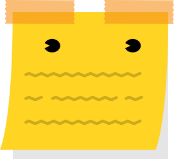 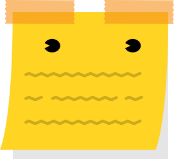 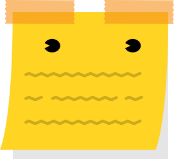 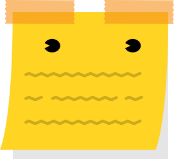 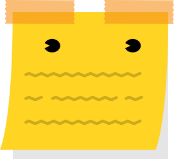 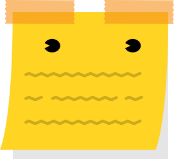 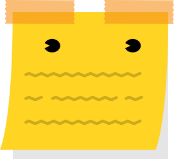 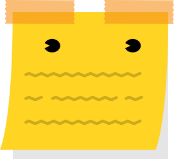 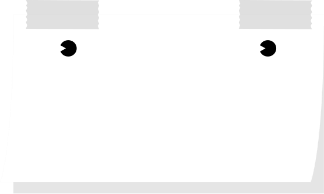 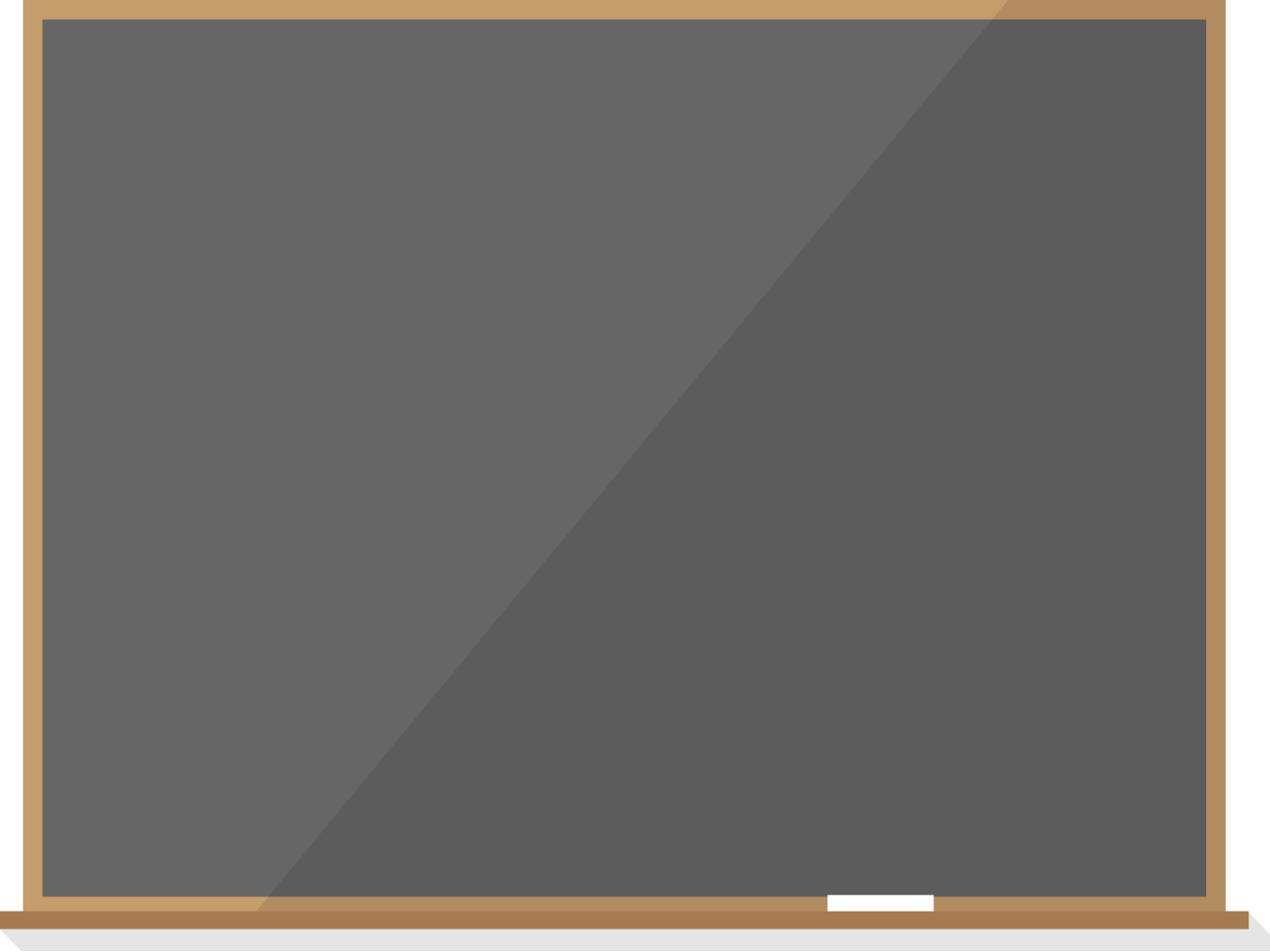 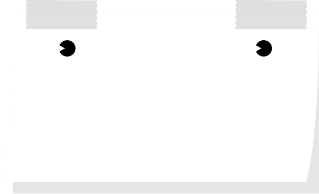 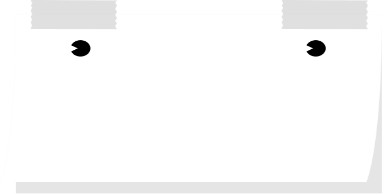 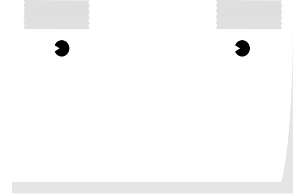 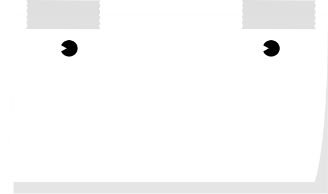 2
3
2
A faire
Terminé
Analyse
Dev.
Tests
En cours
En cours
Terminé
Terminé
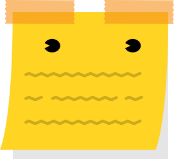 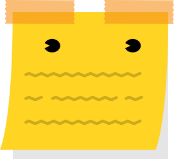 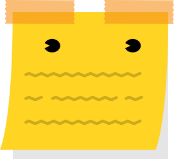 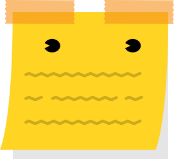 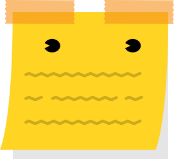 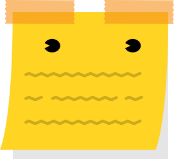 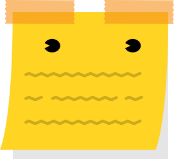 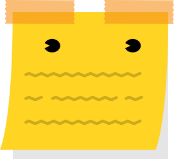 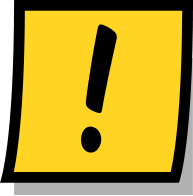 La limite WIP de Tests est 2 ! Terminez une tâche avant d’en démarrer une autre…
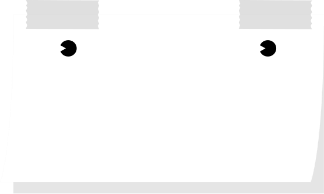 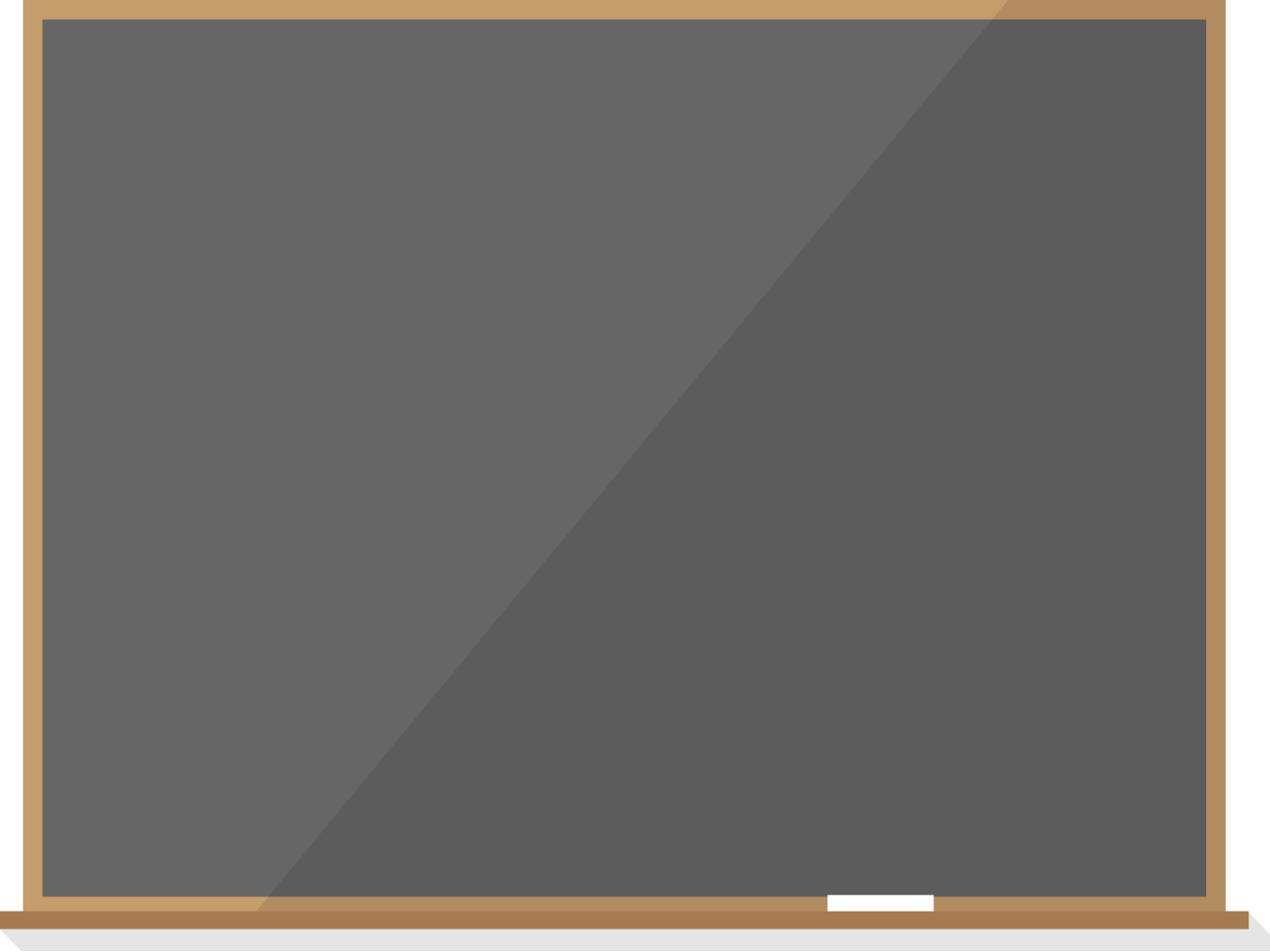 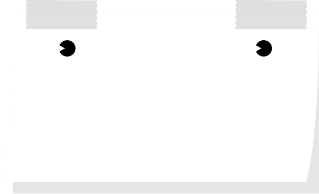 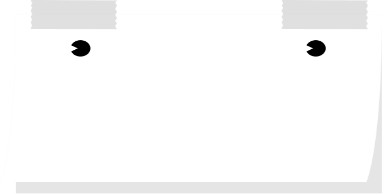 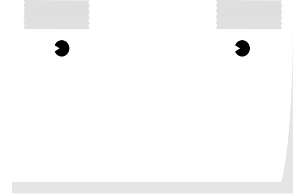 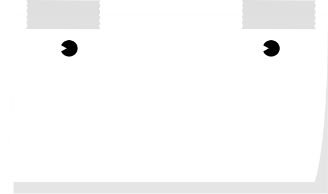 2
3
2
A faire
Terminé
Analyse
Dev.
Tests
En cours
En cours
Terminé
Terminé
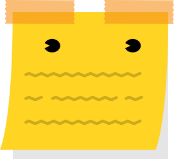 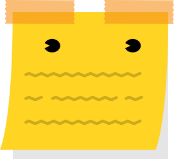 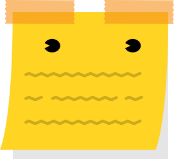 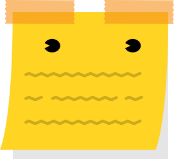 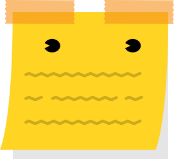 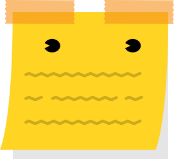 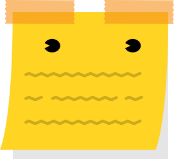 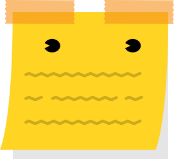 Arrêtez de commencer, Commencez par finir !
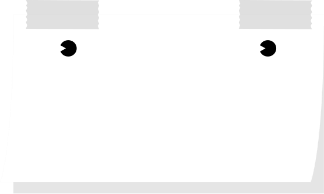 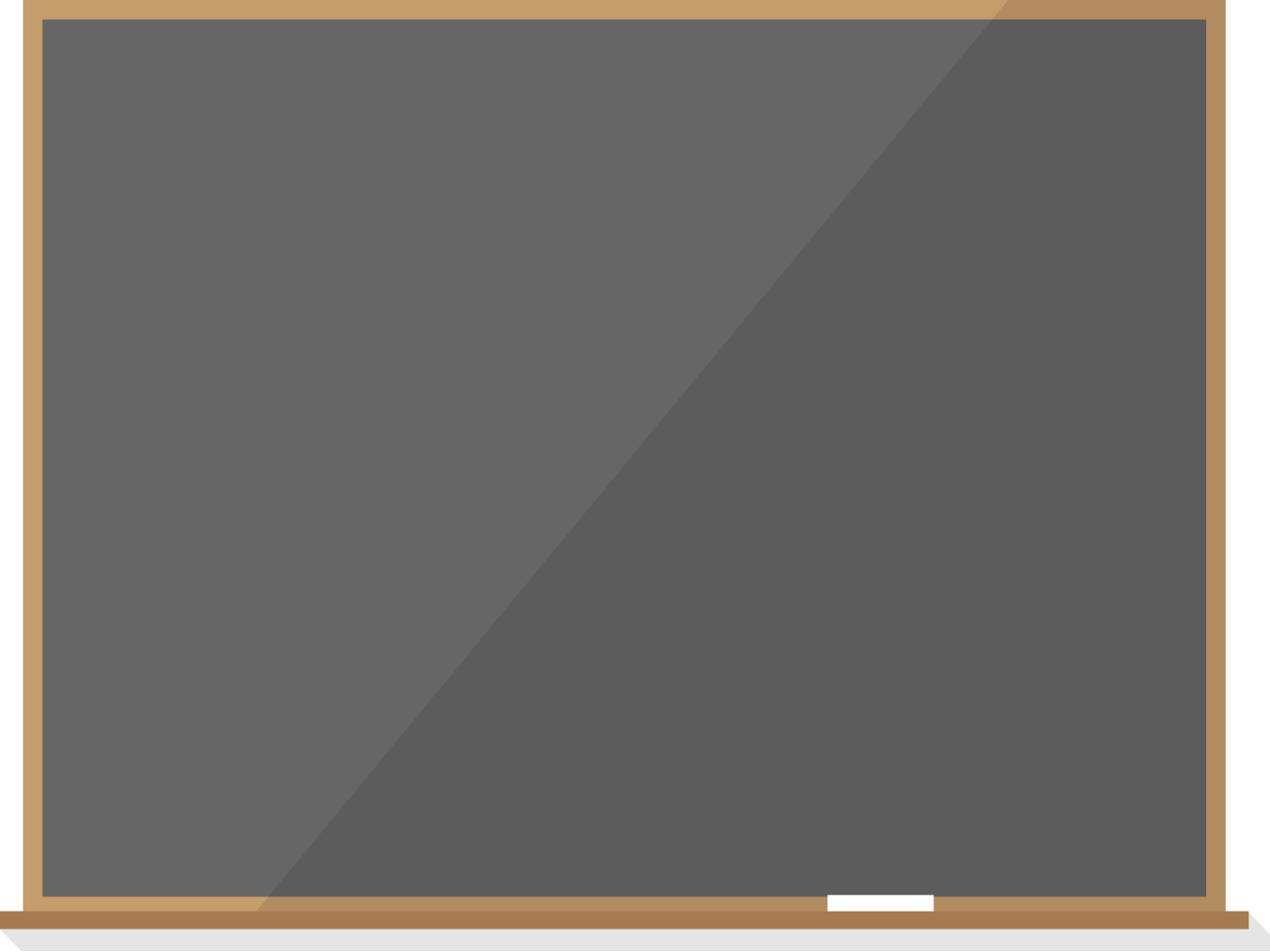 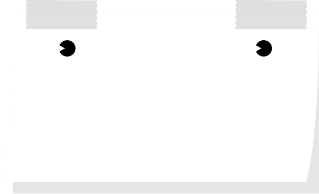 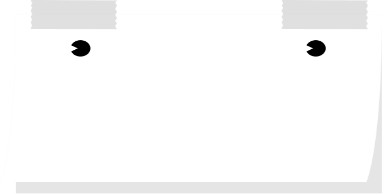 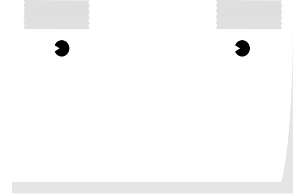 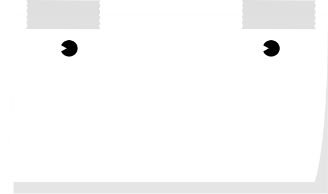 2
3
2
A faire
Terminé
Analyse
Dev.
Tests
En cours
En cours
Terminé
Terminé
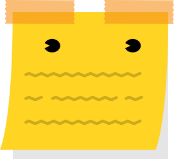 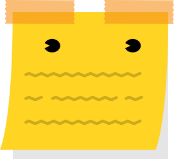 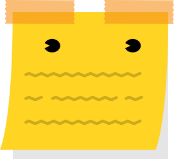 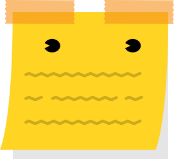 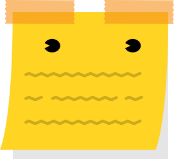 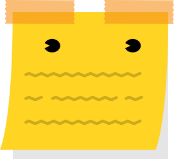 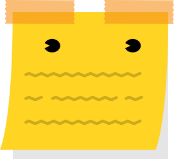 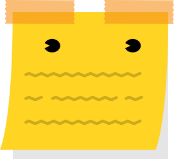 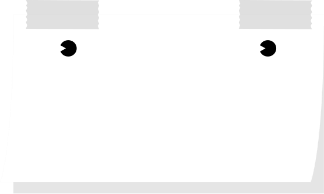 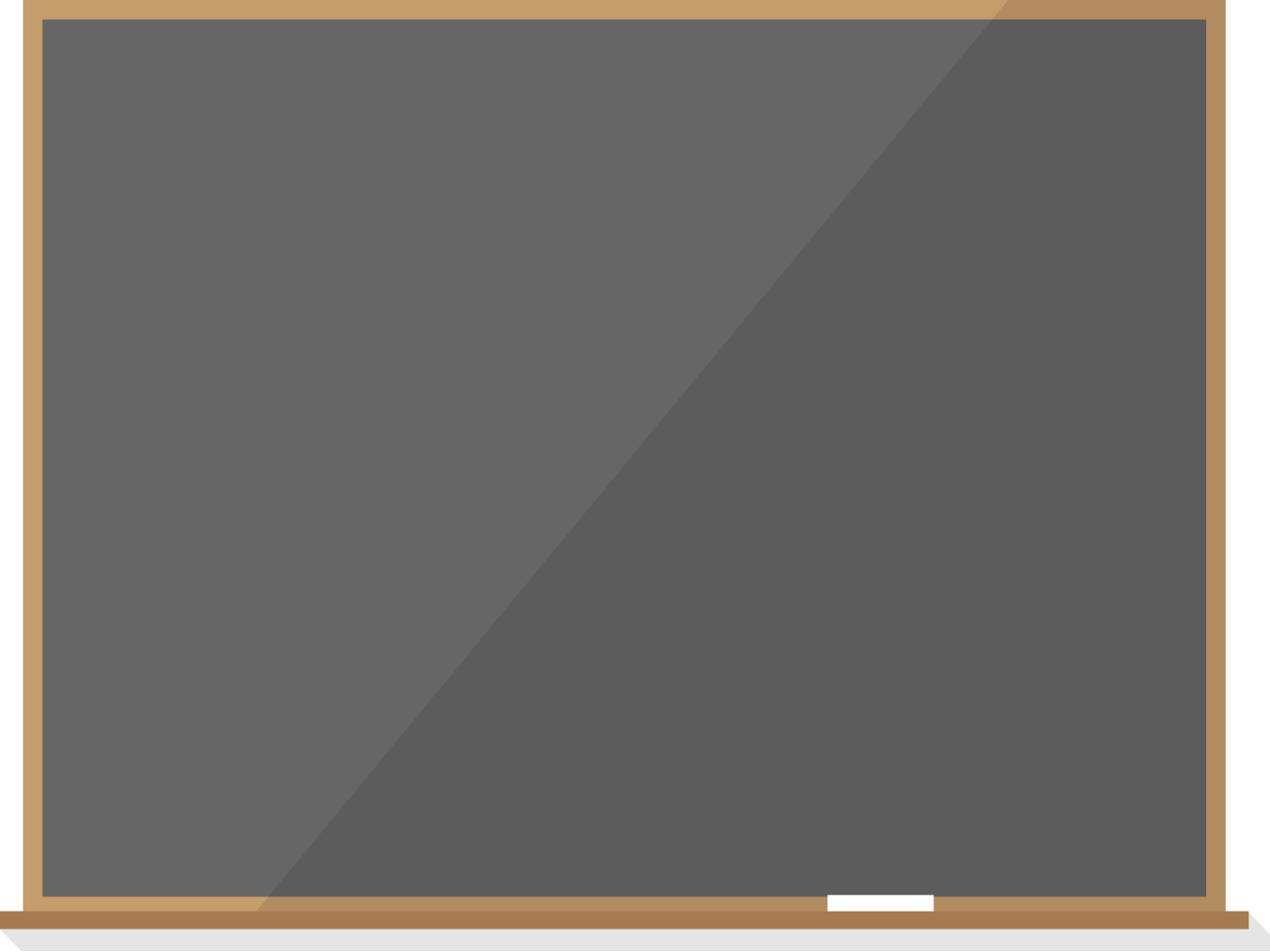 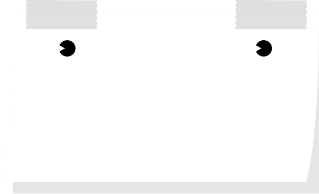 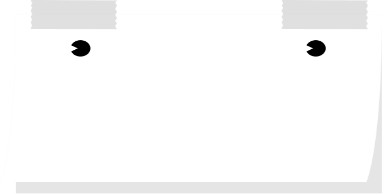 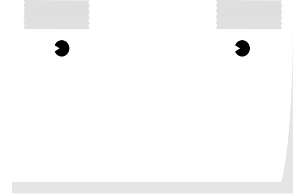 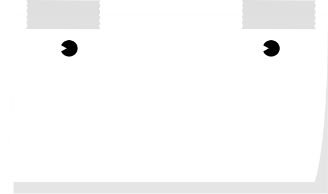 2
3
2
A faire
Terminé
Analyse
Dev.
Tests
En cours
En cours
Terminé
Terminé
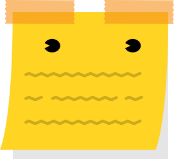 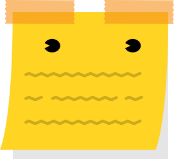 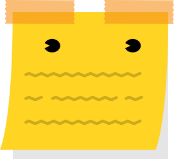 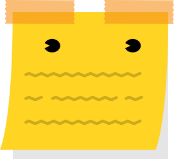 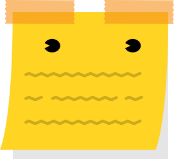 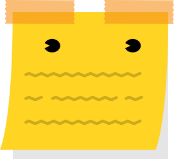 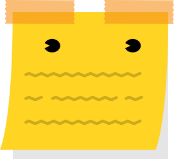 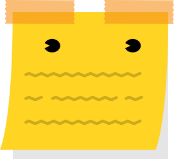 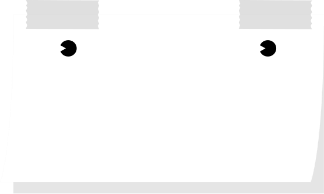 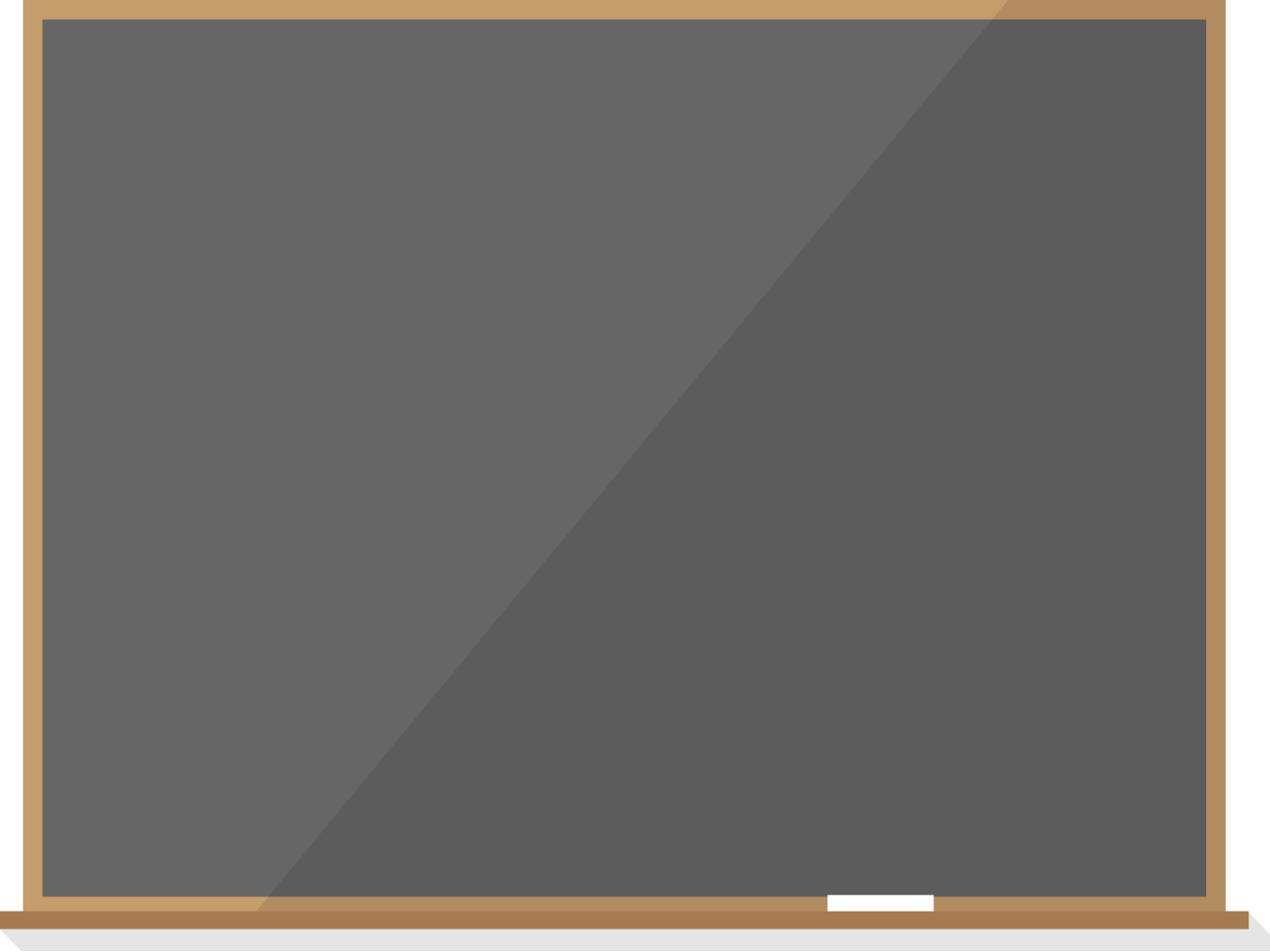 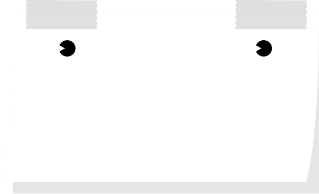 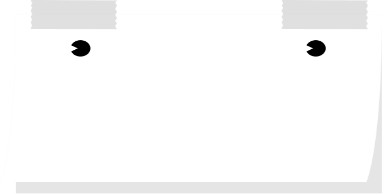 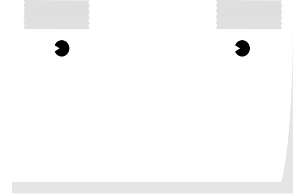 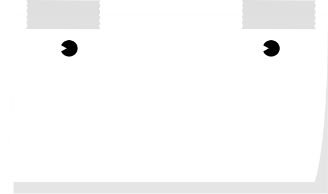 2
3
2
A faire
Terminé
Analyse
Dev.
Tests
En cours
En cours
Terminé
Terminé
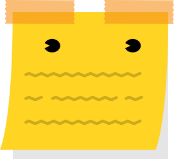 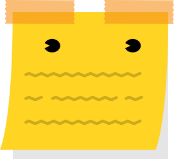 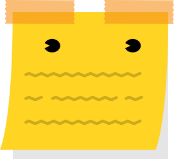 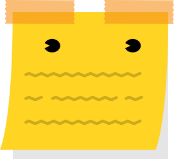 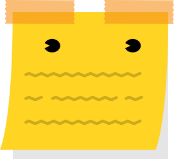 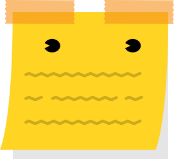 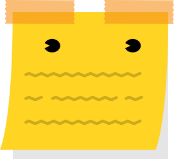 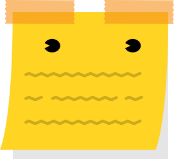 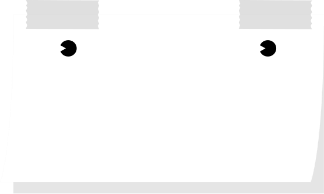 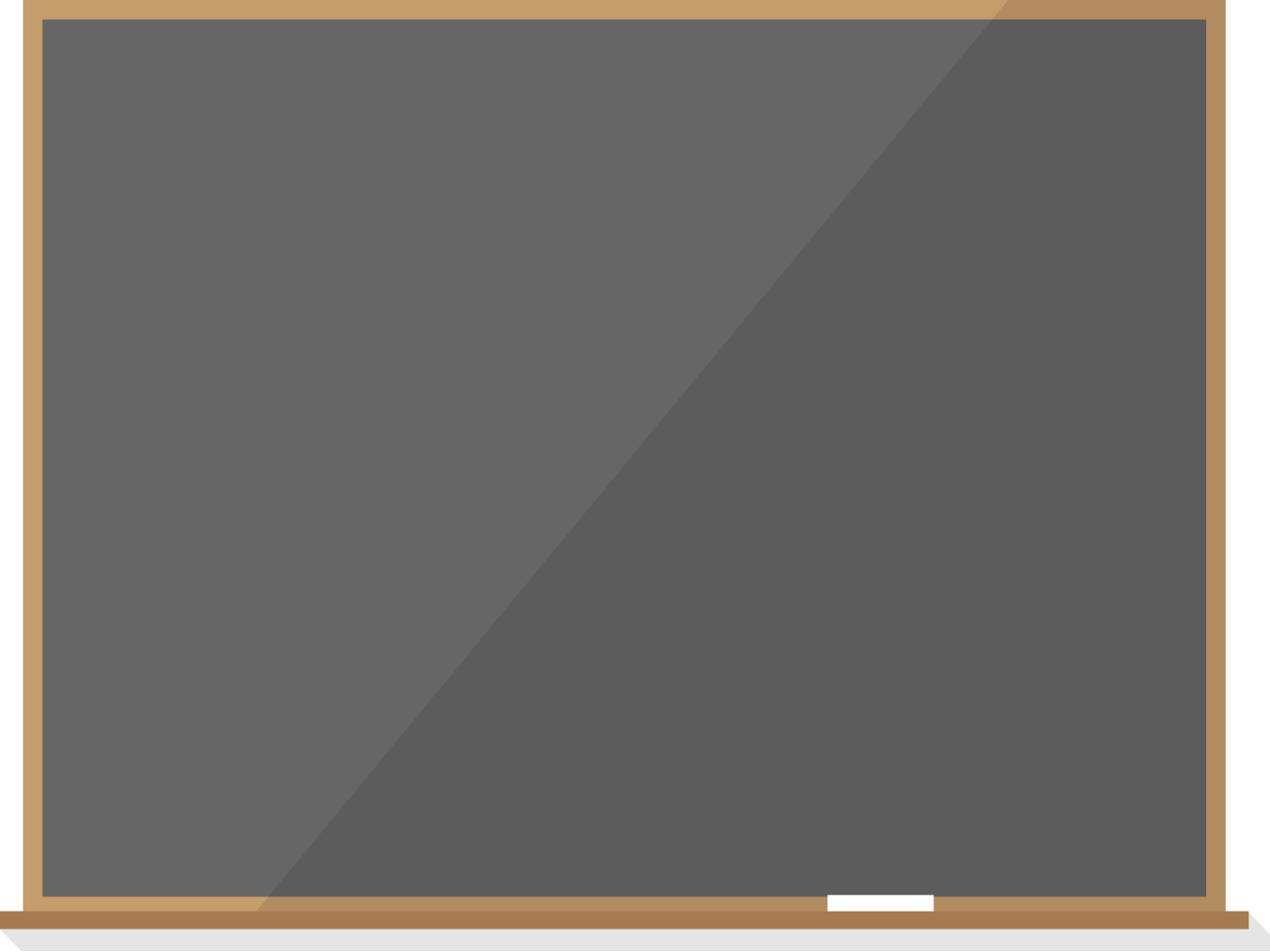 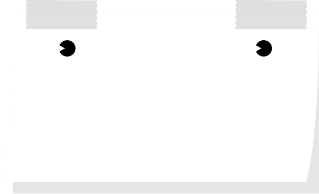 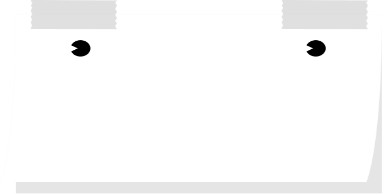 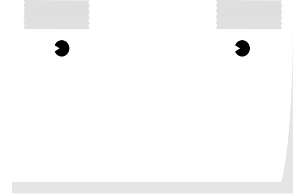 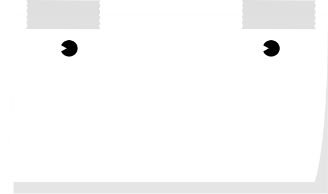 2
3
2
A faire
Terminé
Analyse
Dev.
Tests
En cours
En cours
Terminé
Terminé
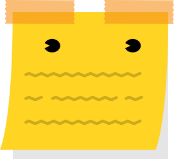 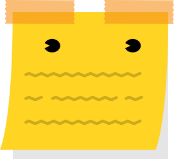 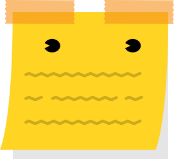 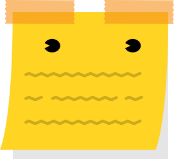 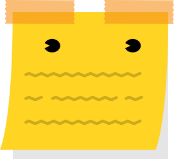 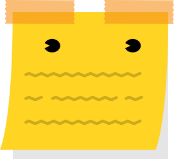 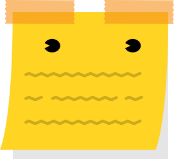 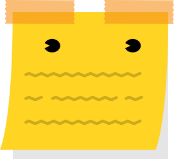 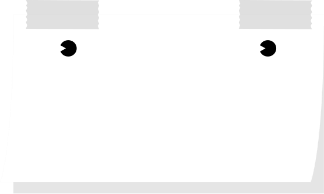 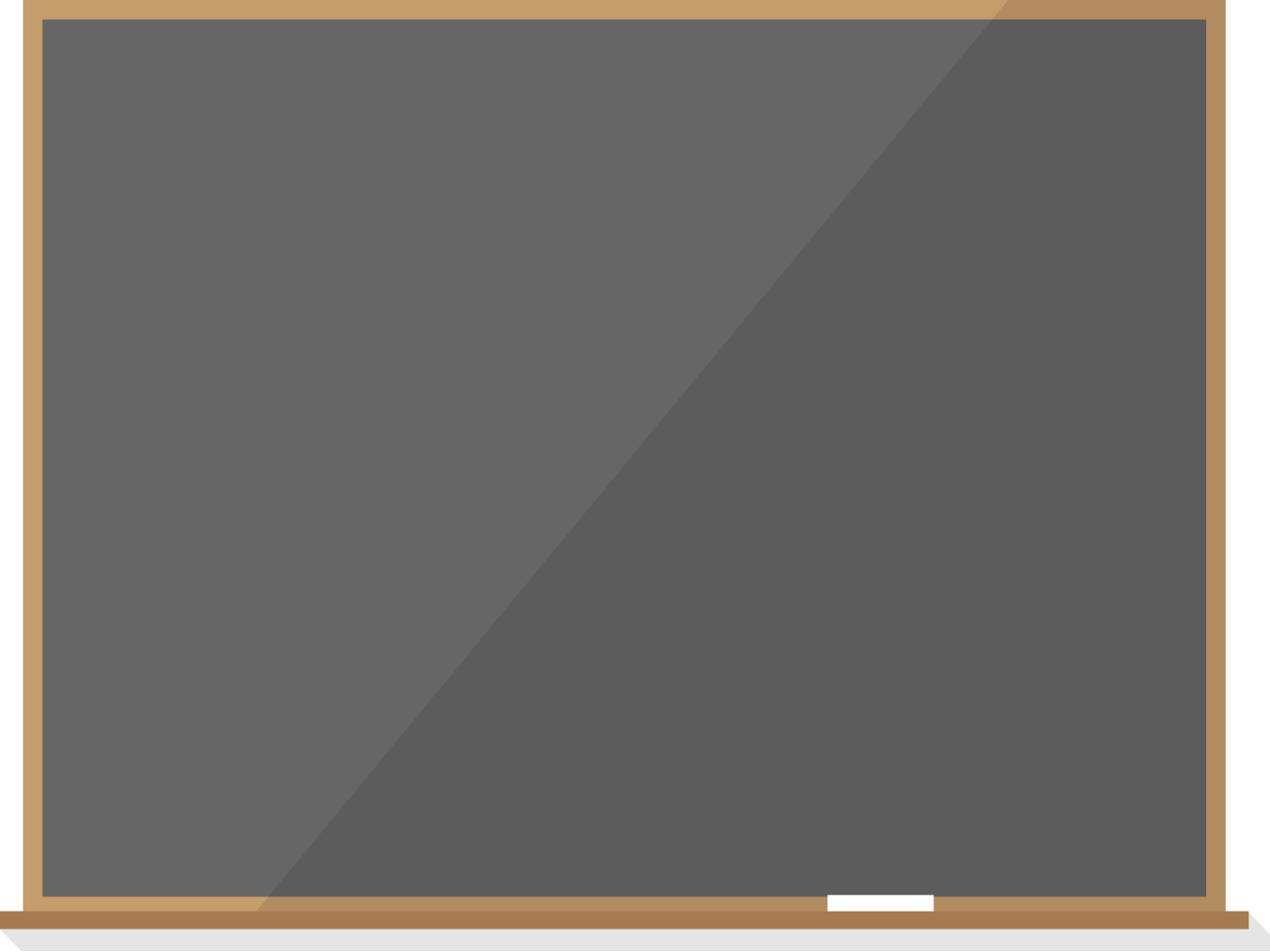 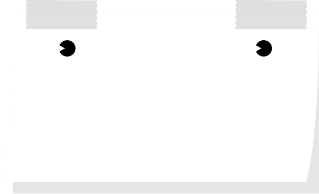 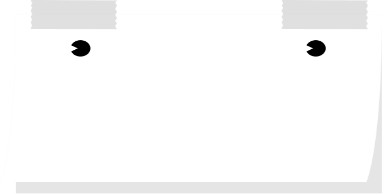 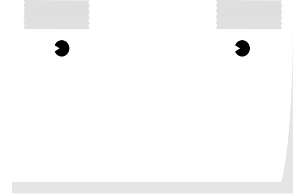 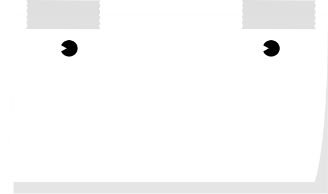 2
3
2
A faire
Terminé
Analyse
Dev.
Tests
En cours
En cours
Terminé
Terminé
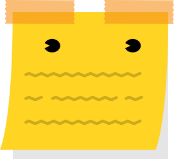 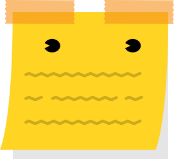 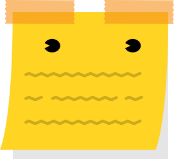 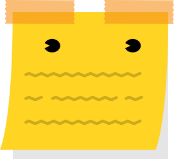 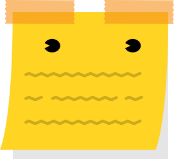 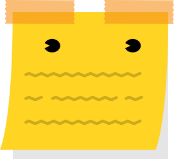 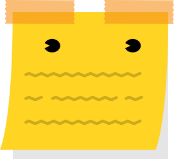 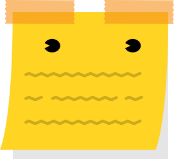 Retirez le blocage et le flux tiré redémarre !
Attentes !
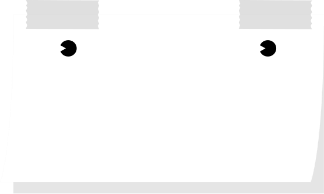 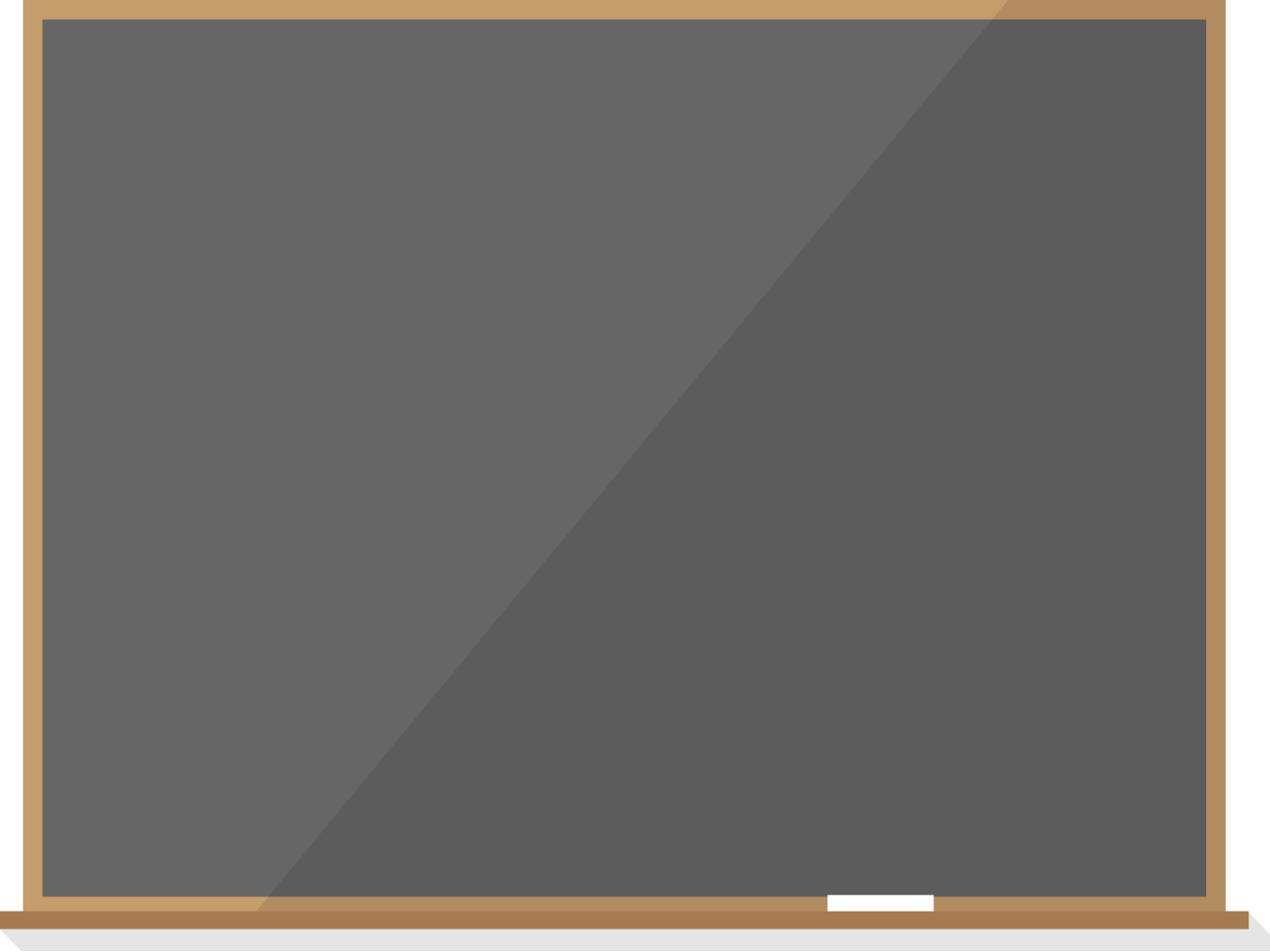 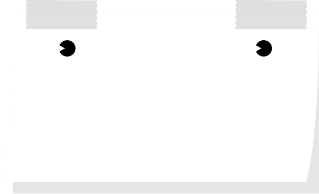 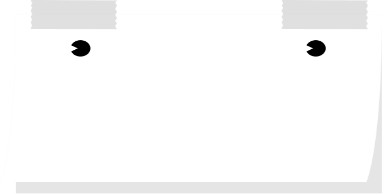 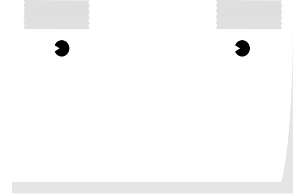 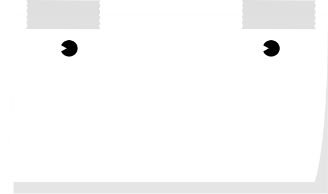 2
3
2
A faire
Terminé
Analyse
Dev.
Tests
En cours
En cours
Terminé
Terminé
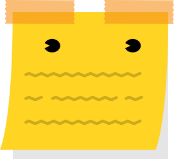 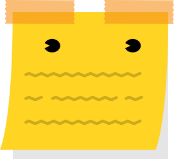 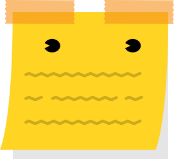 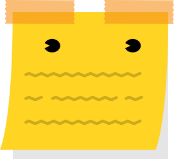 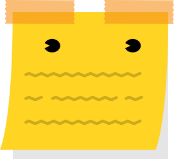 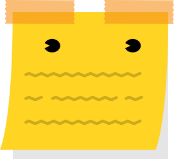 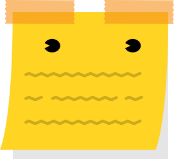 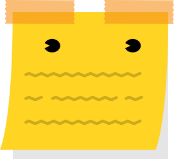 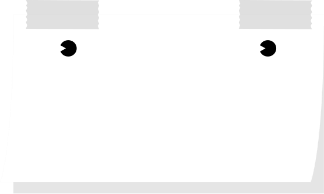 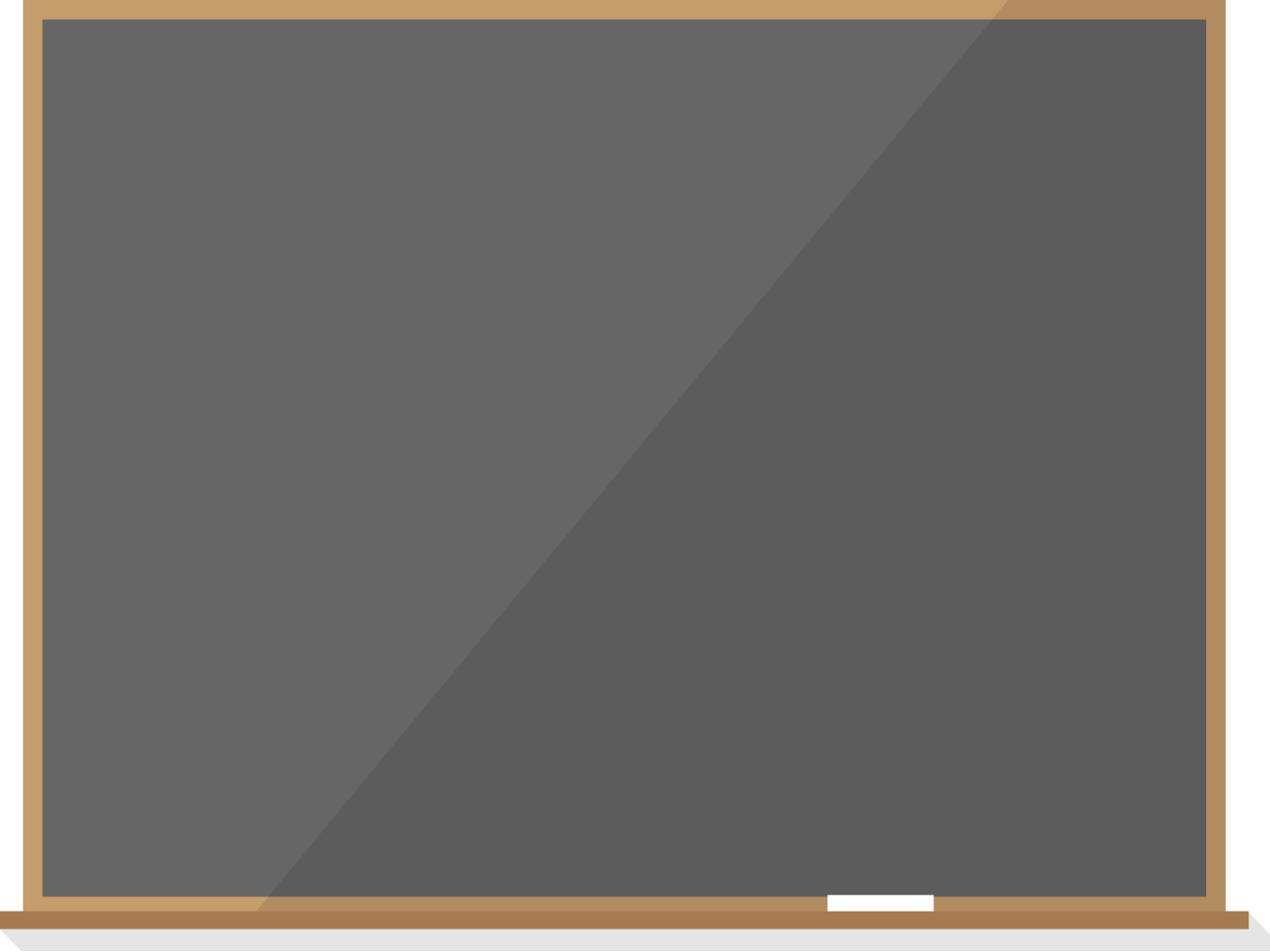 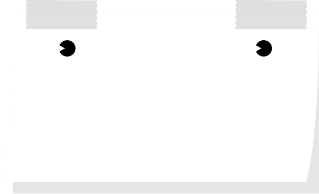 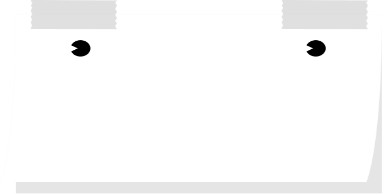 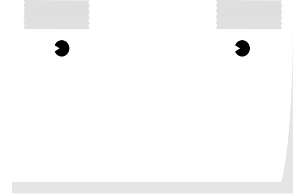 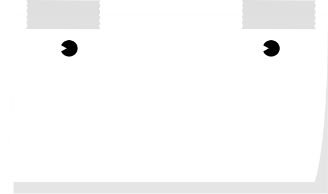 2
3
2
A faire
Terminé
Analyse
Dev.
Tests
En cours
En cours
Terminé
Terminé
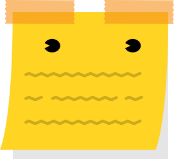 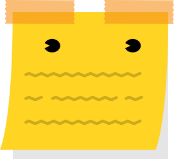 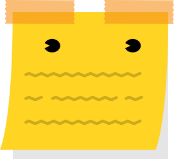 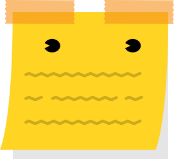 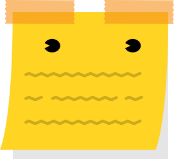 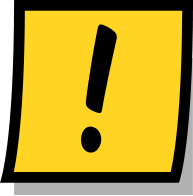 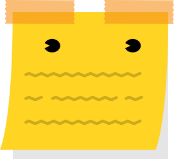 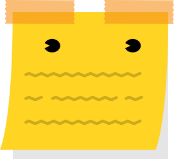 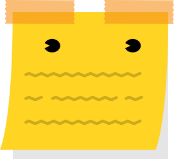 Rien à développer, accélérez l’analyse !
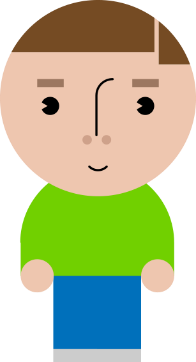 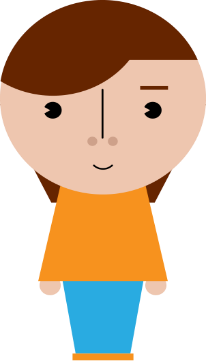 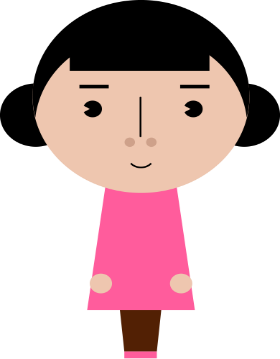 Charles
Hélène
Emma
Saluez les membres de l’équipe !
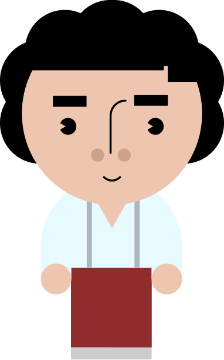 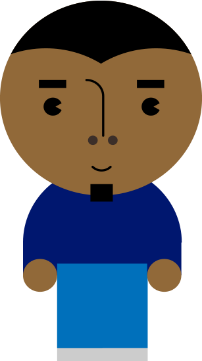 Marc
Jean
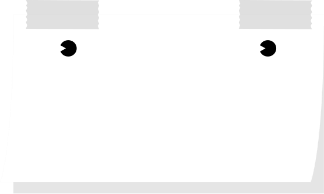 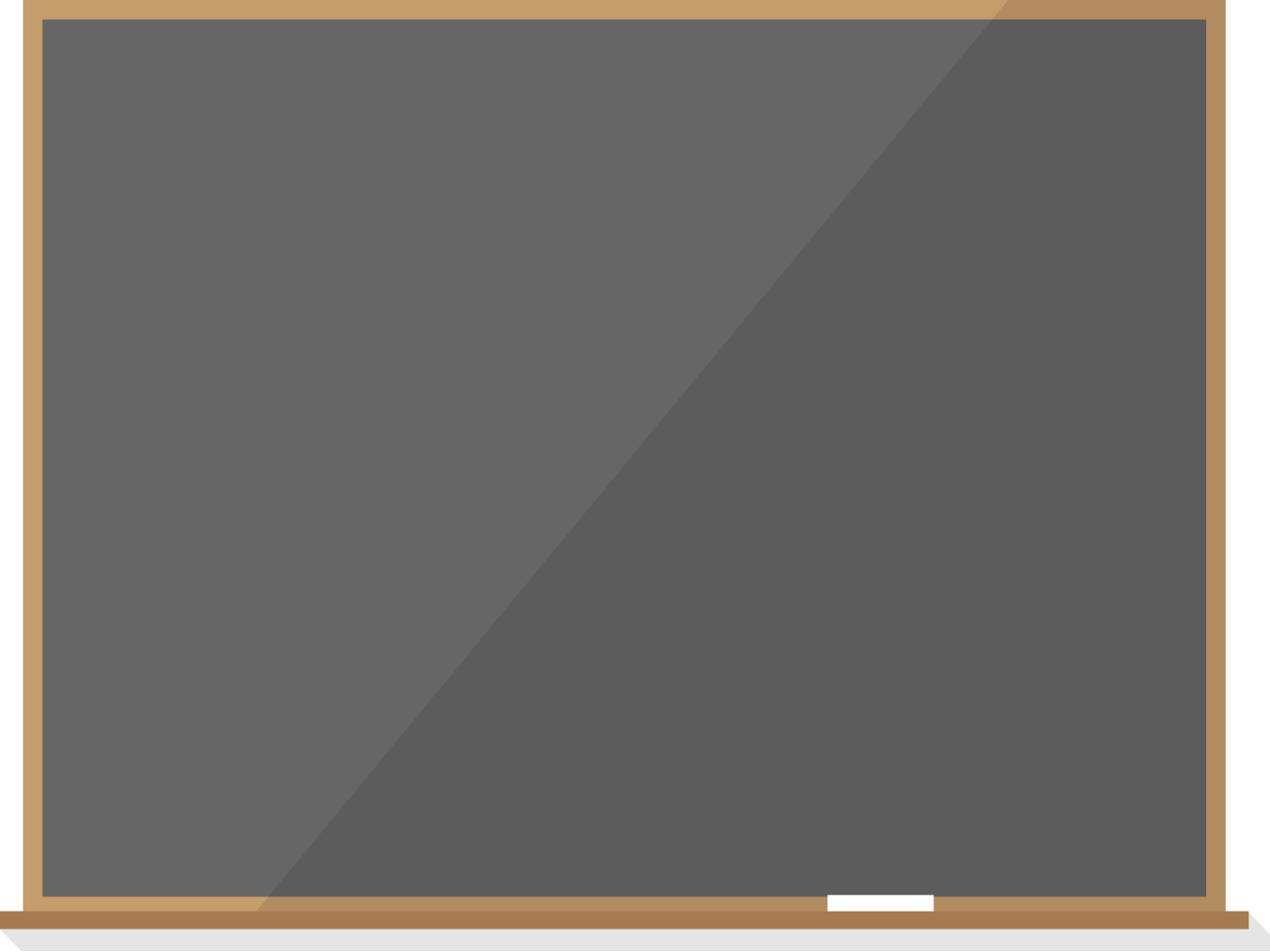 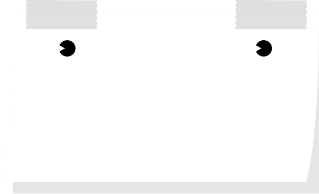 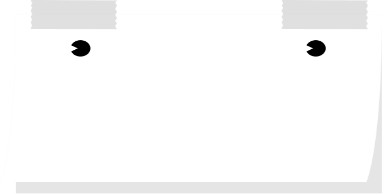 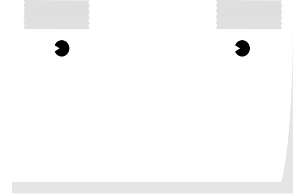 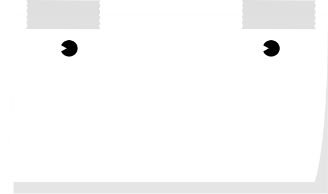 2
3
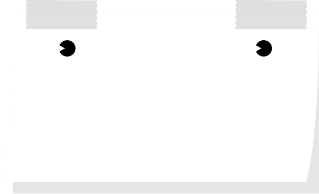 2
A faire
Terminé
Analyse
Dev.
Tests
En cours
En cours
Terminé
Terminé
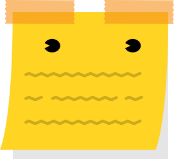 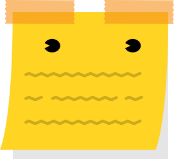 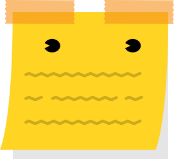 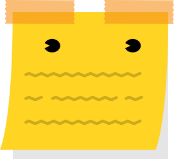 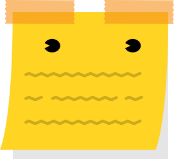 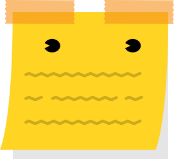 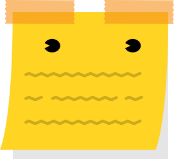 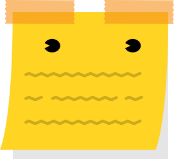 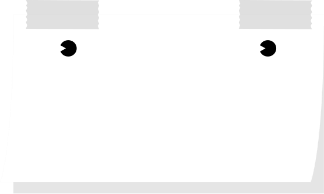 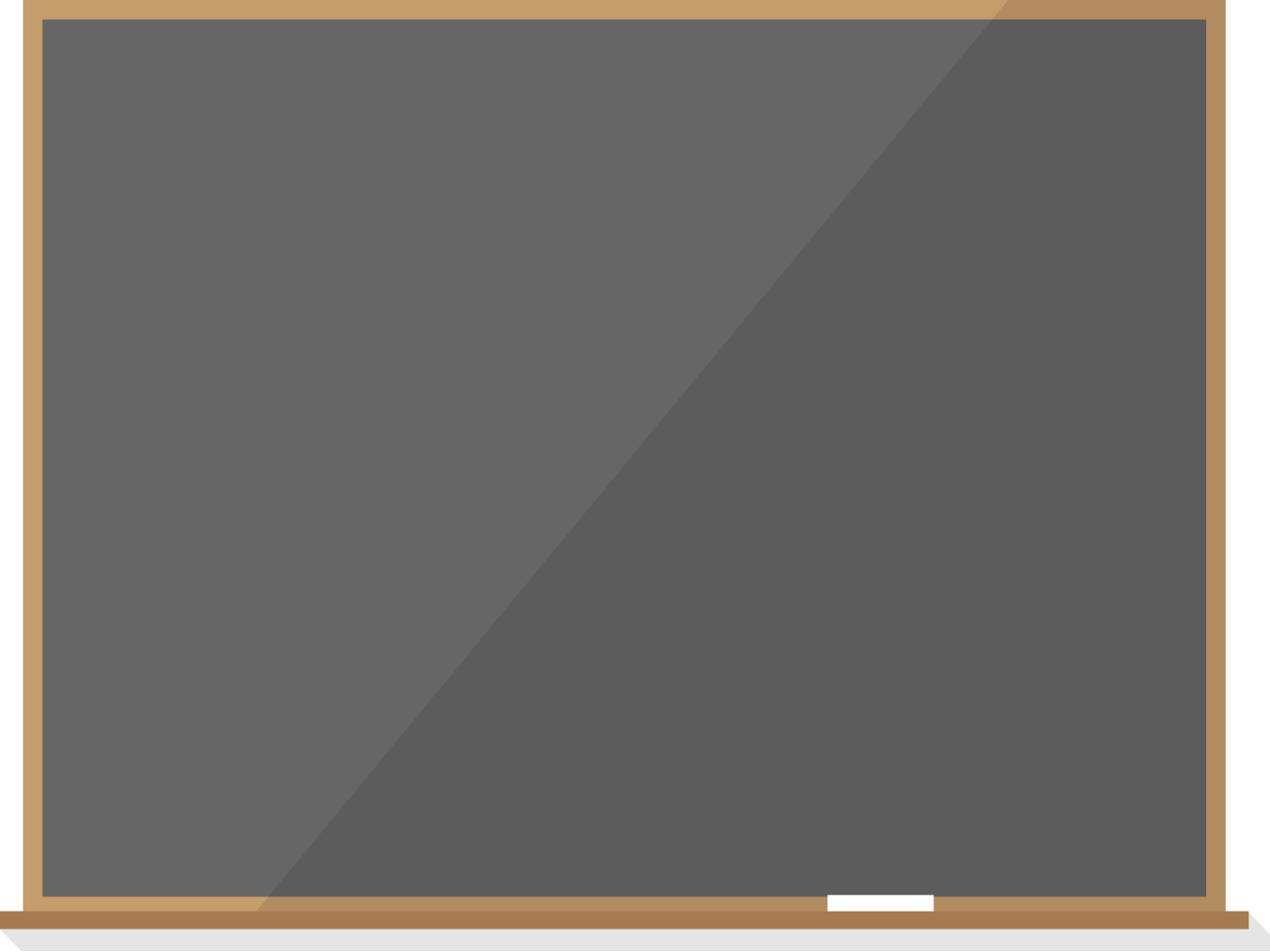 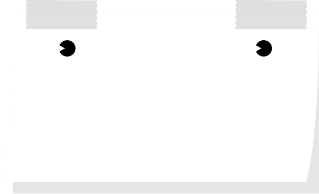 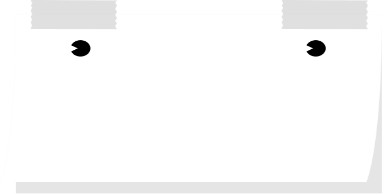 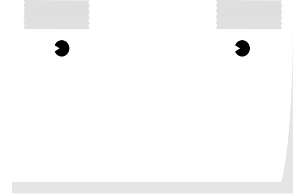 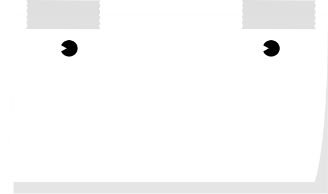 2
3
2
A faire
Terminé
Analyse
Dev.
Tests
En cours
En cours
Terminé
Terminé
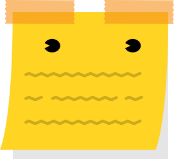 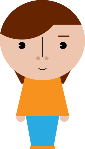 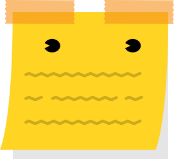 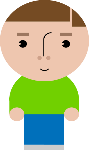 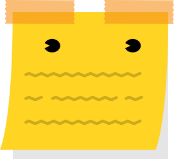 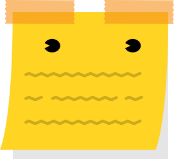 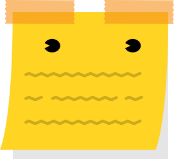 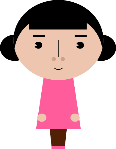 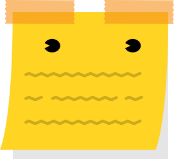 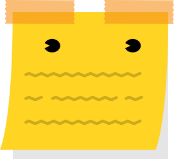 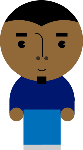 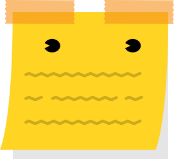 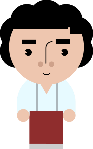 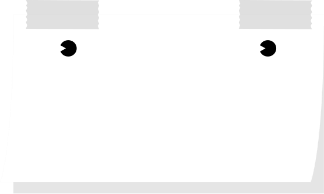 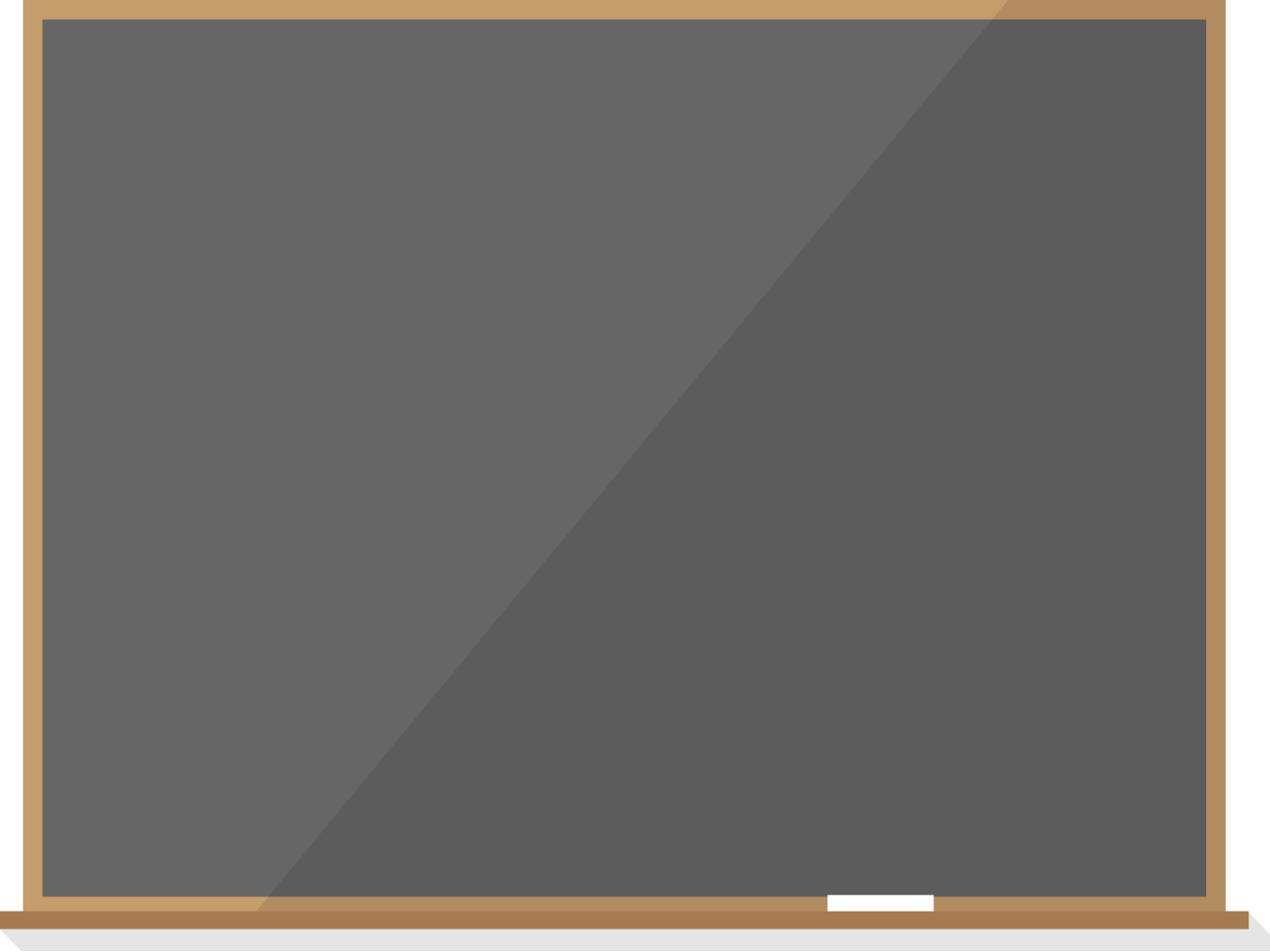 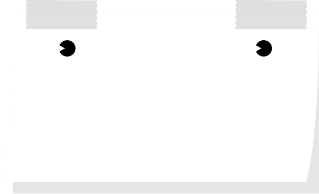 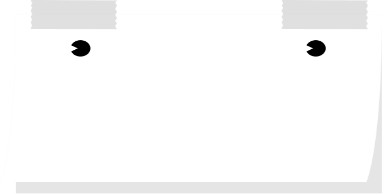 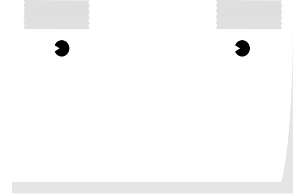 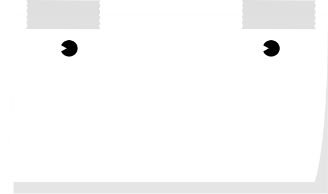 2
3
2
A faire
Terminé
Analyse
Dev.
Tests
En cours
En cours
Terminé
Terminé
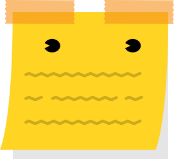 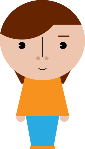 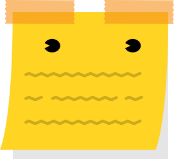 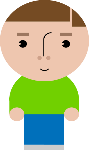 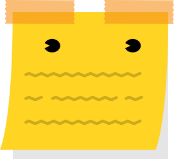 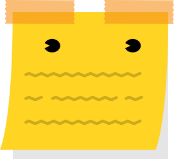 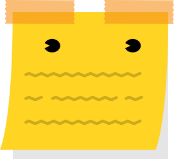 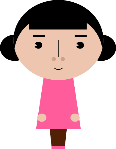 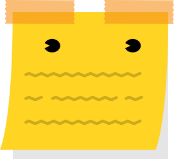 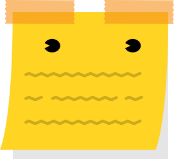 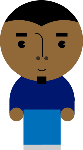 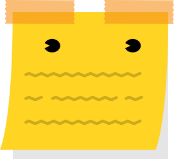 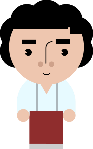 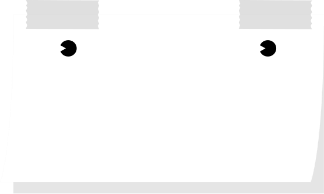 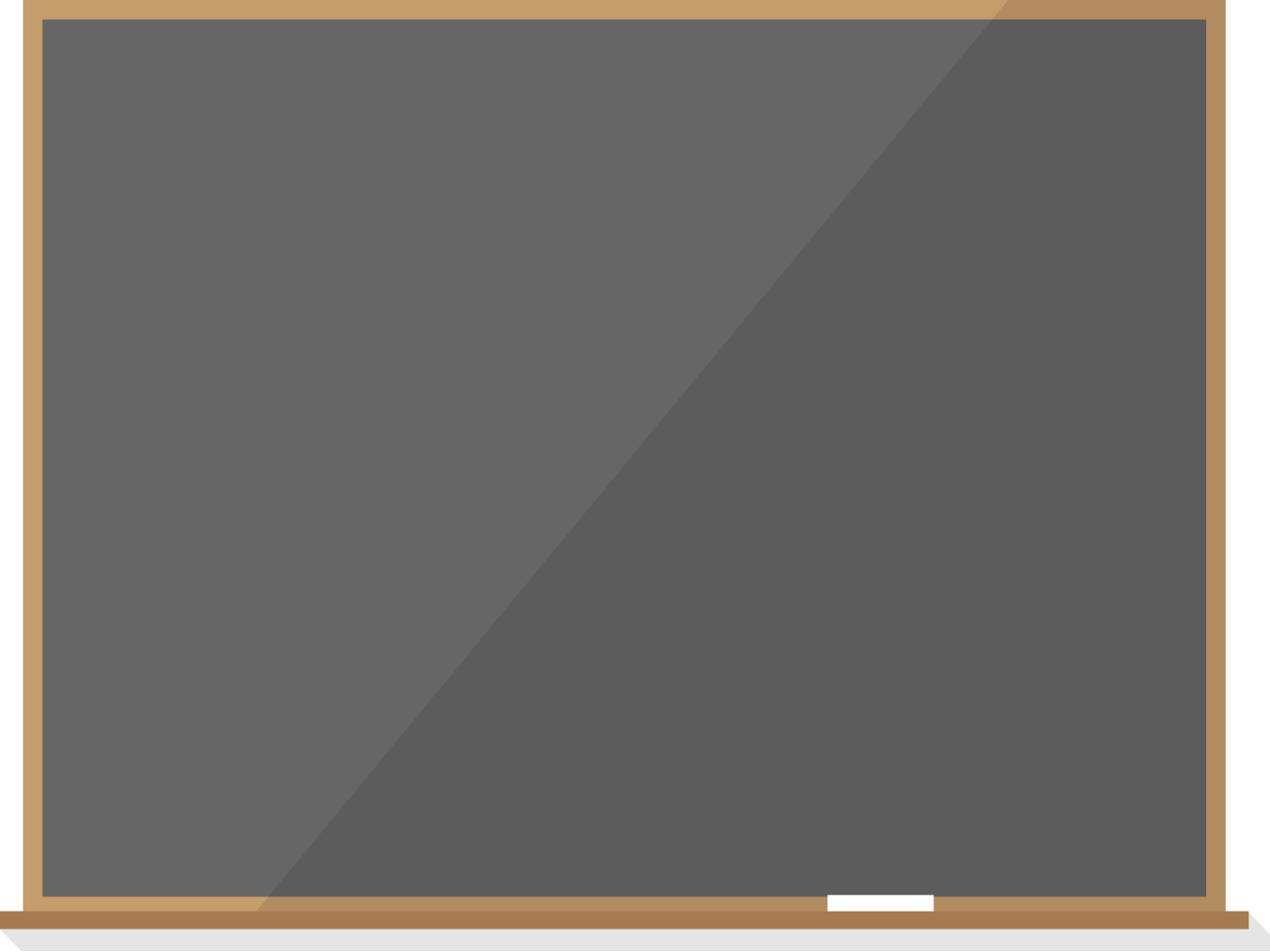 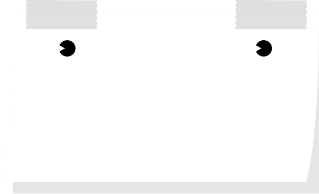 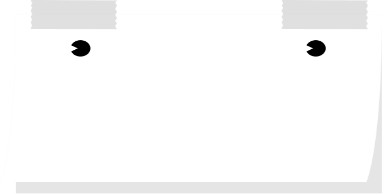 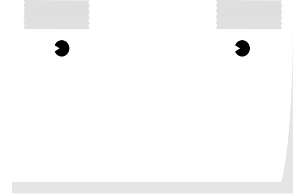 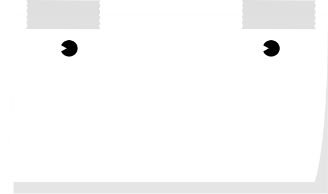 2
3
2
A faire
Terminé
Analyse
Dev.
Tests
En cours
En cours
Terminé
Terminé
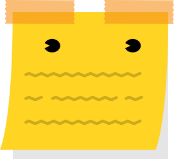 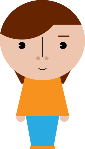 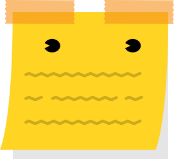 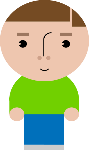 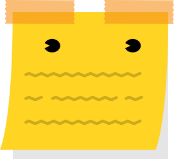 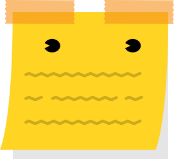 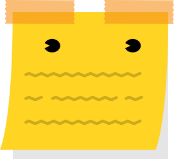 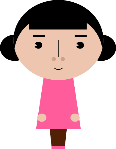 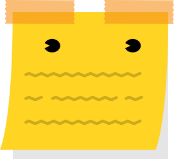 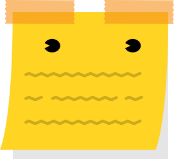 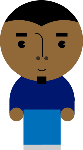 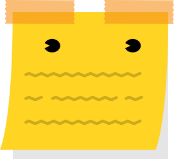 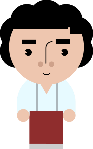 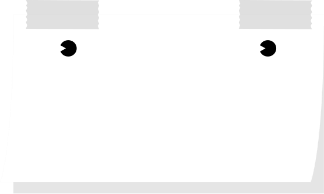 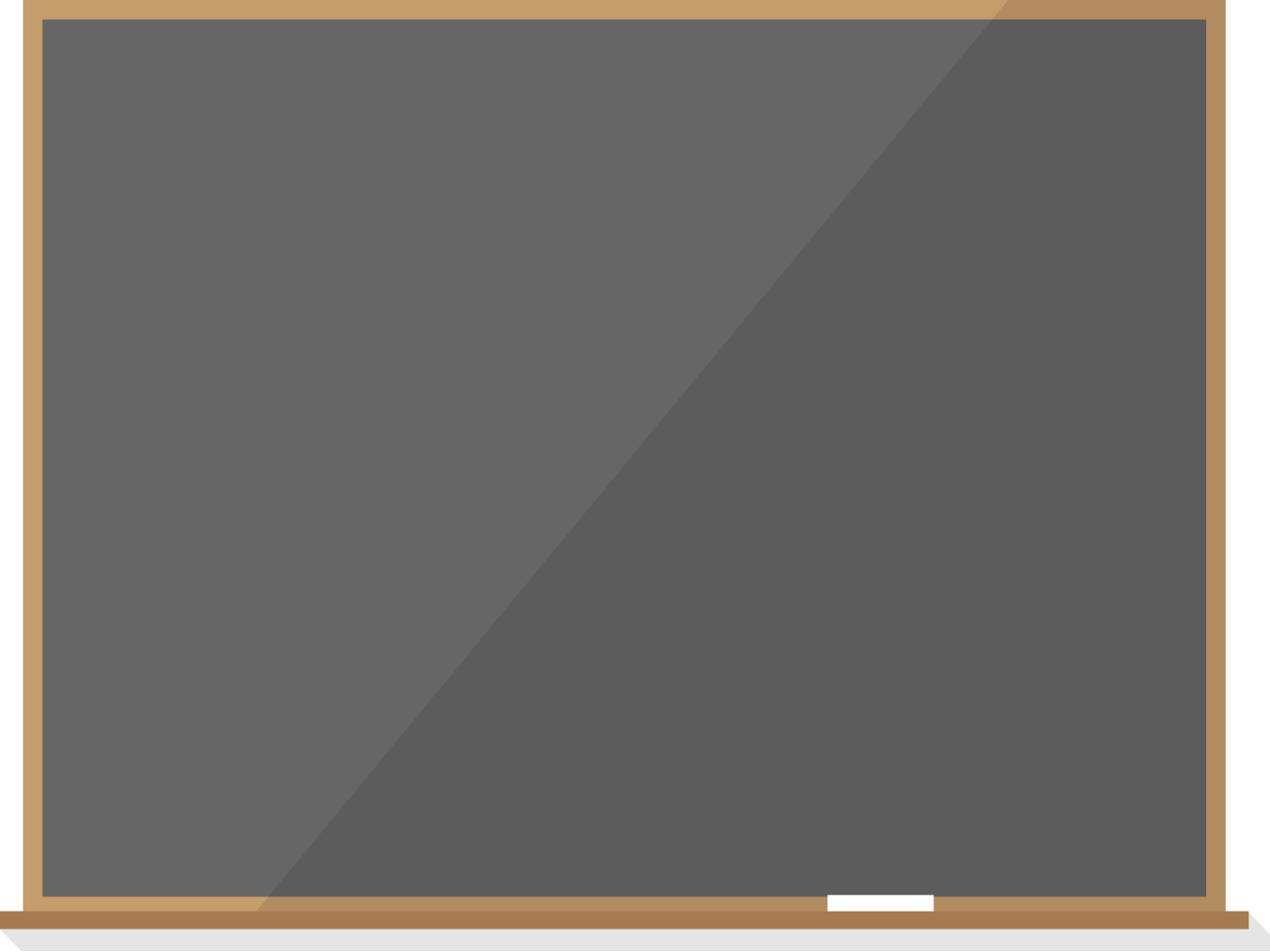 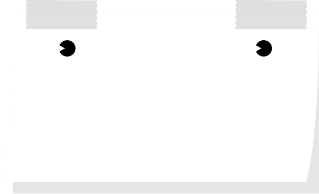 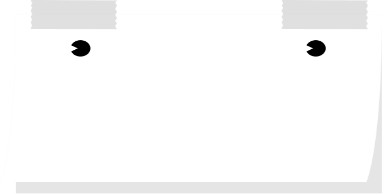 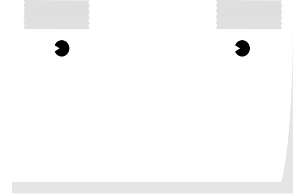 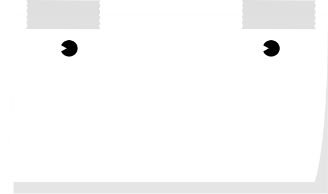 2
3
2
A faire
Terminé
Analyse
Dev.
Tests
En cours
En cours
Terminé
Terminé
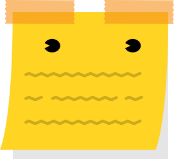 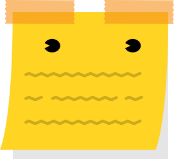 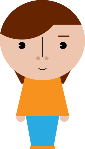 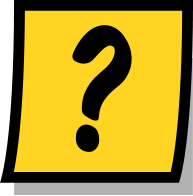 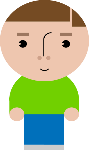 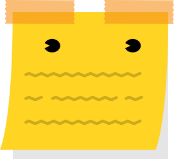 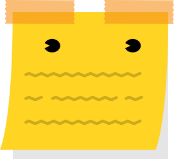 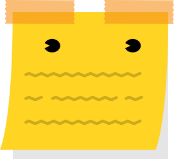 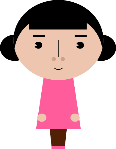 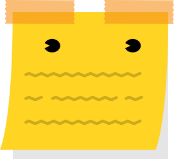 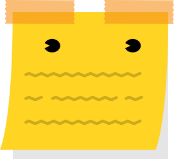 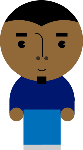 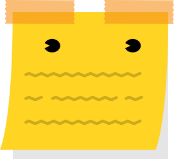 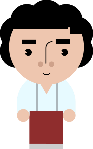 Hélène a terminé les tests. Quel élément va t’elle prendre maintenant ?
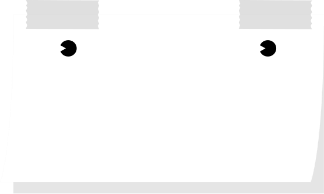 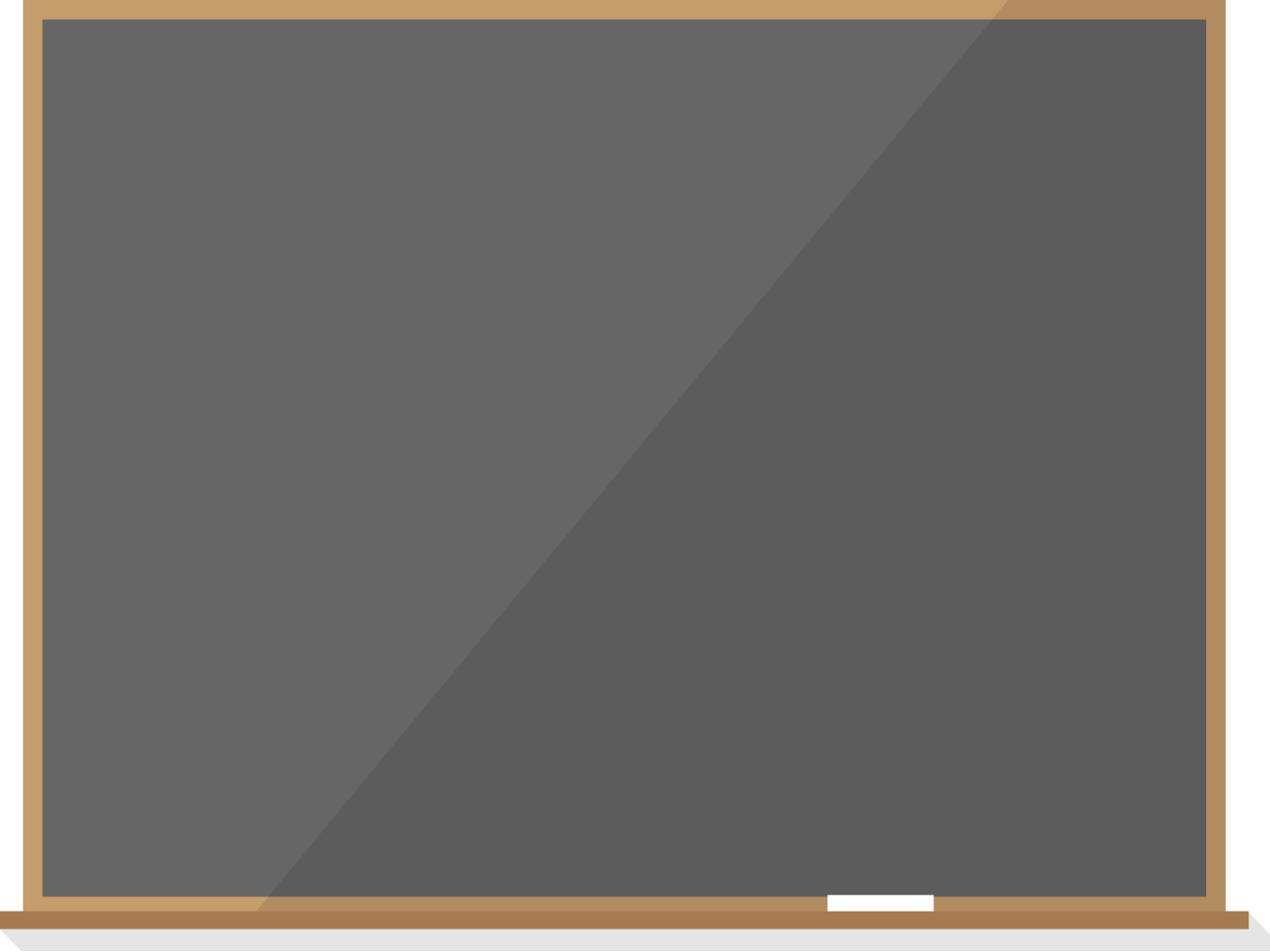 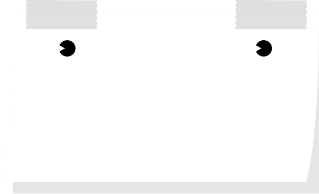 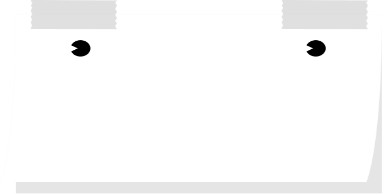 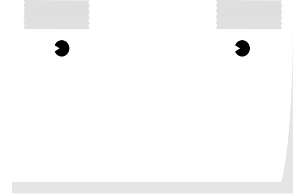 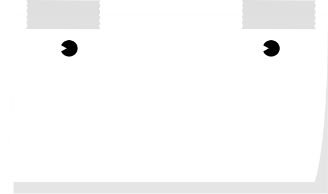 2
3
2
A faire
Terminé
Analyse
Dev.
Tests
En cours
En cours
Terminé
Terminé
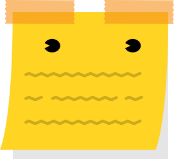 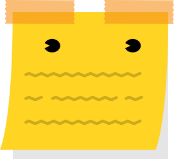 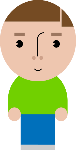 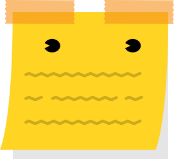 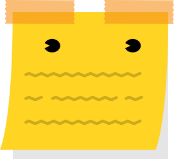 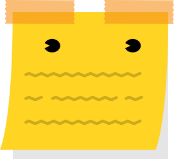 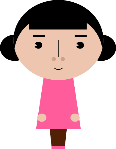 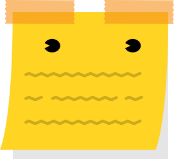 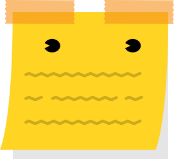 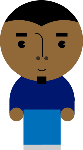 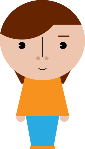 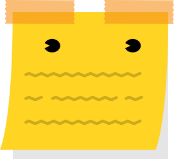 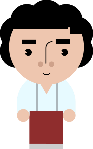 Elle aide Jean si le travail à deux réduit la durée d’exécution de la tâche
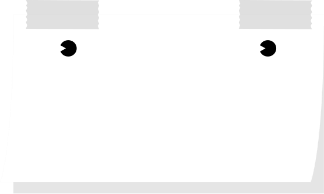 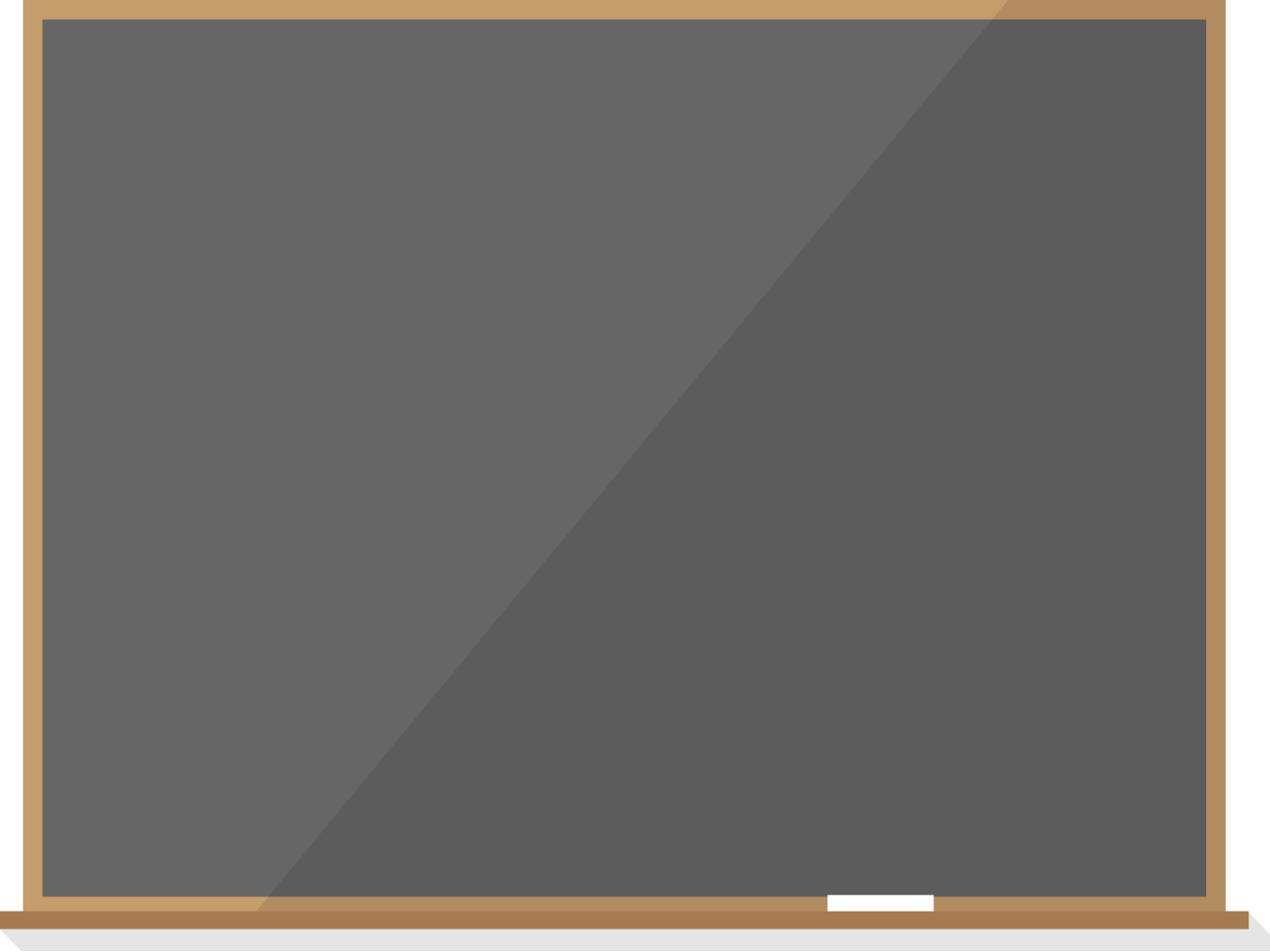 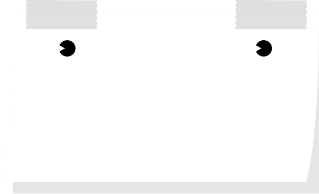 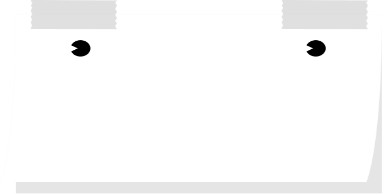 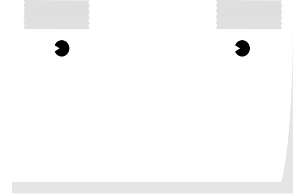 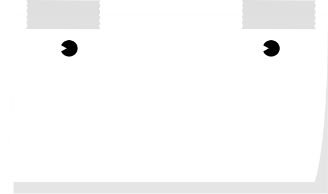 2
3
2
A faire
Terminé
Analyse
Dev.
Tests
En cours
En cours
Terminé
Terminé
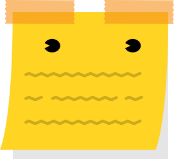 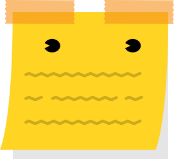 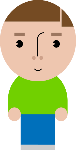 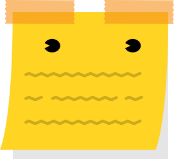 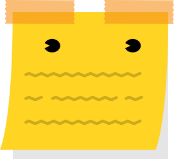 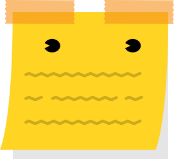 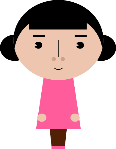 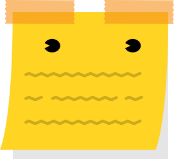 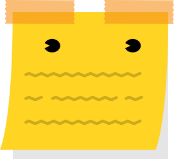 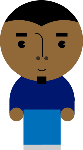 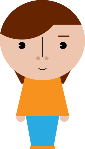 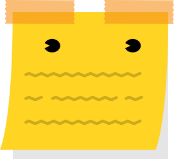 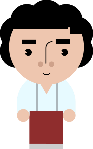 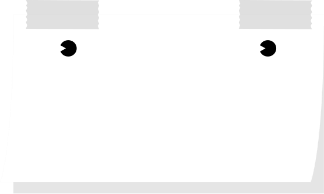 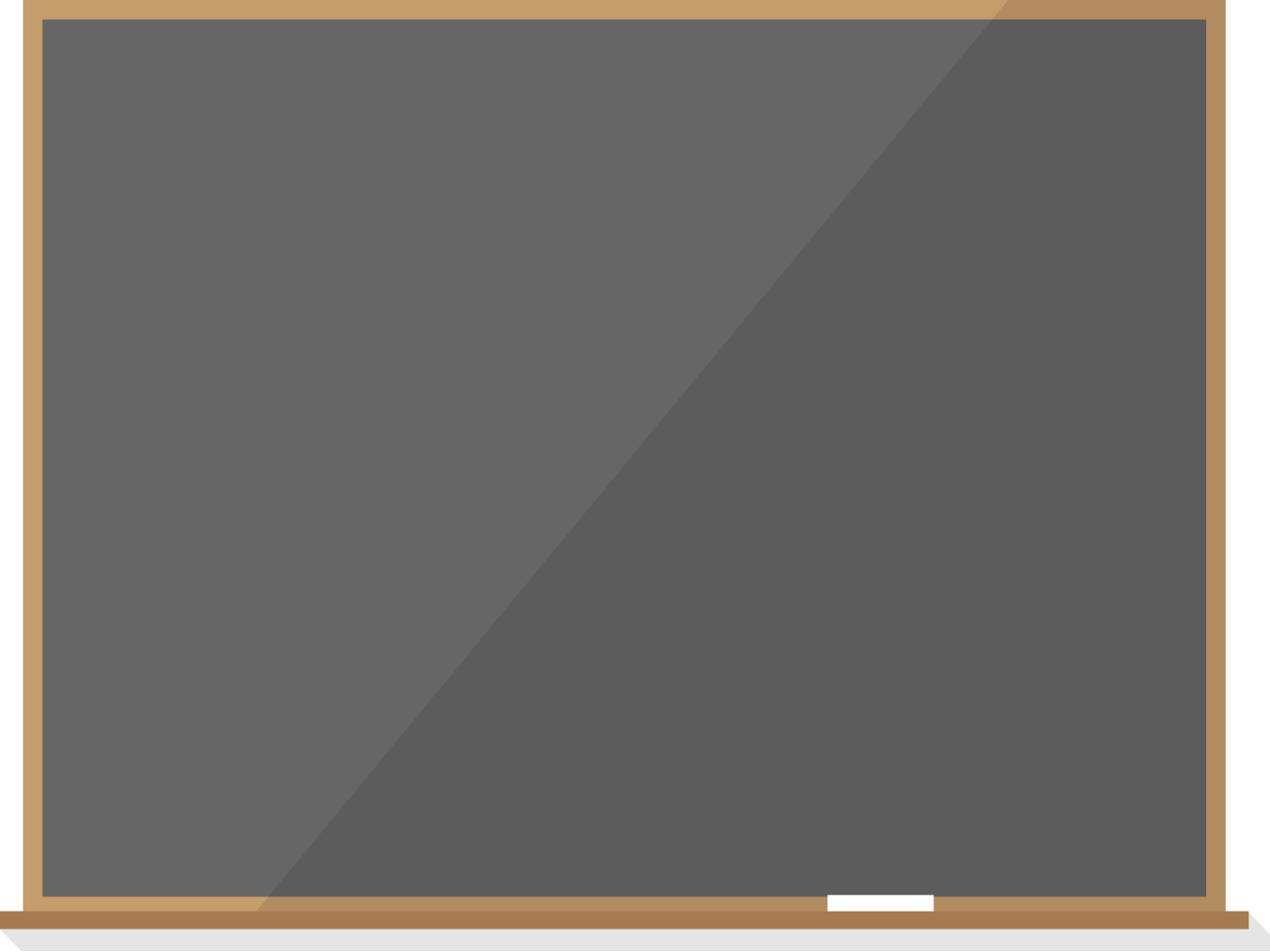 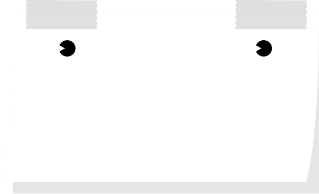 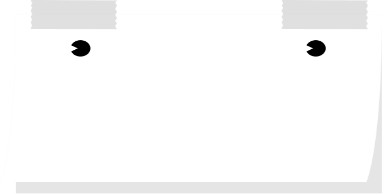 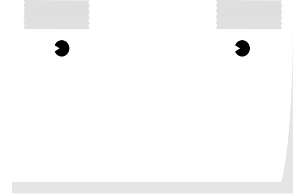 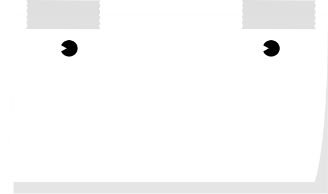 2
3
2
A faire
Terminé
Analyse
Dev.
Tests
En cours
En cours
Terminé
Terminé
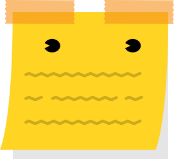 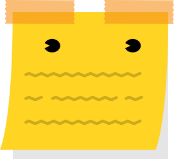 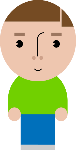 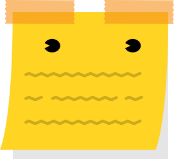 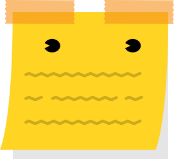 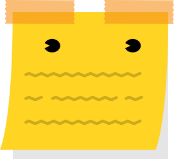 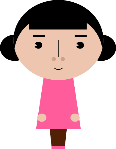 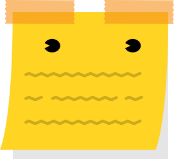 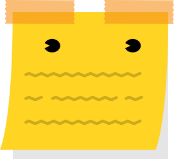 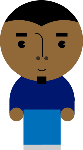 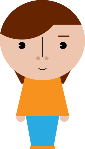 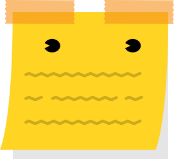 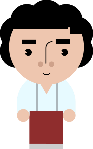 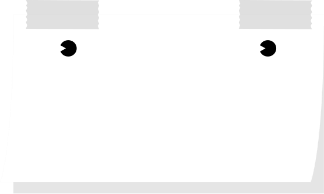 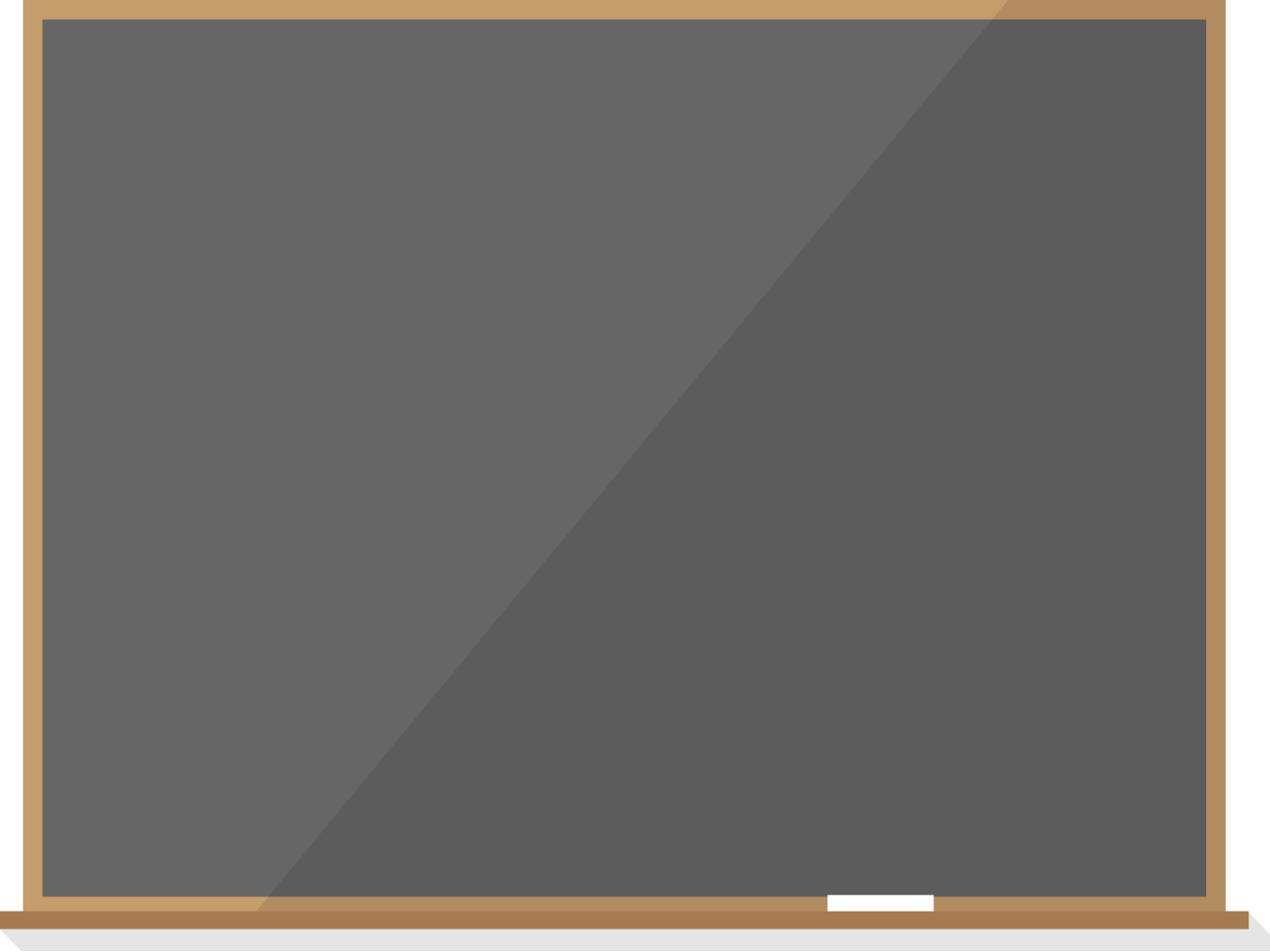 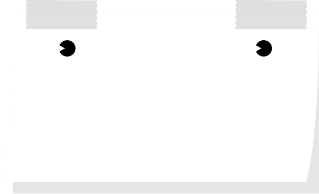 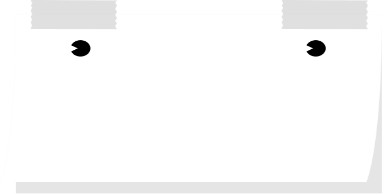 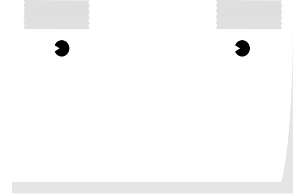 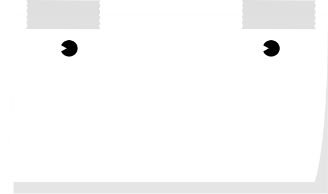 2
3
2
A faire
Terminé
Analyse
Dev.
Tests
En cours
En cours
Terminé
Terminé
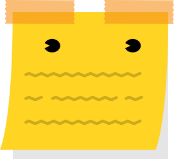 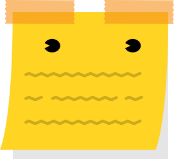 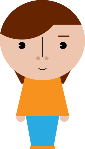 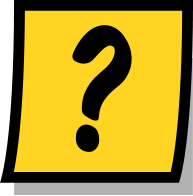 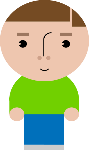 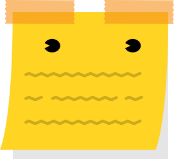 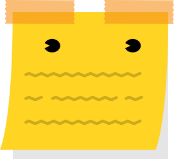 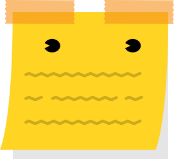 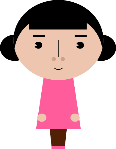 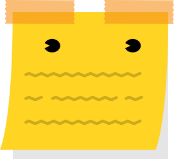 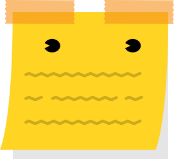 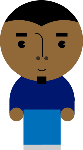 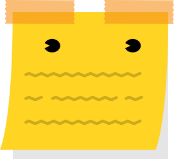 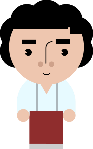 Une autre solution s’il n’est pas possible d’aider Jean
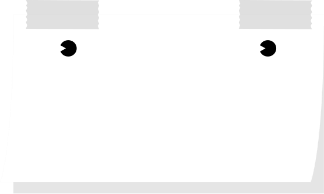 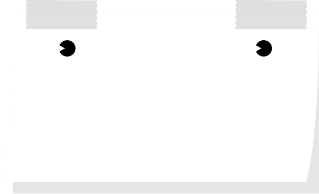 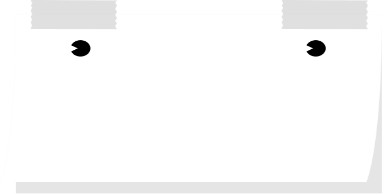 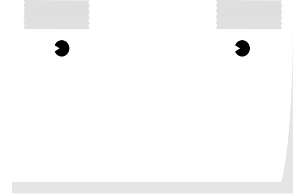 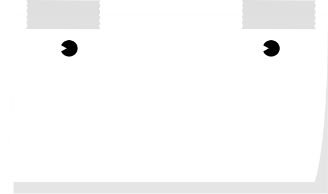 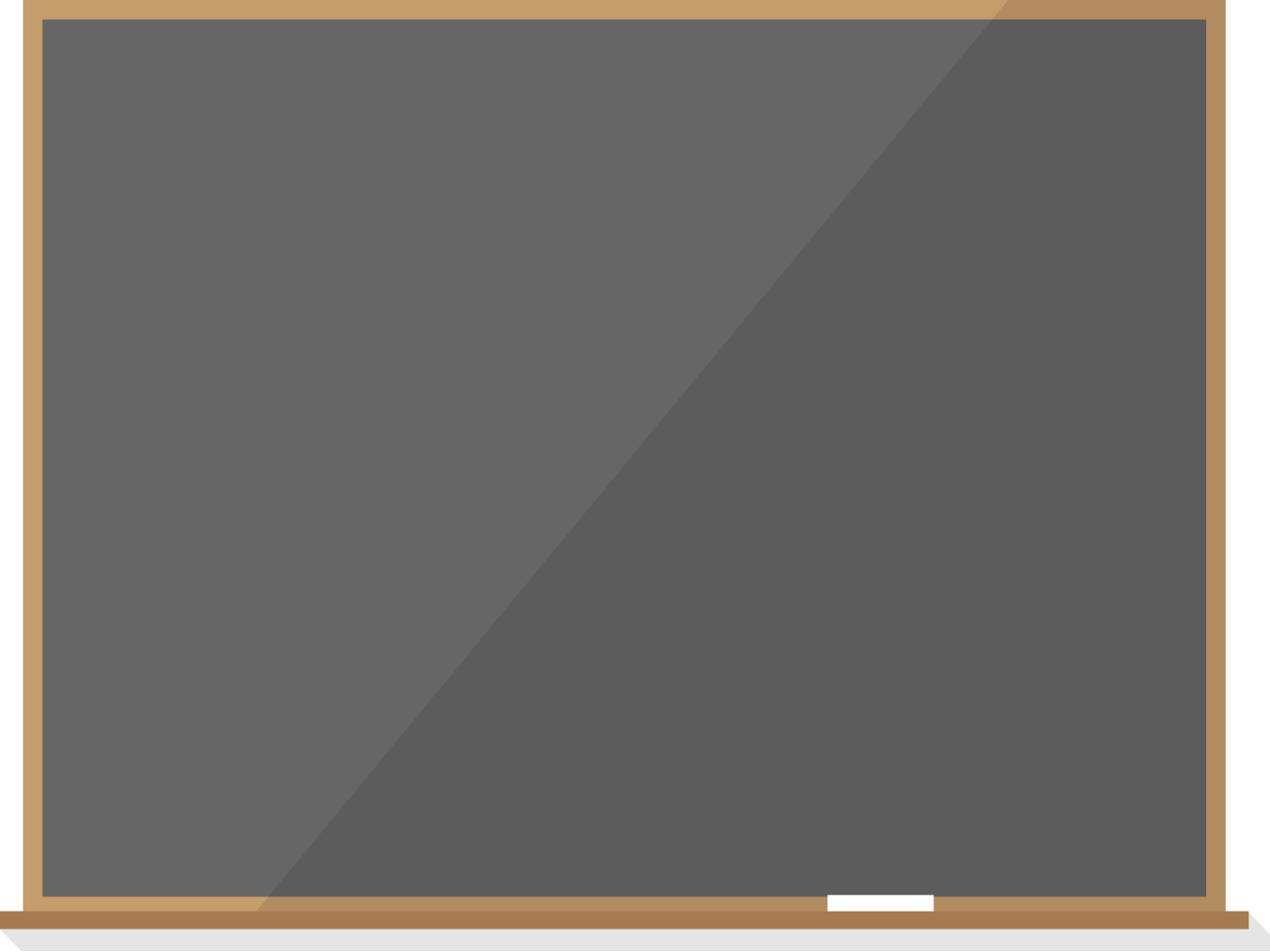 2
3
2
A faire
Terminé
Analyse
Dev.
Tests
En cours
En cours
Terminé
Terminé
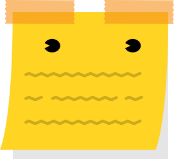 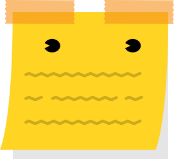 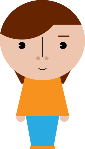 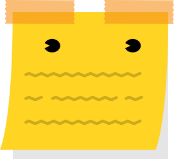 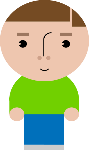 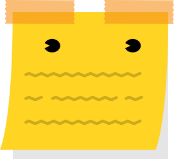 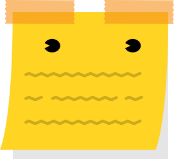 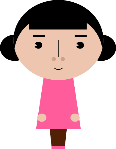 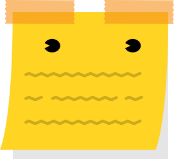 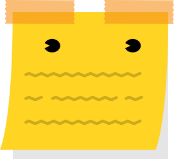 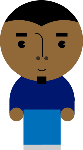 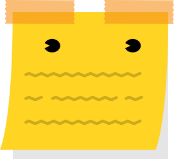 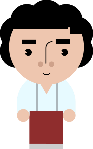 Hélène va prendre une autre tâche dans la file d’attente
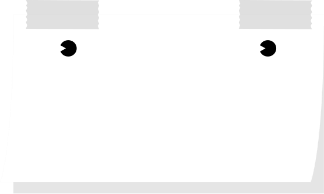 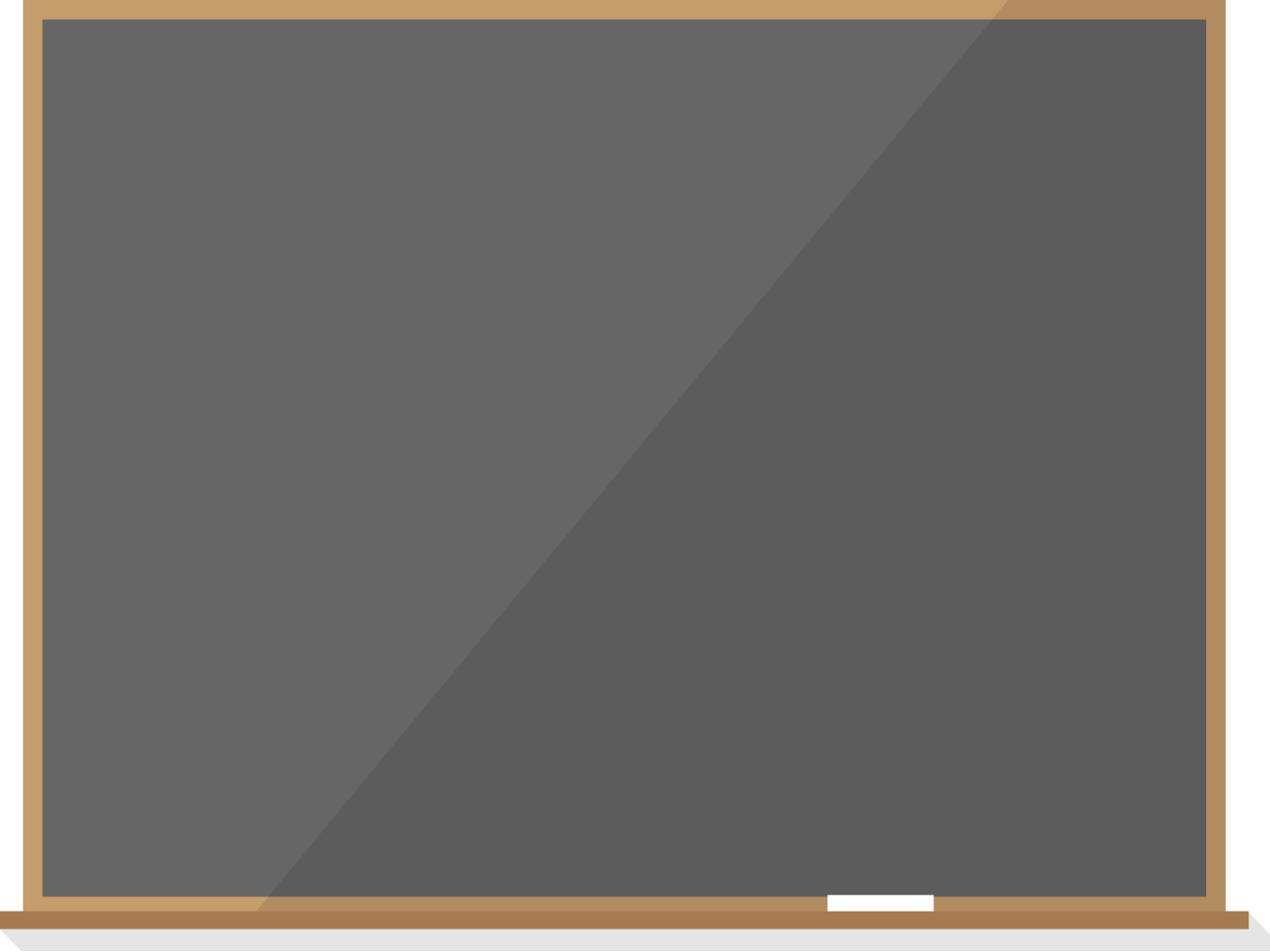 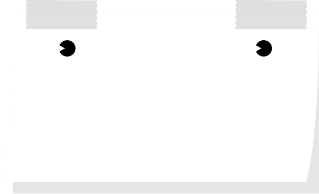 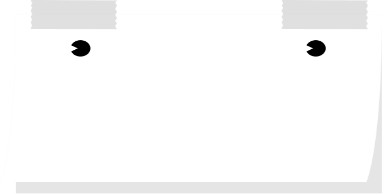 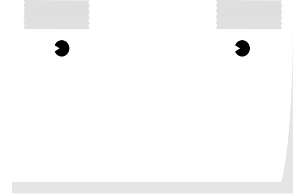 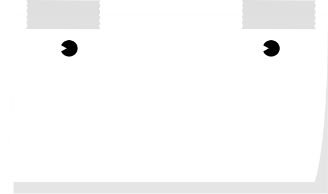 2
3
2
A faire
Terminé
Analyse
Dev.
Tests
En cours
En cours
Terminé
Terminé
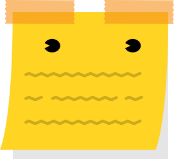 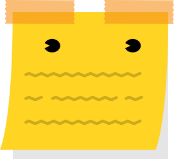 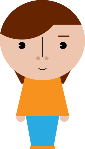 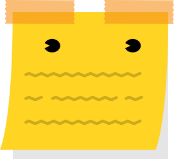 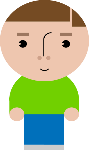 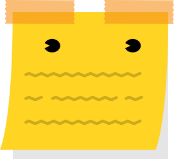 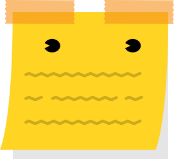 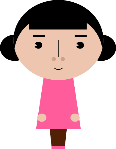 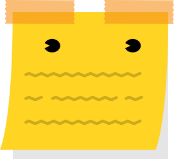 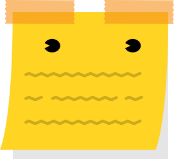 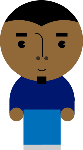 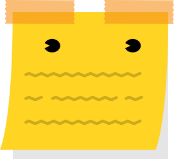 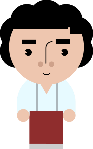 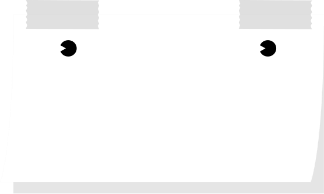 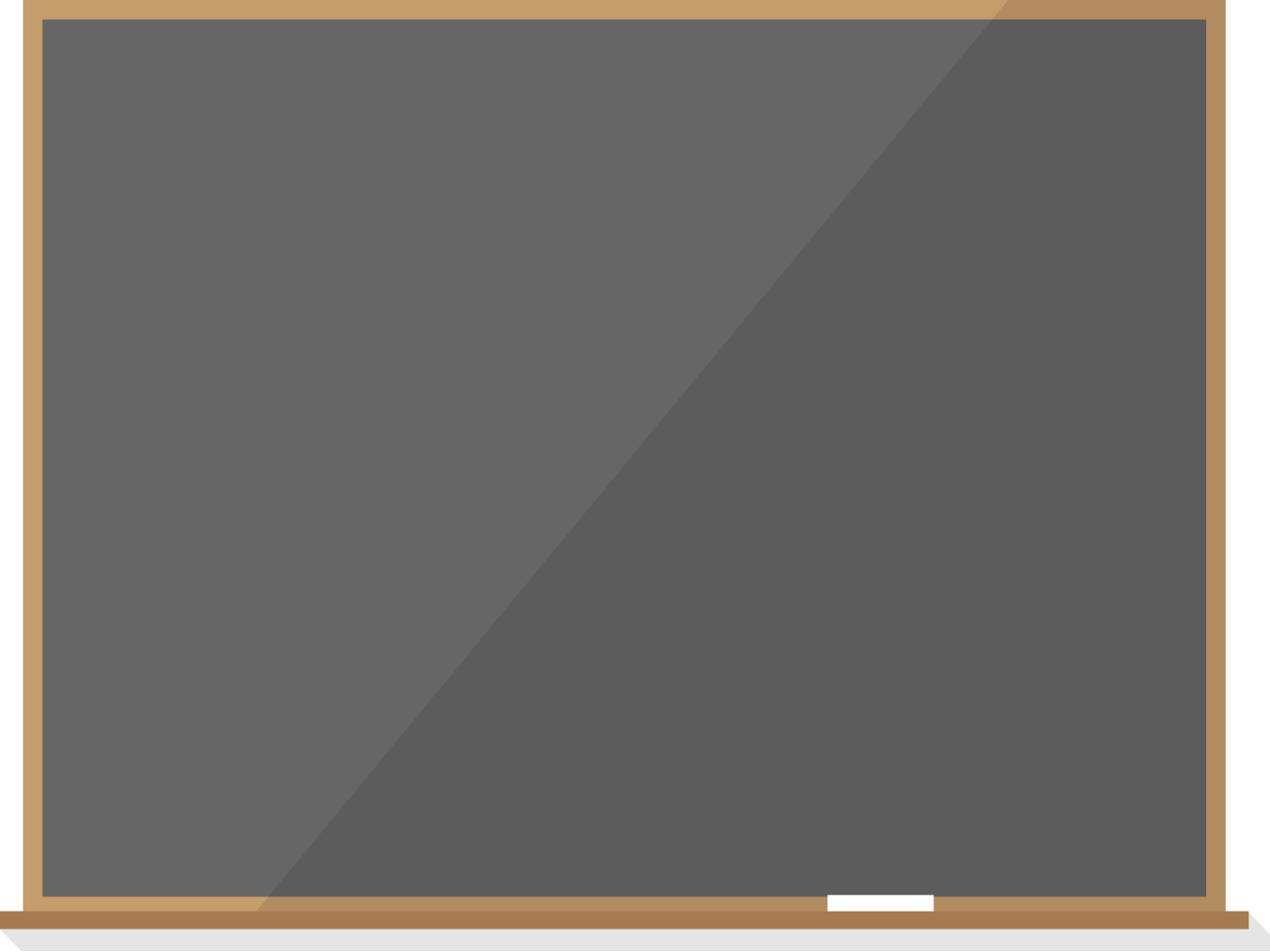 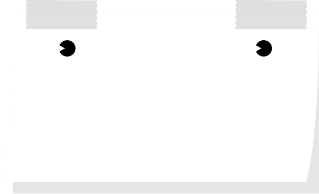 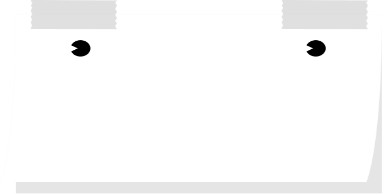 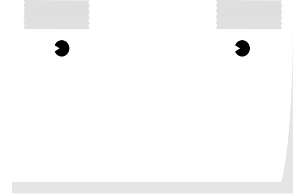 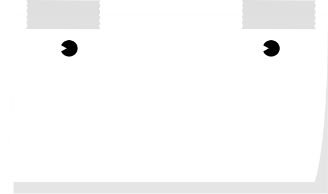 2
3
2
A faire
Terminé
Analyse
Dev.
Tests
En cours
En cours
Terminé
Terminé
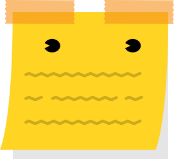 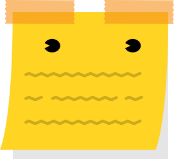 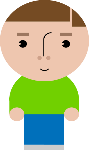 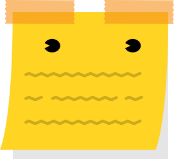 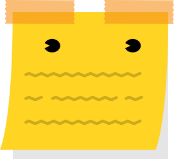 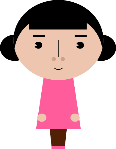 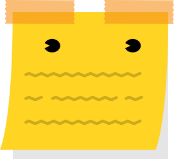 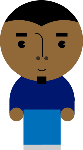 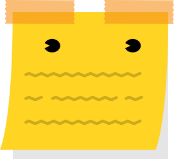 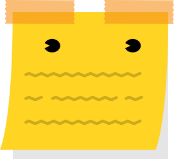 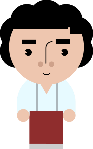 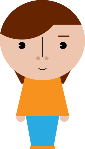 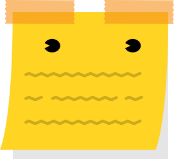 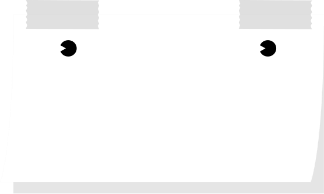 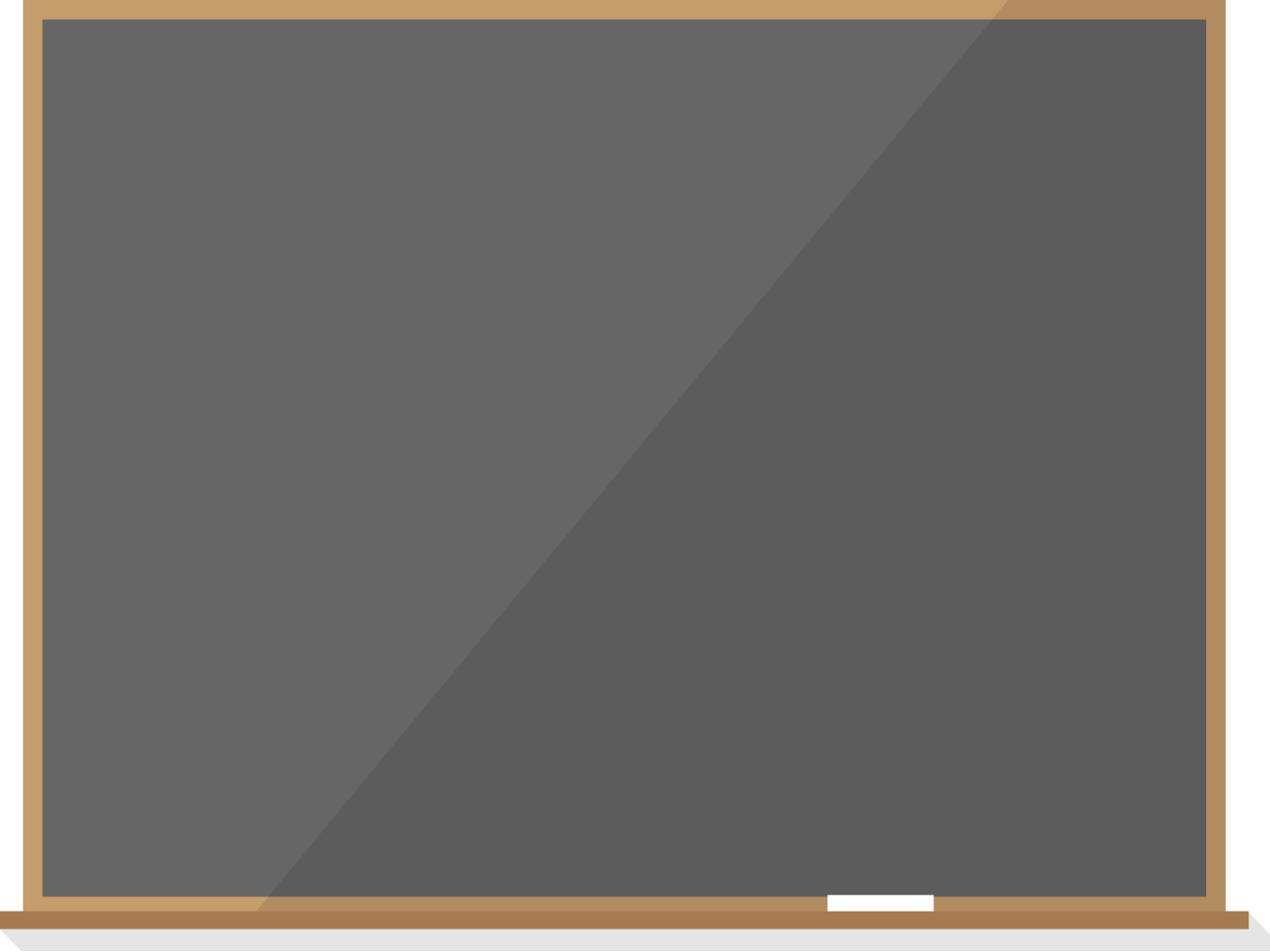 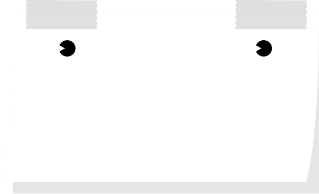 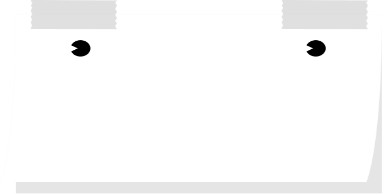 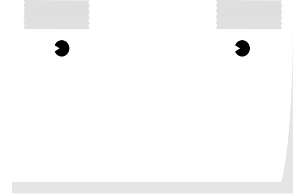 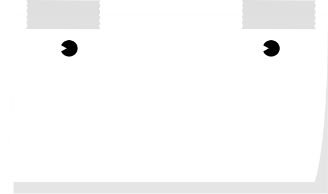 2
3
2
A faire
Terminé
Analyse
Dev.
Tests
En cours
En cours
Terminé
Terminé
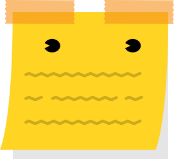 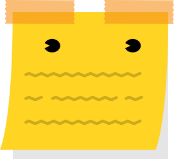 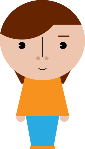 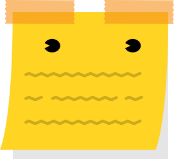 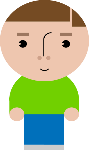 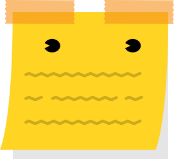 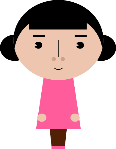 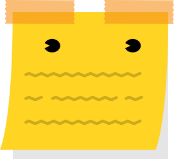 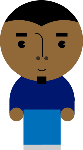 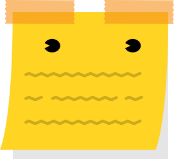 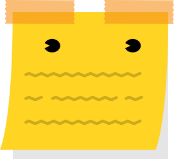 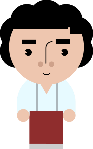 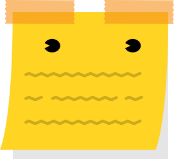 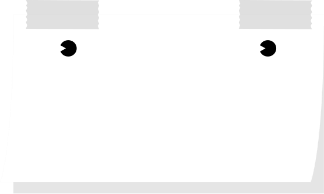 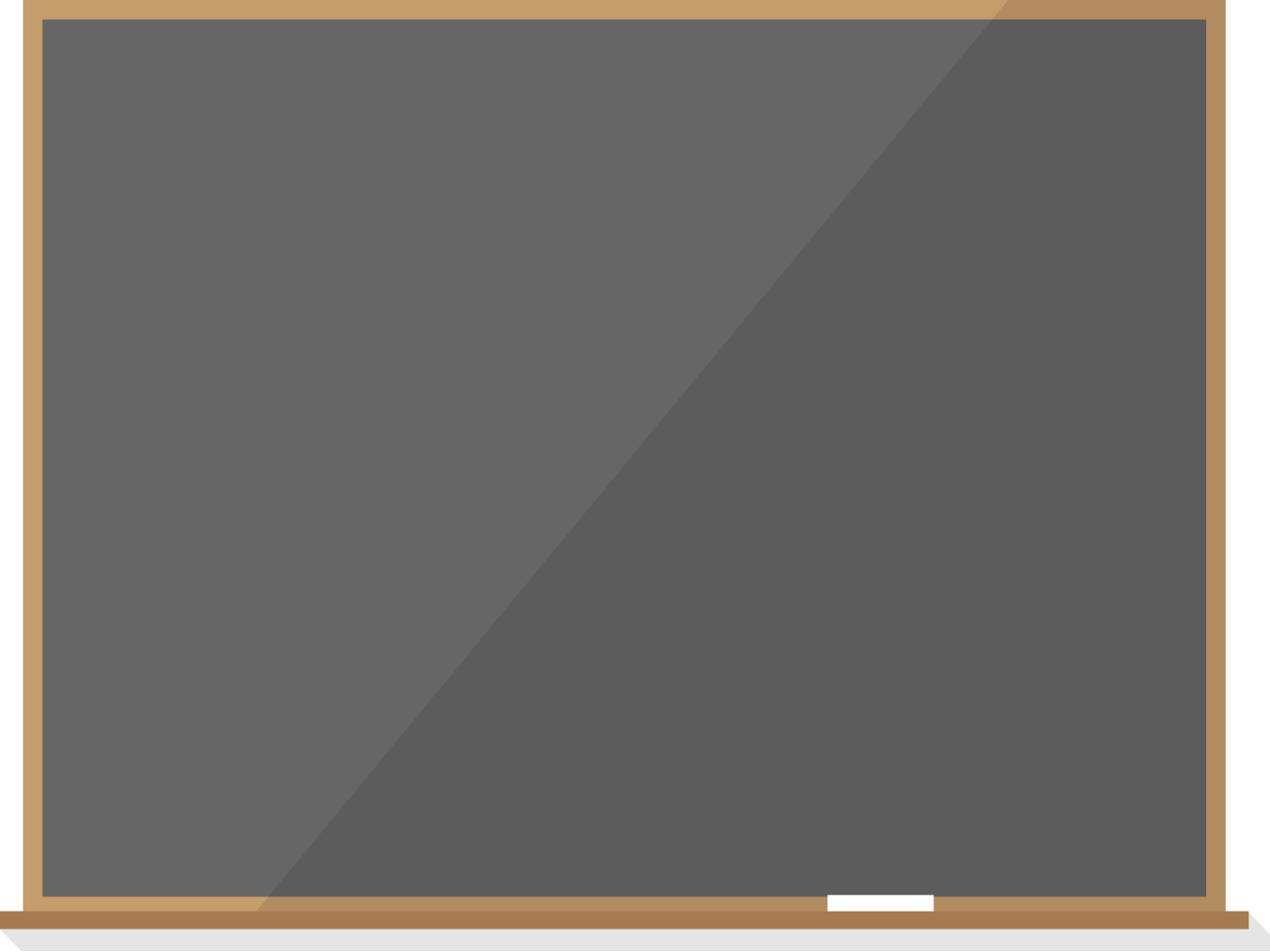 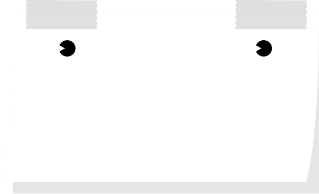 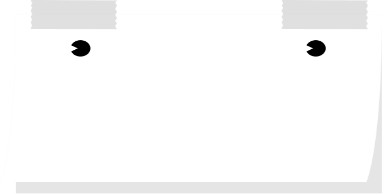 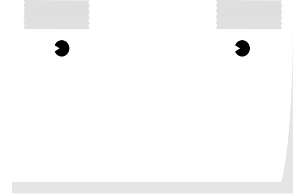 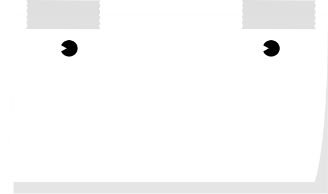 2
3
2
A faire
Terminé
Analyse
Dev.
Tests
En cours
En cours
Terminé
Terminé
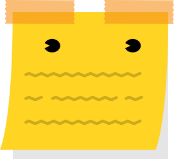 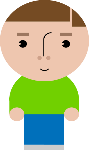 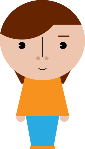 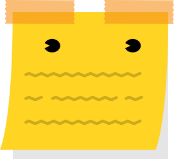 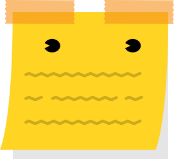 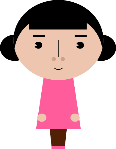 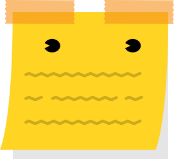 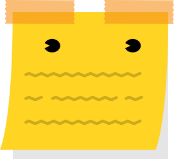 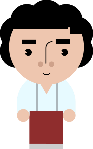 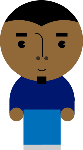 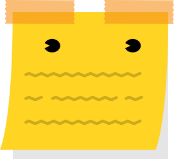 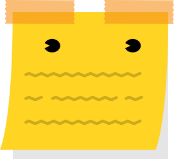 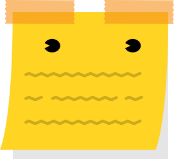 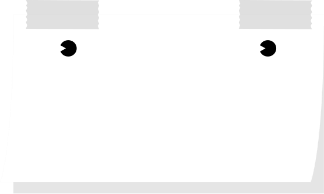 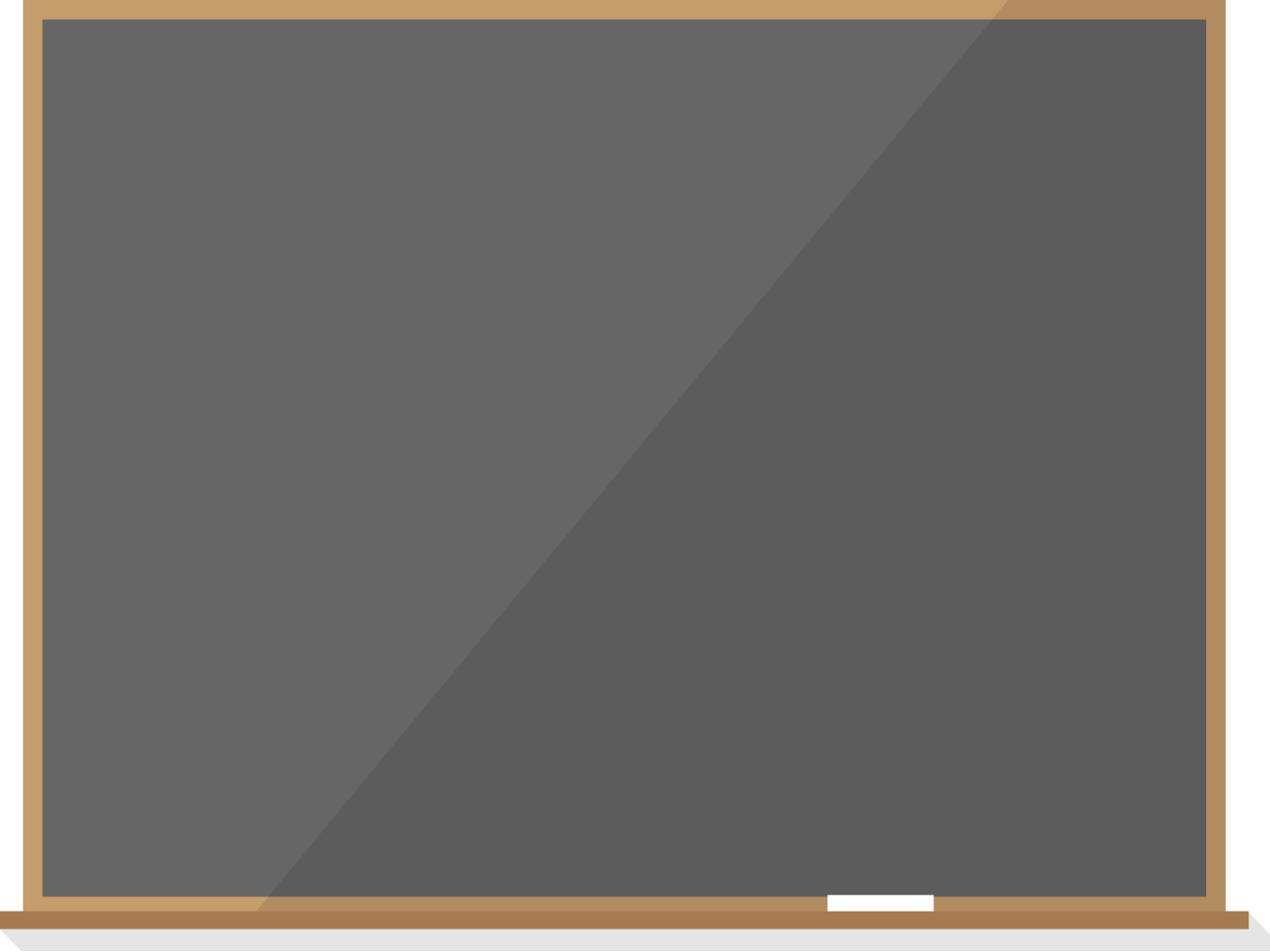 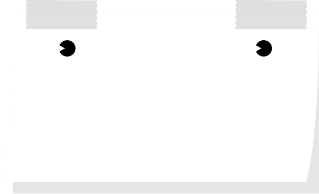 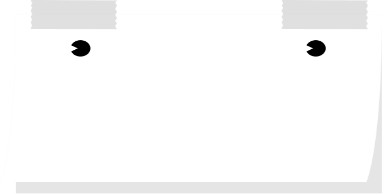 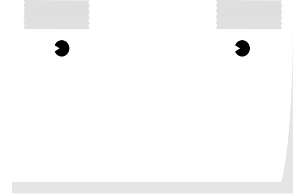 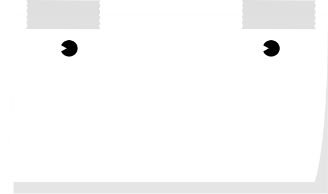 2
3
2
A faire
Terminé
Analyse
Dev.
Tests
En cours
En cours
Terminé
Terminé
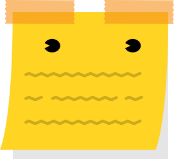 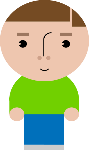 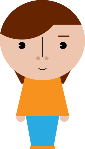 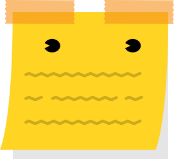 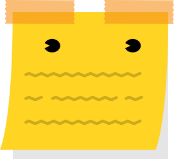 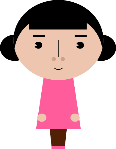 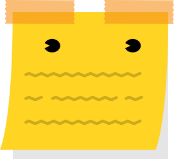 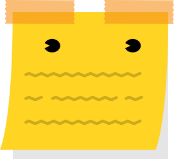 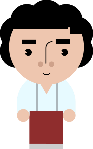 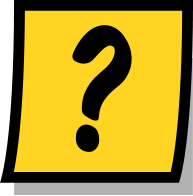 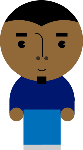 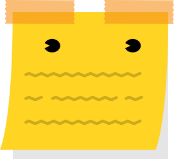 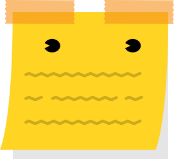 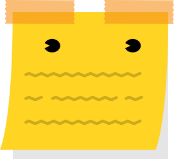 Hélène et jean sont disponibles, quelle tâche prendre ?
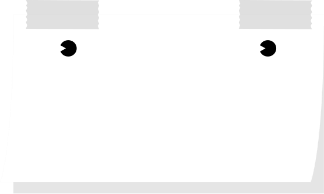 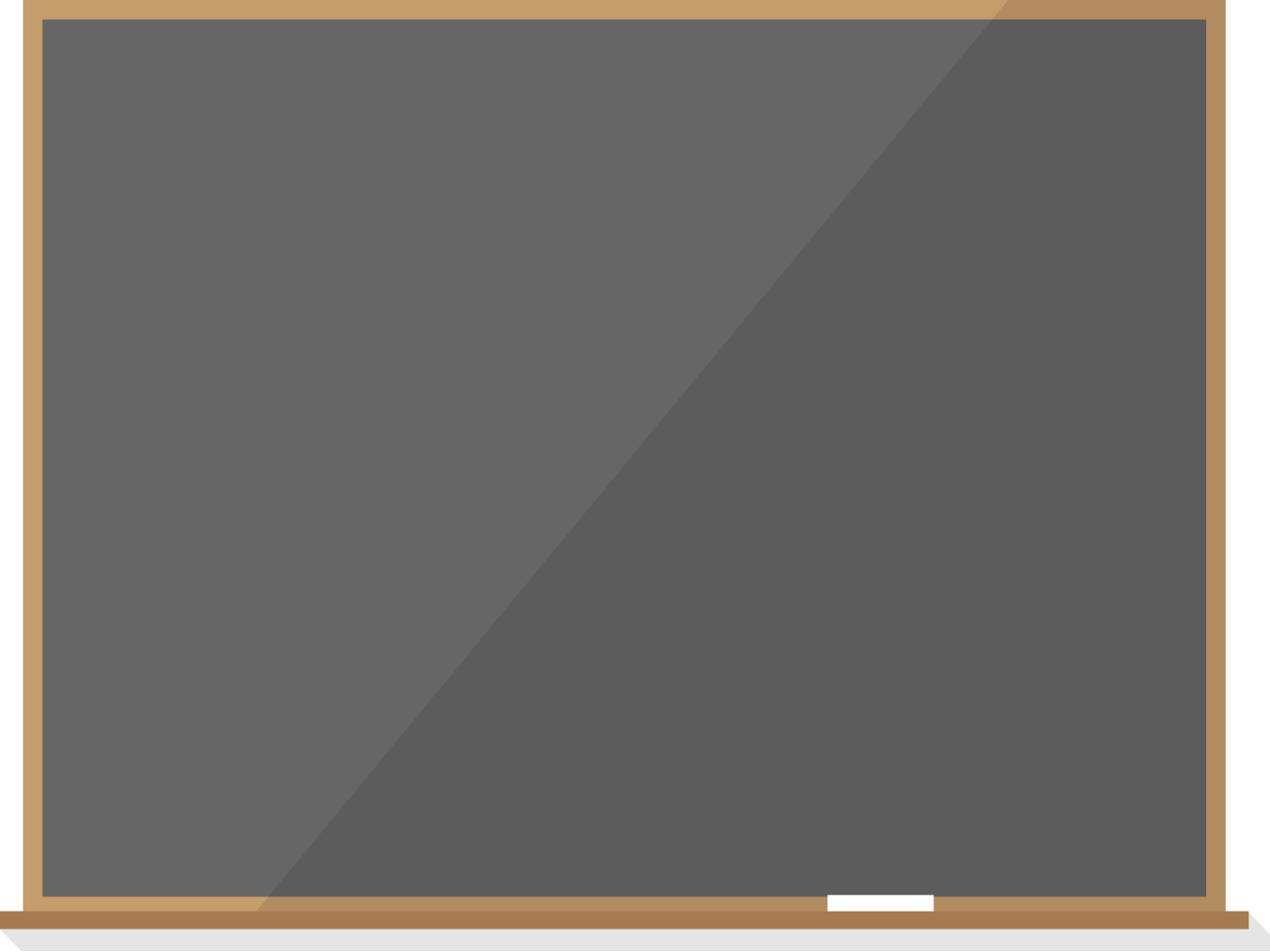 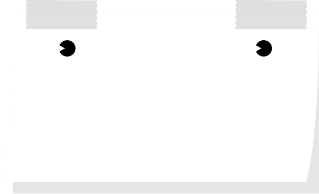 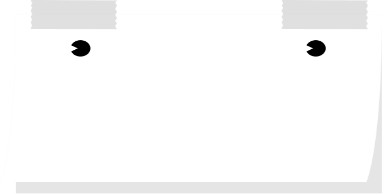 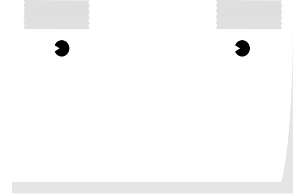 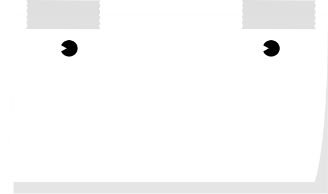 2
3
2
A faire
Terminé
Analyse
Dev.
Tests
En cours
En cours
Terminé
Terminé
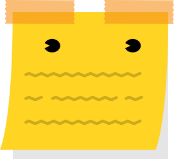 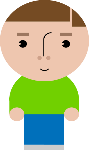 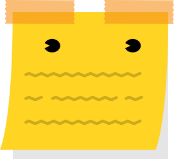 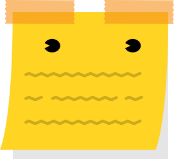 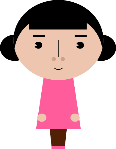 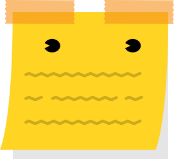 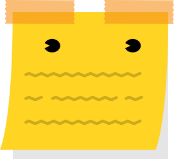 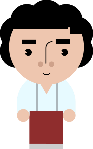 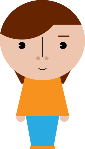 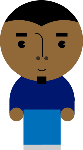 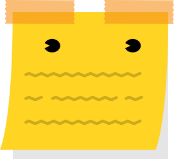 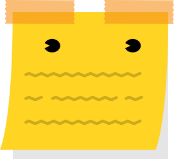 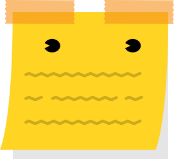 Prenez la tâche la plus importante à plusieurs pour accélérer le flux
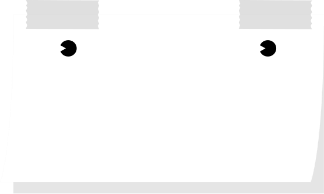 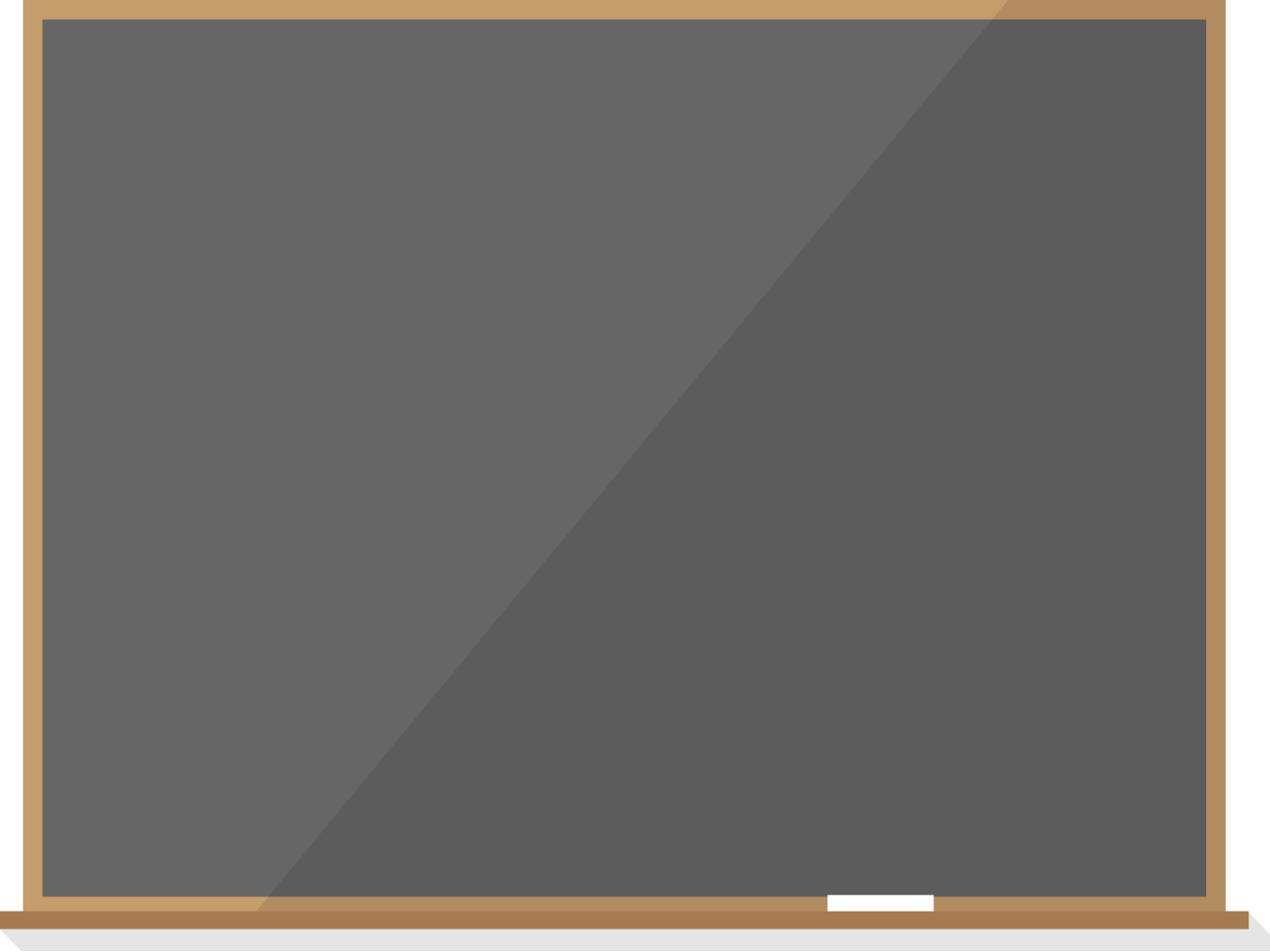 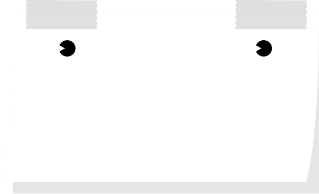 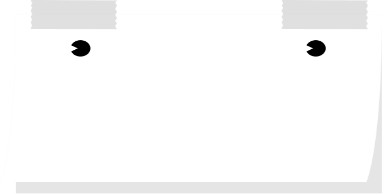 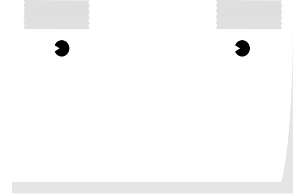 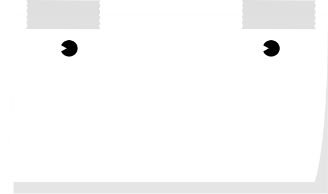 2
3
2
A faire
Terminé
Analyse
Dev.
Tests
En cours
En cours
Terminé
Terminé
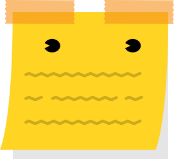 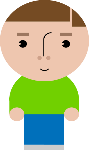 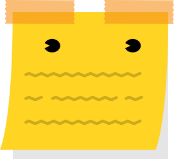 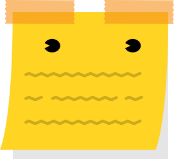 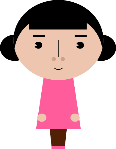 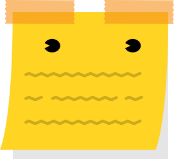 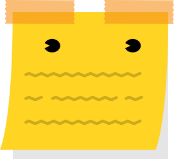 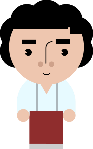 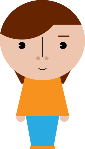 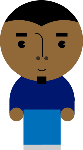 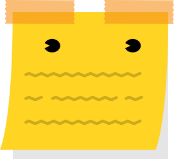 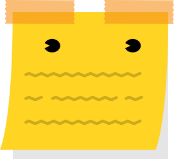 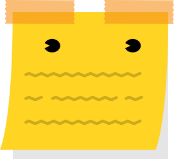 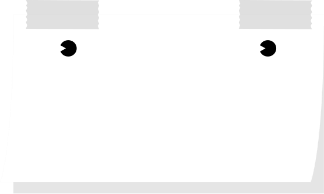 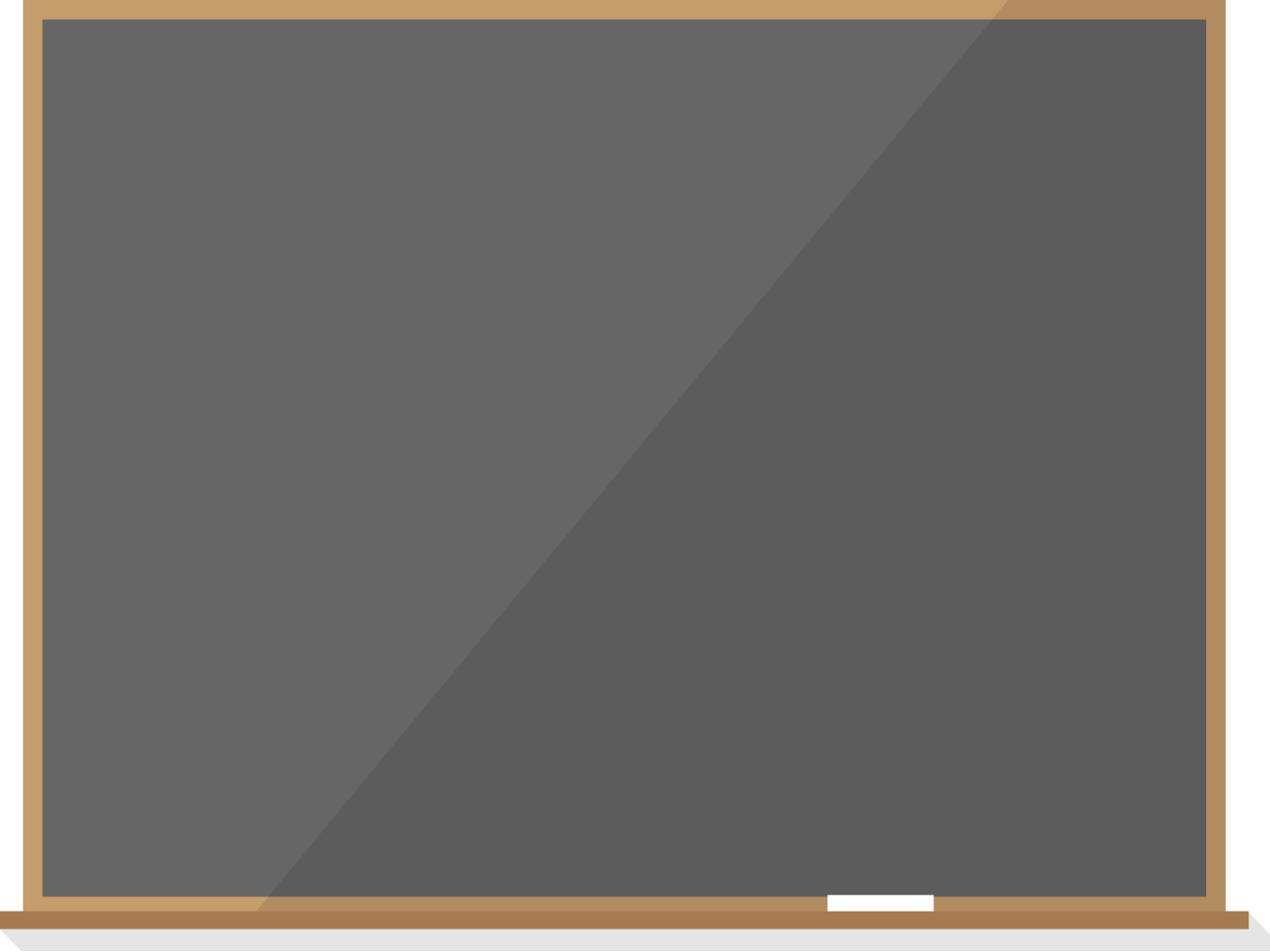 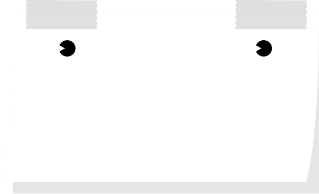 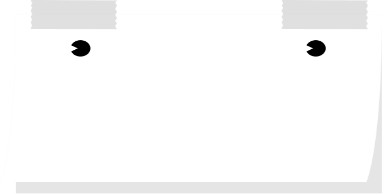 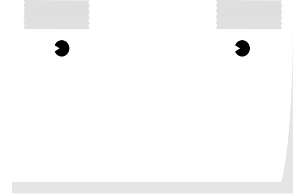 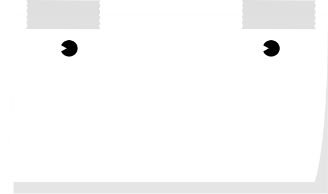 2
3
2
A faire
Terminé
Analyse
Dev.
Tests
En cours
En cours
Terminé
Terminé
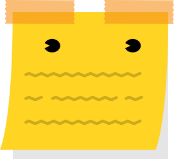 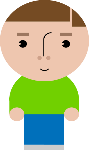 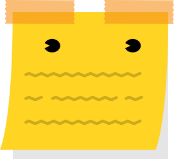 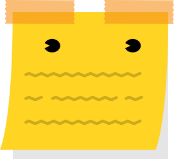 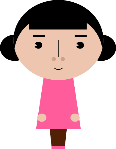 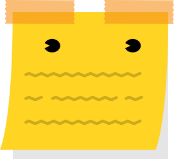 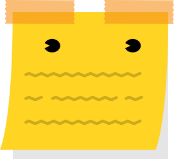 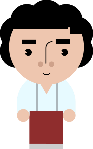 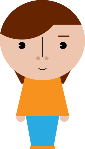 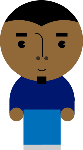 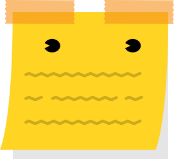 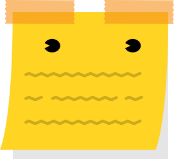 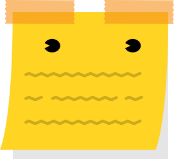 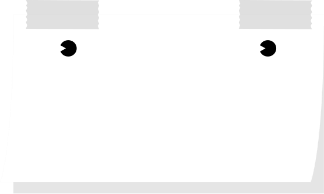 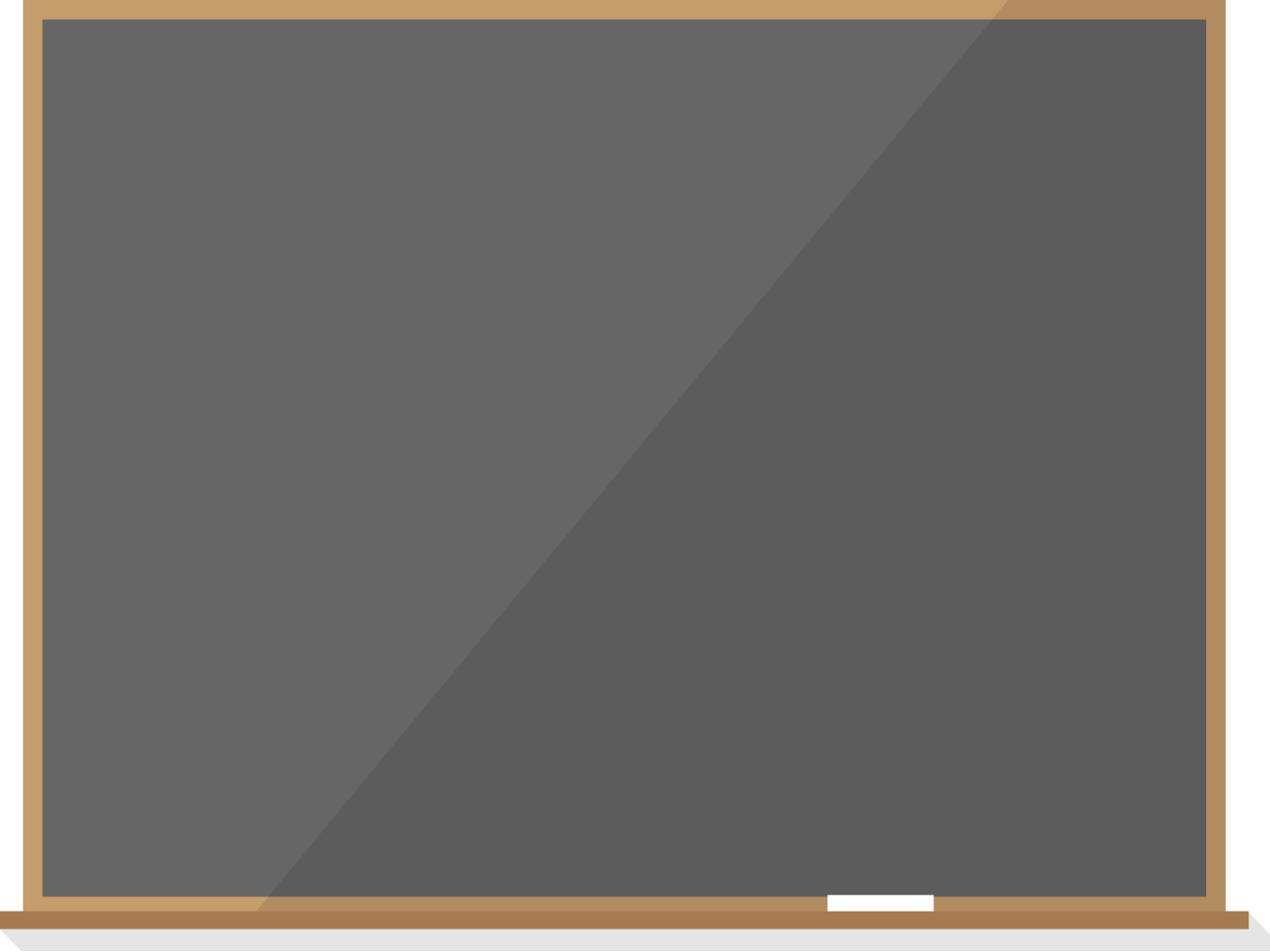 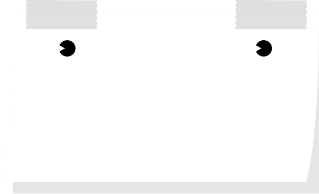 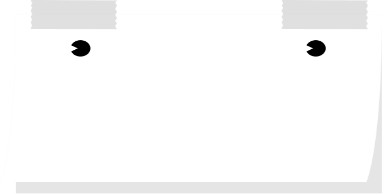 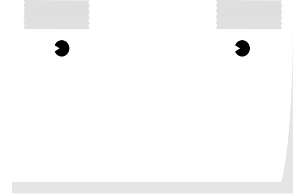 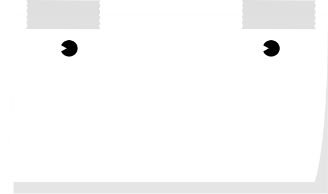 2
3
2
A faire
Terminé
Analyse
Dev.
Tests
En cours
En cours
Terminé
Terminé
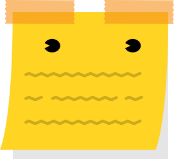 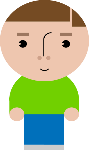 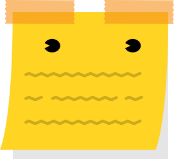 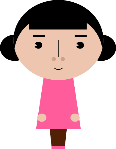 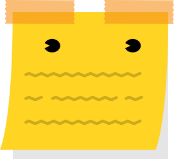 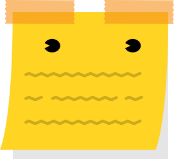 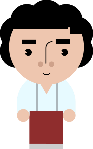 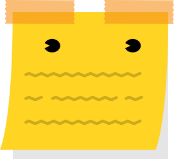 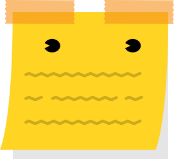 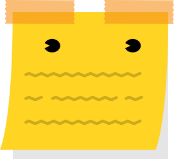 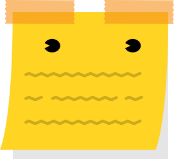 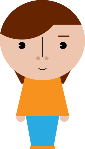 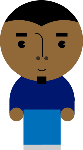 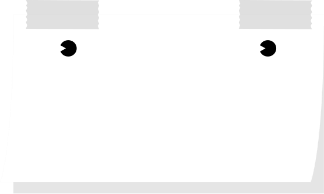 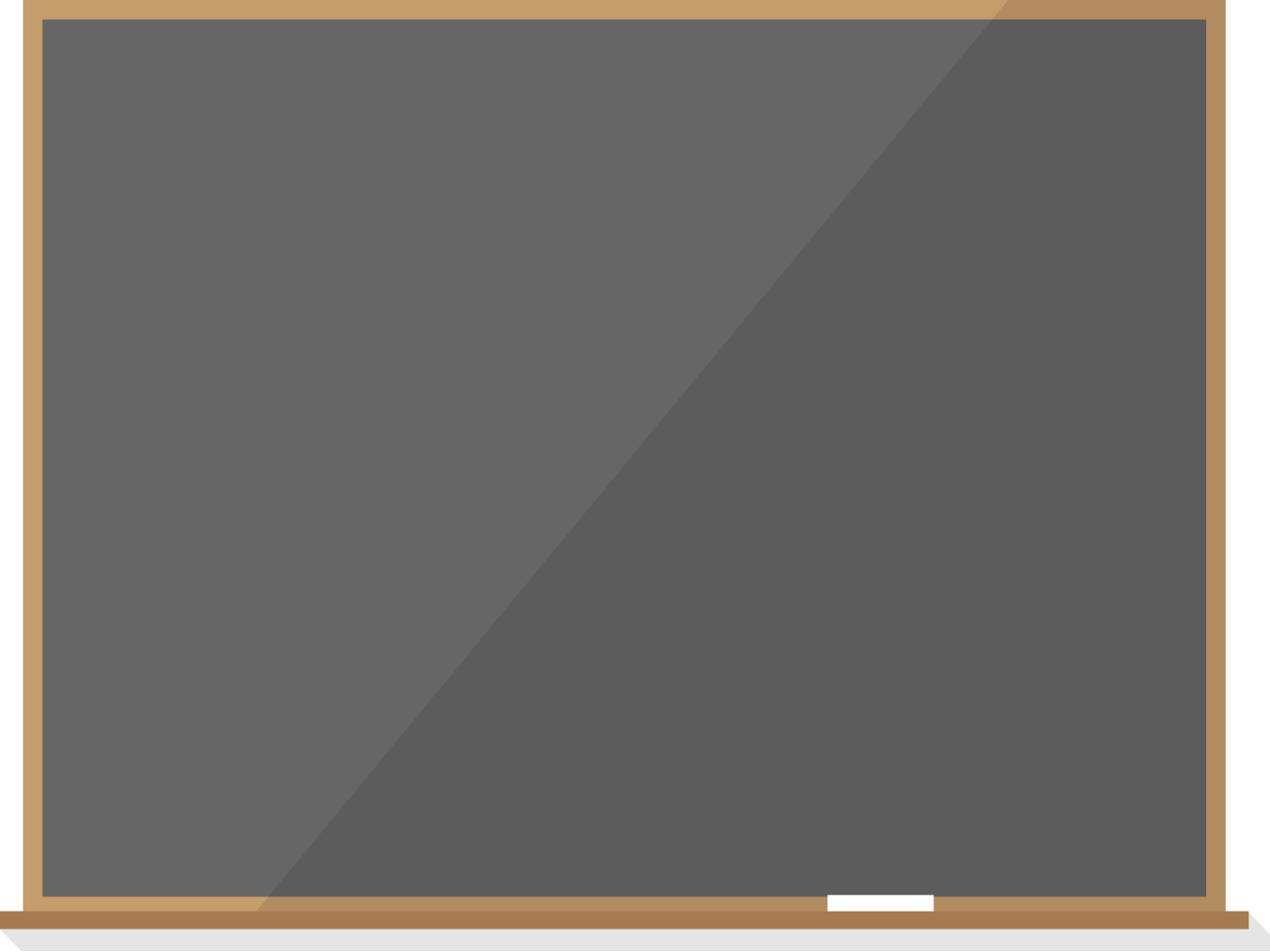 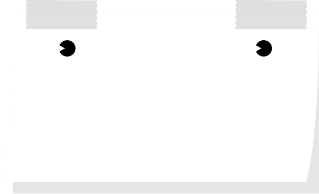 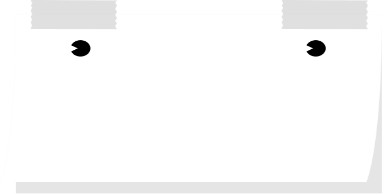 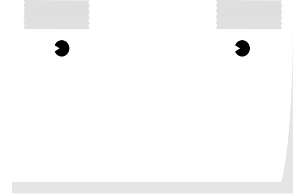 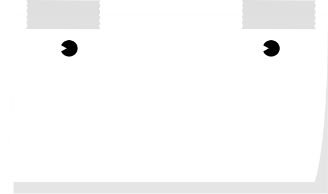 2
3
2
A faire
Terminé
Analyse
Dev.
Tests
En cours
En cours
Terminé
Terminé
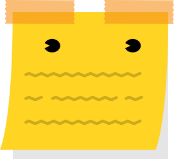 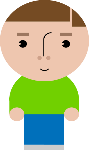 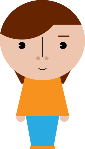 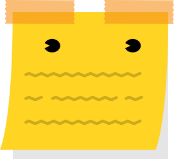 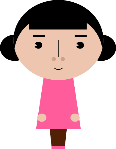 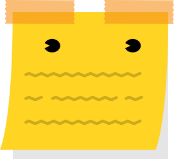 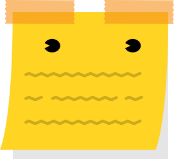 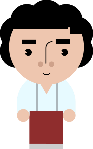 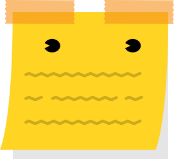 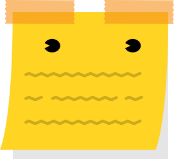 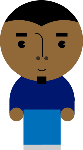 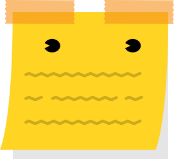 Ou …
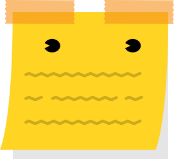 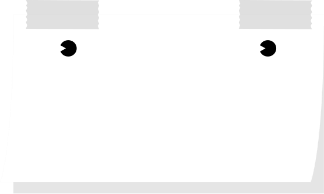 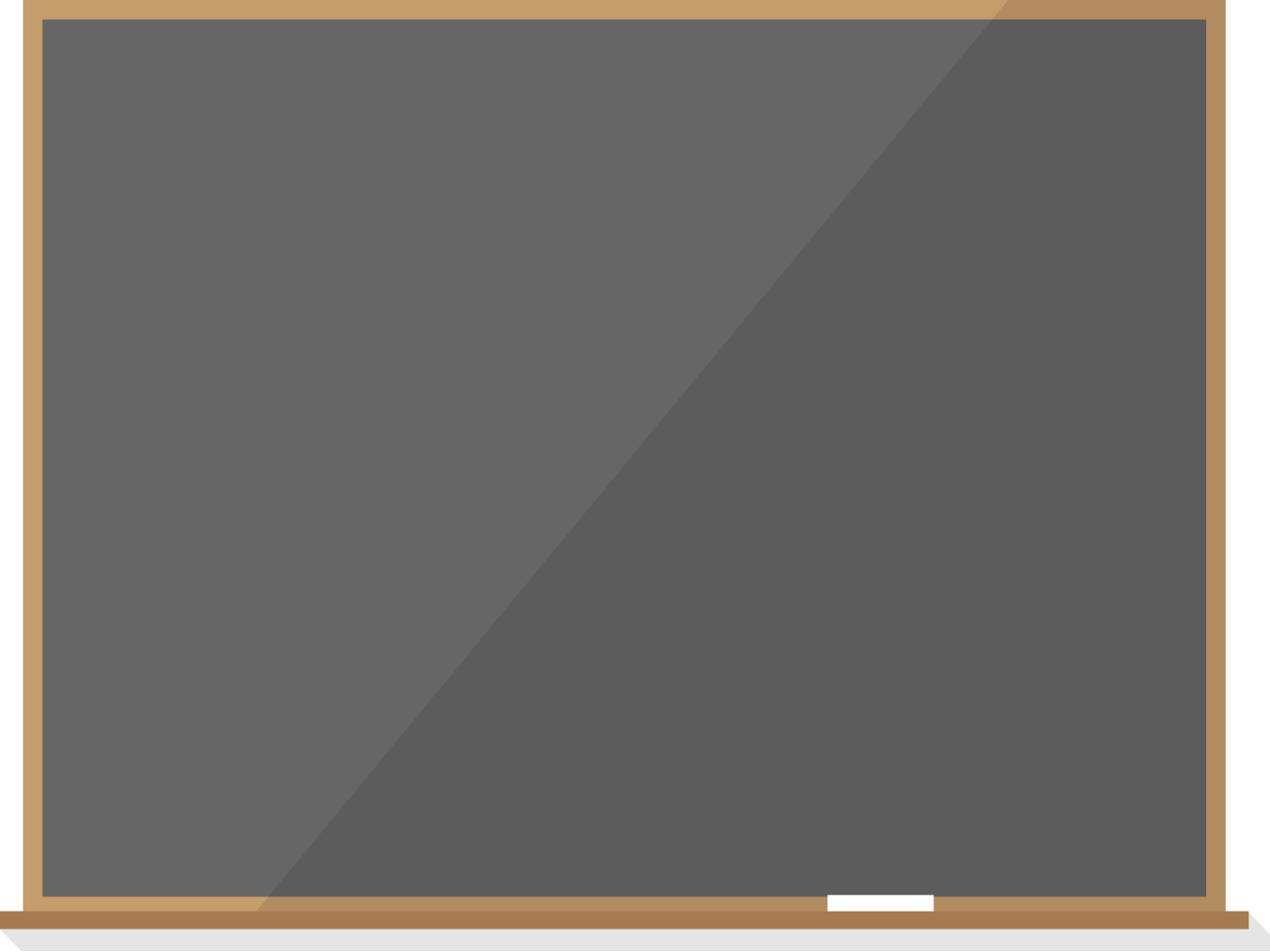 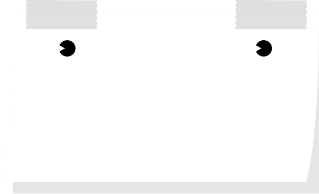 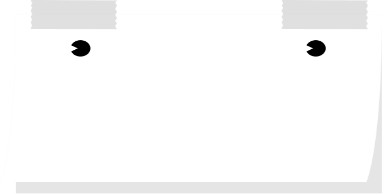 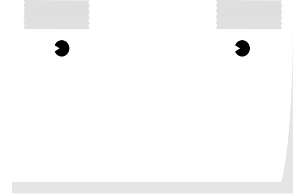 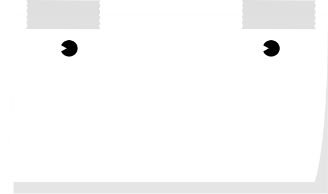 2
3
2
A faire
Terminé
Analyse
Dev.
Tests
En cours
En cours
Terminé
Terminé
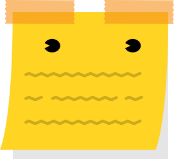 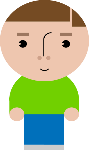 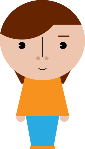 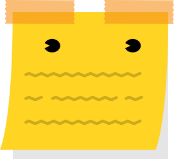 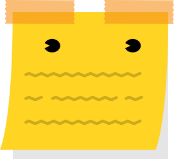 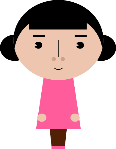 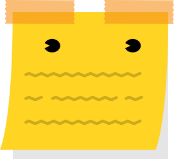 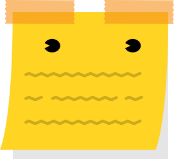 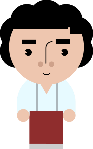 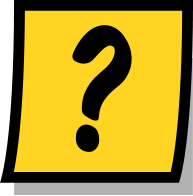 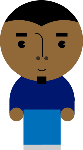 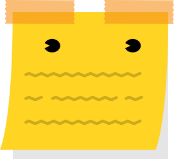 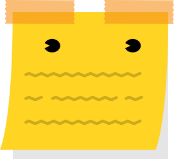 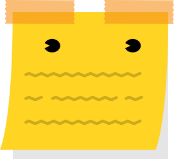 … Travaillez en parallèle si c’est moins efficace en binôme
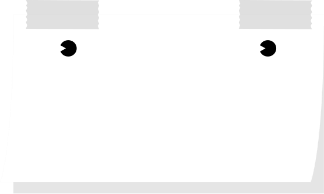 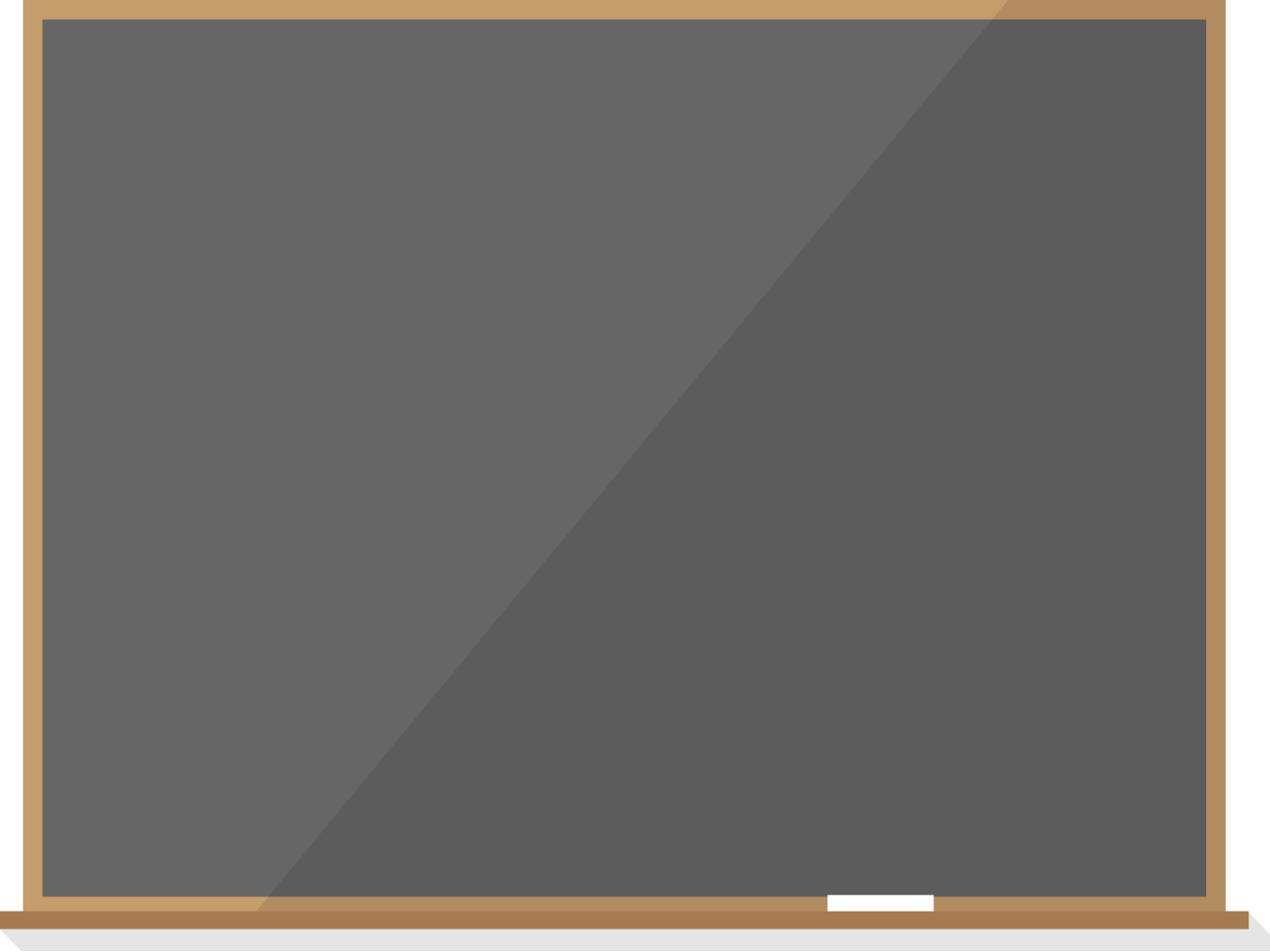 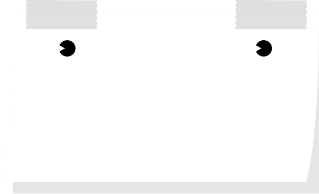 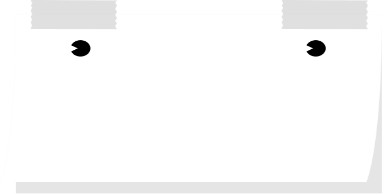 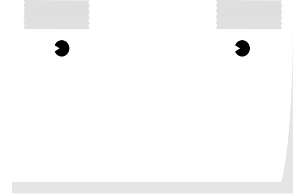 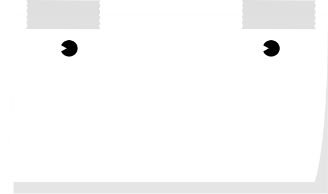 2
3
2
A faire
Terminé
Analyse
Dev.
Tests
En cours
En cours
Terminé
Terminé
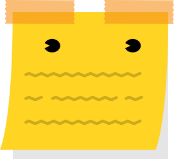 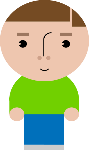 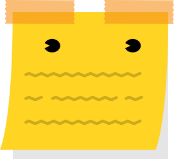 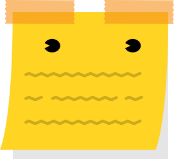 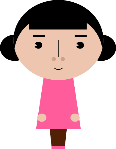 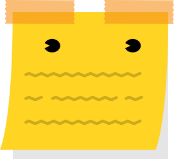 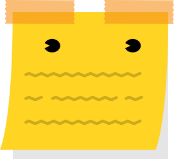 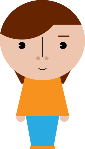 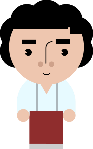 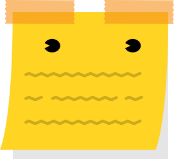 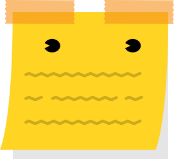 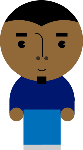 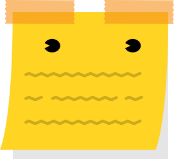 … Travaillez en parallèle si c’est moins efficace en binôme
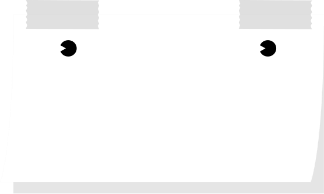 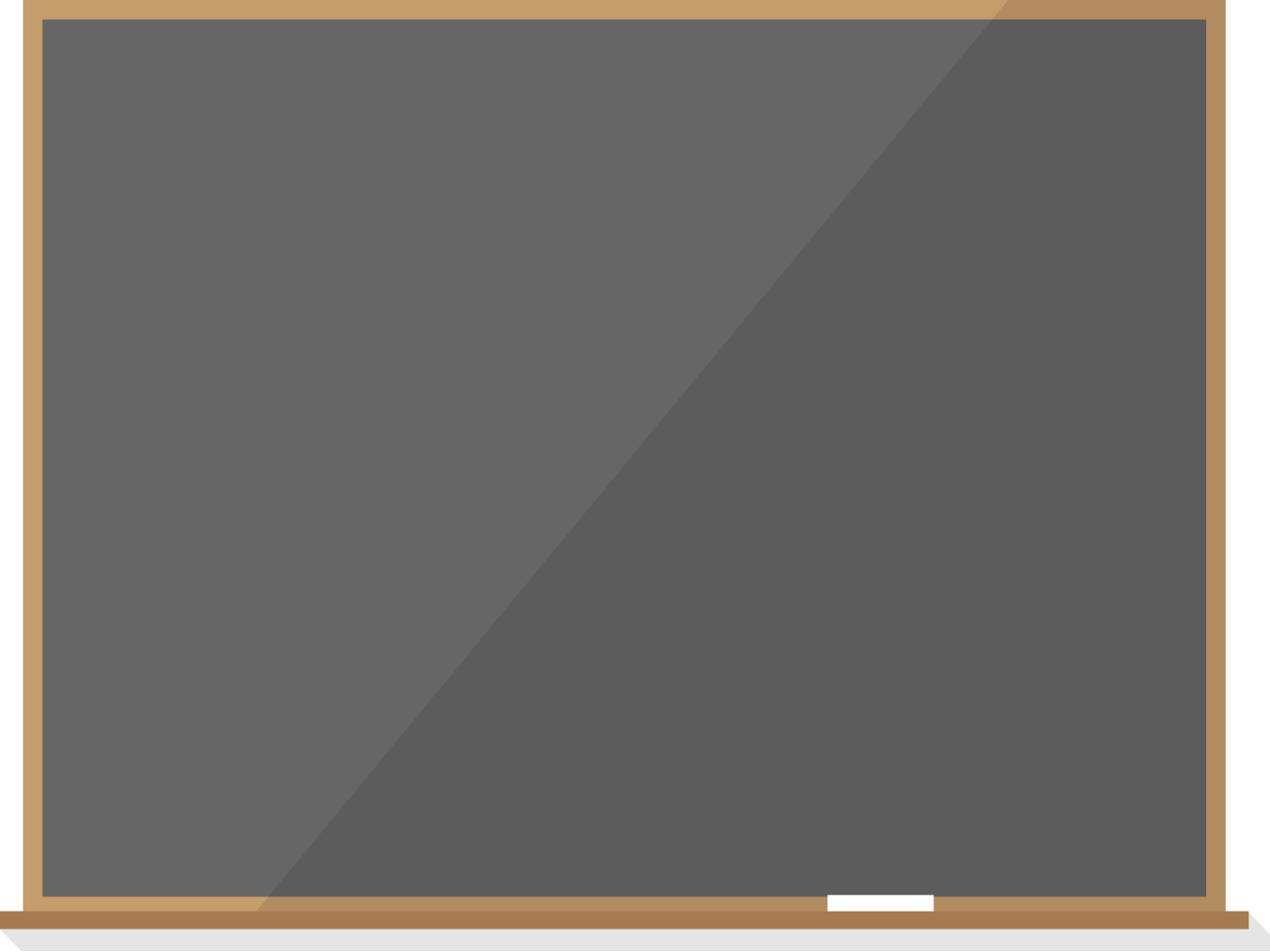 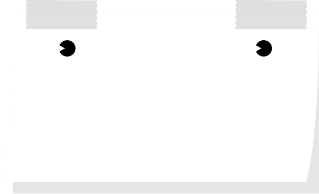 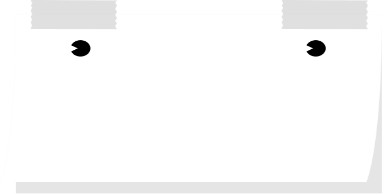 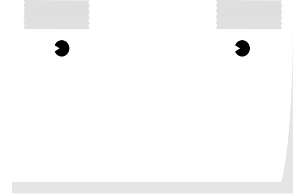 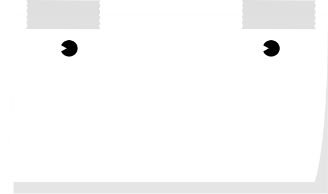 2
3
2
A faire
Terminé
Analyse
Dev.
Tests
En cours
En cours
Terminé
Terminé
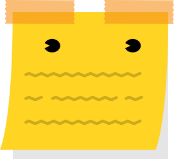 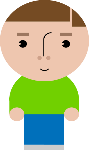 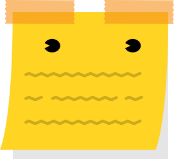 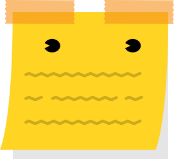 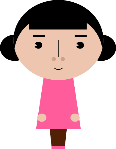 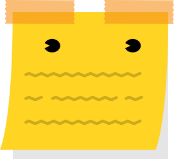 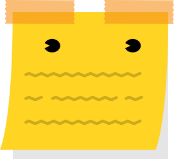 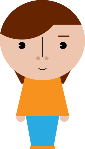 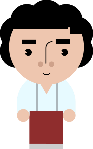 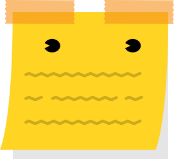 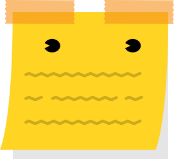 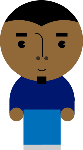 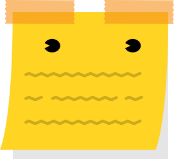 … Travaillez en parallèle si c’est moins efficace en binôme
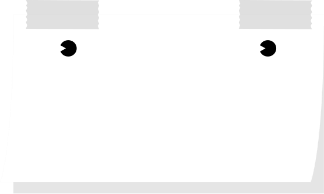 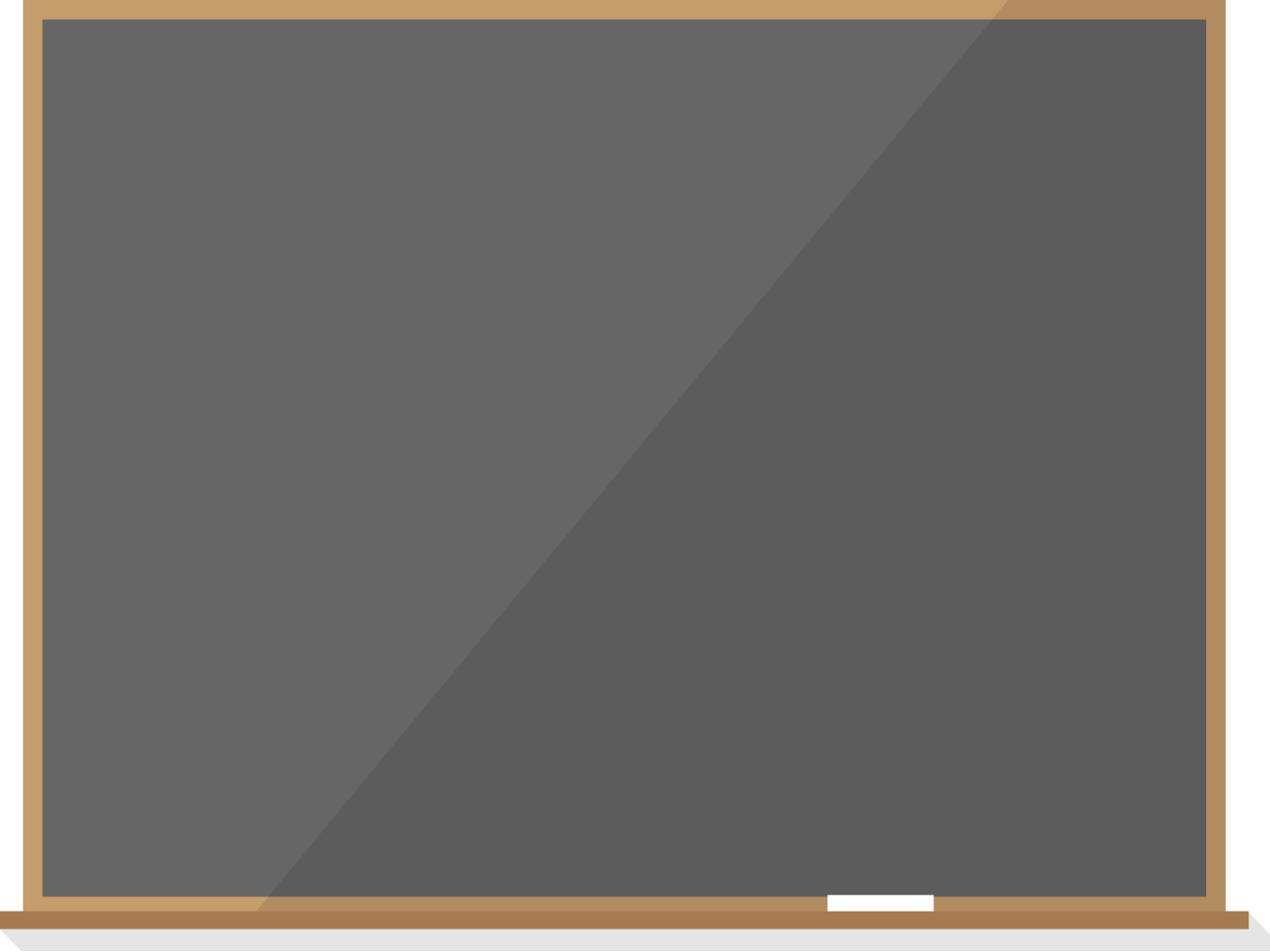 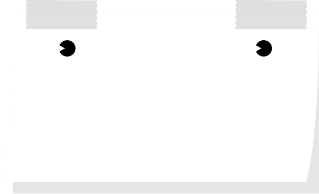 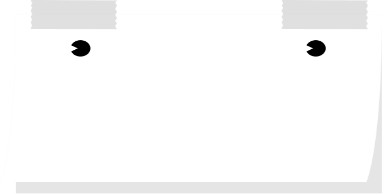 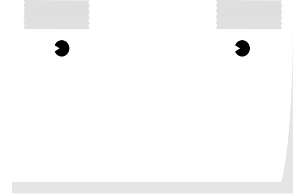 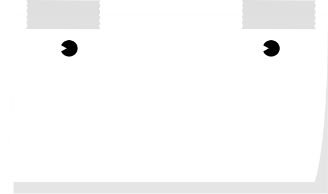 2
3
2
A faire
Terminé
Analyse
Dev.
Tests
En cours
En cours
Terminé
Terminé
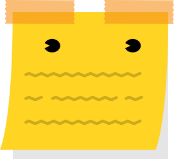 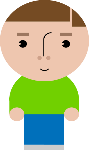 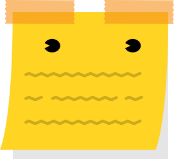 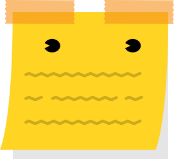 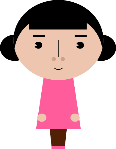 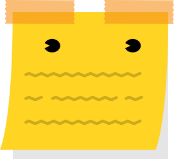 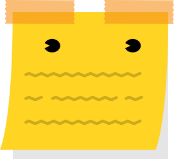 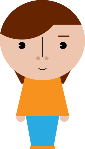 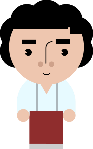 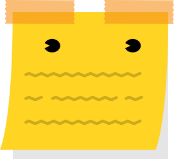 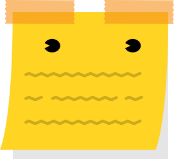 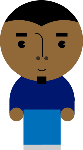 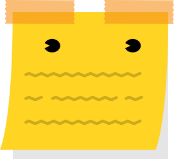 … Travaillez en parallèle si c’est moins efficace en binôme
Urgences !
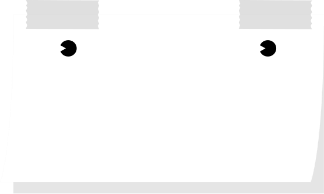 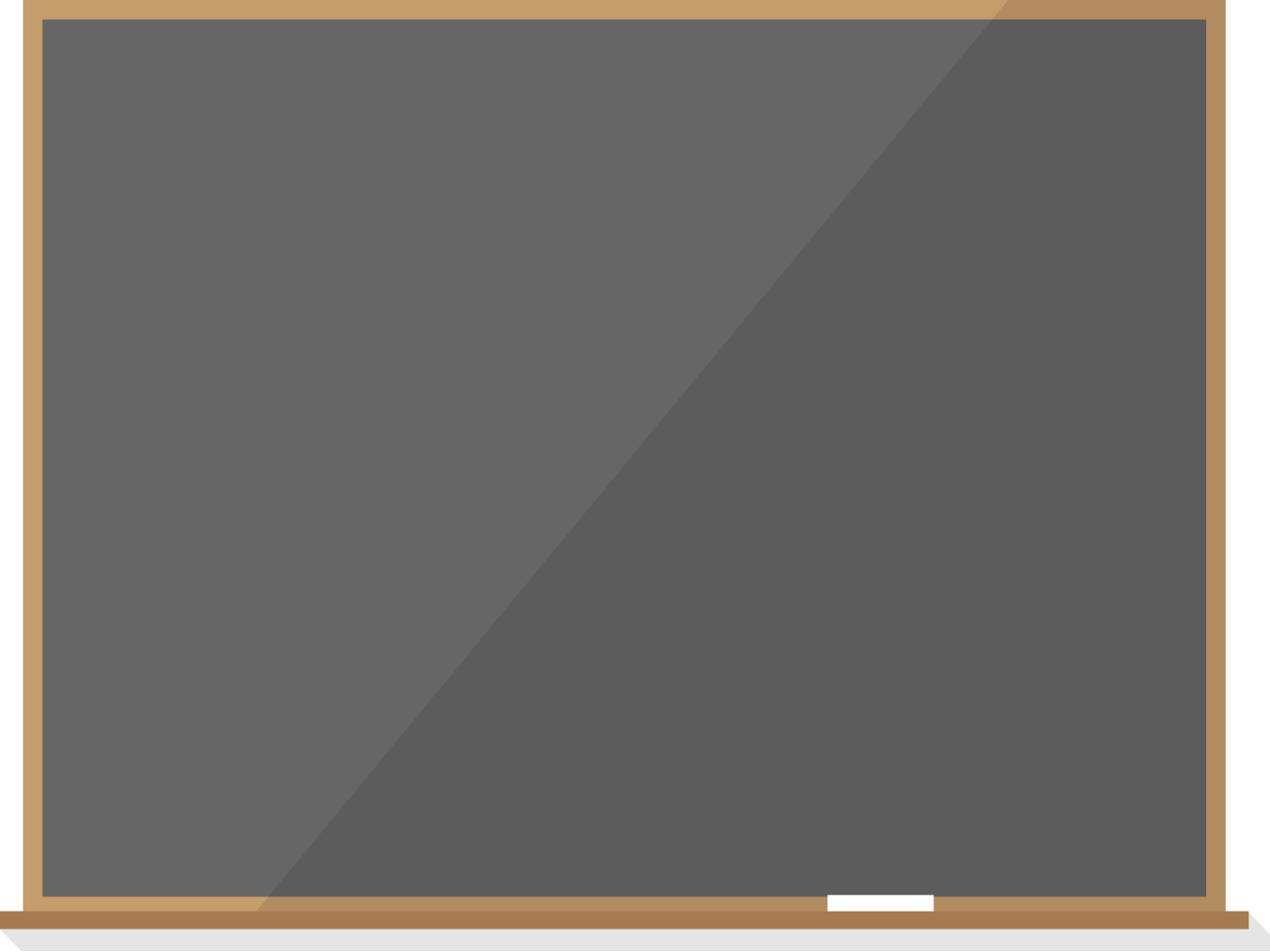 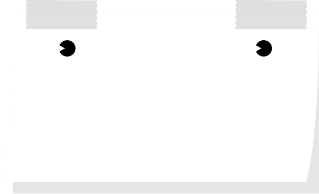 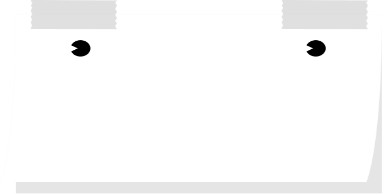 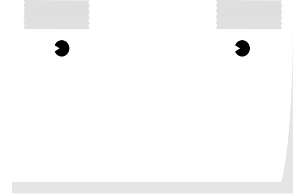 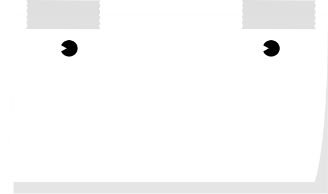 2
3
2
A faire
Terminé
Analyse
Dev.
Tests
En cours
En cours
Terminé
Terminé
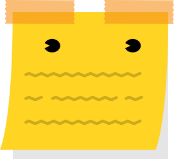 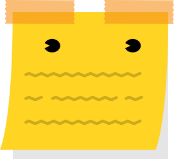 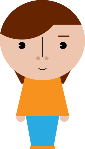 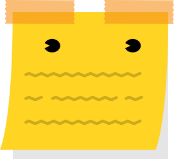 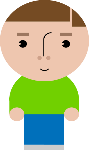 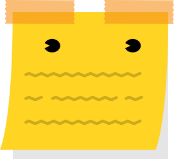 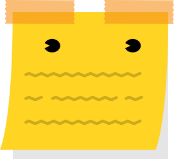 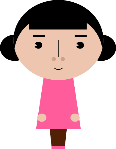 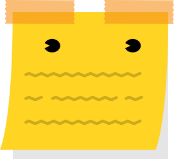 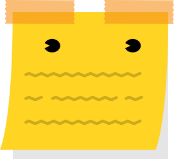 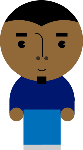 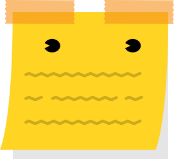 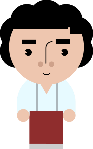 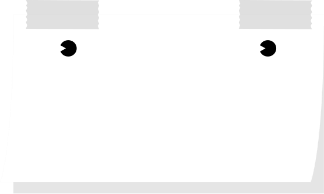 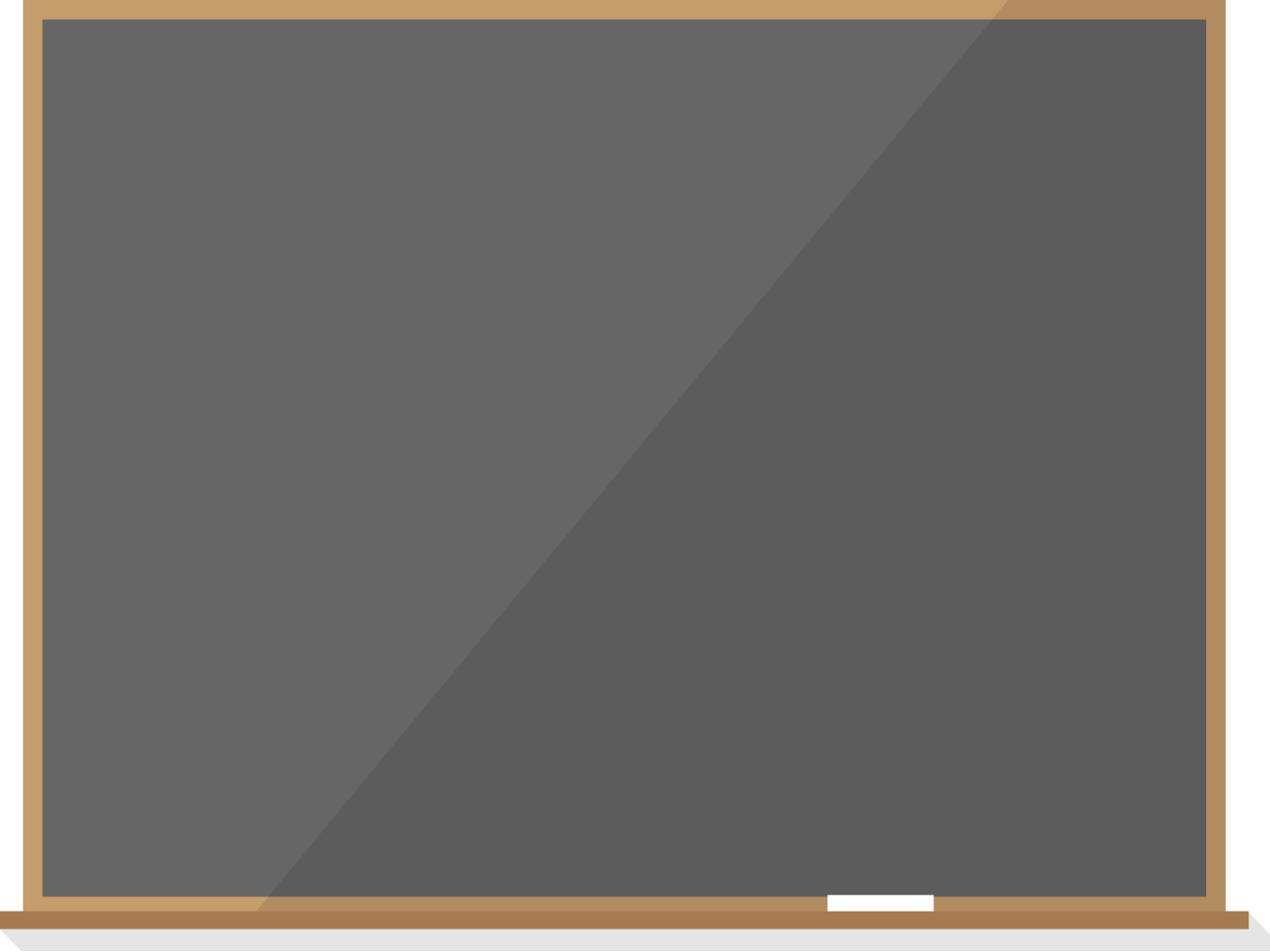 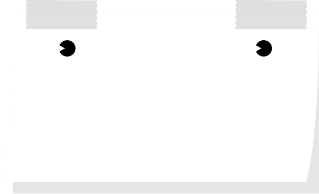 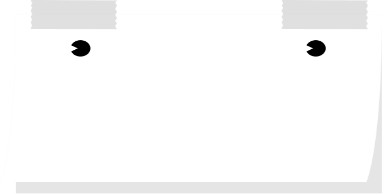 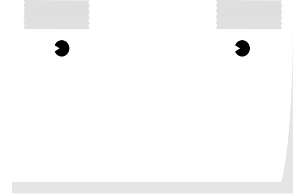 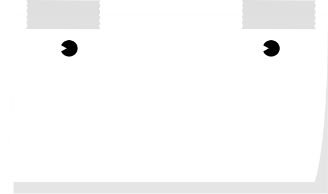 2
3
2
A faire
Terminé
Analyse
Dev.
Tests
En cours
En cours
Terminé
Terminé
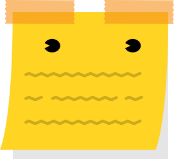 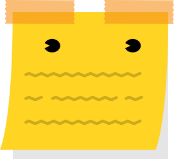 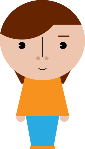 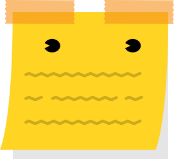 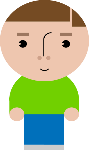 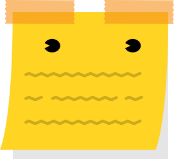 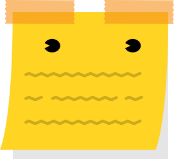 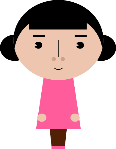 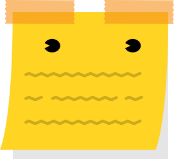 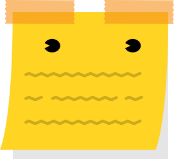 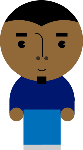 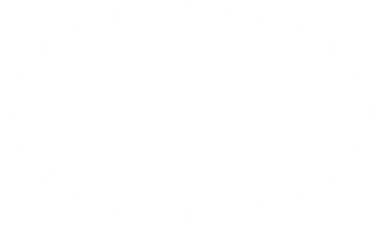 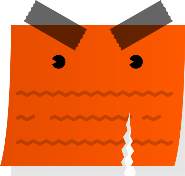 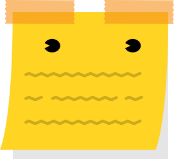 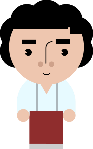 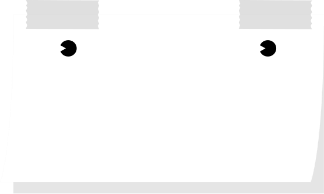 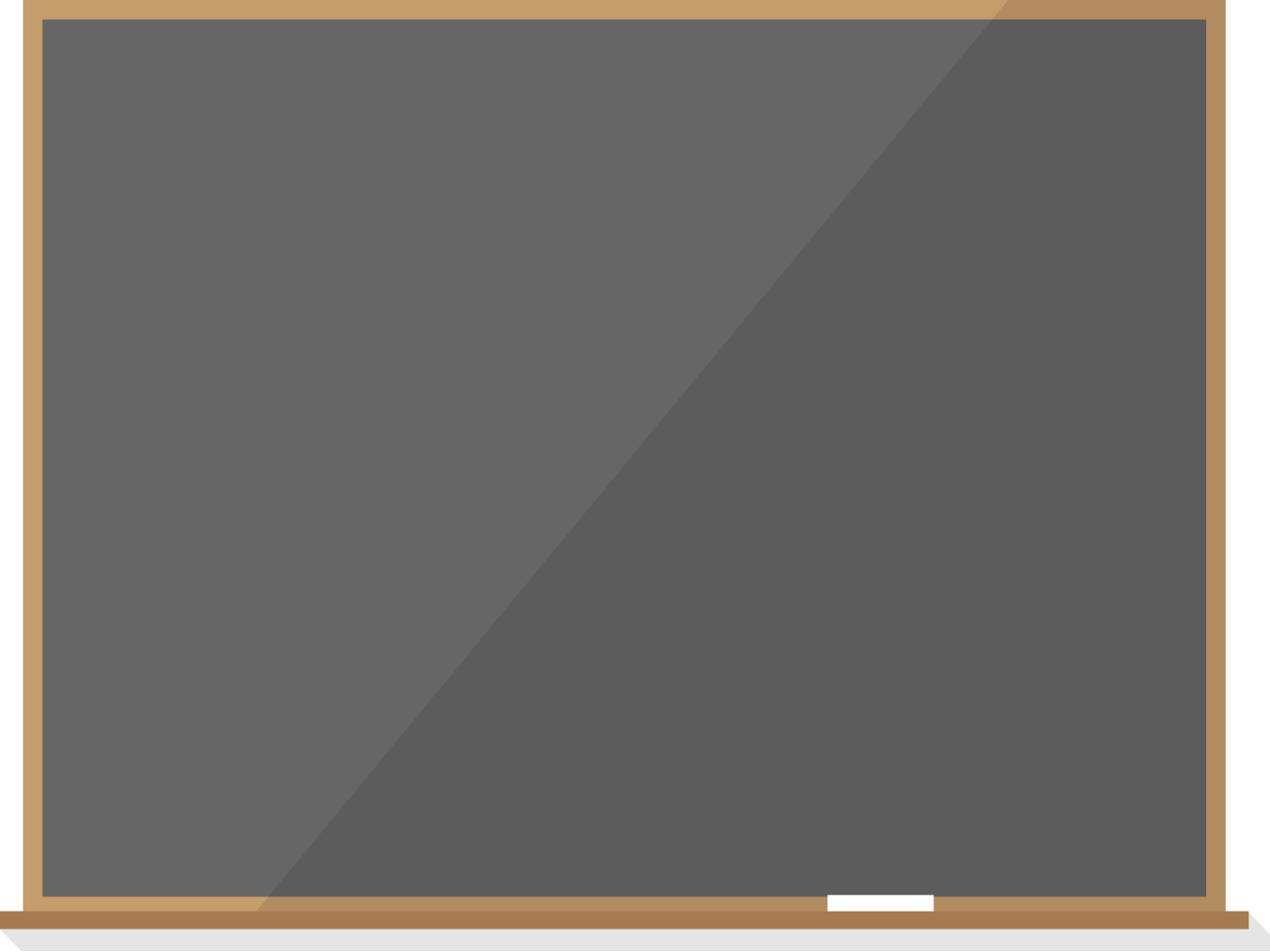 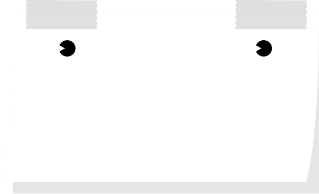 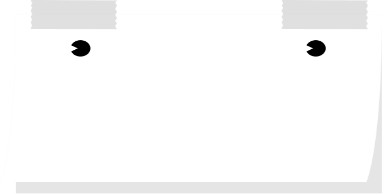 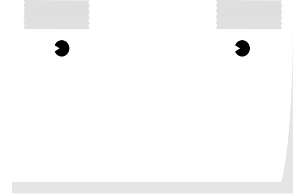 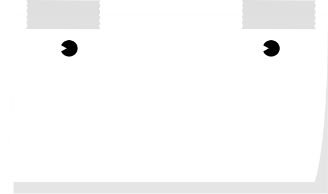 2
3
2
A faire
Terminé
Analyse
Dev.
Tests
En cours
En cours
Terminé
Terminé
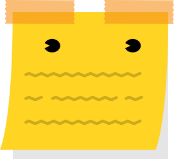 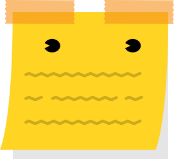 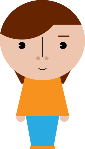 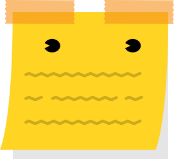 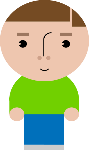 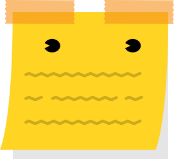 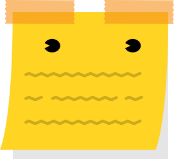 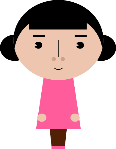 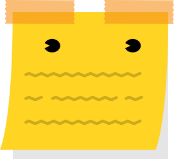 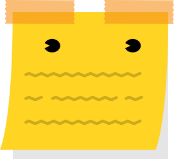 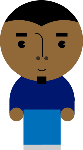 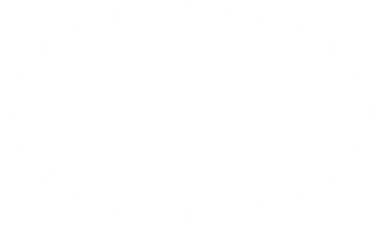 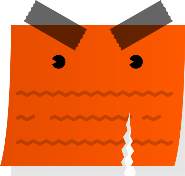 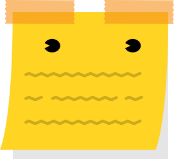 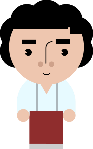 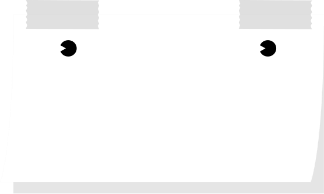 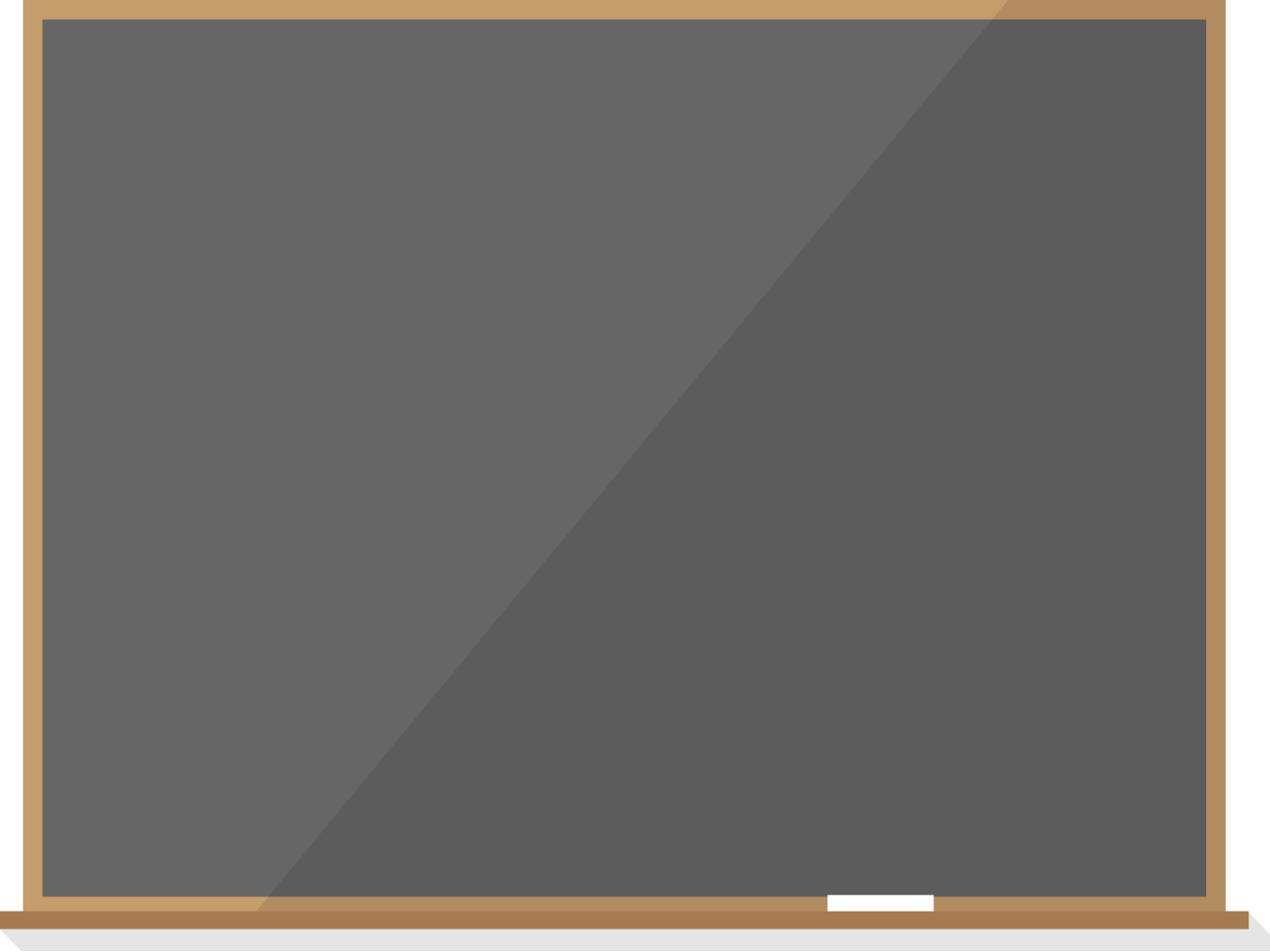 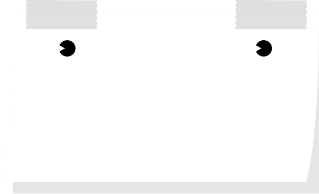 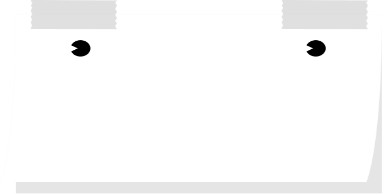 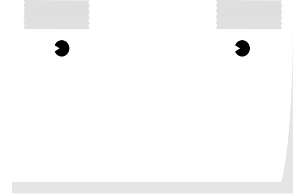 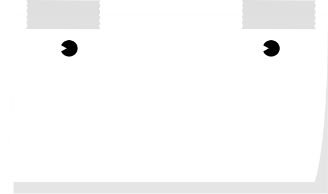 2
3
2
A faire
Terminé
Analyse
Dev.
Tests
En cours
En cours
Terminé
Terminé
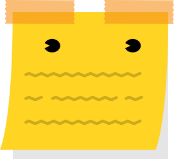 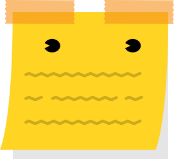 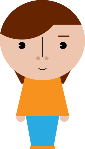 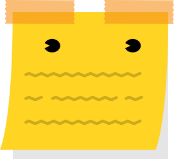 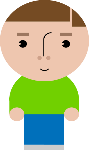 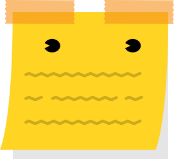 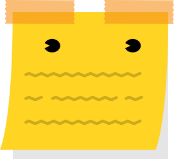 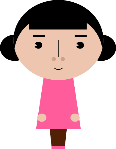 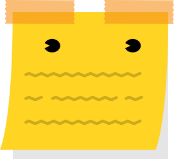 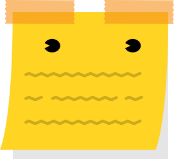 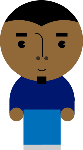 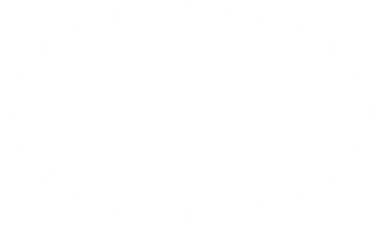 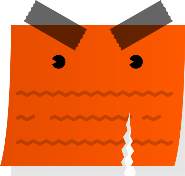 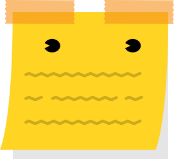 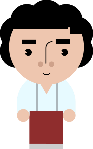 Urgent
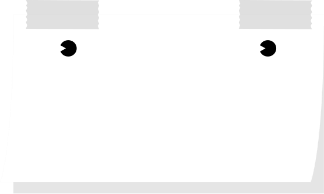 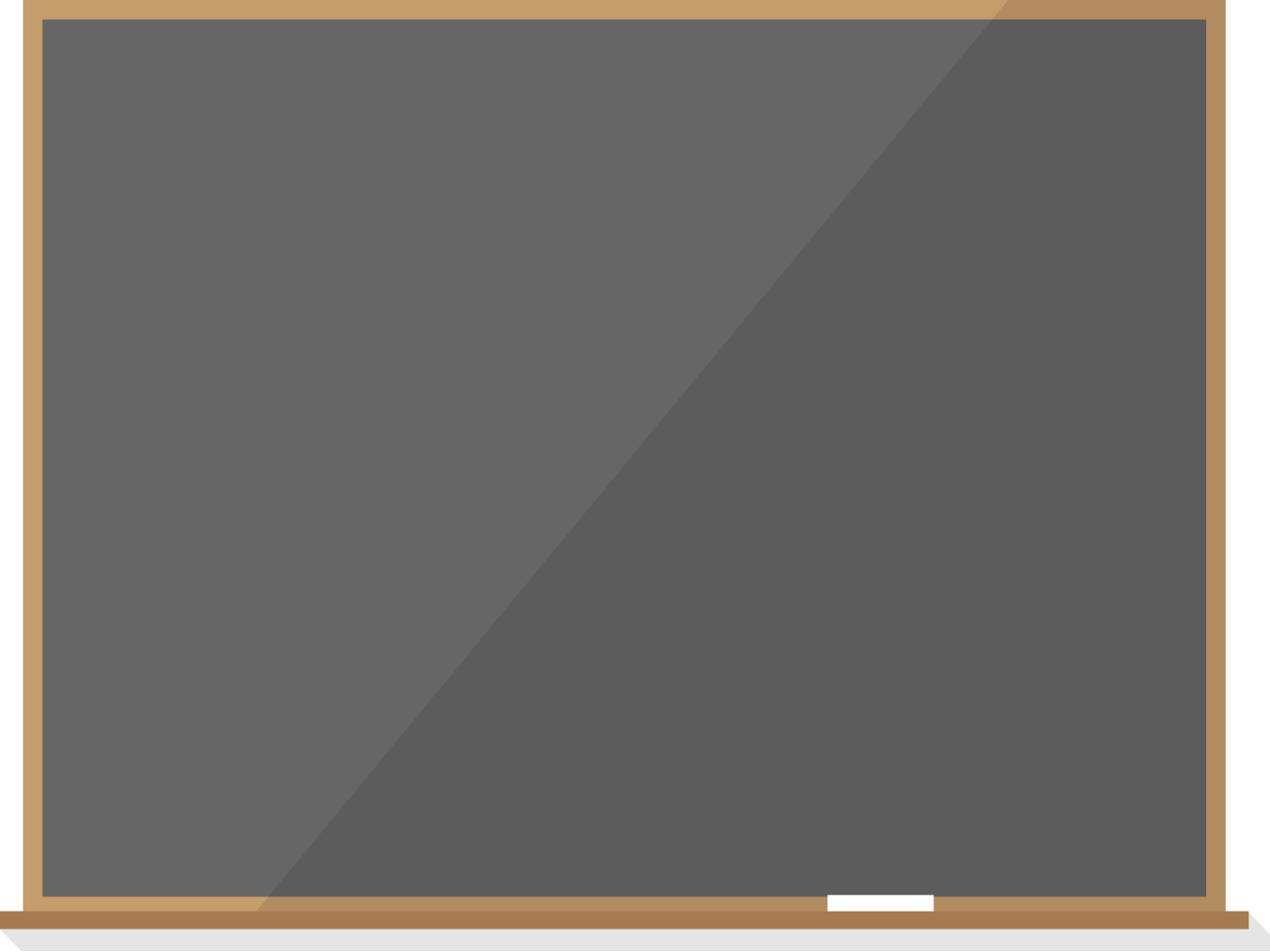 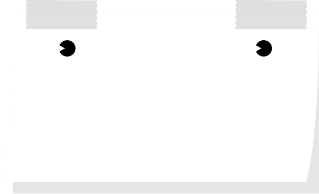 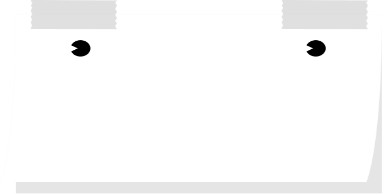 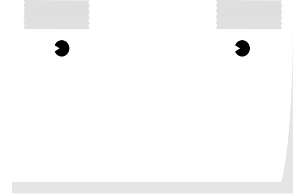 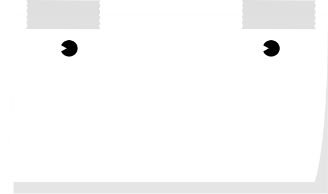 2
3
2
A faire
Terminé
Analyse
Dev.
Tests
En cours
En cours
Terminé
Terminé
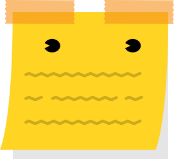 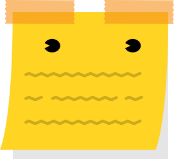 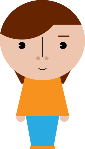 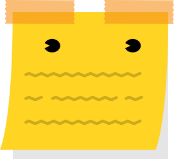 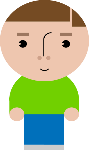 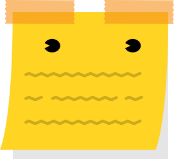 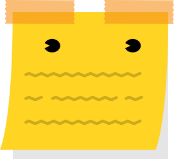 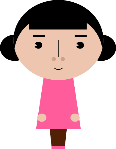 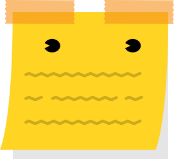 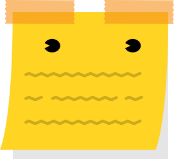 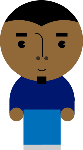 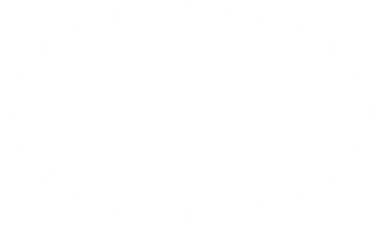 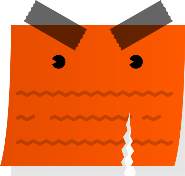 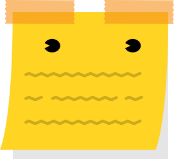 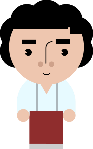 Urgent
 une ligne dédiée aux urgences, ici on va le plus vite possible ! 
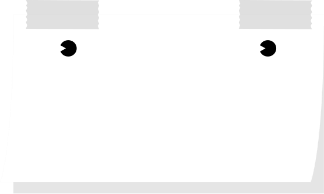 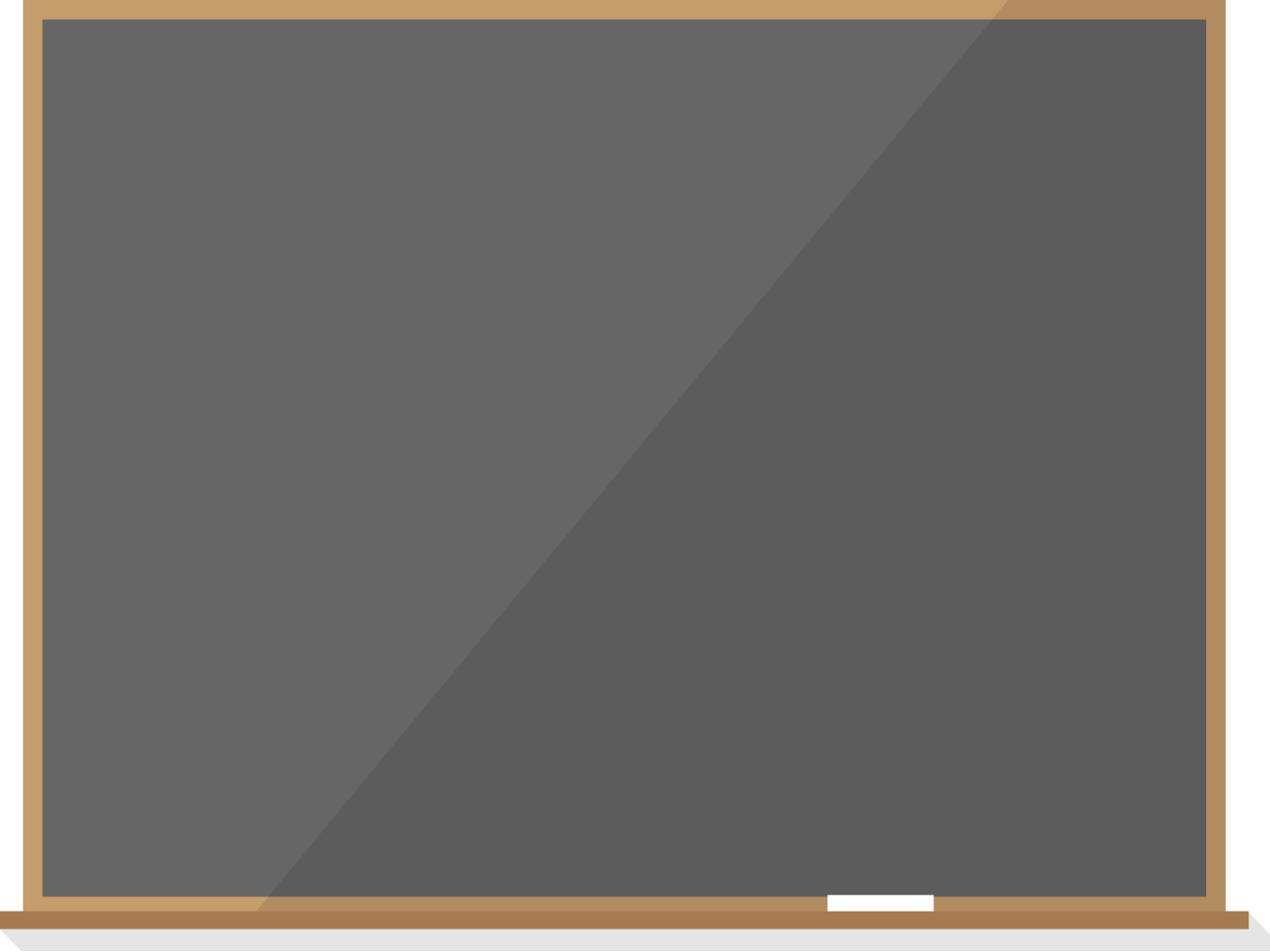 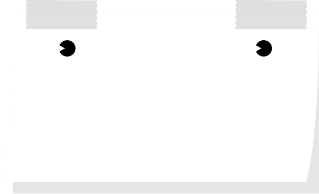 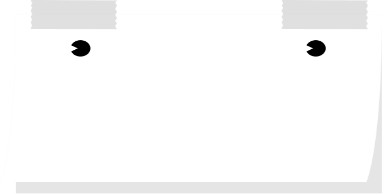 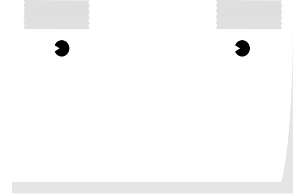 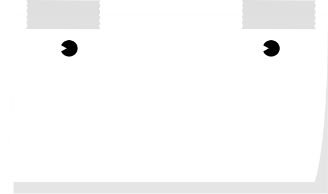 2
3
2
A faire
Terminé
Analyse
Dev.
Tests
En cours
En cours
Terminé
Terminé
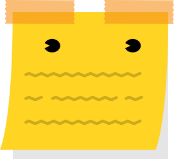 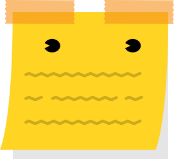 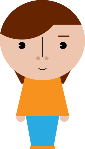 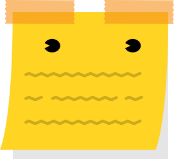 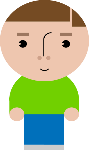 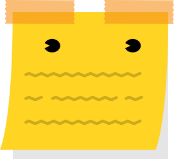 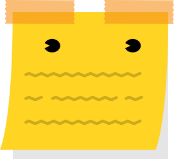 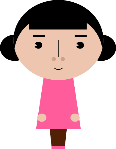 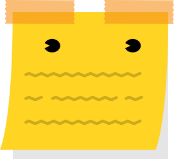 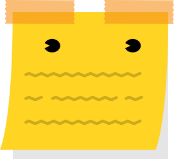 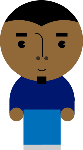 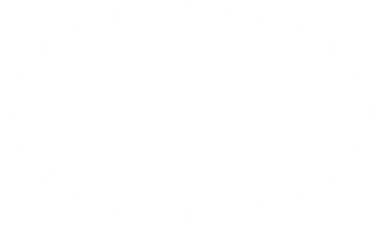 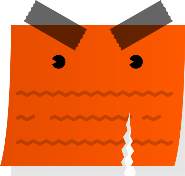 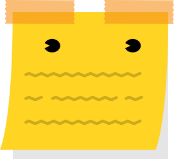 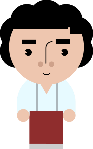 Urgent
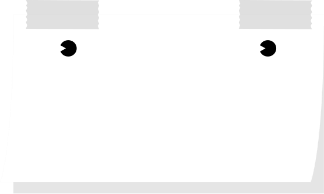 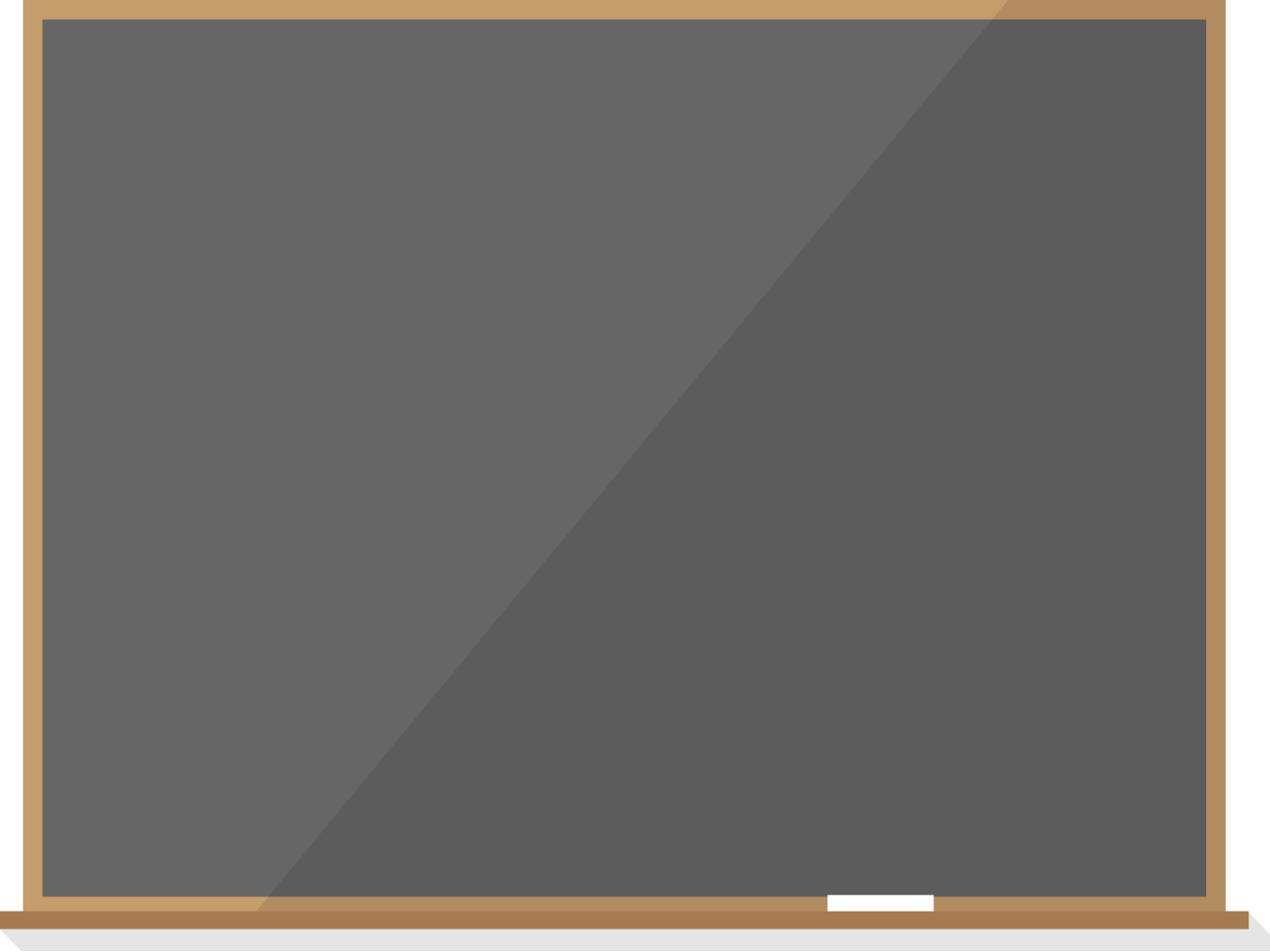 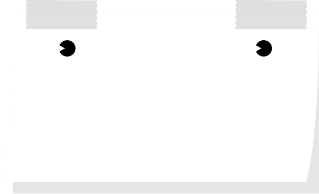 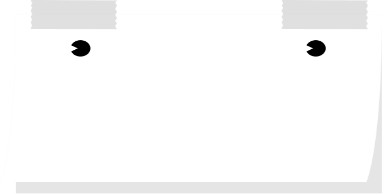 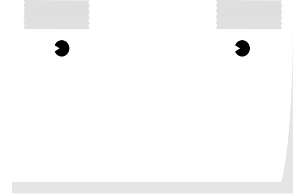 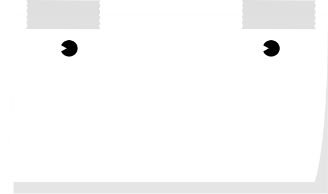 2
3
2
A faire
Terminé
Analyse
Dev.
Tests
En cours
En cours
Terminé
Terminé
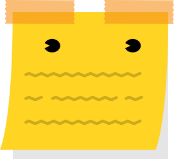 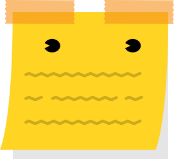 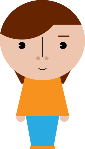 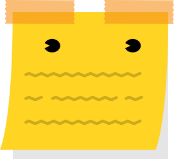 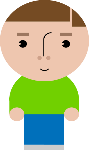 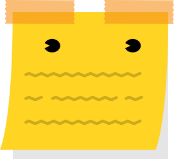 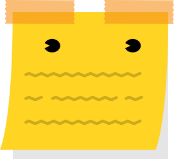 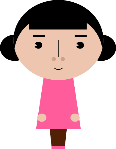 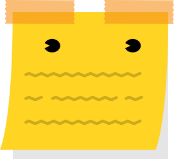 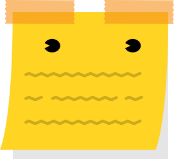 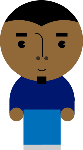 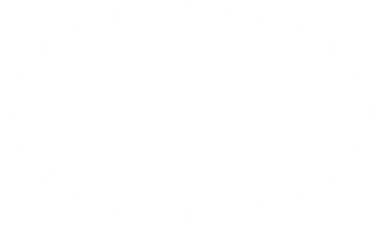 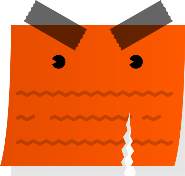 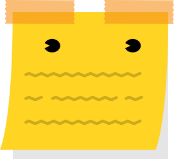 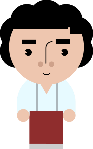 Urgent
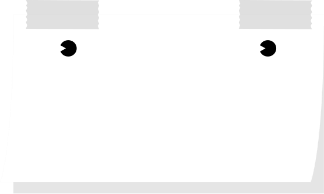 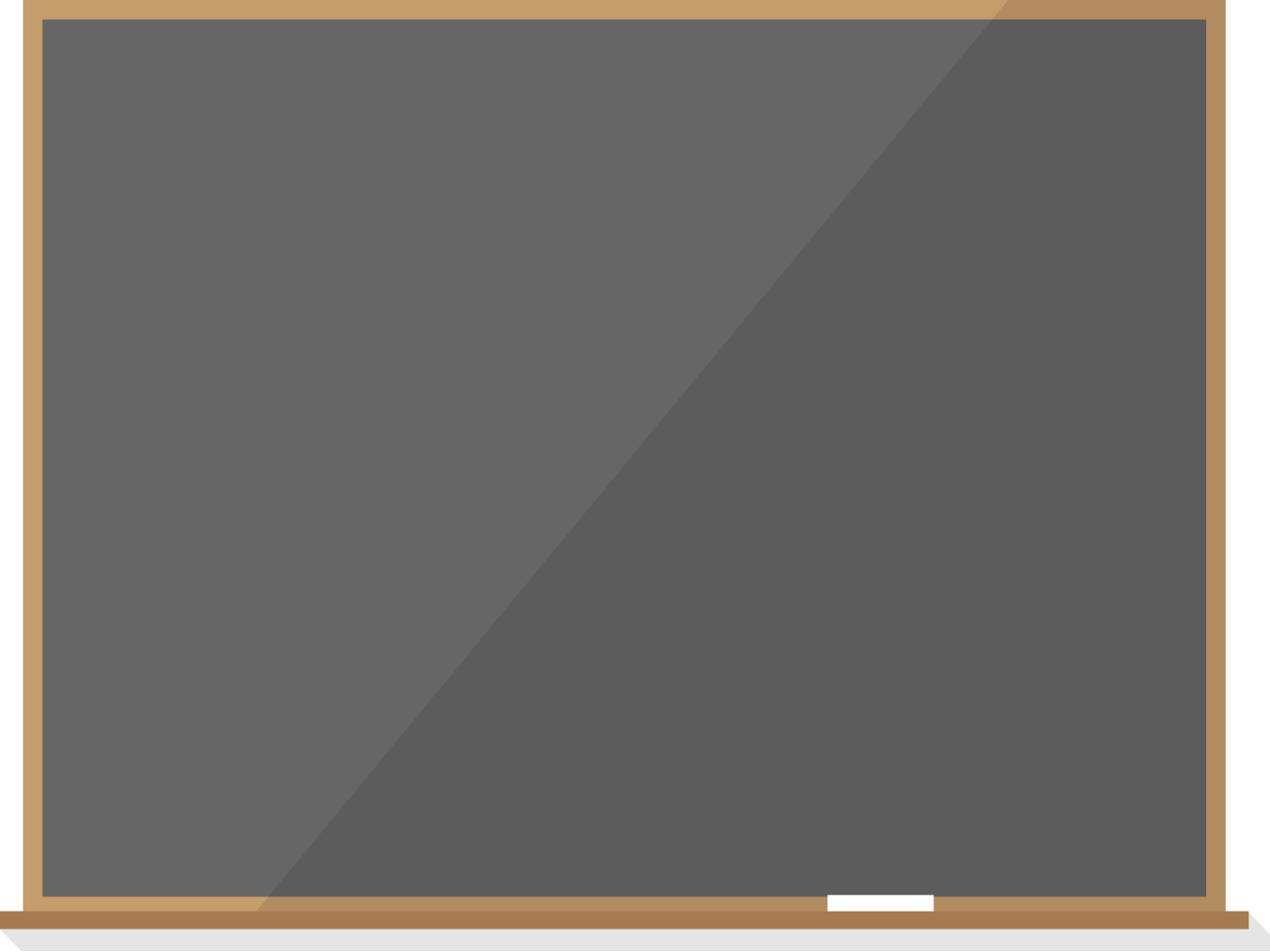 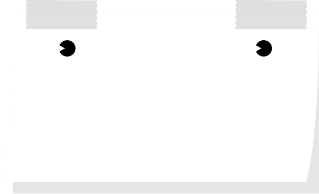 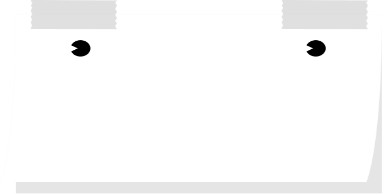 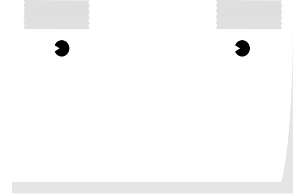 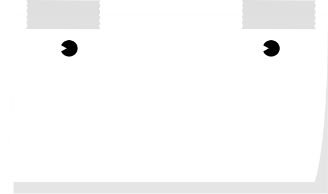 2
3
2
A faire
Terminé
Analyse
Dev.
Tests
En cours
En cours
Terminé
Terminé
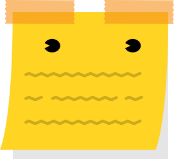 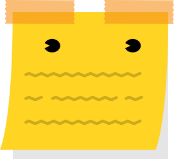 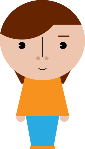 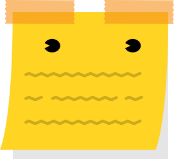 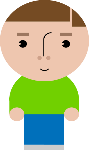 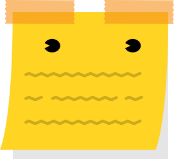 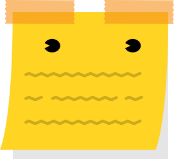 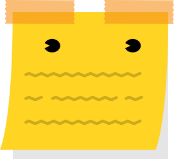 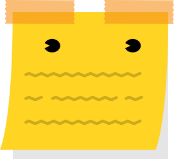 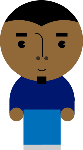 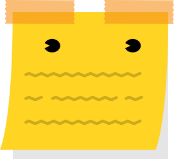 Urgent
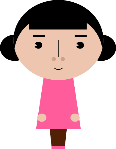 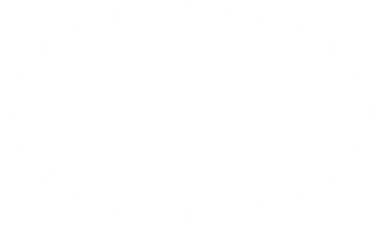 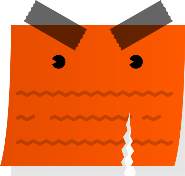 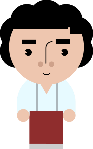 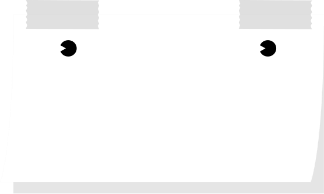 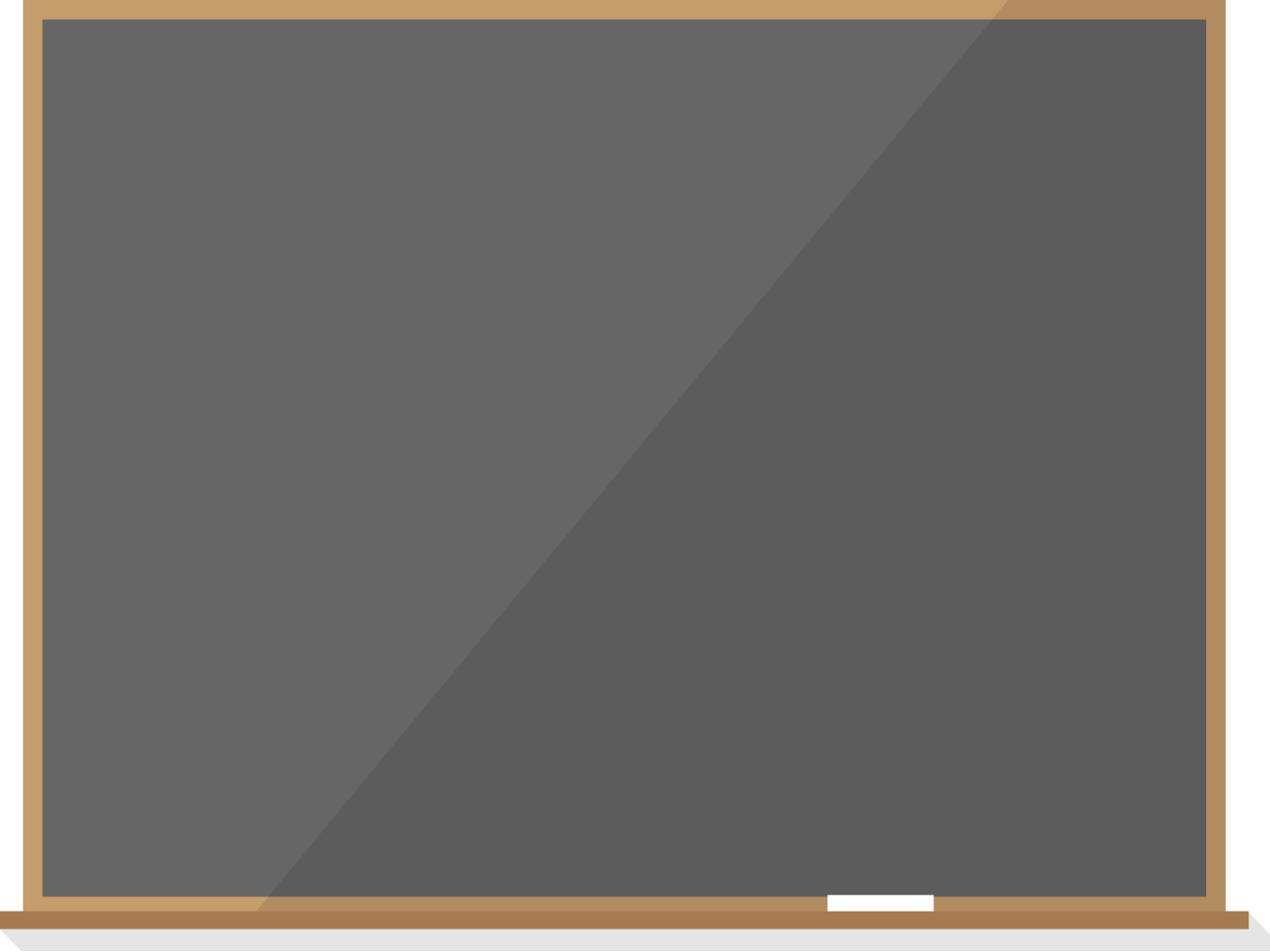 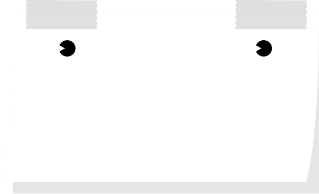 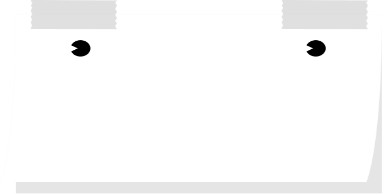 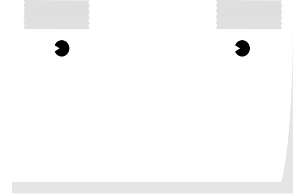 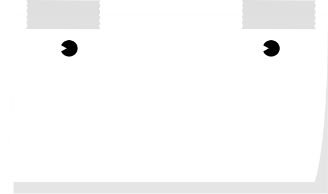 2
3
2
A faire
Terminé
Analyse
Dev.
Tests
En cours
En cours
Terminé
Terminé
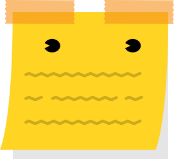 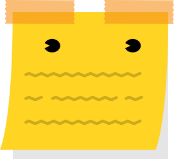 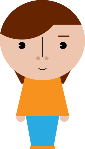 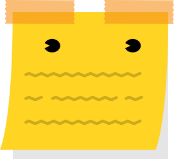 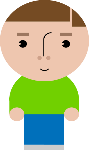 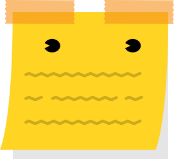 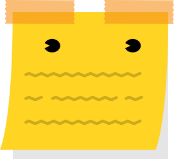 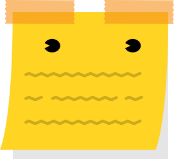 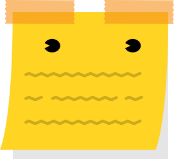 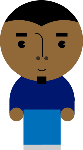 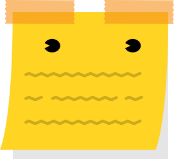 Urgent
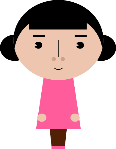 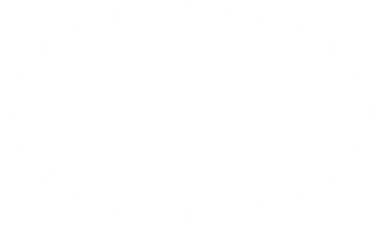 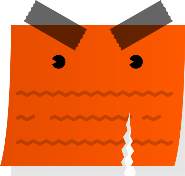 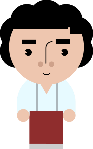 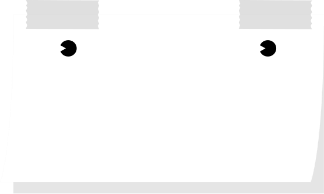 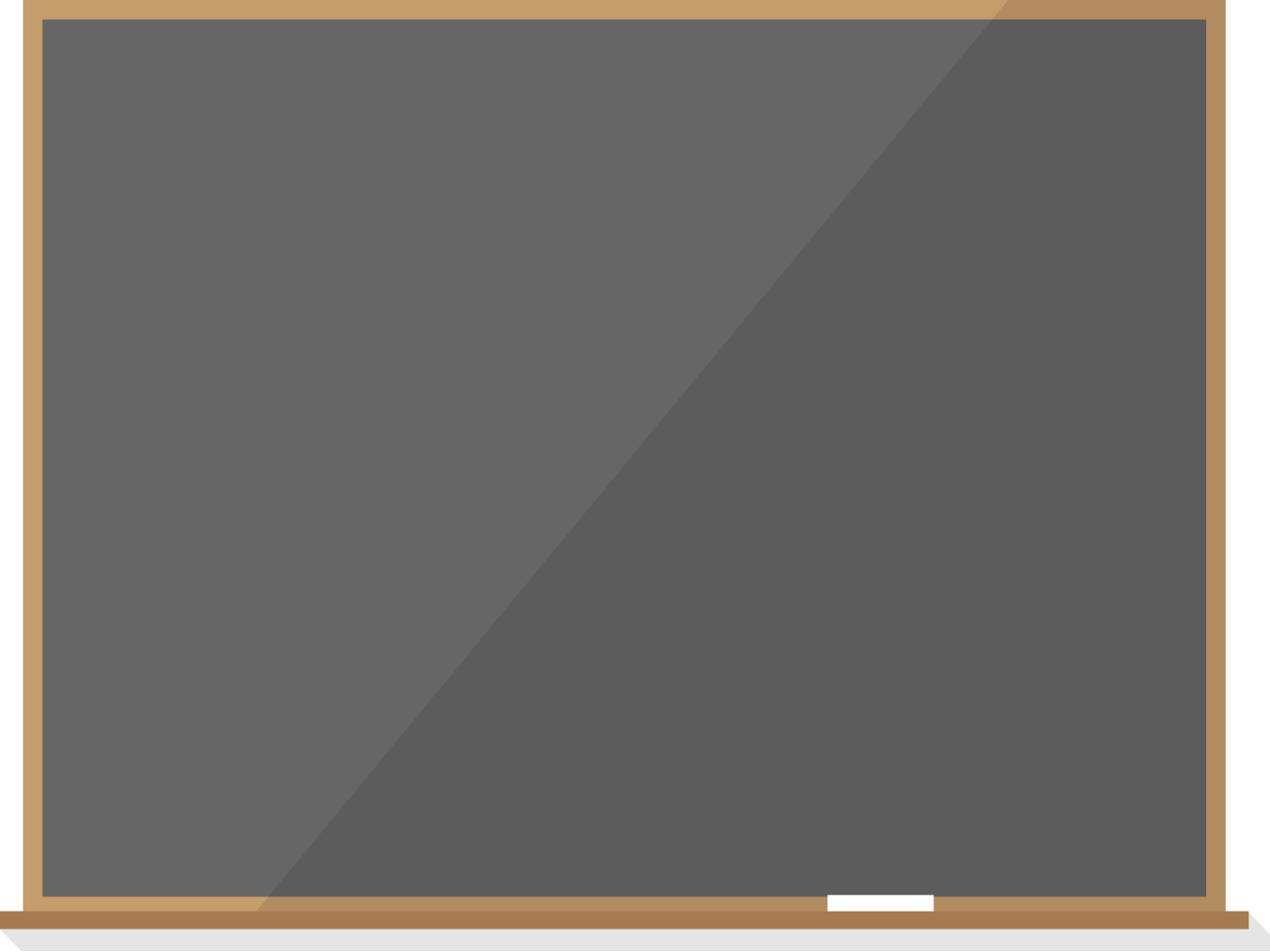 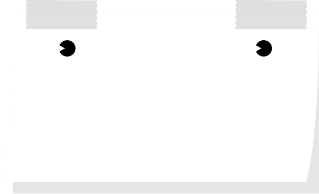 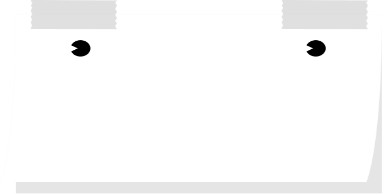 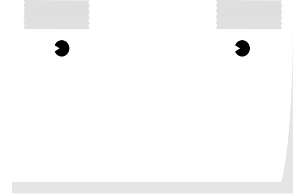 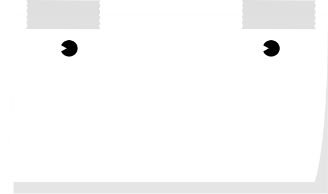 2
3
2
A faire
Terminé
Analyse
Dev.
Tests
En cours
En cours
Terminé
Terminé
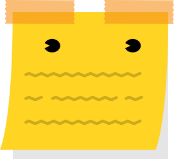 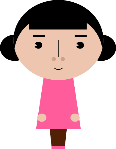 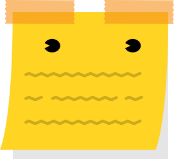 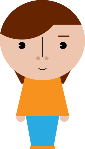 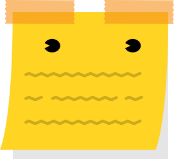 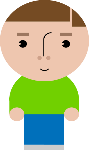 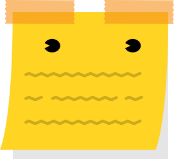 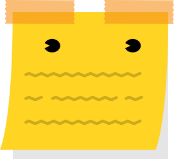 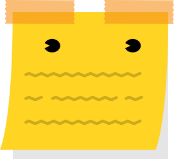 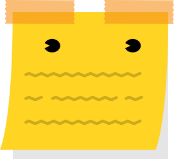 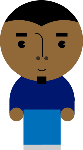 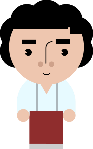 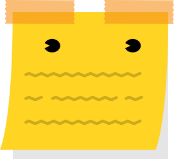 Urgent
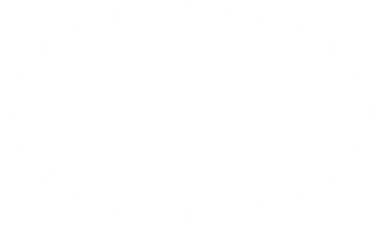 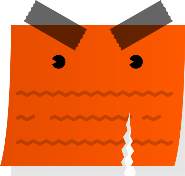 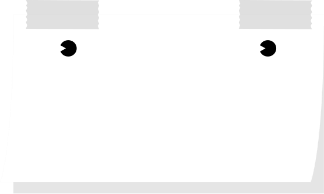 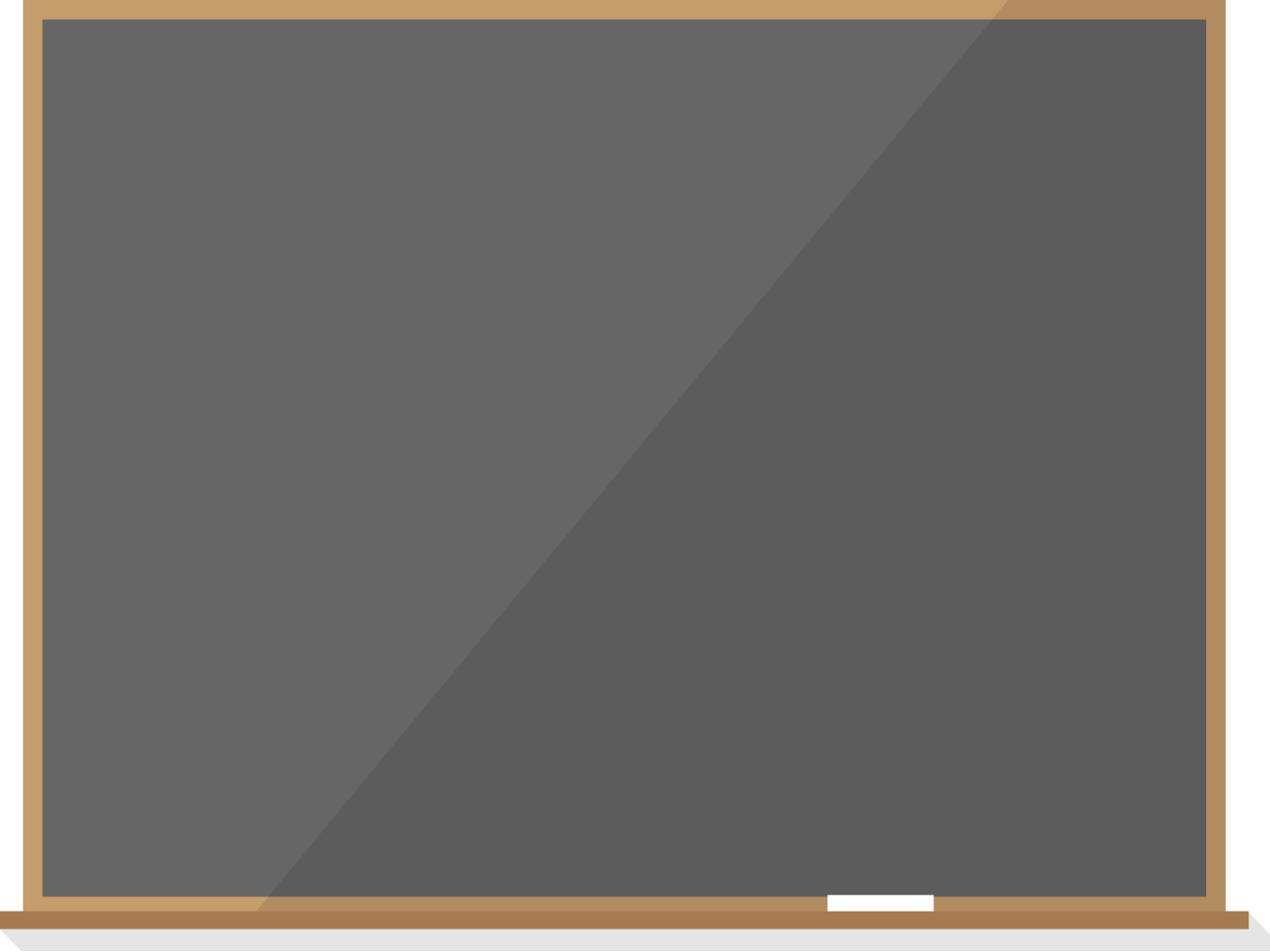 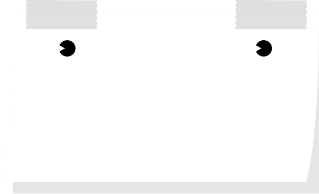 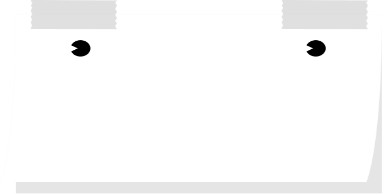 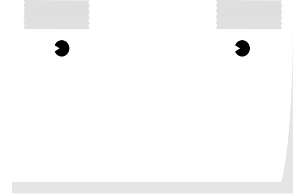 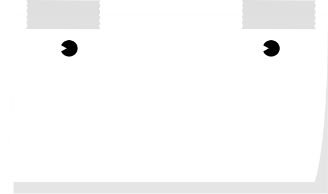 2
3
2
A faire
Terminé
Analyse
Dev.
Tests
En cours
En cours
Terminé
Terminé
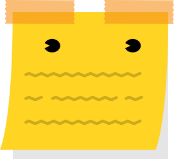 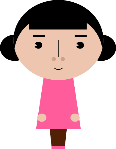 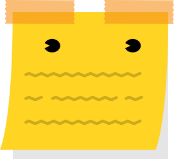 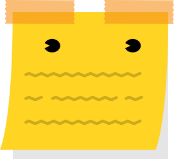 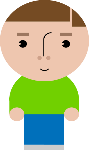 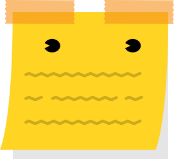 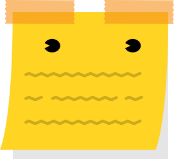 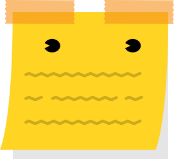 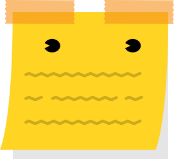 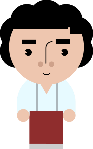 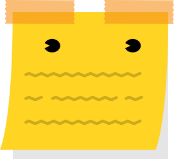 Urgent
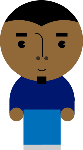 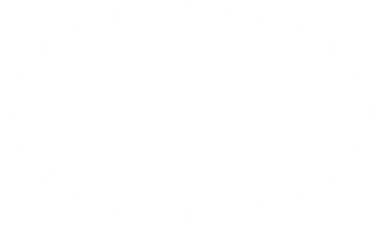 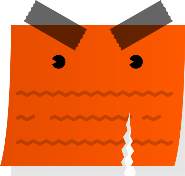 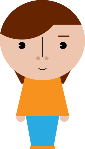 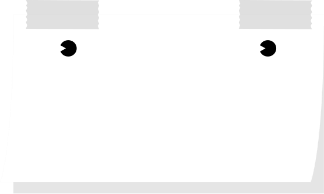 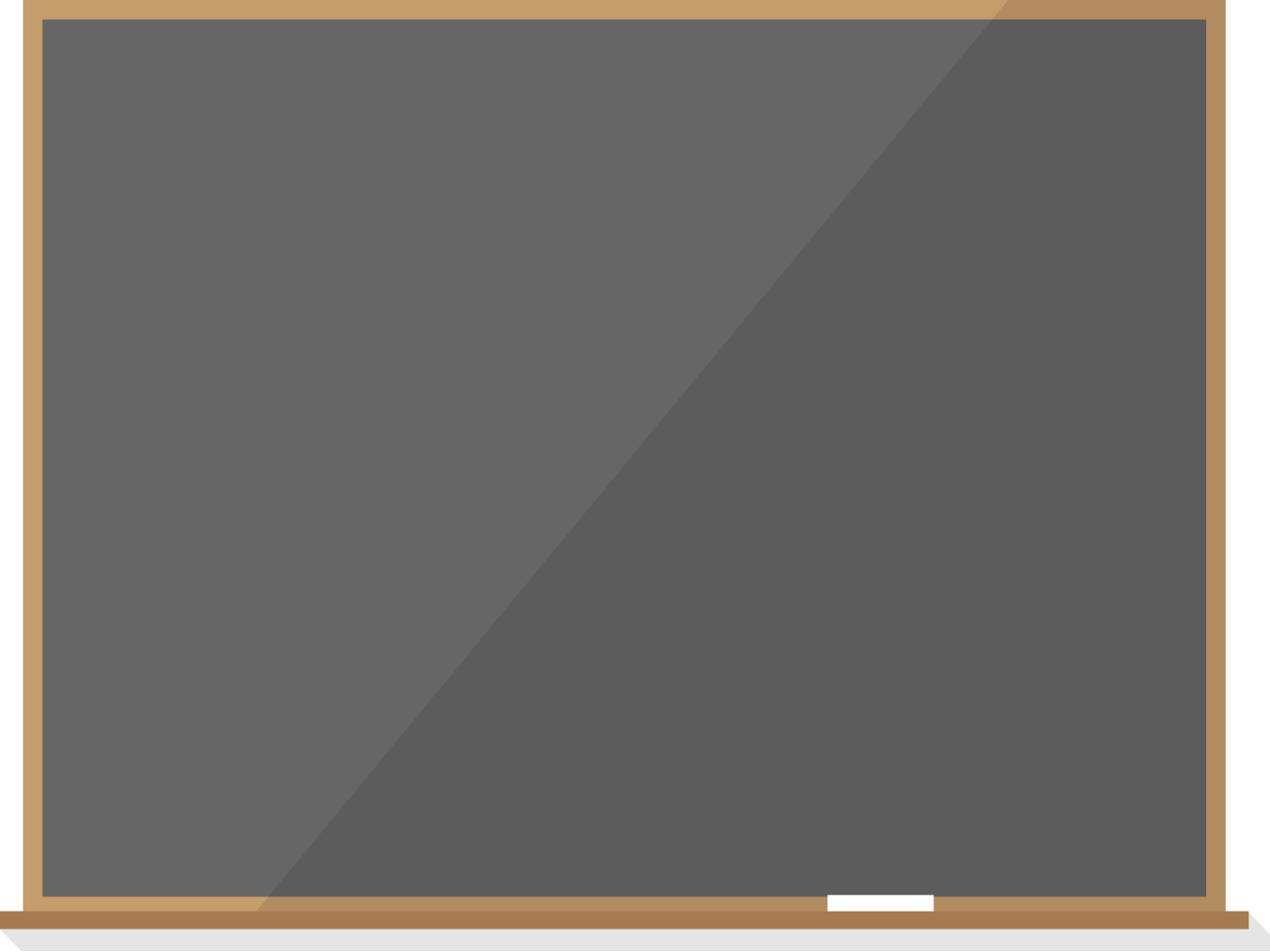 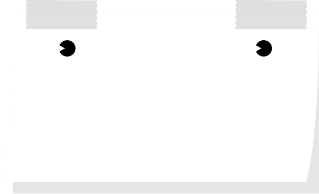 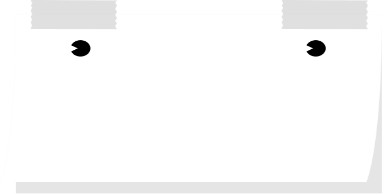 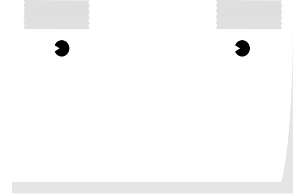 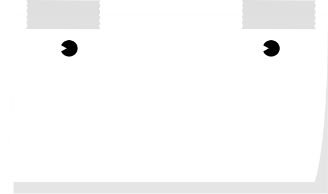 2
3
2
A faire
Terminé
Analyse
Dev.
Tests
En cours
En cours
Terminé
Terminé
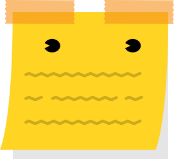 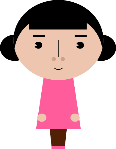 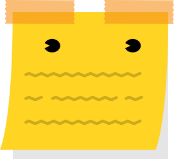 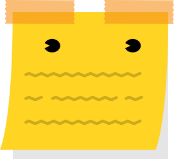 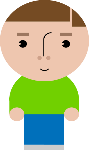 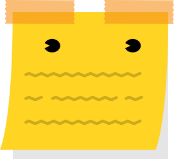 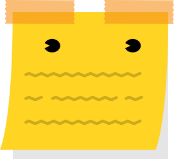 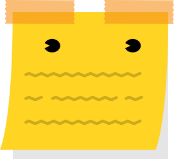 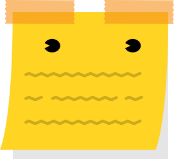 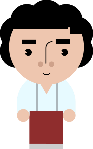 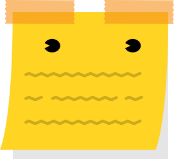 Urgent
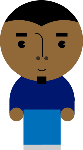 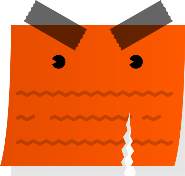 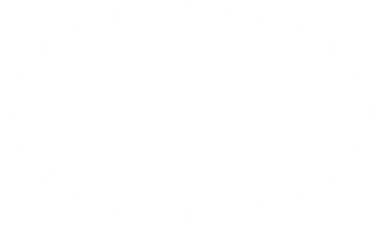 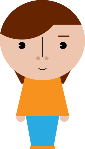 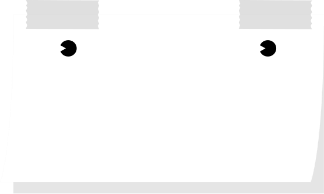 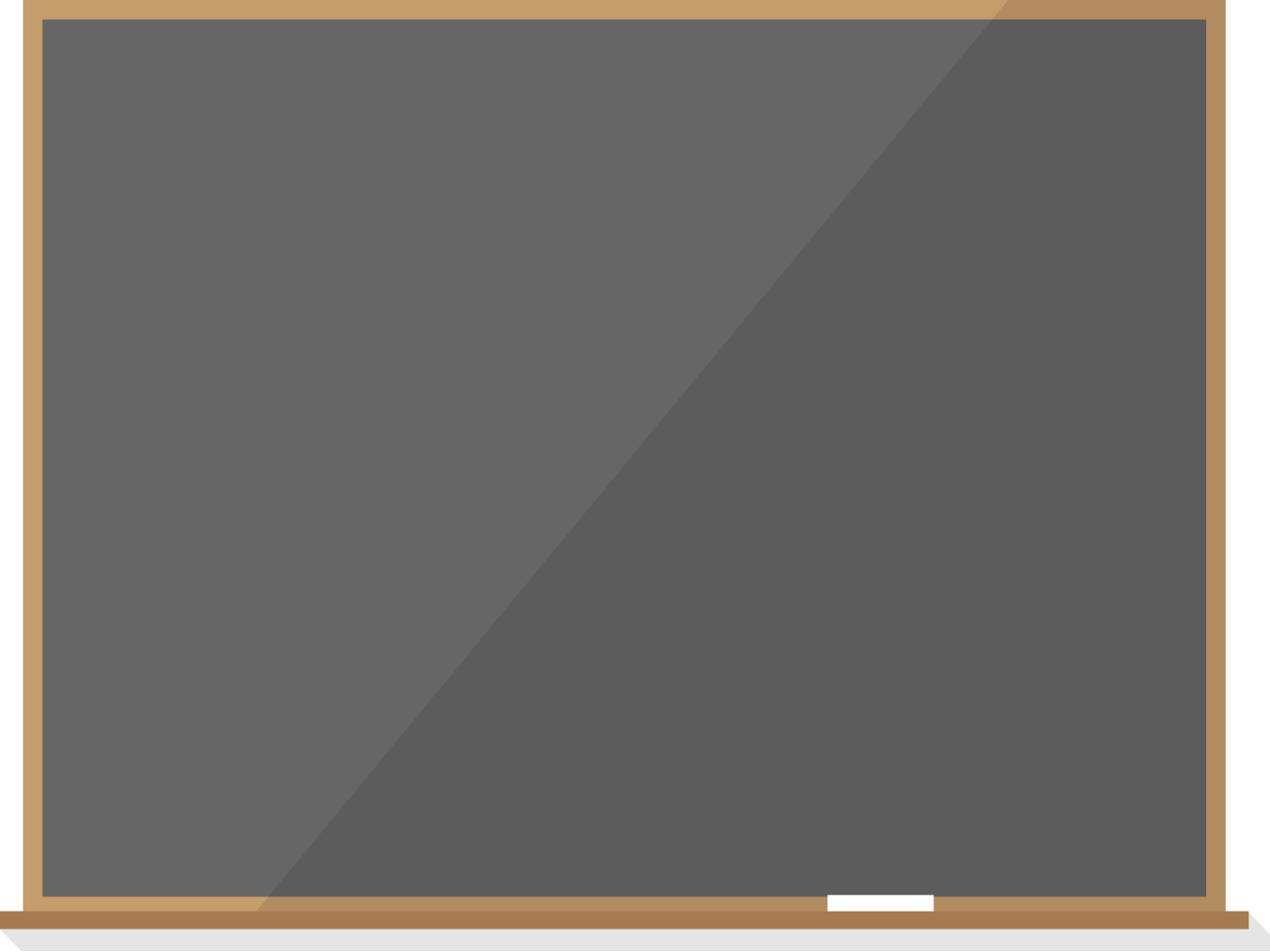 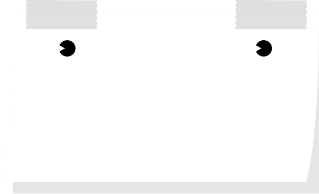 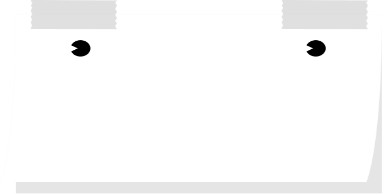 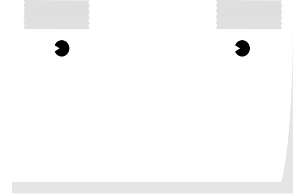 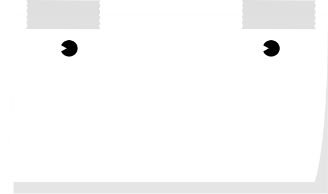 2
3
2
A faire
Terminé
Analyse
Dev.
Tests
En cours
En cours
Terminé
Terminé
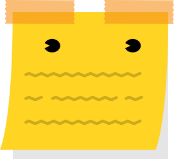 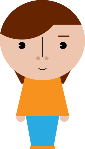 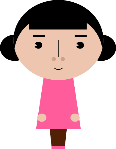 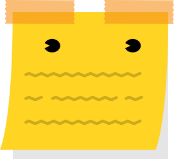 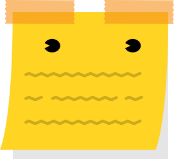 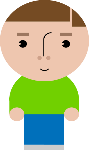 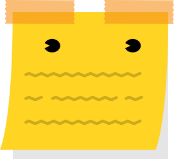 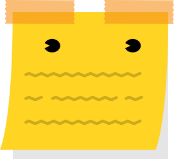 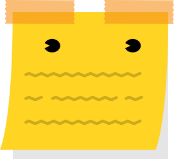 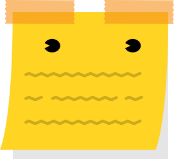 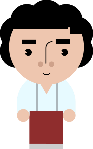 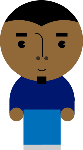 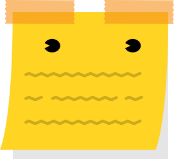 Urgent
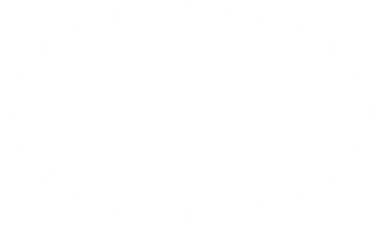 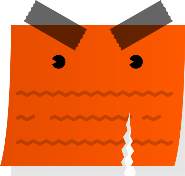 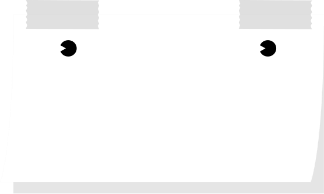 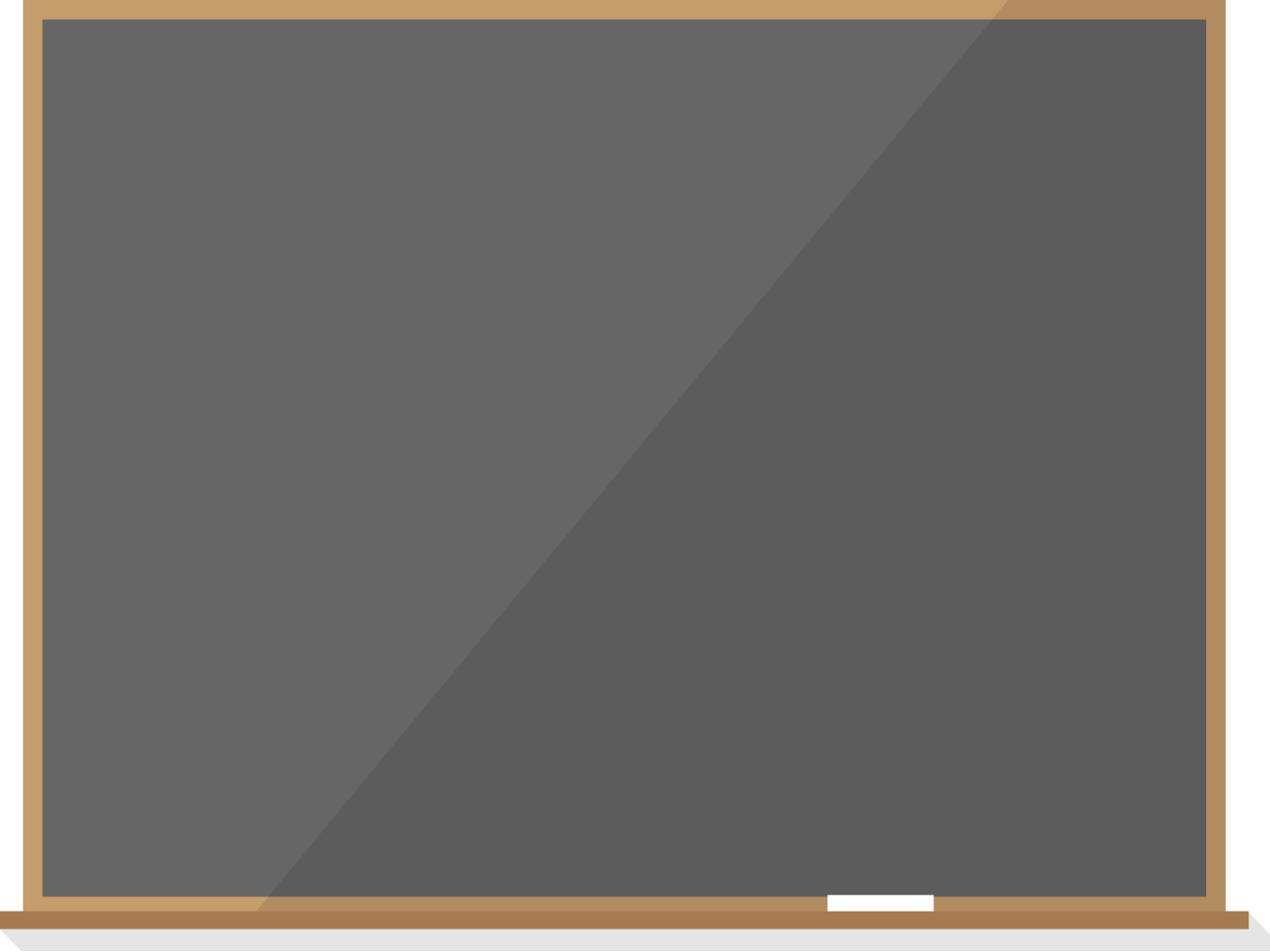 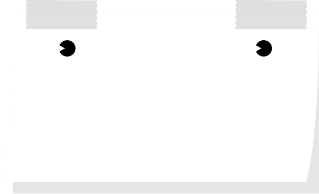 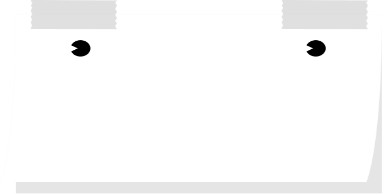 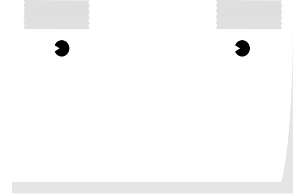 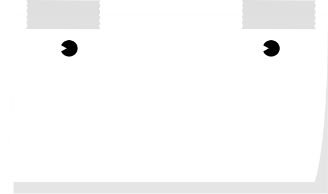 2
3
2
A faire
Terminé
Analyse
Dev.
Tests
En cours
En cours
Terminé
Terminé
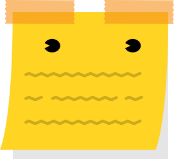 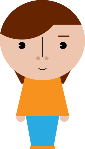 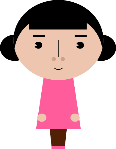 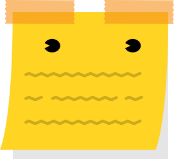 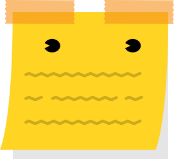 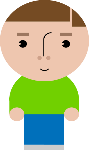 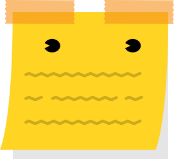 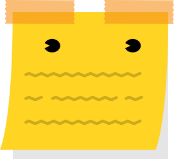 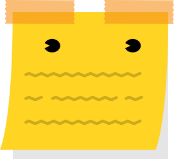 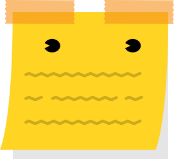 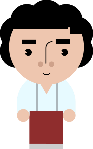 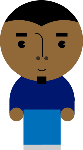 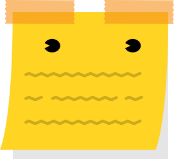 3
Urgent
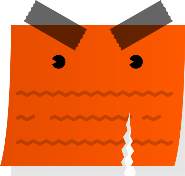 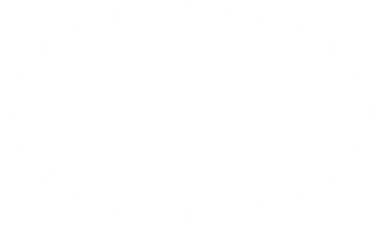 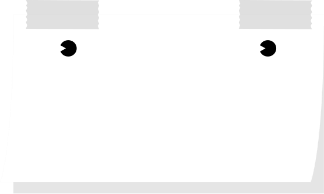 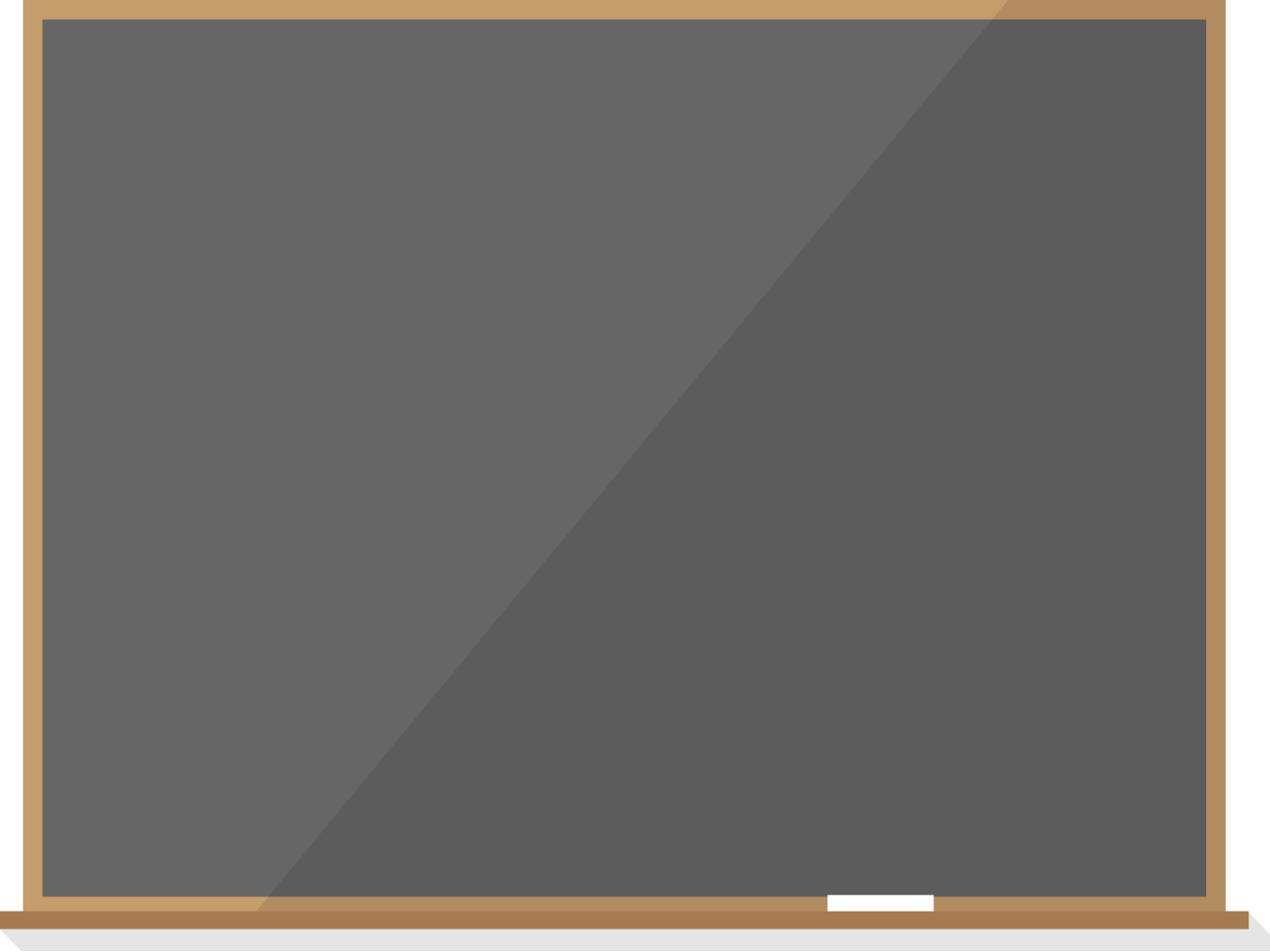 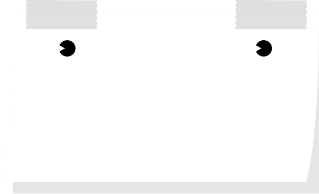 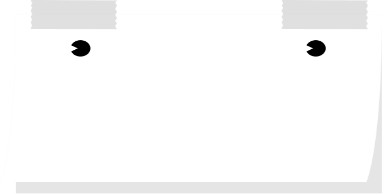 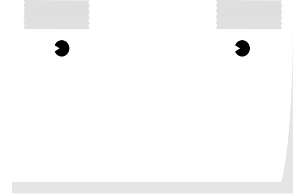 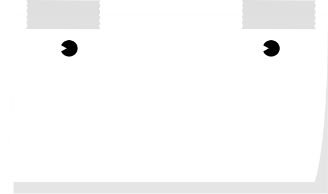 2
3
2
A faire
Terminé
Analyse
Dev.
Tests
En cours
En cours
Terminé
Terminé
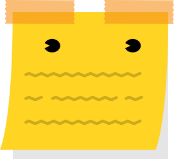 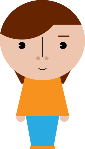 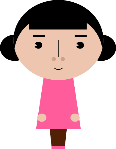 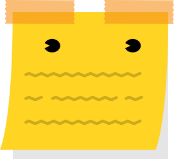 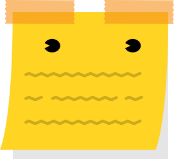 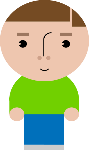 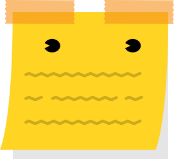 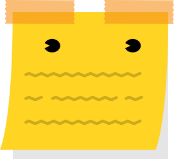 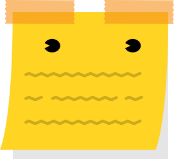 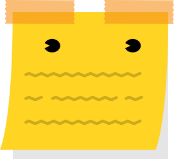 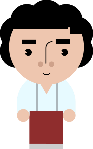 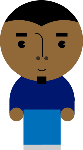 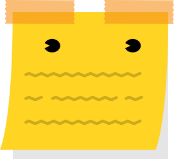 3
Urgent
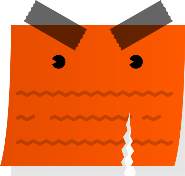 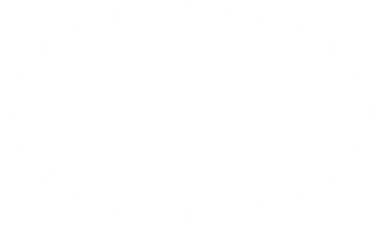 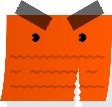 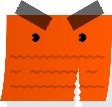 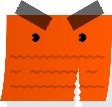 Plus de niveaux d’urgence ?
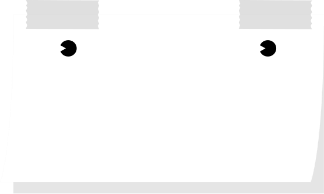 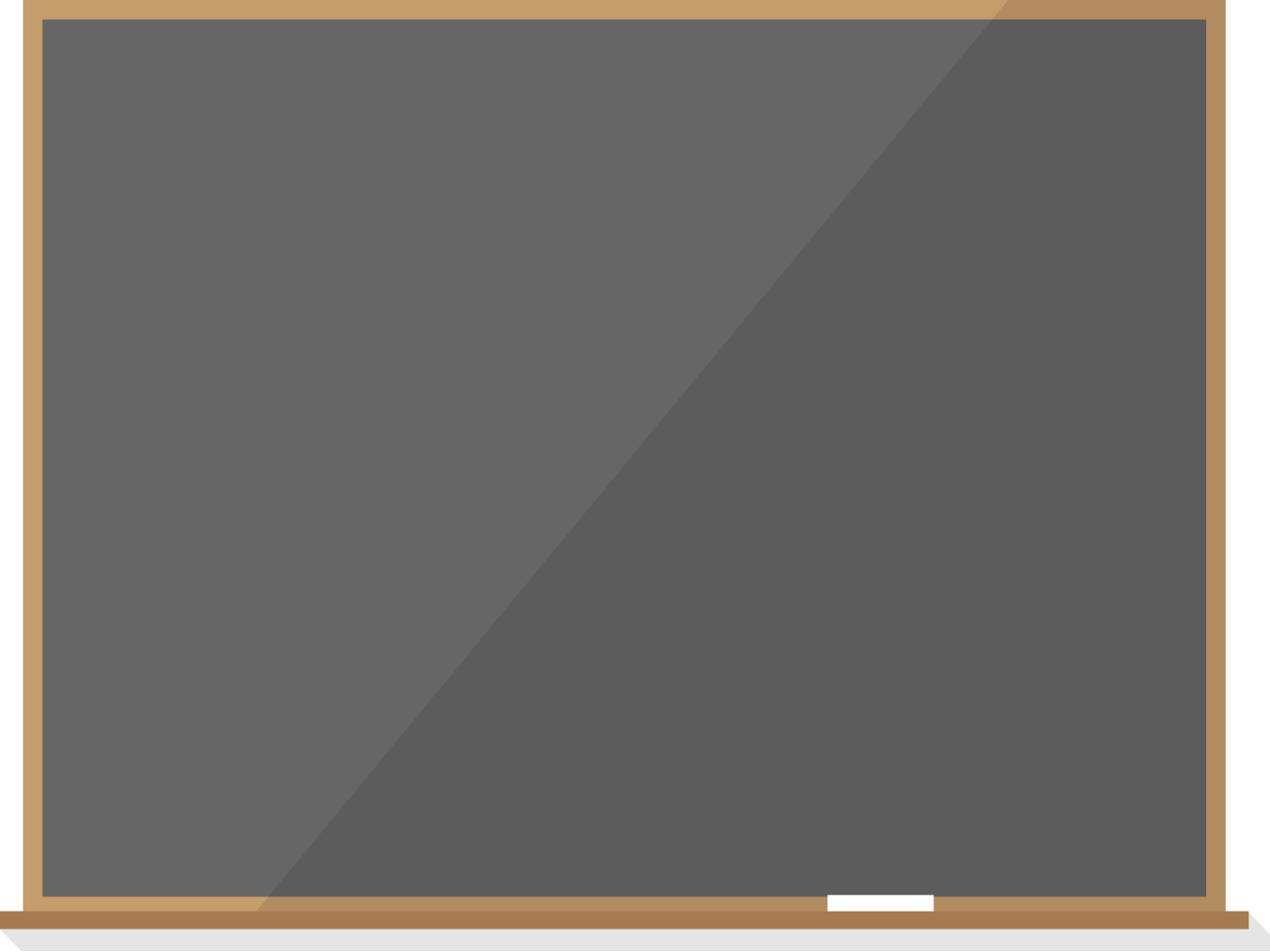 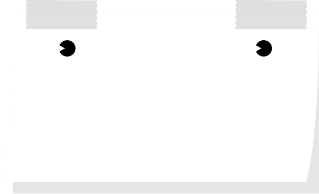 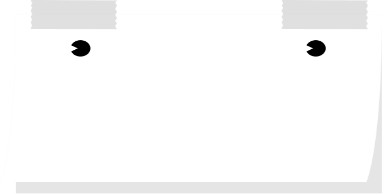 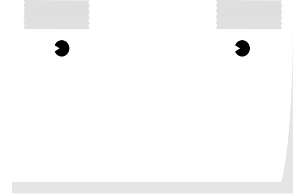 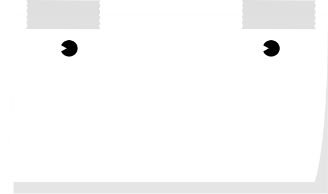 2
3
2
A faire
Terminé
Analyse
Dev.
Tests
En cours
En cours
Terminé
Terminé
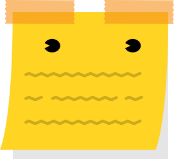 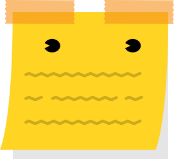 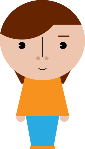 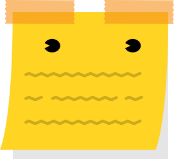 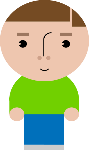 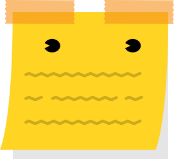 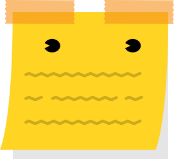 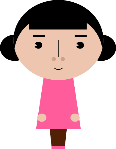 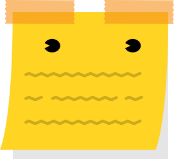 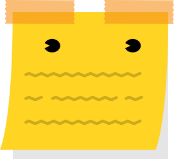 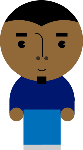 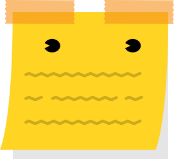 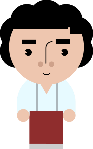 Urgent
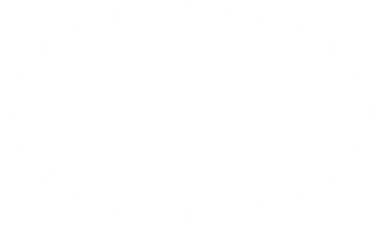 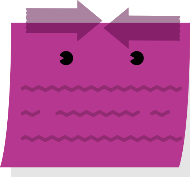 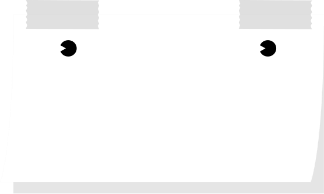 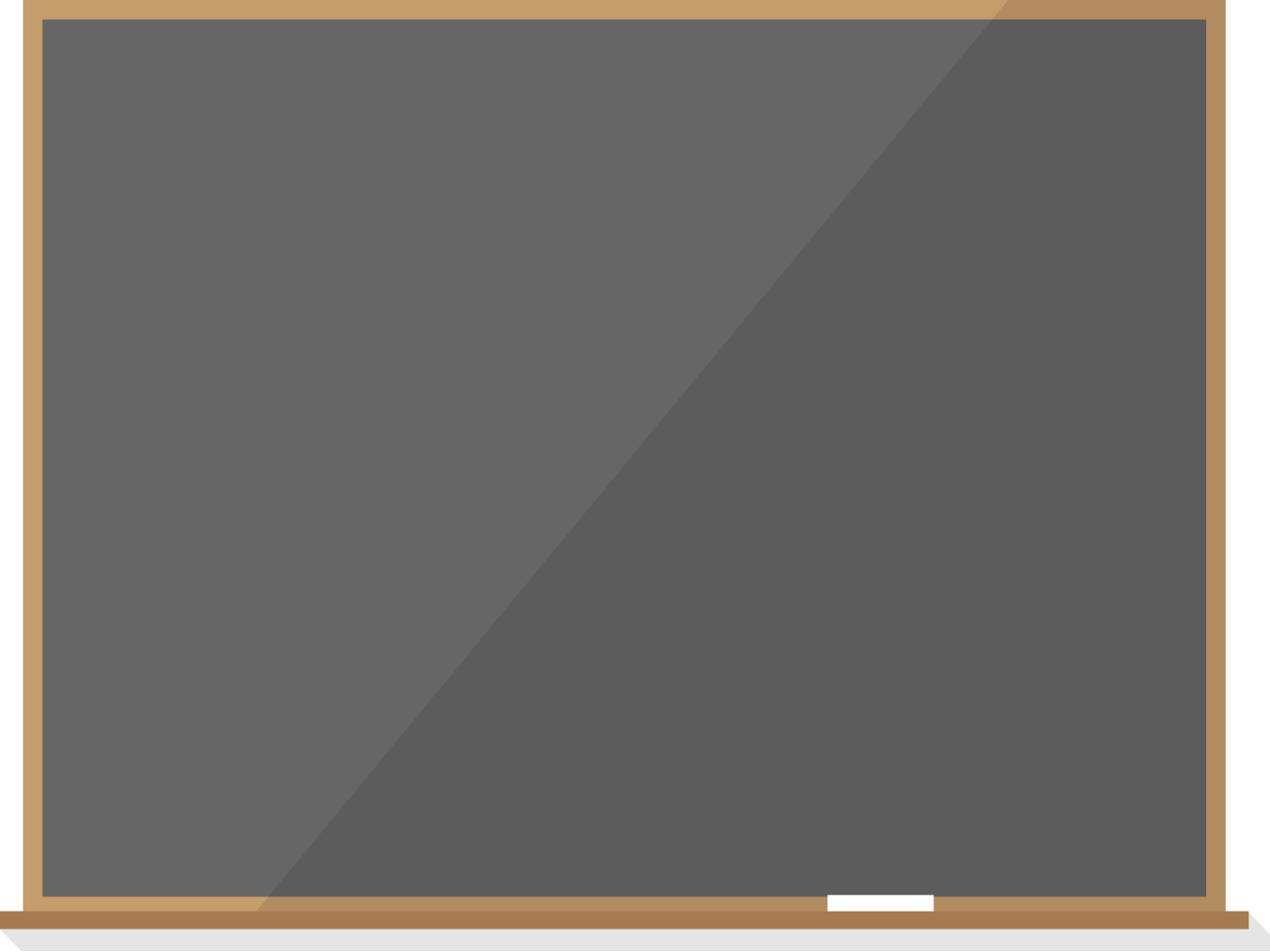 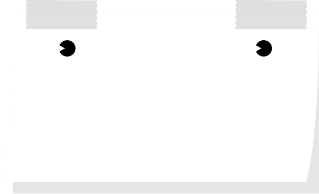 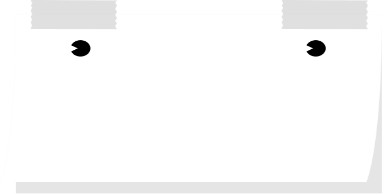 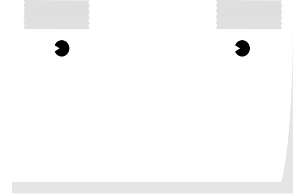 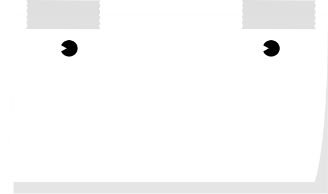 2
3
2
A faire
Terminé
Analyse
Dev.
Tests
En cours
En cours
Terminé
Terminé
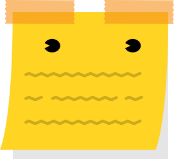 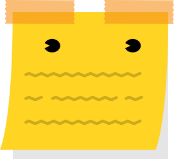 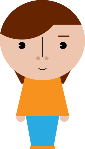 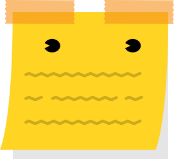 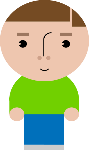 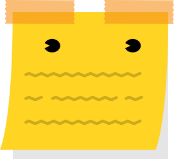 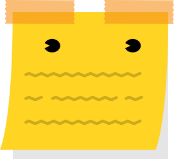 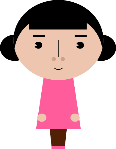 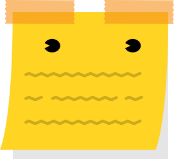 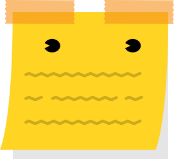 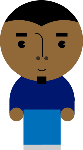 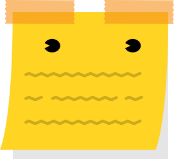 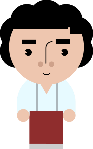 Urgent
Plus de niveaux d’urgence ?
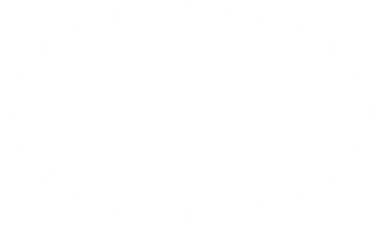 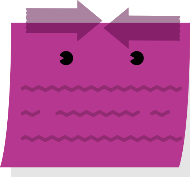 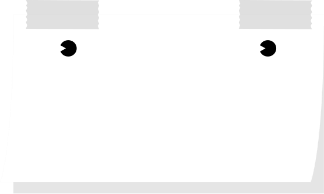 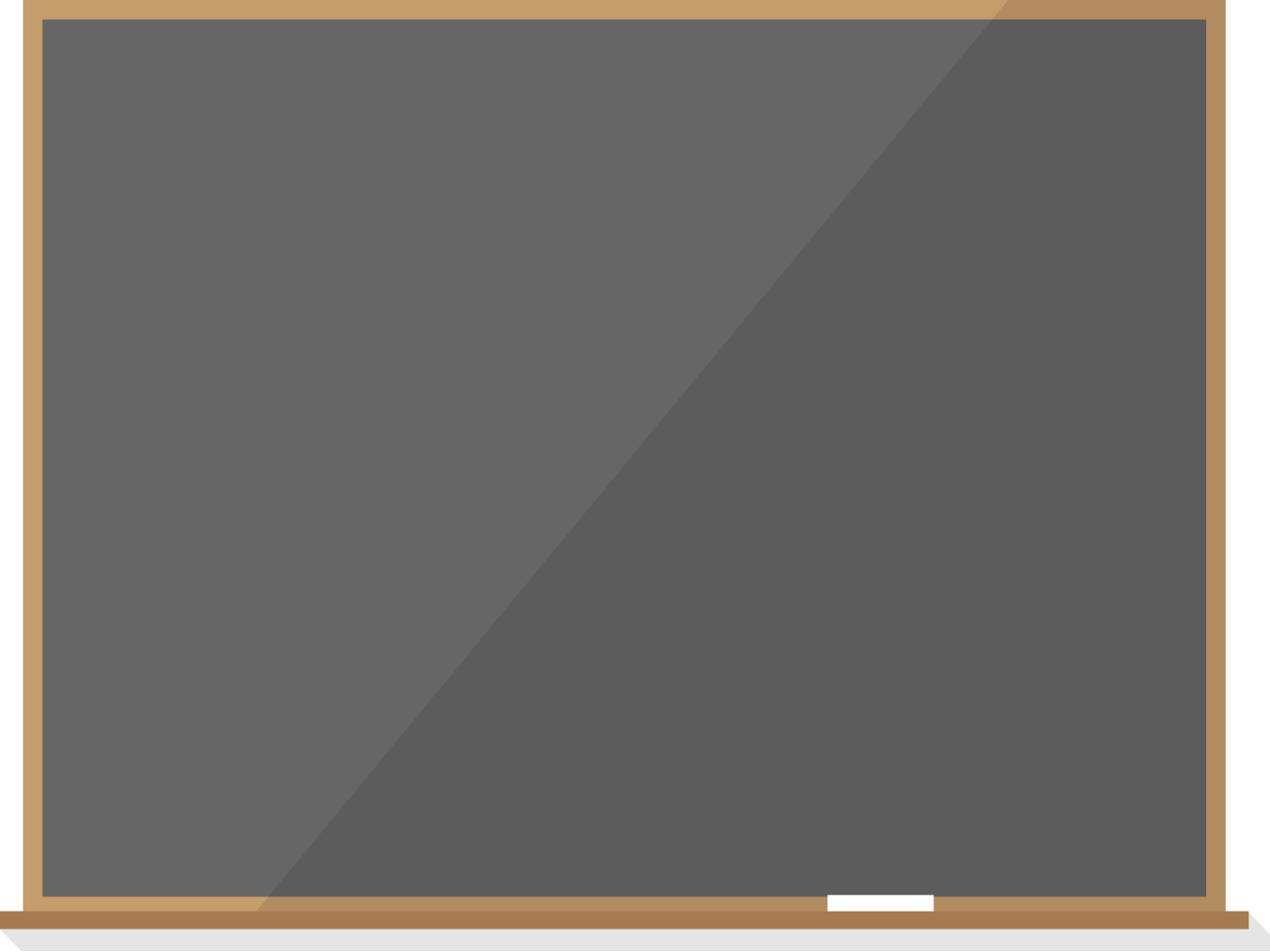 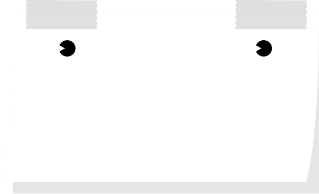 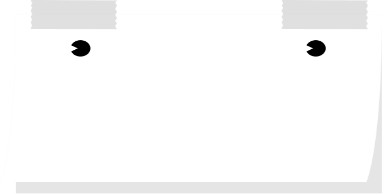 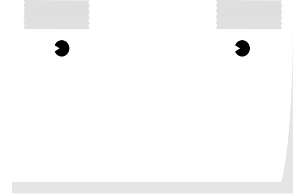 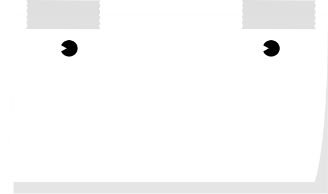 2
3
2
A faire
Terminé
Analyse
Dev.
Tests
URGENT
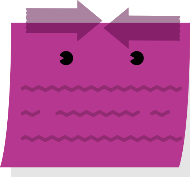 Vous pouvez mettre les urgences en valeur en les déplaçant en haut
En cours
En cours
Terminé
Terminé
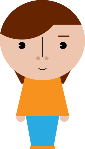 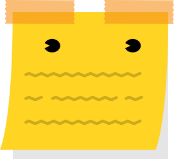 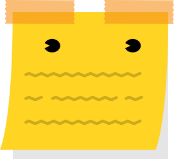 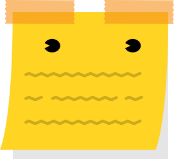 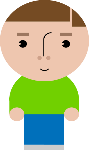 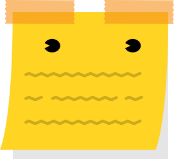 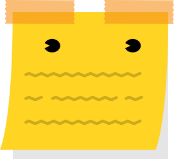 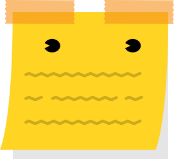 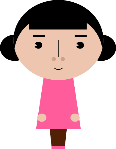 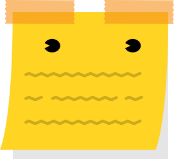 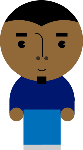 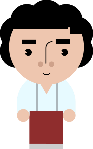 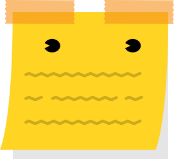 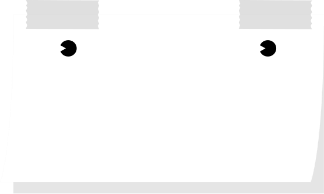 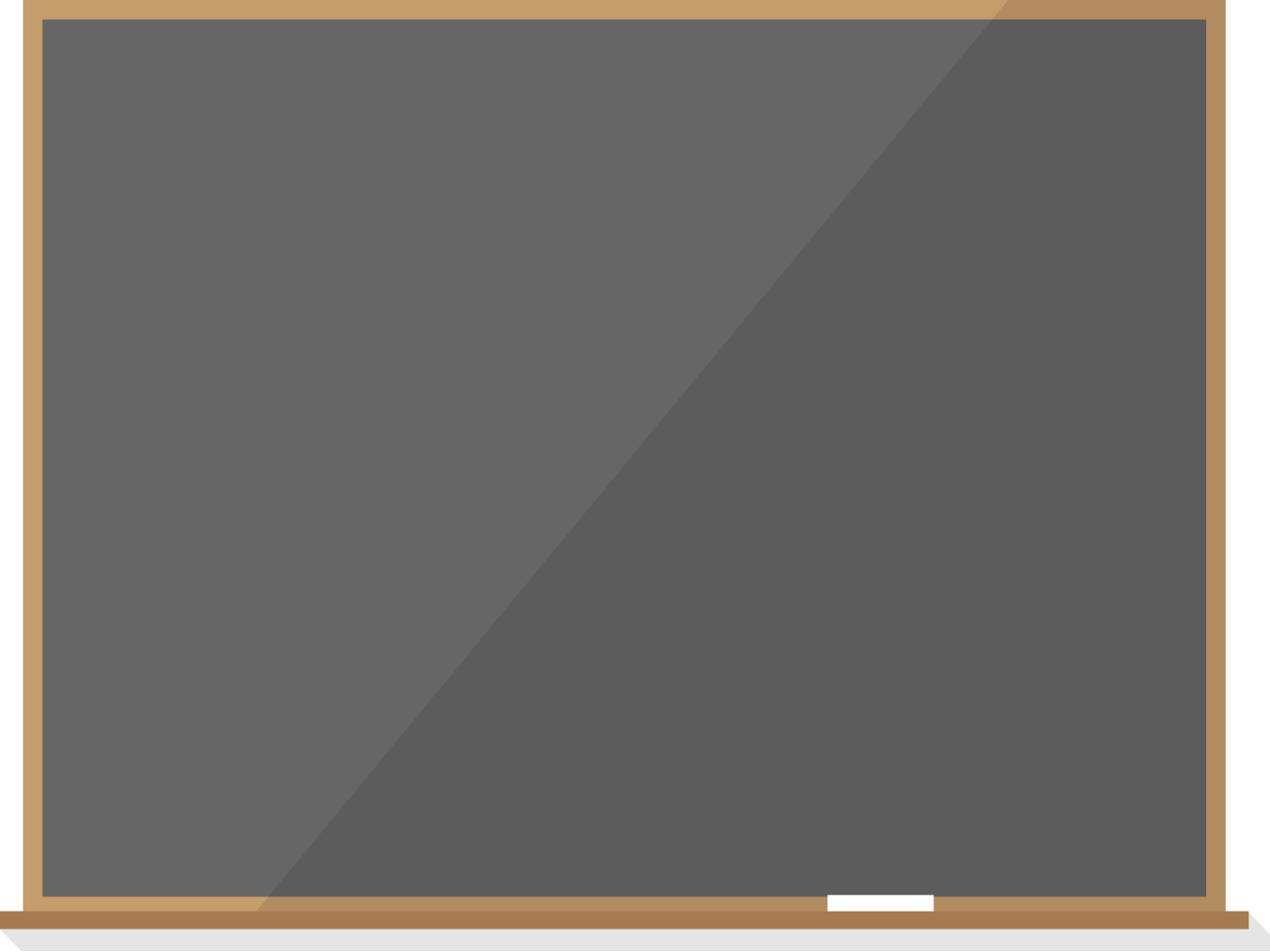 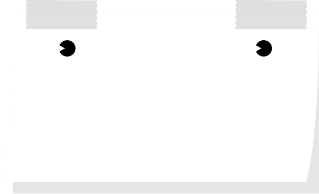 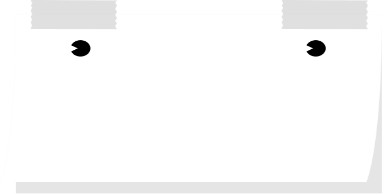 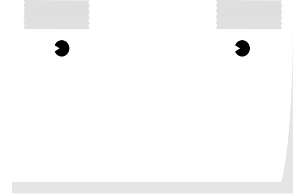 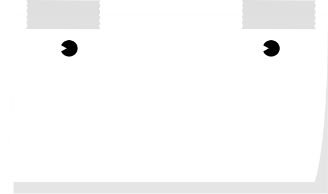 2
3
2
A faire
Terminé
Analyse
Dev.
Tests
CRITIque !
Et faire des lignes pour les différentes priorités
URGENT
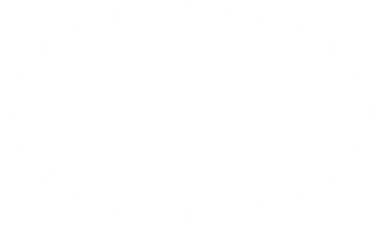 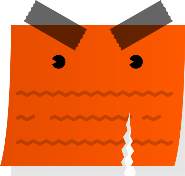 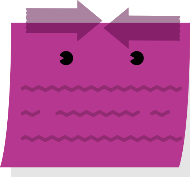 En cours
En cours
Terminé
Terminé
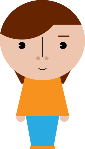 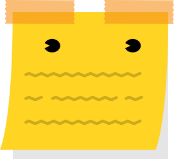 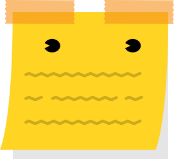 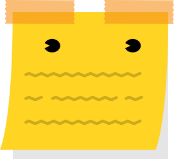 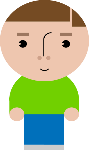 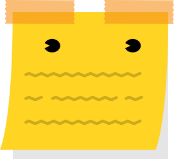 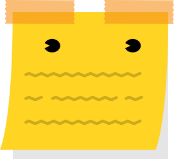 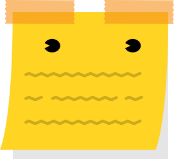 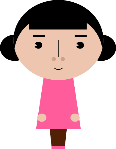 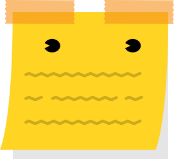 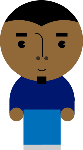 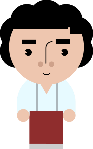 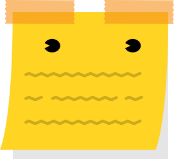 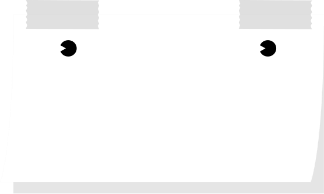 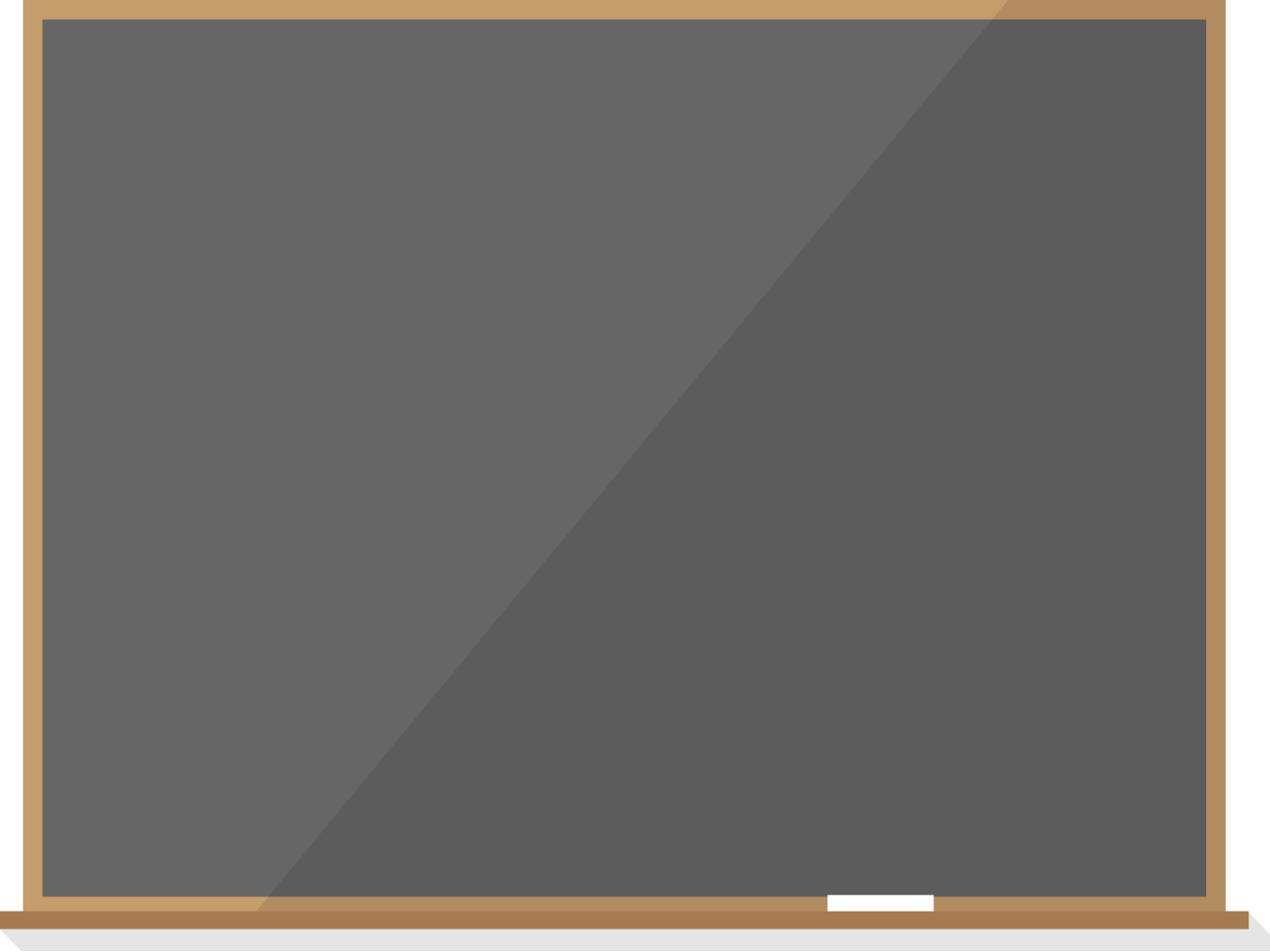 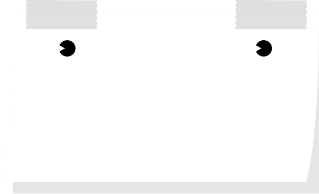 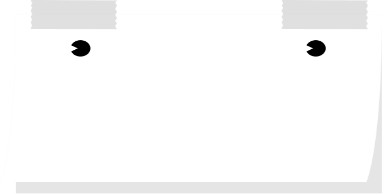 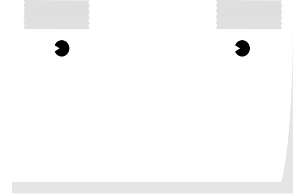 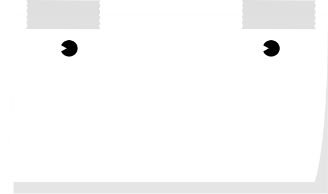 2
3
2
A faire
Terminé
Analyse
Dev.
Tests
CRITIQUE !
2
Ajoutez une limite WIP à chaque ligne
URGENT
4
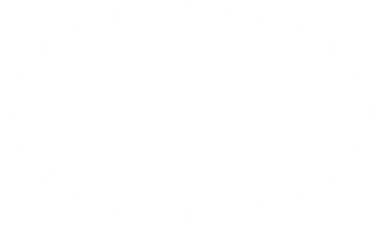 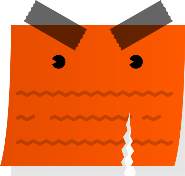 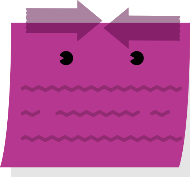 En cours
En cours
Terminé
Terminé
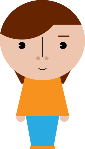 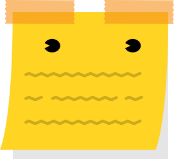 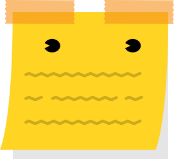 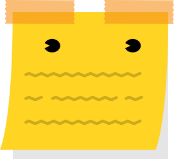 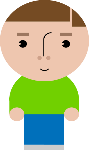 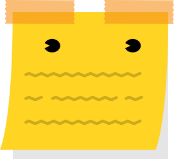 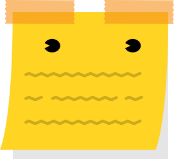 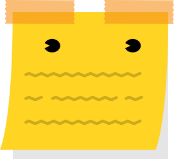 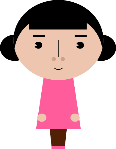 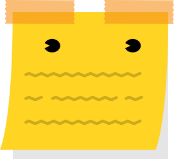 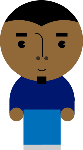 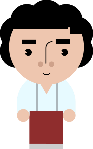 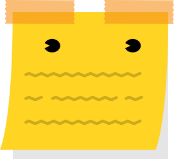 Les gars, il y a un problème !
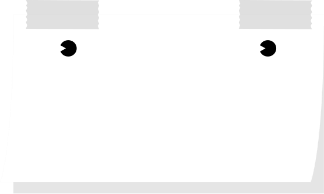 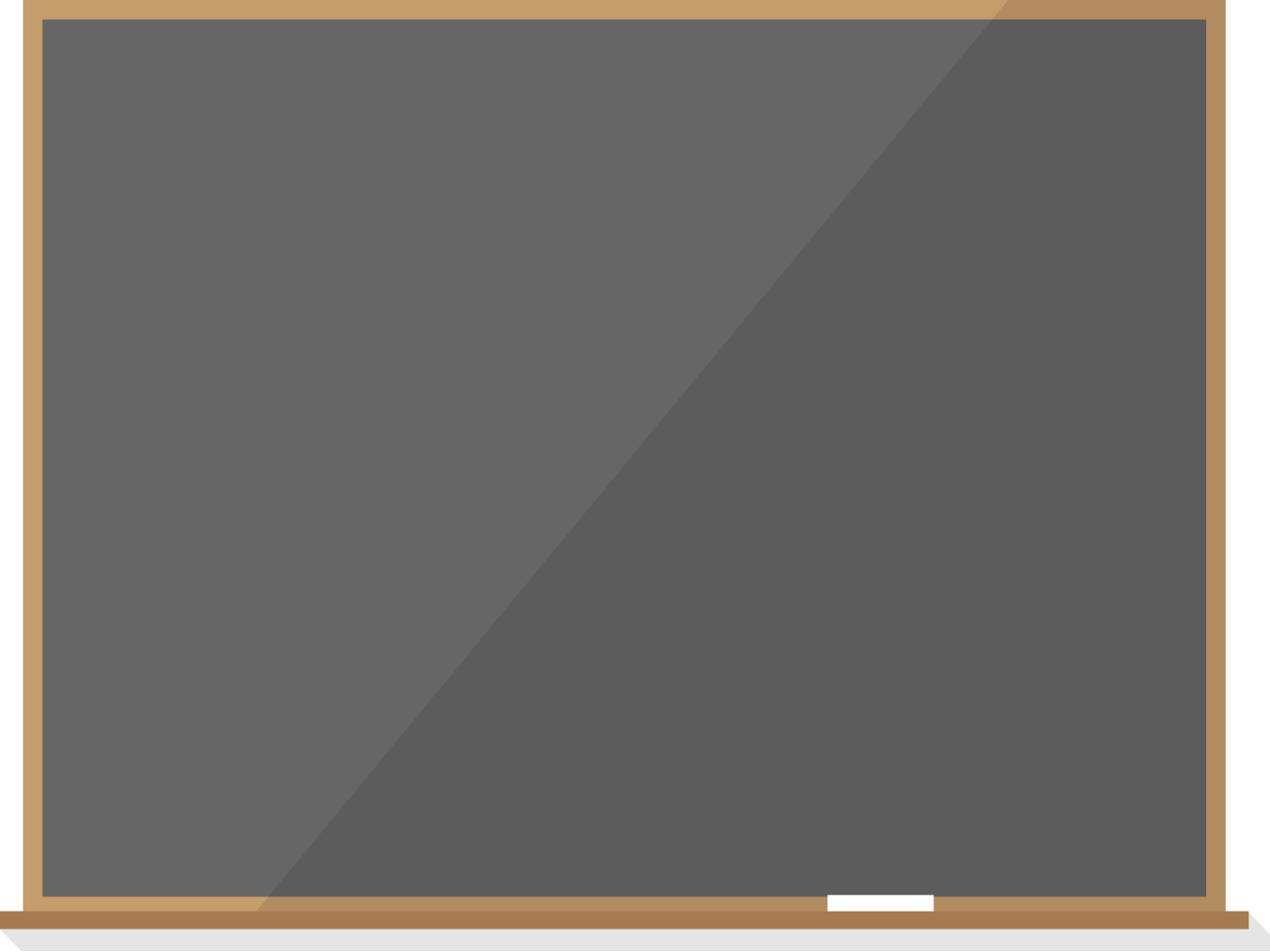 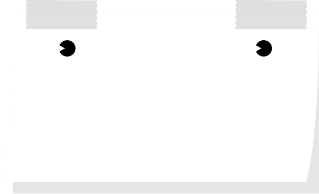 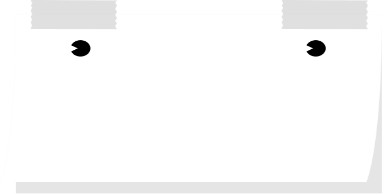 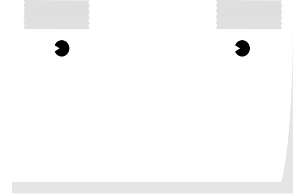 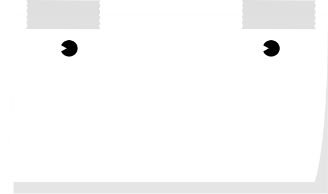 2
3
2
A faire
Terminé
Analyse
Dev.
Tests
En cours
En cours
Terminé
Terminé
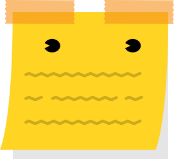 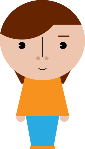 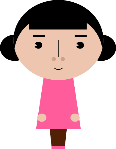 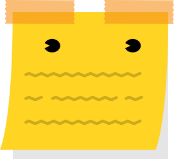 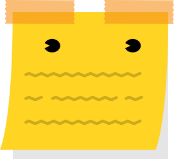 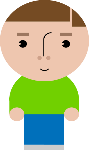 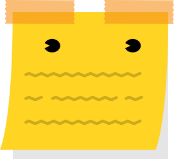 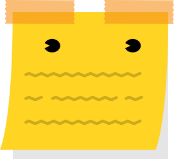 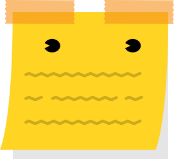 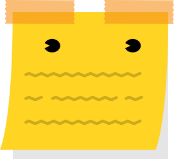 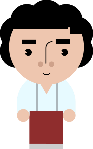 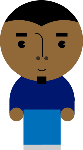 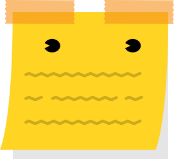 3
Urgent
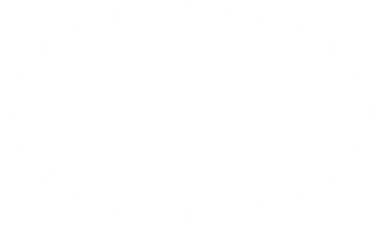 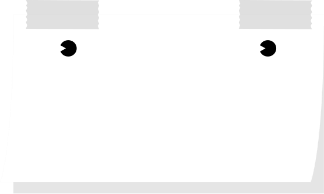 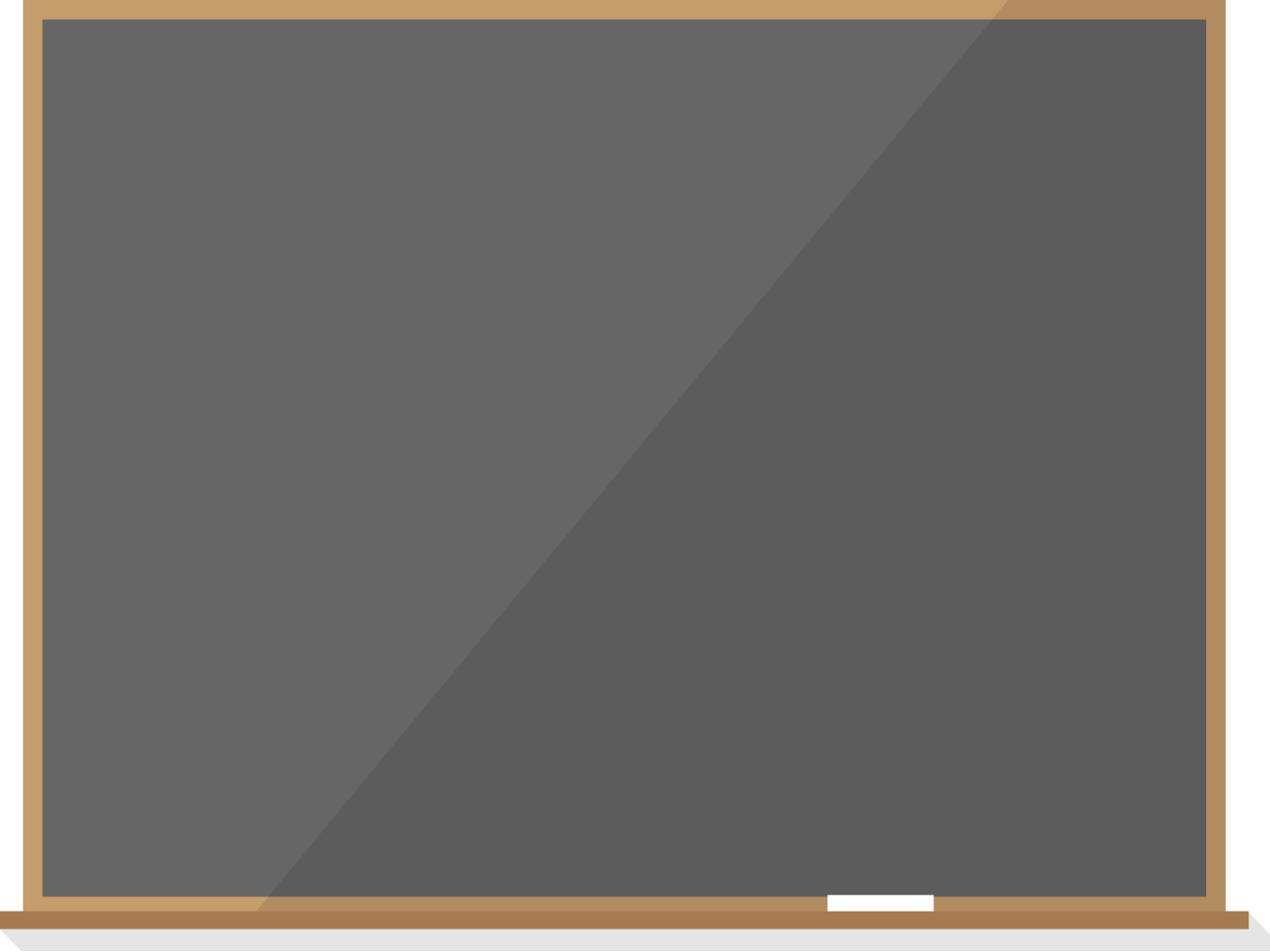 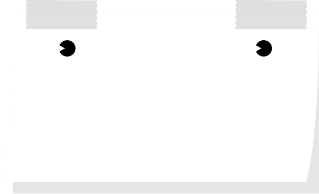 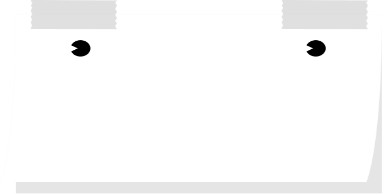 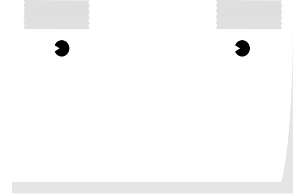 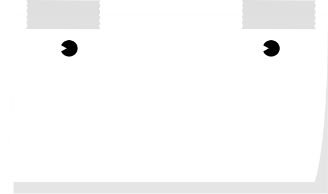 2
3
2
A faire
Terminé
Analyse
Dev.
Tests
En cours
En cours
Terminé
Terminé
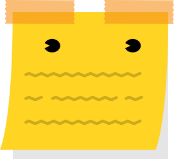 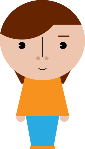 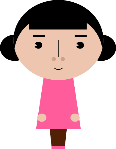 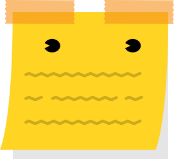 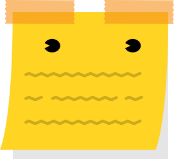 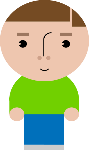 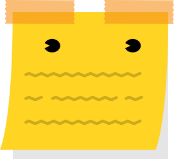 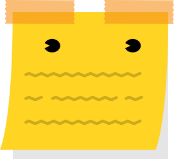 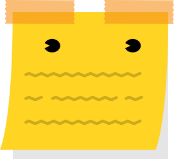 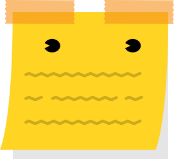 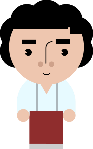 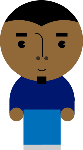 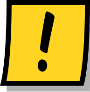 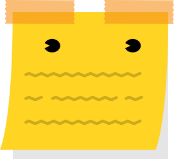 Ce développement ne fonctionne pas !
3
Urgent
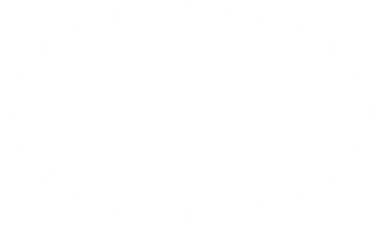 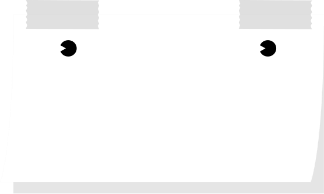 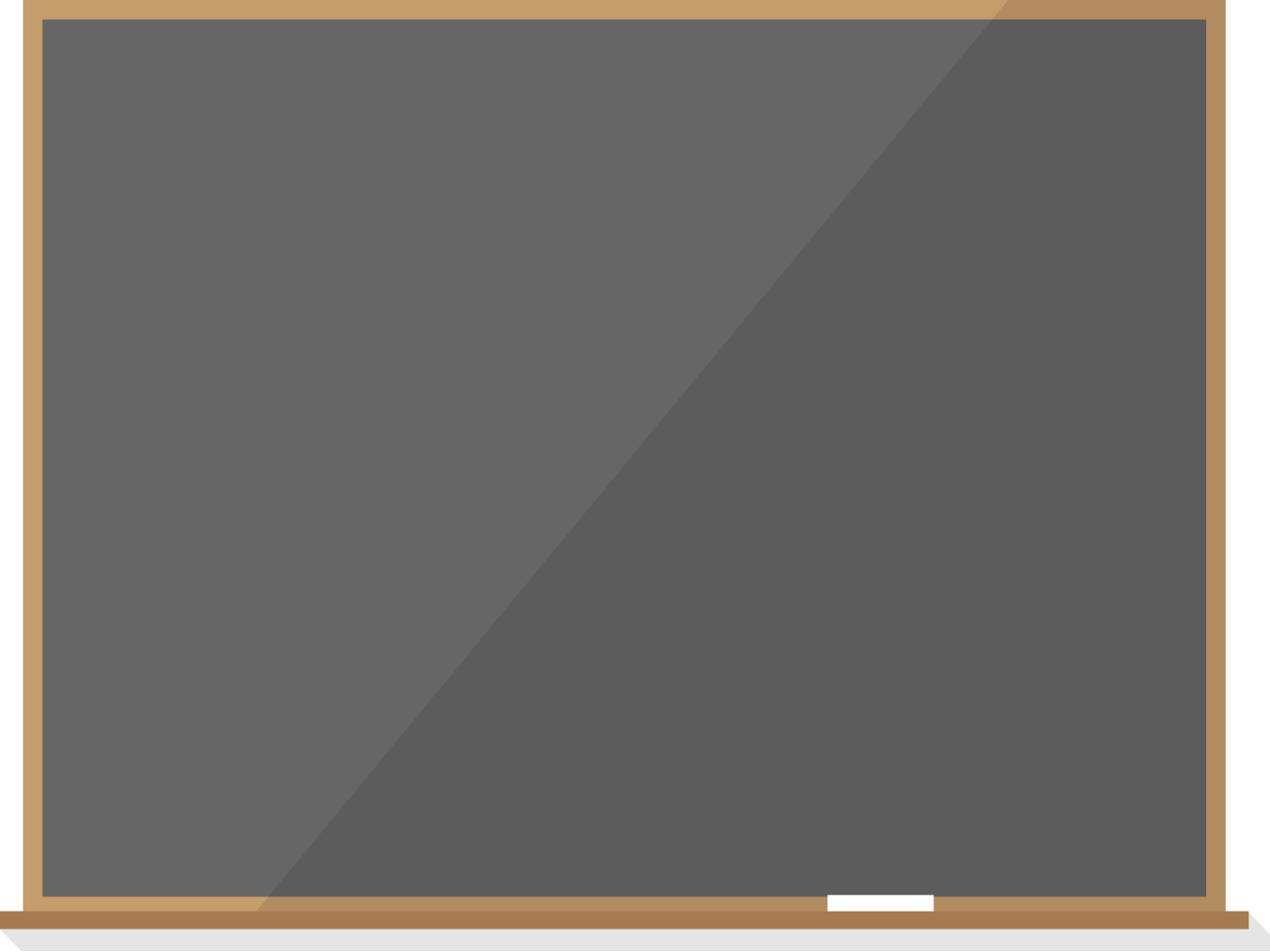 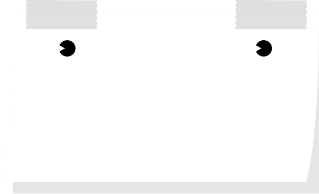 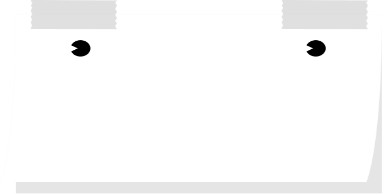 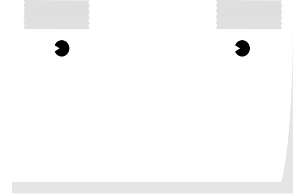 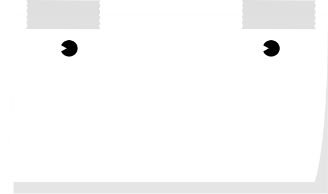 2
3
2
A faire
Terminé
Analyse
Dev.
Tests
En cours
En cours
Terminé
Terminé
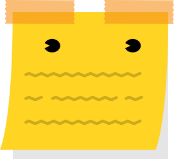 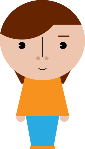 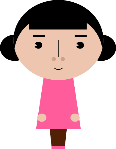 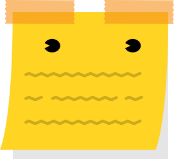 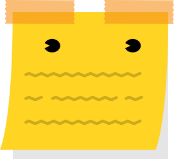 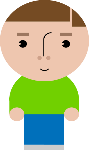 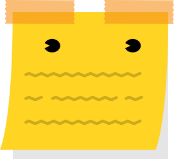 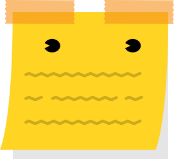 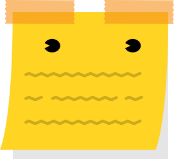 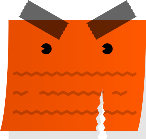 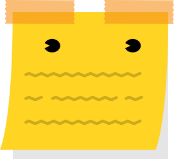 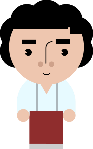 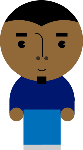 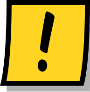 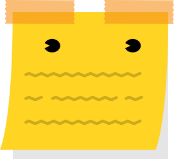 3
Urgent
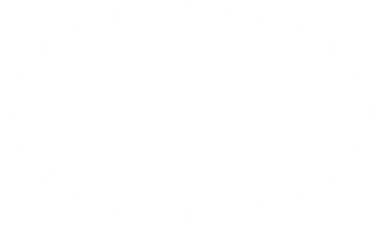 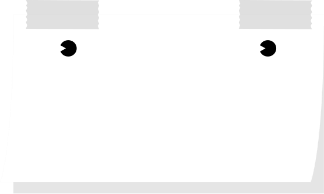 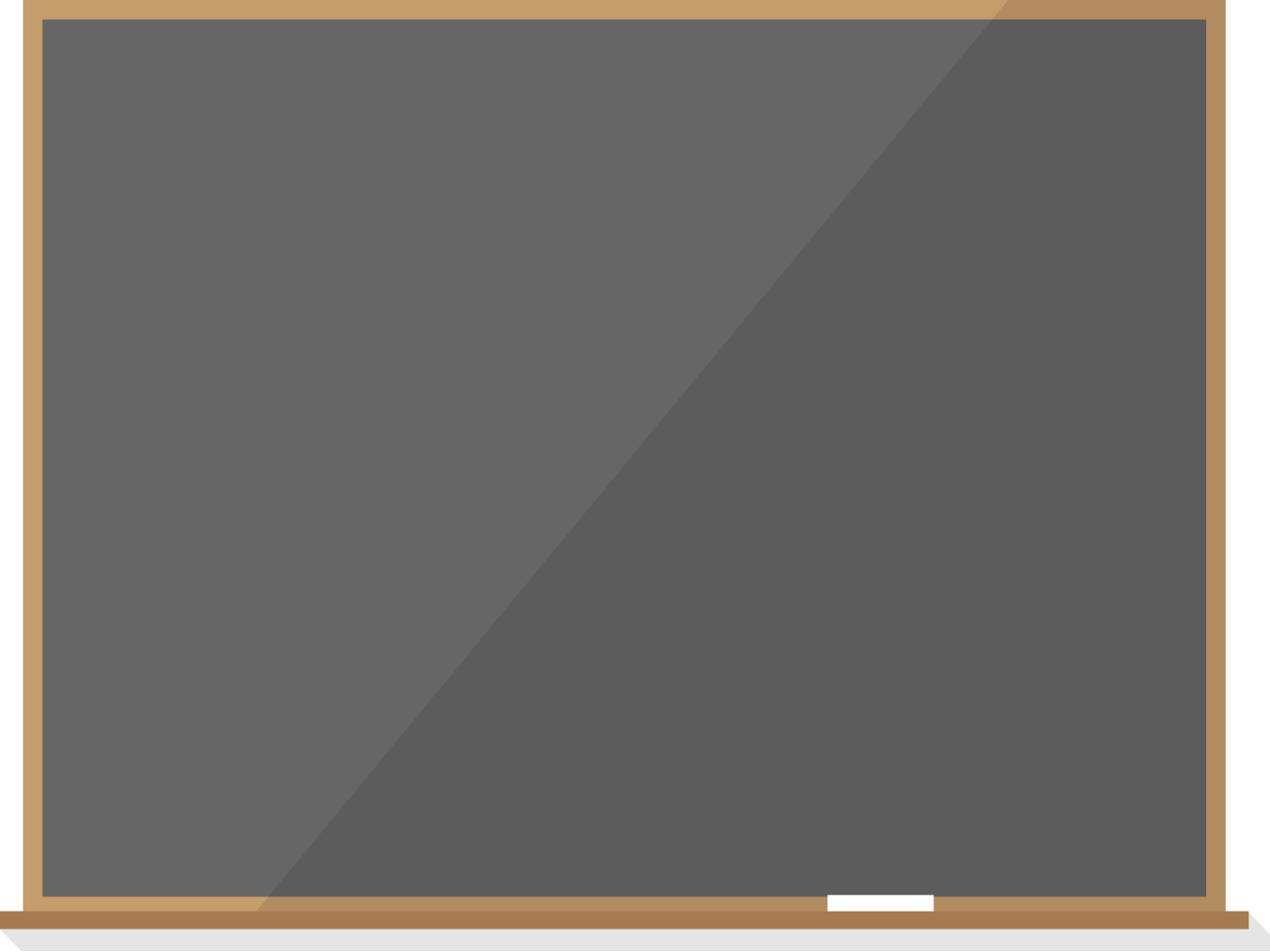 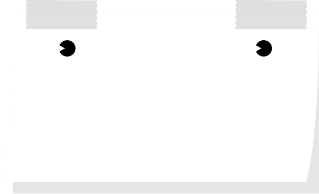 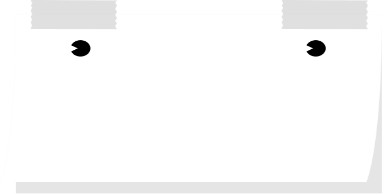 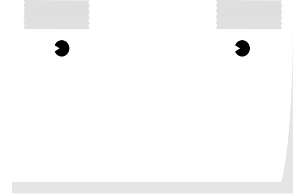 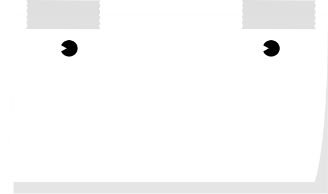 2
3
2
A faire
Terminé
Analyse
Dev.
Tests
En cours
En cours
Terminé
Terminé
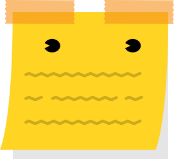 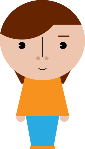 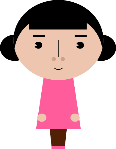 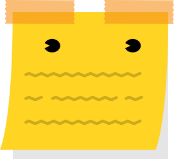 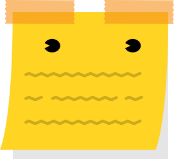 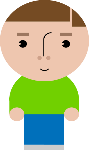 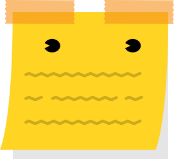 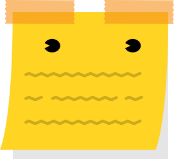 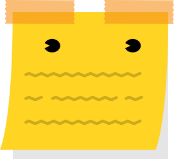 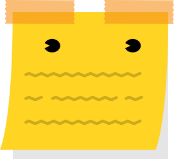 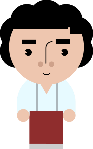 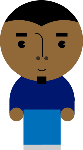 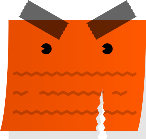 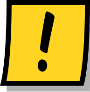 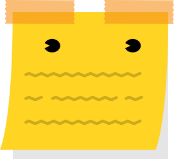 3
Option 1 – Ajoutez l’élément bloquant dans la queue de développement
Urgent
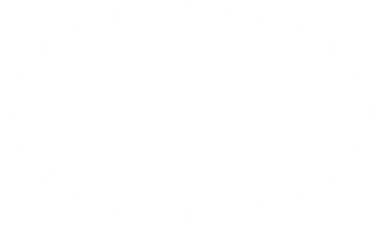 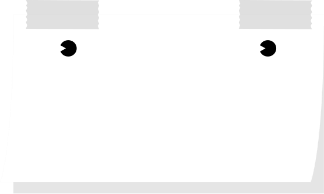 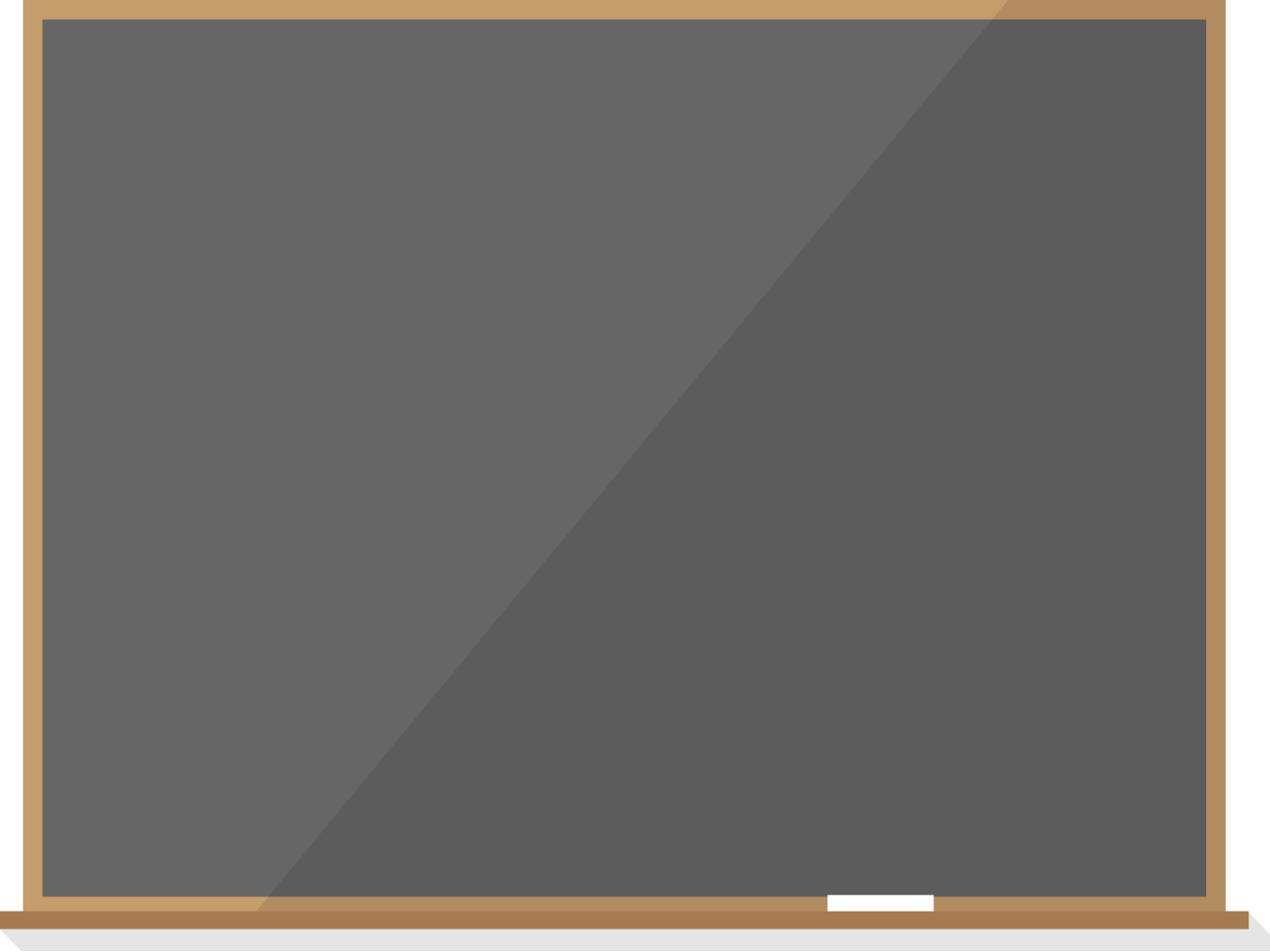 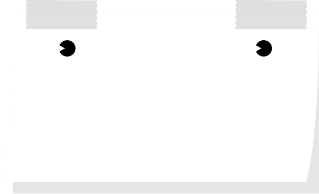 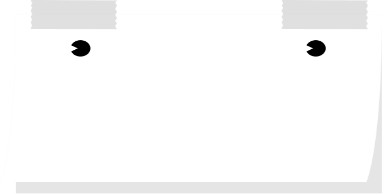 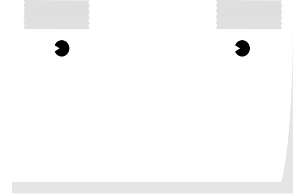 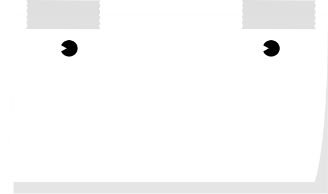 2
3
2
A faire
Terminé
Analyse
Dev.
Tests
En cours
En cours
Terminé
Terminé
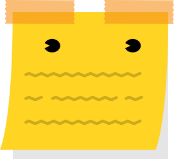 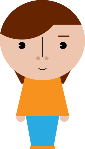 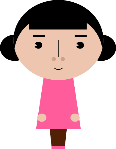 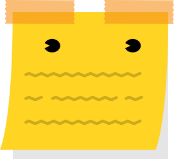 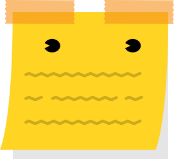 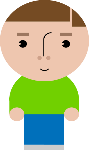 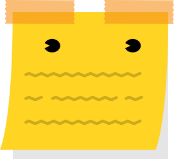 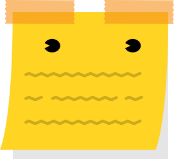 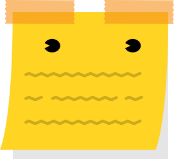 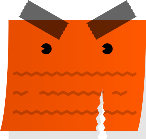 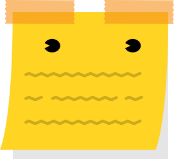 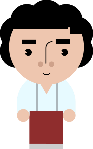 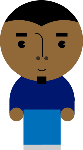 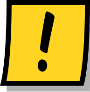 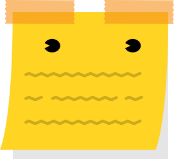 3
Urgent
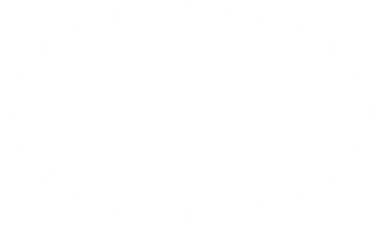 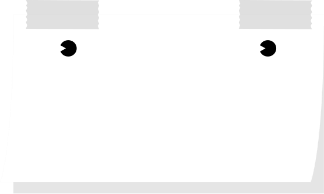 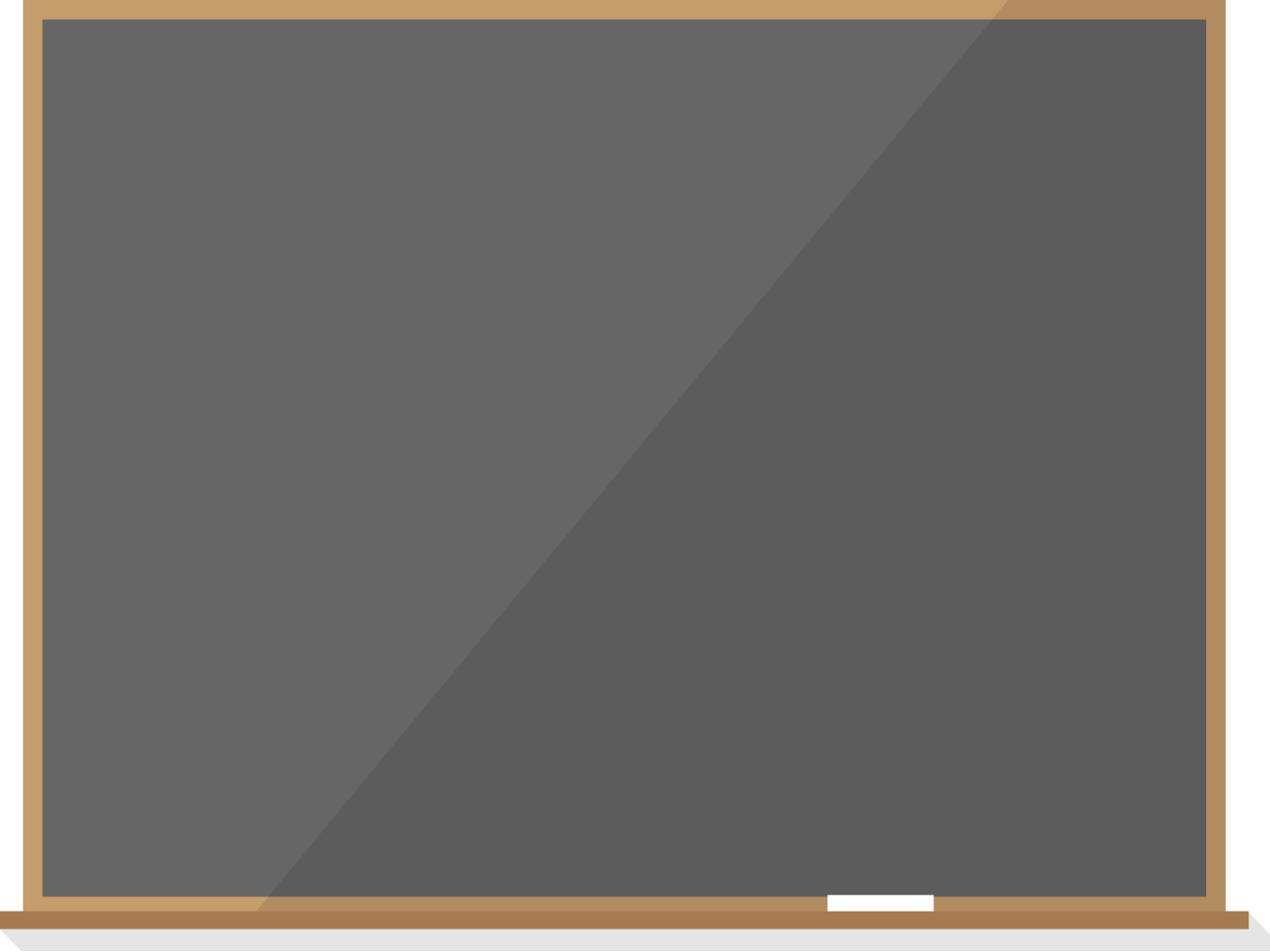 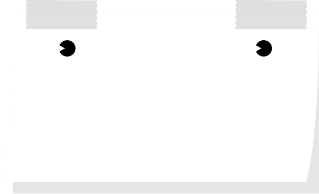 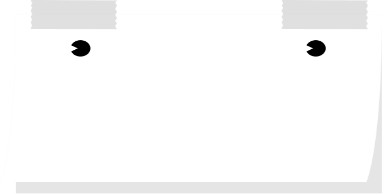 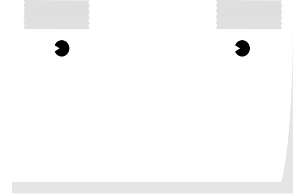 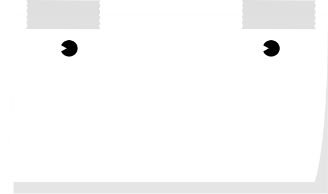 2
3
2
A faire
Terminé
Analyse
Dev.
Tests
En cours
En cours
Terminé
Terminé
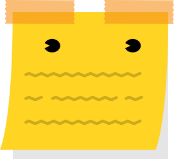 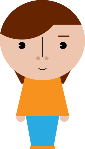 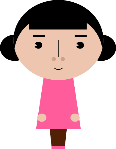 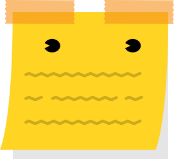 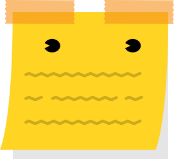 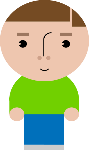 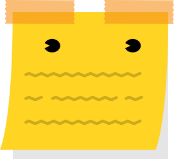 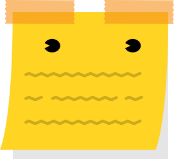 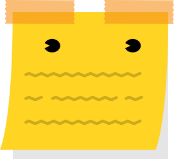 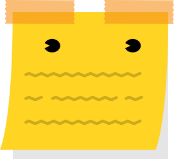 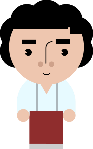 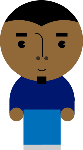 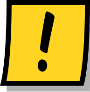 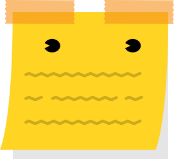 3
Option 2 – Ajoutez l’élément bloquant à la ligne d’urgence
Urgent
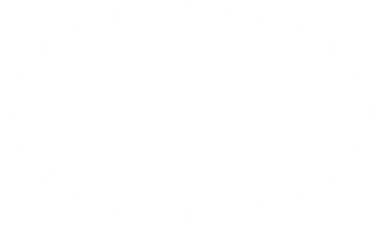 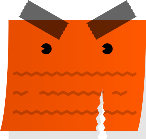 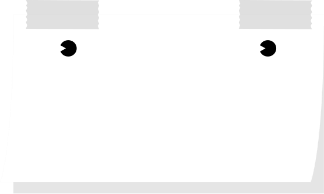 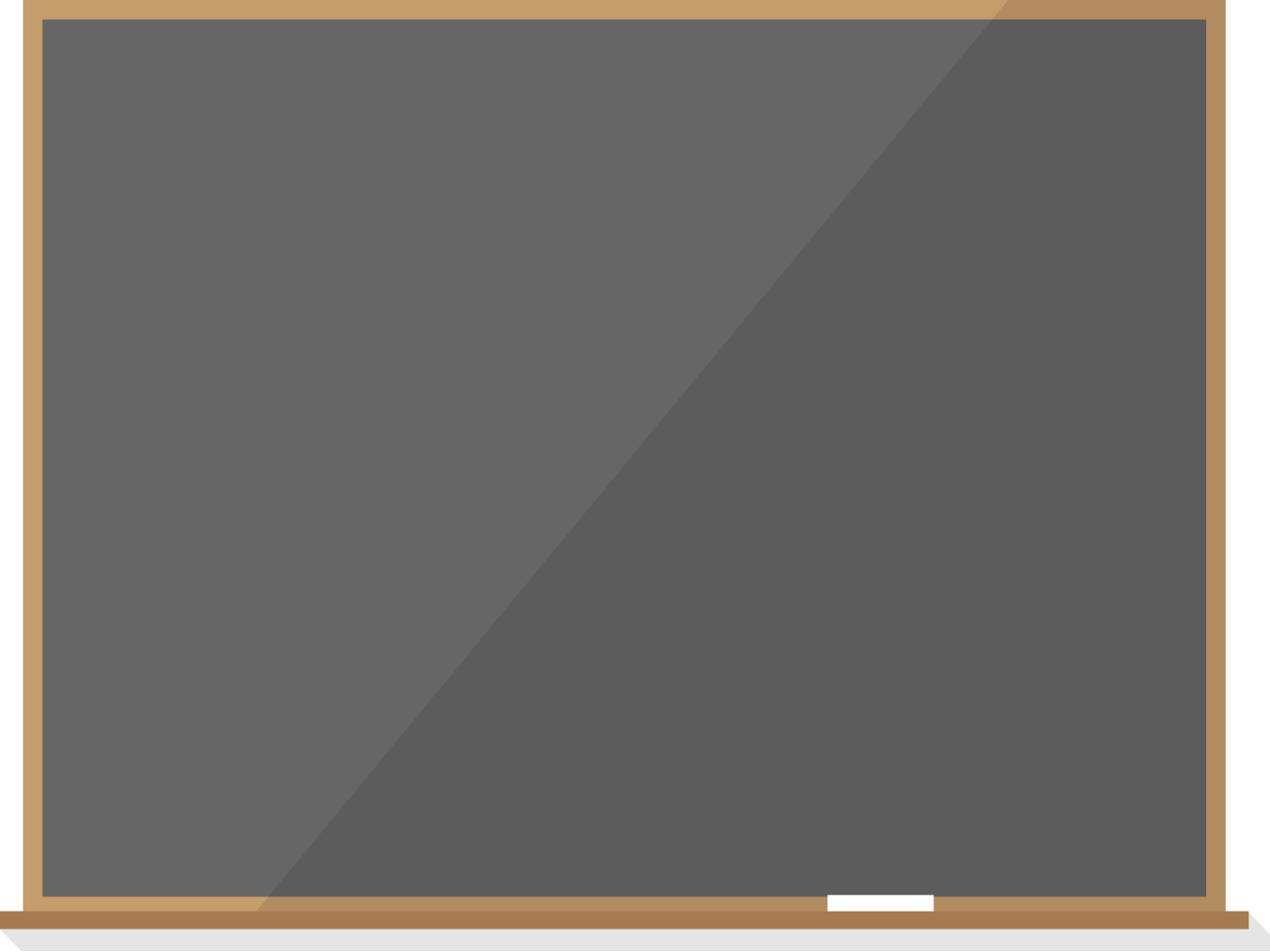 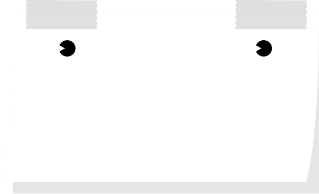 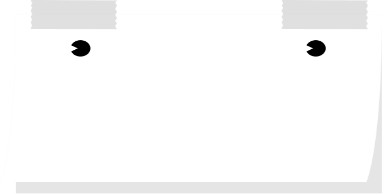 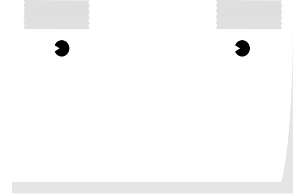 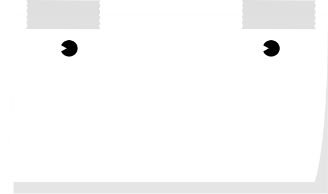 2
3
2
A faire
Terminé
Analyse
Dev.
Tests
En cours
En cours
Terminé
Terminé
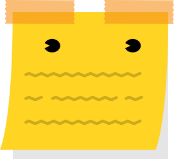 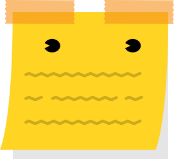 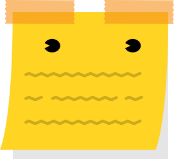 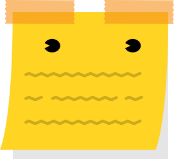 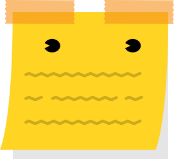 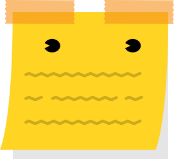 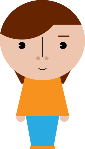 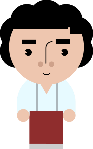 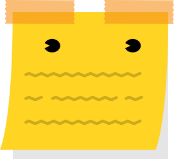 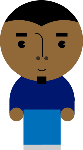 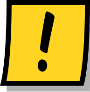 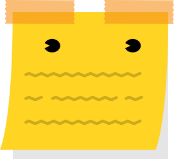 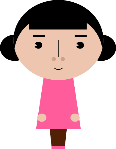 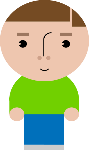 3
Option 3 – Fourmillement ! Tout le monde sur l’élément bloquant !
Urgent
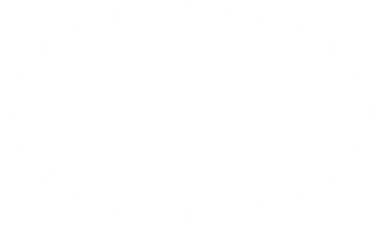 Limitez l’activité de l’équipe avec des avatars
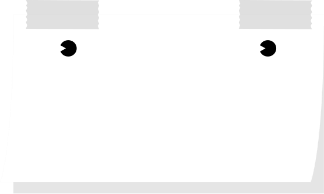 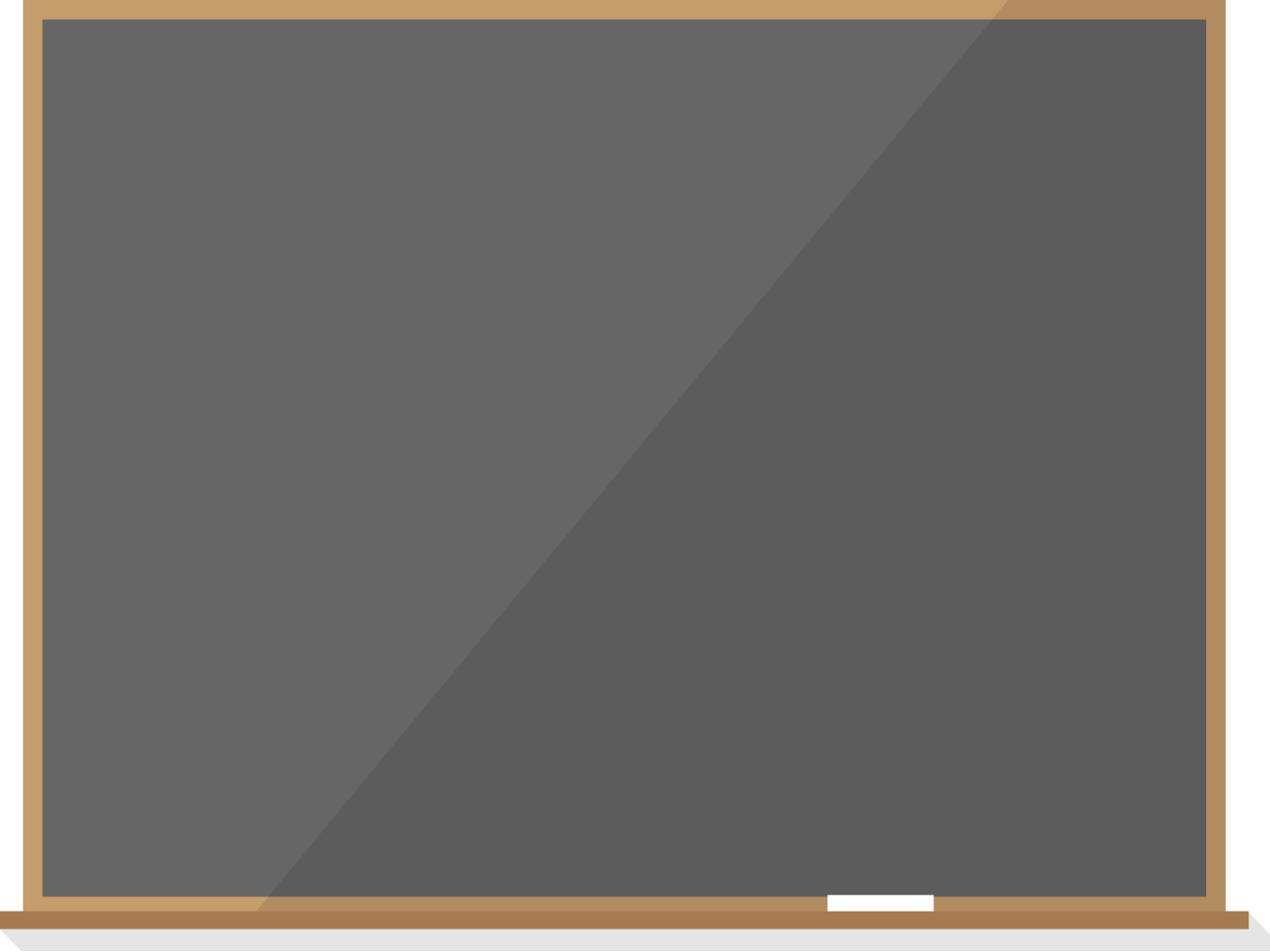 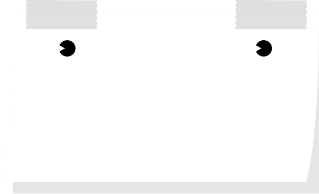 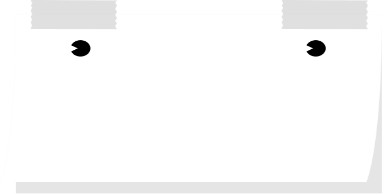 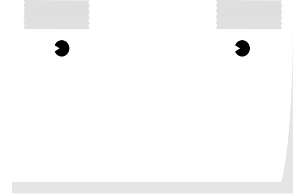 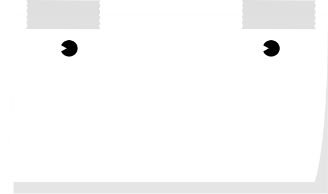 2
3
2
A faire
Terminé
Analyse
Dev.
Tests
En cours
En cours
Terminé
Terminé
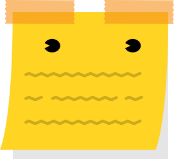 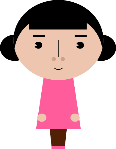 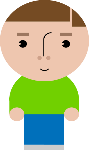 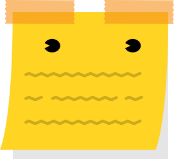 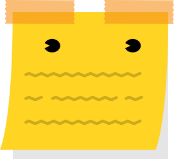 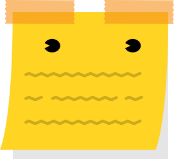 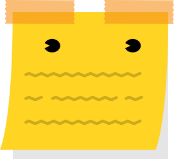 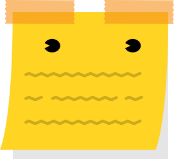 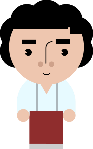 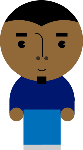 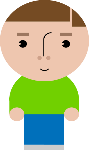 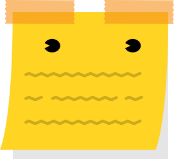 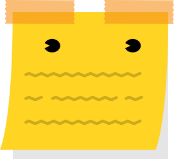 Je suis disponible ! 2 TAcheS par PERSONne
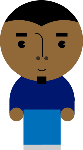 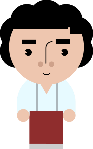 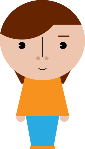 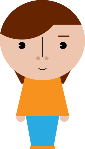 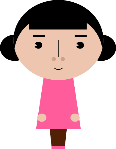 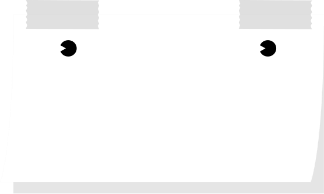 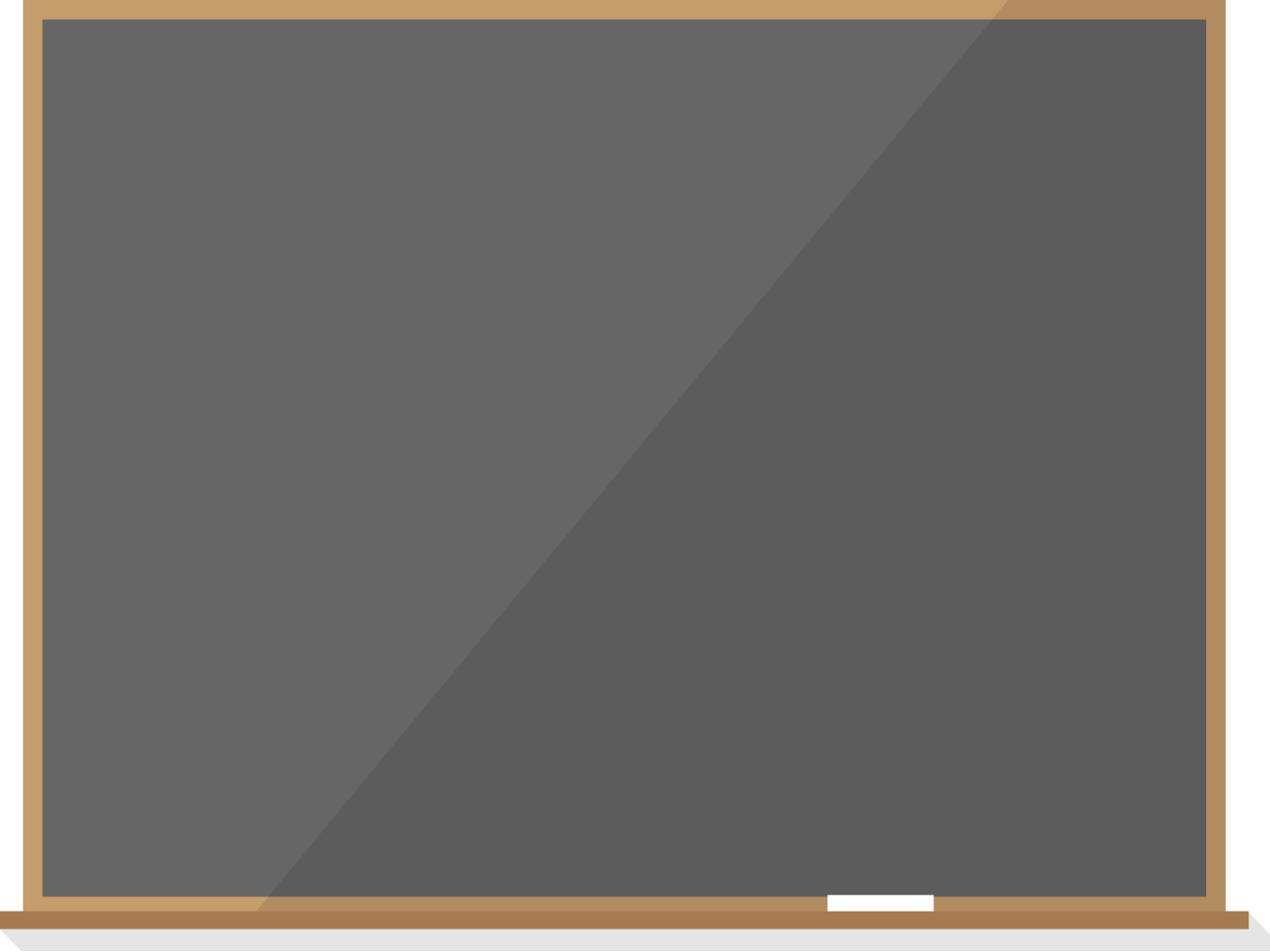 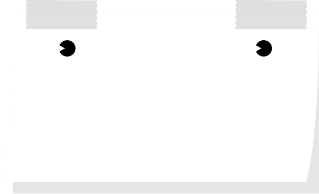 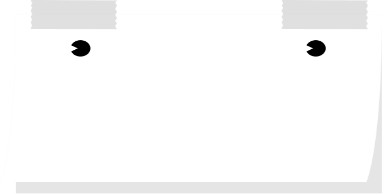 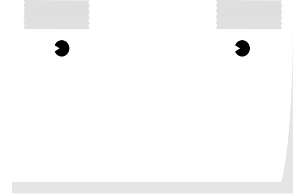 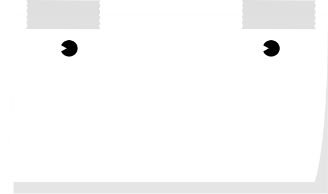 2
3
2
A faire
Terminé
Analyse
Dev.
Tests
En cours
En cours
Terminé
Terminé
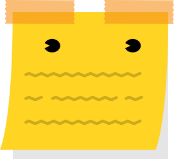 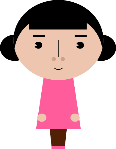 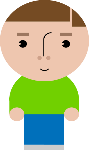 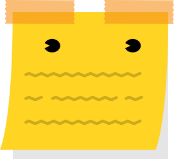 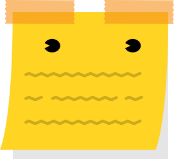 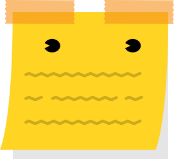 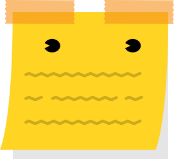 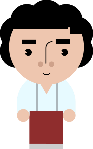 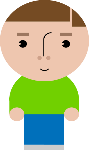 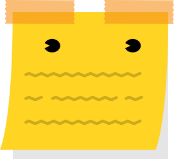 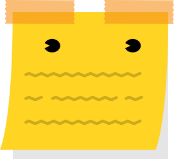 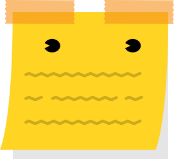 Je développe autre chose
Je suis disponible ! 2 TAcheS par PERSONne
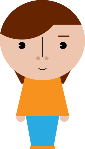 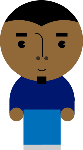 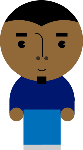 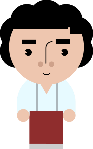 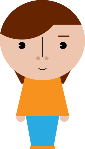 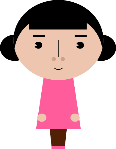 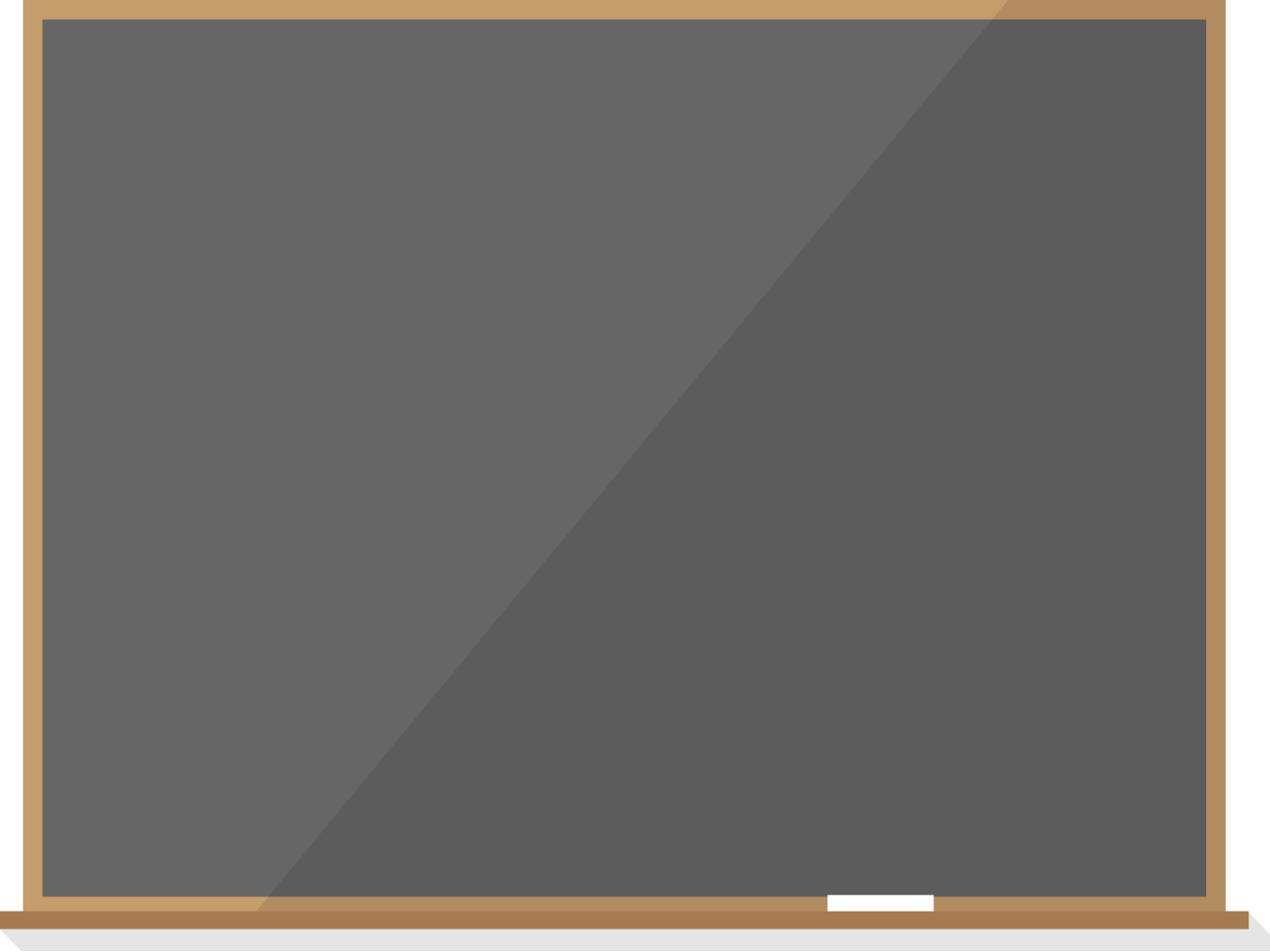 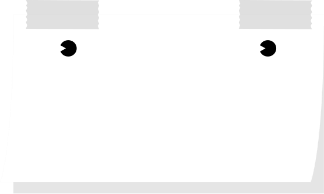 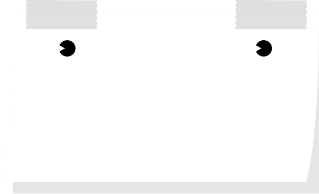 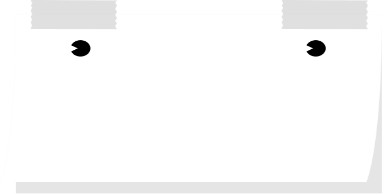 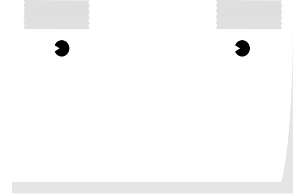 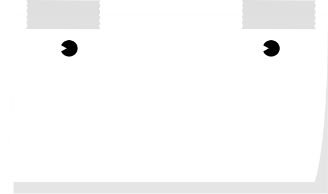 2
3
2
A faire
Terminé
Analyse
Dev.
Tests
En cours
En cours
Terminé
Terminé
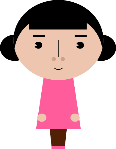 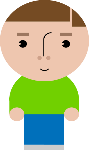 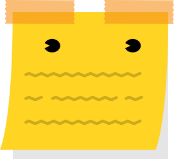 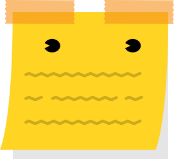 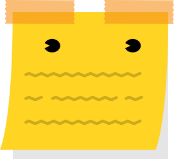 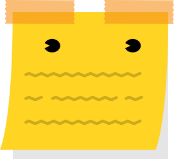 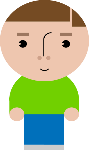 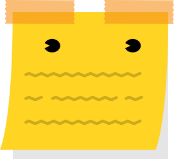 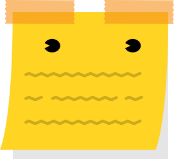 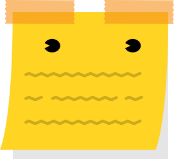 En congés maladie
Je développe autre chose
Je suis disponible ! 2 TAcheS par PERSONne
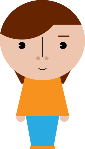 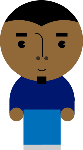 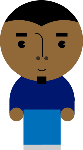 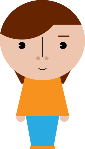 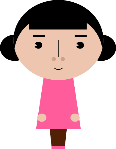 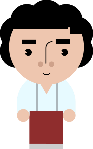 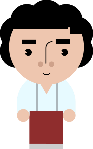 Planification
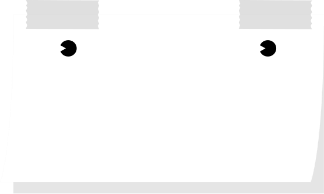 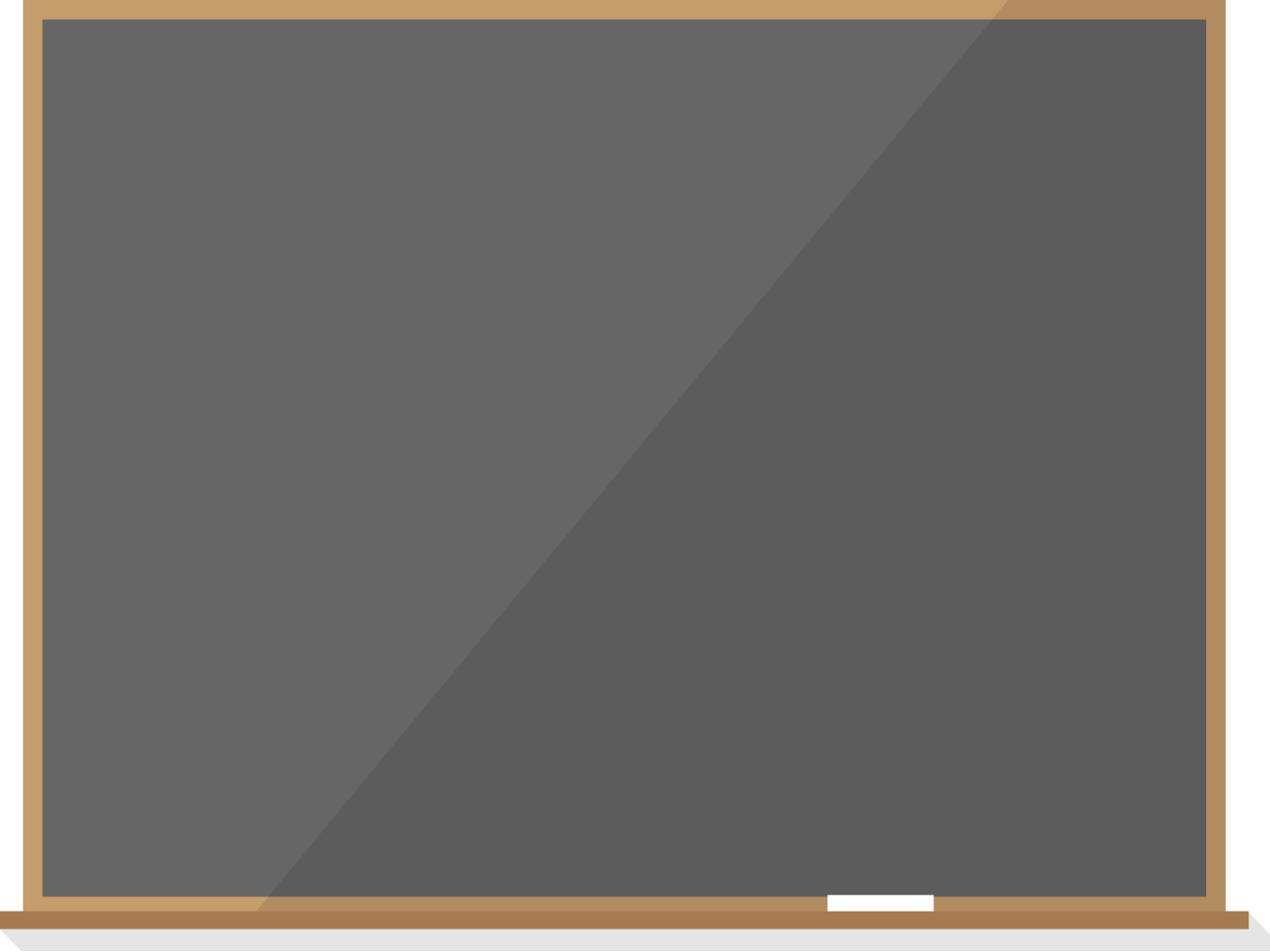 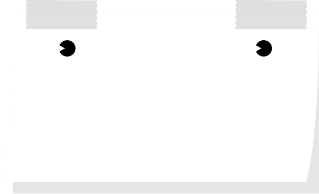 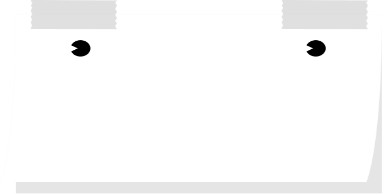 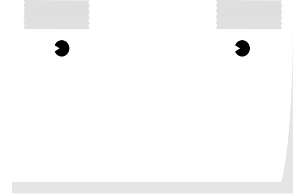 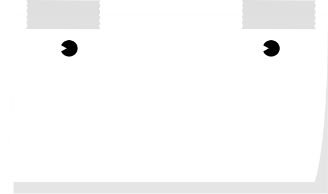 2
3
2
A faire
Terminé
Analyse
Dev.
Tests
En cours
En cours
Terminé
Terminé
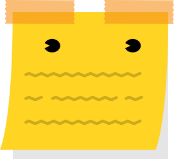 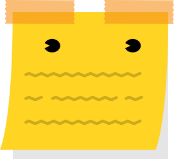 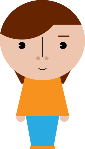 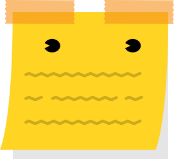 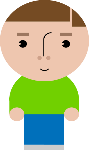 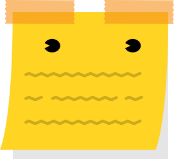 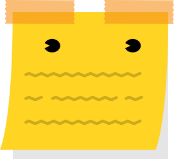 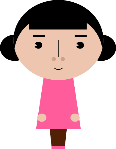 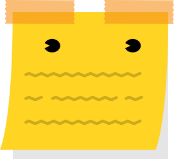 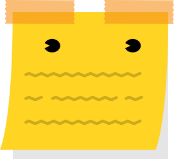 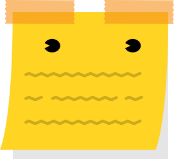 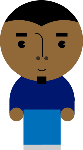 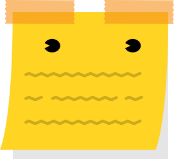 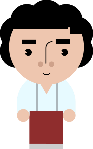 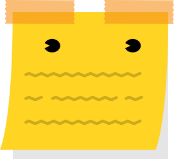 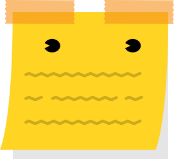 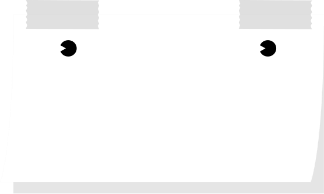 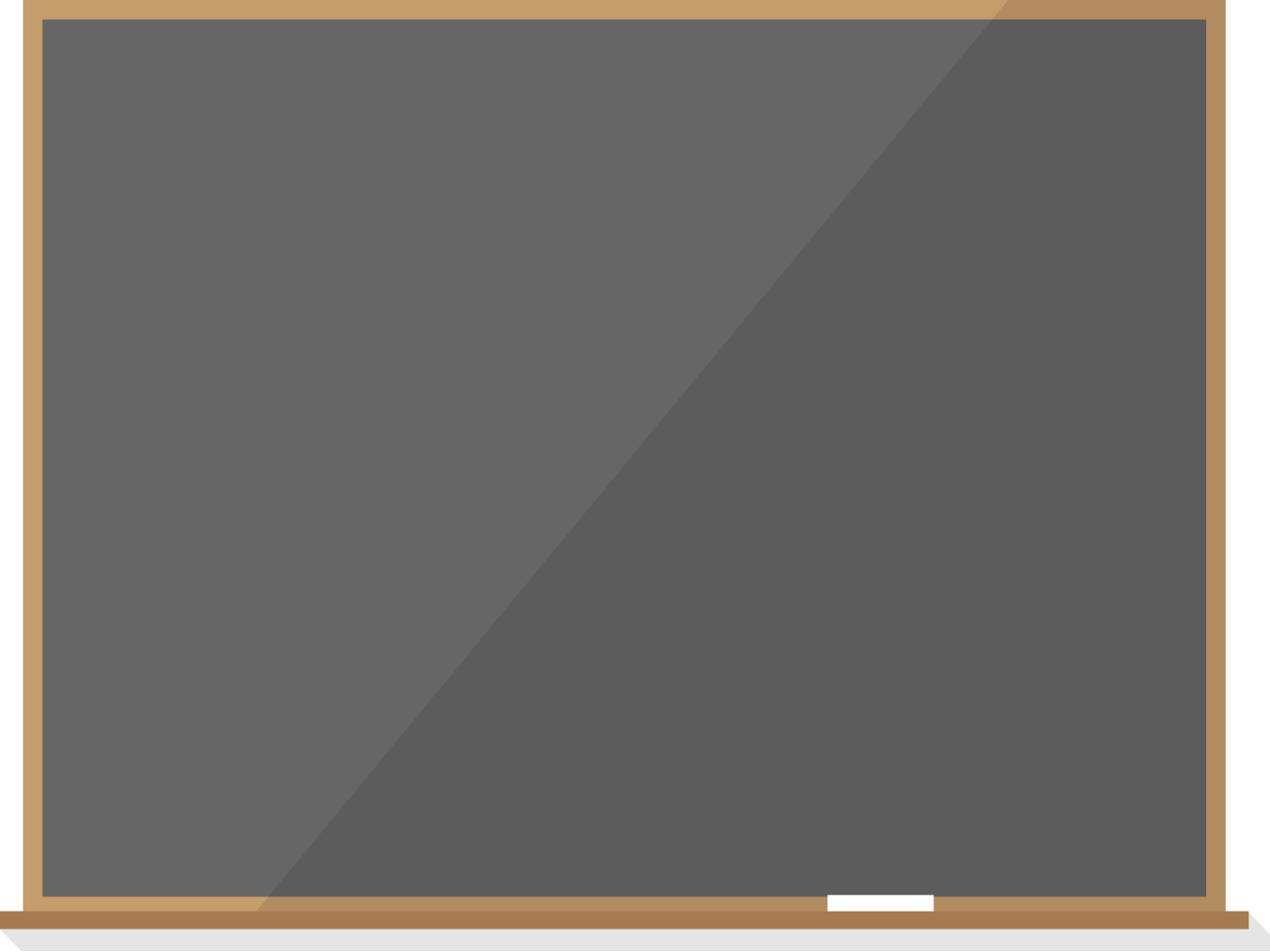 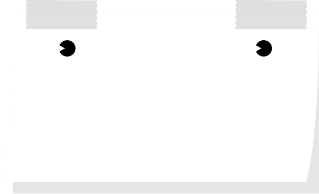 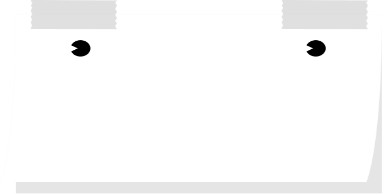 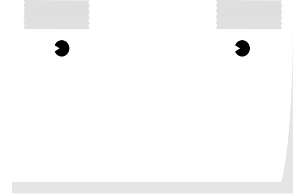 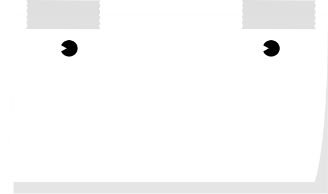 2
3
2
A faire
Terminé
Analyse
Dev.
Tests
Dans 5 jours
En cours
En cours
Terminé
Terminé
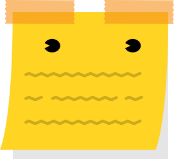 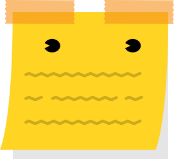 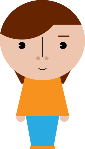 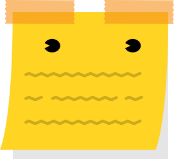 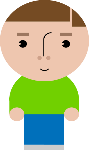 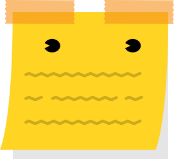 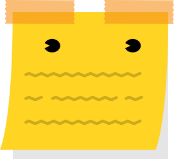 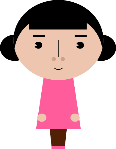 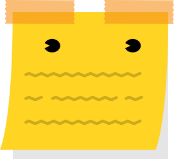 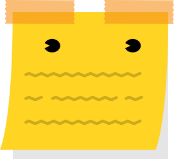 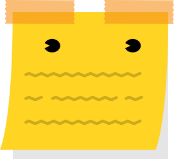 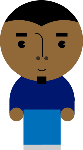 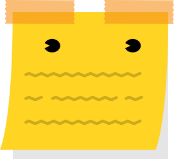 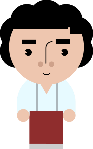 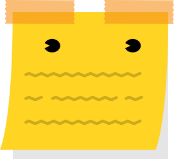 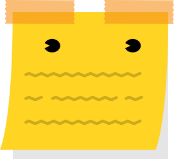 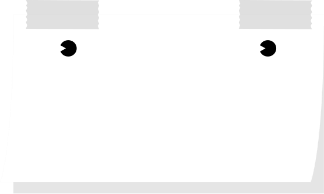 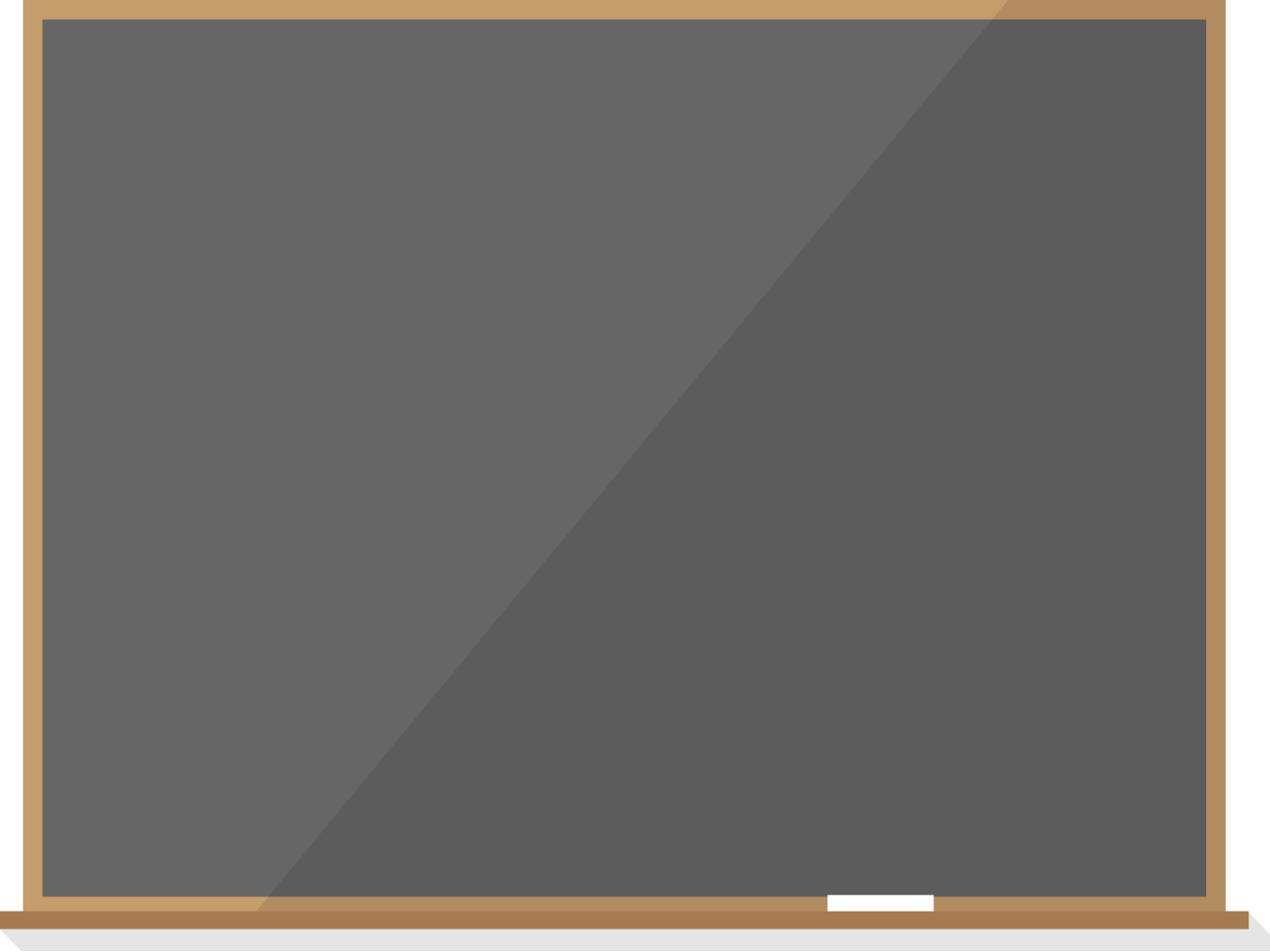 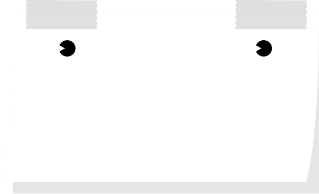 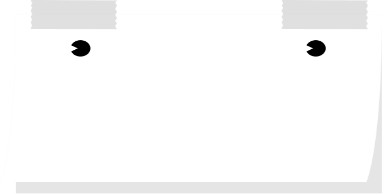 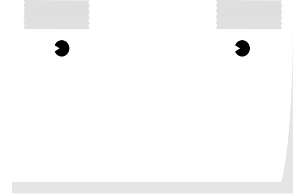 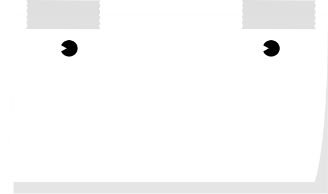 2
3
2
A faire
Terminé
Analyse
Dev.
Tests
Dans 5 jours
En cours
En cours
Terminé
Terminé
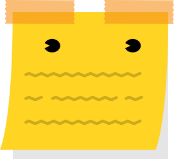 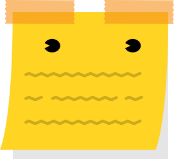 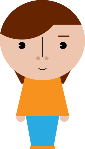 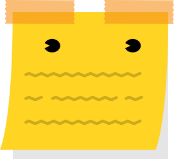 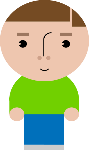 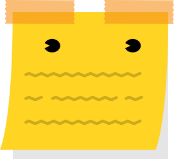 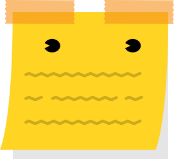 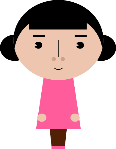 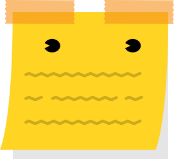 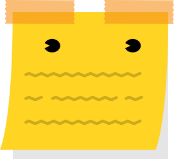 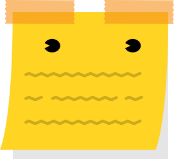 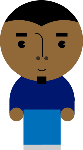 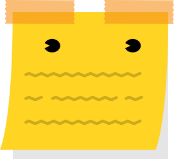 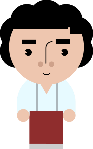 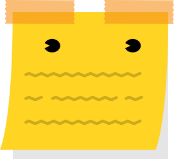 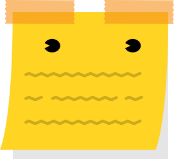 Dans 10 jours 
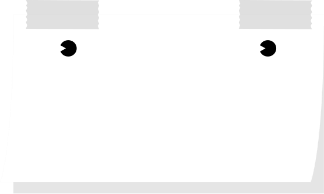 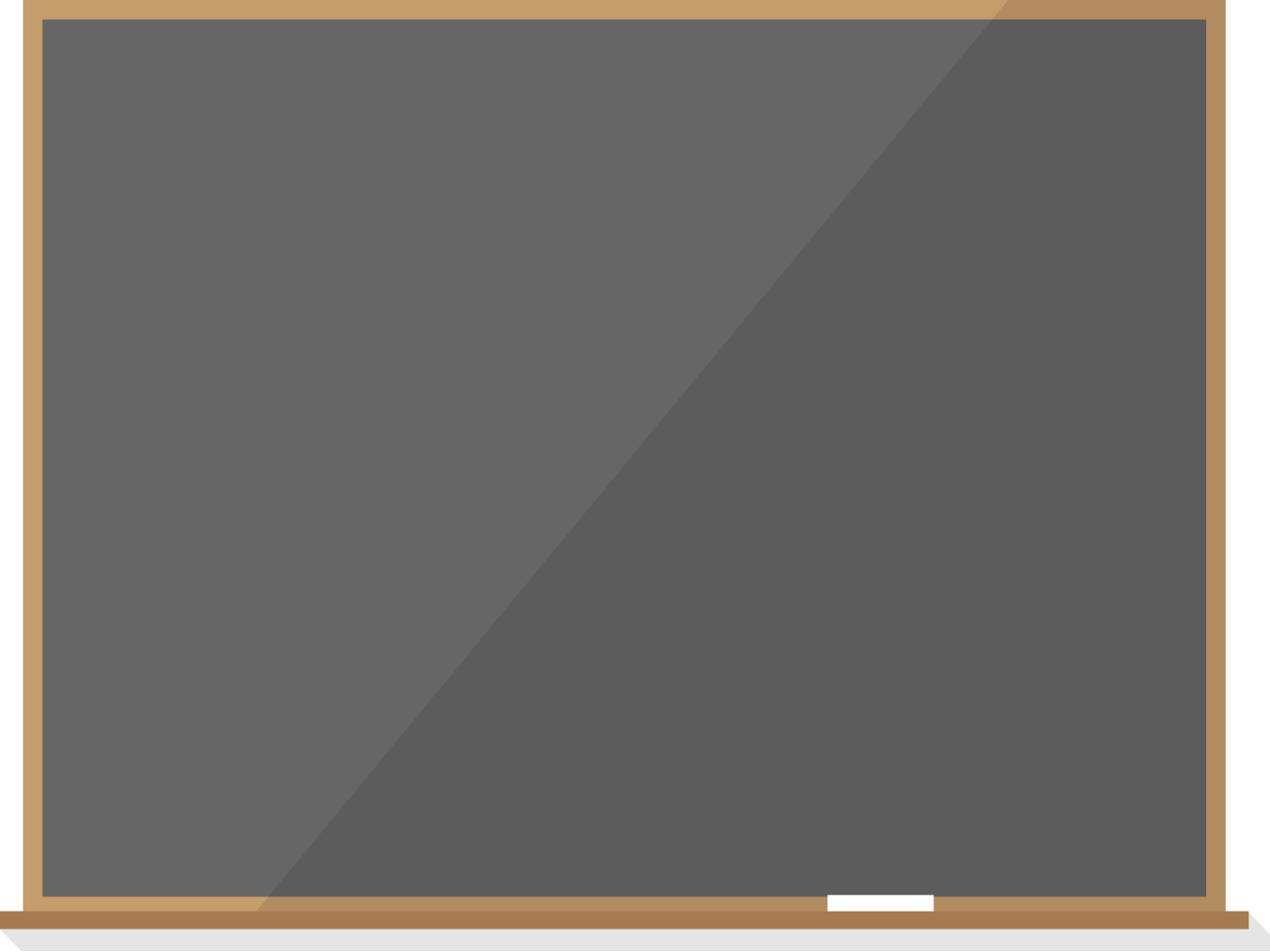 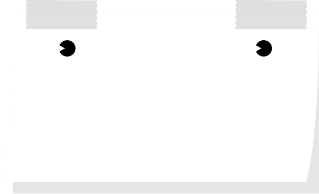 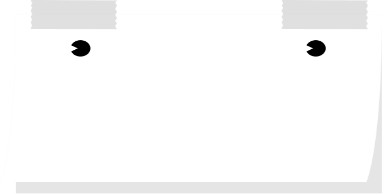 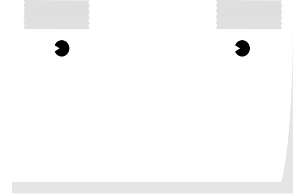 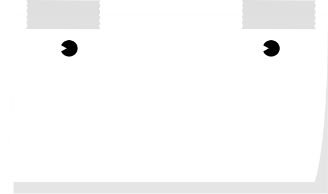 2
3
2
A faire
Terminé
Analyse
Dev.
Tests
Dans 5 jours
En cours
En cours
Terminé
Terminé
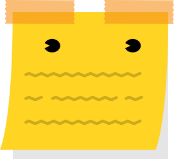 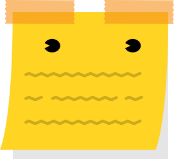 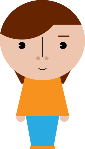 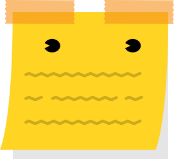 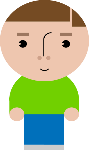 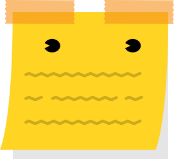 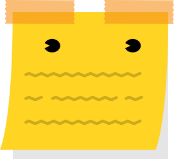 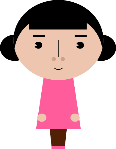 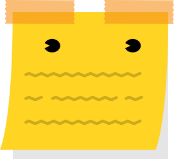 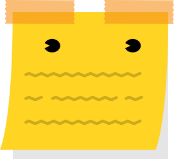 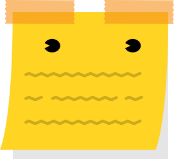 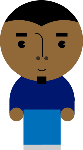 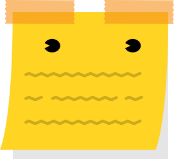 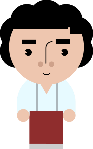 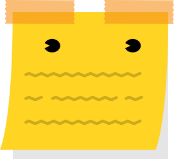 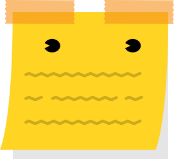 En utilisant vos données historiques, vous pouvez estimer votre flux
Dans 10 jours 
Planning
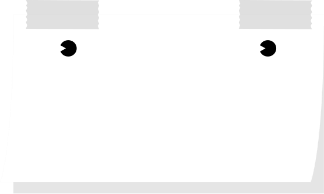 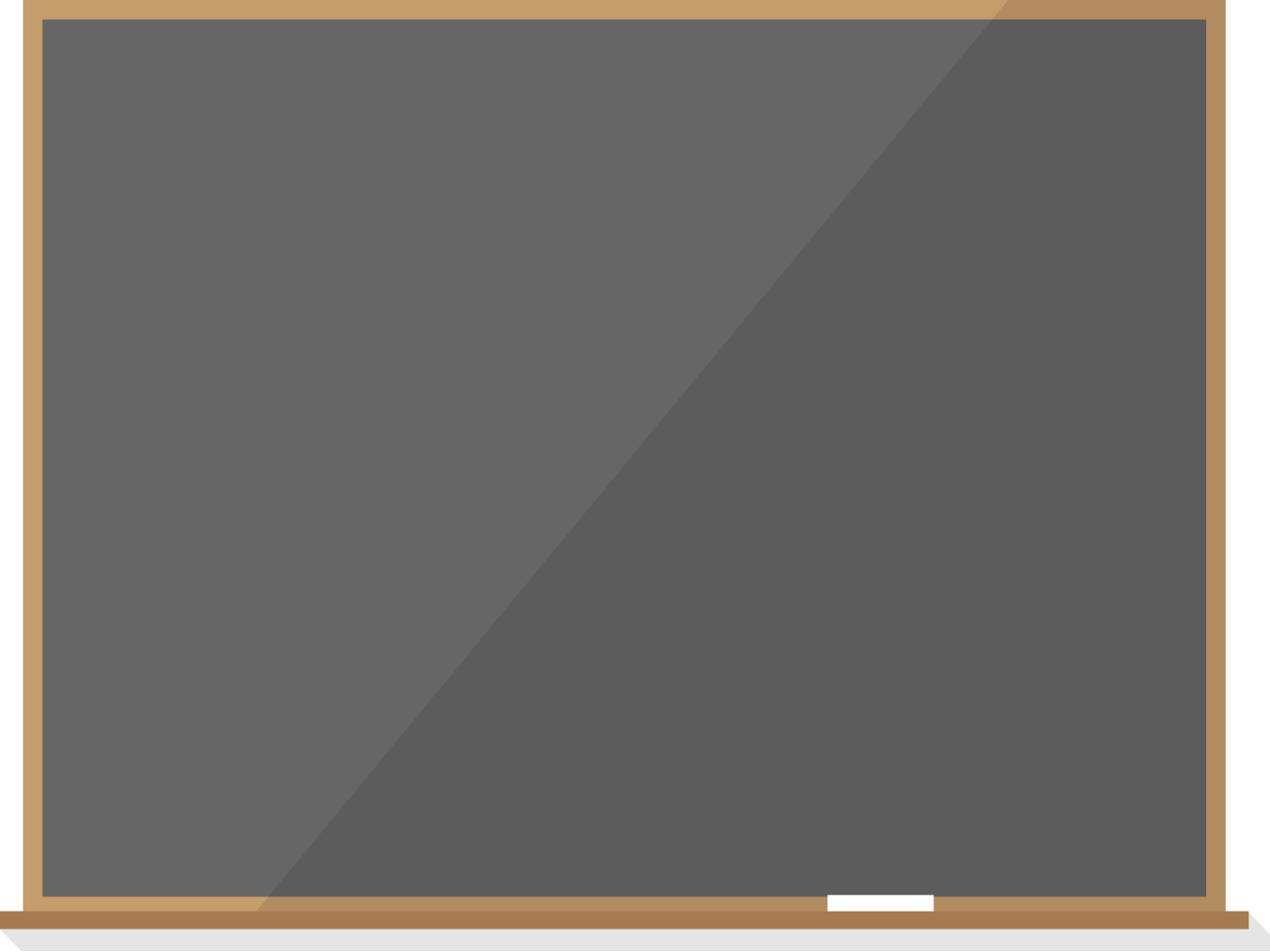 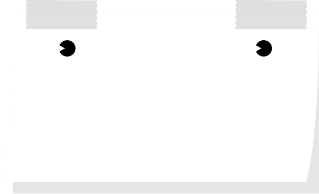 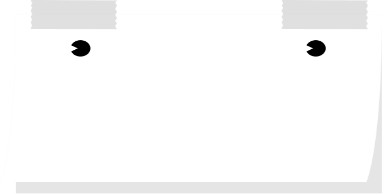 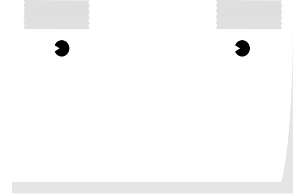 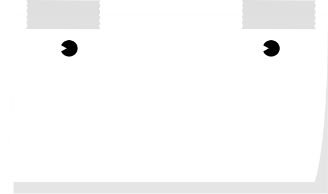 2
3
2
A faire
Terminé
Analyse
Dev.
Tests
En cours
En cours
Terminé
Terminé
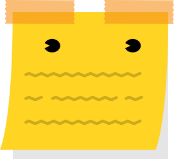 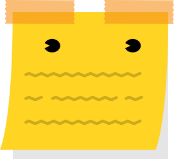 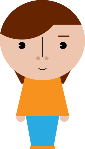 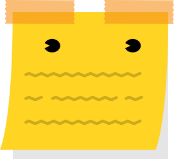 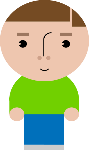 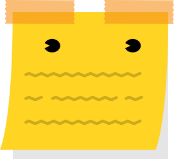 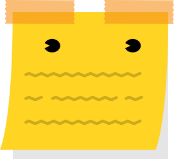 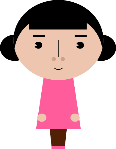 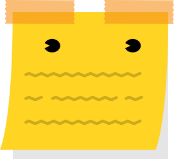 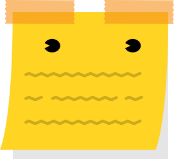 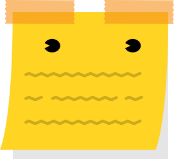 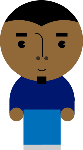 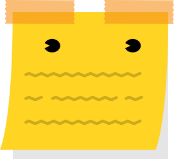 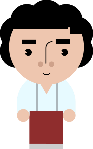 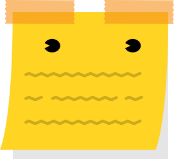 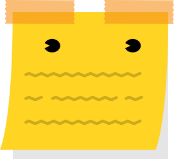 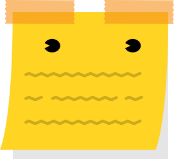 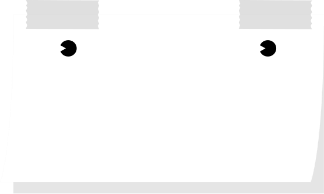 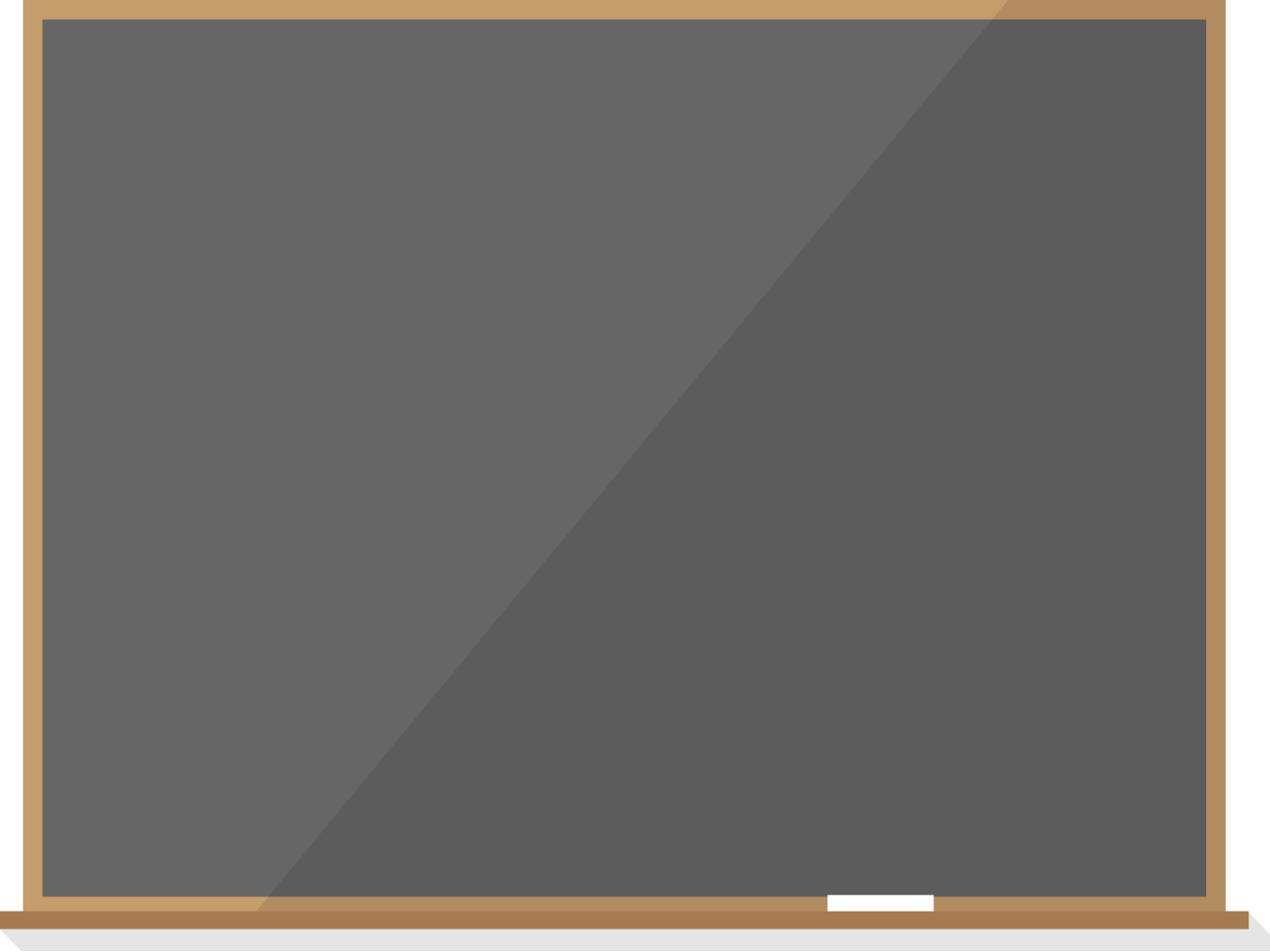 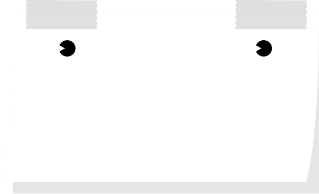 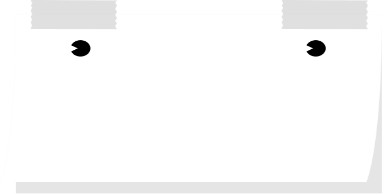 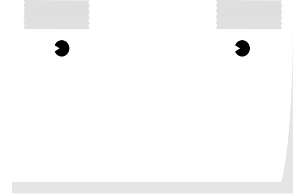 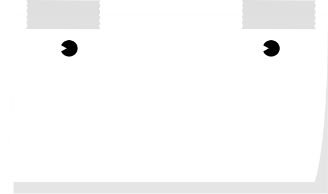 2
3
2
A faire
Terminé
Analyse
Dev.
Tests
En cours
En cours
Terminé
Terminé
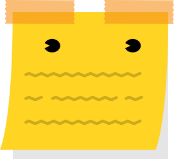 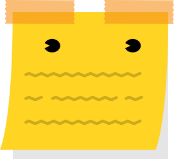 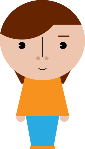 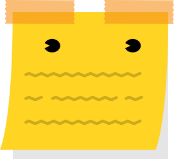 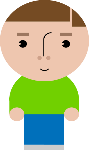 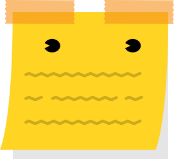 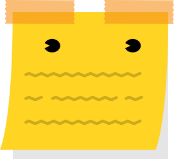 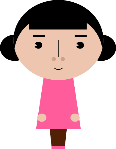 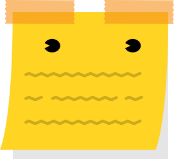 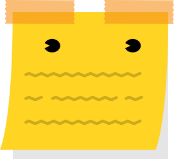 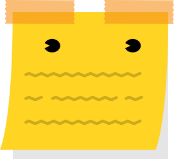 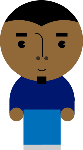 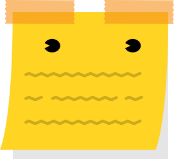 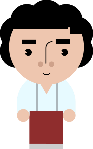 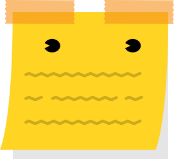 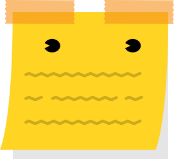 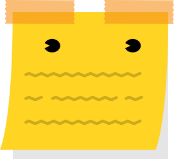 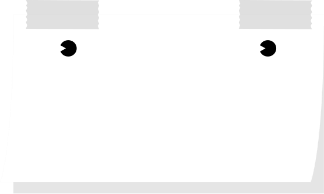 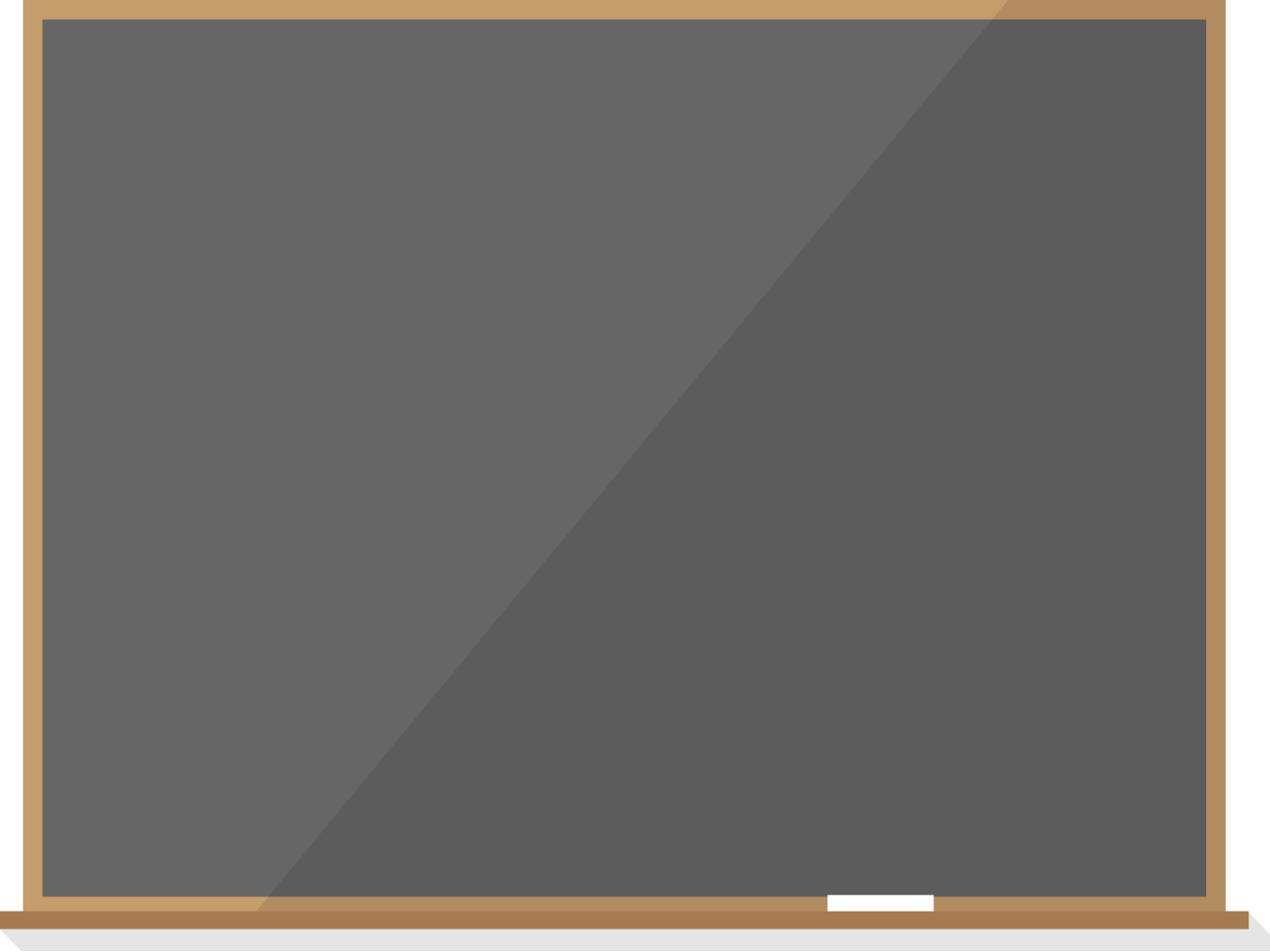 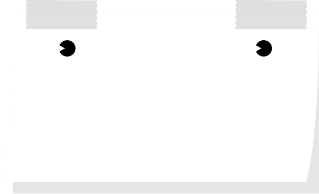 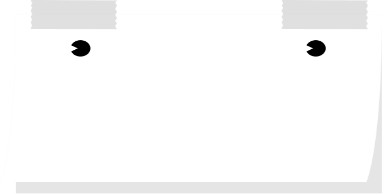 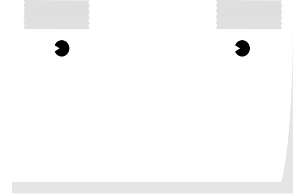 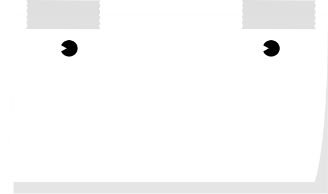 2
3
2
A faire
Terminé
Analyse
Dev.
Tests
En cours
En cours
Terminé
Terminé
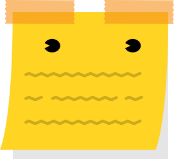 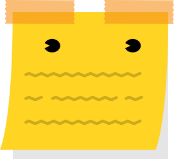 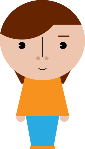 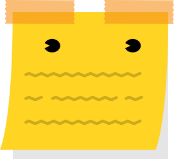 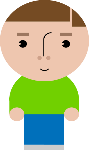 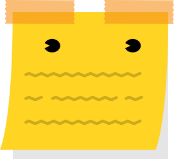 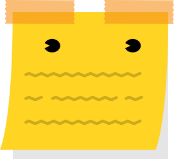 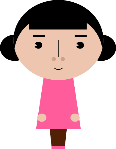 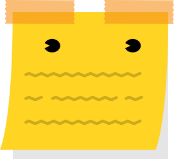 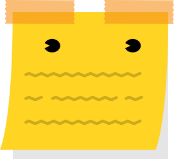 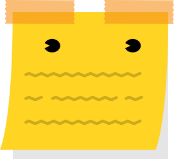 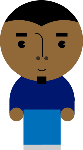 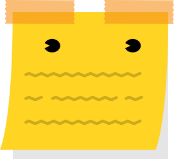 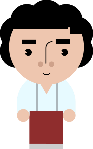 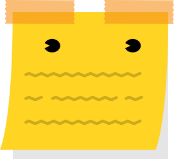 Ajoutez le concept d’itération pour planifier vos priorités chaque semaine
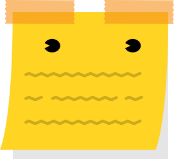 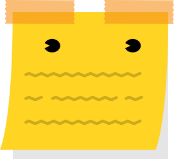 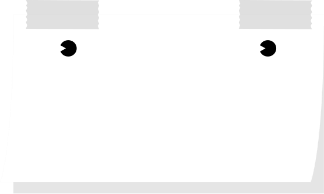 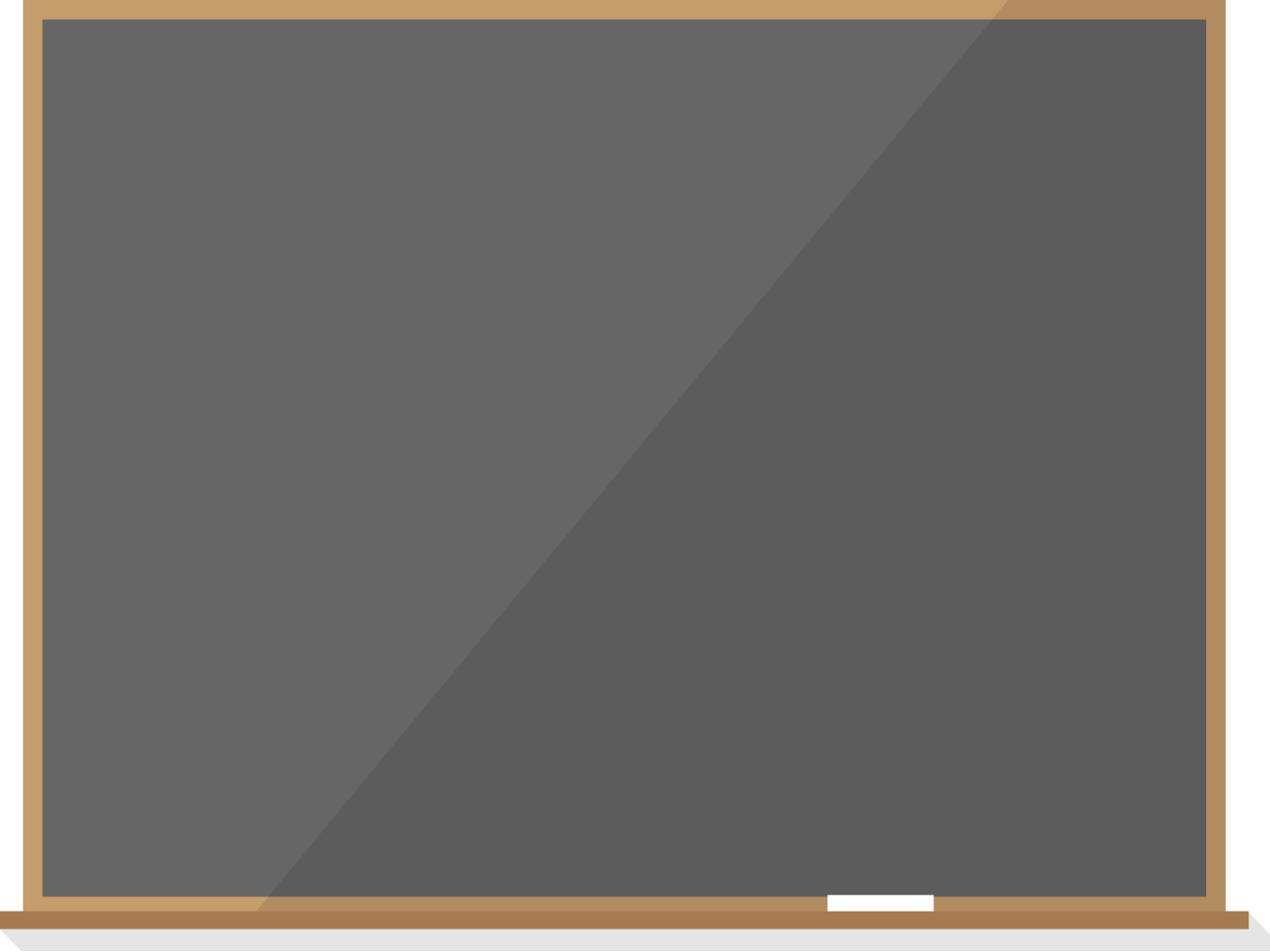 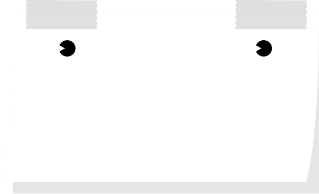 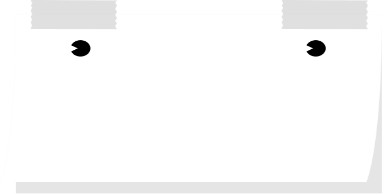 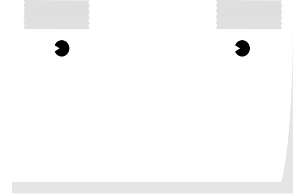 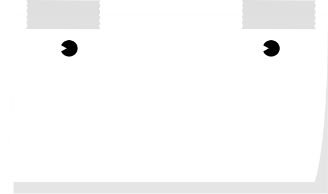 2
3
2
A faire
Terminé
Analyse
Dev.
Tests
Cette itération
En cours
En cours
Terminé
Terminé
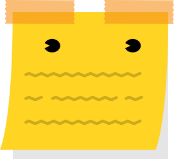 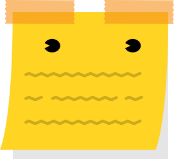 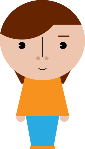 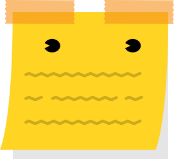 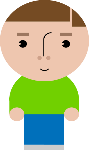 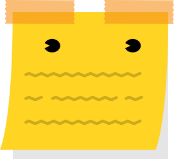 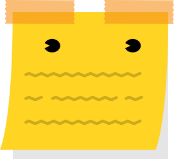 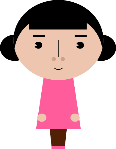 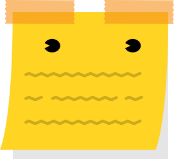 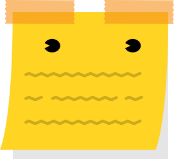 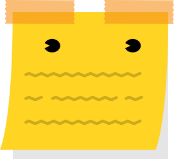 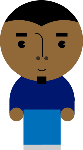 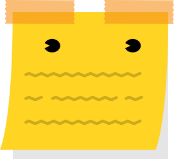 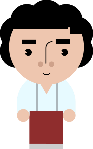 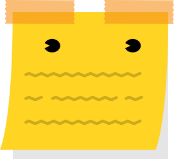 Après
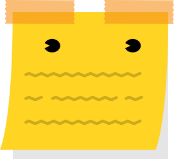 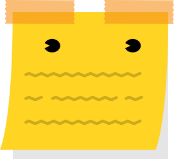 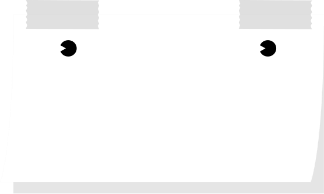 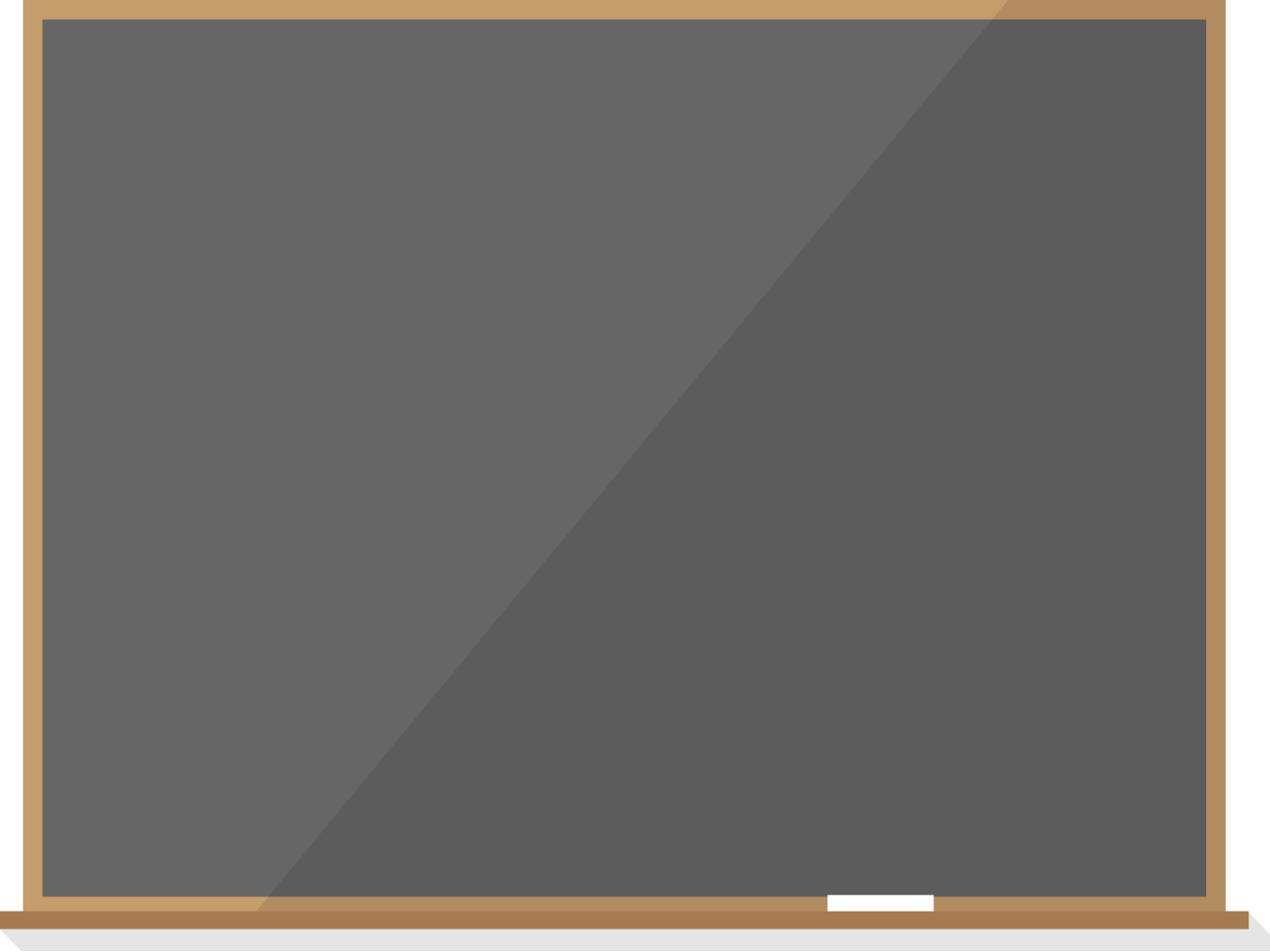 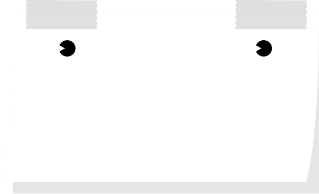 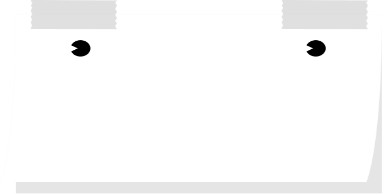 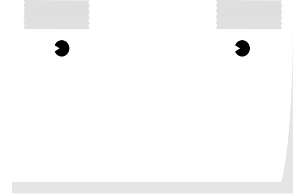 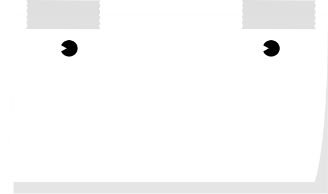 2
3
2
A faire
Terminé
Analyse
Dev.
Tests
Cette itération
En cours
En cours
Terminé
Terminé
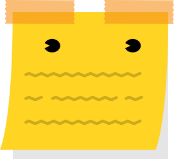 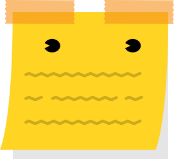 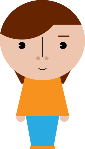 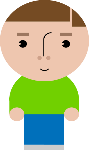 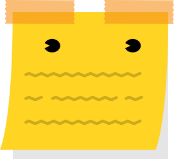 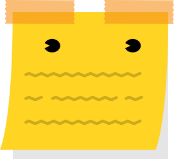 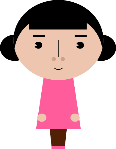 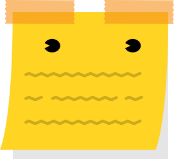 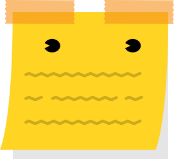 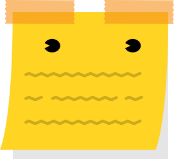 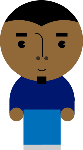 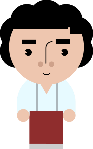 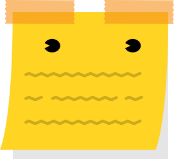 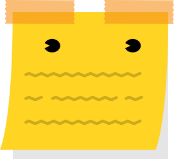 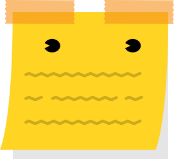 Après
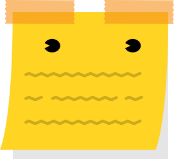 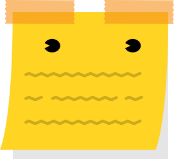 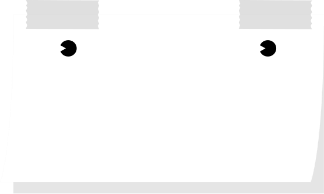 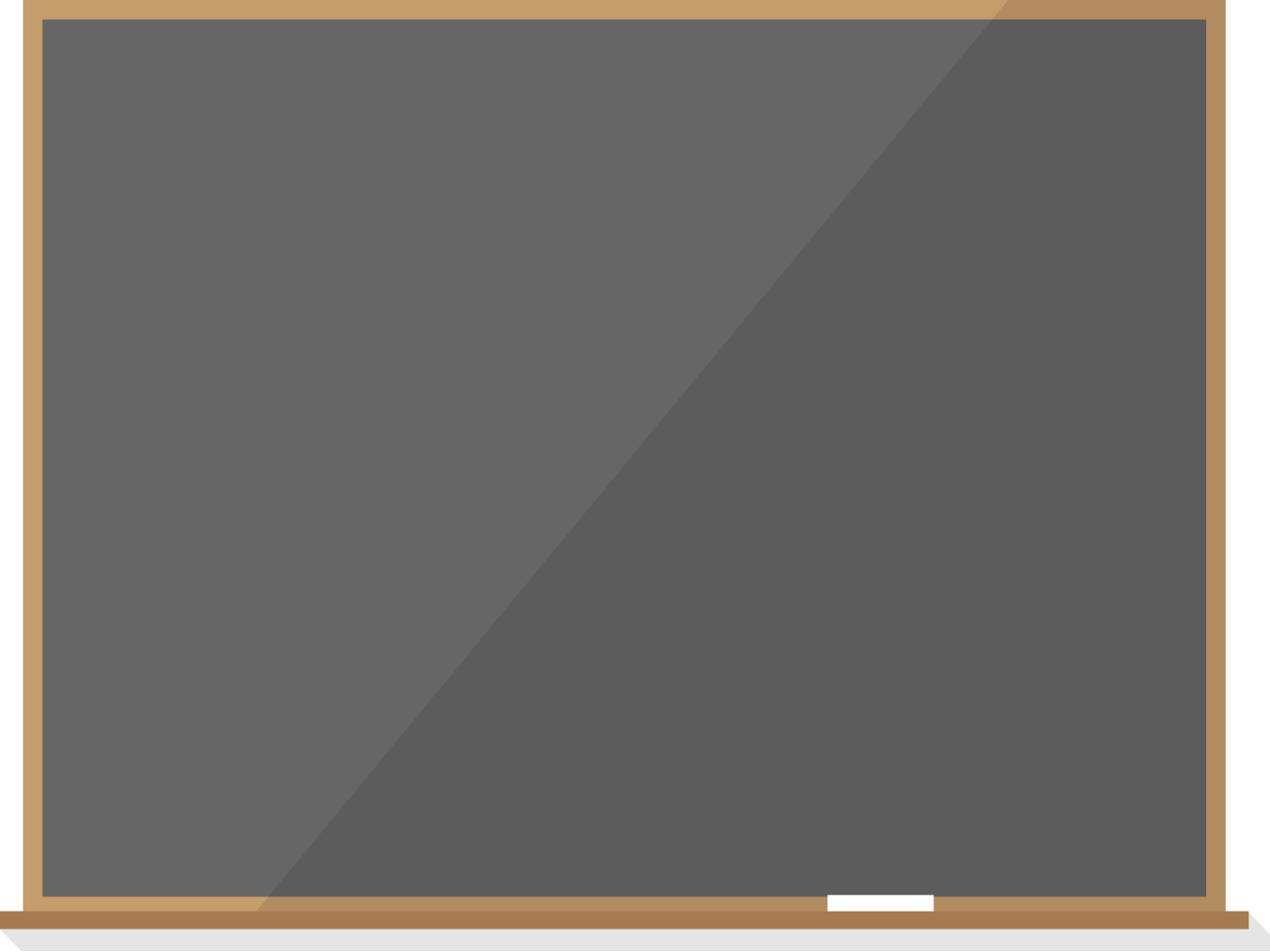 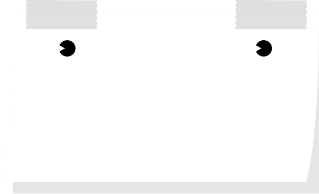 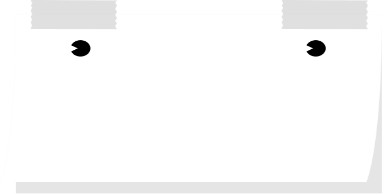 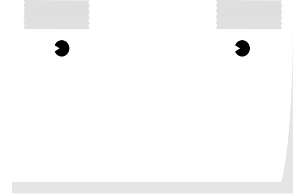 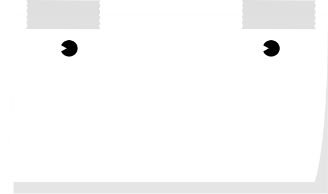 2
3
2
A faire
Terminé
Analyse
Dev.
Tests
Cette itération
En cours
En cours
Terminé
Terminé
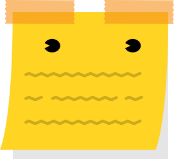 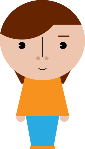 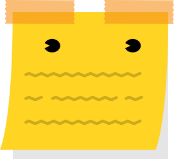 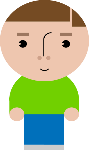 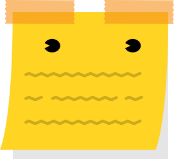 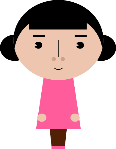 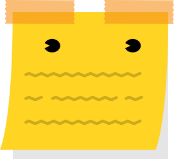 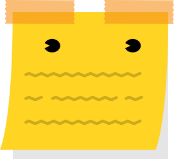 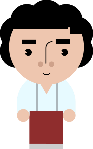 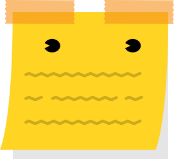 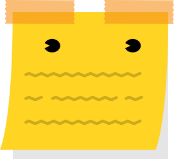 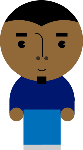 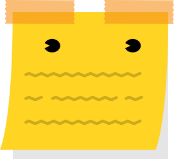 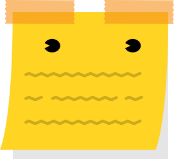 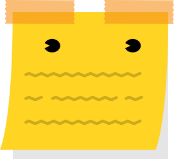 Après
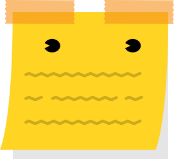 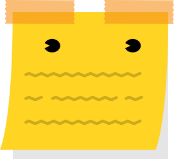 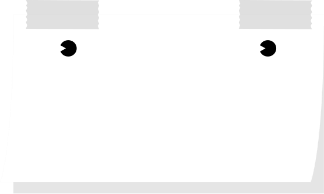 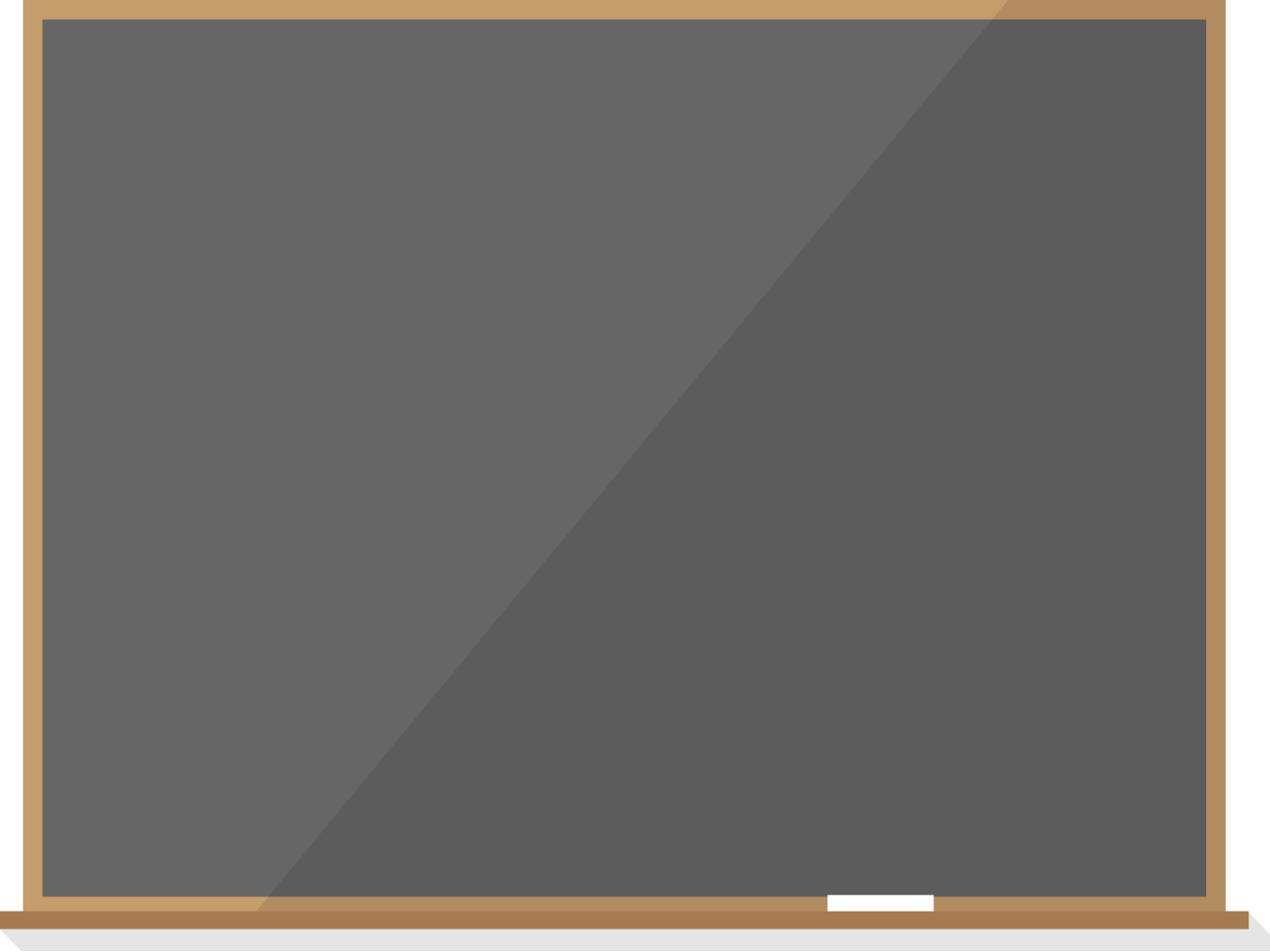 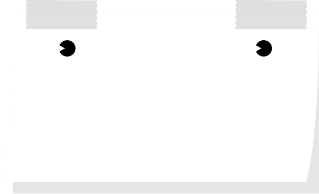 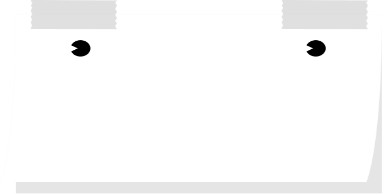 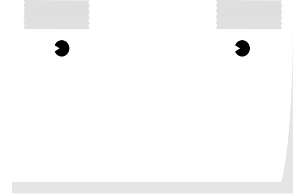 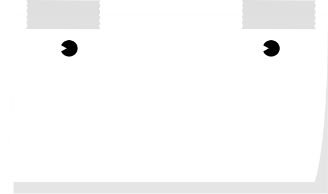 2
3
2
A faire
Terminé
Analyse
Dev.
Tests
Cette itération
En cours
En cours
Terminé
Terminé
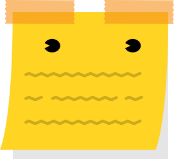 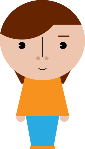 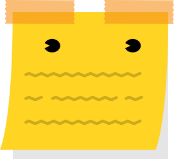 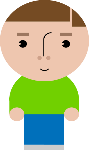 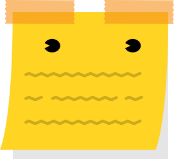 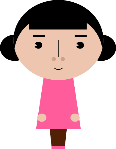 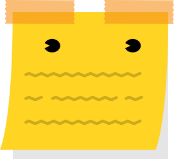 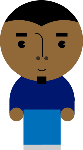 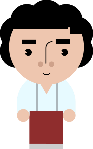 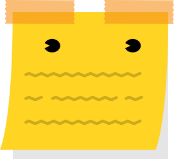 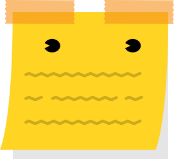 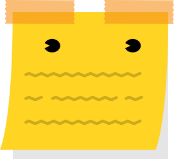 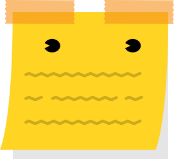 Après
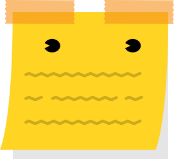 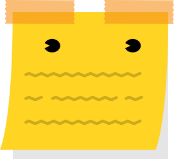 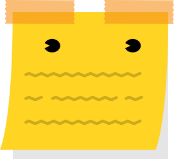 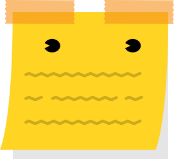 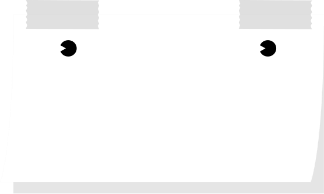 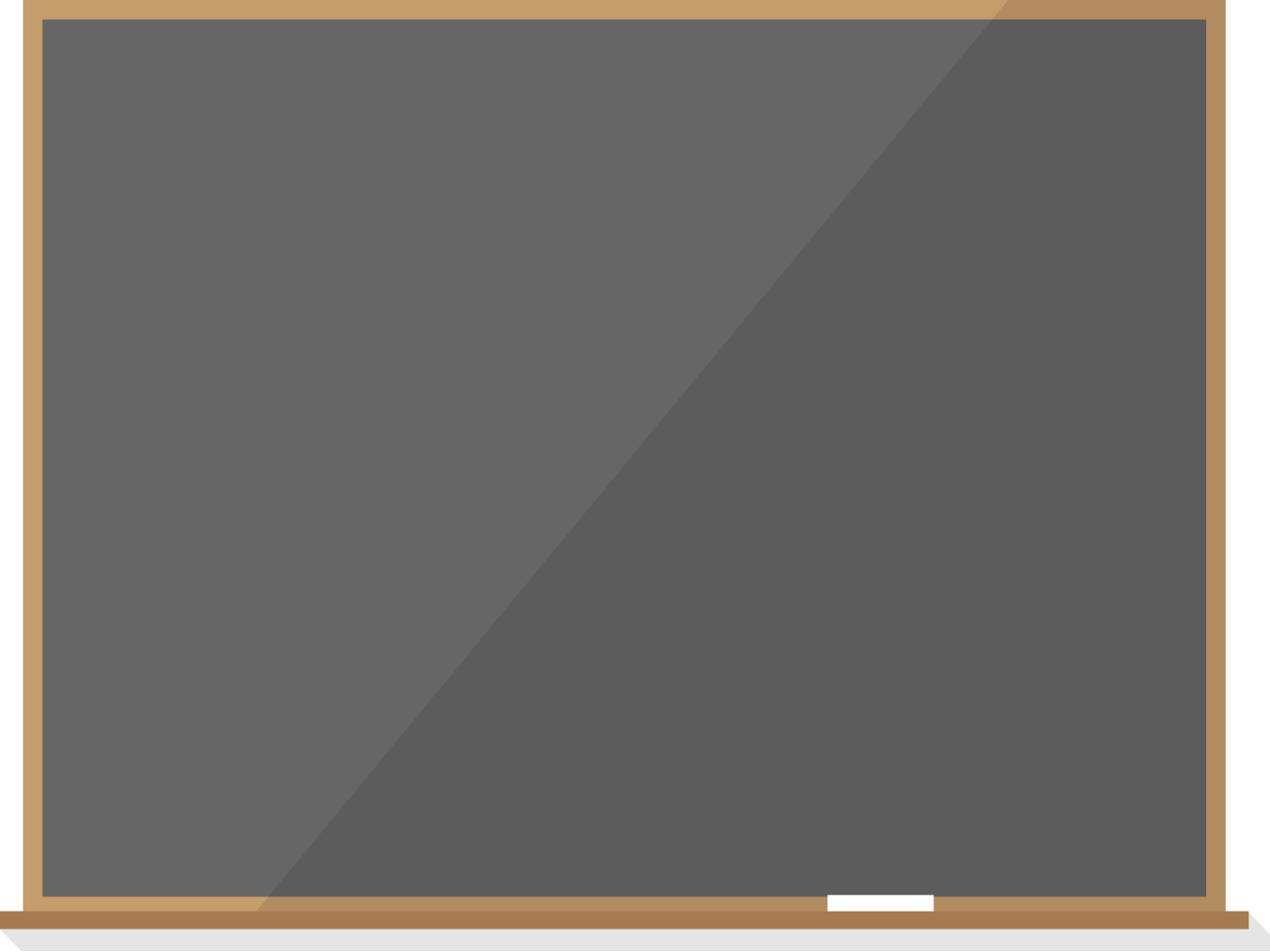 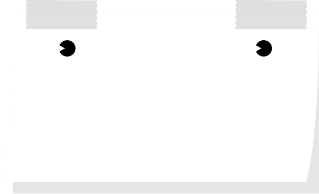 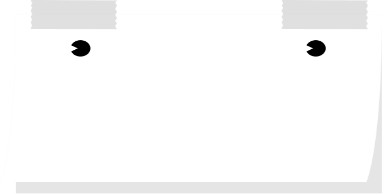 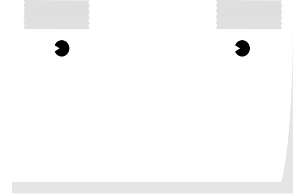 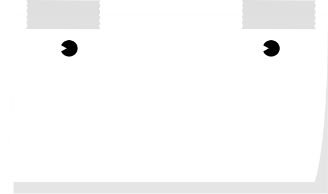 2
3
2
A faire
Terminé
Analyse
Dev.
Tests
Cette itération
En cours
En cours
Terminé
Terminé
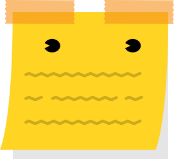 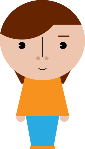 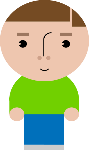 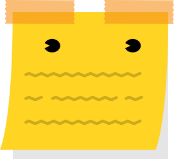 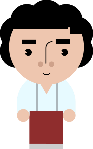 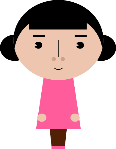 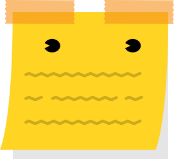 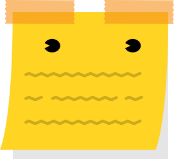 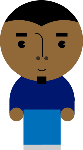 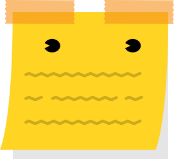 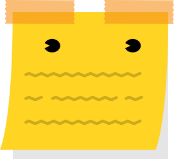 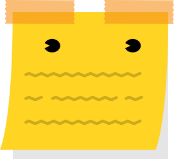 Après
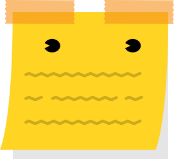 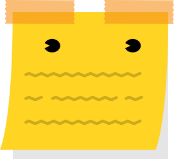 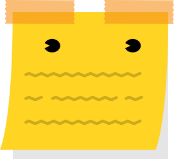 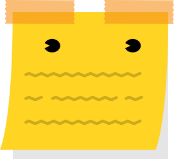 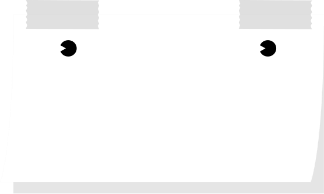 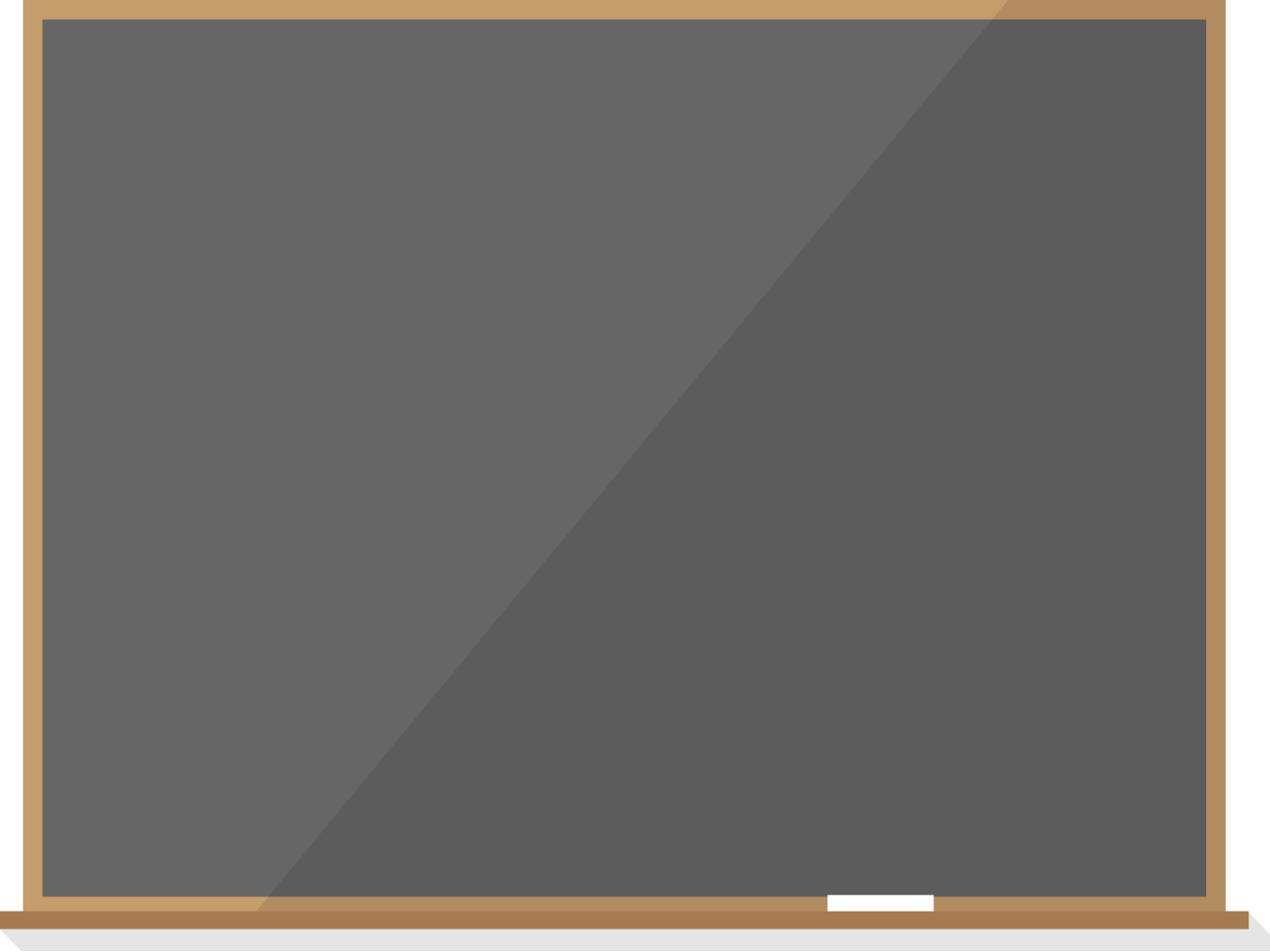 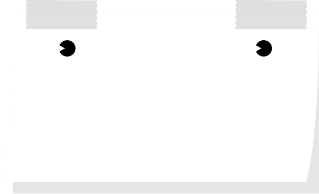 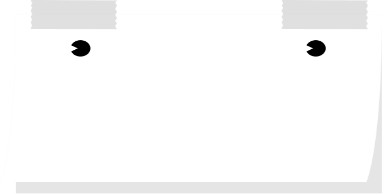 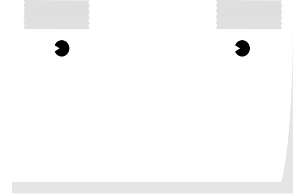 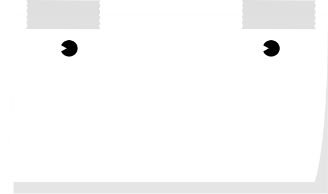 2
3
2
A faire
Terminé
Analyse
Dev.
Tests
Cette itération
En cours
En cours
Terminé
Terminé
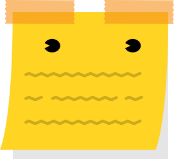 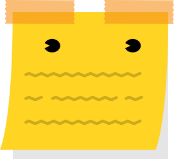 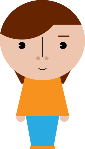 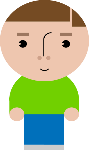 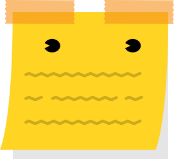 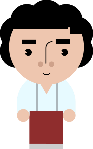 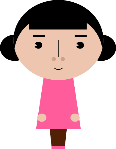 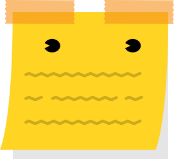 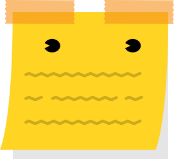 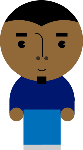 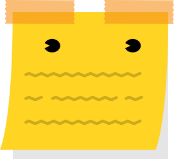 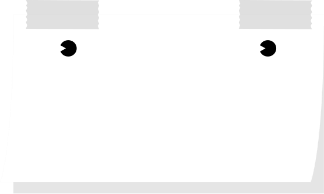 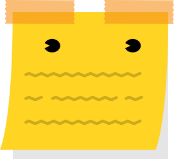 PLAN
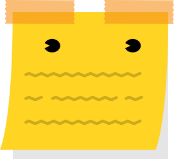 Après
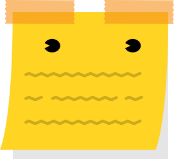 Planifiez votre prochaine itération pendant l’itération courante
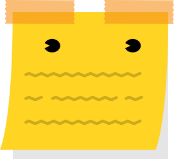 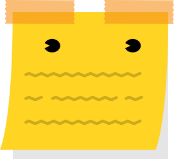 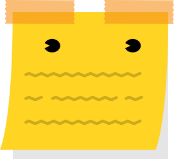 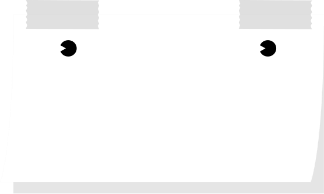 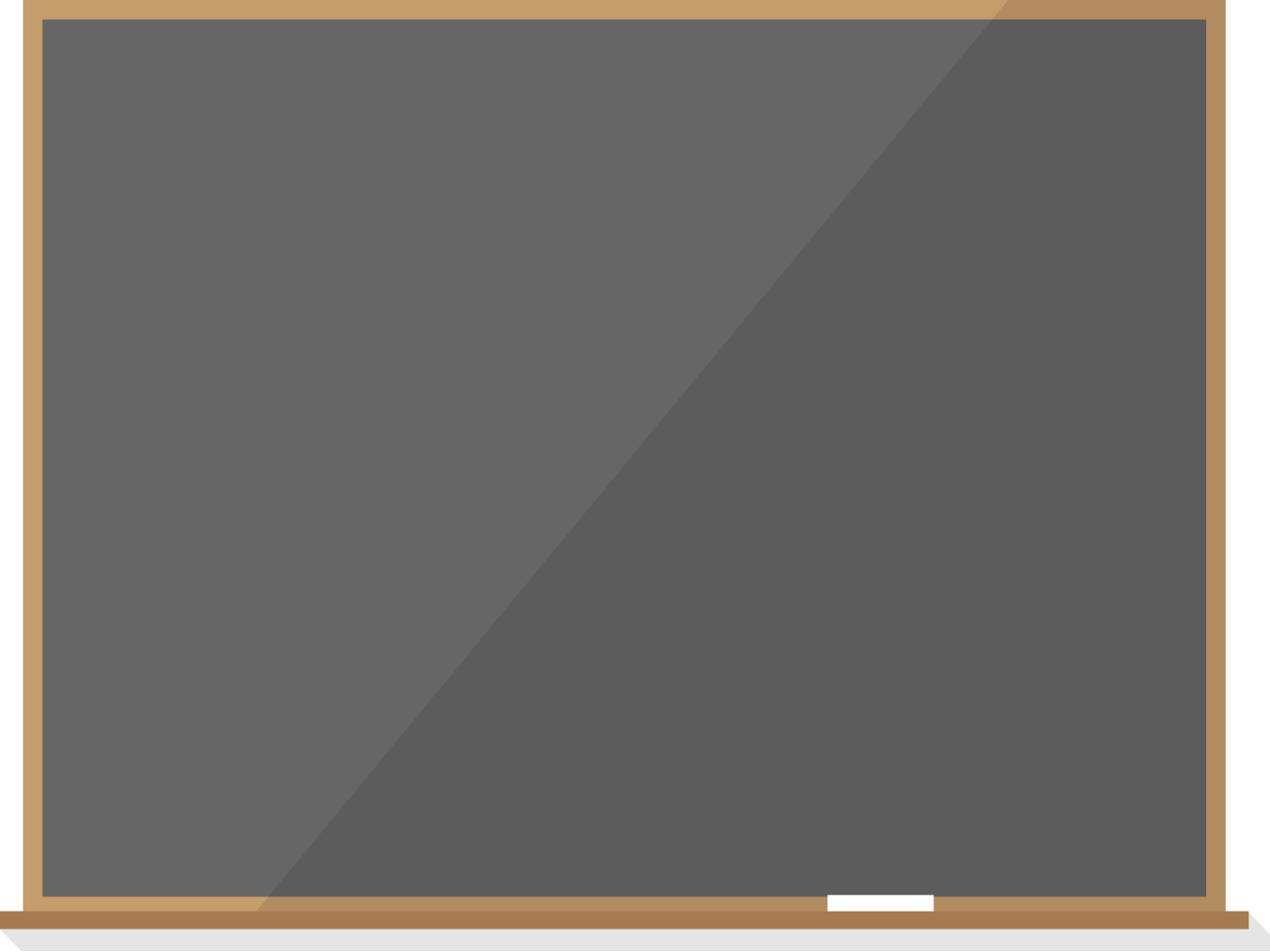 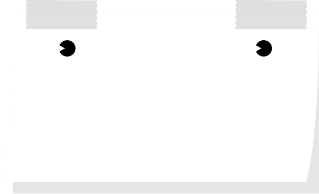 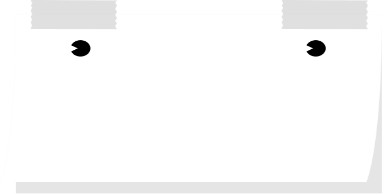 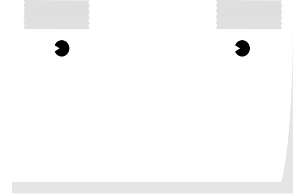 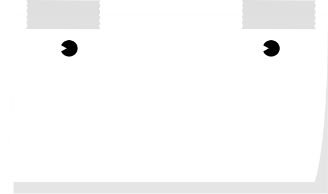 2
3
2
A faire
Terminé
Analyse
Dev.
Tests
Cette itération
En cours
En cours
Terminé
Terminé
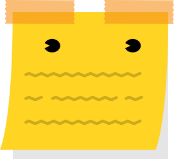 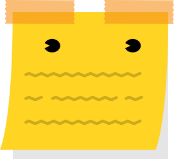 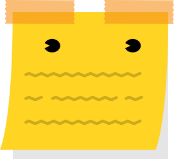 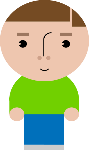 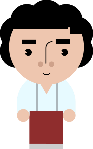 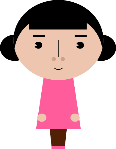 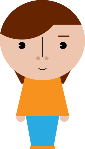 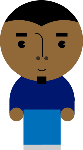 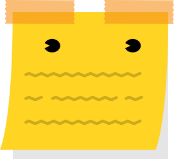 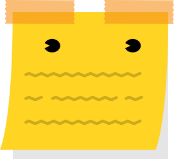 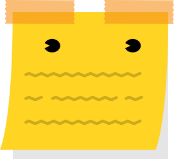 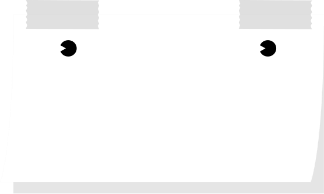 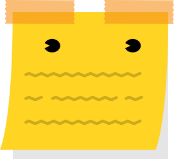 PLAN
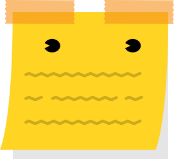 Après
L’itération est terminée, prêt pour l’itération suivante
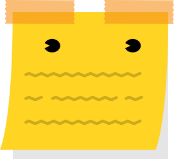 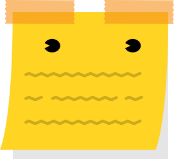 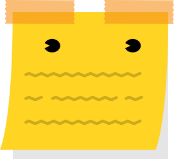 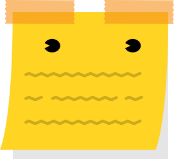 Tableaux Kanban liés, example avec Scrum
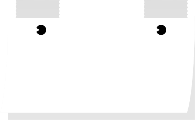 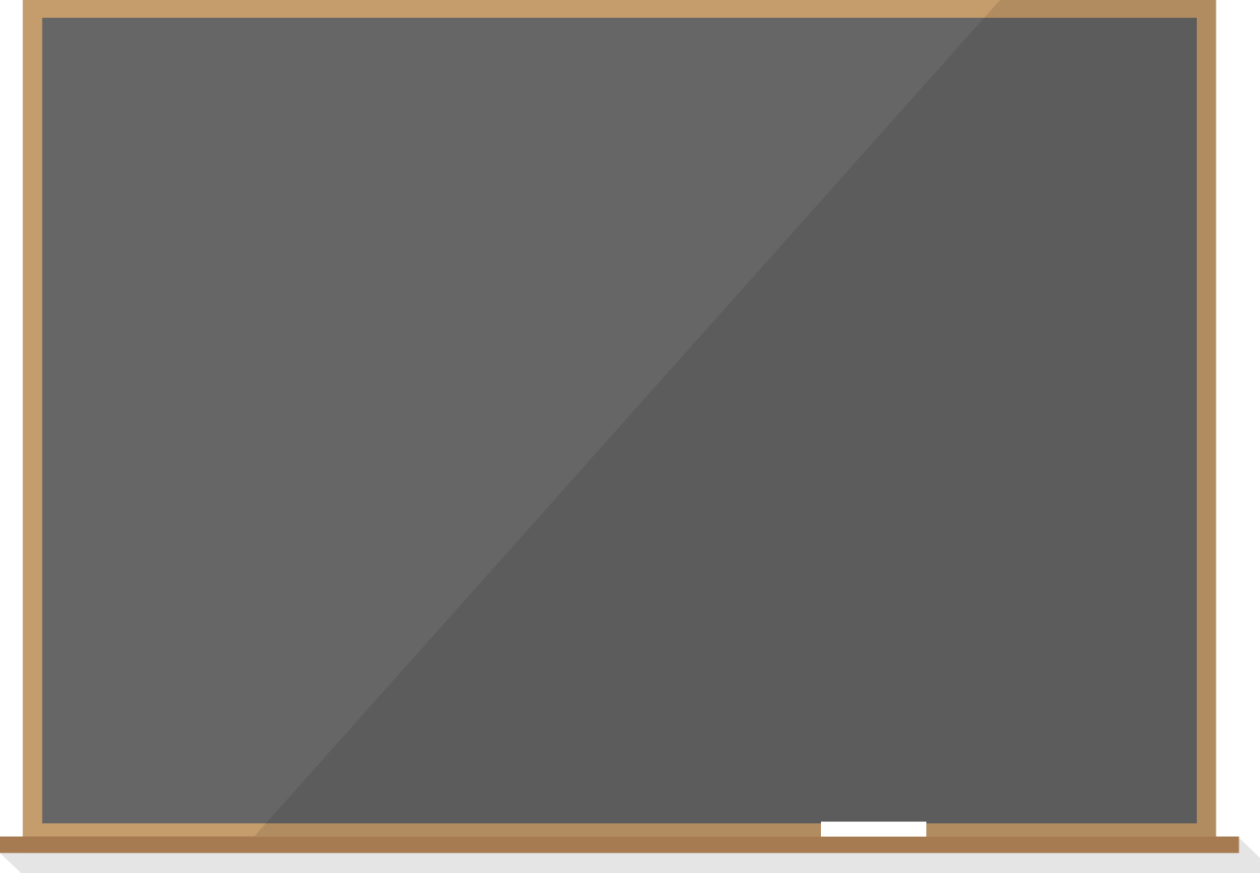 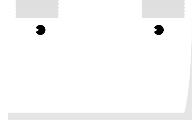 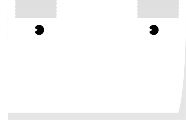 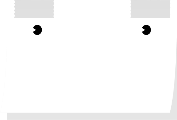 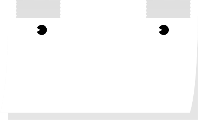 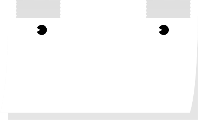 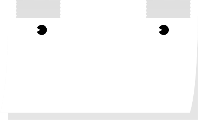 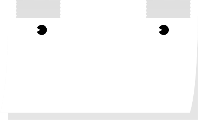  PROduct backlog
20 SP
BACKLOG
Acceptation
sélectionnés
Dev.
En cours
Terminé
TEST
A faire
En cours
Prêt
Terminé
OK
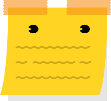 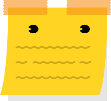 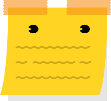 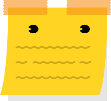 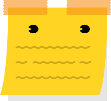 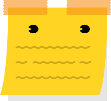 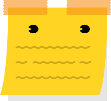 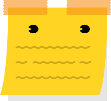 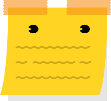 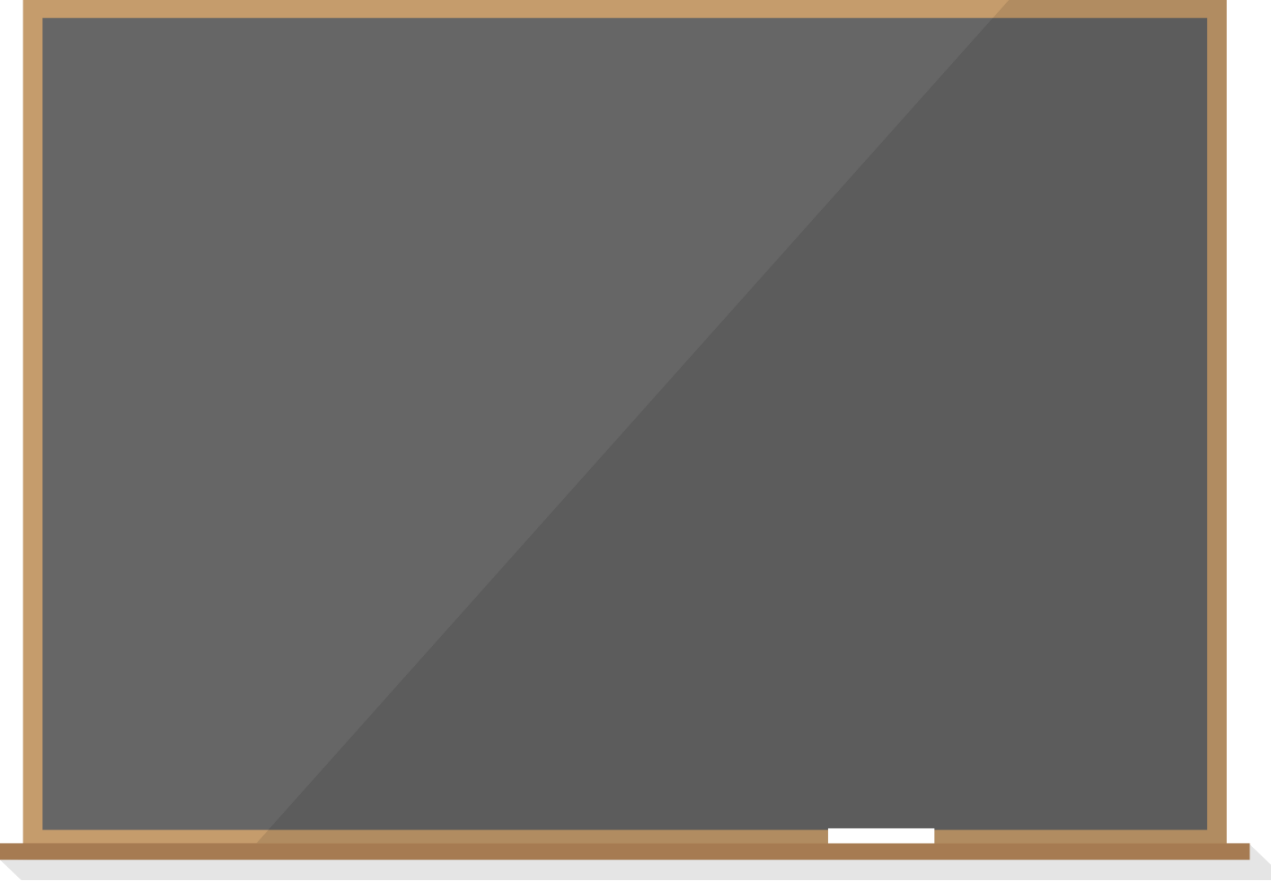 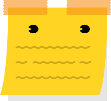 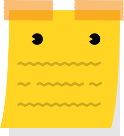 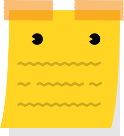 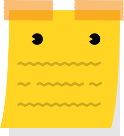 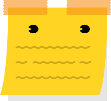 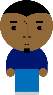 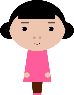 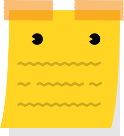 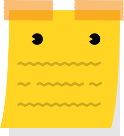 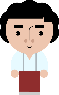 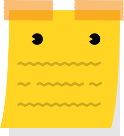 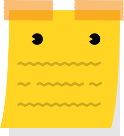 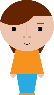 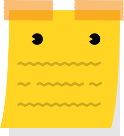 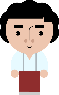 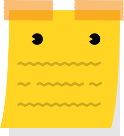 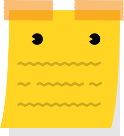 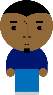 Disponible – maximum 2 avatars par personne
backlog d’itération 
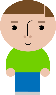 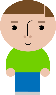 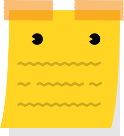 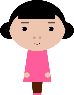 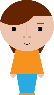 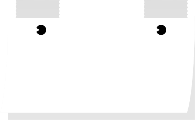 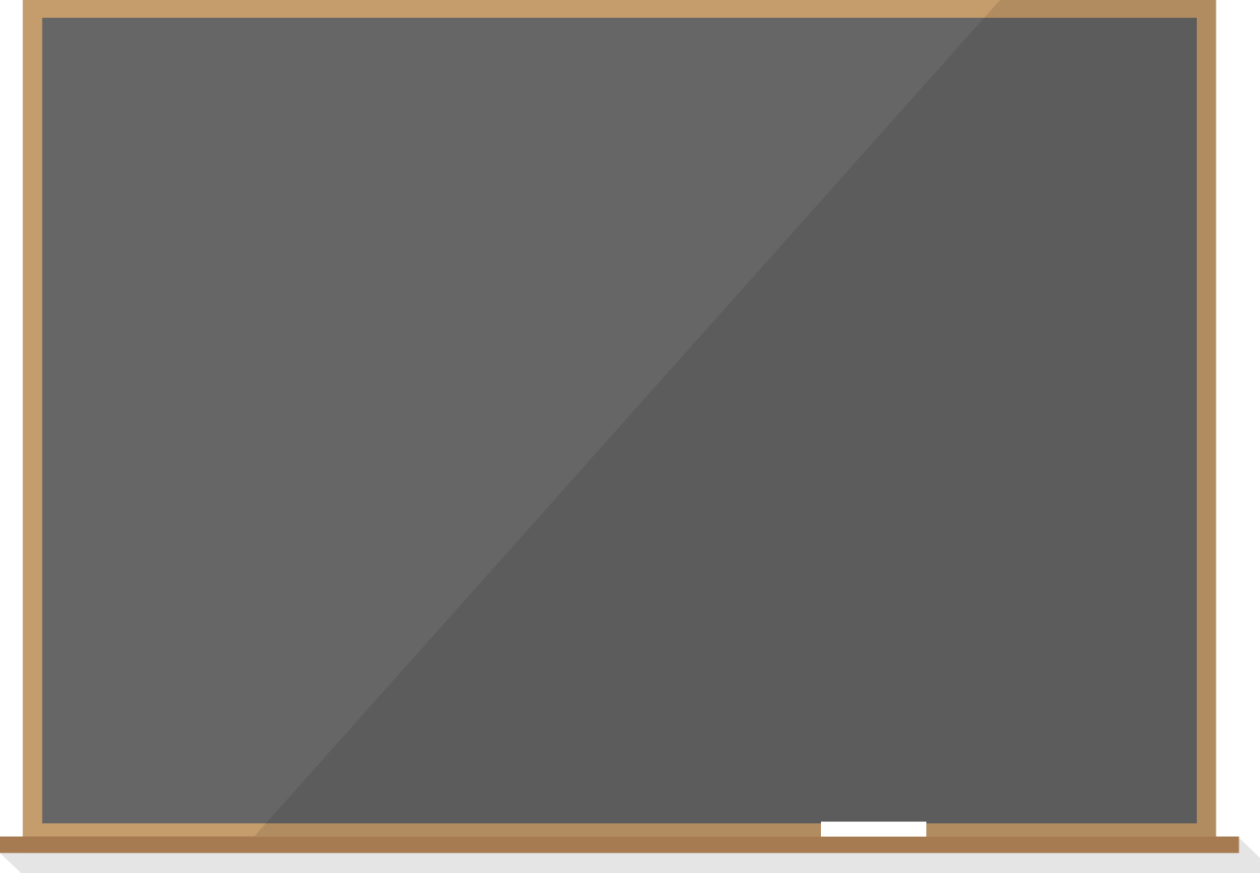 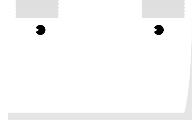 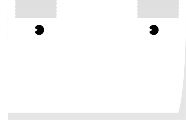 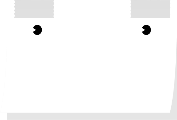 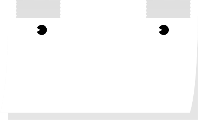 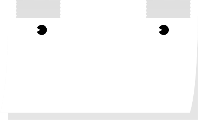 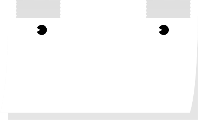 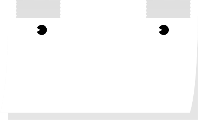  Histoires
20 SP
BACKLOG
Acceptation
sélectionnés
Dev.
En cours
Terminé
TEST
A faire
En cours
Prêt
Terminé
OK
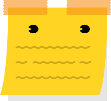 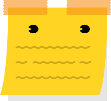 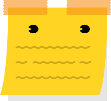 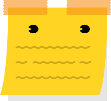 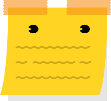 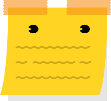 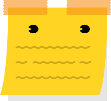 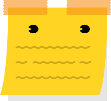 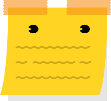 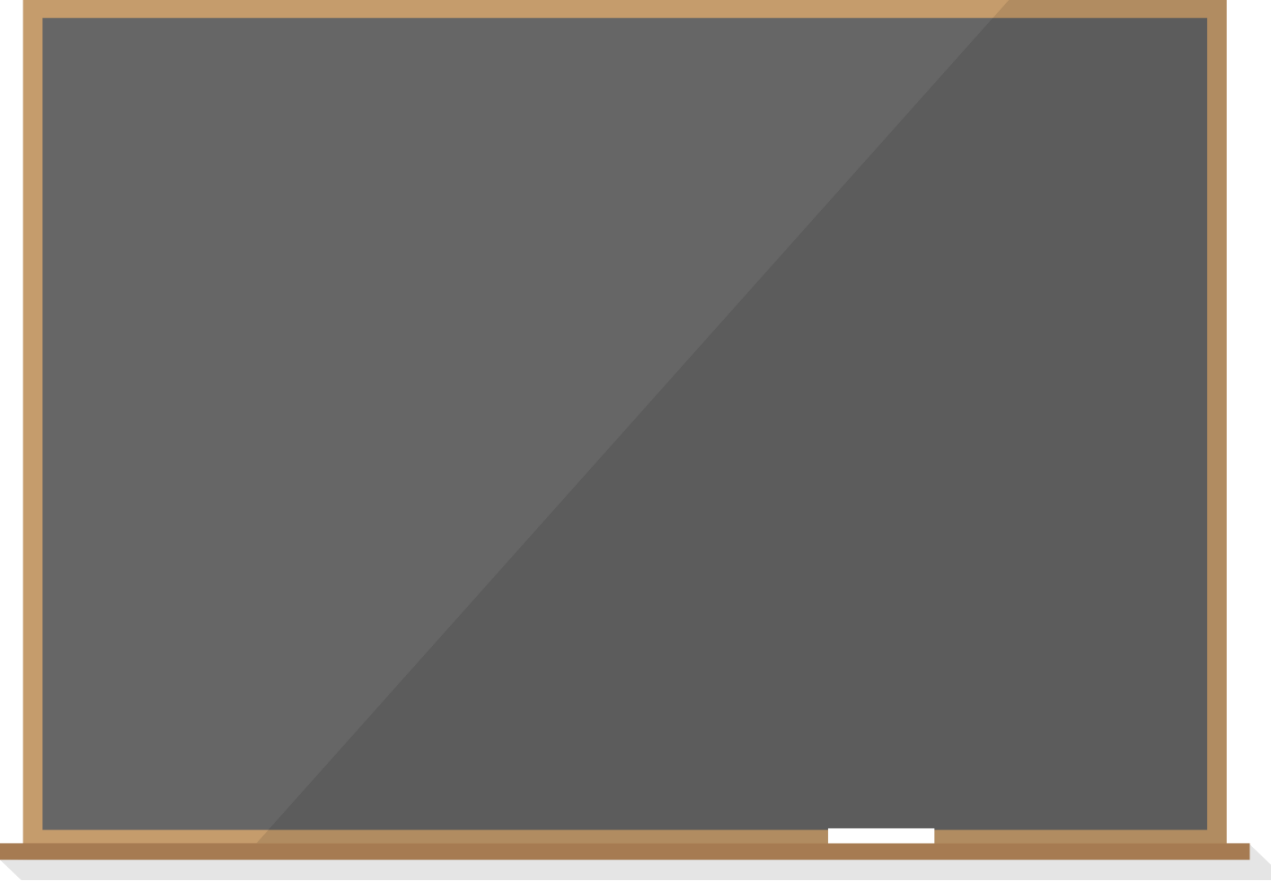 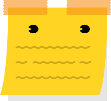 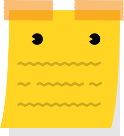 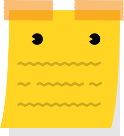 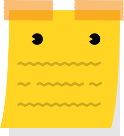 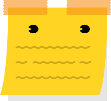 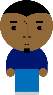 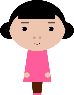 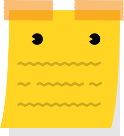 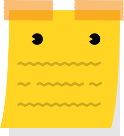 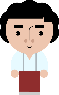 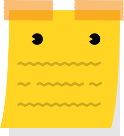 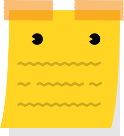 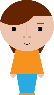 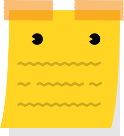 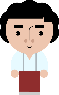 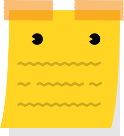 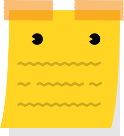 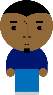 Disponible – maximum 2 avatars par personne
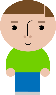 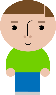 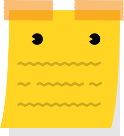 Tâches 
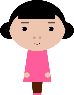 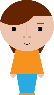 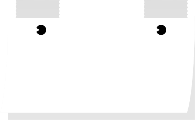 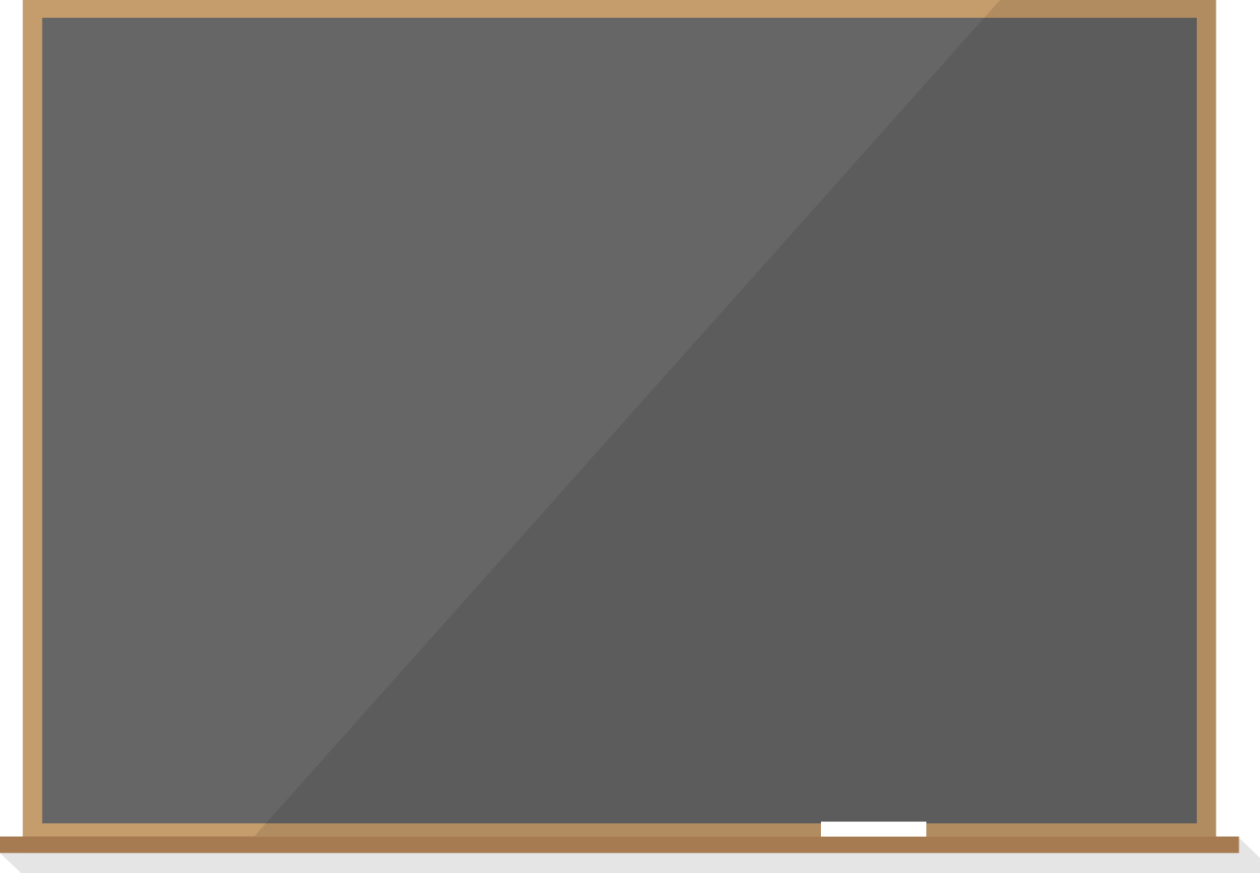 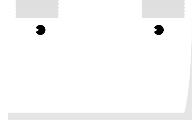 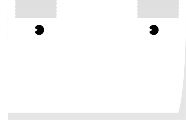 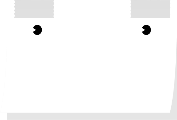 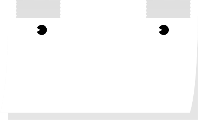 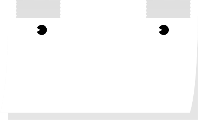 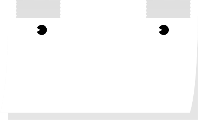 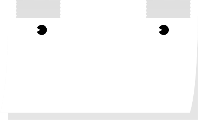 20 SP
BACKLOG
Acceptation
sélectionnés
Histoire
Dev.
En cours
Terminé
TEST
A faire
En cours
Prêt
Terminé
OK
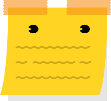 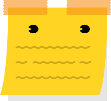 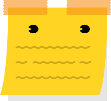 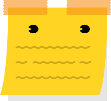 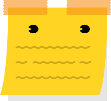 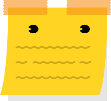 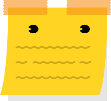 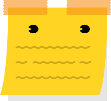 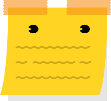 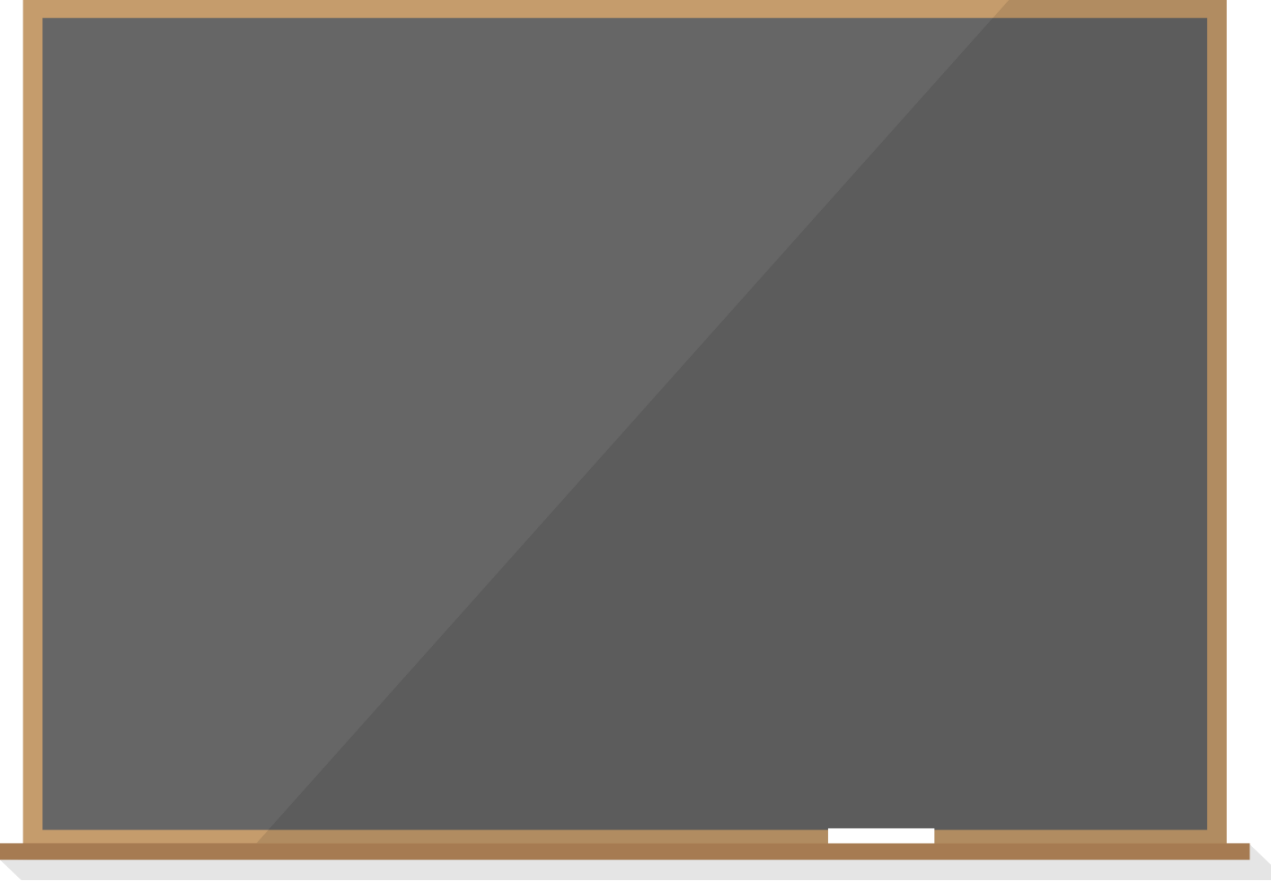 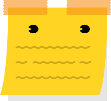 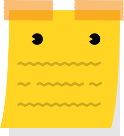 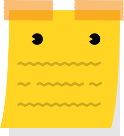 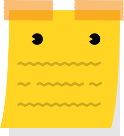 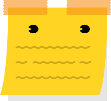 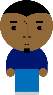 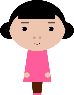 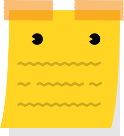 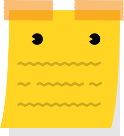 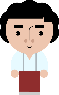 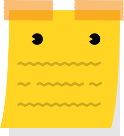 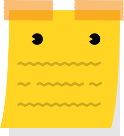 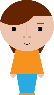 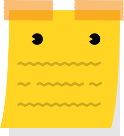 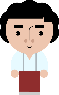 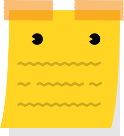 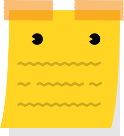 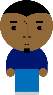 Disponible – maximum 2 avatars par personne
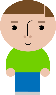 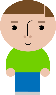 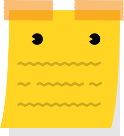 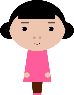 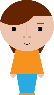 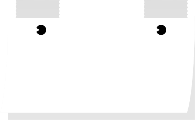 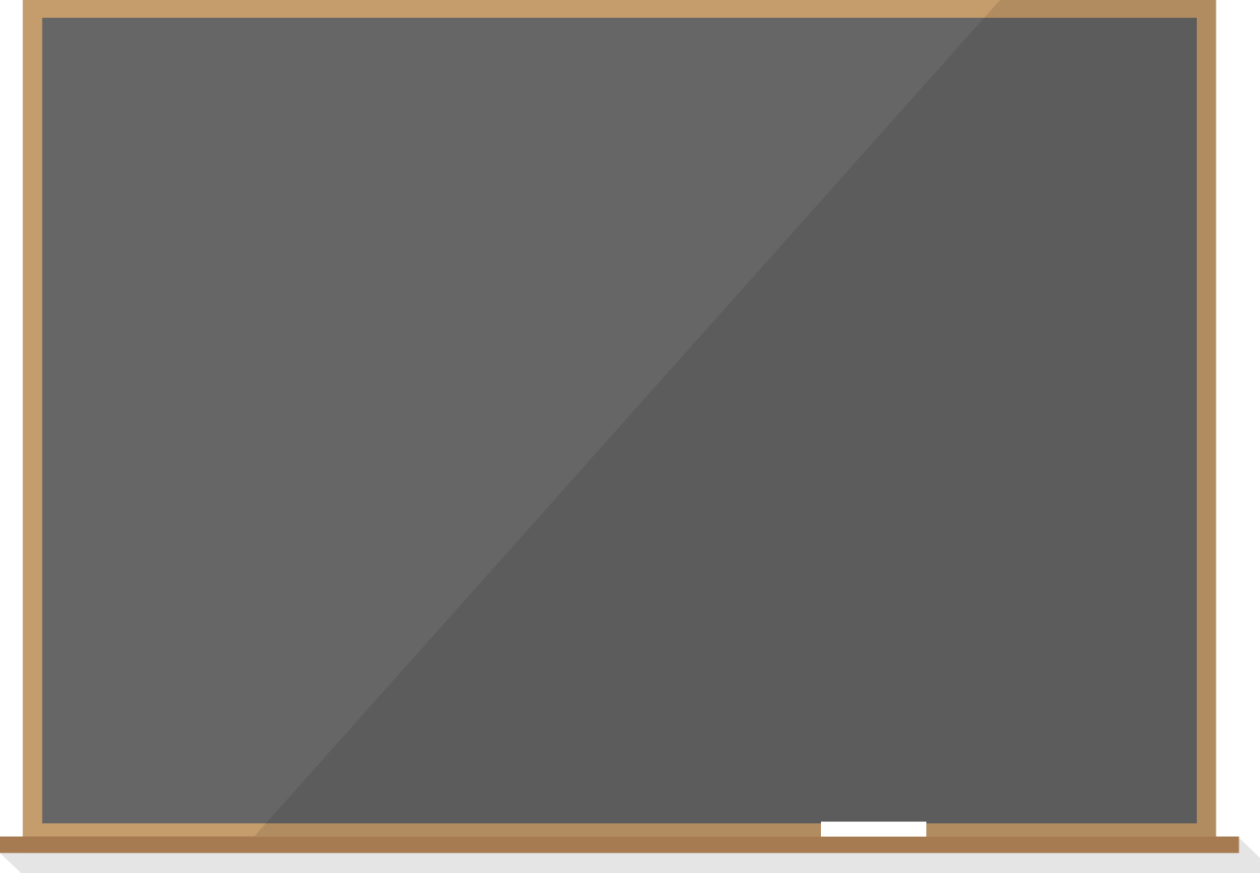 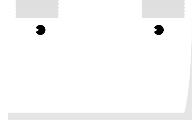 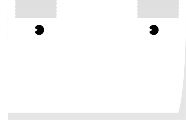 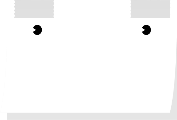 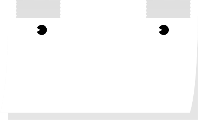 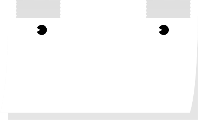 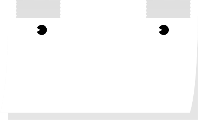 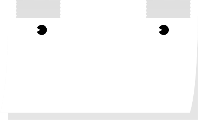 20 SP
BACKLOG
Acceptation
sélectionnés
Histoire
Dev.
En cours
Terminé
TEST
A faire
En cours
Prêt
Terminé
OK
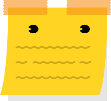 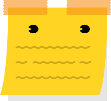 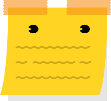 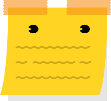 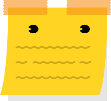 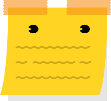 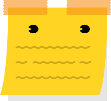 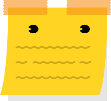 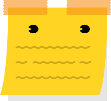 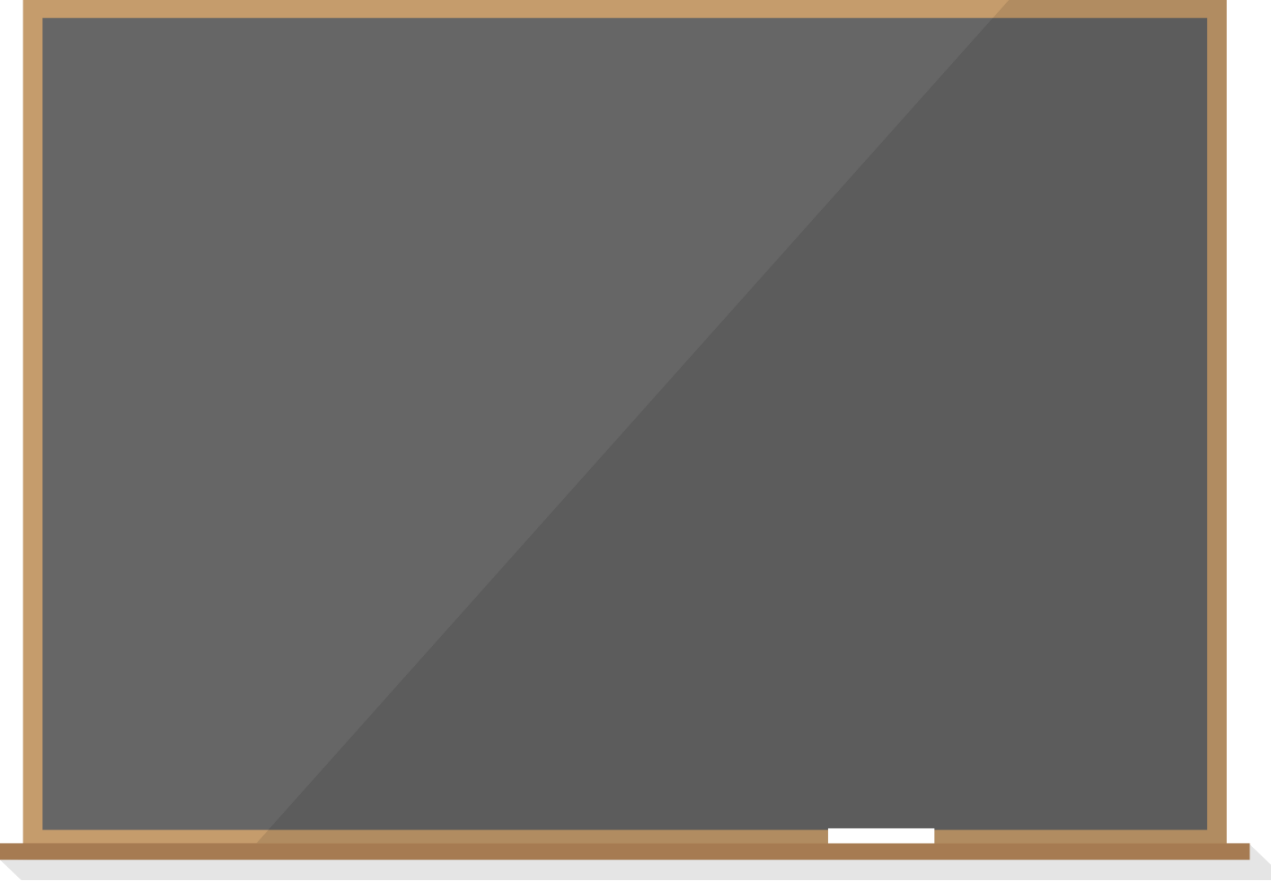 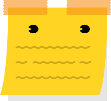 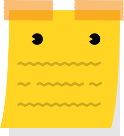 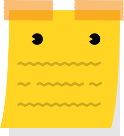 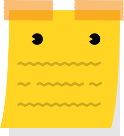 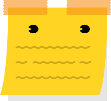 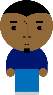 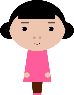 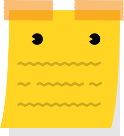 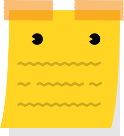 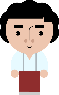 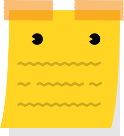 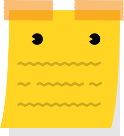 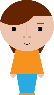 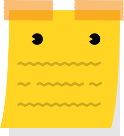 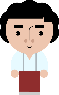 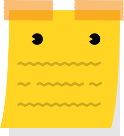 Tâches associées
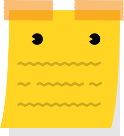 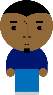 Disponible – maximum 2 avatars par personne
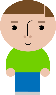 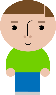 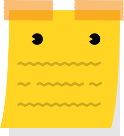 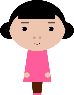 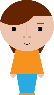 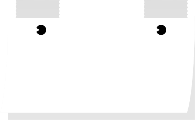 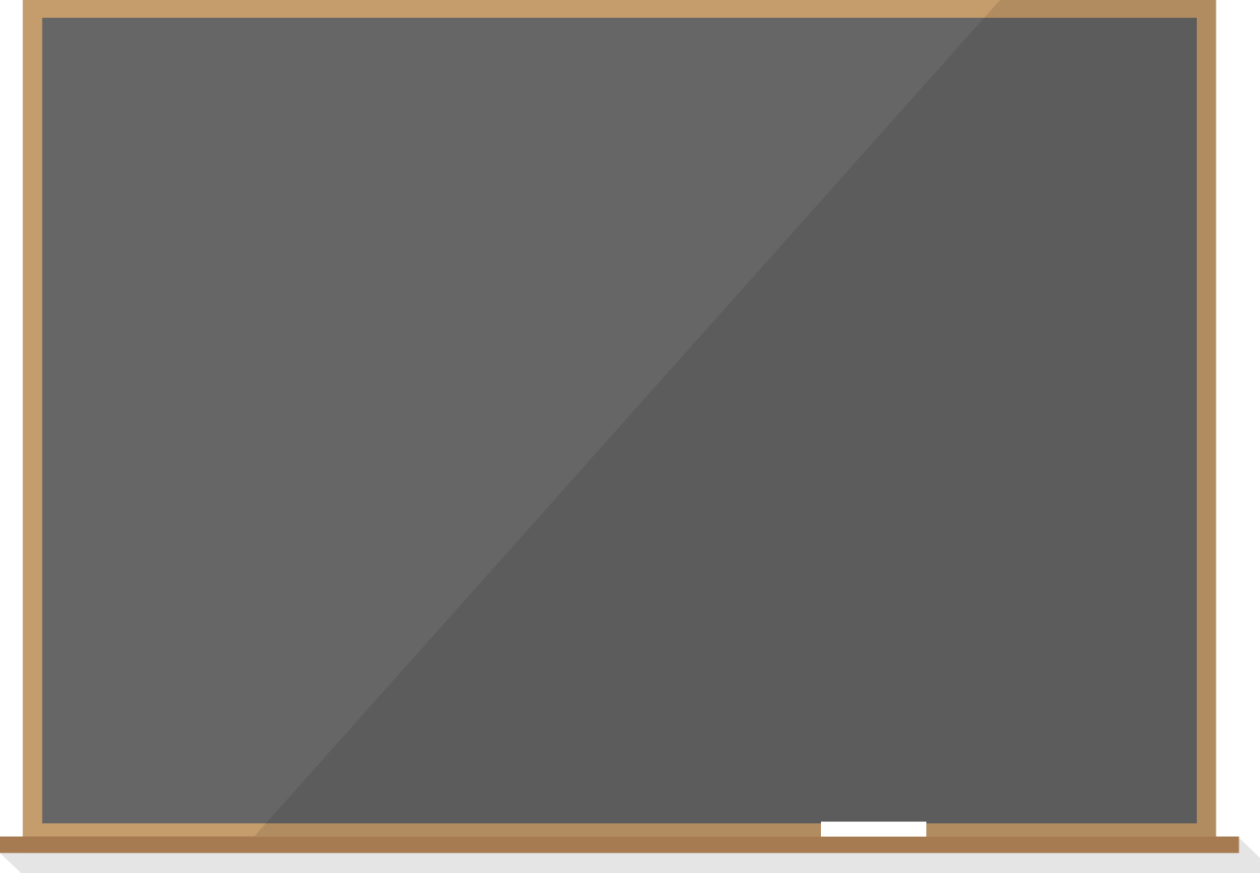 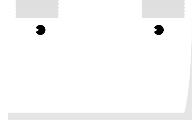 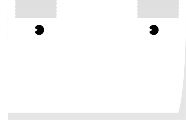 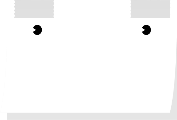 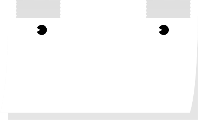 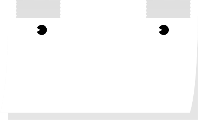 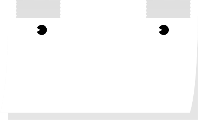 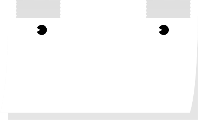 20 SP
BACKLOG
Acceptation
sélectionnés
Dev.
En cours
Terminé
TEST
A faire
Itération en cours !
En cours
Prêt
Terminé
OK
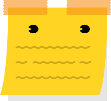 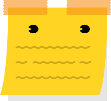 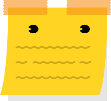 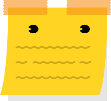 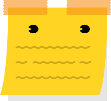 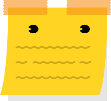 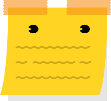 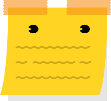 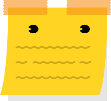 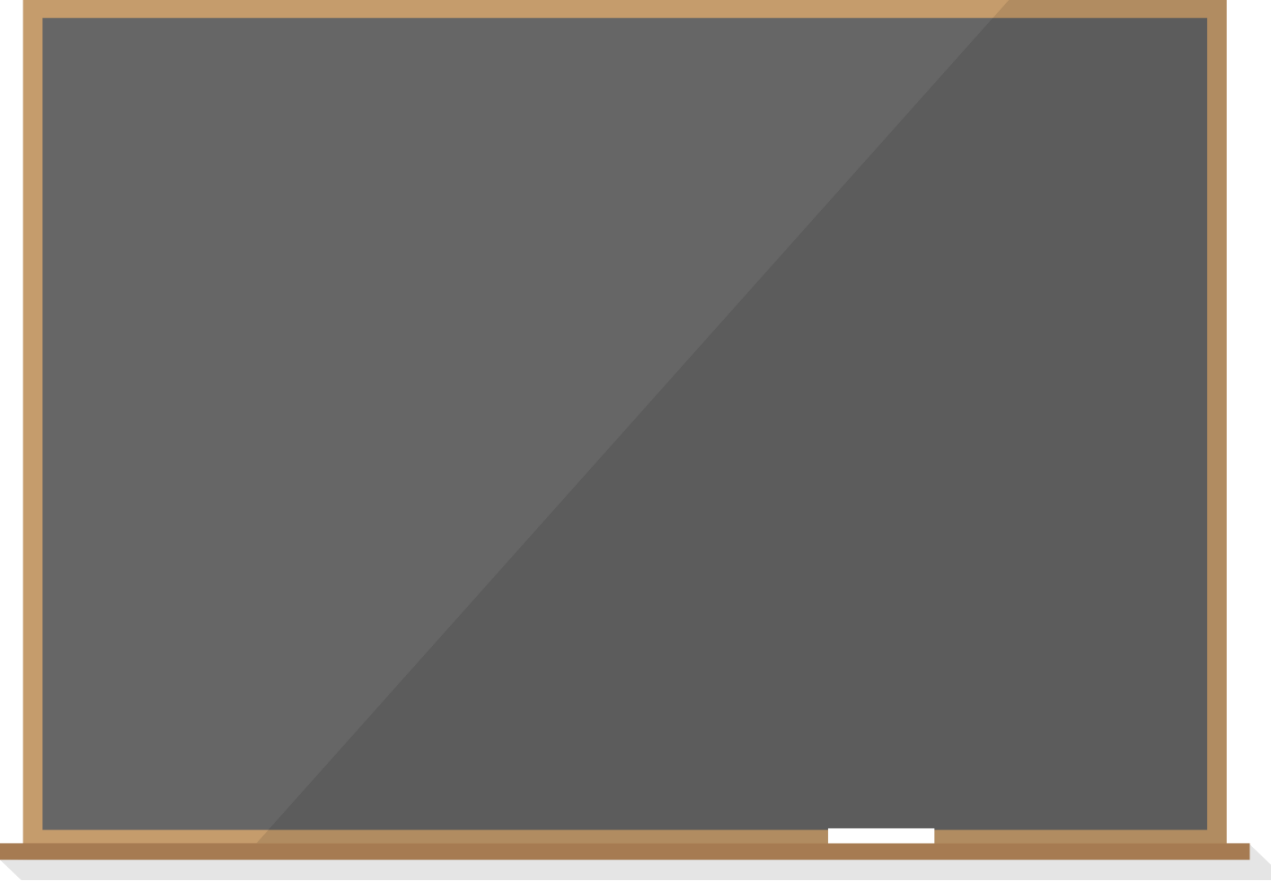 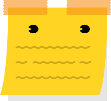 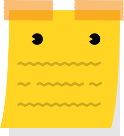 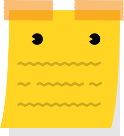 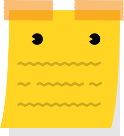 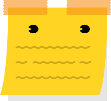 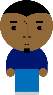 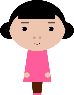 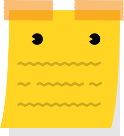 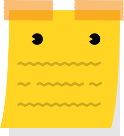 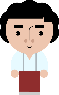 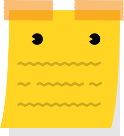 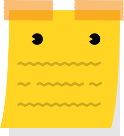 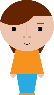 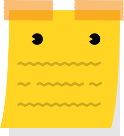 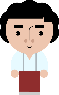 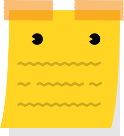 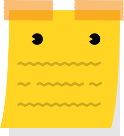 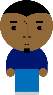 Disponible – maximum 2 avatars par personne
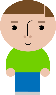 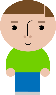 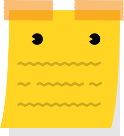 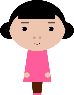 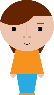 Tableau kanban personnel
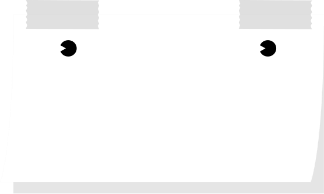 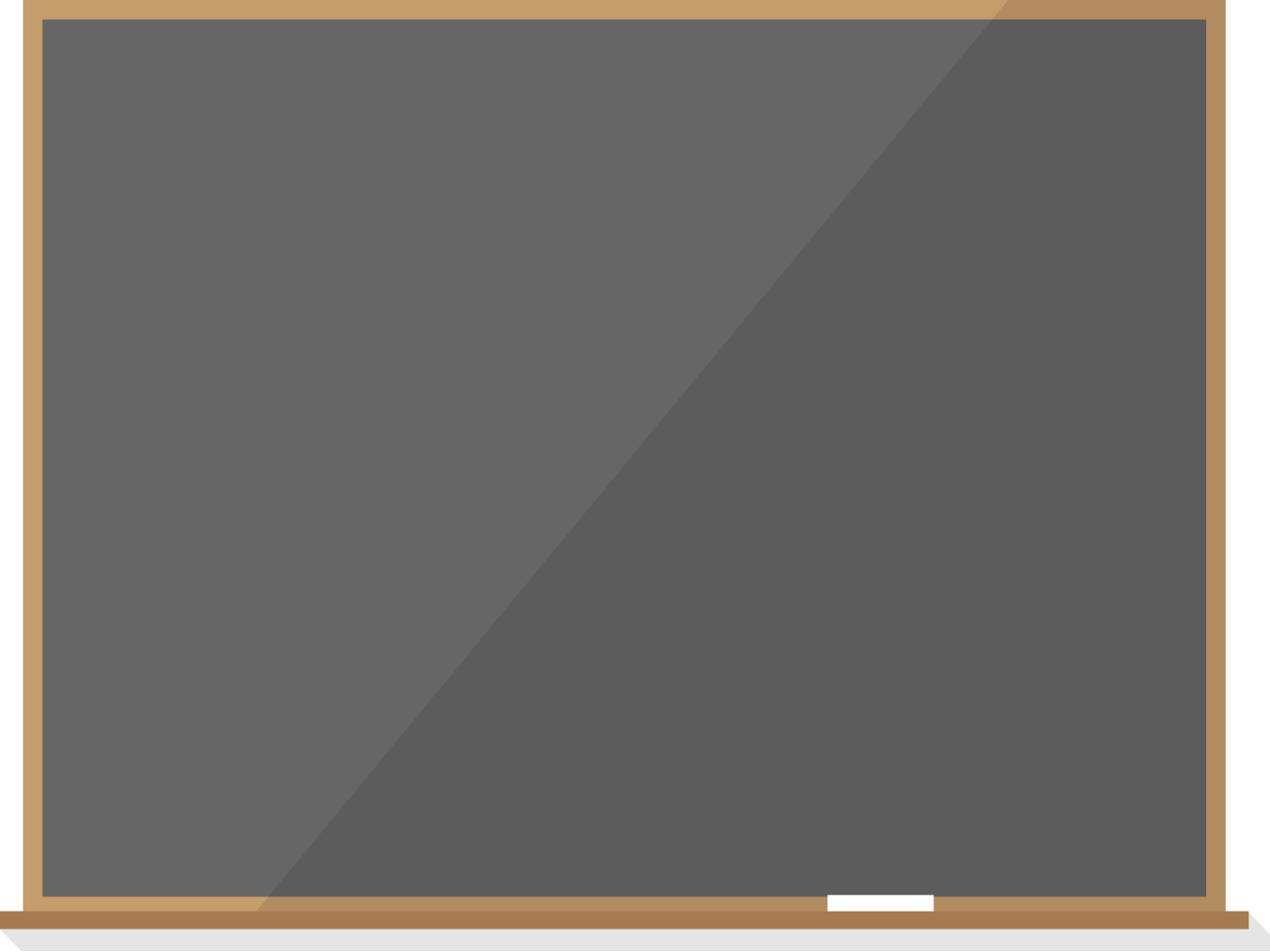 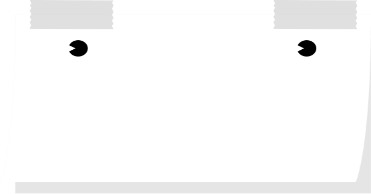 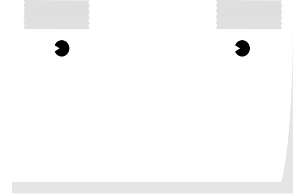 3
20
Terminé
Idées
En cours
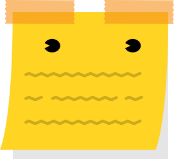 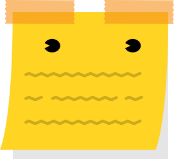 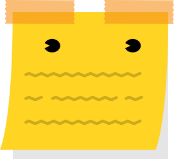 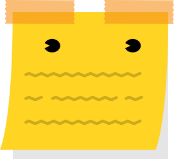 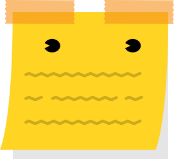 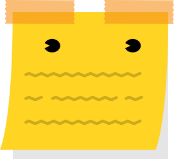 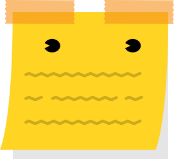 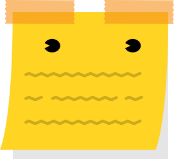 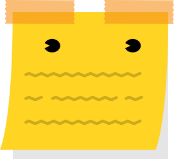 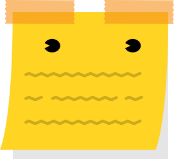 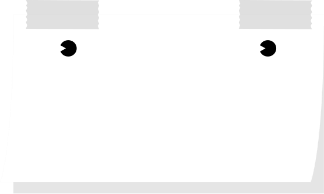 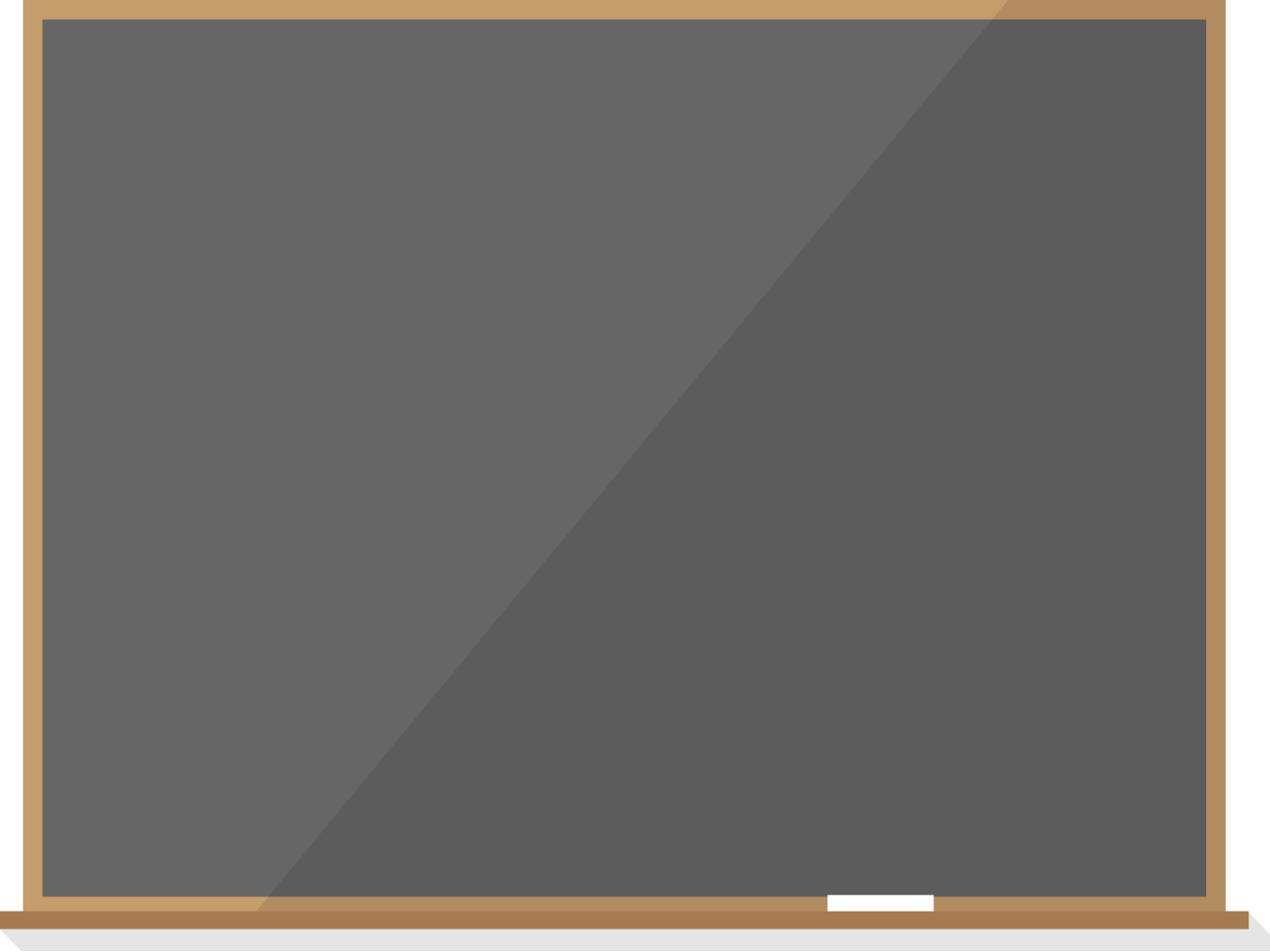 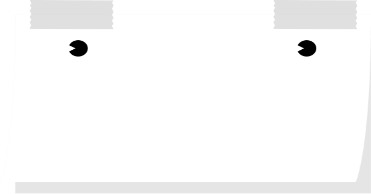 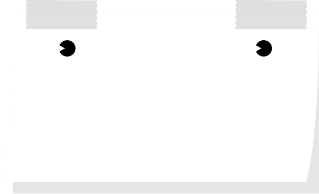 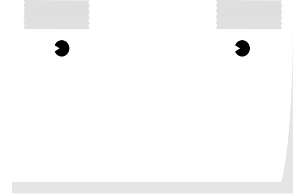 3
20
Succès
Echec
Idées
En cours
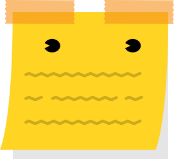 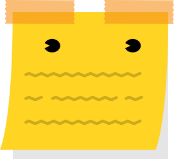 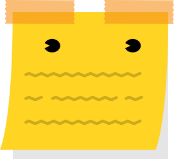 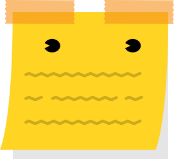 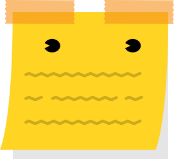 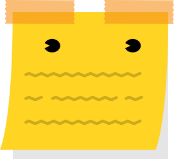 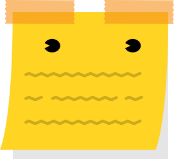 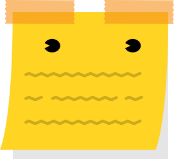 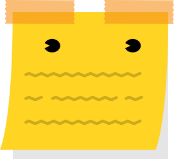 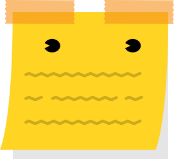 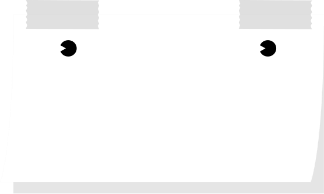 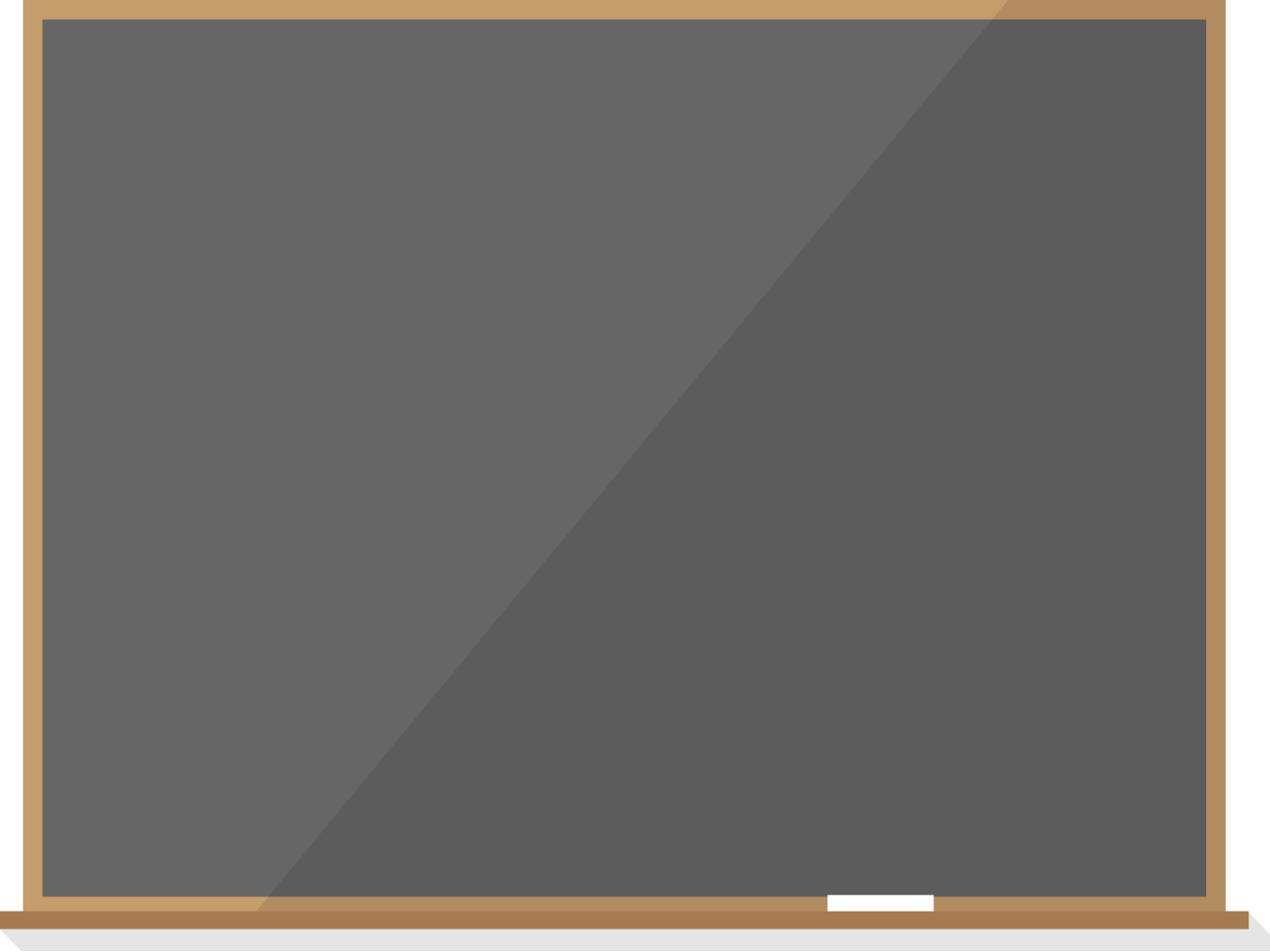 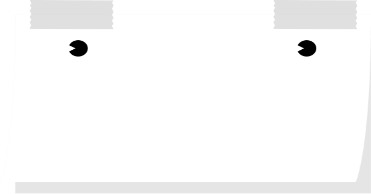 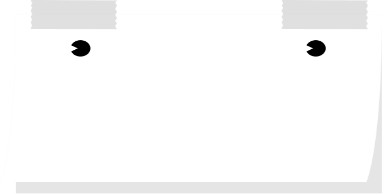 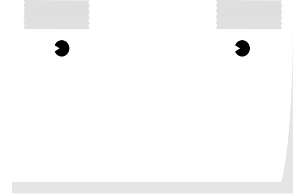 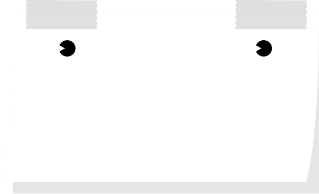 8
3
20
Succès
Echec
Idées
Planifié
En cours
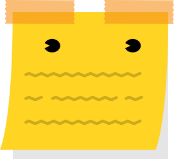 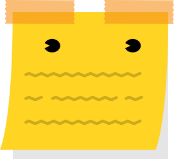 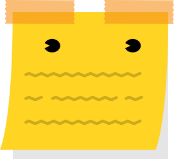 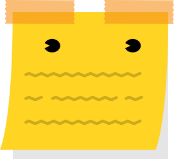 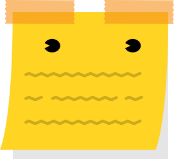 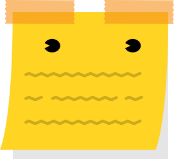 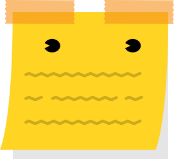 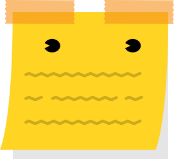 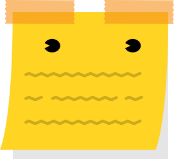 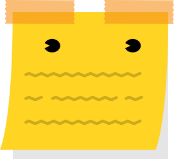 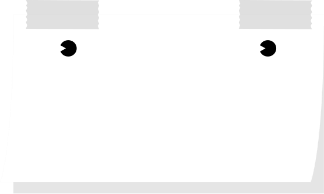 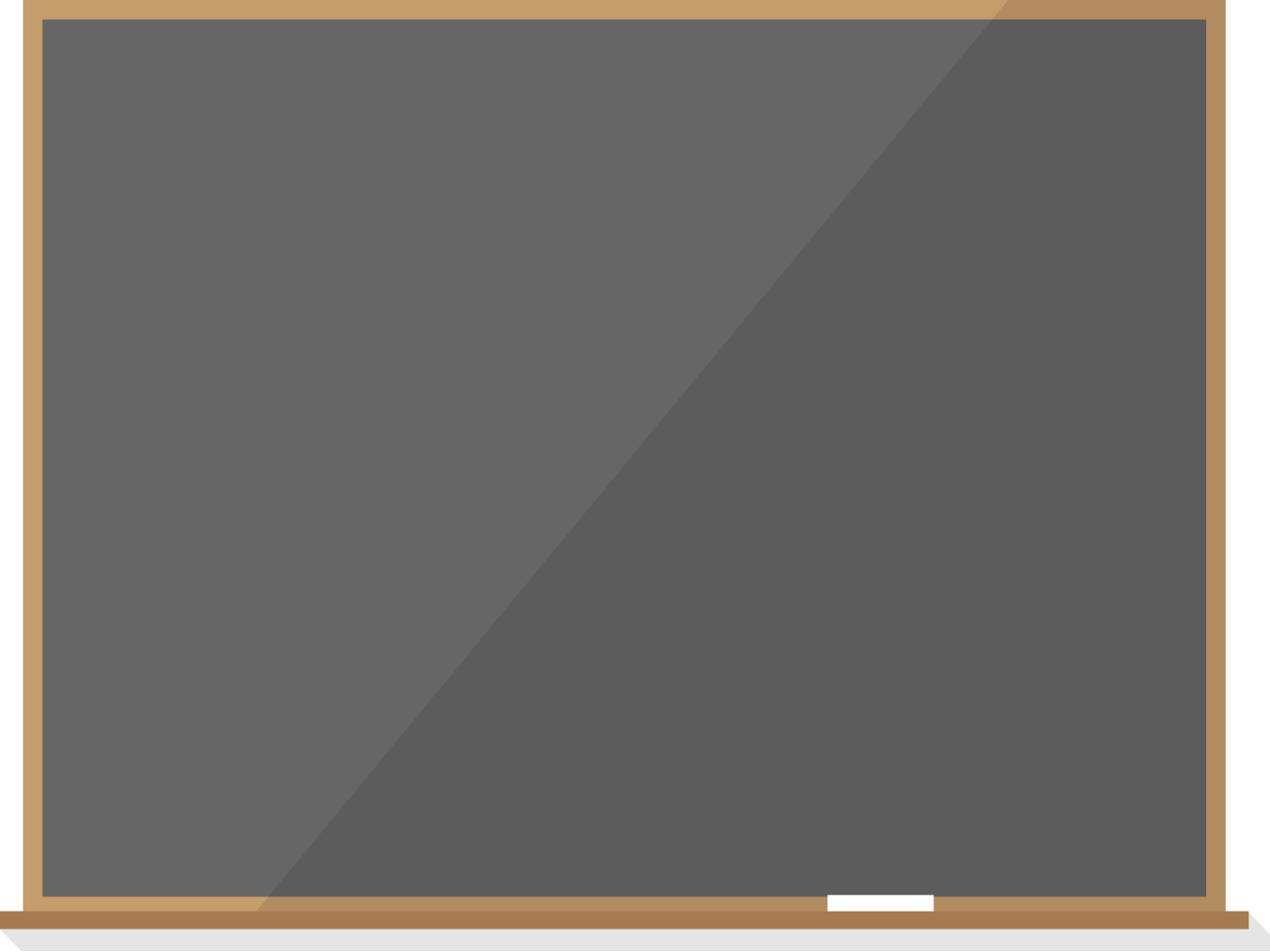 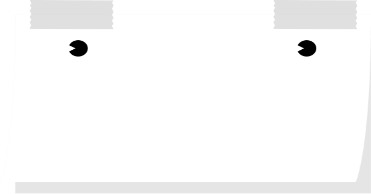 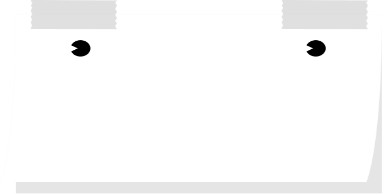 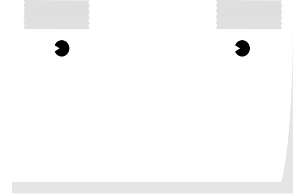 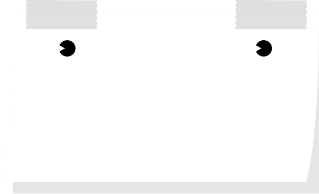 8
3
20
Succès
Echec
Idées
Planifié
En cours
Ce mois
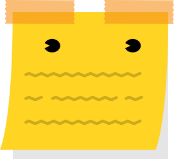 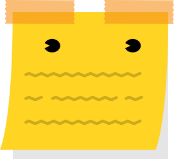 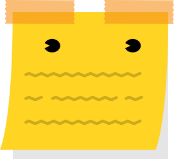 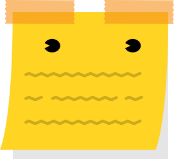 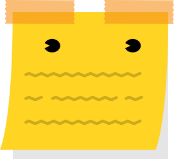 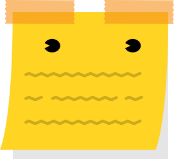 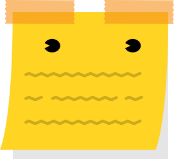 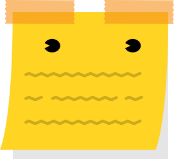 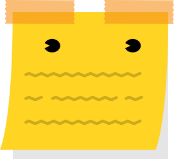 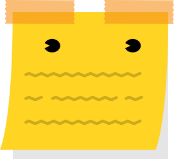 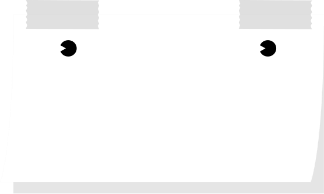 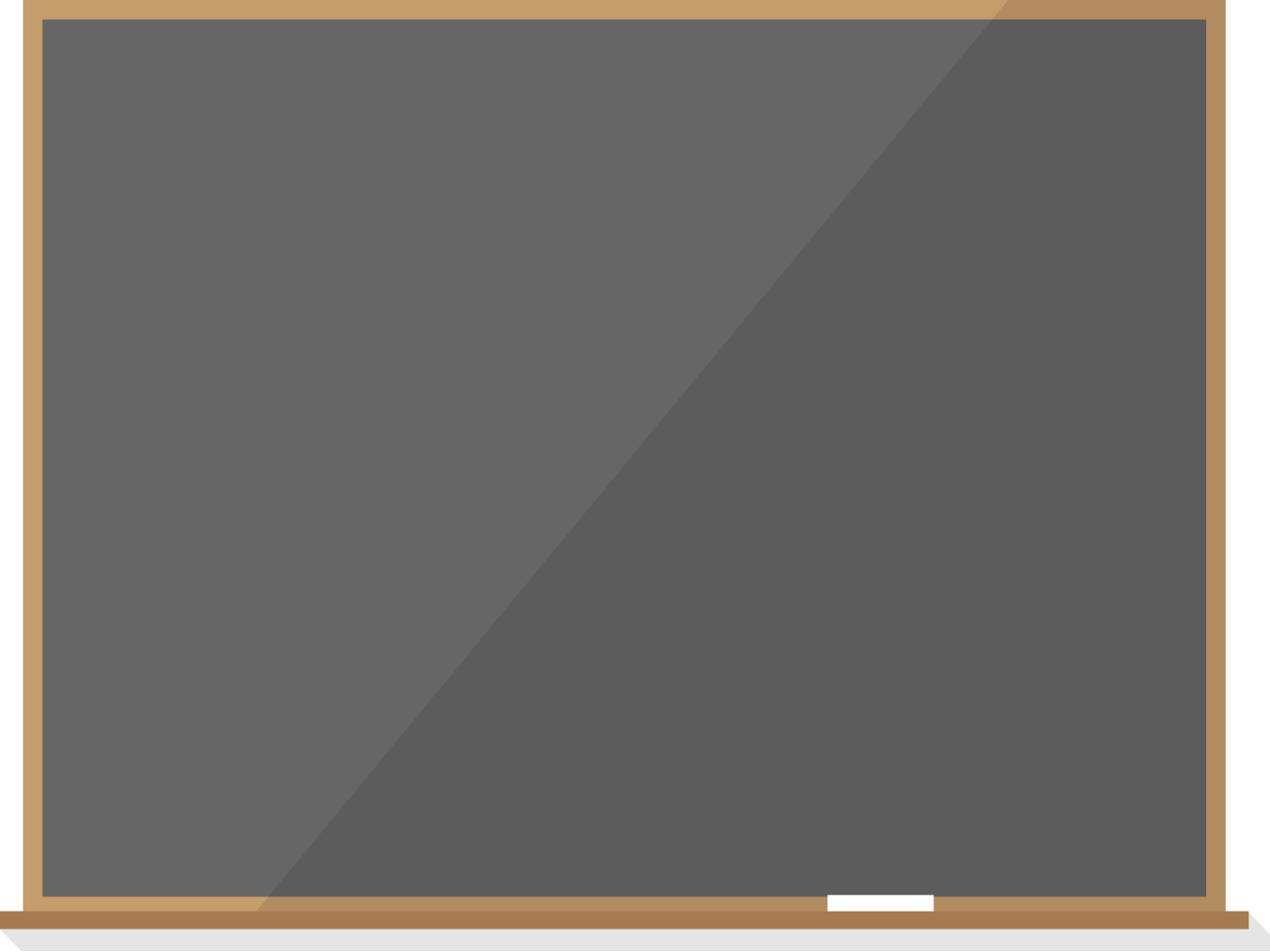 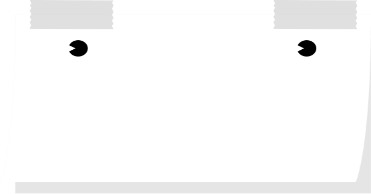 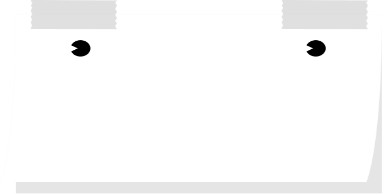 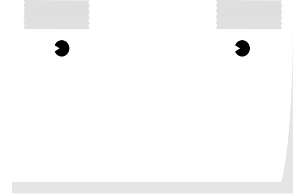 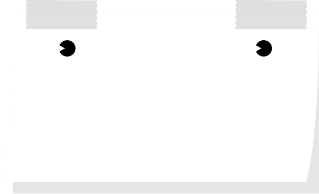 8
3
20
Succès
Echec
Idées
Planifié
En cours
Ce mois
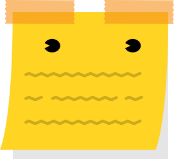 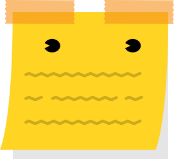 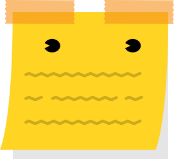 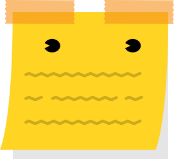 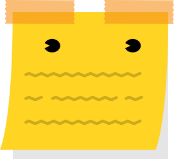 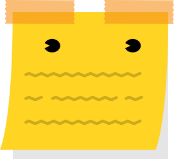 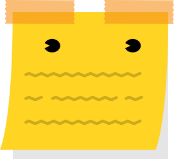 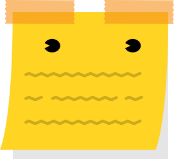 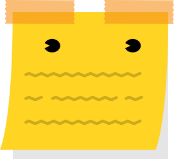 Les mois suivants
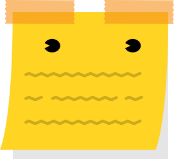 Tableau kanban pour les équipes de support
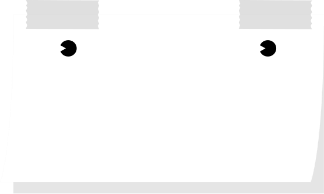 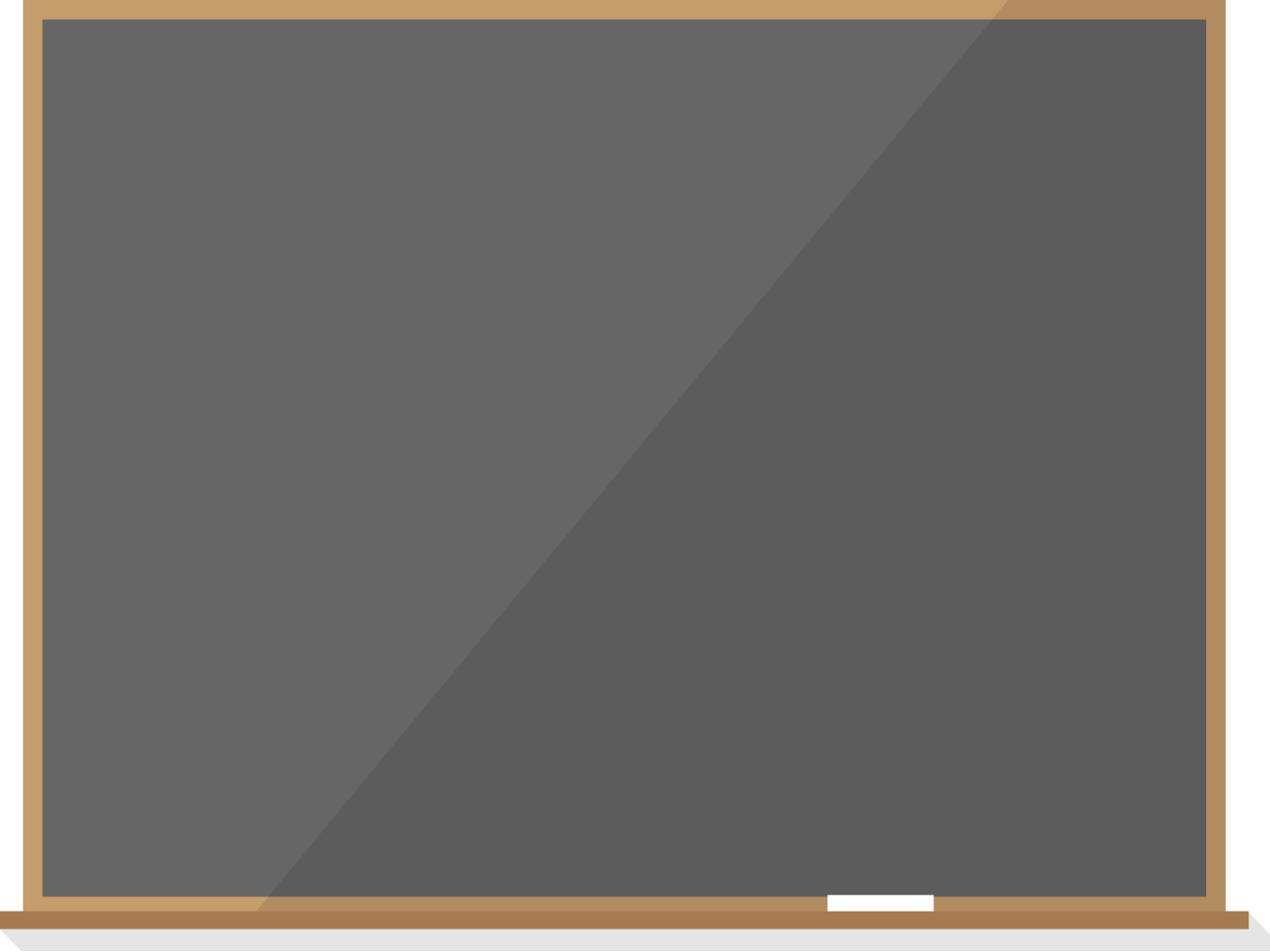 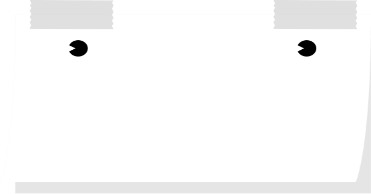 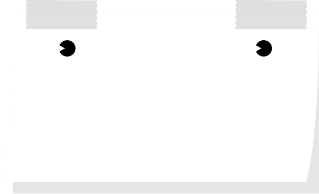 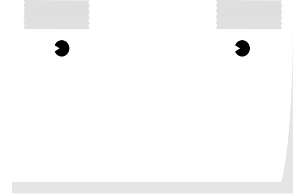 8
3
20
Demandes
En cours
Résolu
Fermé
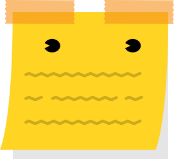 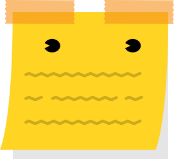 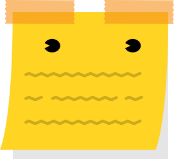 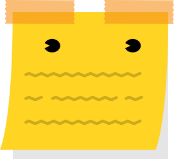 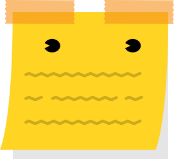 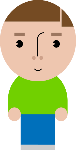 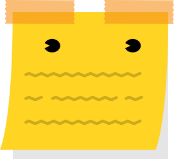 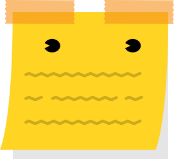 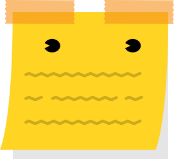 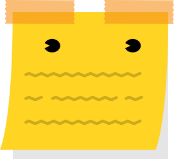 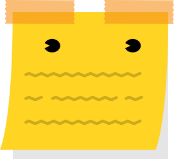 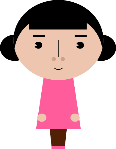 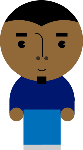 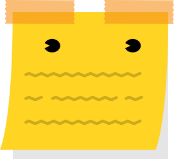 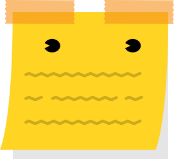 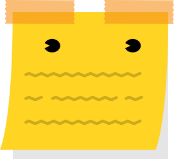 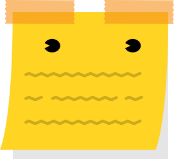 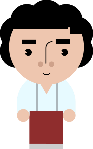 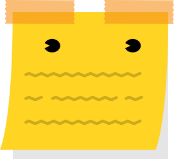 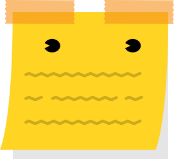 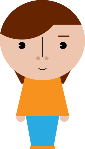 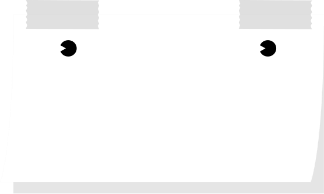 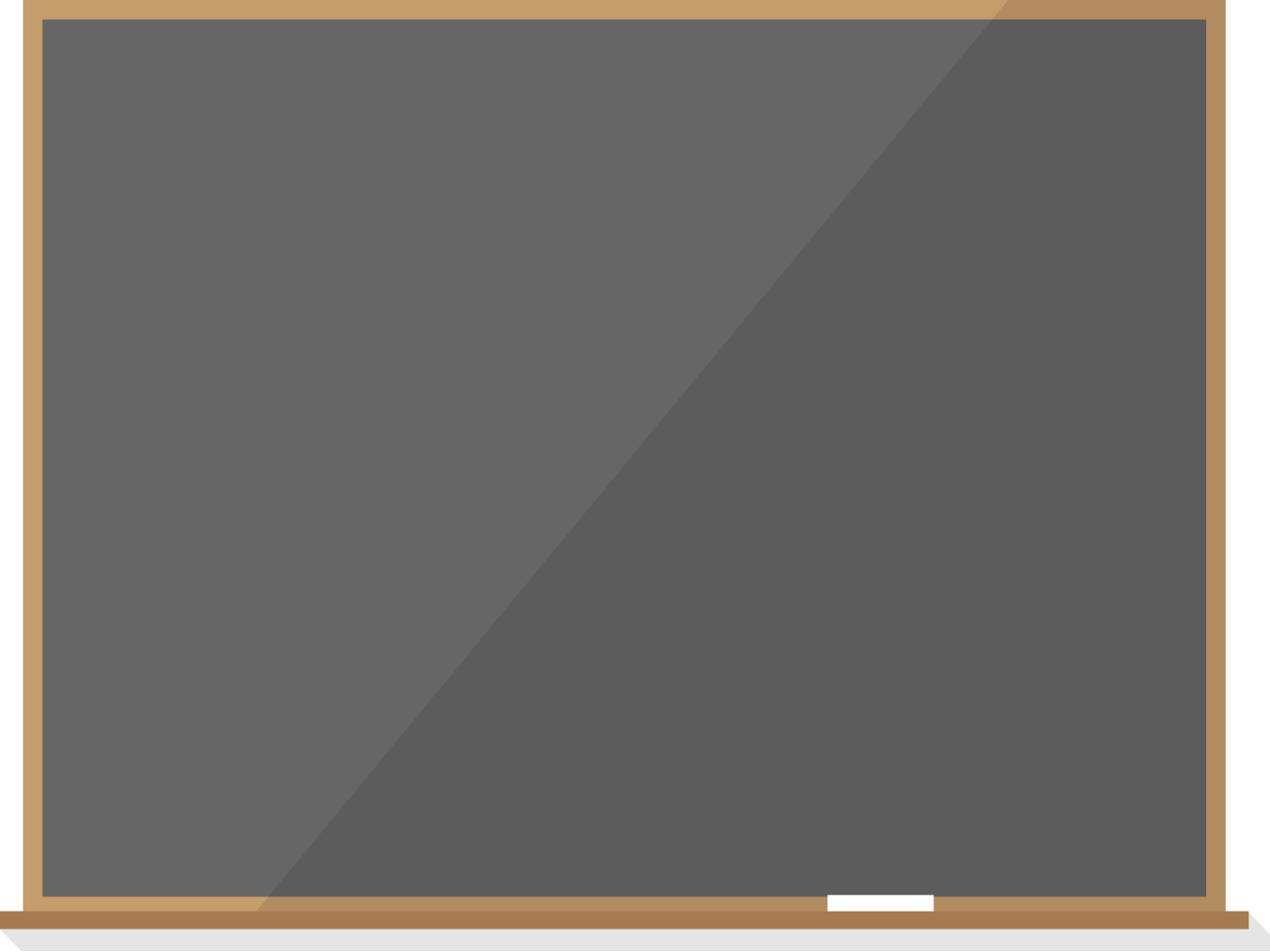 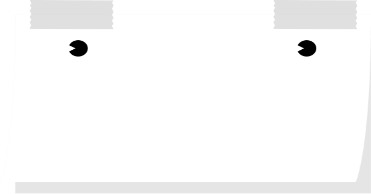 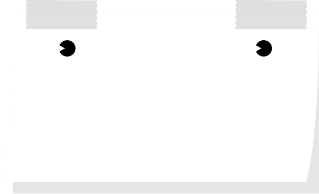 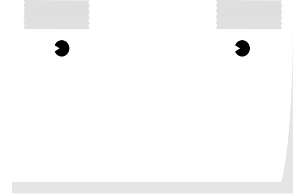 8
3
20
Demandes
En cours
Résolu
Fermé
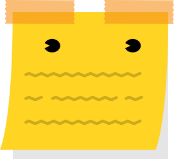 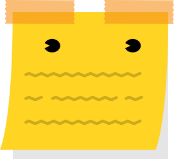 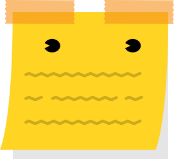 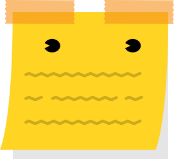 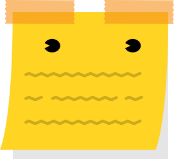 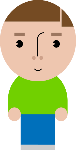 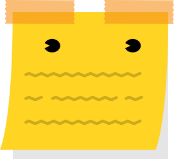 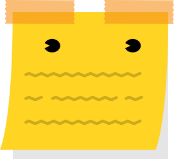 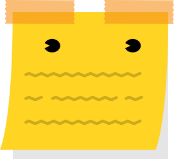 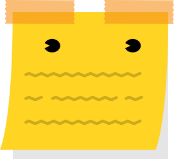 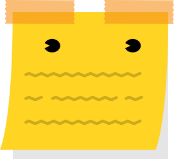 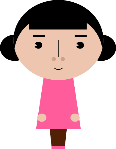 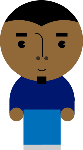 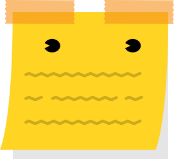 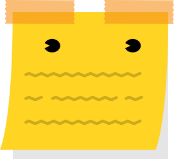 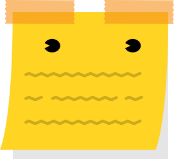 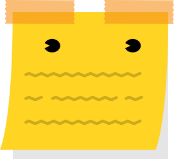 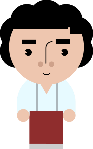 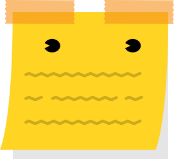 Urgent  3
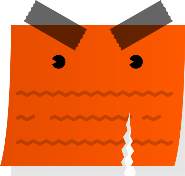 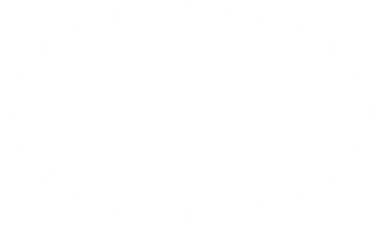 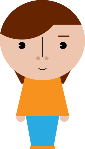 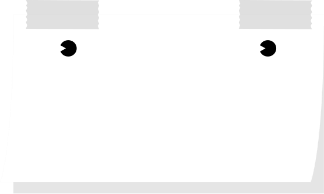 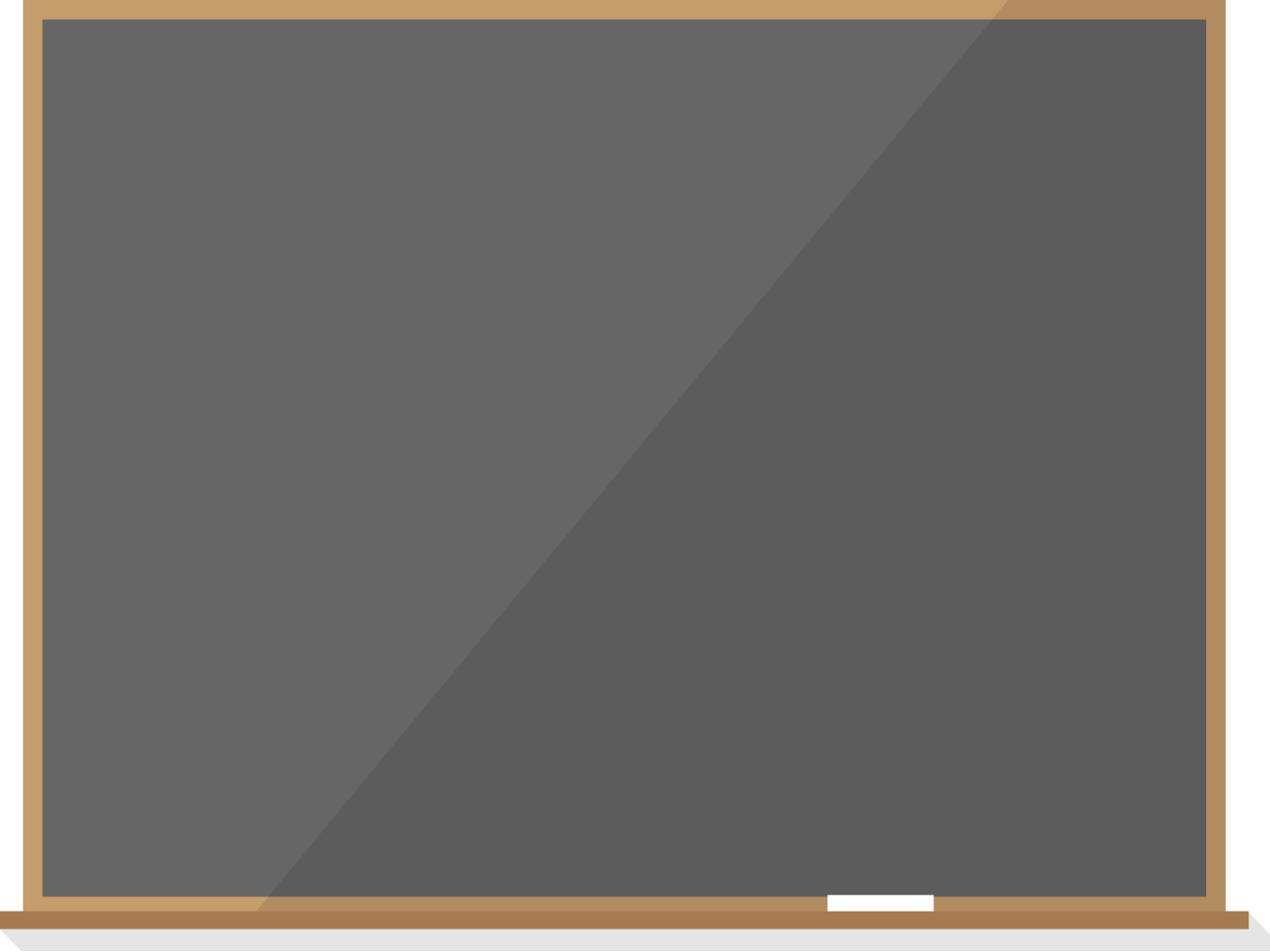 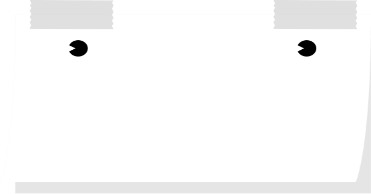 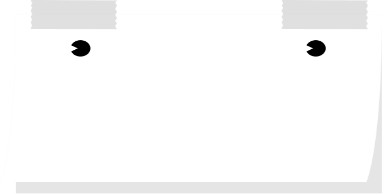 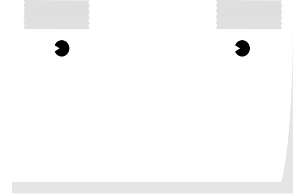 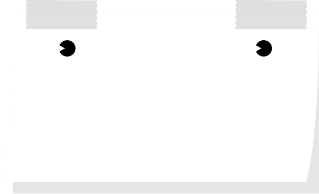 8
8
3
20
Demandes
Planifié
En cours
Résolu
Fermé
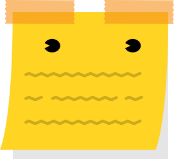 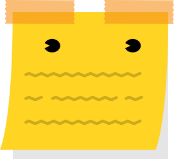 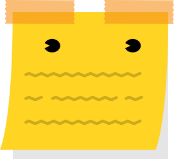 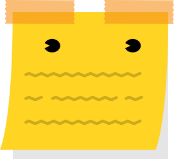 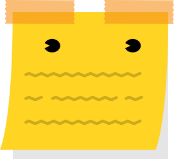 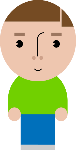 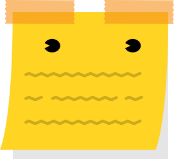 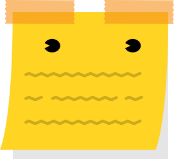 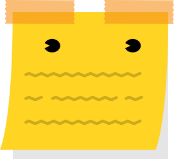 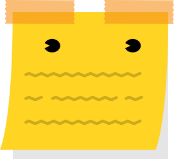 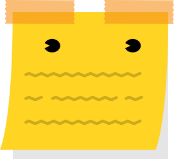 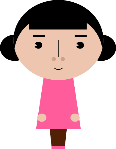 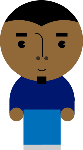 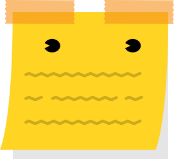 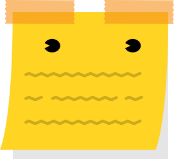 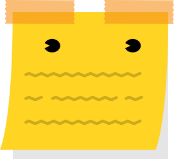 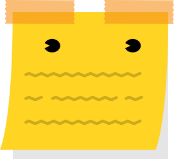 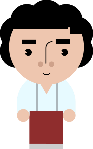 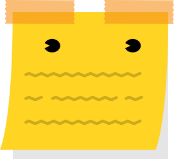 Urgent  3
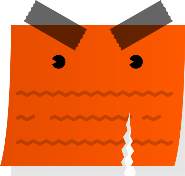 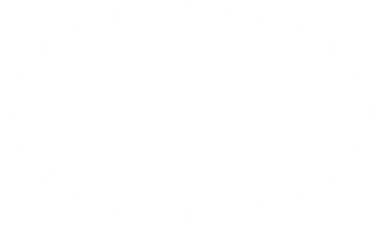 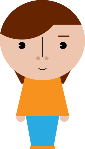 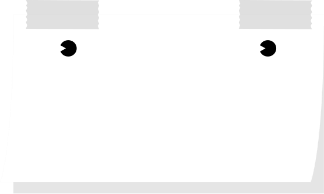 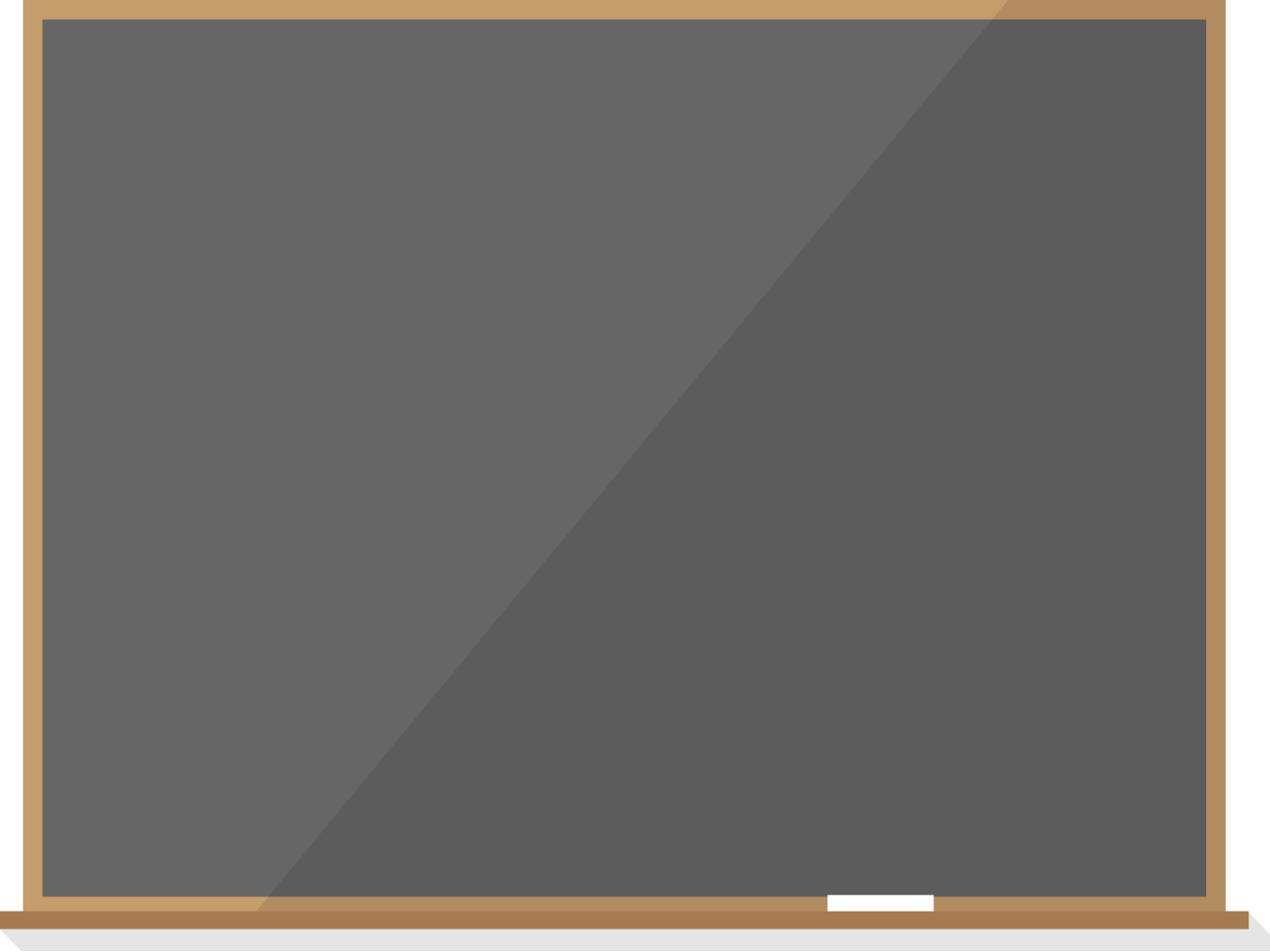 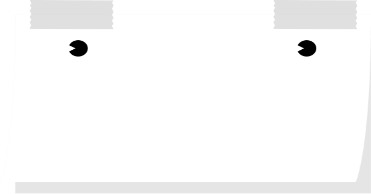 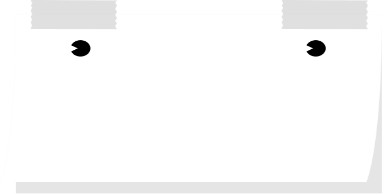 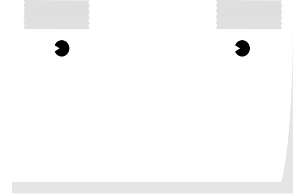 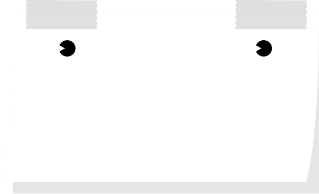 8
8
3
20
Demandes
Planifié
En cours
Résolu
Fermé
Aujourd'hui
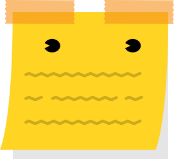 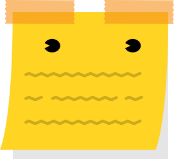 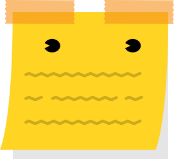 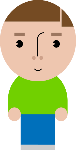 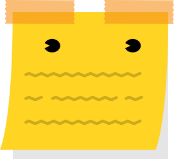 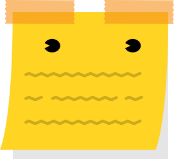 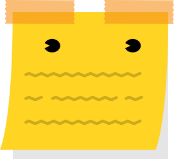 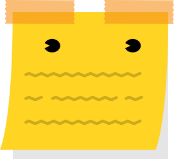 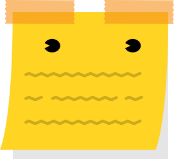 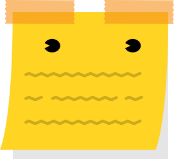 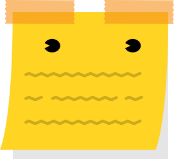 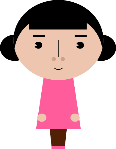 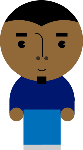 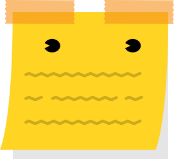 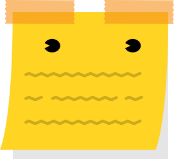 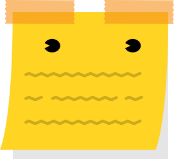 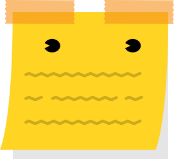 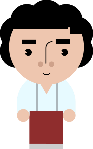 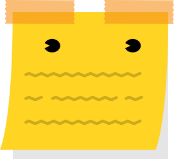 Urgent  3
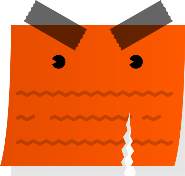 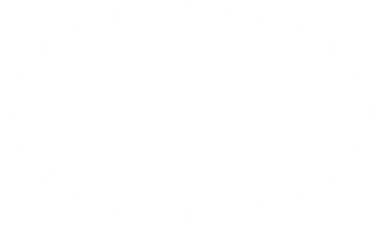 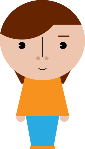 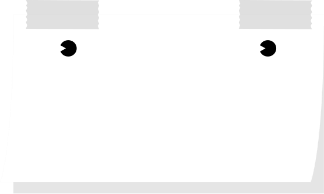 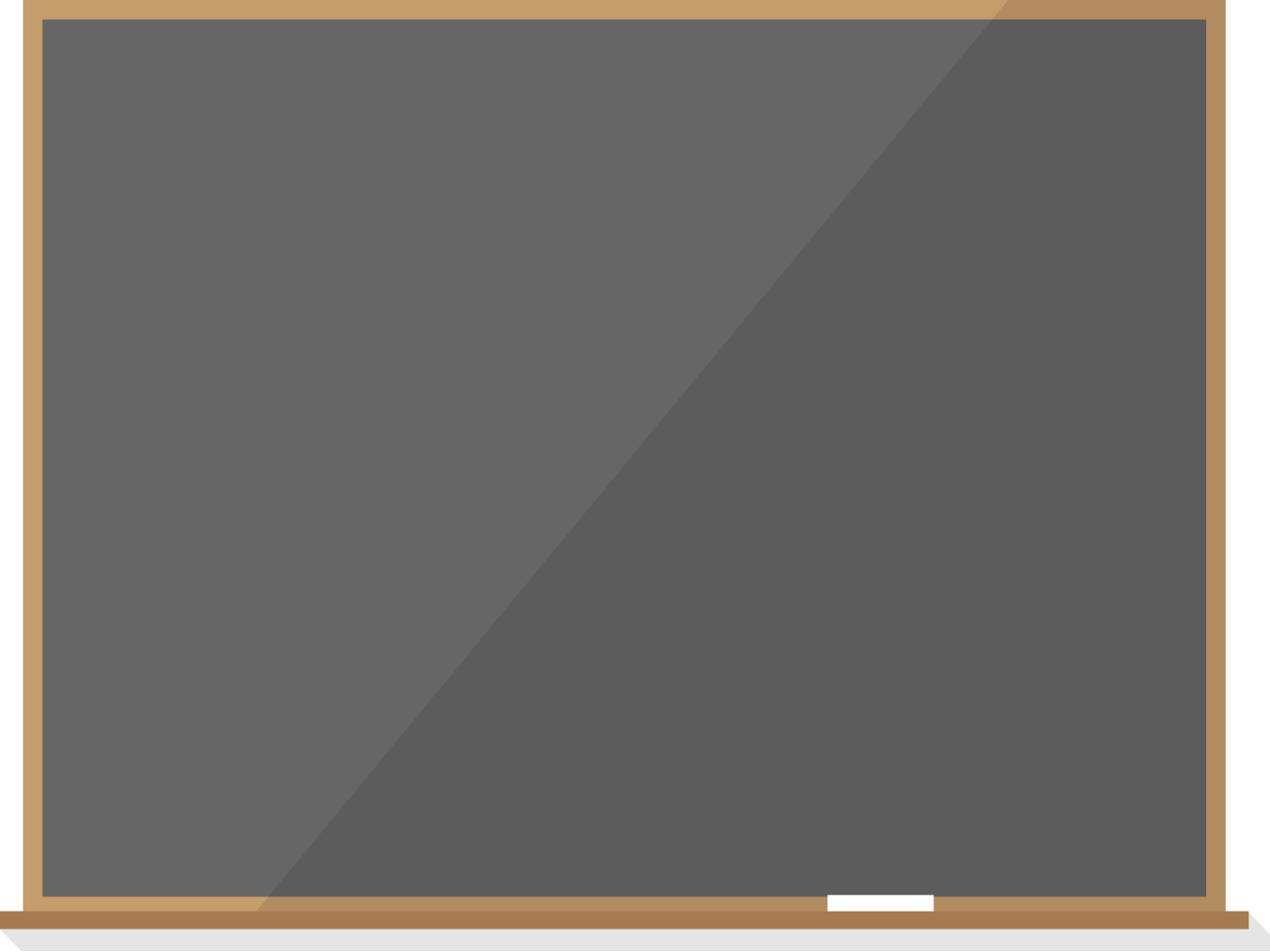 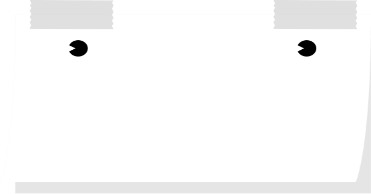 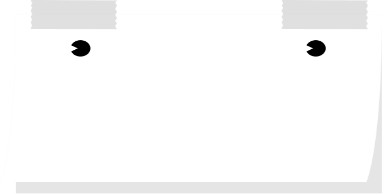 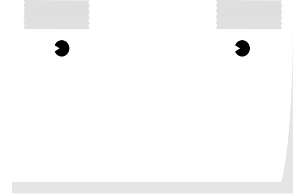 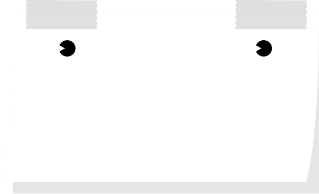 8
8
3
20
Demandes
Planifié
En cours
Résolu
Fermé
Aujourd'hui
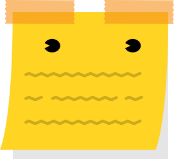 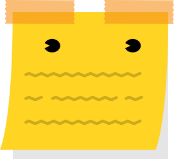 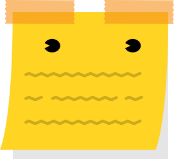 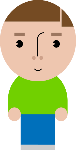 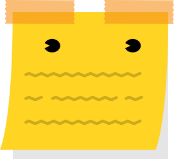 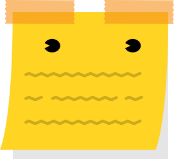 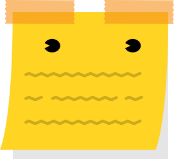 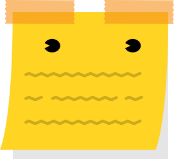 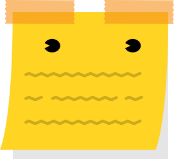 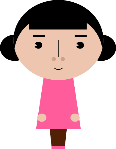 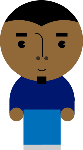 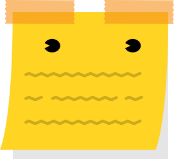 Demain
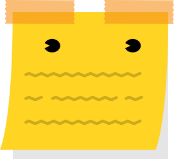 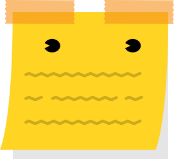 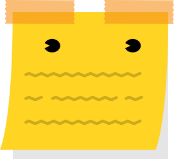 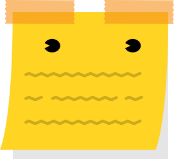 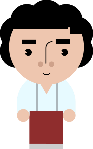 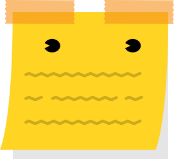 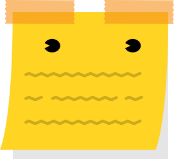 Urgent  3
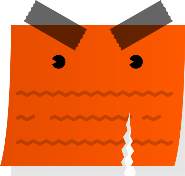 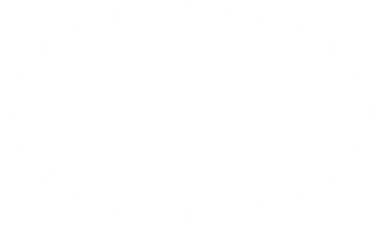 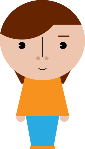 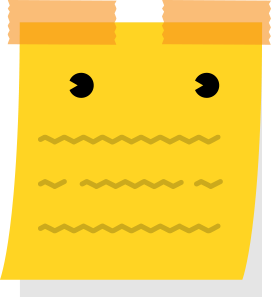 Tâches
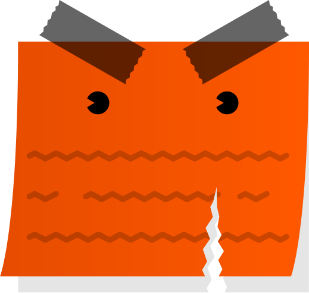 Bugs
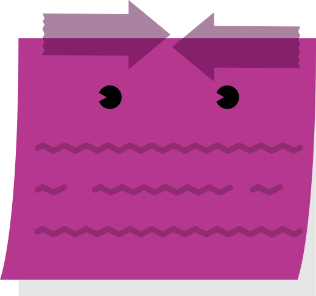 Demandes de changement
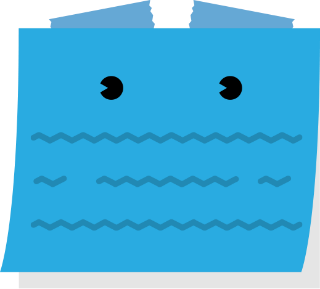 Nouvelles fonctionnalités
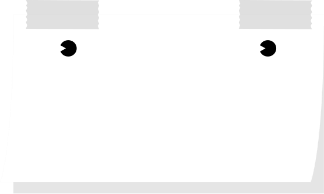 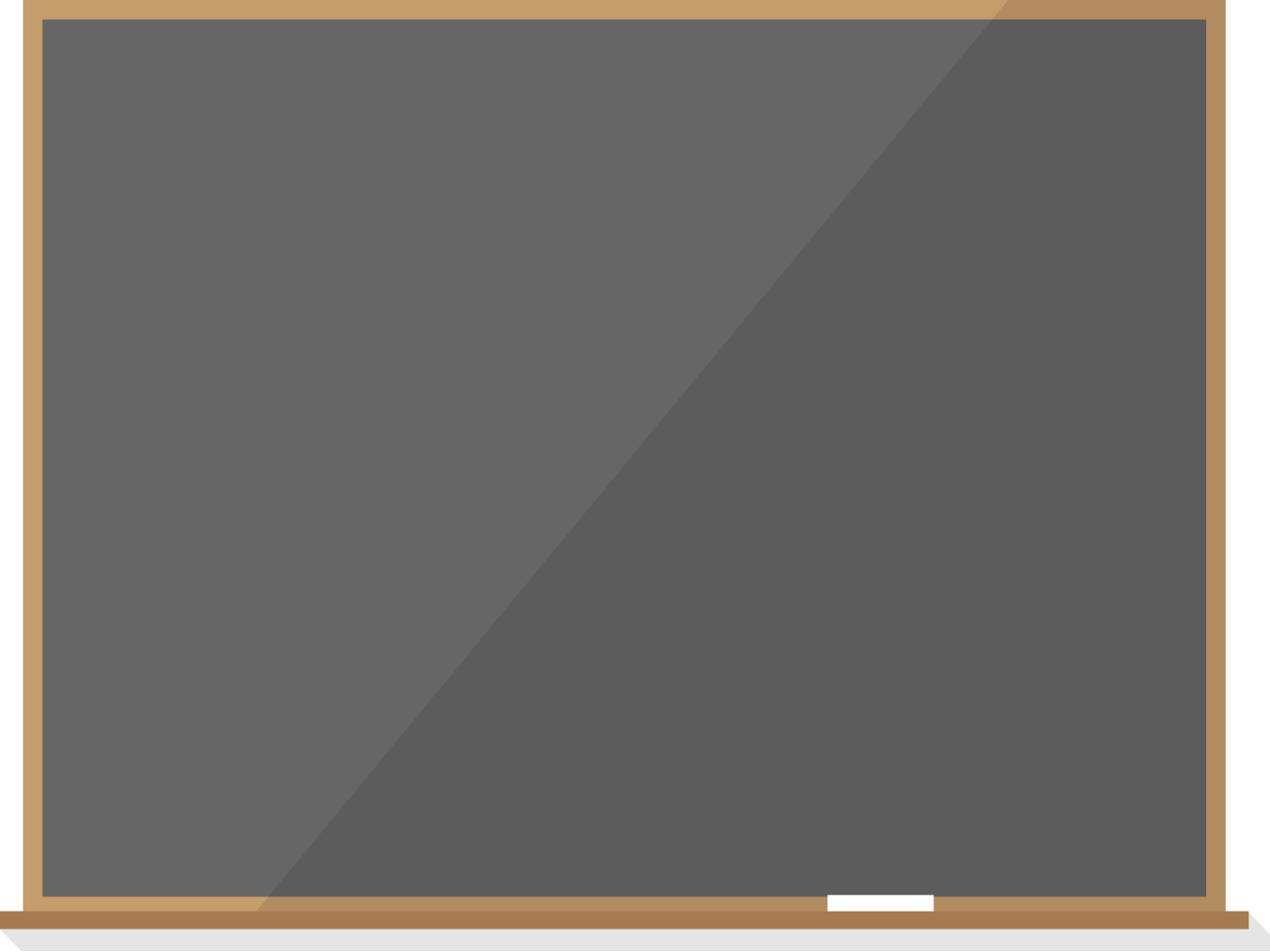 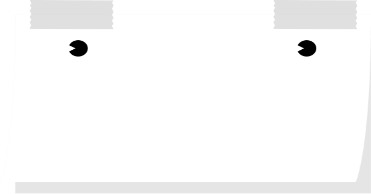 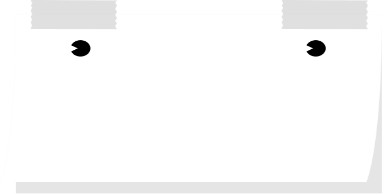 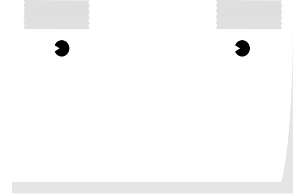 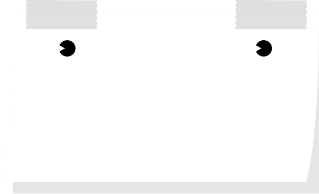 8
8
3
20
Demandes
Planifié
En cours
Résolu
Fermé
Aujourd'hui
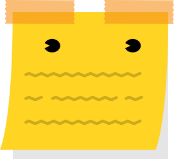 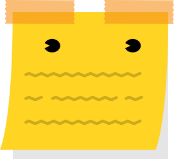 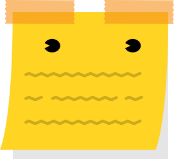 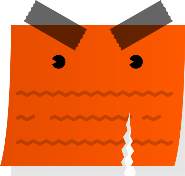 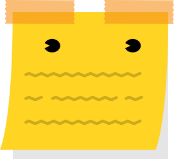 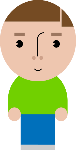 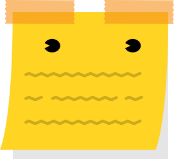 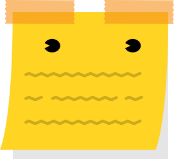 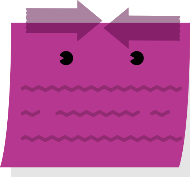 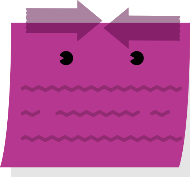 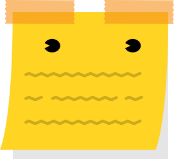 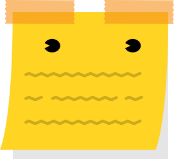 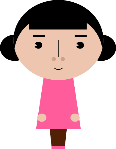 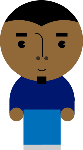 Demain
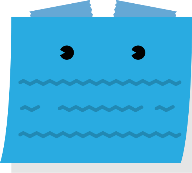 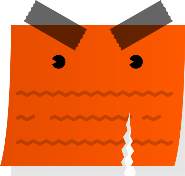 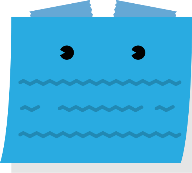 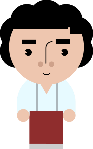 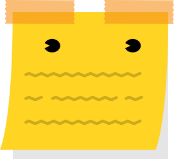 Urgent
Utilisez DES couleurs pour séparer les types d'activités
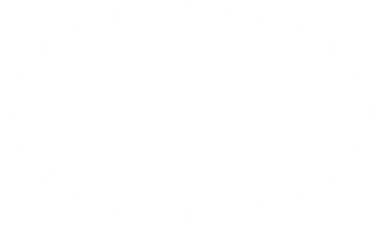 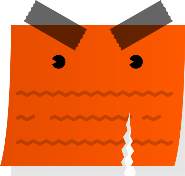 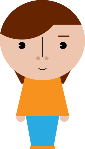 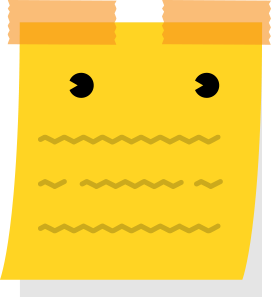 Limitez le nombre de types d’activités
tâches
20%
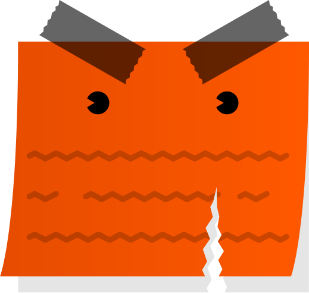 bugs
20%
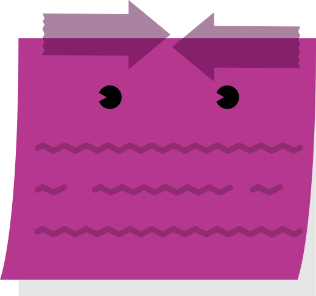 Demandes de changement
20%
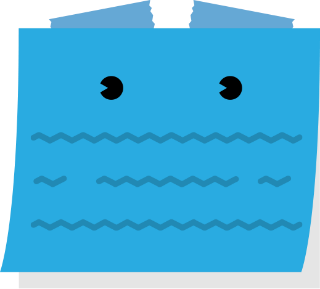 Nouvelles fonctionnalités
40%
Tableau kanban pour les équipes cross-fonctionnelles
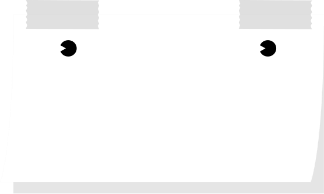 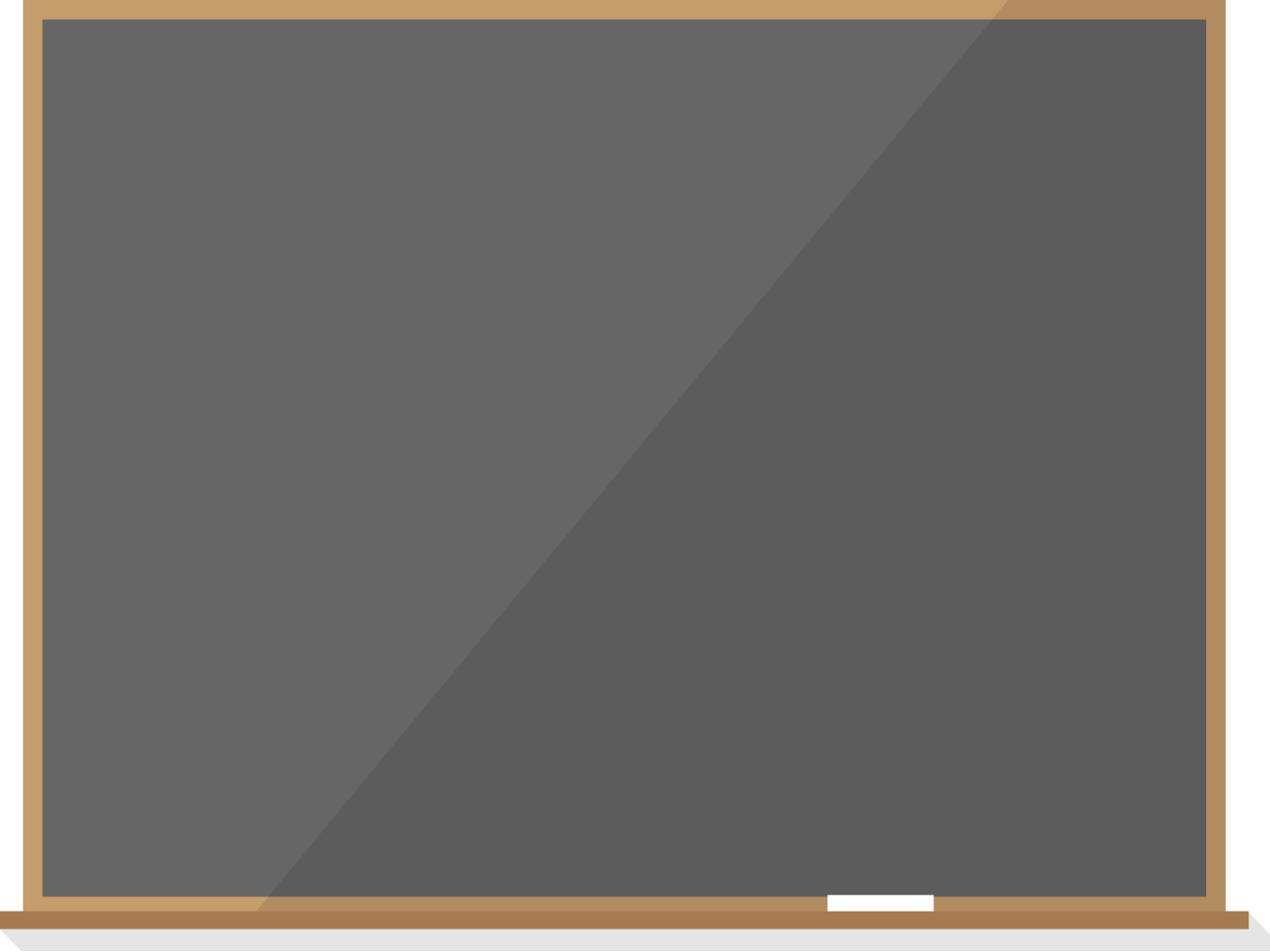 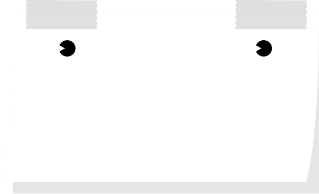 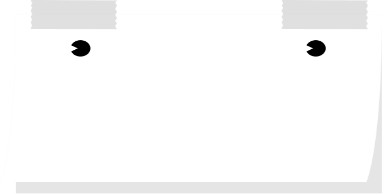 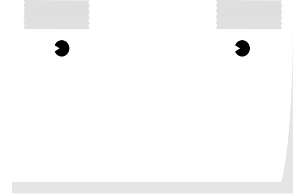 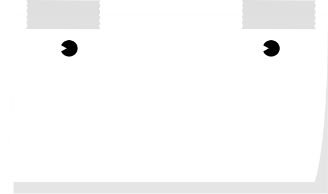 4
4
6
A faire
Terminé
Dev.
Analyse
Tests
En cours
En cours
Terminé
Terminé
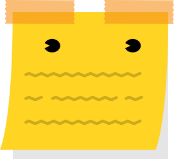 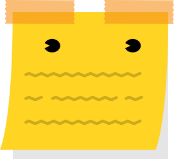 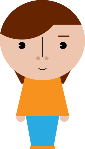 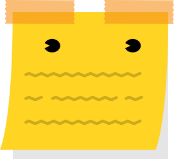 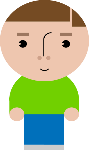 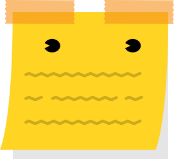 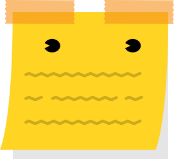 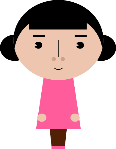 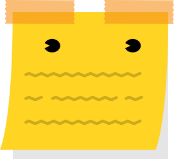 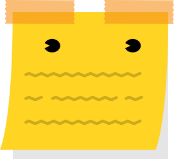 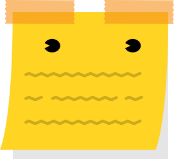 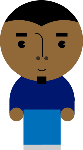 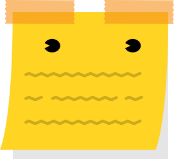 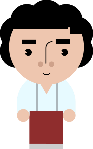 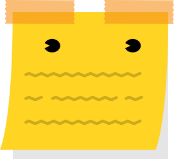 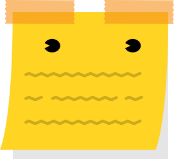 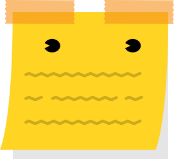 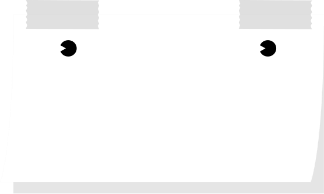 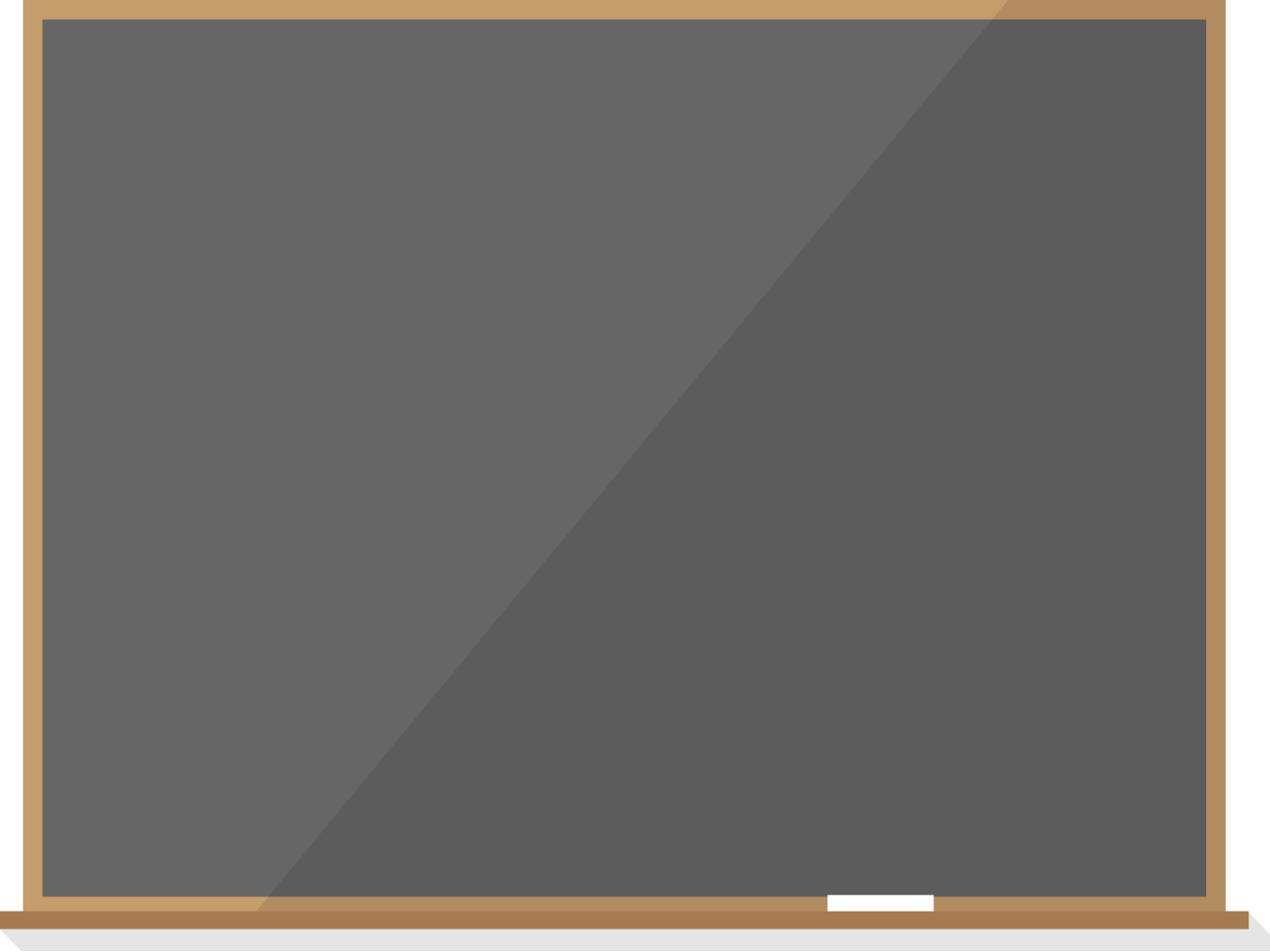 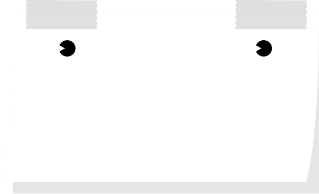 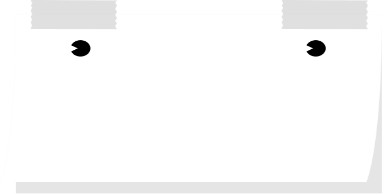 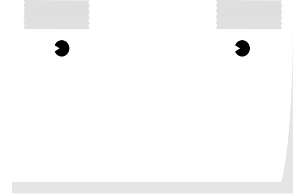 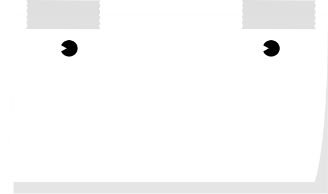 4
4
6
A faire
Terminé
Dev.
Analyse
Tests
En cours
SW
Terminé
Terminé
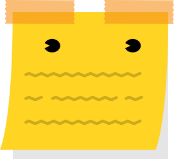 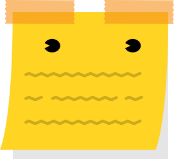 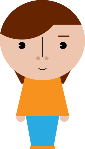 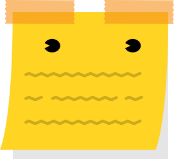 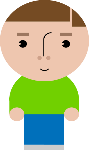 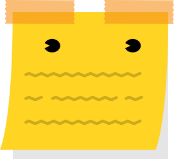 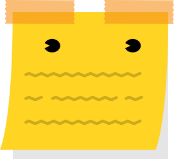 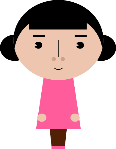 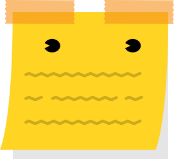 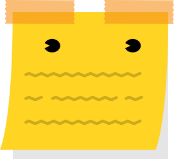 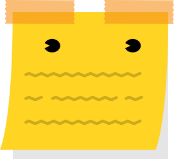 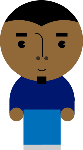 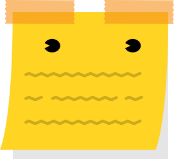 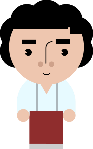 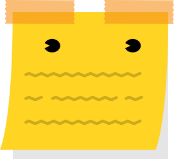 SW – développement logiciel !
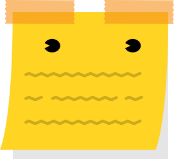 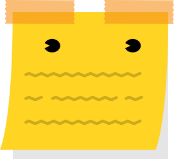 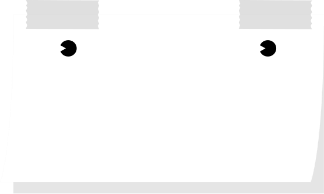 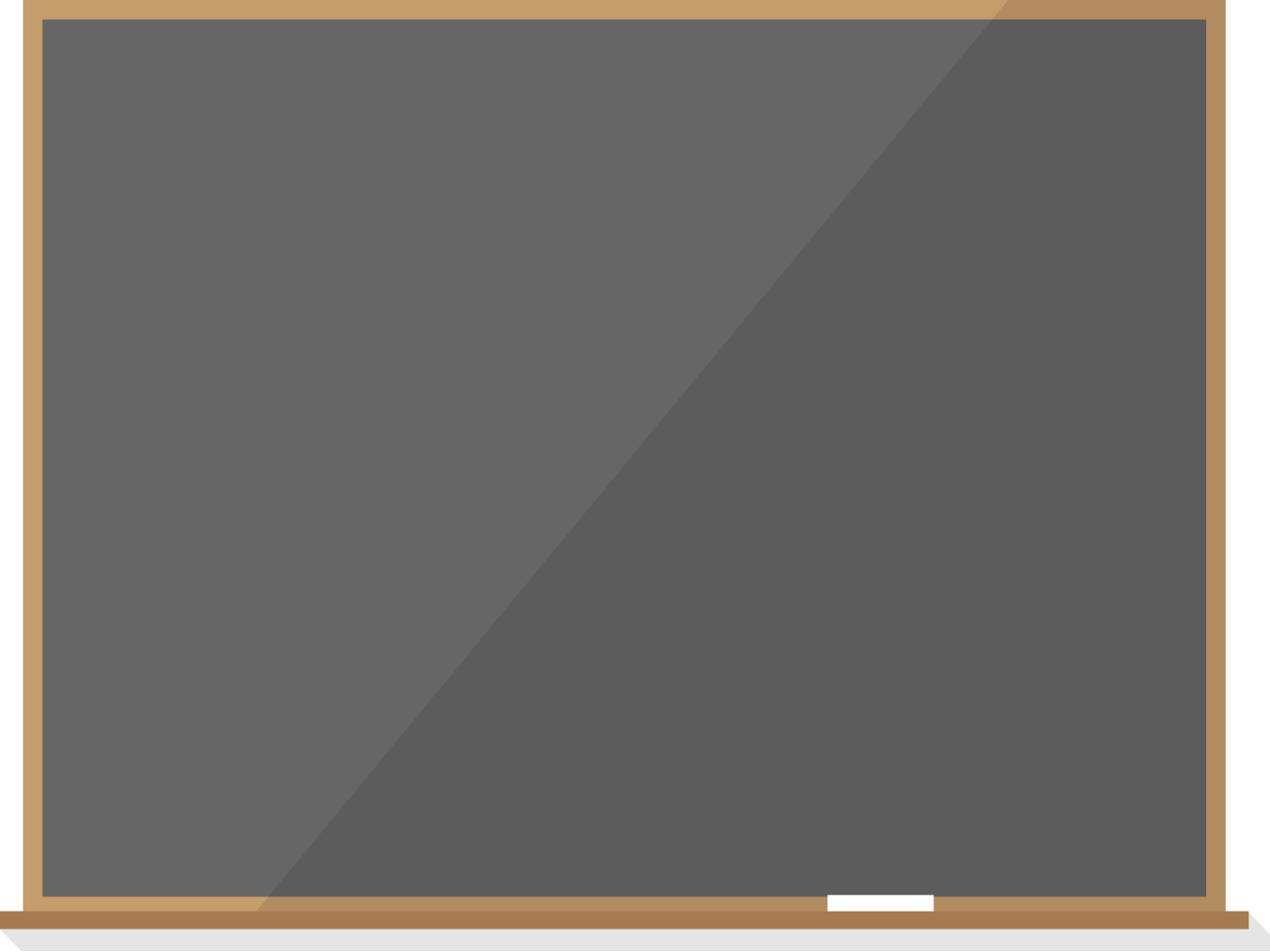 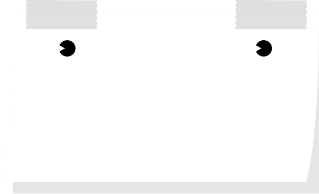 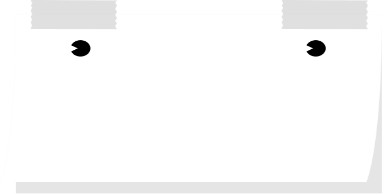 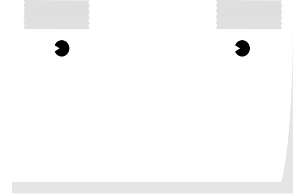 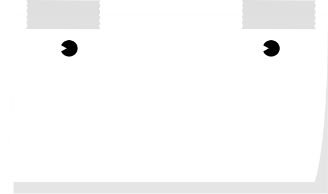 4
4
6
A faire
Terminé
Dev.
Analyse
Tests
En cours
SW
Terminé
Terminé
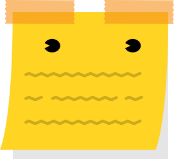 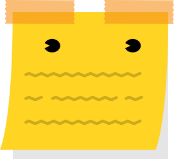 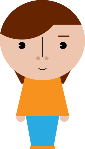 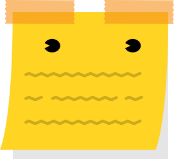 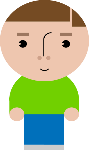 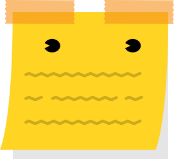 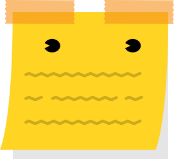 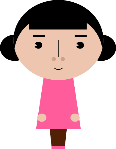 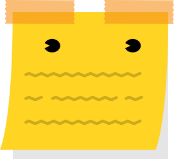 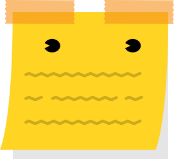 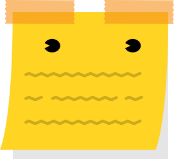 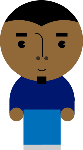 FW
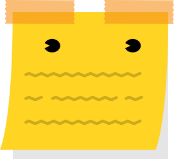 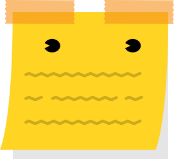 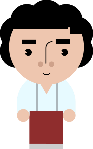 FW – Développement matériel !
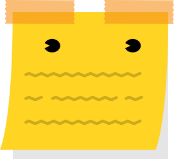 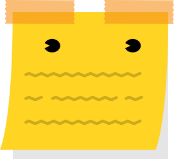 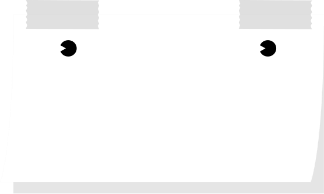 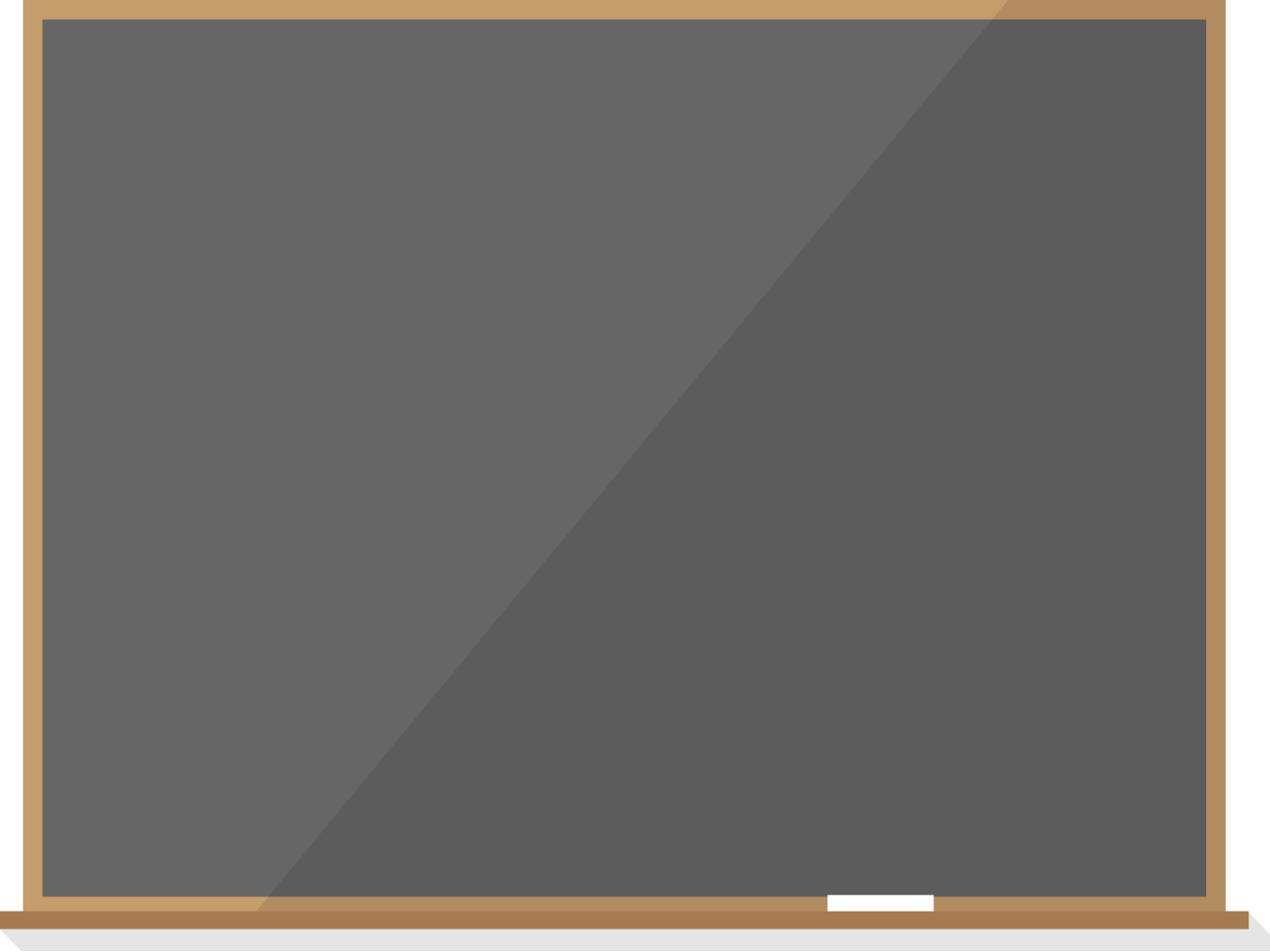 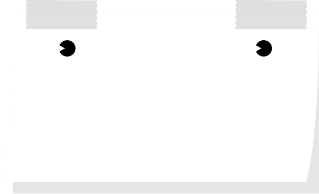 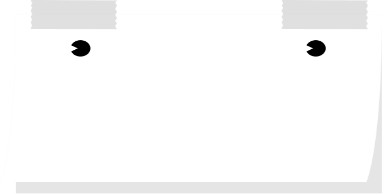 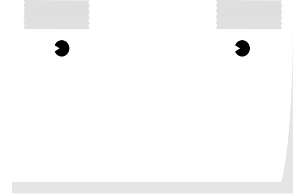 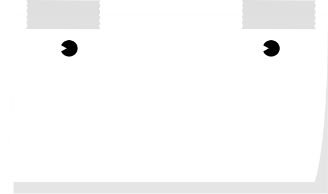 4
4
6
A faire
Terminé
Dev.
Analyse
Tests
En cours
SW
Terminé
Terminé
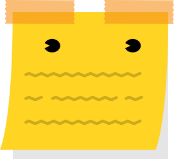 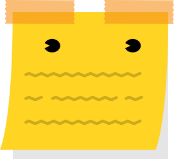 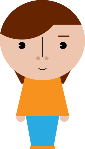 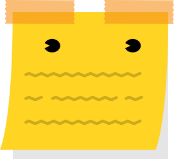 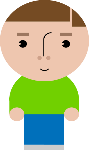 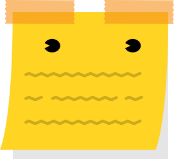 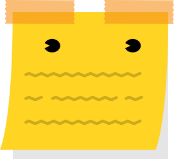 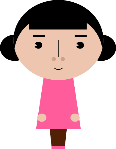 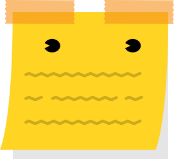 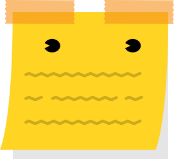 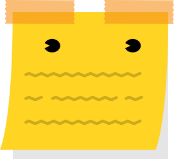 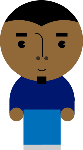 FW
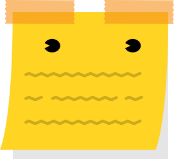 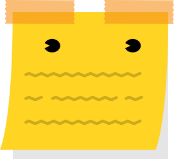 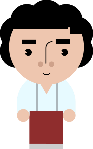 HW – Je fabrique du matériel !
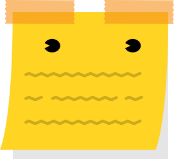 HW
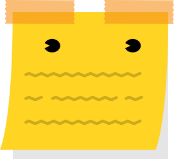 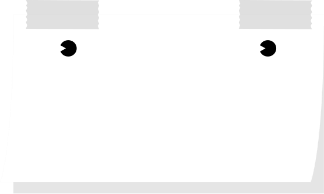 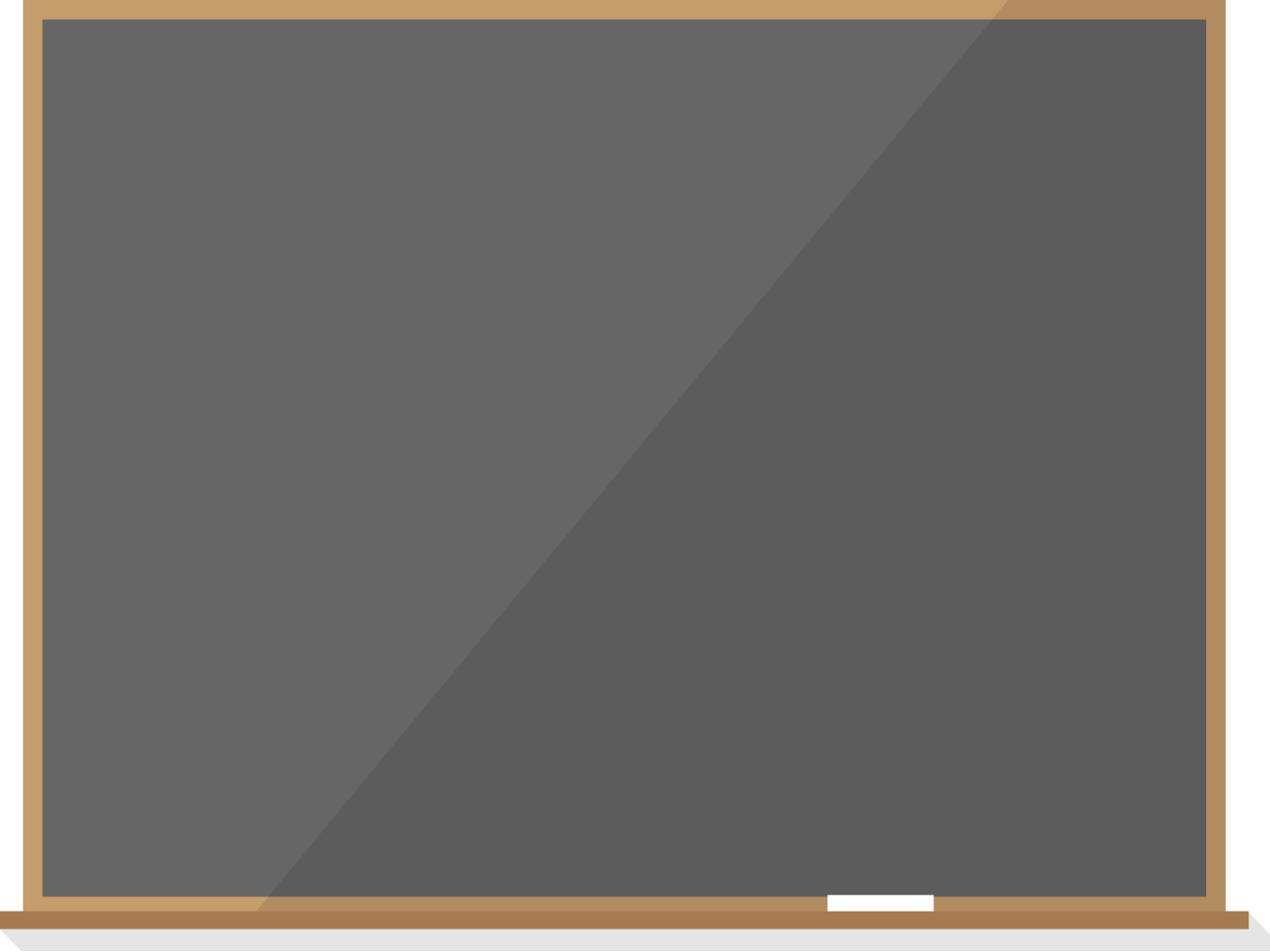 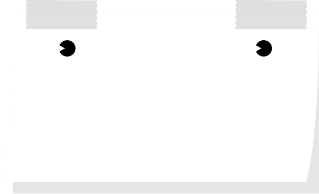 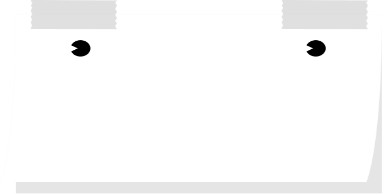 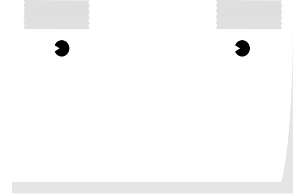 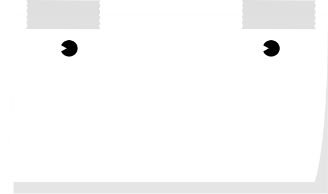 4
4
A faire
Dev.
Terminé
Analyse
Tests
En cours
SW 3
Terminé
Terminé
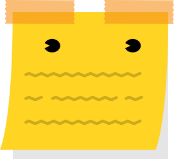 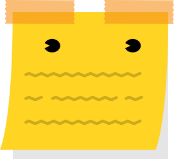 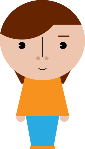 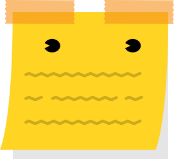 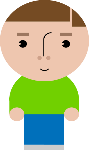 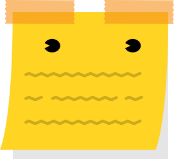 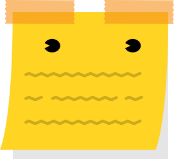 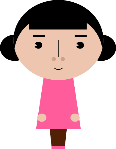 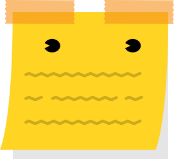 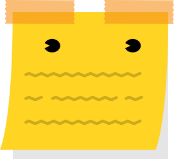 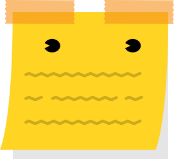 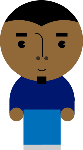 FW 2
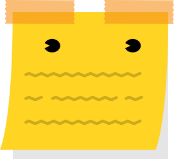 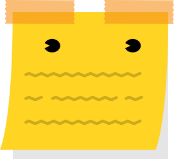 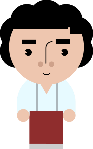 Limites WIP par ligne
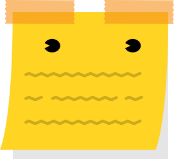 HW 1
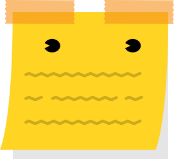 Fonctionnalités multi-équipes
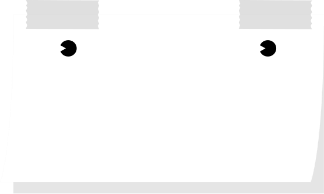 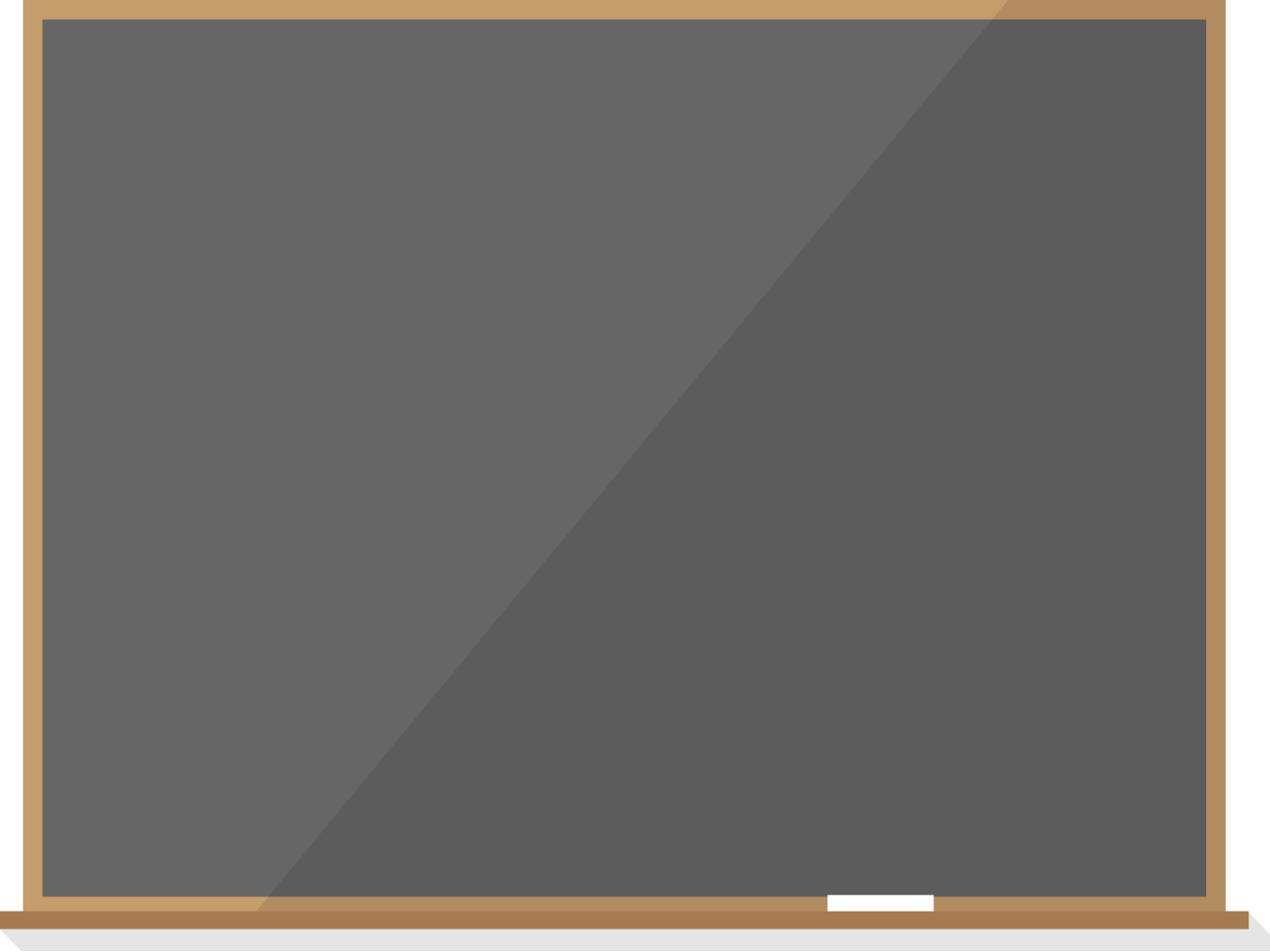 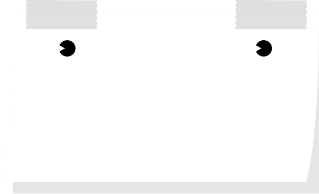 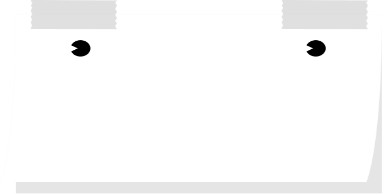 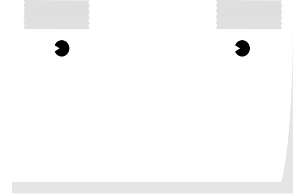 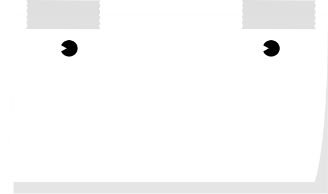 4
4
A faire
Dev.
Terminé
Analyse
Tests
En cours
SW 3
Terminé
Terminé
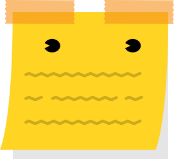 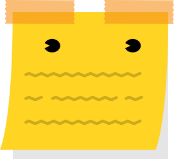 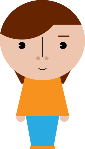 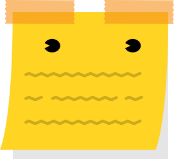 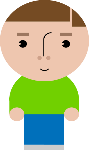 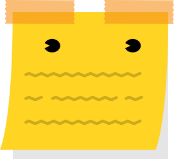 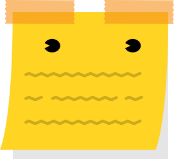 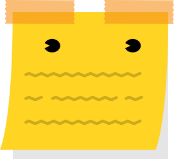 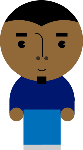 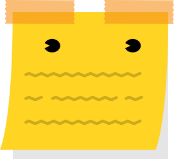 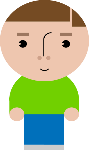 FW 2
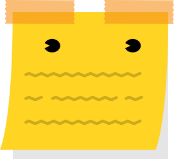 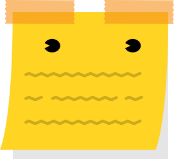 HW 1
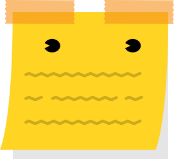 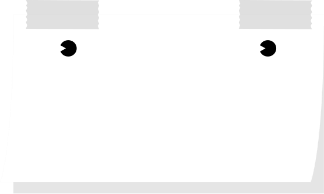 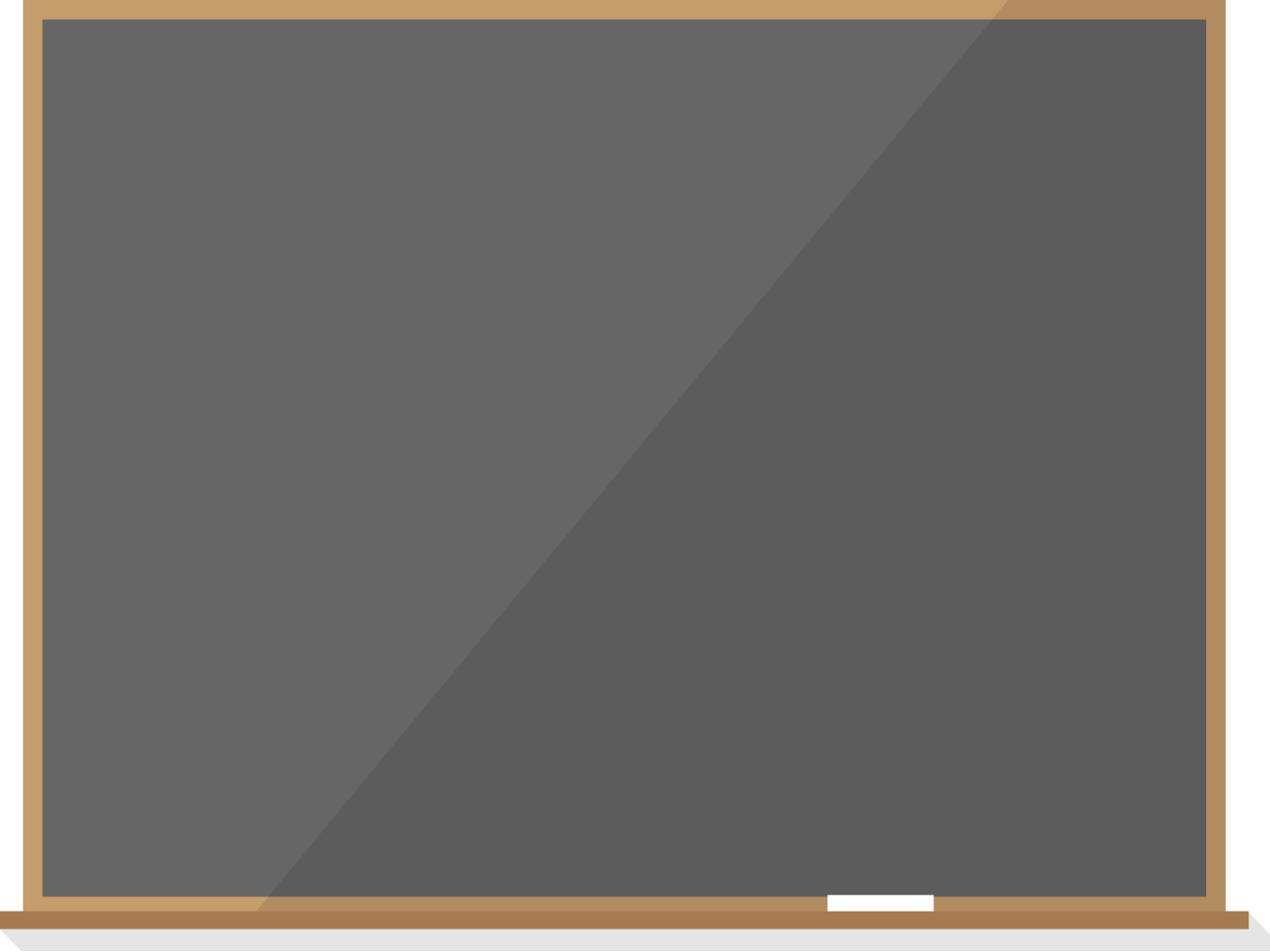 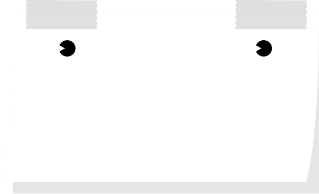 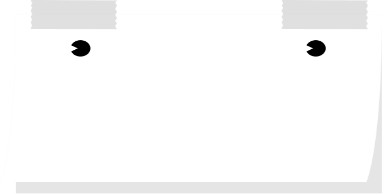 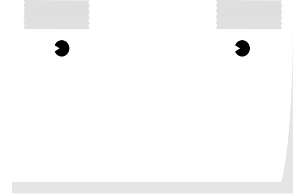 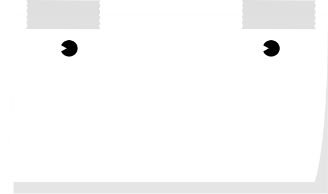 4
4
A faire
Dev.
Terminé
Analyse
Tests
En cours
SW 3
Terminé
Terminé
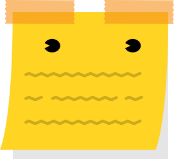 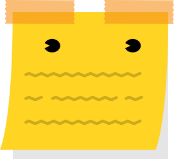 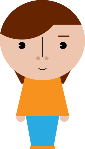 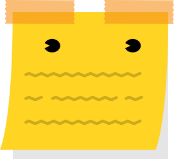 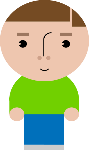 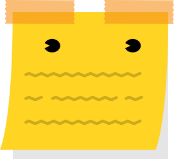 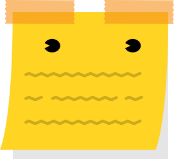 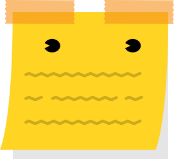 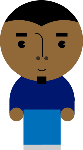 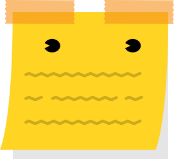 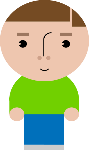 FW 2
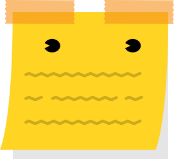 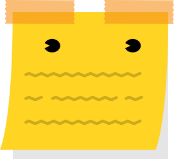 HW 1
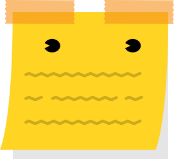 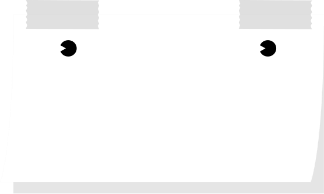 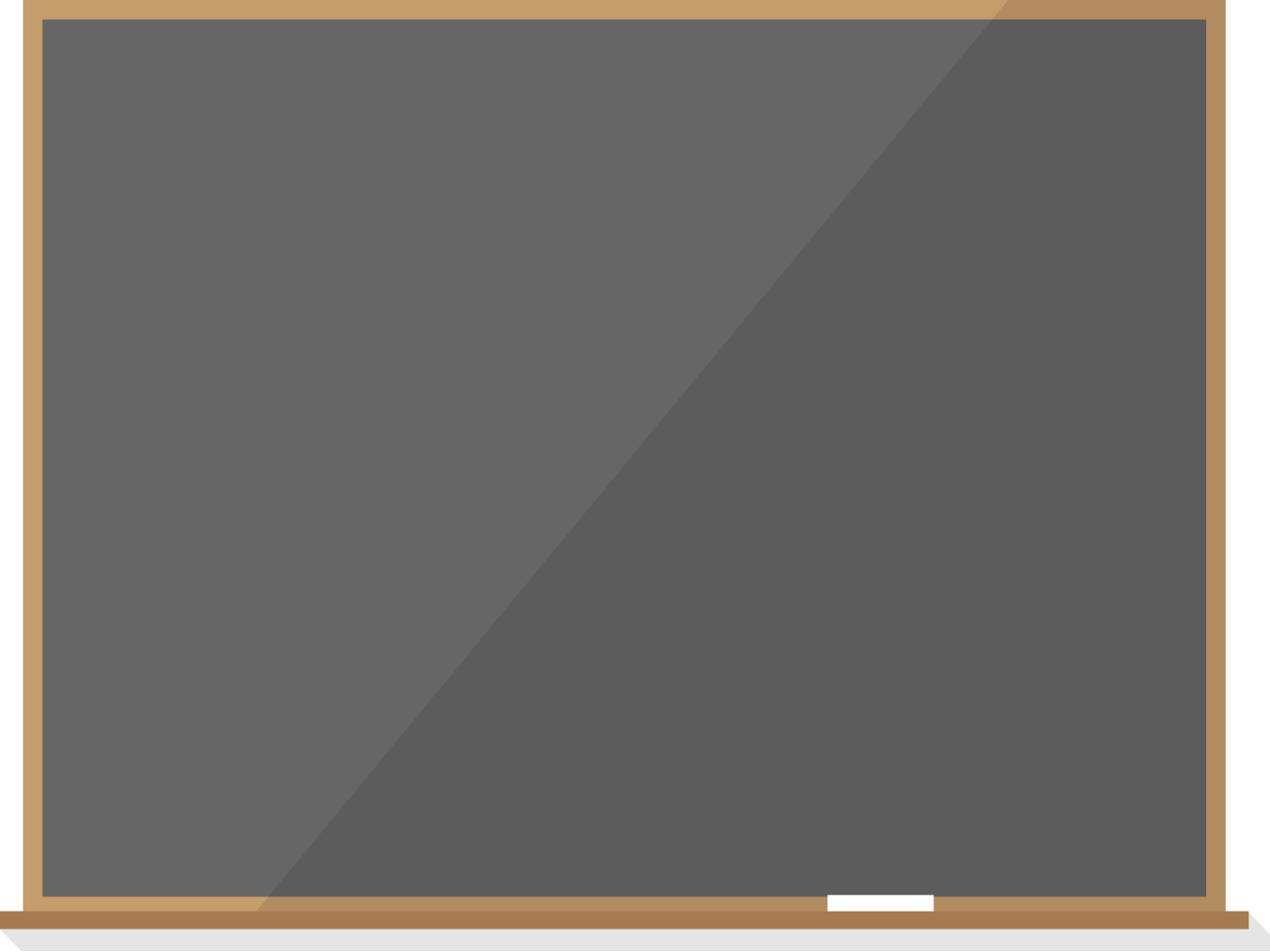 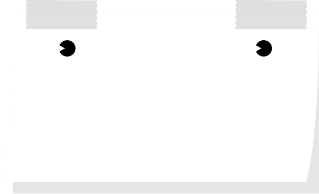 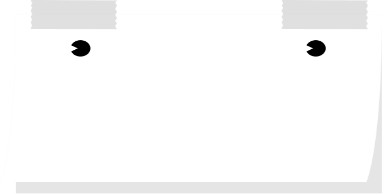 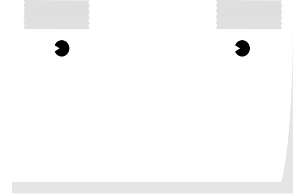 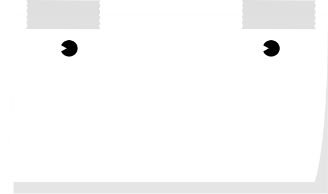 4
4
A faire
Dev.
Terminé
Analyse
Tests
En cours
SW 3
Terminé
Terminé
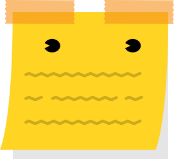 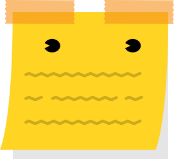 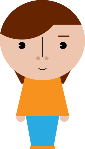 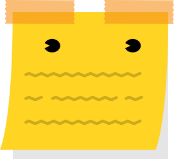 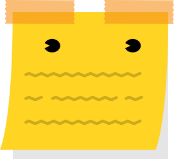 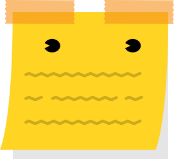 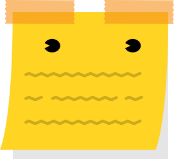 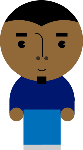 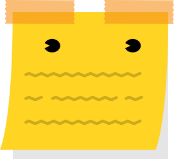 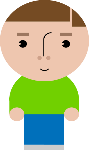 FW 2
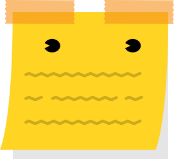 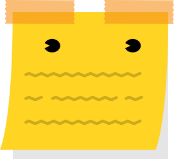 HW 1
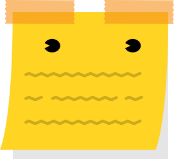 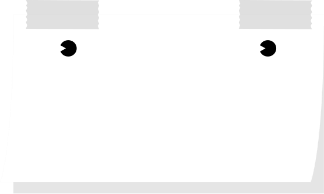 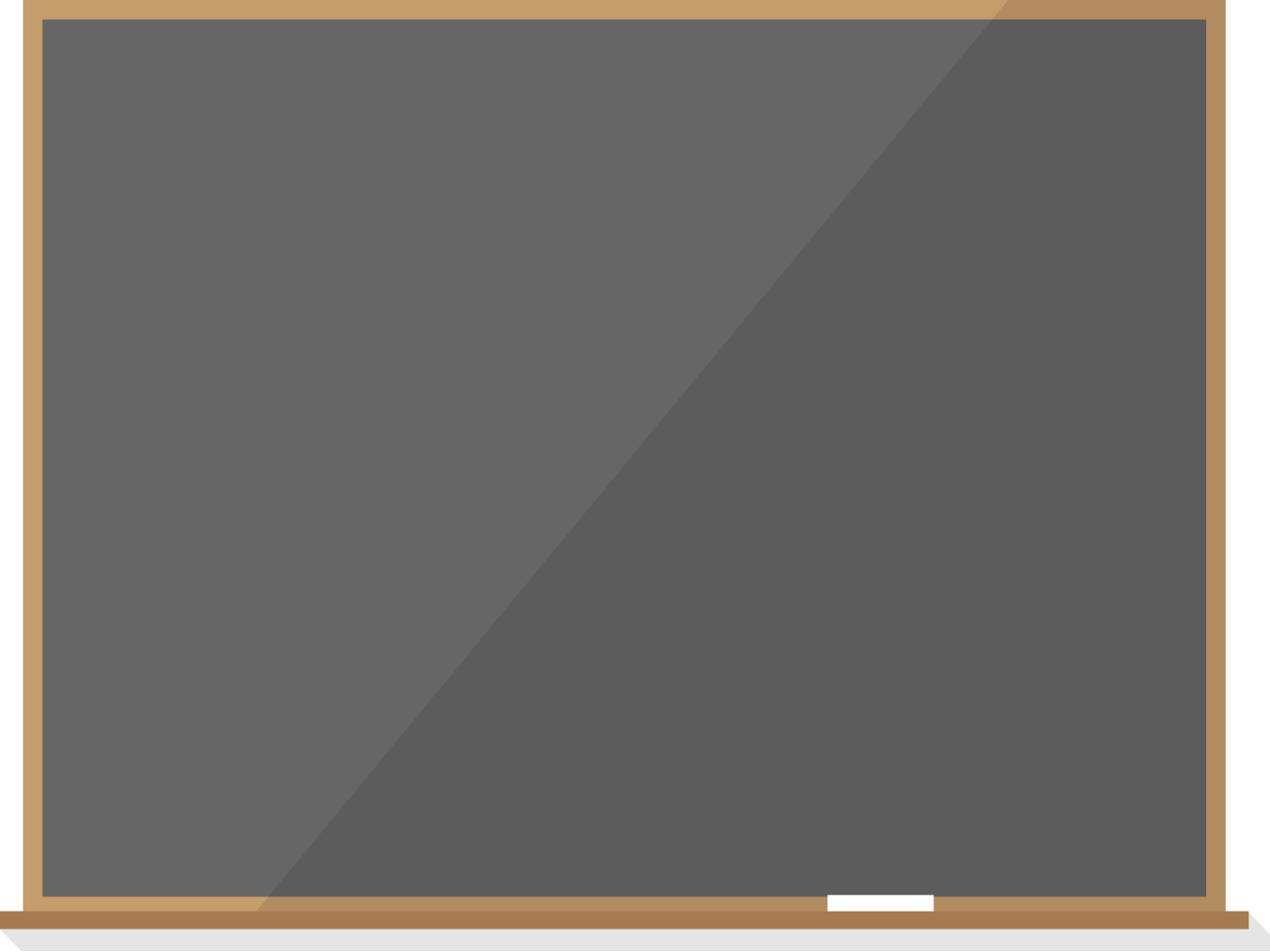 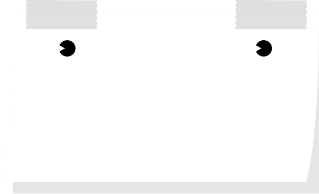 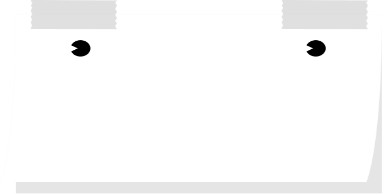 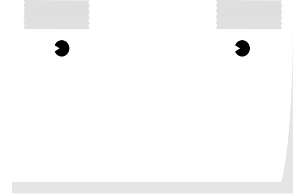 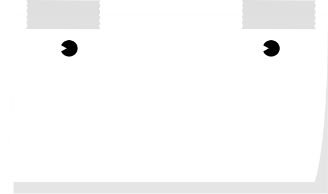 4
4
A faire
Dev.
Terminé
Analyse
Tests
En cours
SW 3
Terminé
Terminé
Cette fonction est multi-équipes
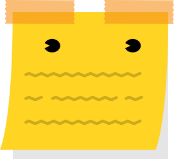 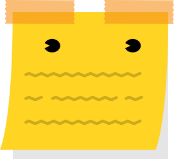 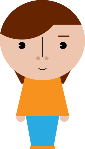 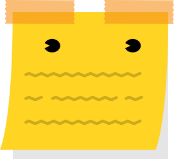 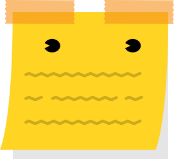 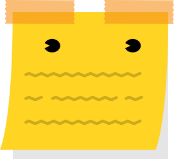 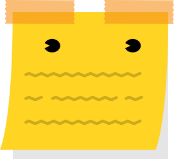 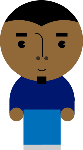 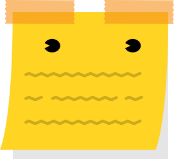 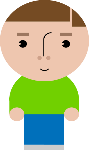 FW 2
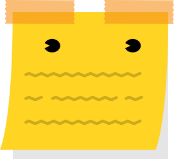 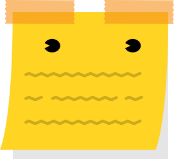 HW 1
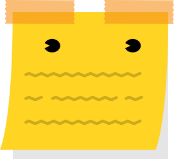 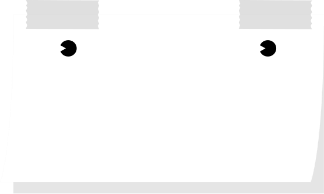 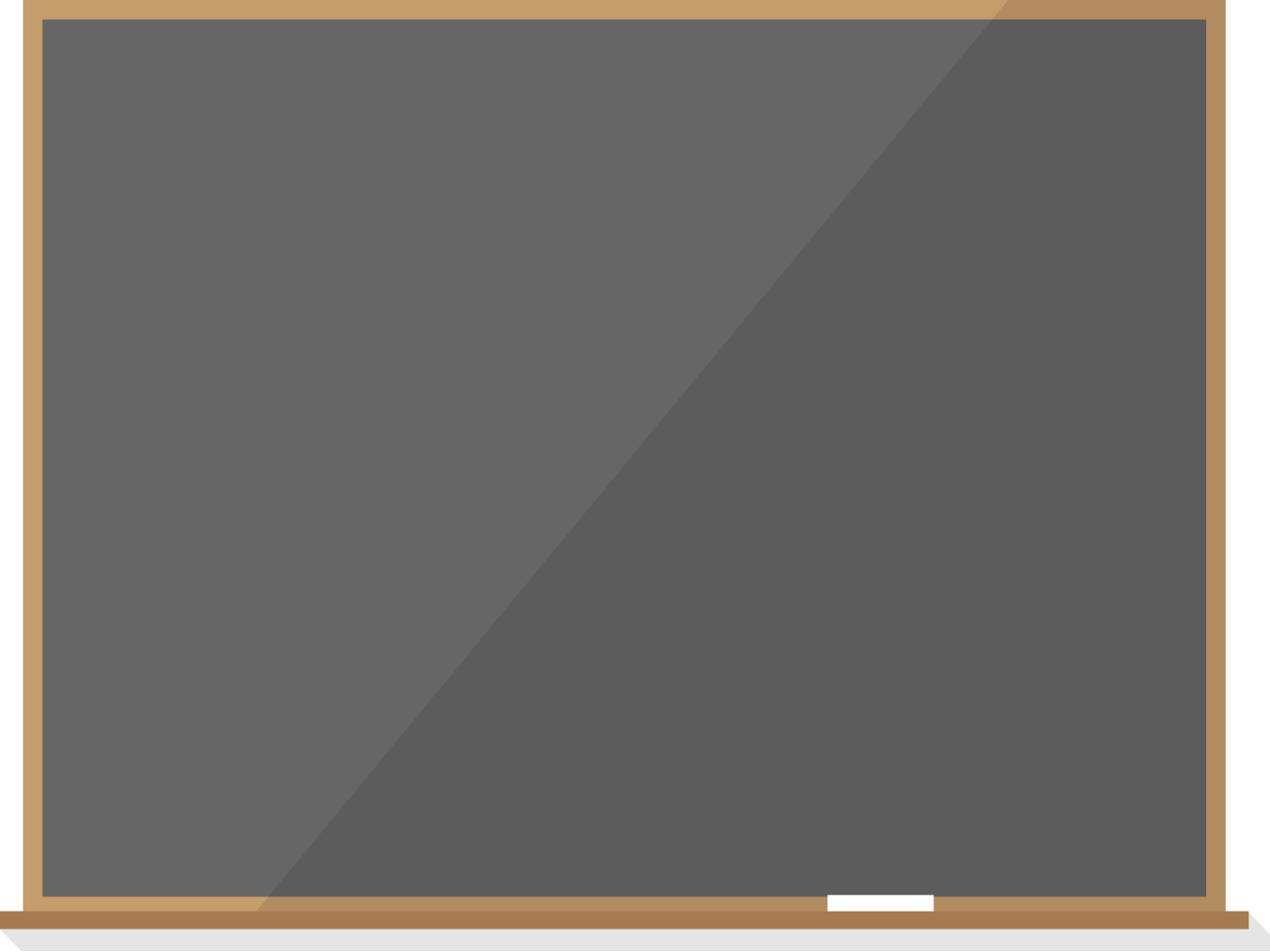 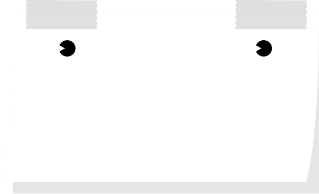 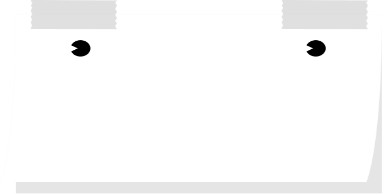 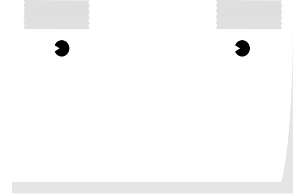 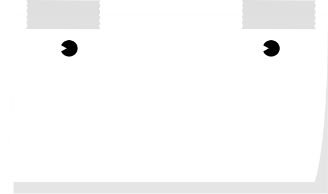 4
4
A faire
Dev.
Terminé
Analyse
Tests
En cours
SW 3
Terminé
Terminé
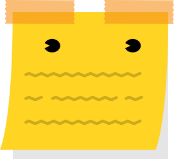 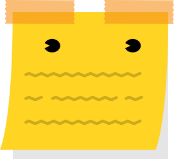 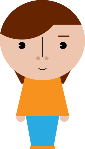 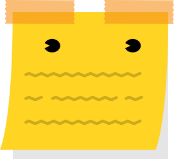 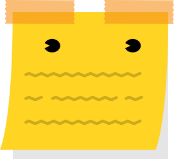 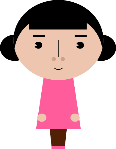 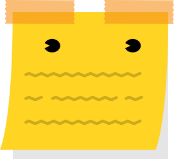 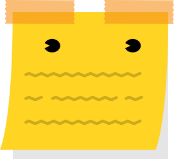 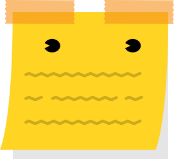 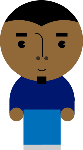 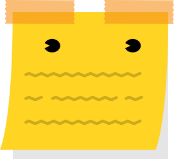 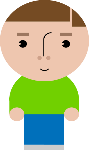 FW 2
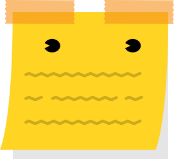 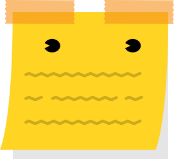 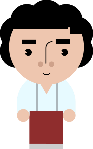 Partagez la fonctionnalitéen Sw, fw et hw
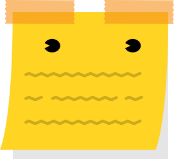 HW 1
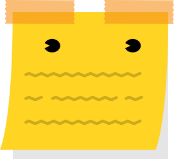 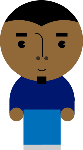 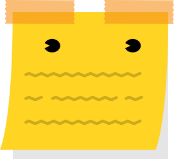 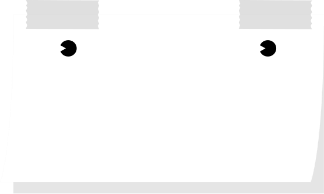 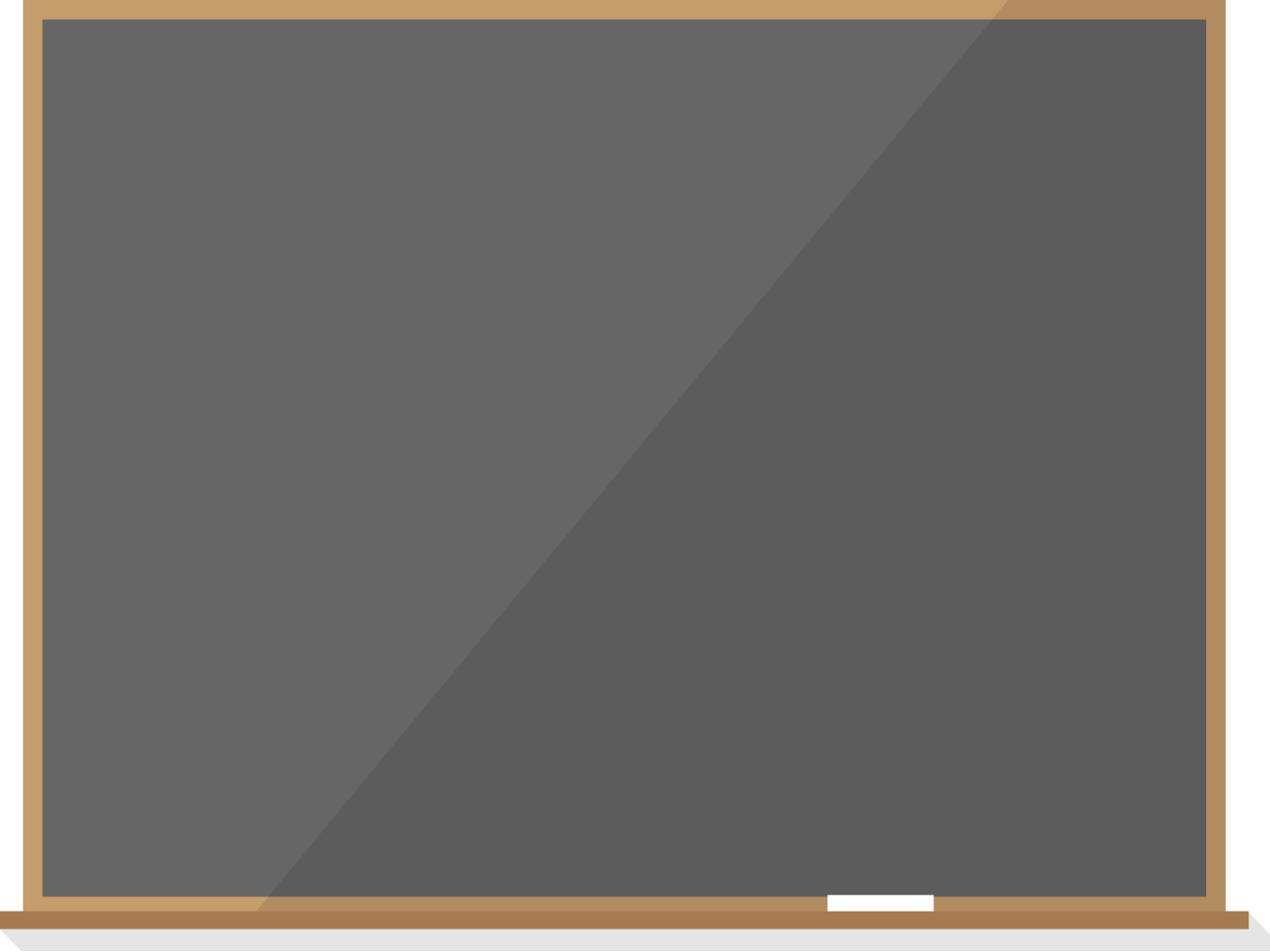 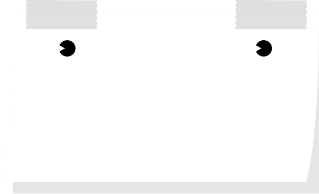 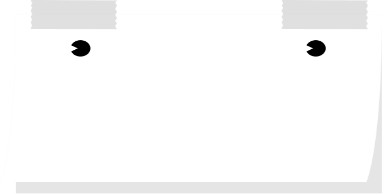 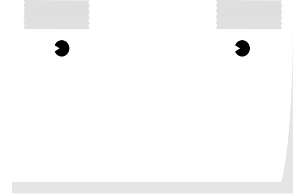 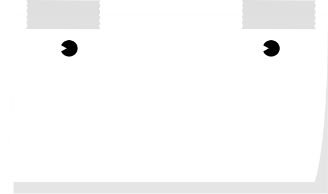 4
4
A faire
Dev.
Terminé
Analyse
Tests
En cours
SW 3
Terminé
Terminé
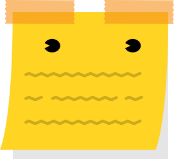 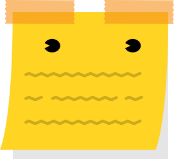 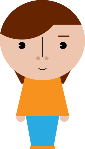 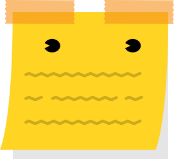 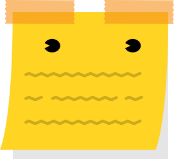 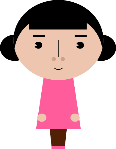 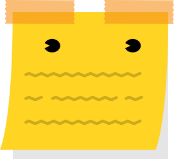 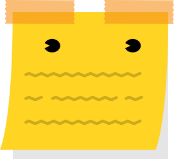 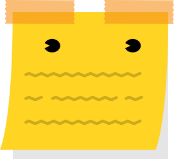 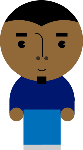 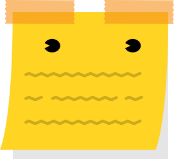 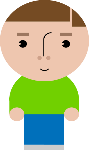 FW 2
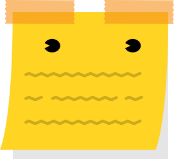 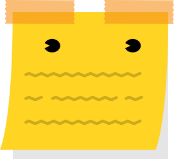 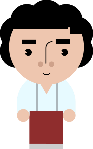 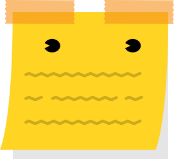 HW 1
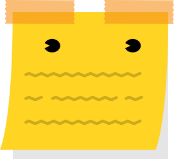 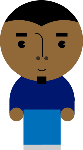 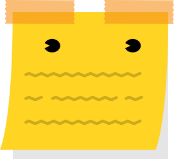 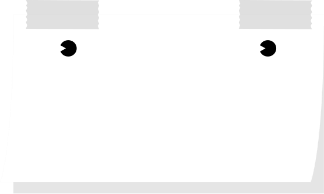 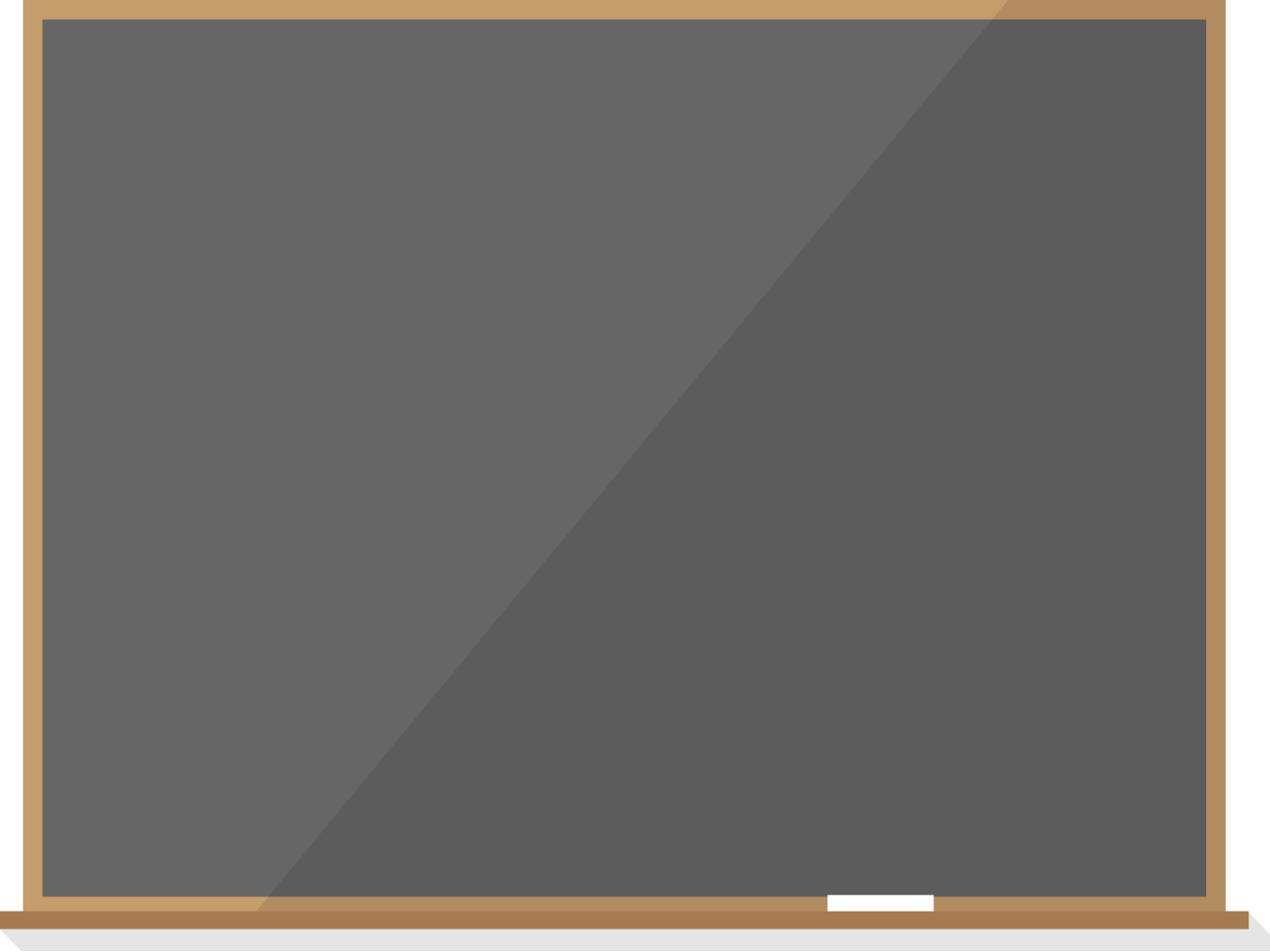 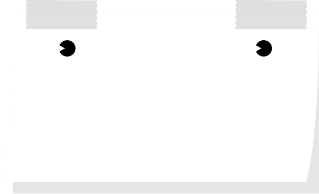 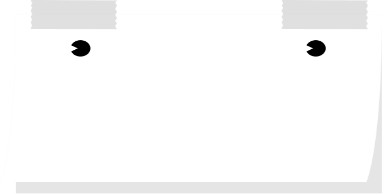 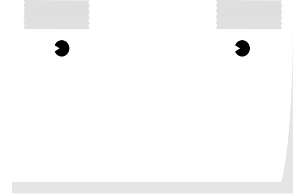 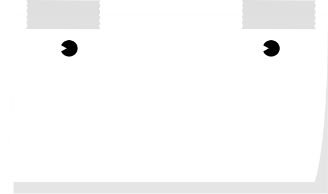 4
4
A faire
Dev.
Terminé
Analyse
Tests
En cours
SW 3
Terminé
Terminé
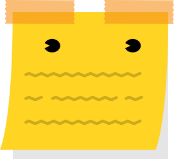 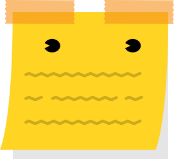 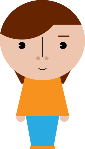 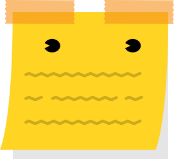 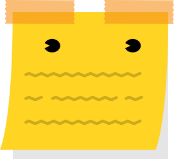 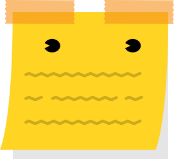 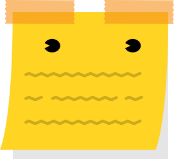 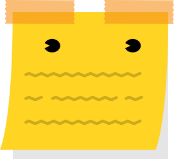 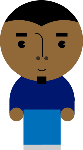 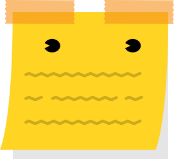 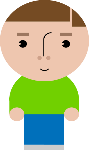 FW 2
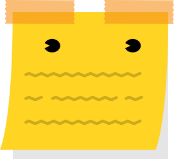 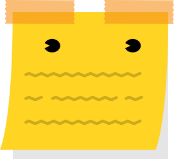 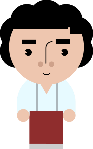 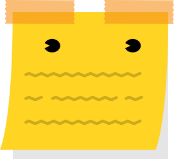 HW 1
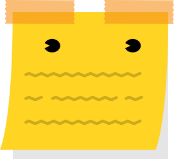 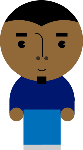 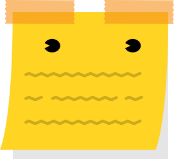 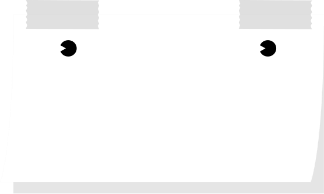 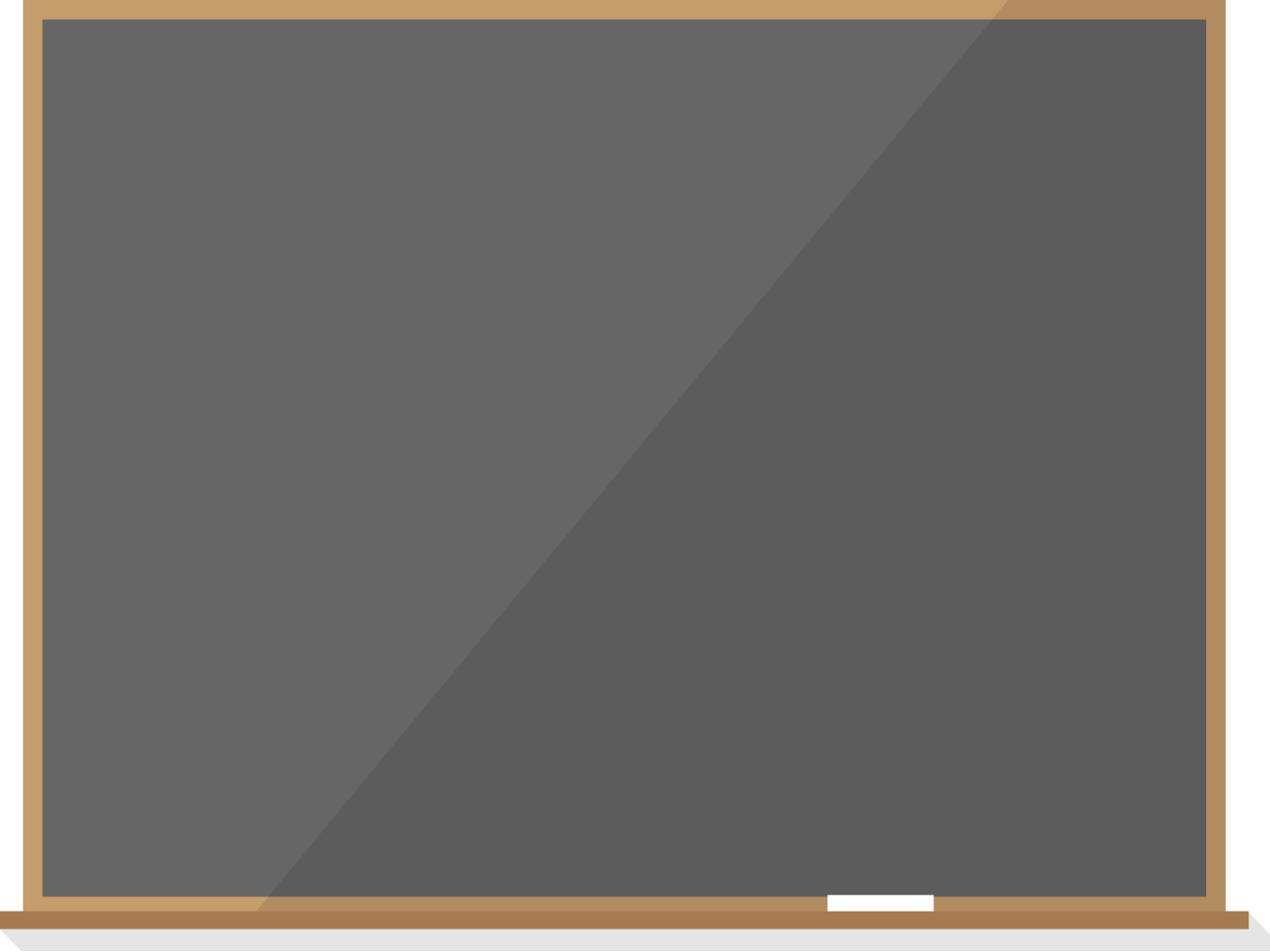 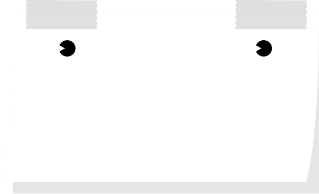 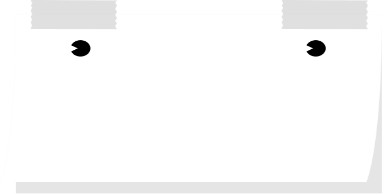 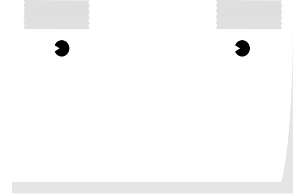 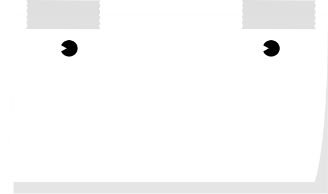 4
4
A faire
Dev.
Terminé
Analyse
Tests
En cours
SW 3
Terminé
Terminé
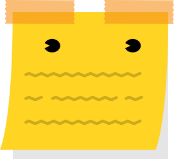 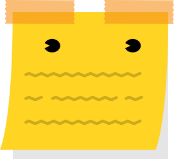 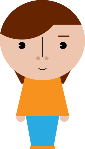 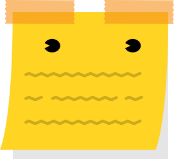 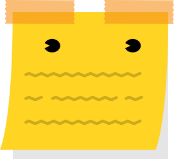 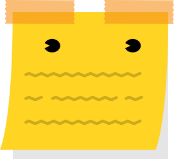 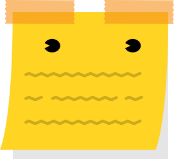 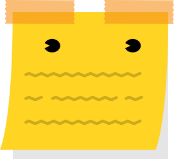 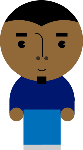 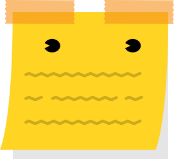 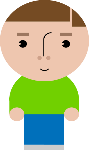 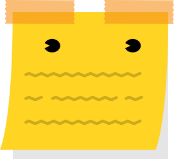 FW 2
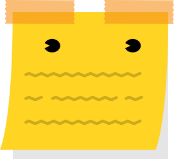 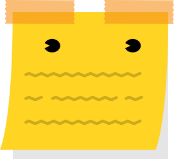 Fusionnez les tâchesde la fonctionnalité
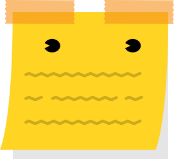 HW 1
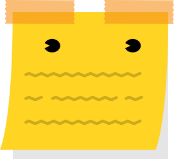 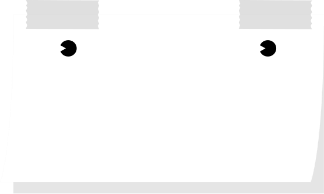 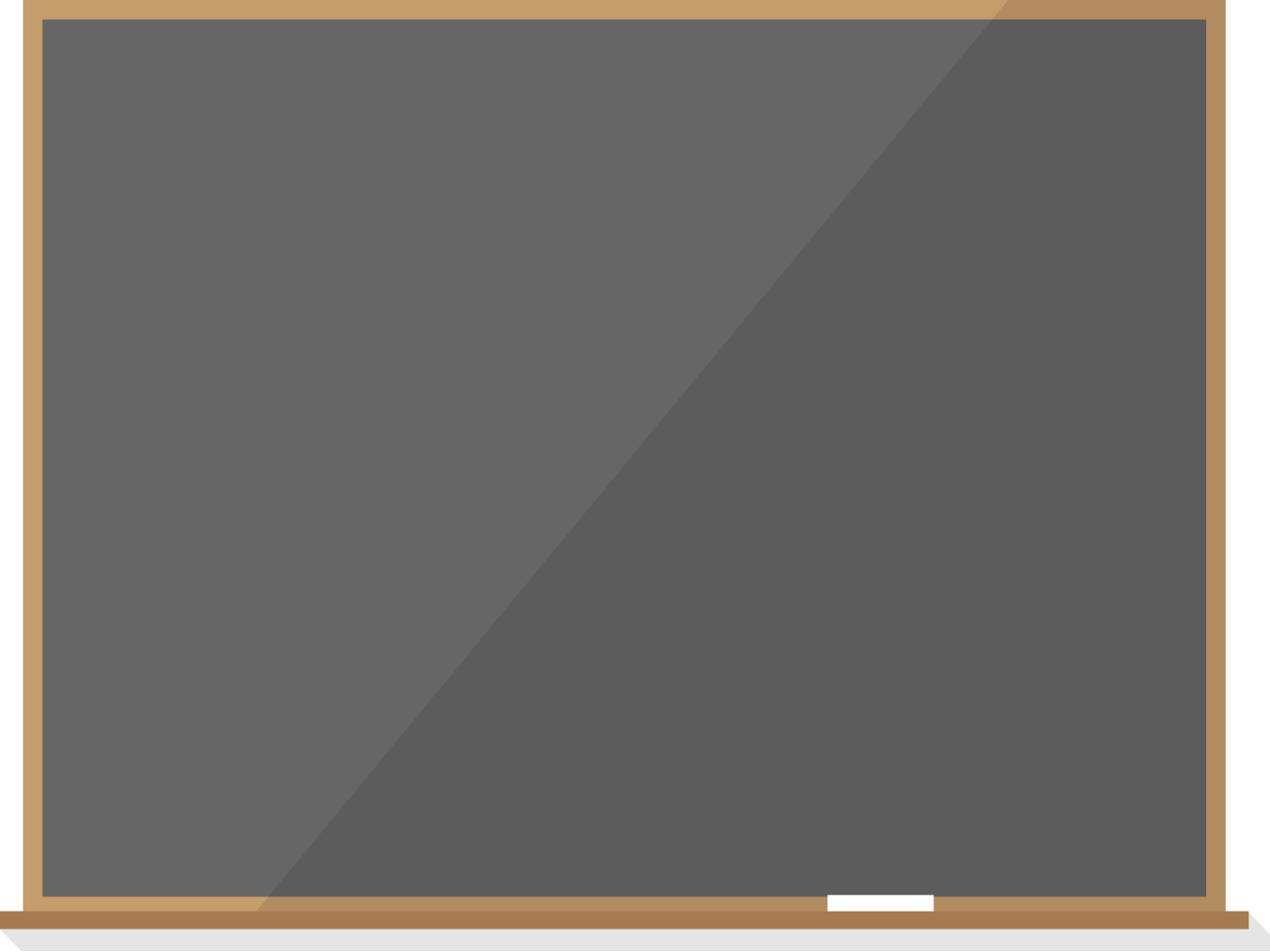 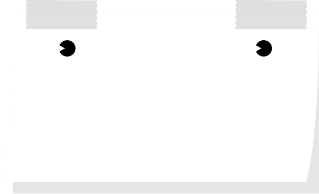 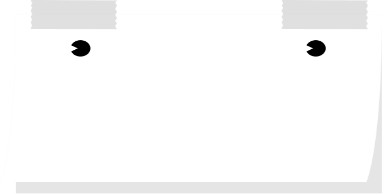 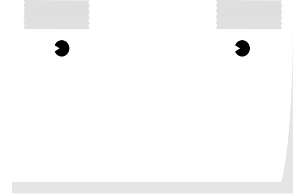 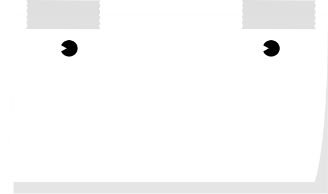 4
4
A faire
Dev.
Terminé
Analyse
Tests
En cours
SW 3
Terminé
Terminé
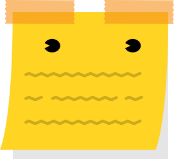 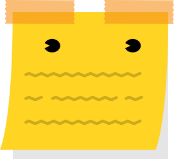 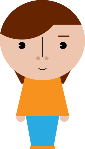 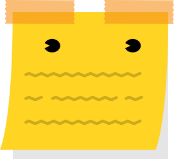 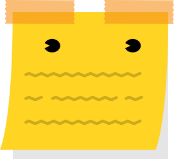 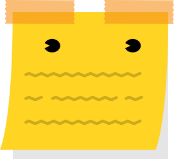 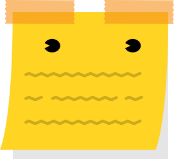 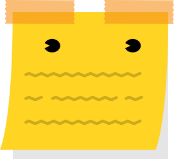 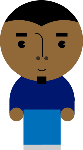 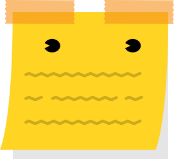 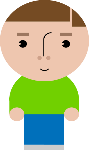 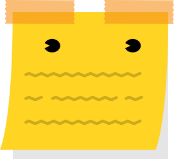 FW 2
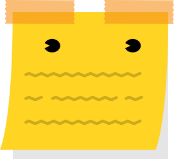 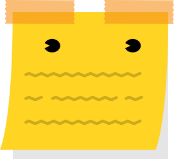 Fusionnez les tâchesde la fonctionnalité
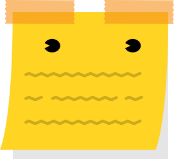 HW 1
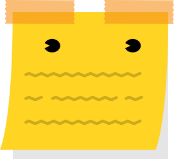 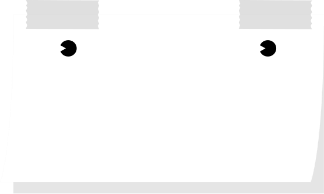 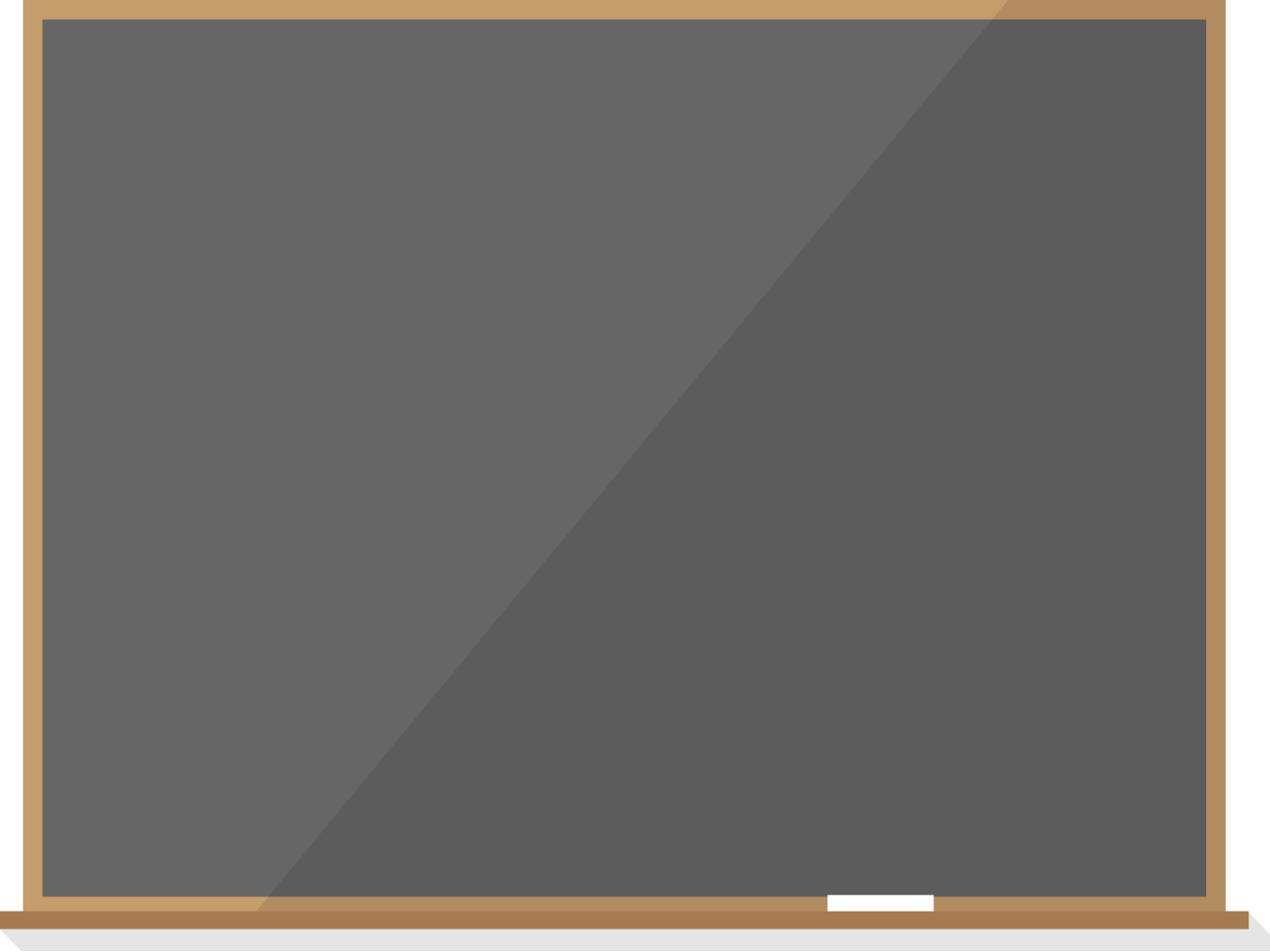 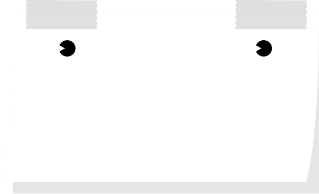 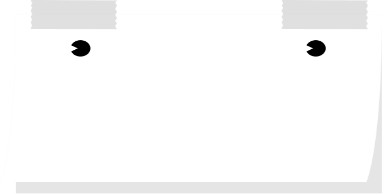 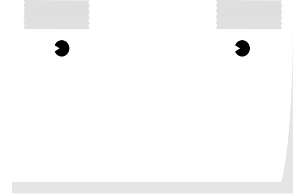 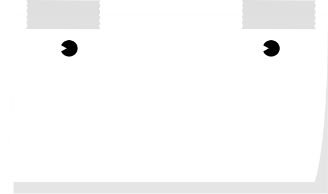 4
4
A faire
Dev.
Terminé
Analyse
Tests
En cours
SW 3
Terminé
Terminé
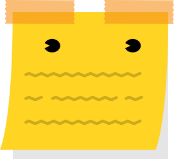 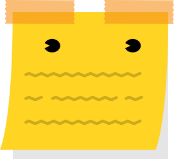 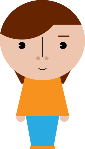 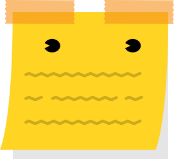 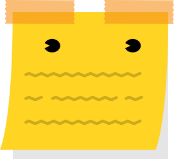 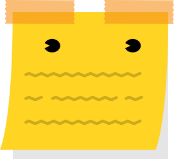 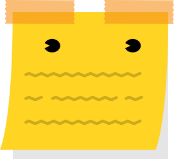 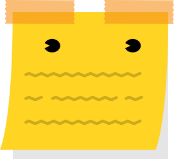 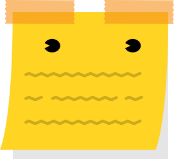 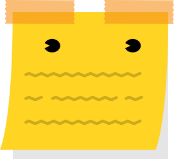 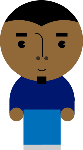 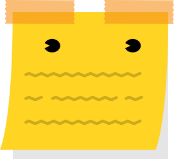 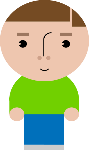 FW 2
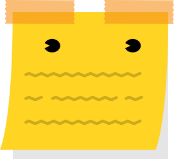 Fusionnez les tâchesde la fonctionnalité
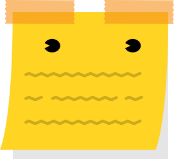 HW 1
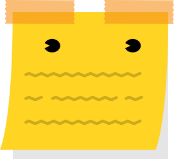 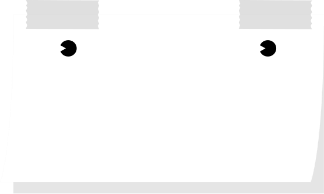 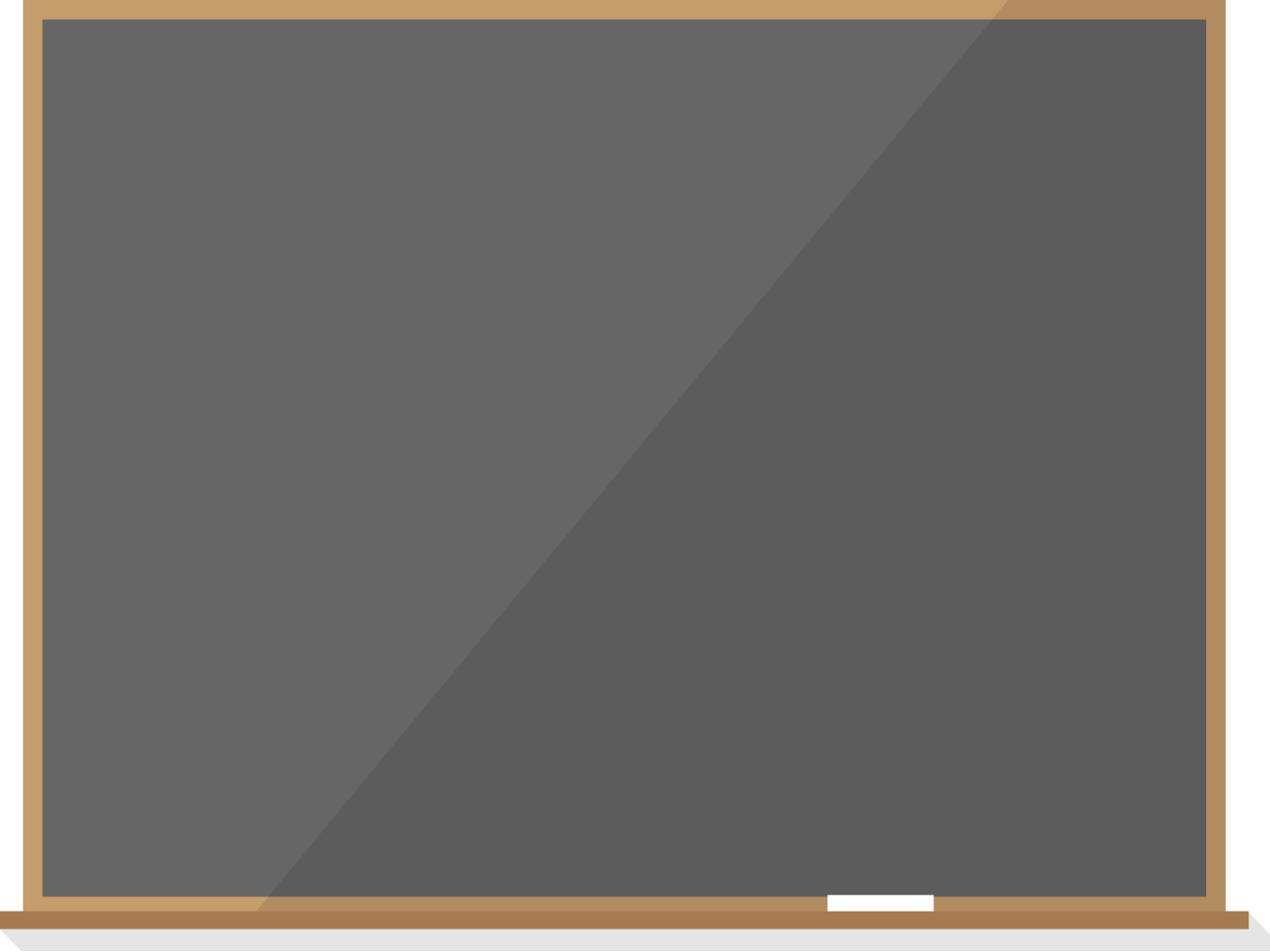 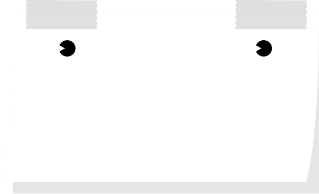 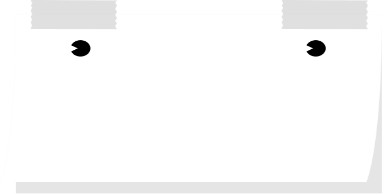 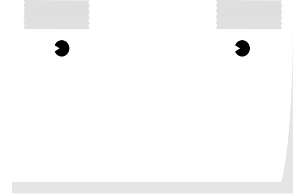 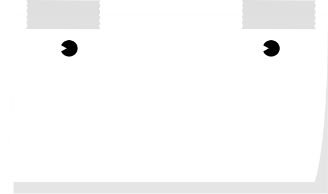 4
4
A faire
Dev.
Terminé
Analyse
Tests
En cours
SW 3
Terminé
Terminé
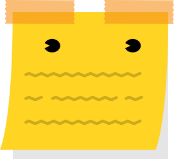 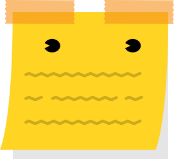 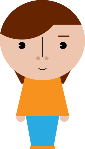 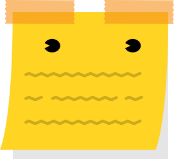 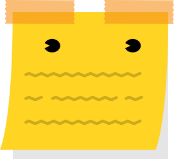 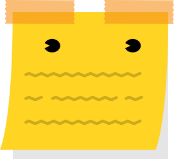 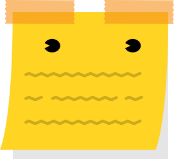 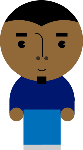 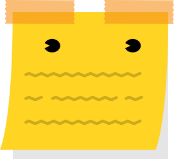 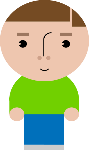 FW 2
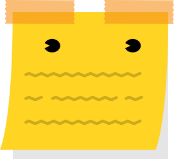 Fusionnez les tâchesde la fonctionnalité
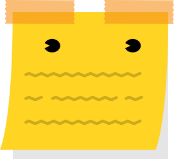 HW 1
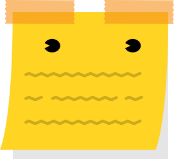 Tableau kanban de pilotage stratégique
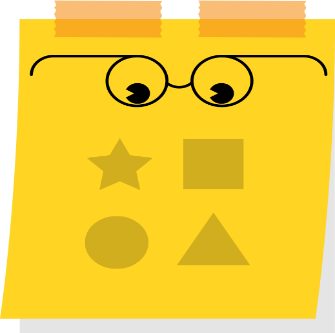 Programme
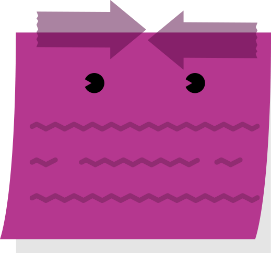 Demandes de changement
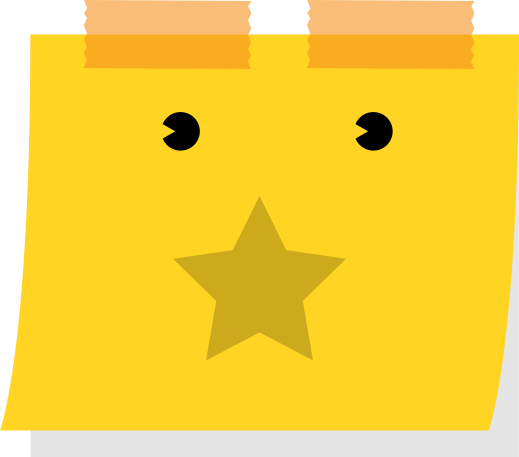 Projet
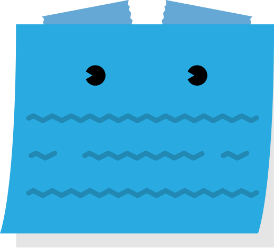 Nouvelles fonctionnalités
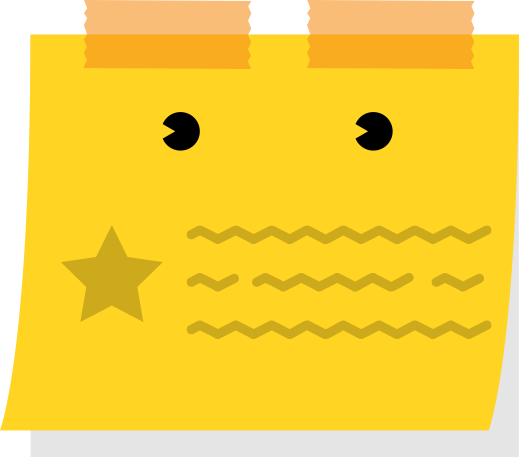 Sous-projet
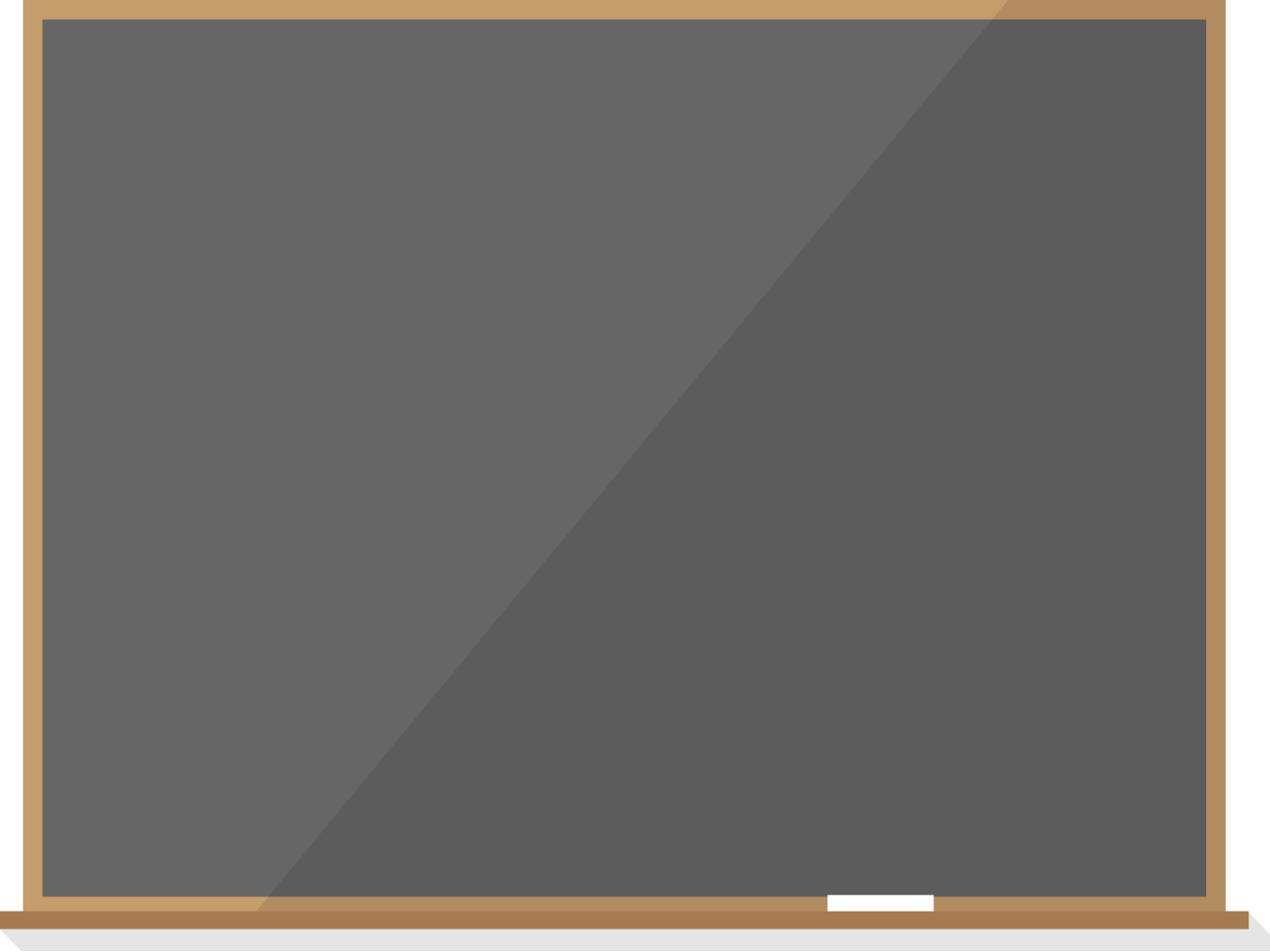 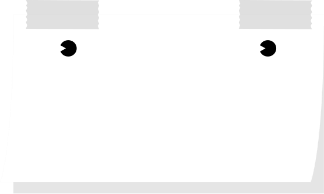 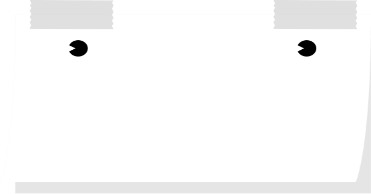 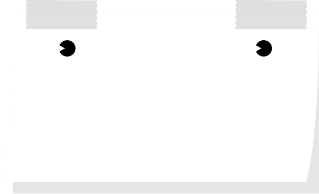 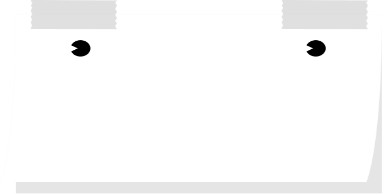 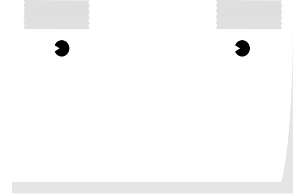 20
8
3
5
backlog
Trimestre
MOIS
En cours
Terminé
Maintenant
Maintenant
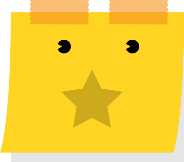 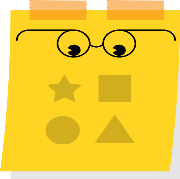 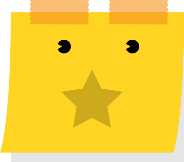 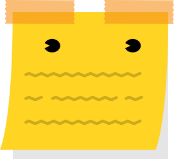 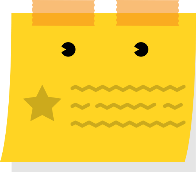 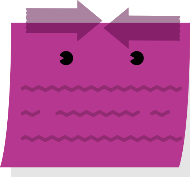 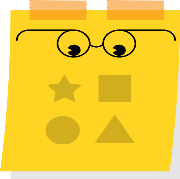 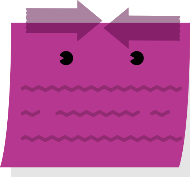 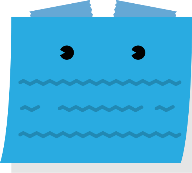 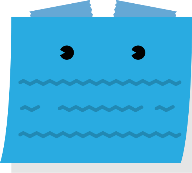 Après
Après
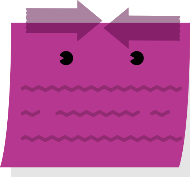 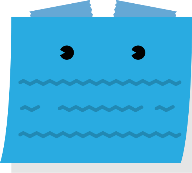 Tableau stratégique
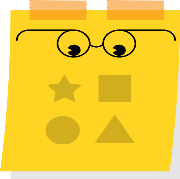 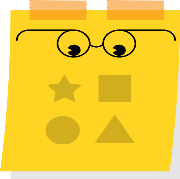 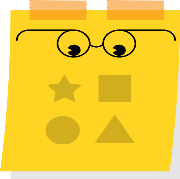 Tableau kanban de programme
20
14
10
20
30
Demandes
Backlog prio-risé d’équipe
A faire ce mois
Développement
Test
Acceptance
Livré
En cours
Terminé
Prêt
Accepté
Projet A
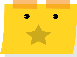 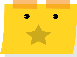 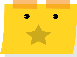 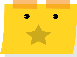 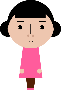 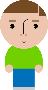 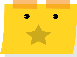 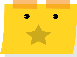 Projet  B
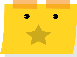 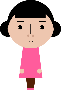 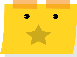 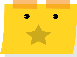 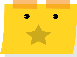 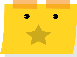 Projet  C
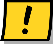 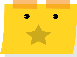 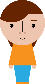 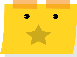 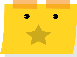 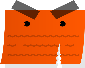 Projet D
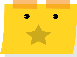 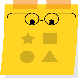 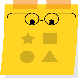 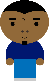 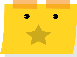 Projet E
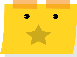 Blocages
10
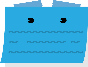 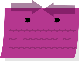 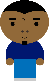 Critique
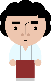 5
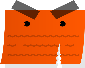 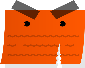 Personnes dans d’autres projets
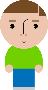 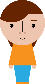 Personnes disponibles
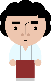 Deux avatars par personne
Tableau kanban de portefeuille
Pre-portefeuille
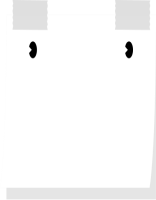 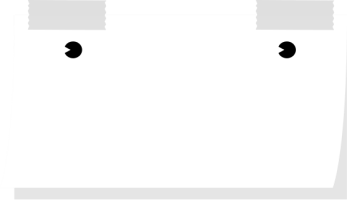 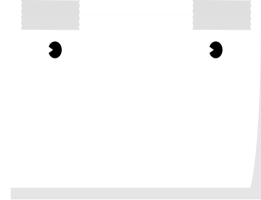 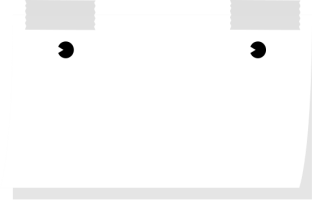 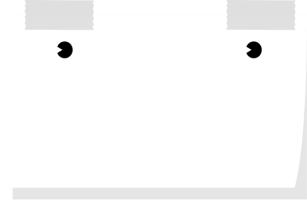 Prêt pour 
Le portefeuille
Estimation,VISION & KPI
Idées
Réflexion
APPRObation
4
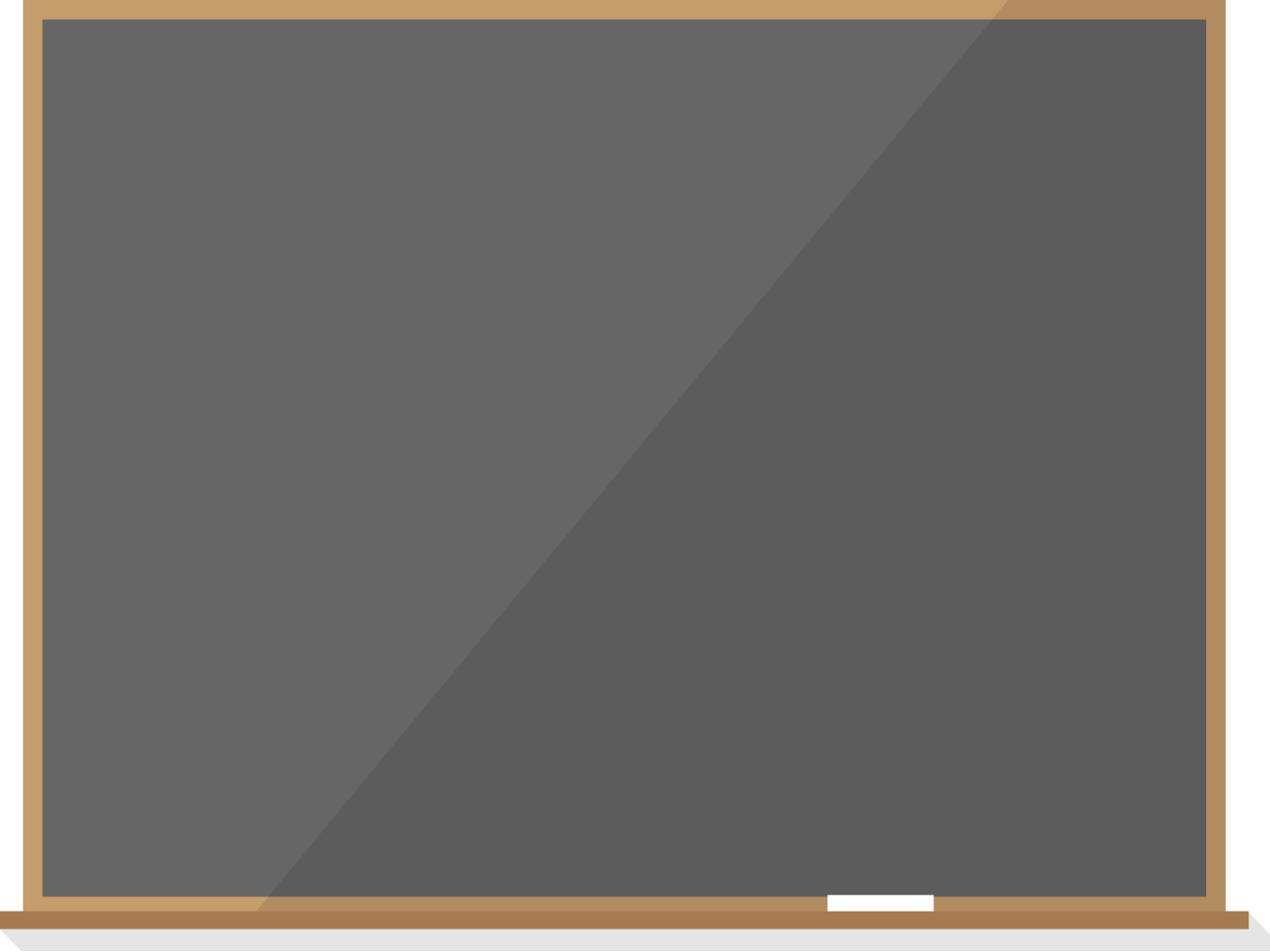 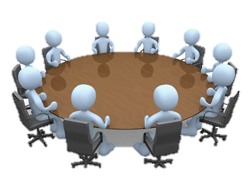 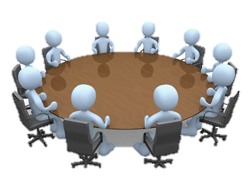 5
10
OK
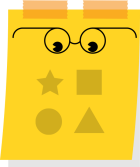 Estimation et vision du produitKPI à surveiller après déploiement
Rejeté
Phase de création d’idées
Bulles d’Innovation
[Speaker Notes: Per il ranking definitivo valutare anche il costo del ritardo e debito tecnico.
Ogni iniziativa minore di 1 mese sarà riassunta sulla card di portfolio con: nome, costo, stato, se è urgente]
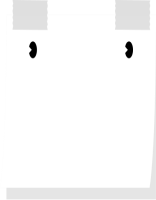 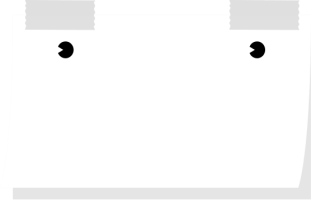 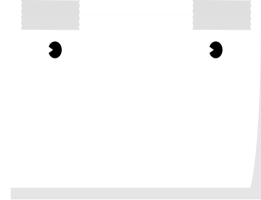 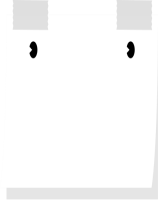 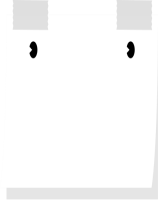 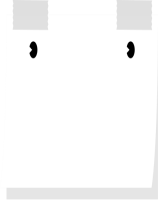 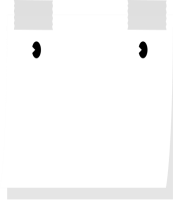 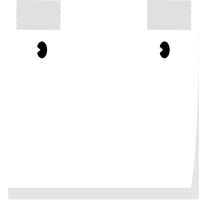 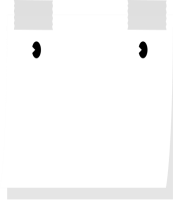 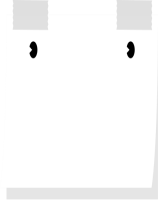 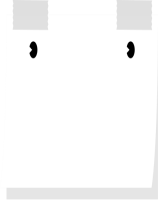 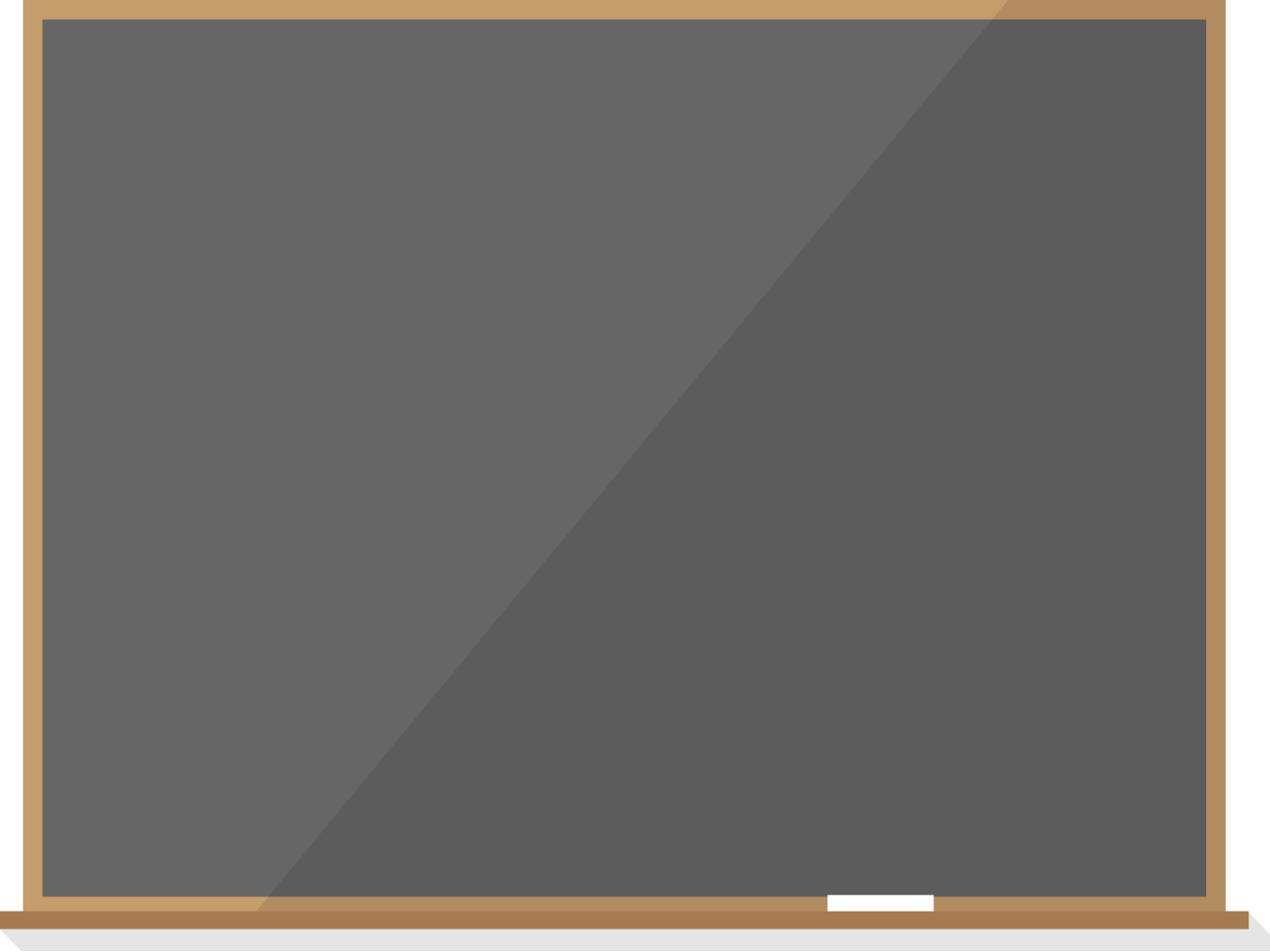 génération d’idées
Implémentation
déploiement
Analyse Business et technique
Porte-feuille
5
backlog
En cours
APPRObation
APPROuvéet Fermé
Terminé
EnProduction
Validation
Prêt
démarrage
5
10
7
Estimé
+ VISION
Estimé
Bulle 
d’Innovation
En cours
Terminé
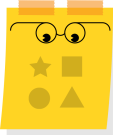 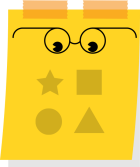 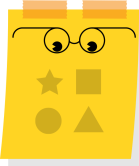 OK
Rejeté
incubateur
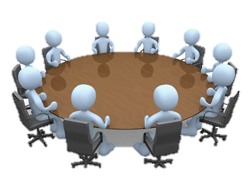 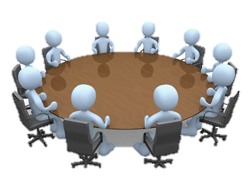 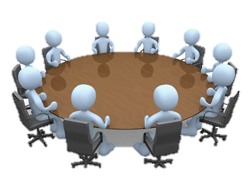 URGENCES En cours (WIP)
Backlog d’URGENCES (WIP)
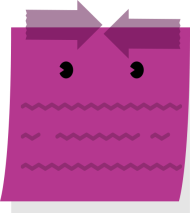 Operations En cours (WIP)
Backlog d’Opérations (WIP)
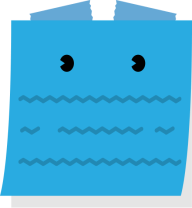 Temps de traversée
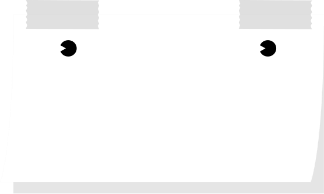 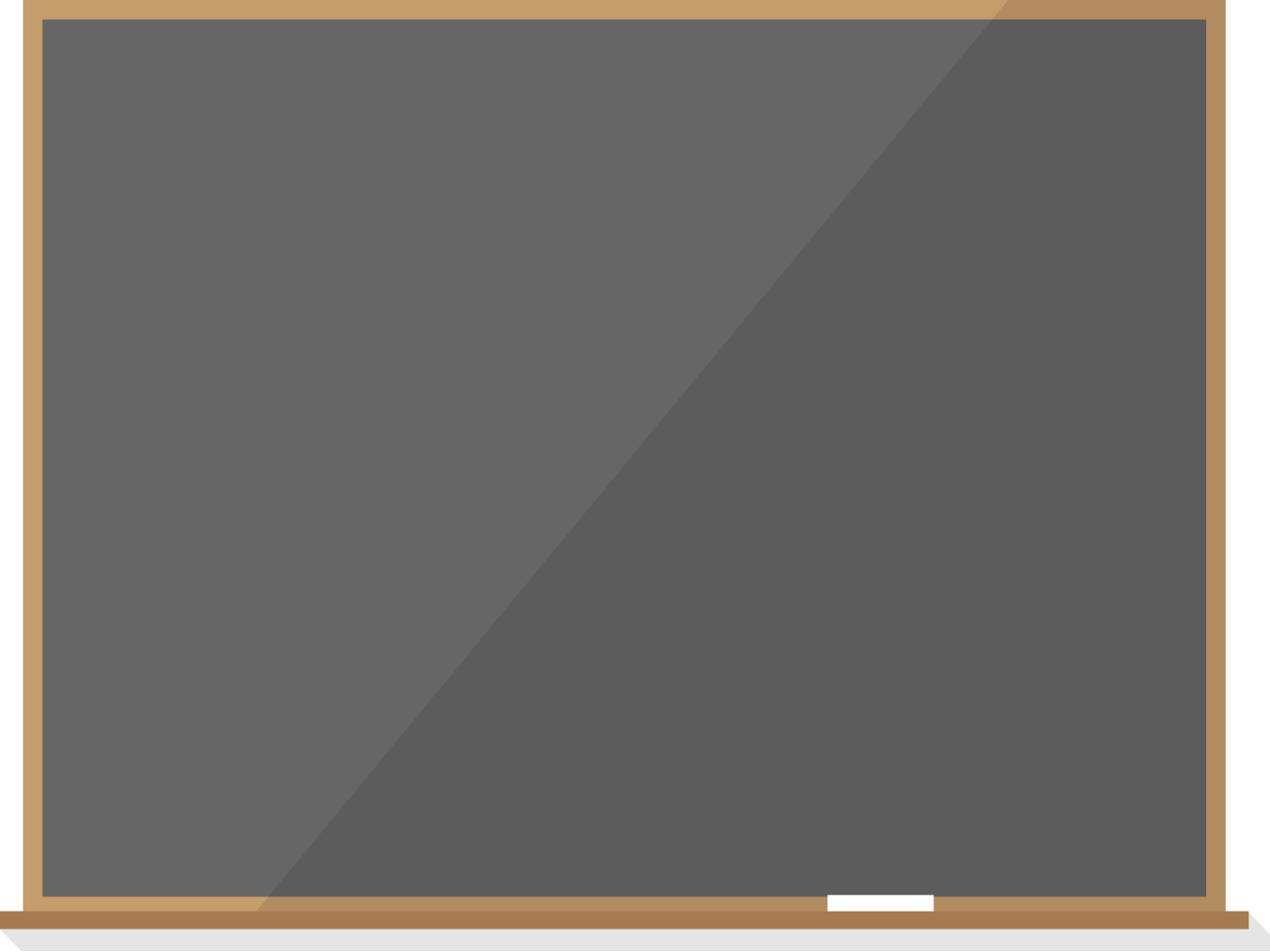 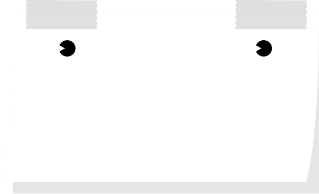 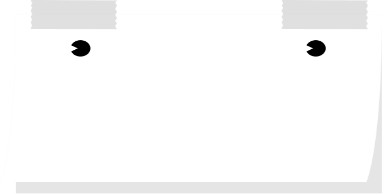 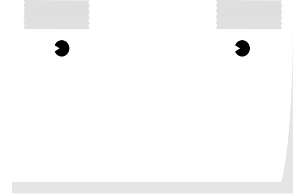 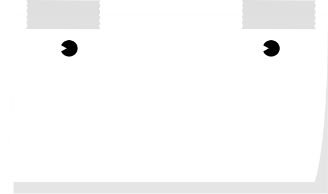 2
3
2
A faire
Terminé
Analyse
Dev.
Tests
En cours
En cours
Terminé
Terminé
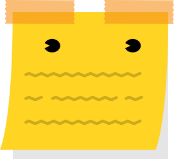 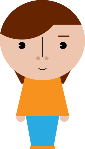 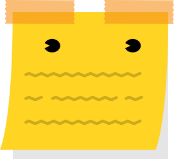 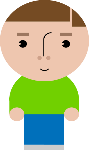 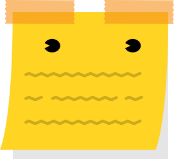 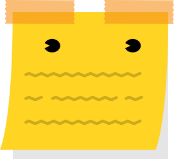 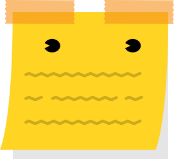 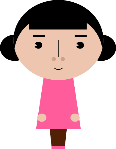 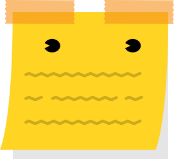 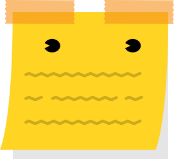 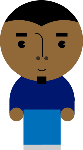 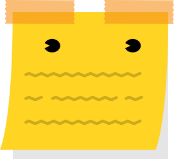 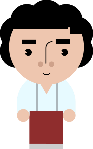 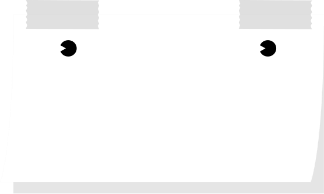 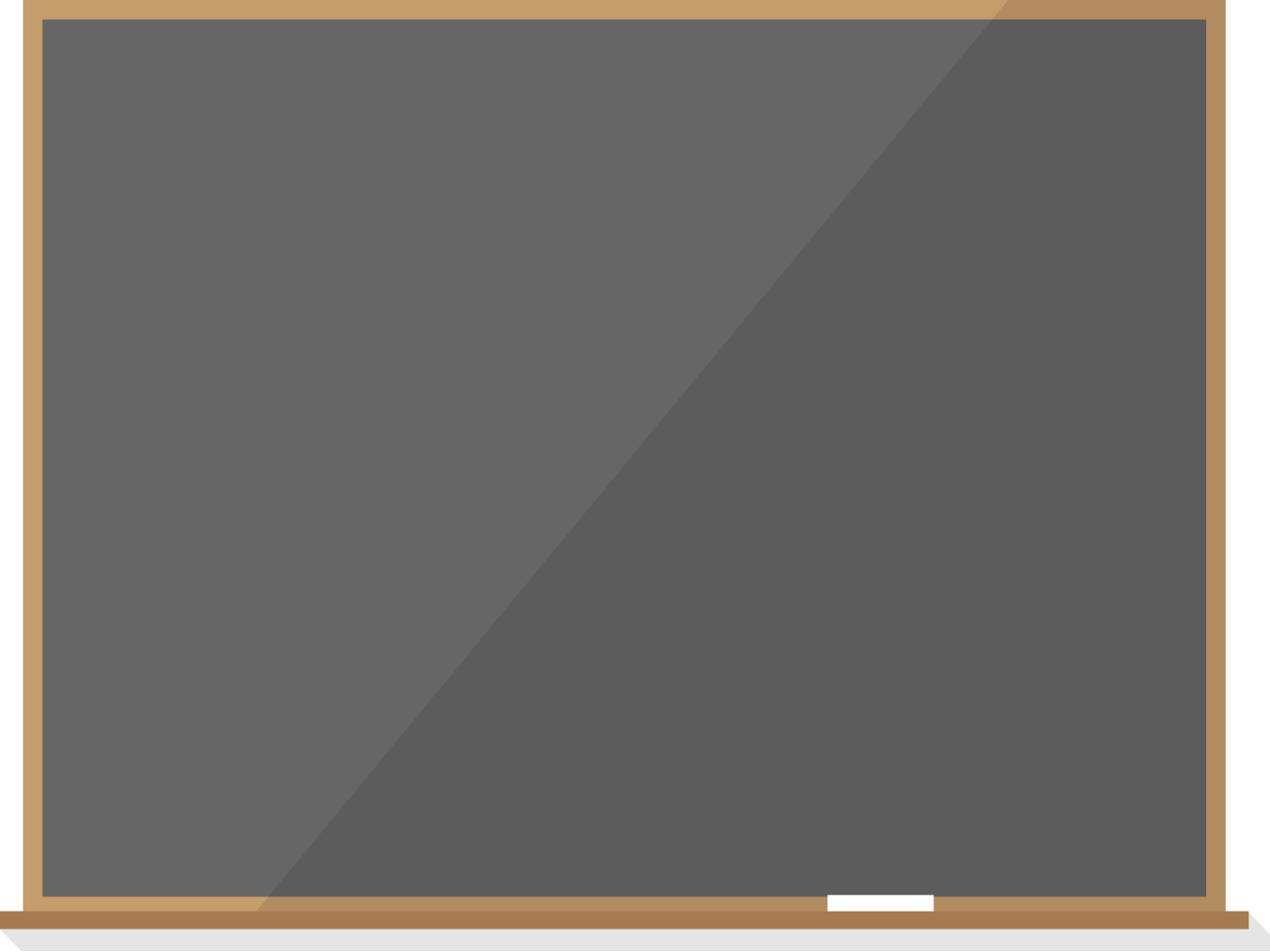 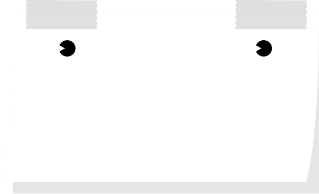 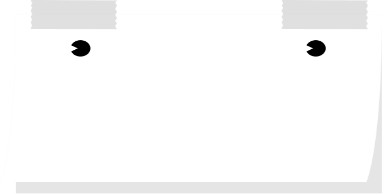 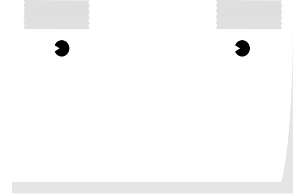 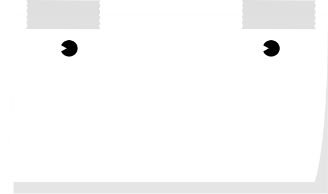 2
3
2
A faire
Terminé
Analyse
Dev.
Tests
En cours
En cours
Terminé
Terminé
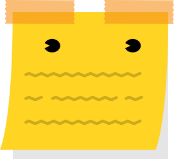 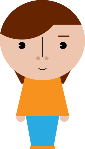 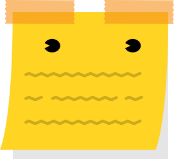 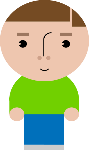 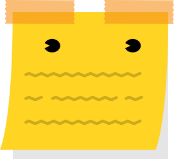 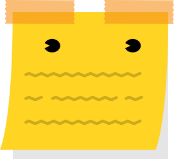 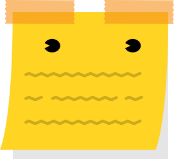 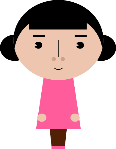 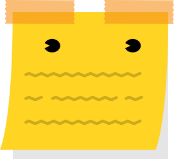 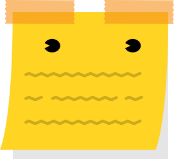 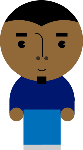 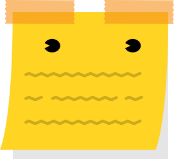 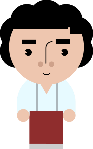 Temps de traversée complet
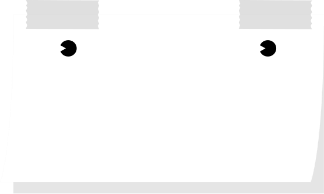 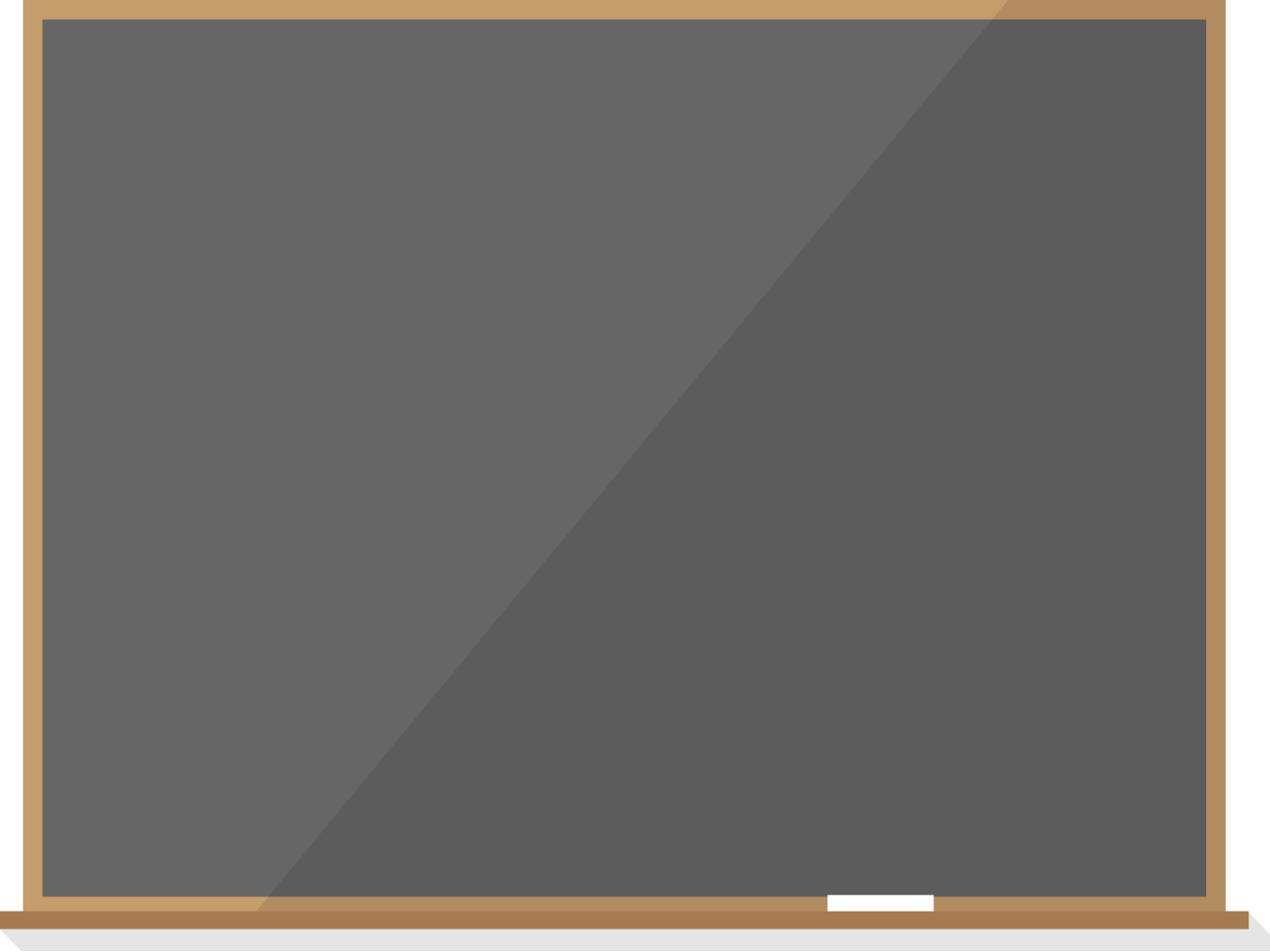 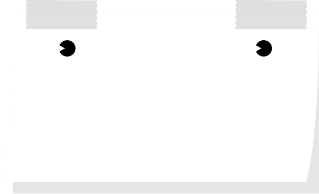 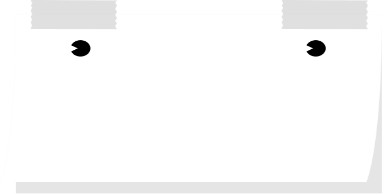 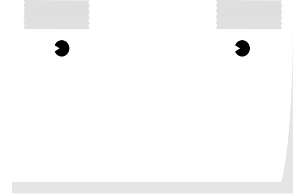 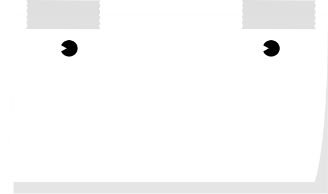 2
3
2
A faire
Terminé
Analyse
Dev.
Tests
En cours
En cours
Terminé
Terminé
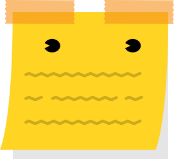 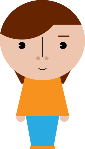 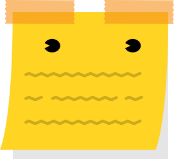 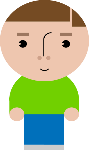 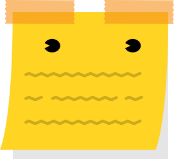 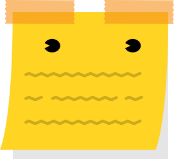 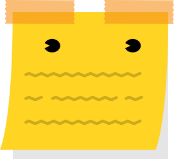 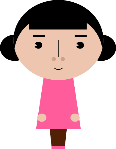 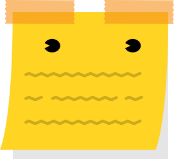 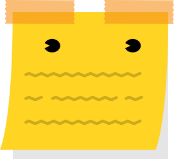 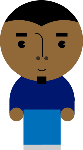 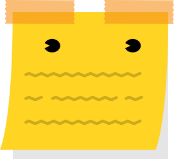 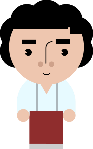 Temps de traversée
Temps de cycle du développement
3
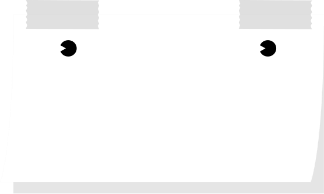 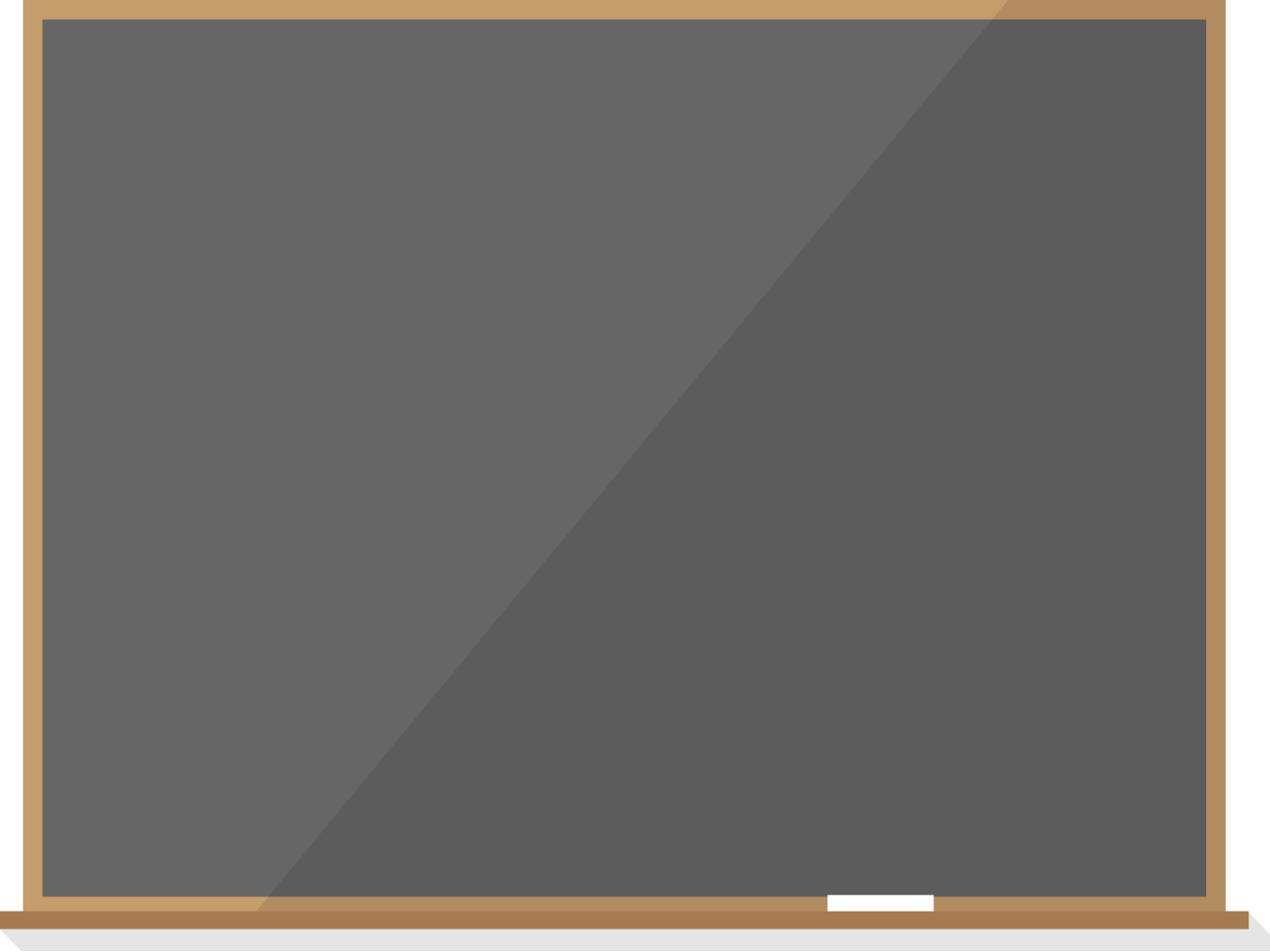 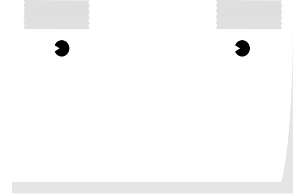 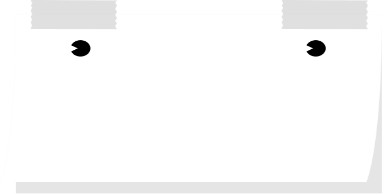 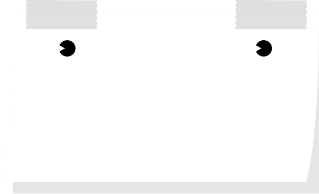 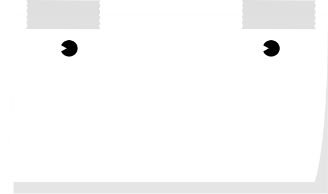 2
2
A faire
Terminé
Analyse
Tests
Dev.
LIMITE WIP
En cours
En cours
Terminé
Terminé
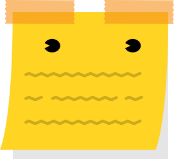 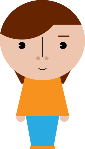 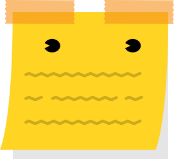 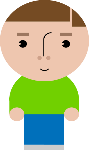 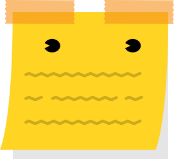 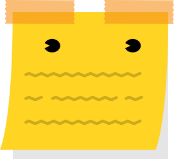 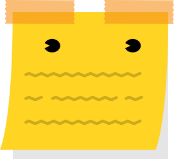 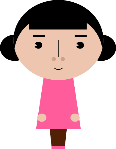 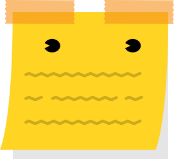 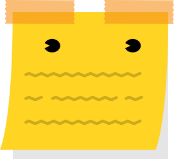 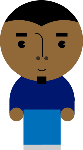 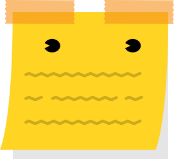 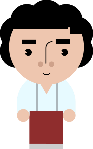 Temps de traversée
Temps de cycle du développement
3
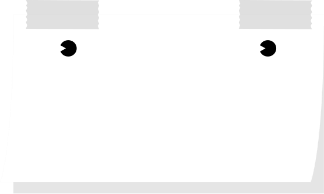 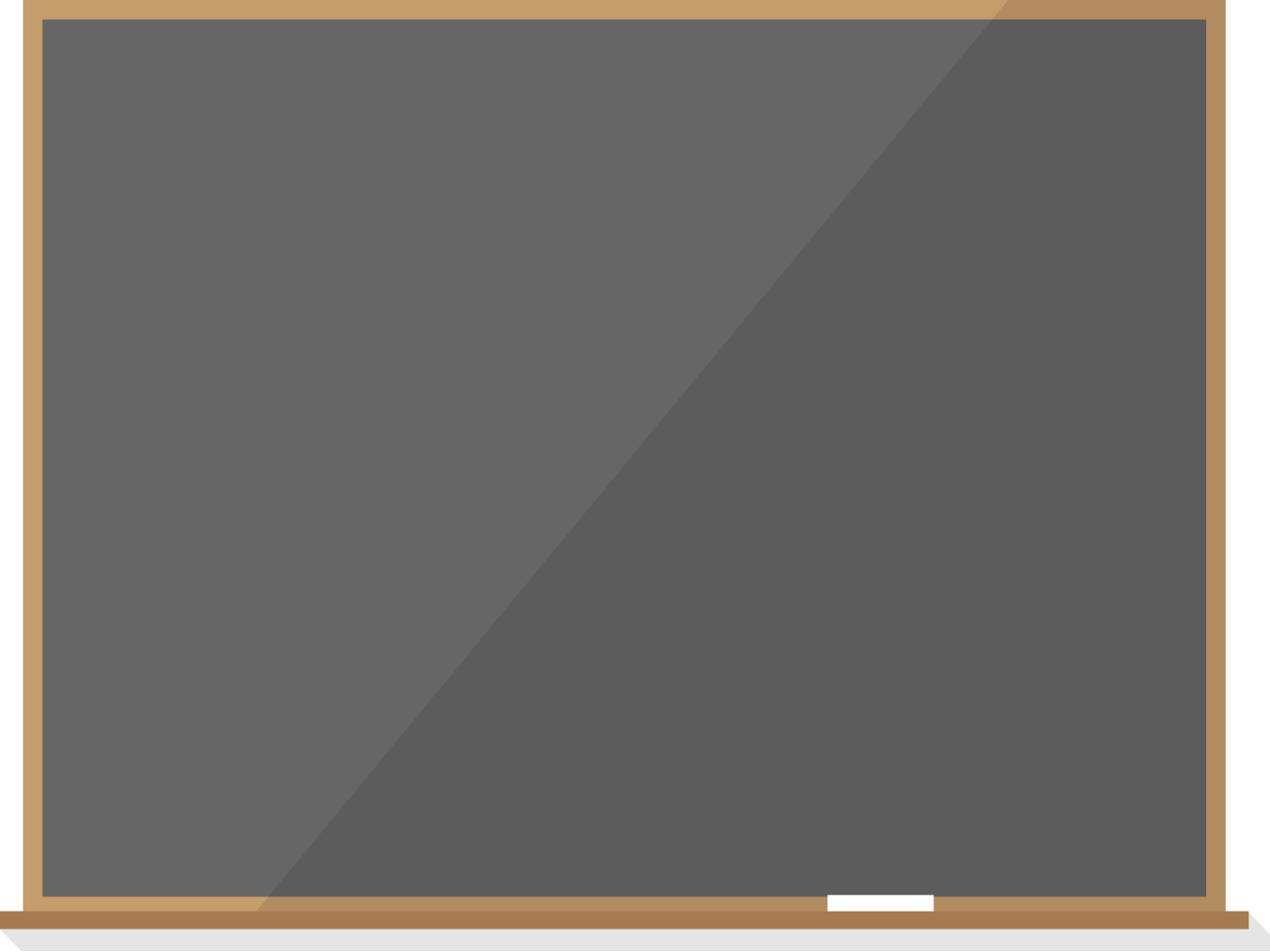 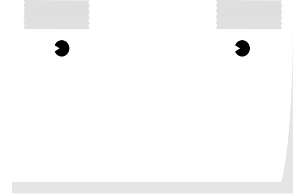 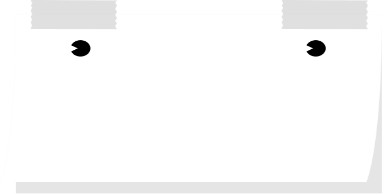 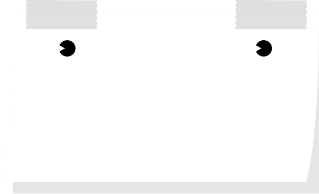 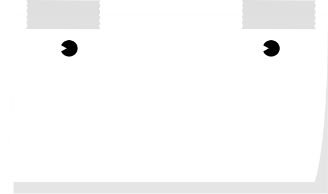 2
2
A faire
Terminé
Analyse
Tests
Dev.
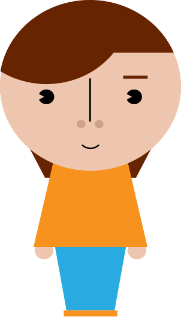 En cours
En cours
Terminé
Terminé
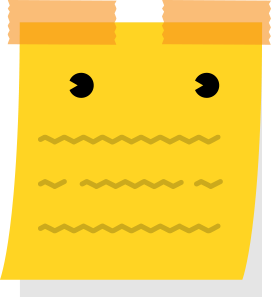 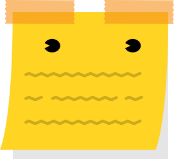 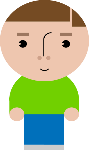 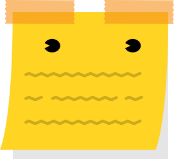 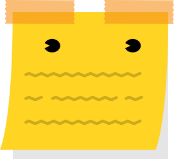 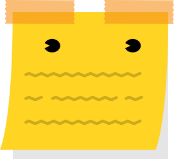 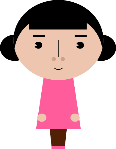 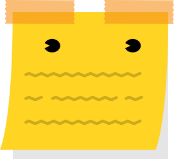 2 en Tests !
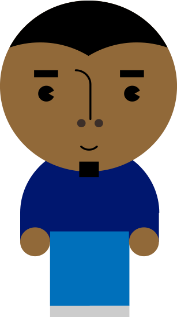 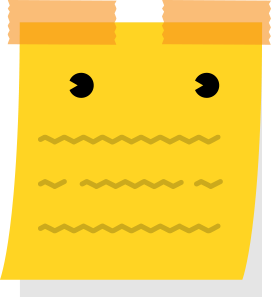 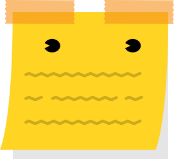 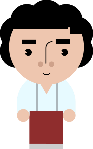 Temps de traversée
Temps de cycle du développement
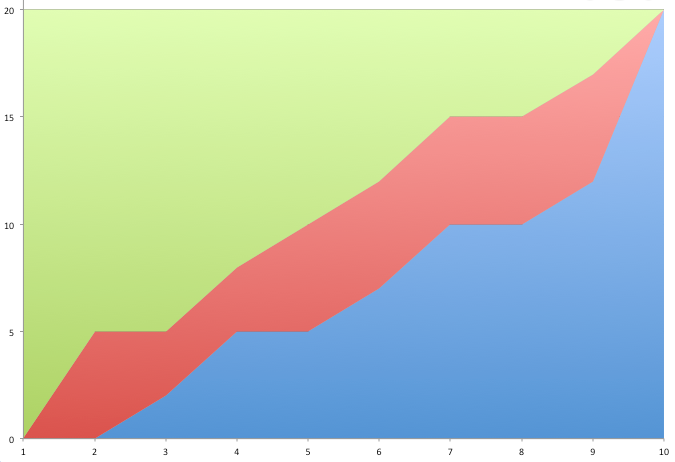 A faire
En cours
Terminé
Dessinez-les dans un diagramme de flux cumulé
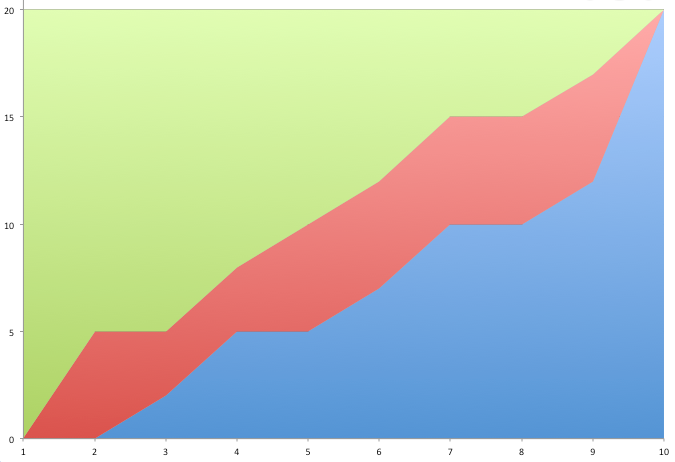 A faire
En cours
Terminé
Eléments
Temps 
Dessinez-les dans un diagramme de flux cumulé
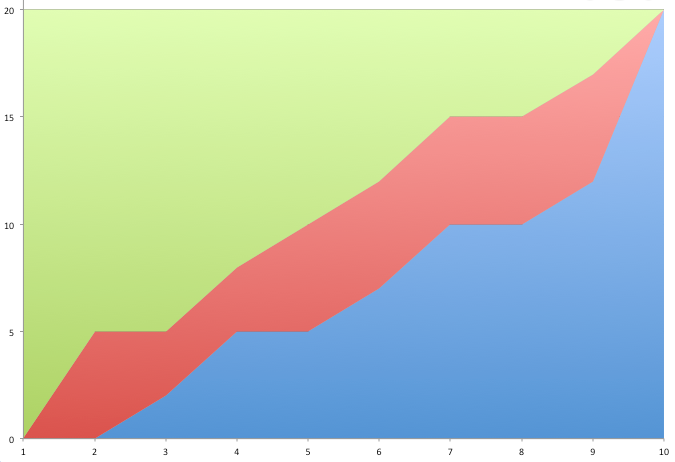 A faire
En cours
Terminé
WIP
Temps de Cycle
Dessinez-les dans un diagramme de flux cumulé
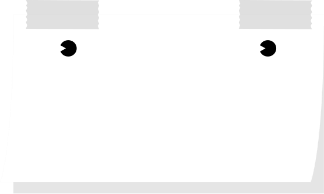 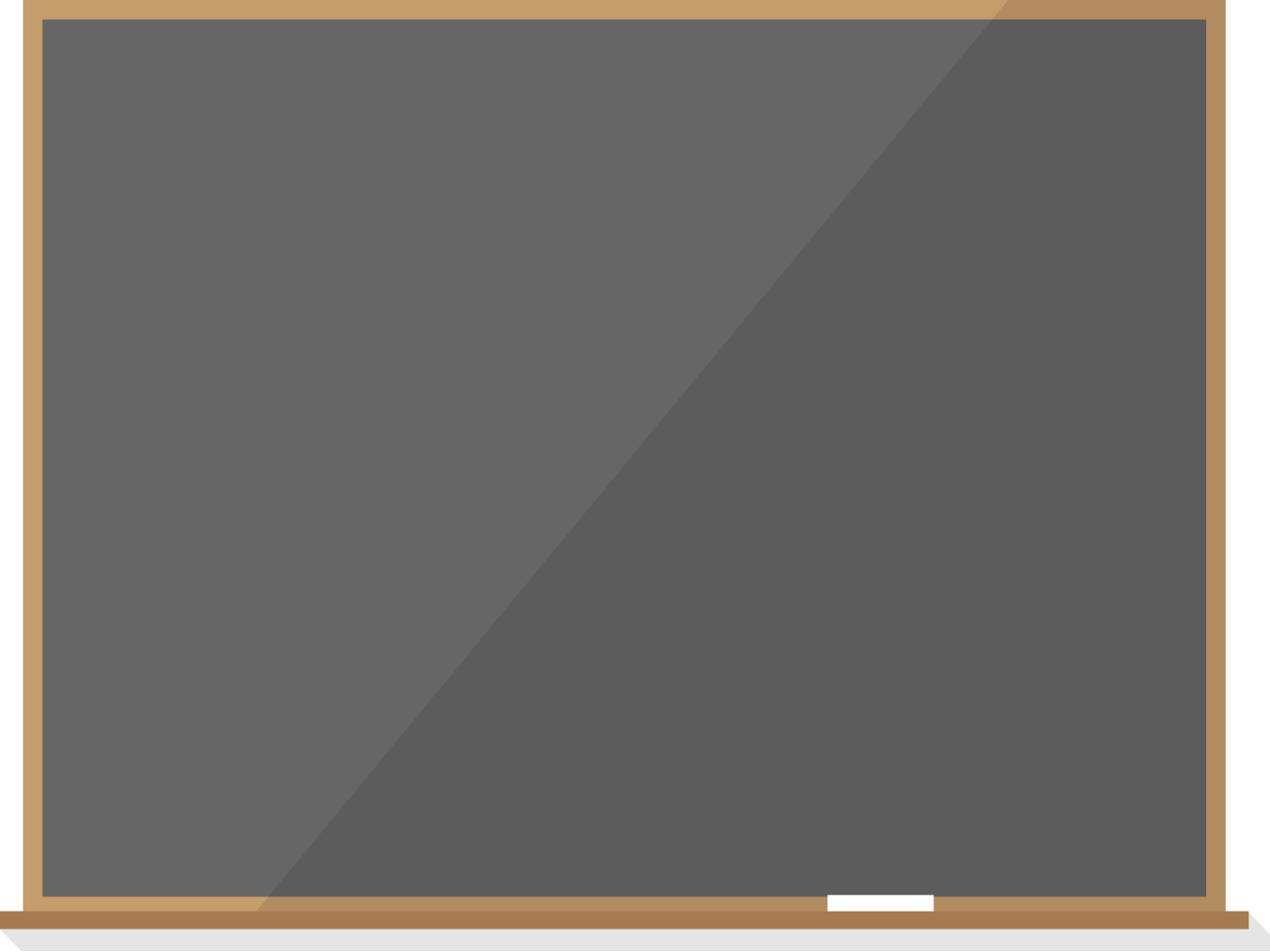 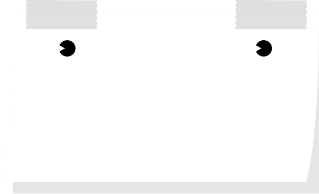 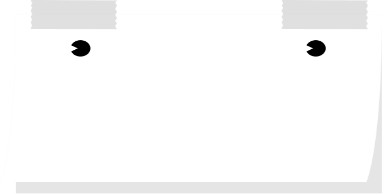 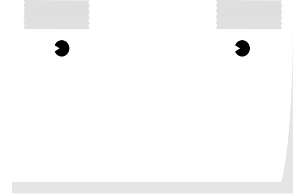 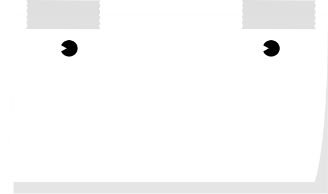 2
3
2
A faire
Terminé
Analyse
Dev.
Tests
En cours
En cours
Terminé
Terminé
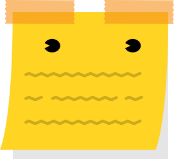 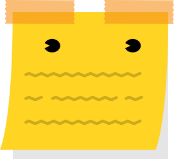 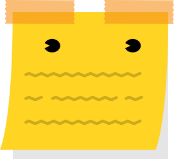 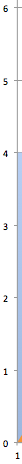 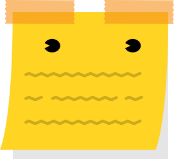 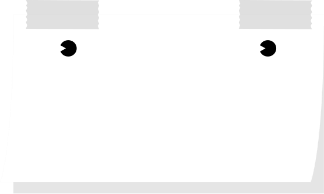 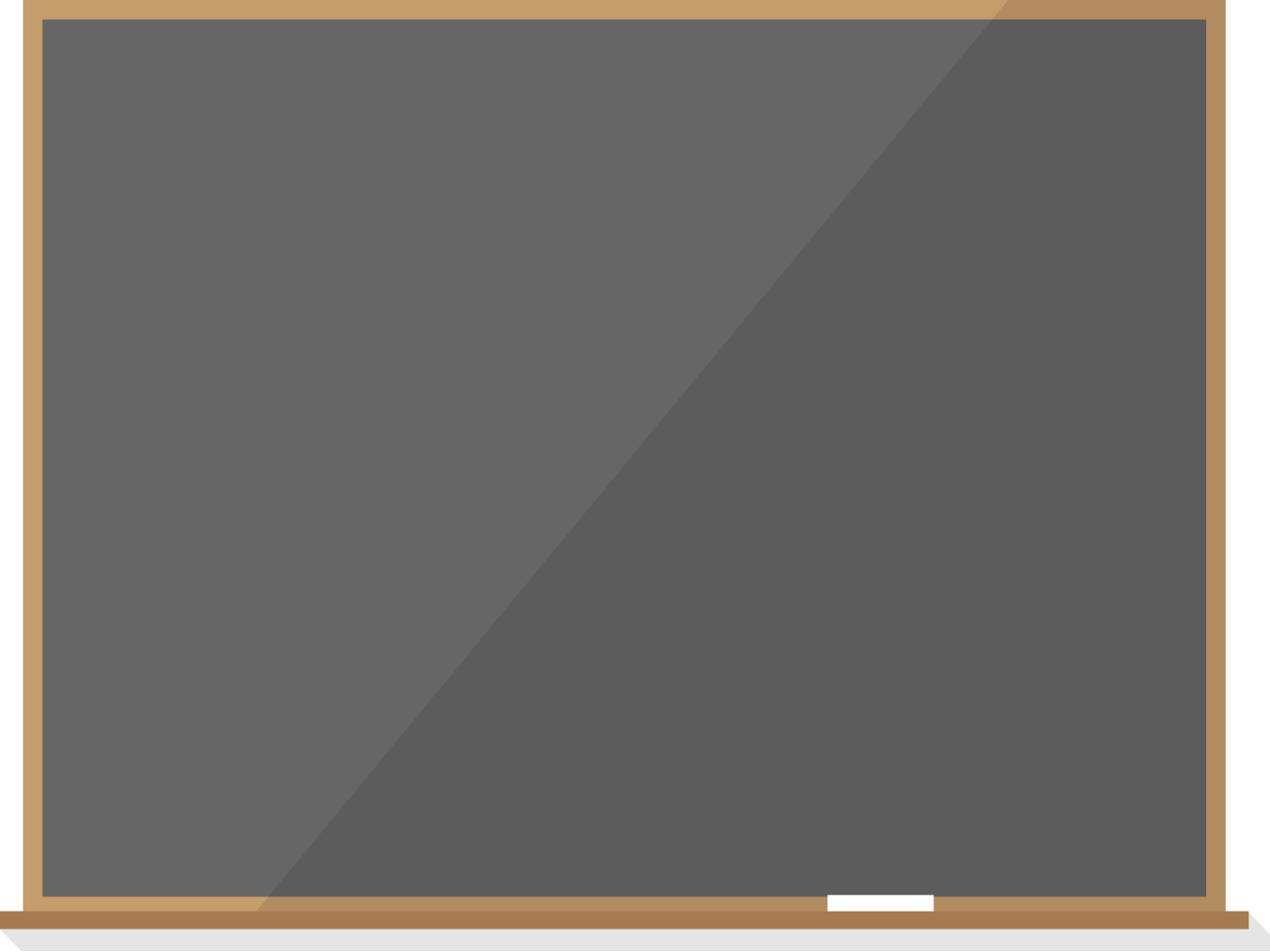 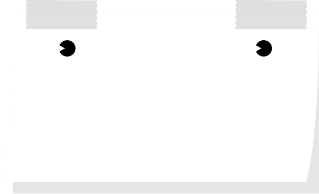 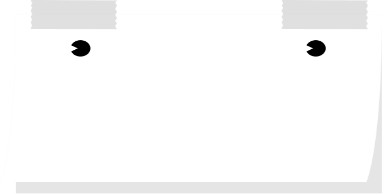 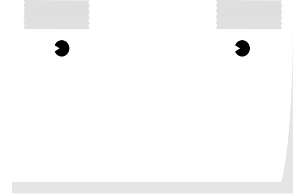 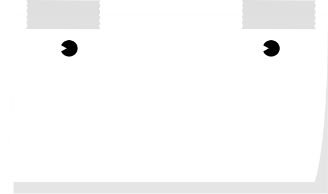 2
3
2
A faire
Terminé
Analyse
Dev.
Tests
En cours
En cours
Terminé
Terminé
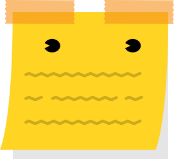 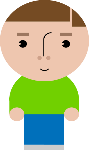 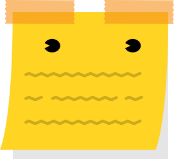 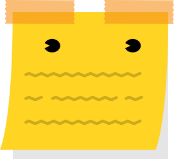 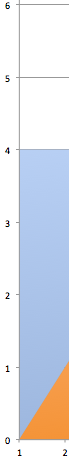 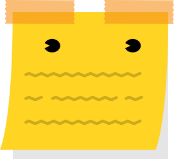 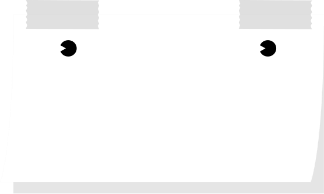 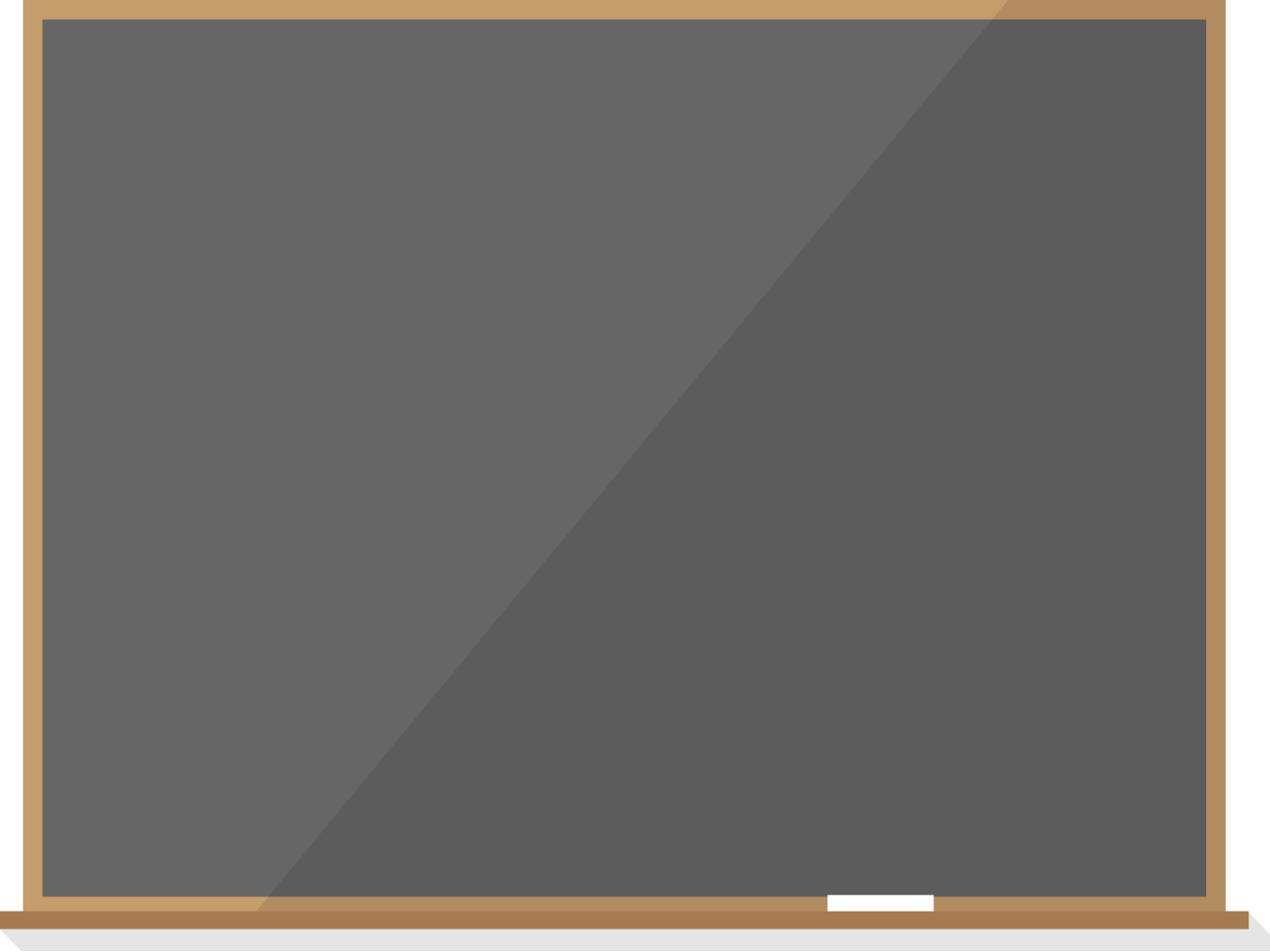 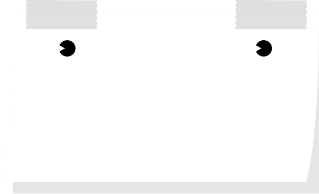 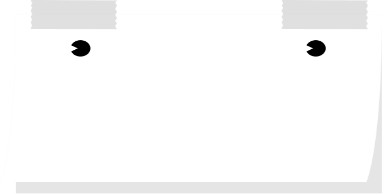 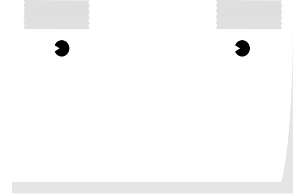 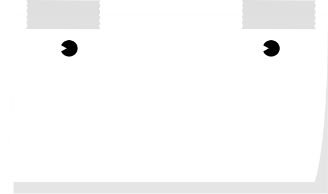 2
3
2
A faire
Terminé
Analyse
Dev.
Tests
En cours
En cours
Terminé
Terminé
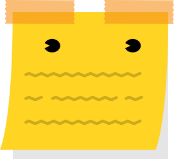 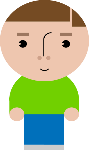 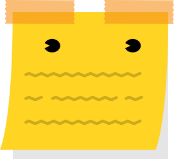 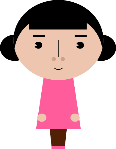 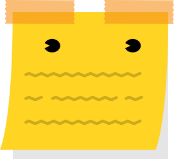 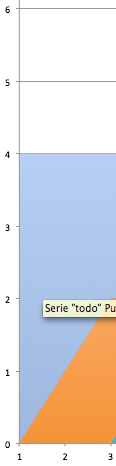 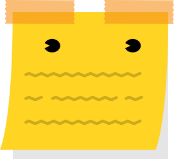 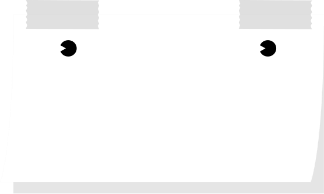 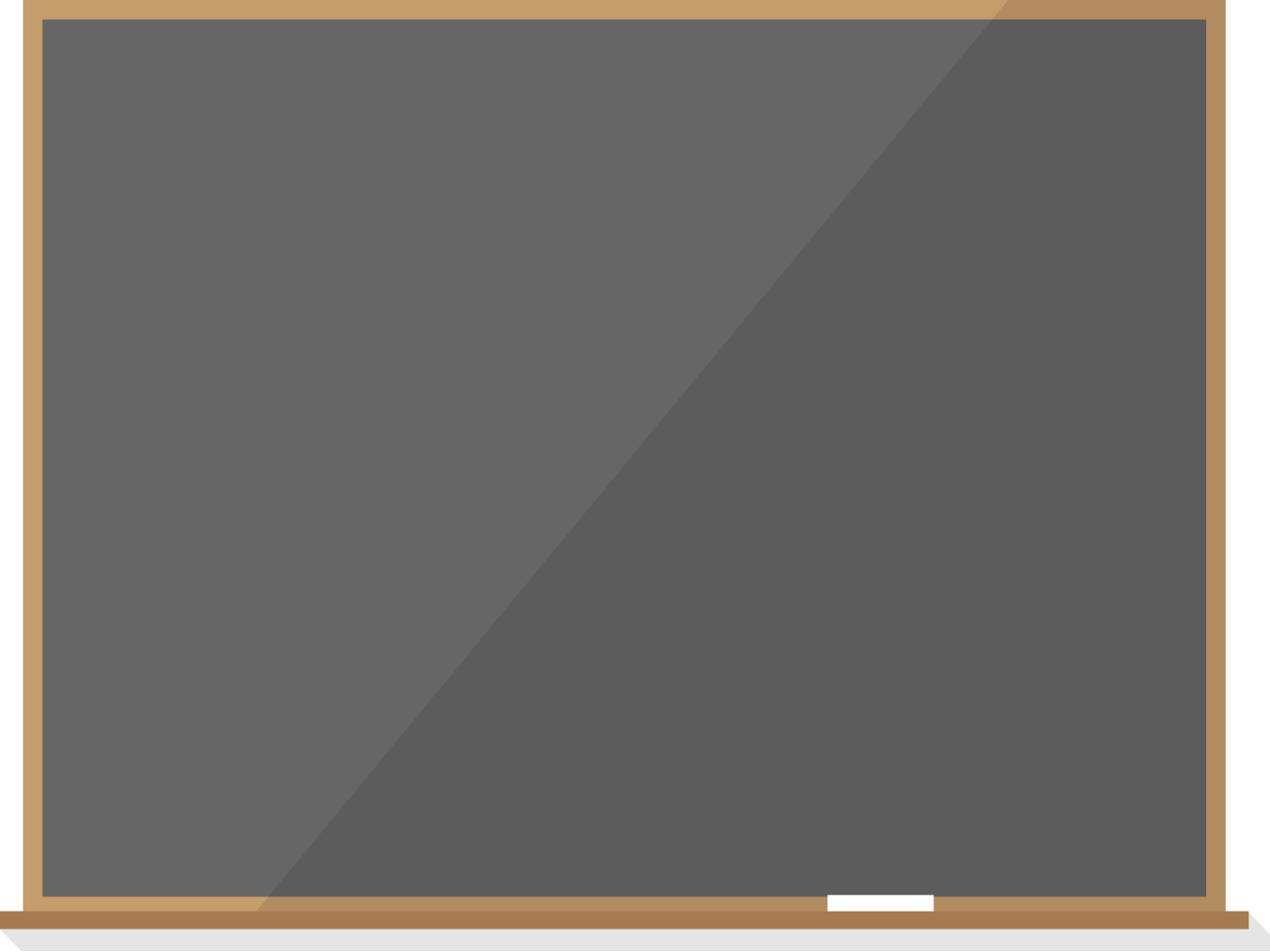 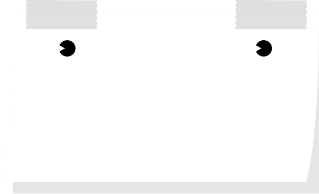 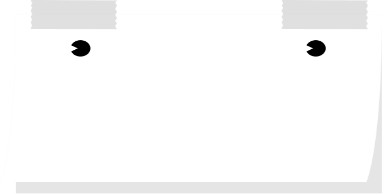 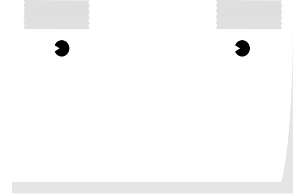 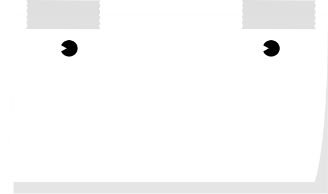 2
3
2
A faire
Terminé
Analyse
Dev.
Tests
En cours
En cours
Terminé
Terminé
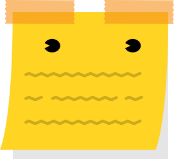 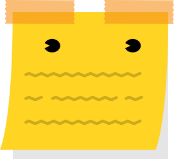 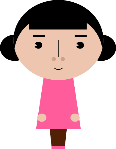 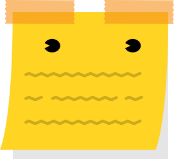 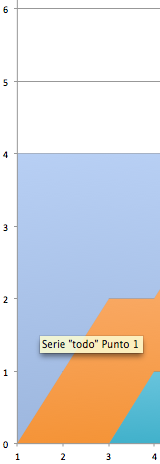 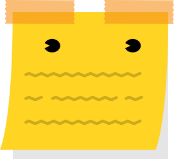 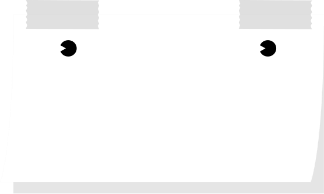 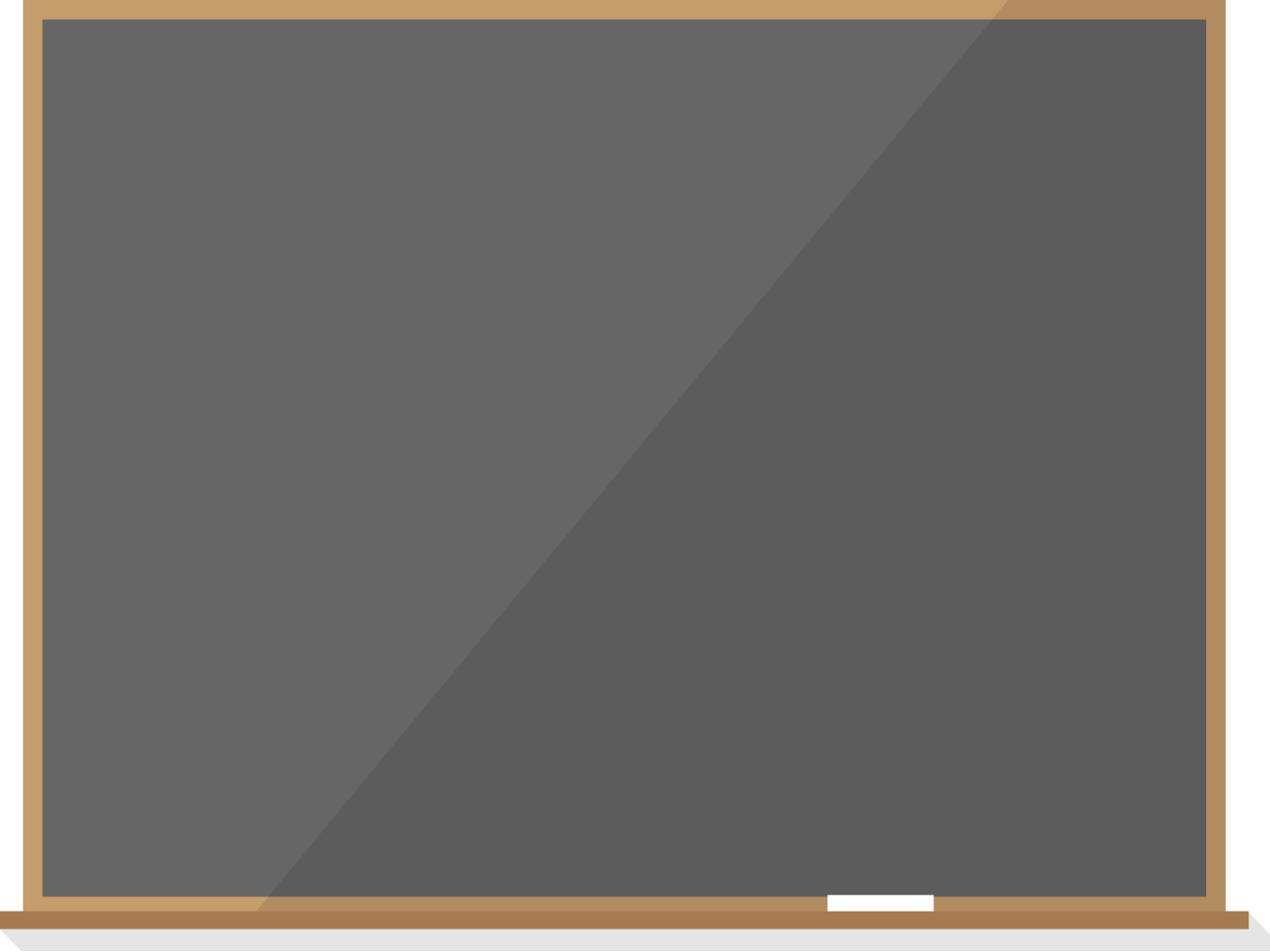 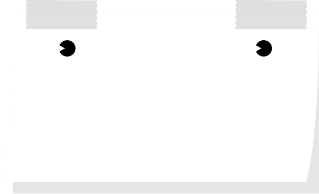 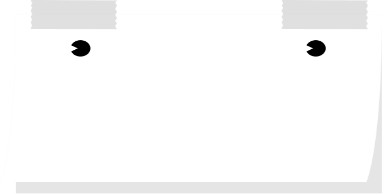 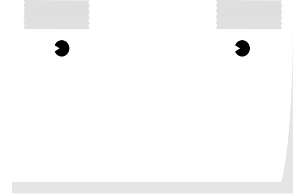 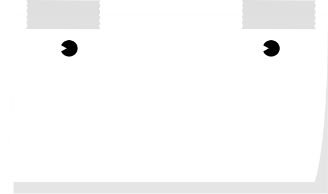 2
3
2
A faire
Terminé
Analyse
Dev.
Tests
En cours
En cours
Terminé
Terminé
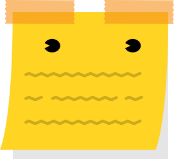 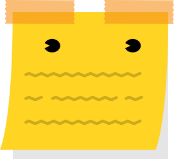 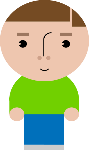 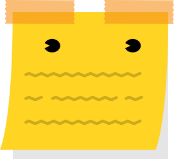 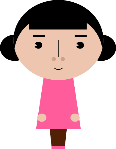 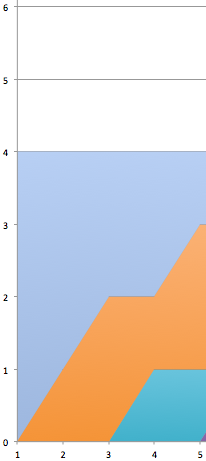 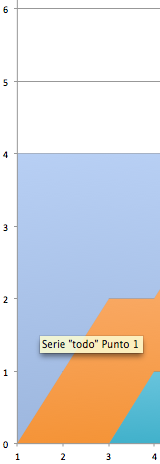 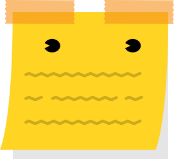 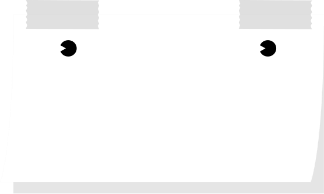 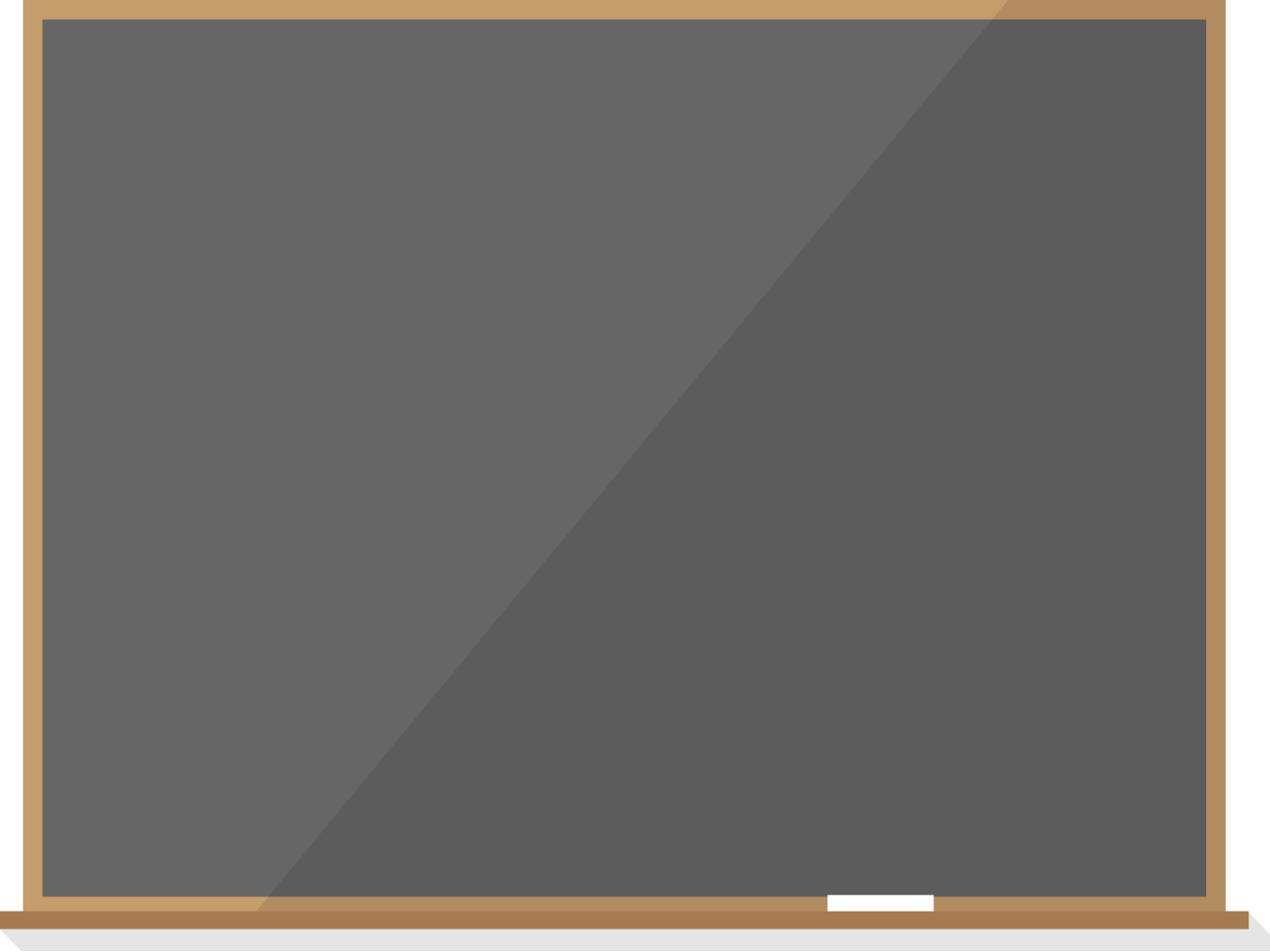 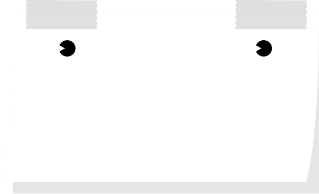 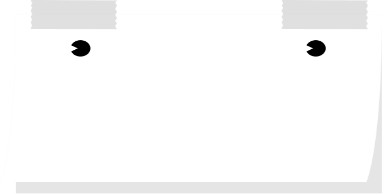 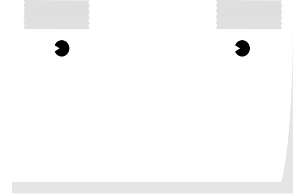 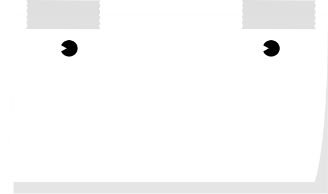 2
3
2
A faire
Terminé
Analyse
Dev.
Tests
En cours
En cours
Terminé
Terminé
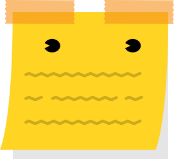 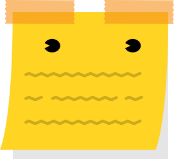 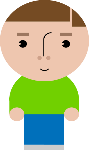 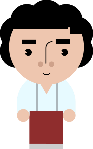 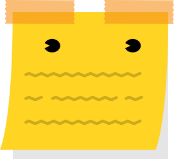 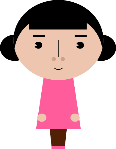 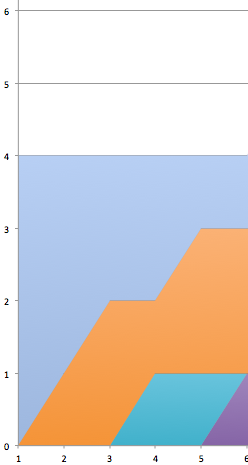 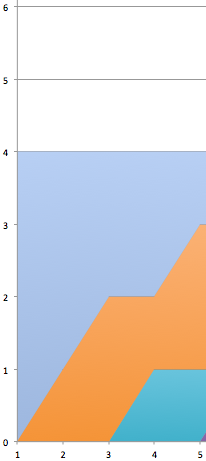 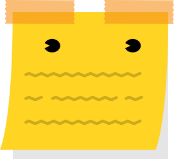 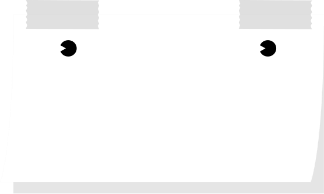 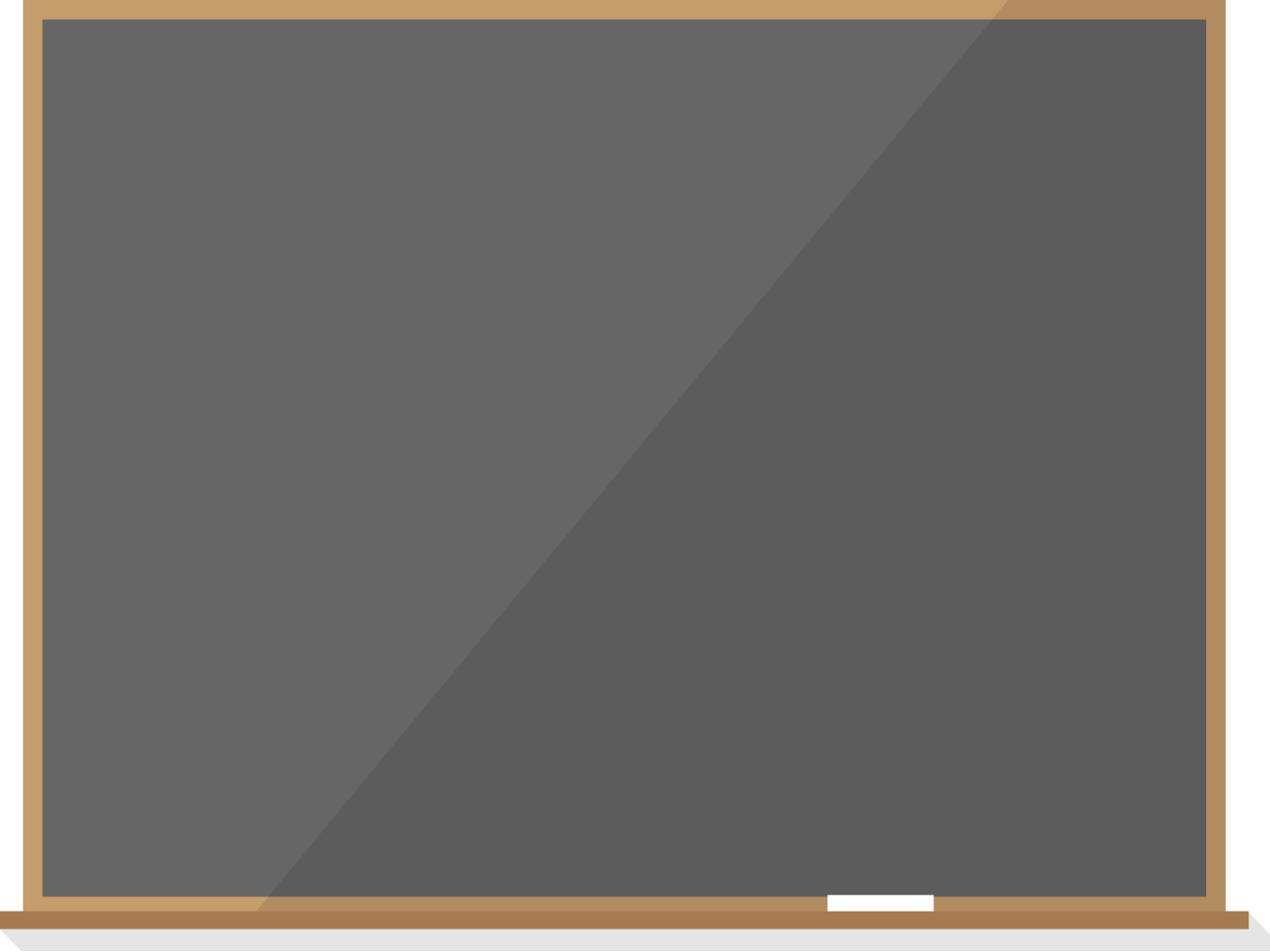 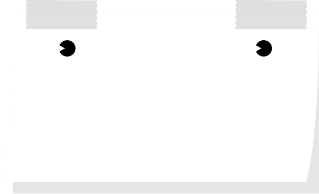 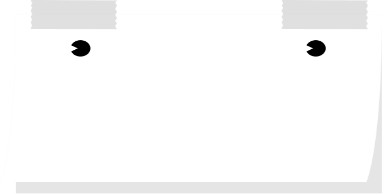 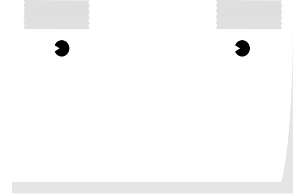 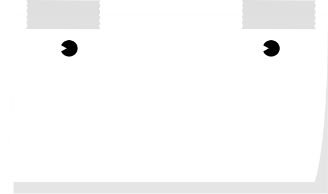 2
3
2
A faire
Terminé
Analyse
Dev.
Tests
En cours
En cours
Terminé
Terminé
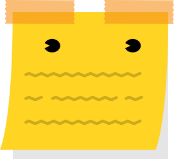 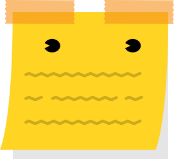 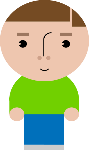 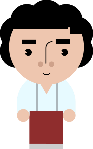 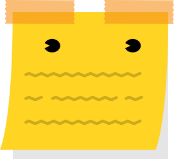 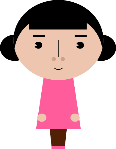 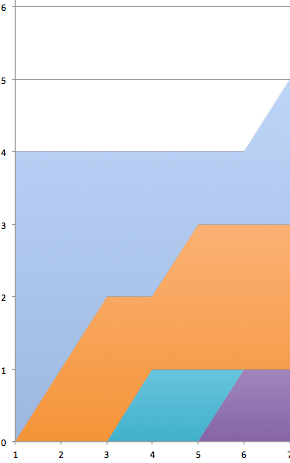 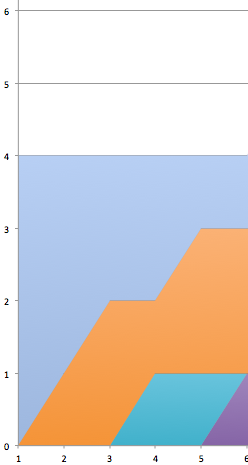 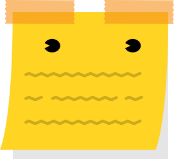 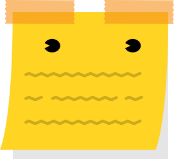 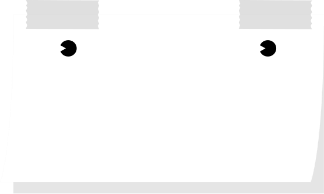 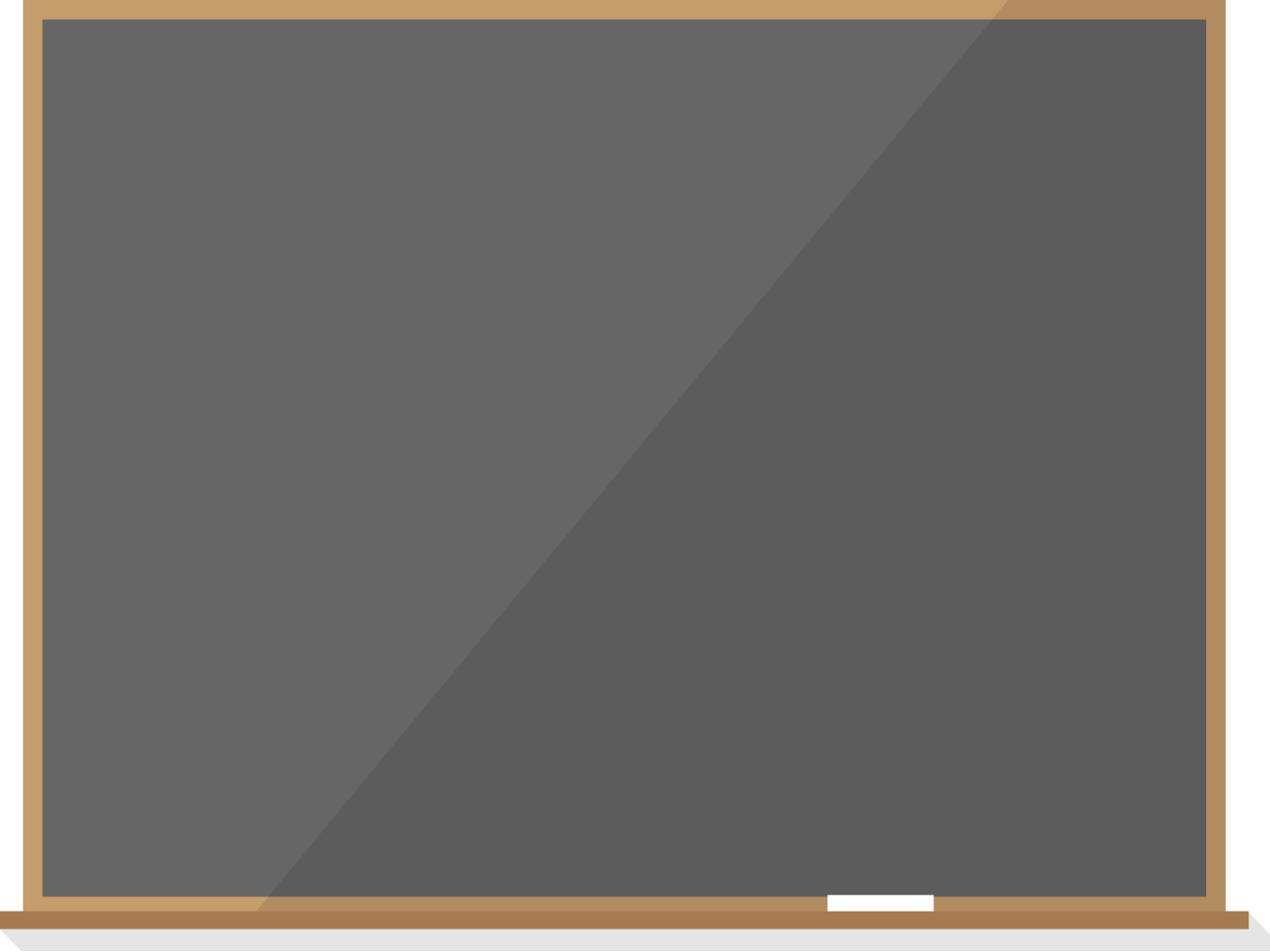 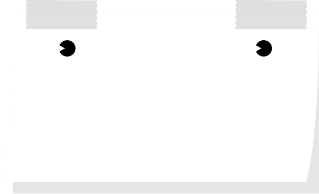 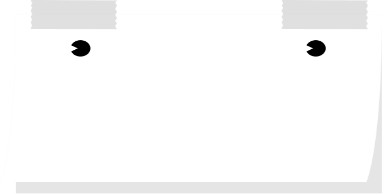 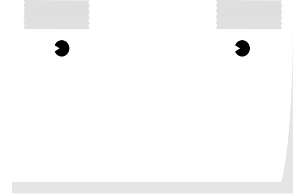 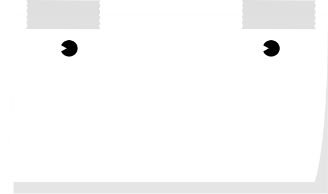 2
3
2
A faire
Terminé
Analyse
Dev.
Tests
En cours
En cours
Terminé
Terminé
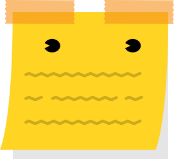 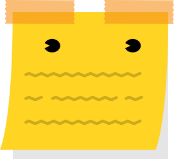 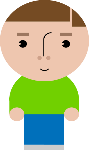 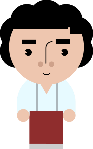 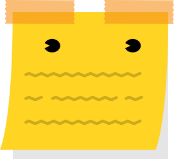 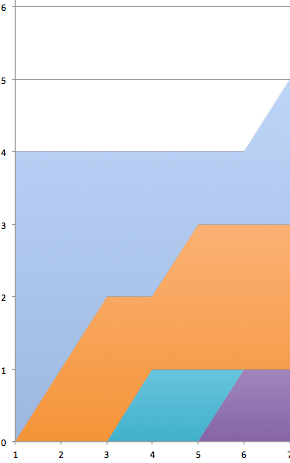 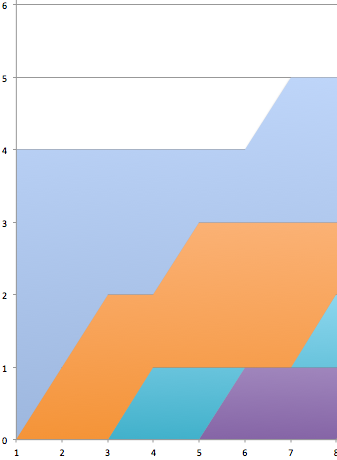 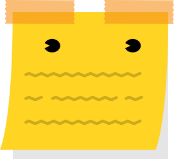 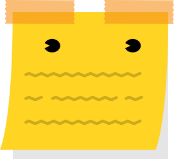 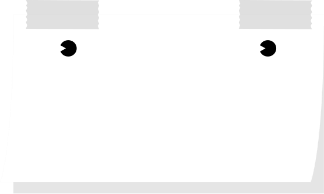 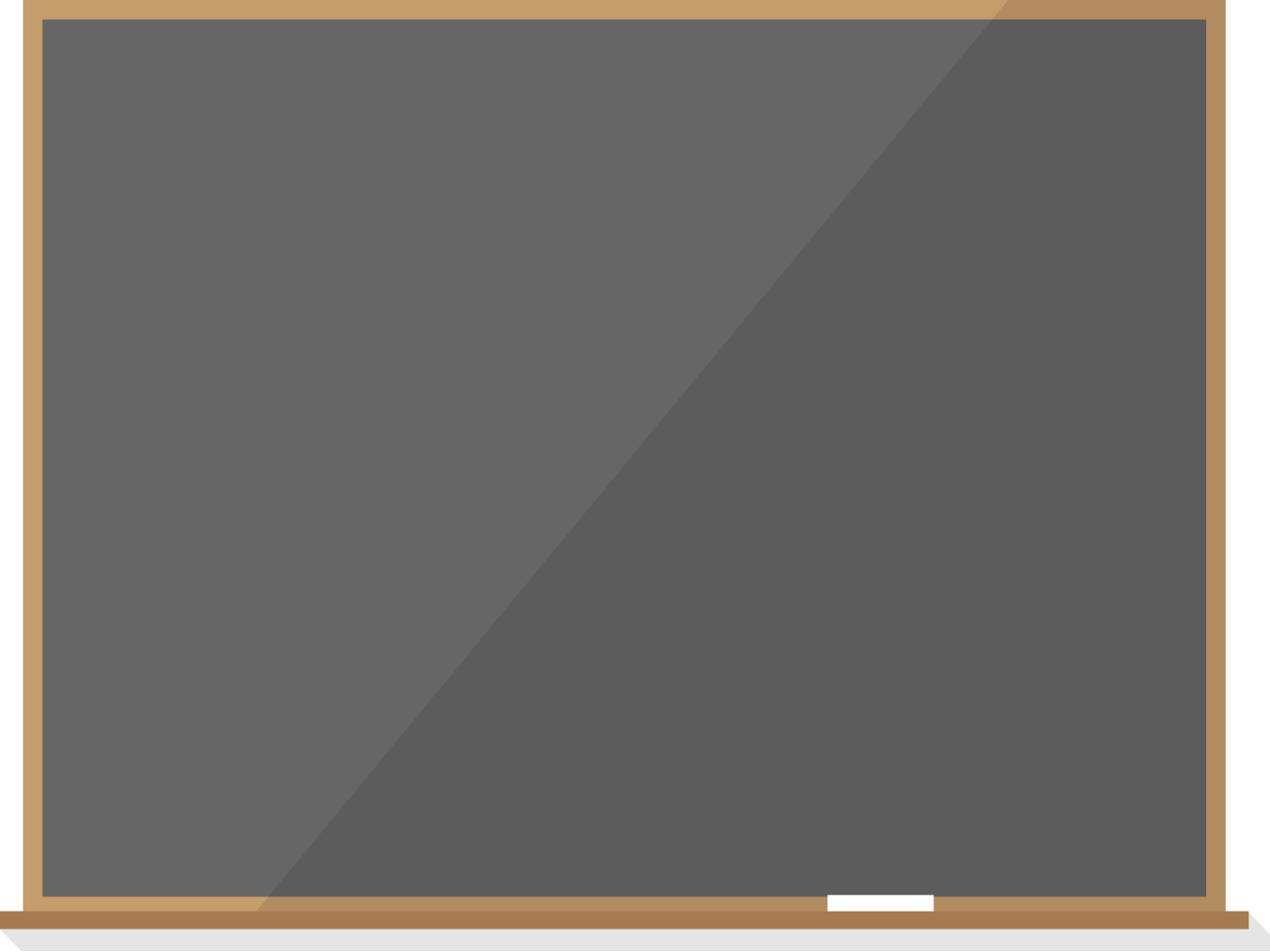 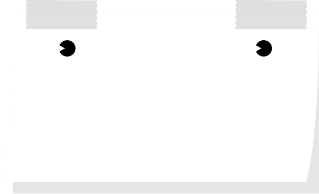 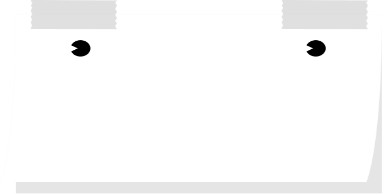 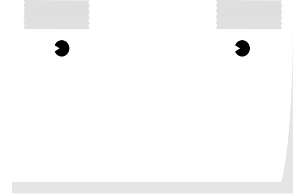 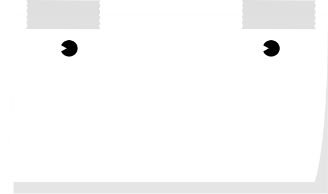 2
3
2
A faire
Terminé
Analyse
Dev.
Tests
En cours
En cours
Terminé
Terminé
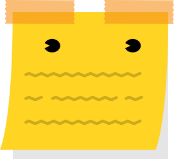 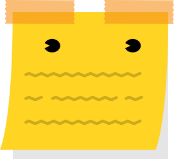 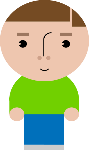 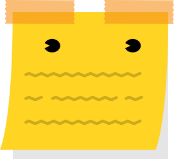 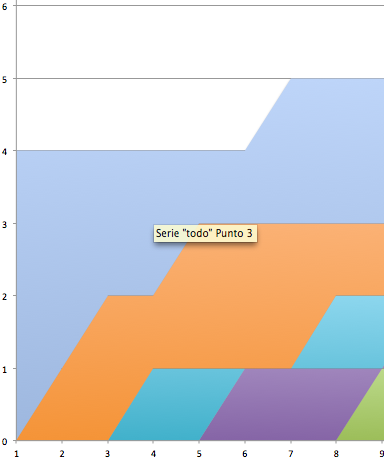 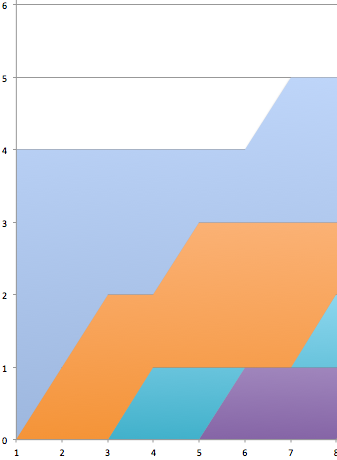 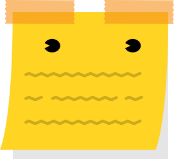 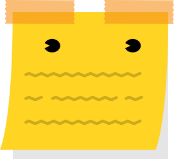 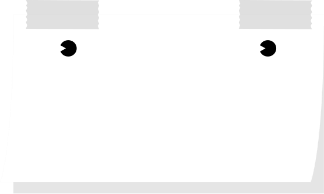 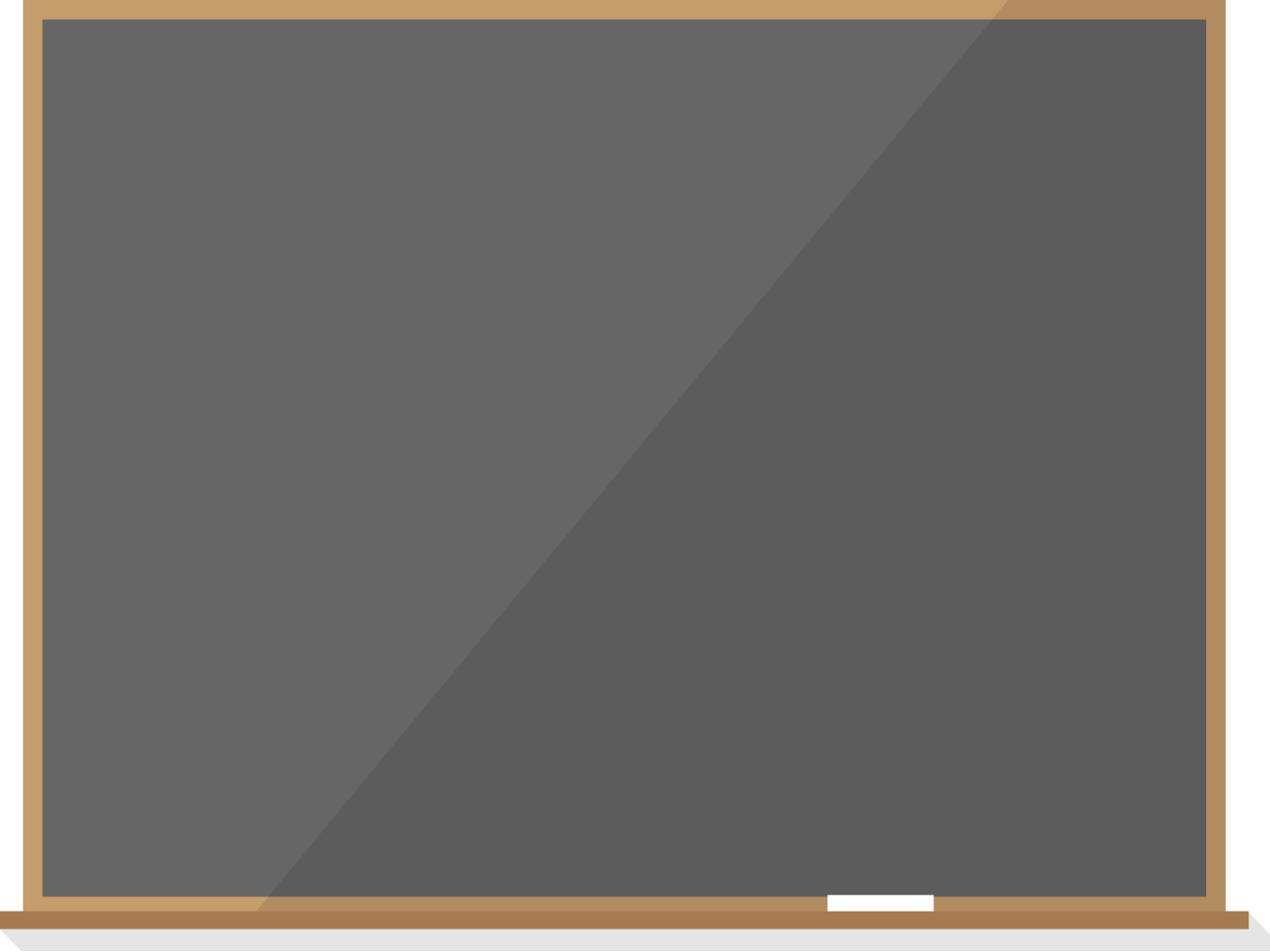 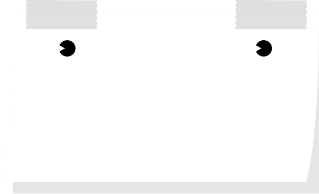 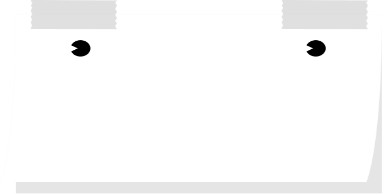 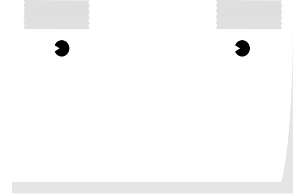 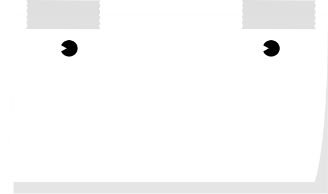 2
3
2
A faire
Terminé
Analyse
Dev.
Tests
En cours
En cours
Terminé
Terminé
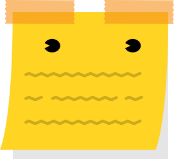 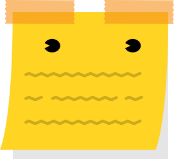 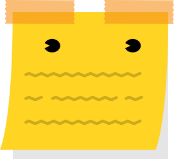 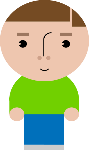 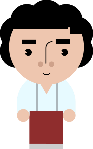 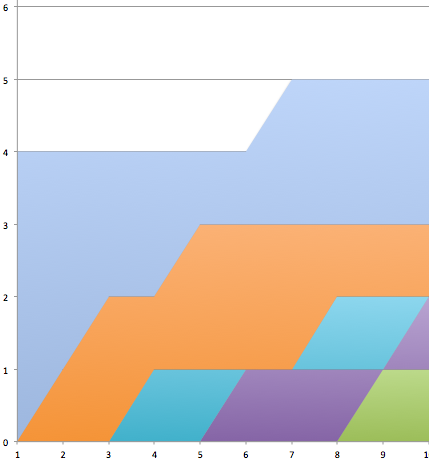 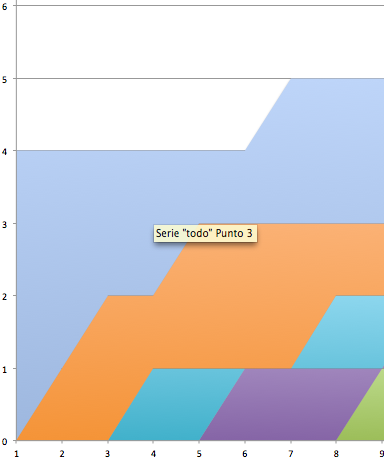 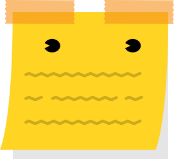 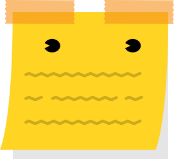 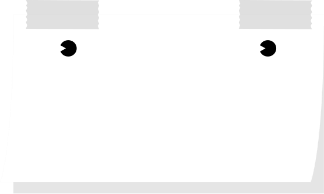 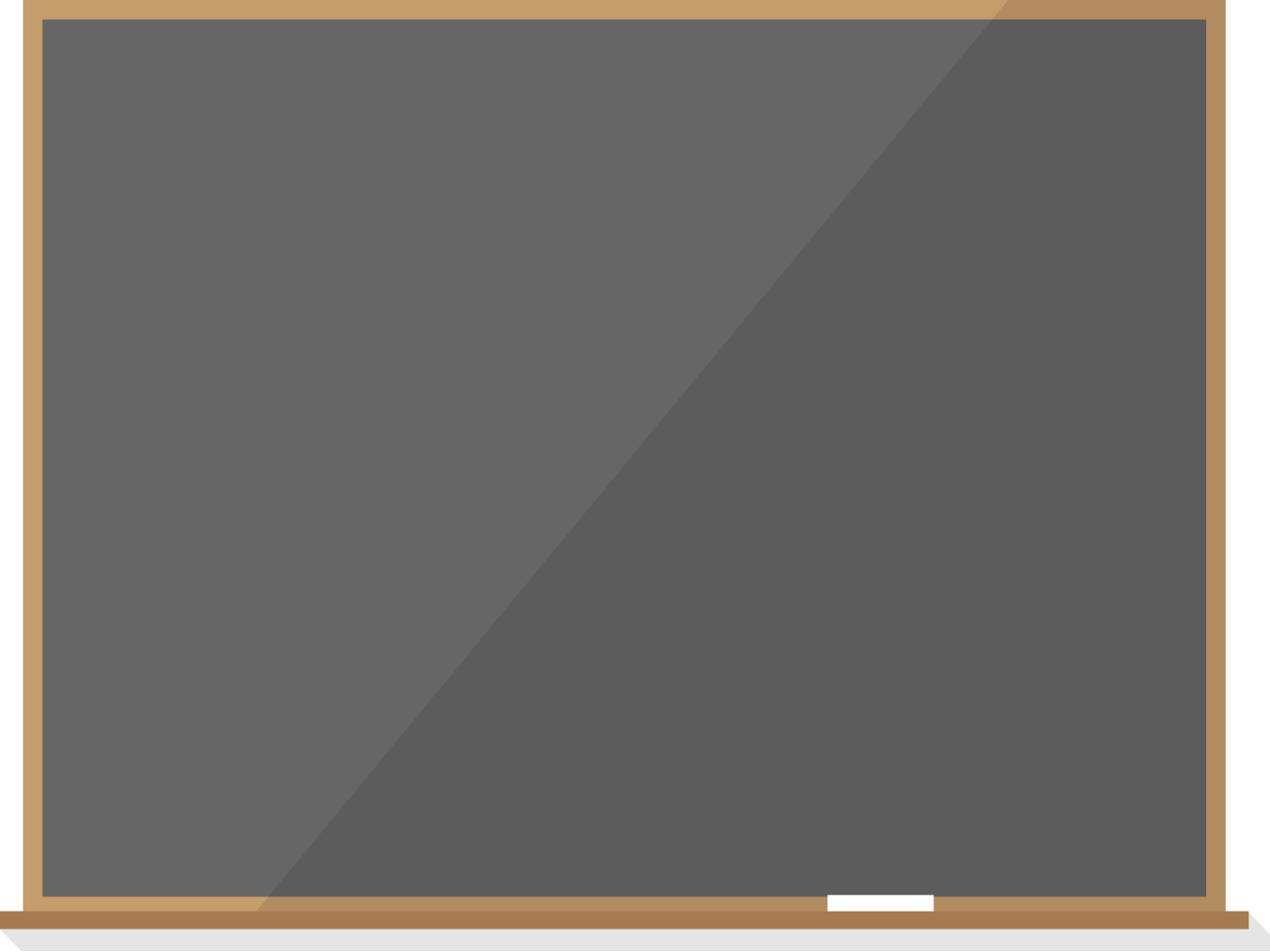 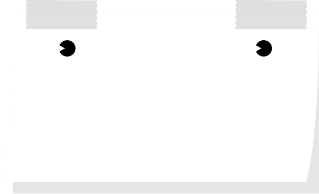 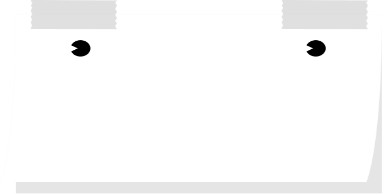 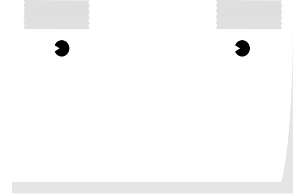 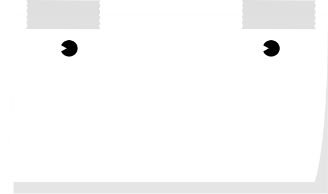 2
3
2
A faire
Terminé
Analyse
Dev.
Tests
En cours
En cours
Terminé
Terminé
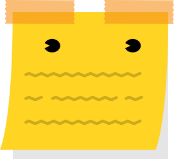 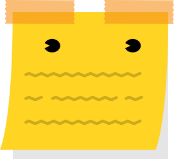 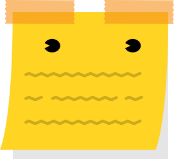 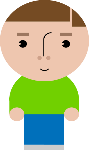 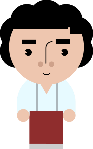 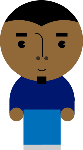 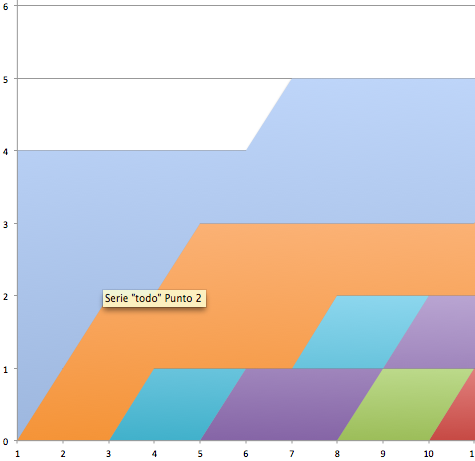 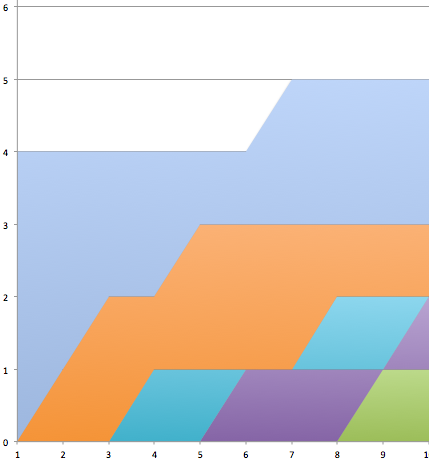 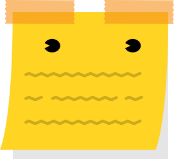 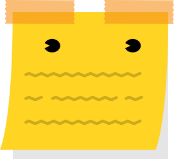 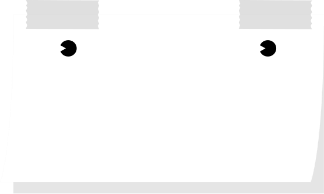 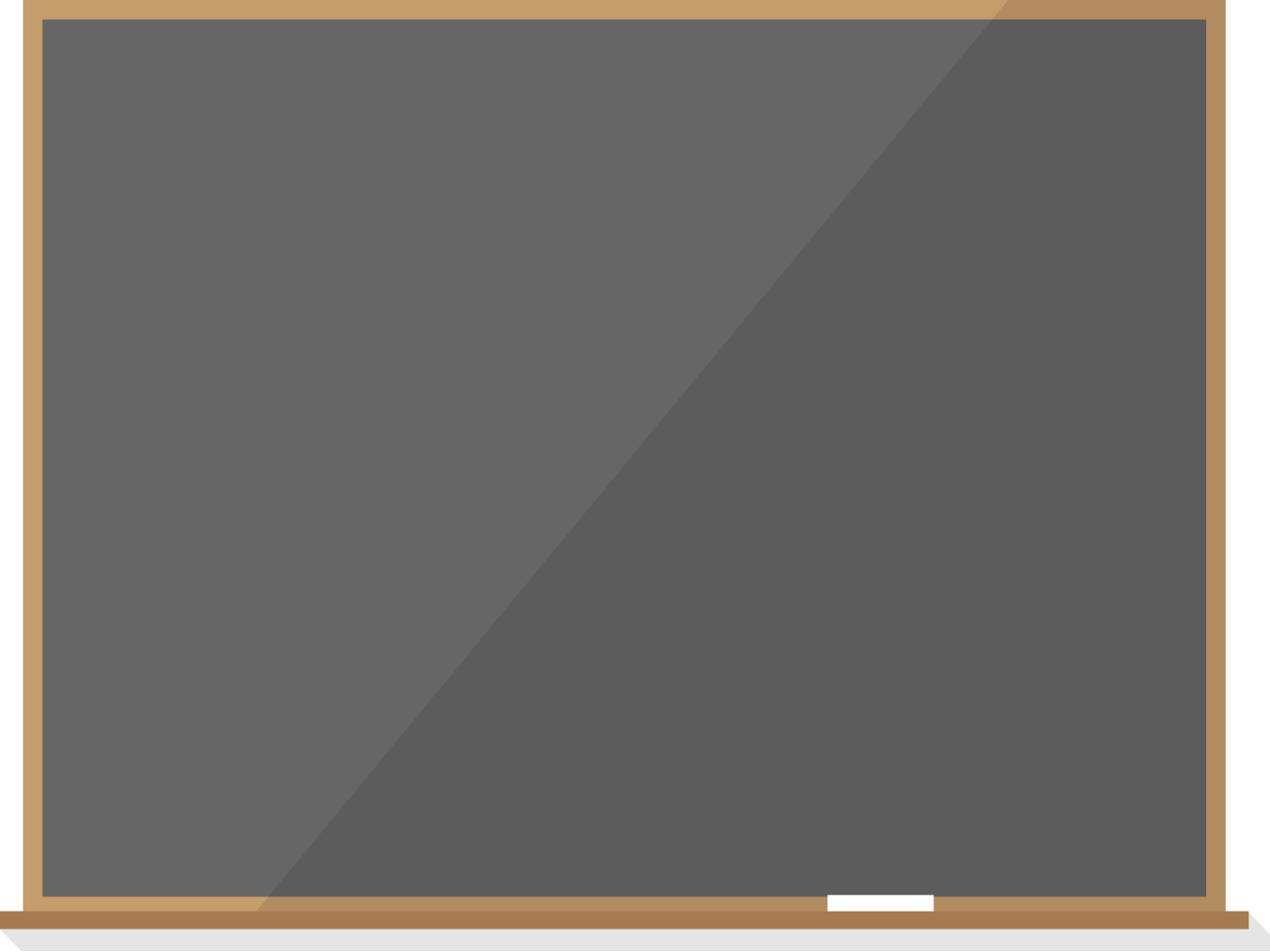 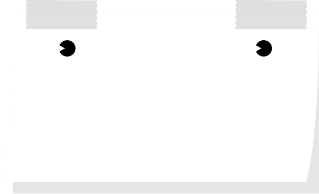 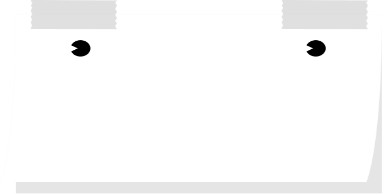 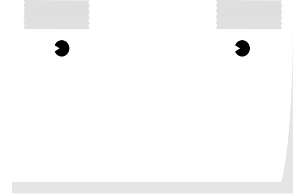 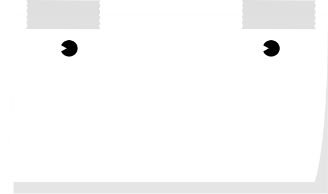 2
3
2
A faire
Terminé
Analyse
Dev.
Tests
En cours
En cours
Terminé
Terminé
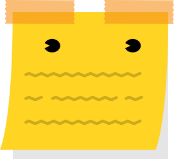 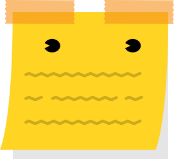 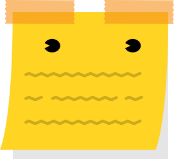 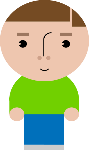 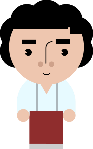 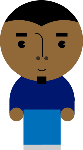 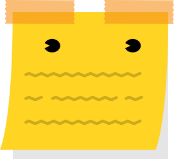 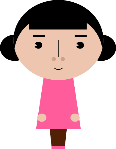 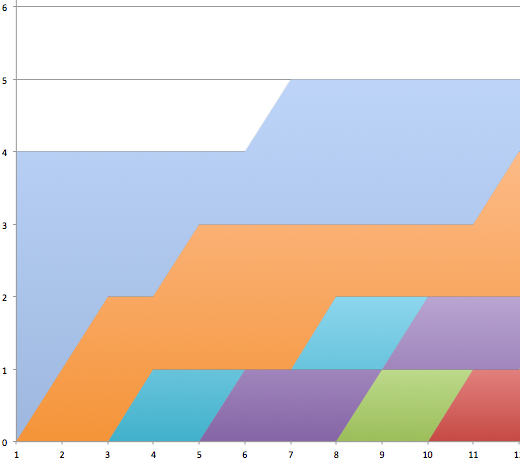 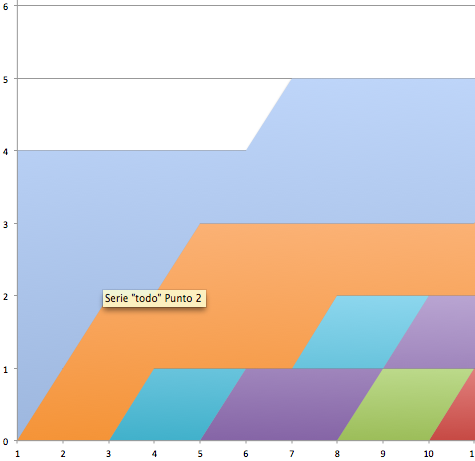 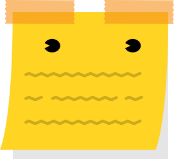 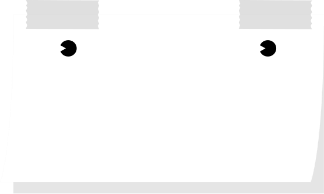 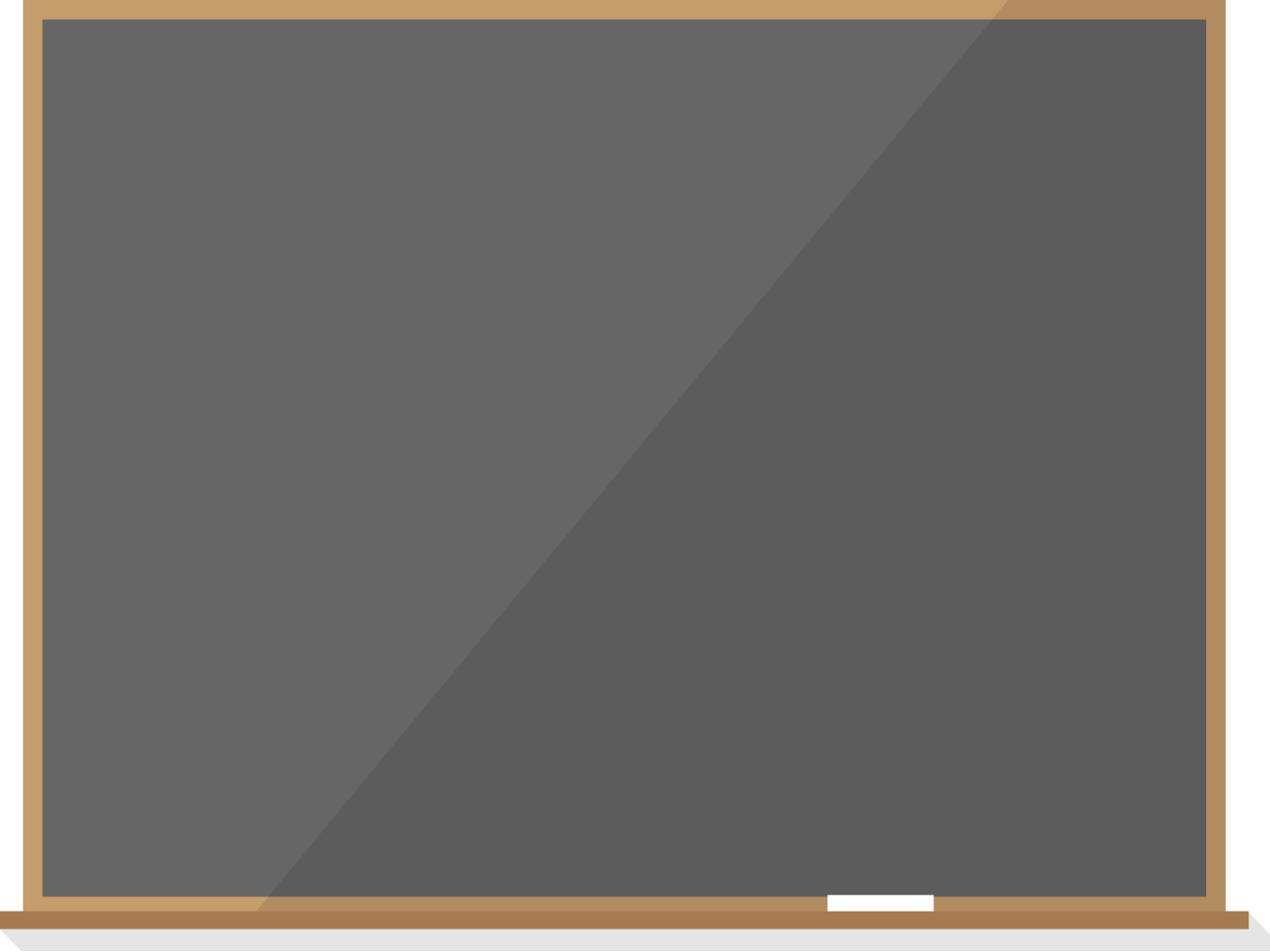 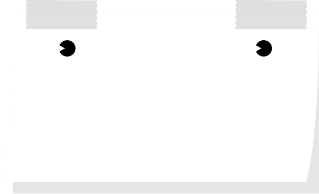 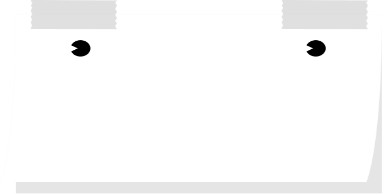 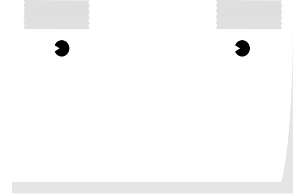 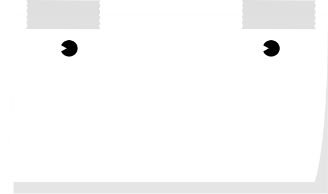 2
3
2
A faire
Terminé
Analyse
Dev.
Tests
En cours
En cours
Terminé
Terminé
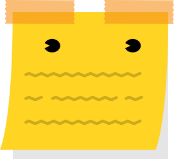 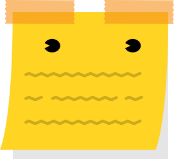 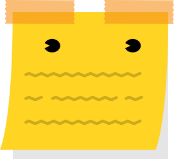 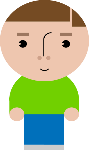 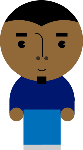 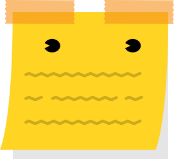 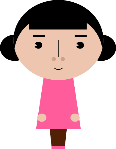 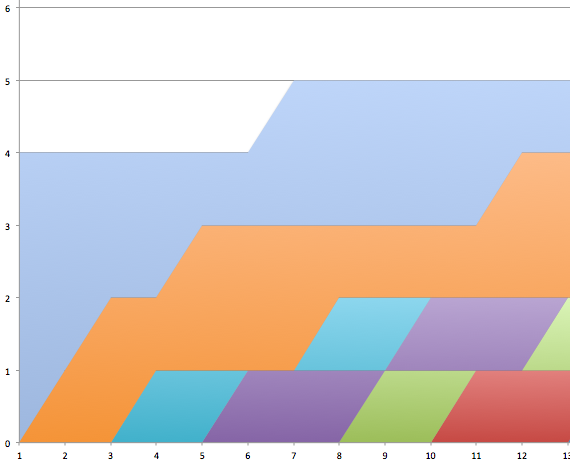 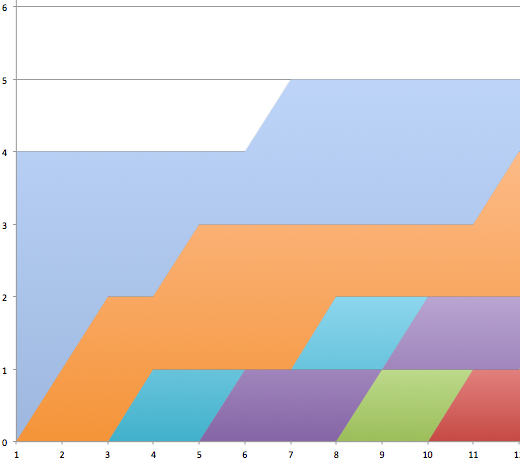 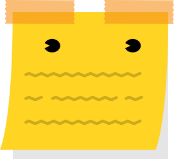 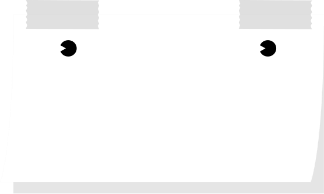 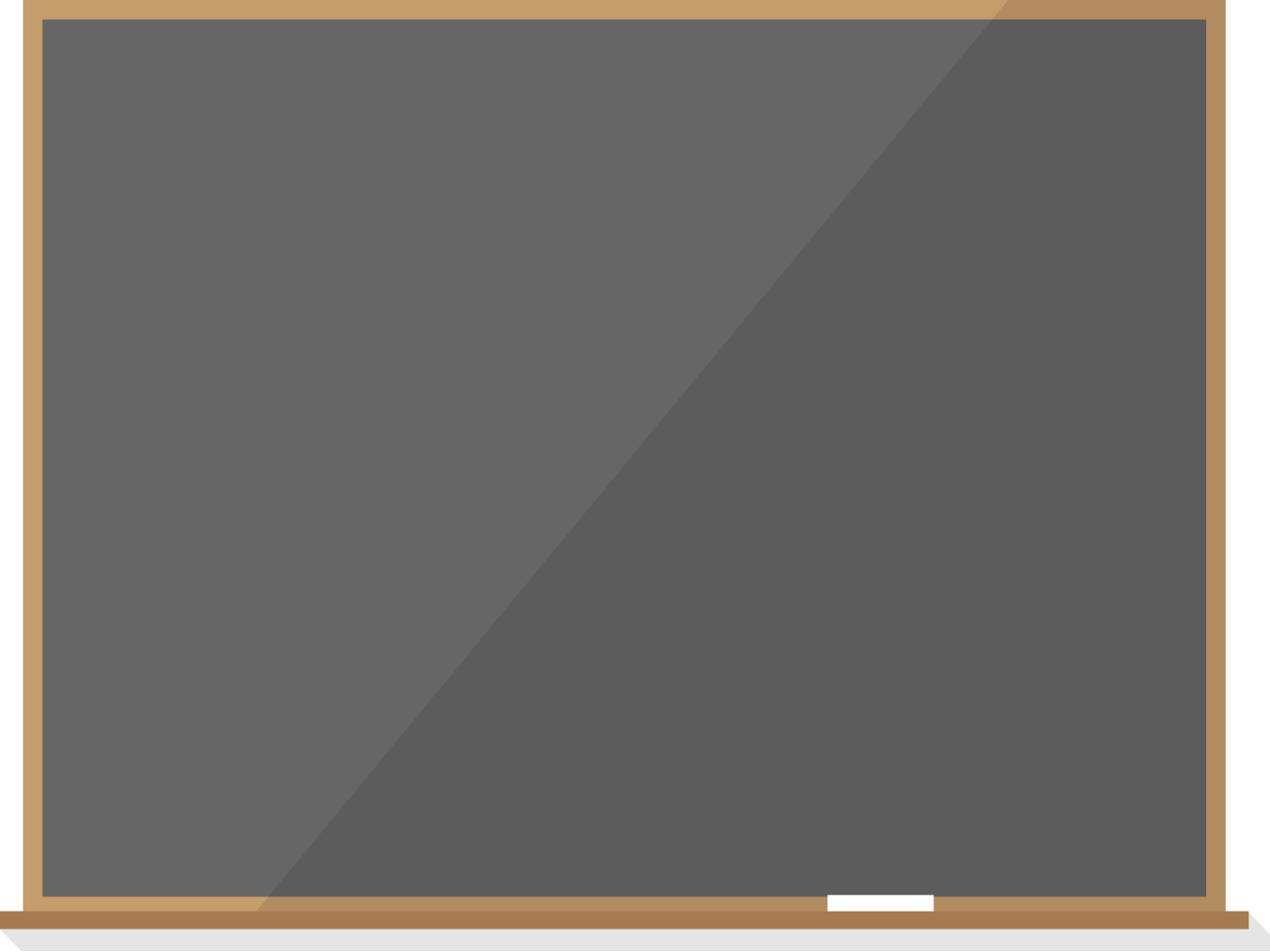 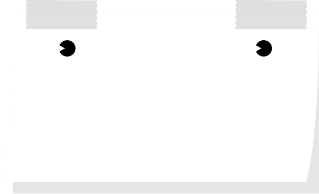 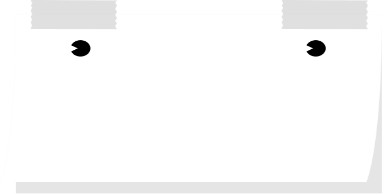 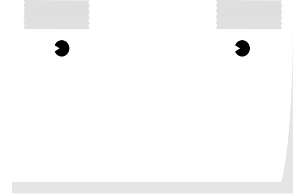 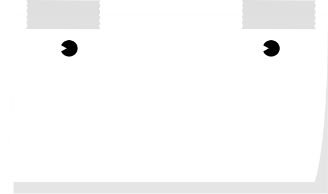 2
3
2
A faire
Terminé
Analyse
Dev.
Tests
En cours
En cours
Terminé
Terminé
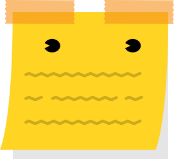 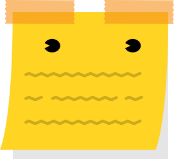 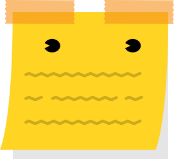 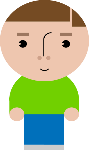 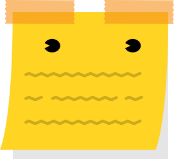 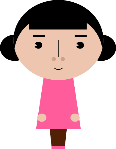 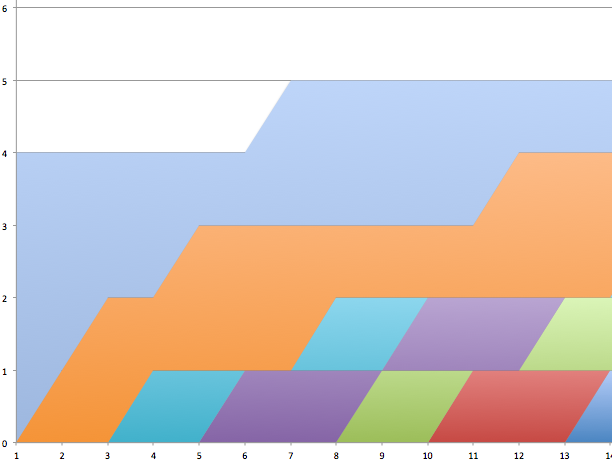 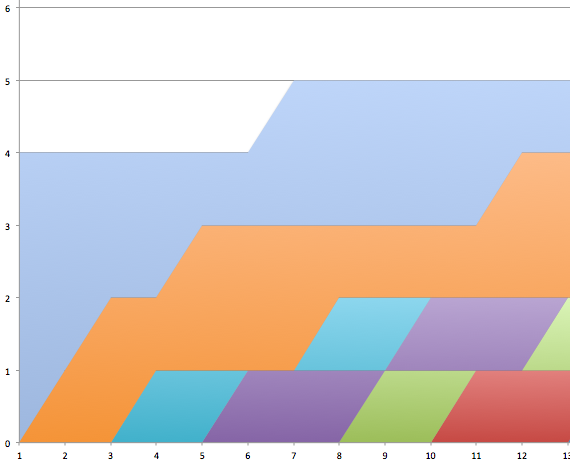 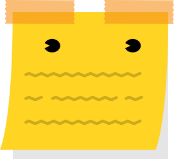  Cool premier Terminé !
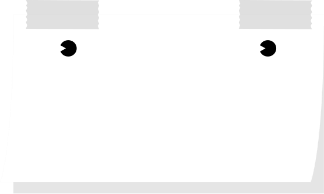 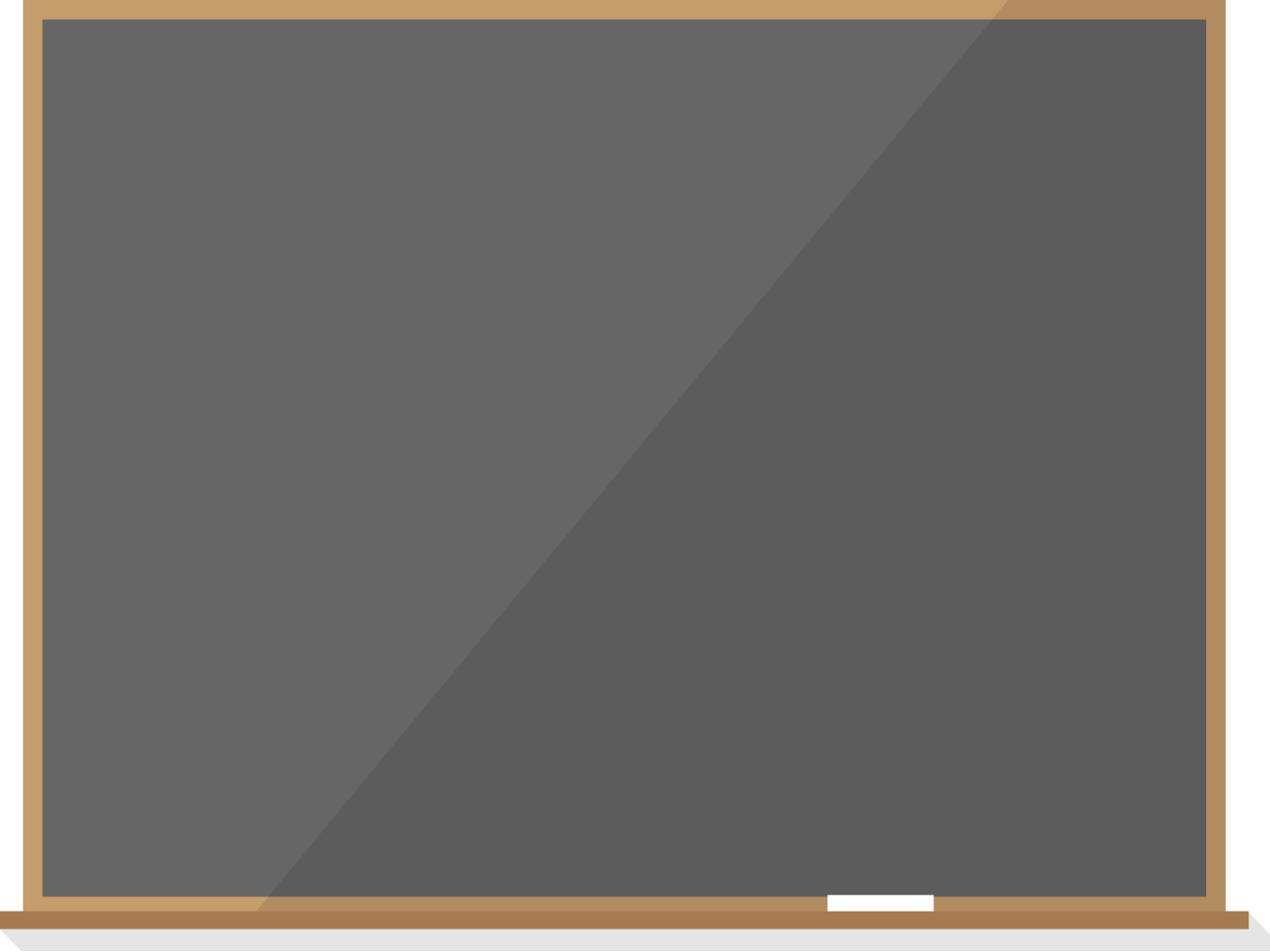 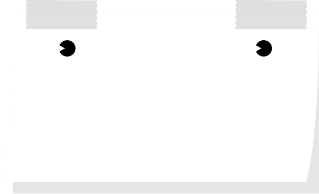 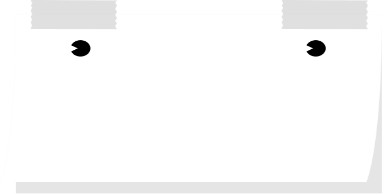 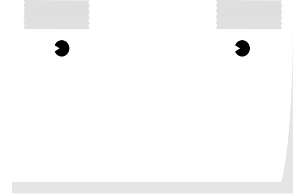 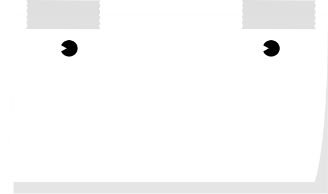 2
3
2
A faire
Terminé
Analyse
Dev.
Tests
En cours
En cours
Terminé
Terminé
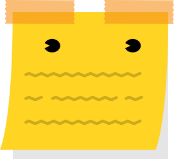 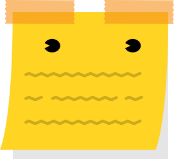 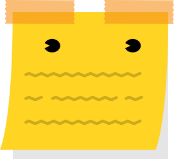 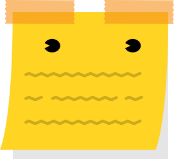 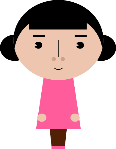 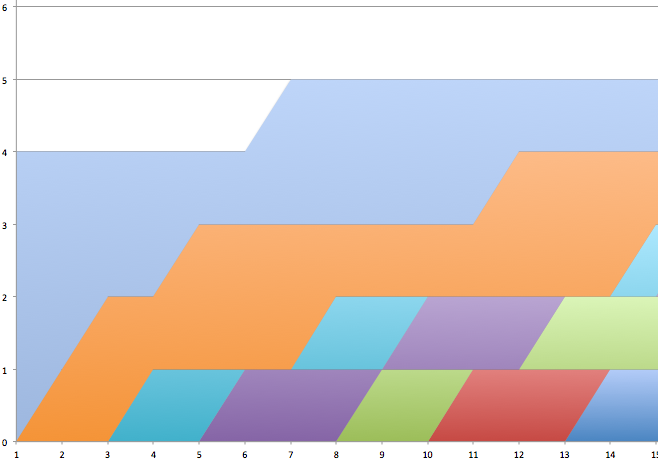 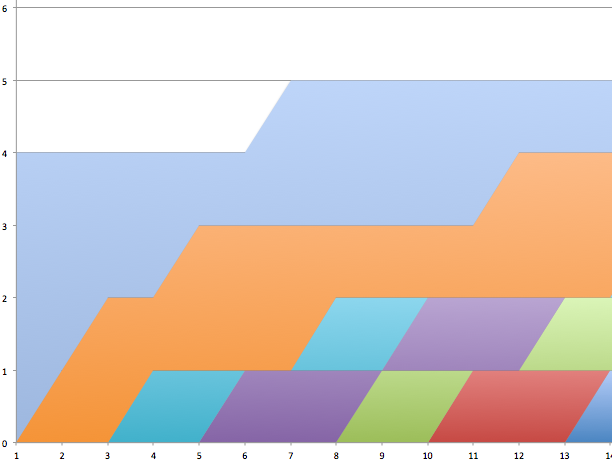 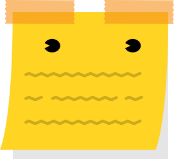 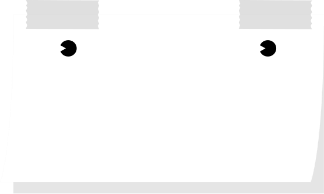 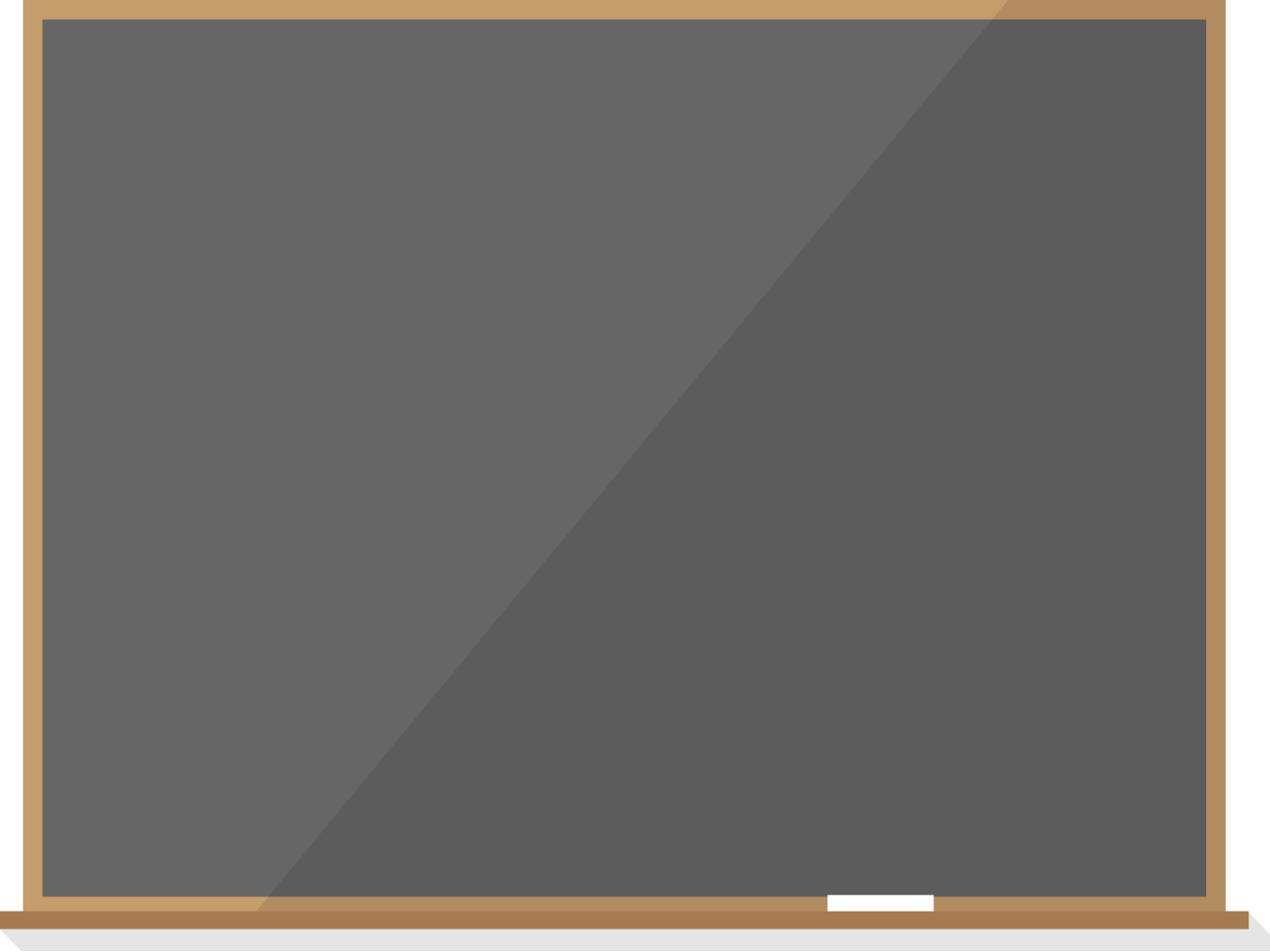 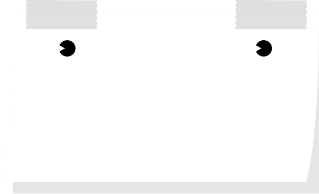 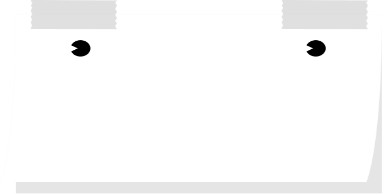 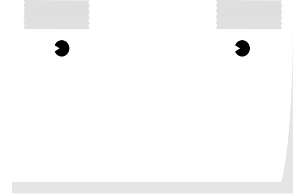 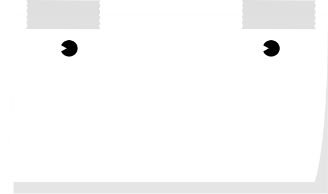 2
3
2
A faire
Terminé
Analyse
Dev.
Tests
En cours
En cours
Terminé
Terminé
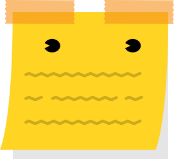 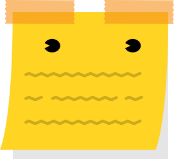 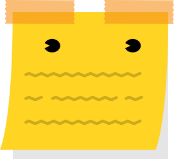 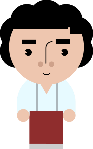 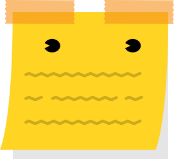 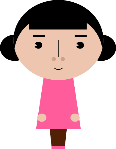 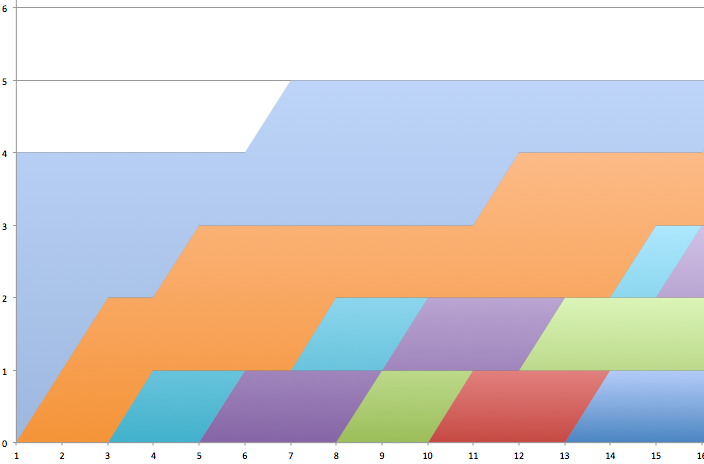 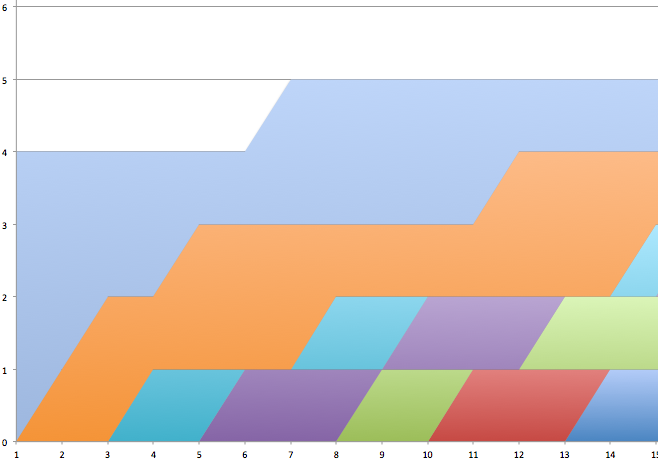 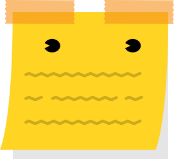 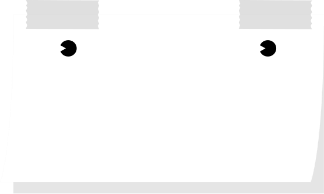 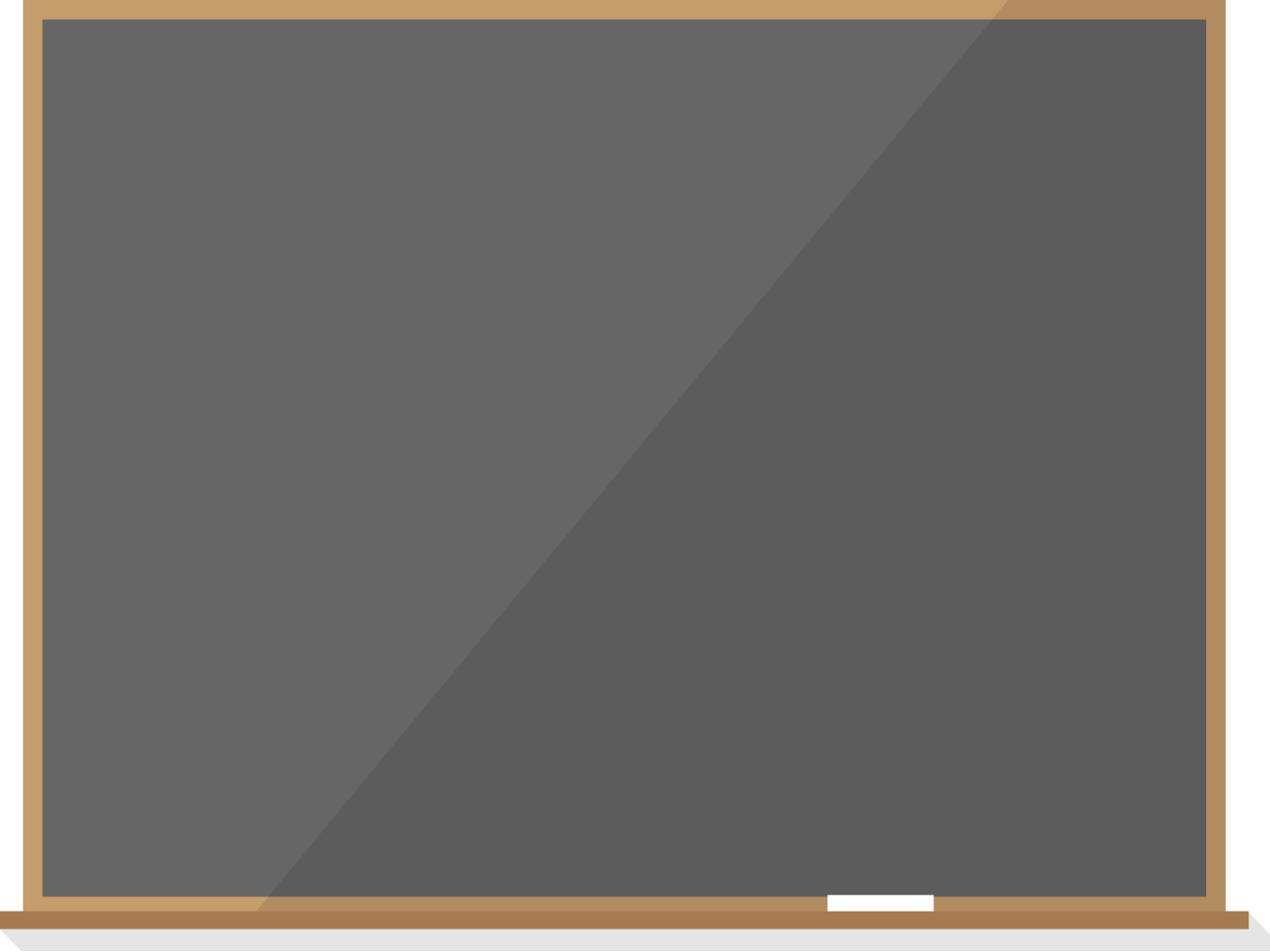 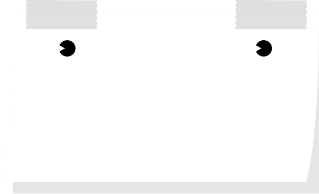 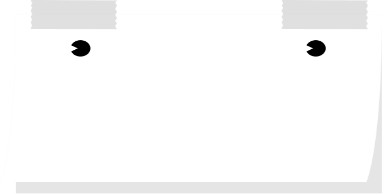 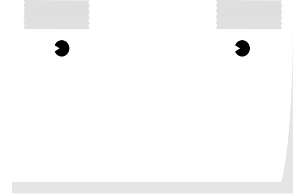 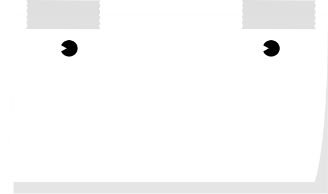 2
3
2
A faire
Terminé
Analyse
Dev.
Tests
En cours
En cours
Terminé
Terminé
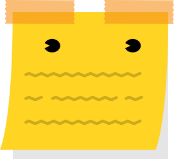 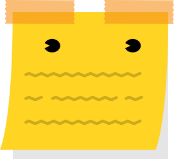 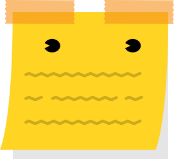 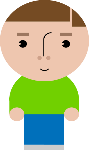 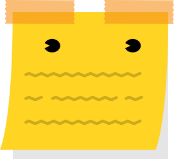 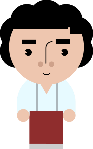 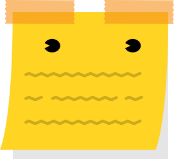 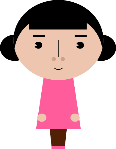 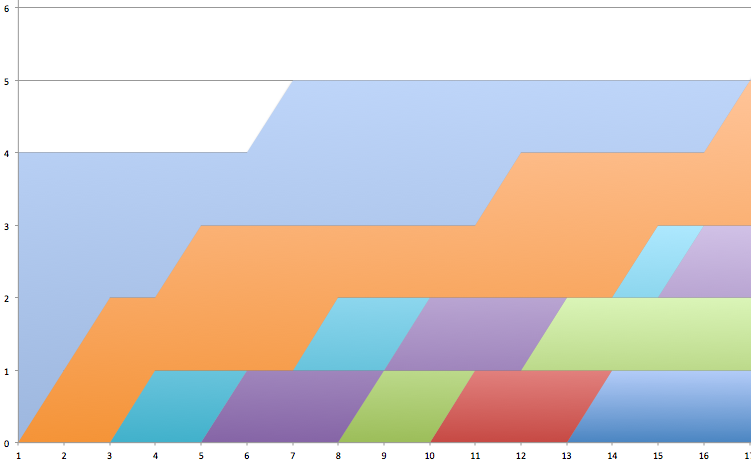 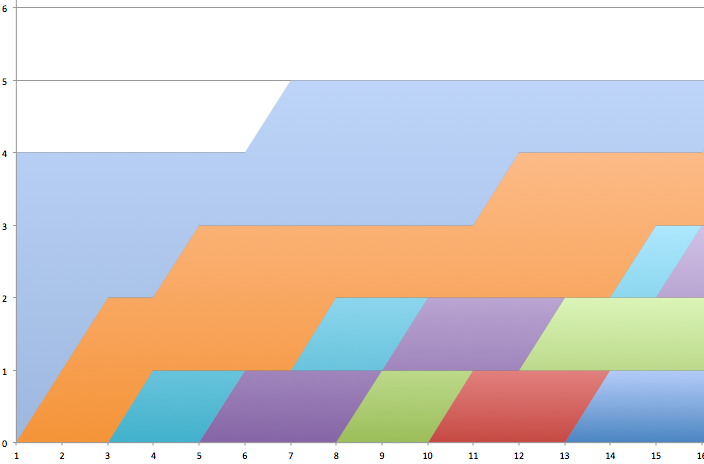 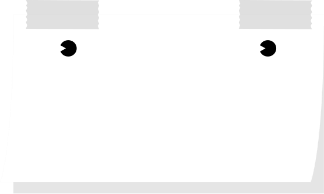 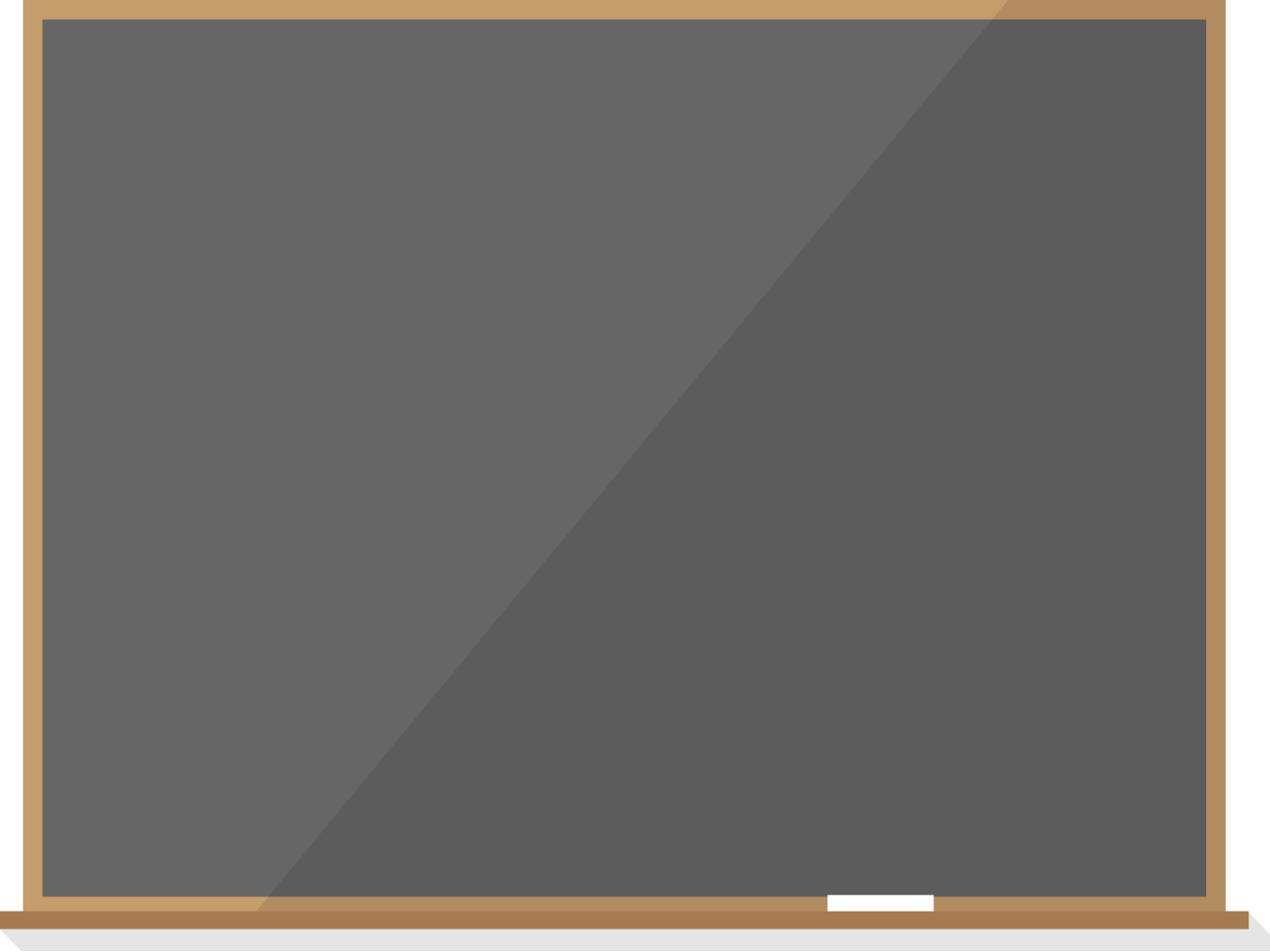 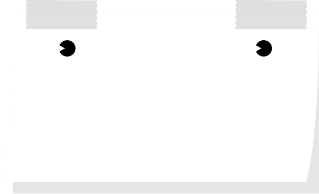 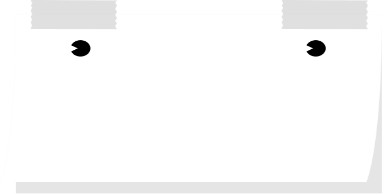 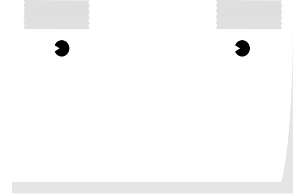 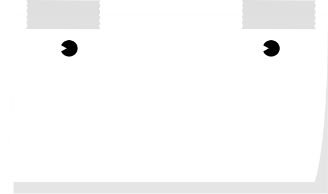 2
3
2
A faire
Terminé
Analyse
Dev.
Tests
En cours
En cours
Terminé
Terminé
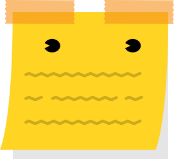 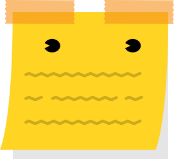 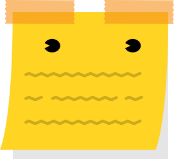 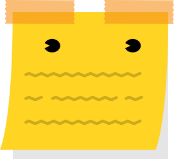 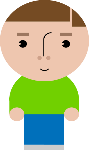 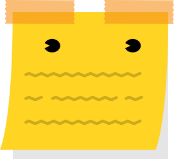 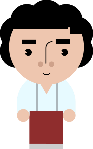 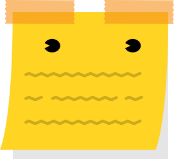 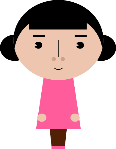 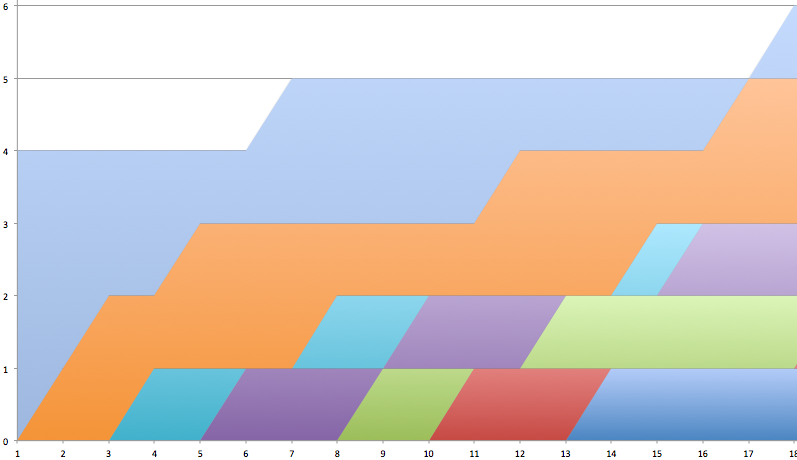 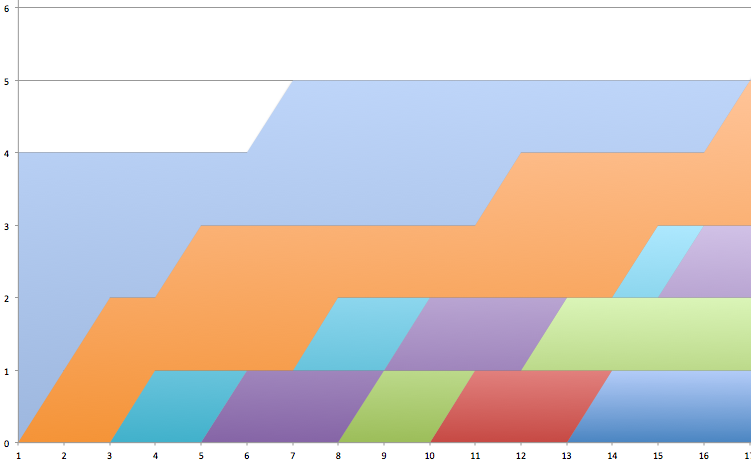 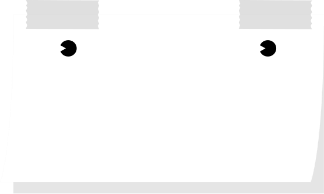 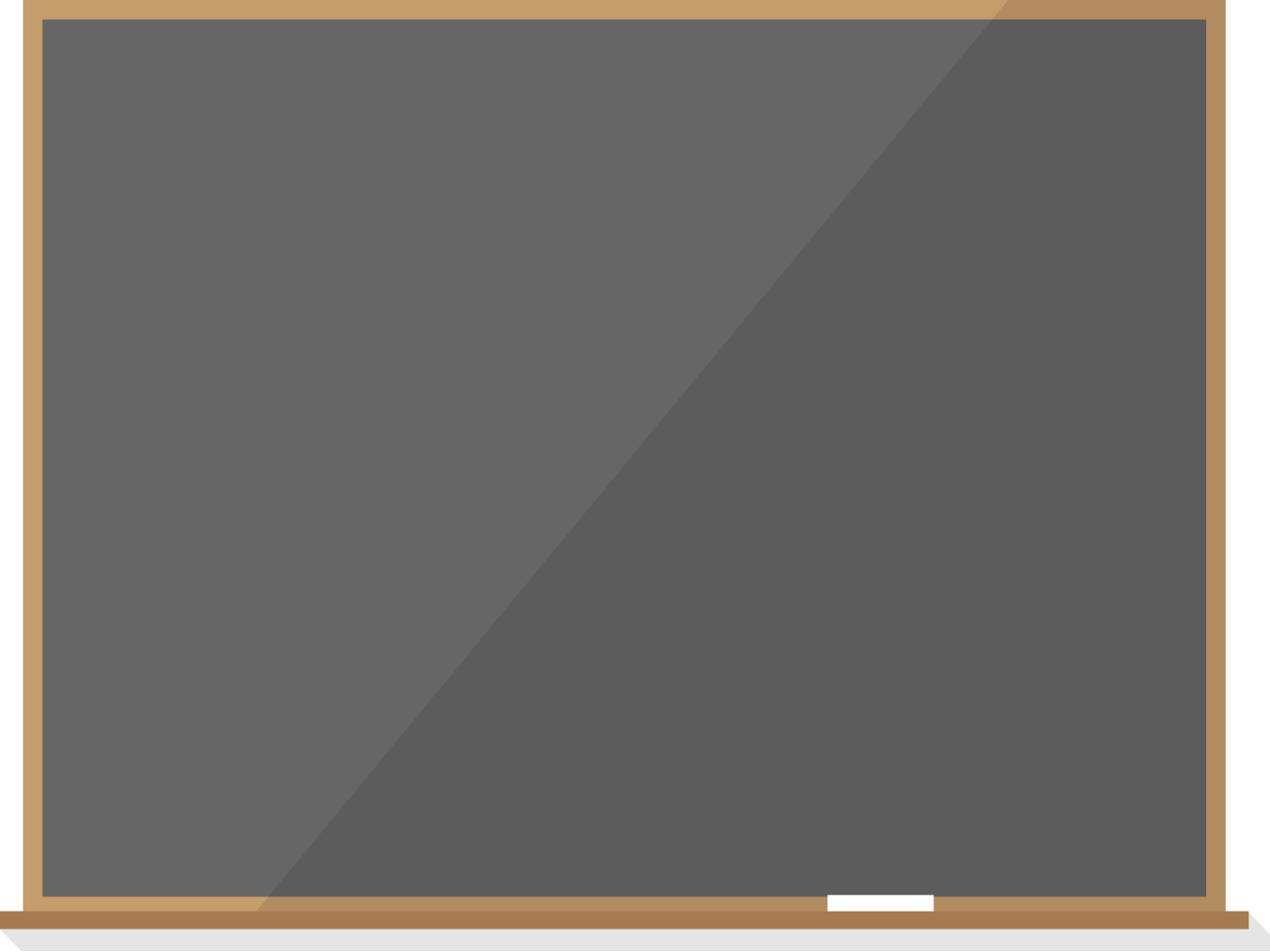 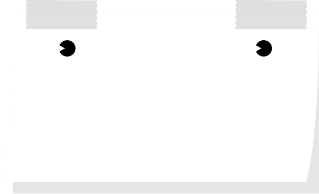 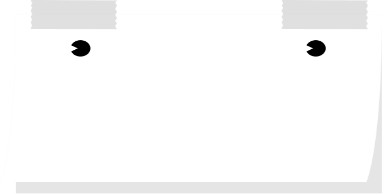 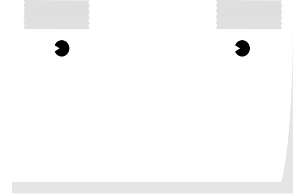 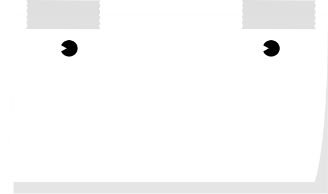 2
3
2
A faire
Terminé
Analyse
Dev.
Tests
En cours
En cours
Terminé
Terminé
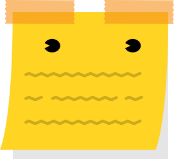 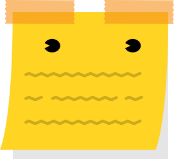 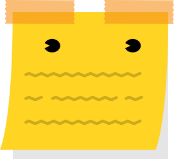 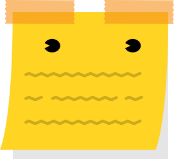 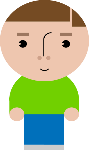 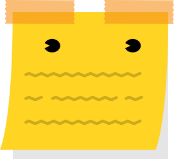 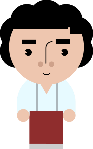 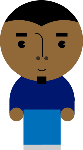 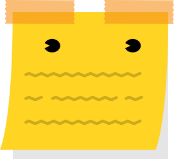 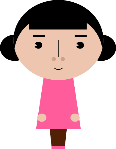 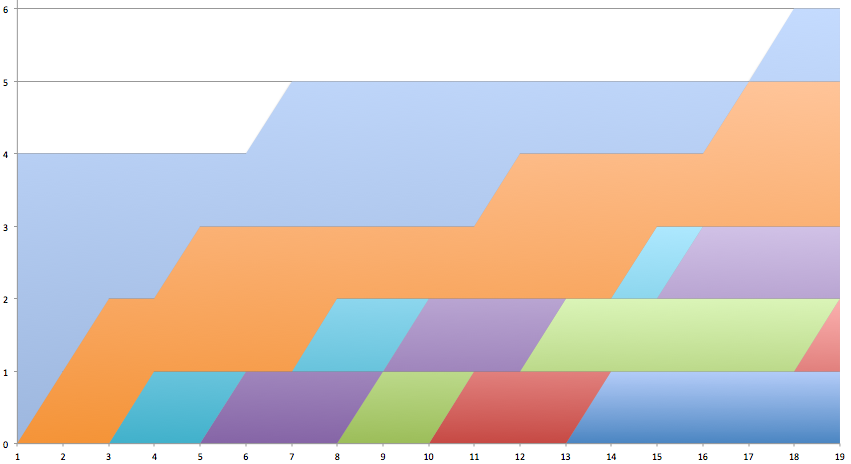 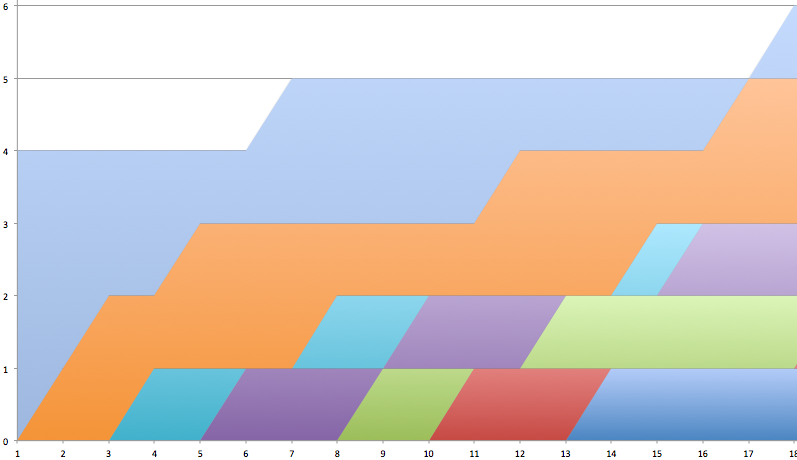 Exemples réels
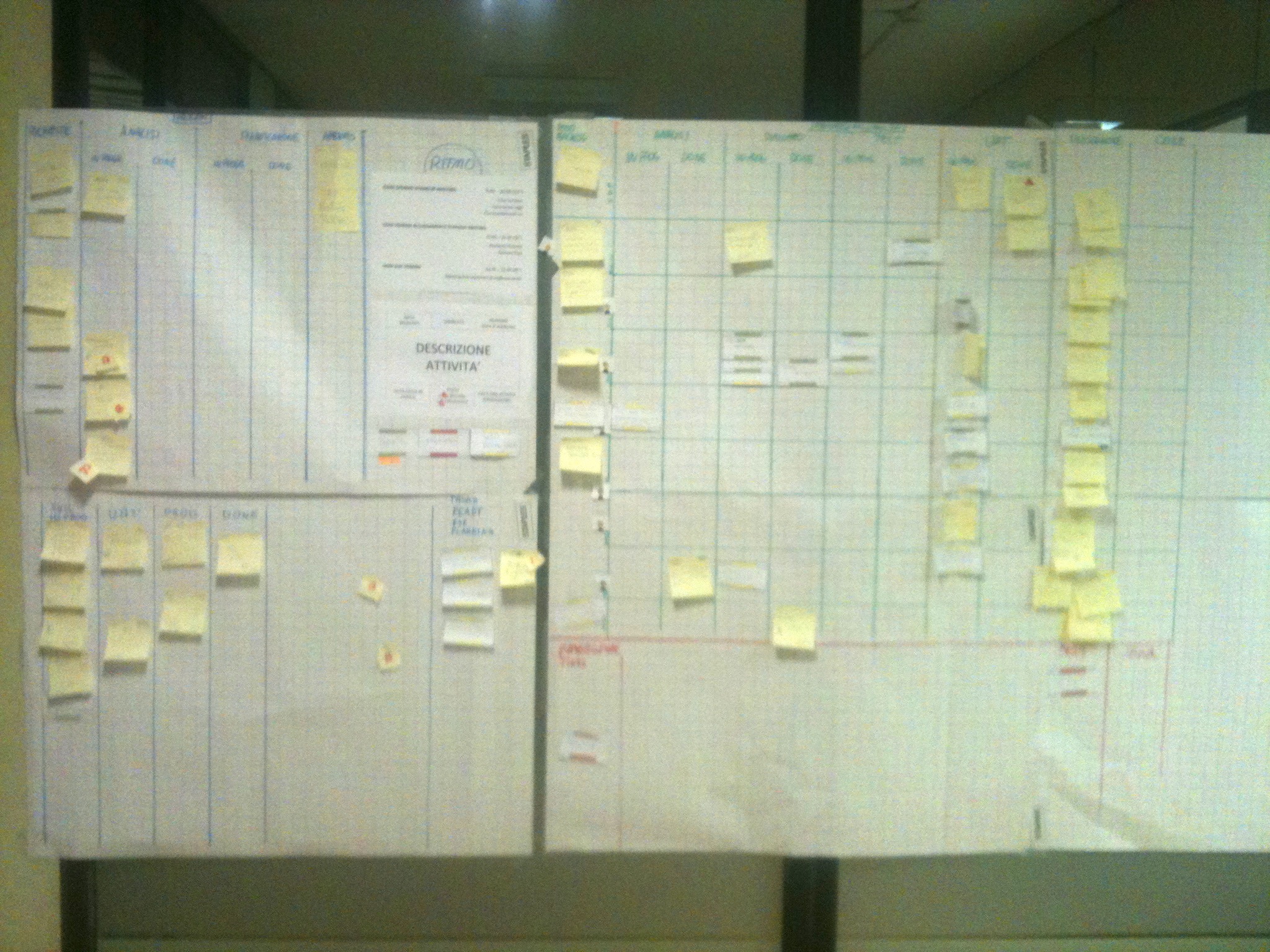 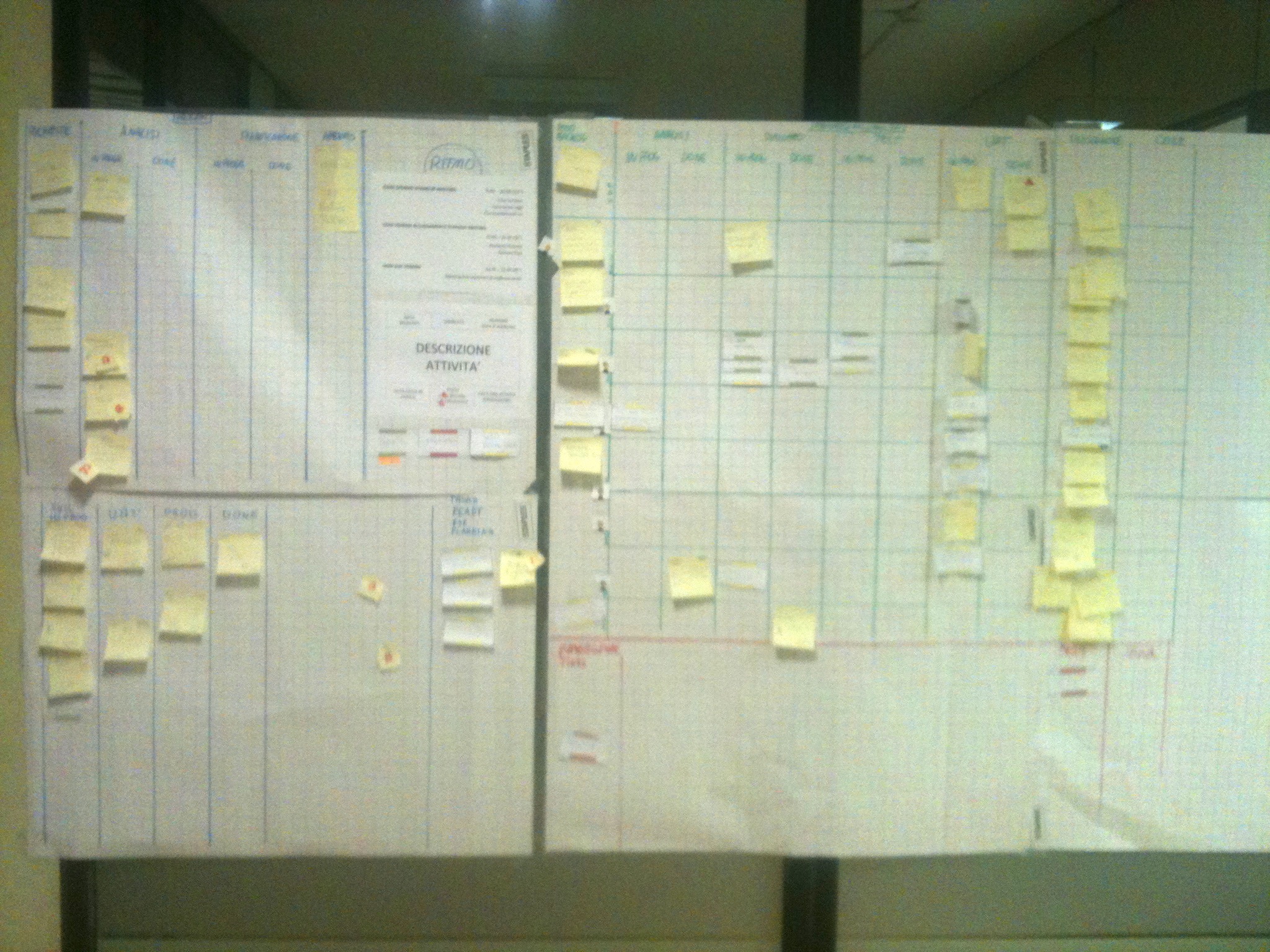 Sélection des idées business
Equipes
Clôture
Urgences
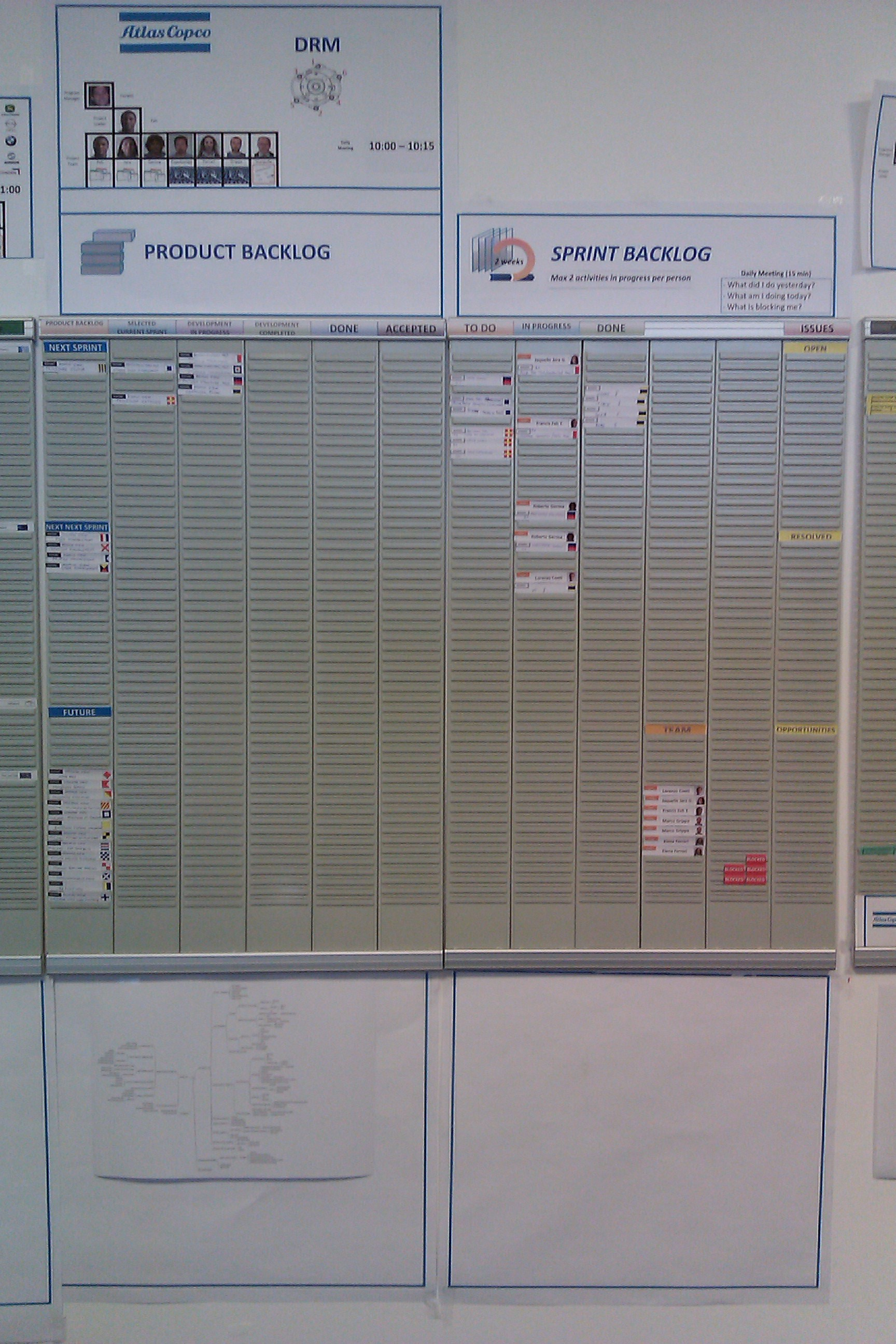 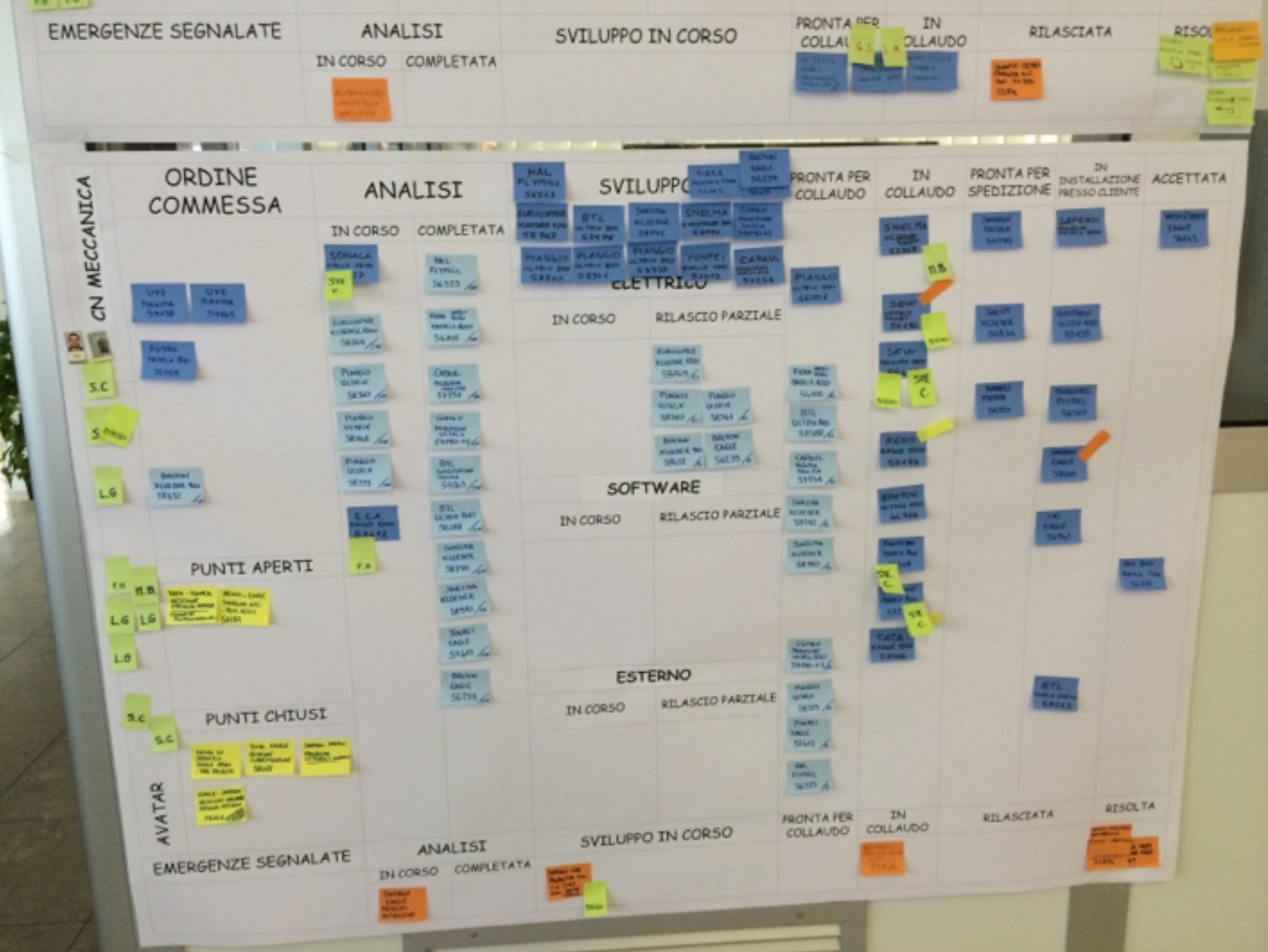 Pre-portefeuille
Portefeuille
Rassemblement des initiatives
Analyse des initiatives et implémentation
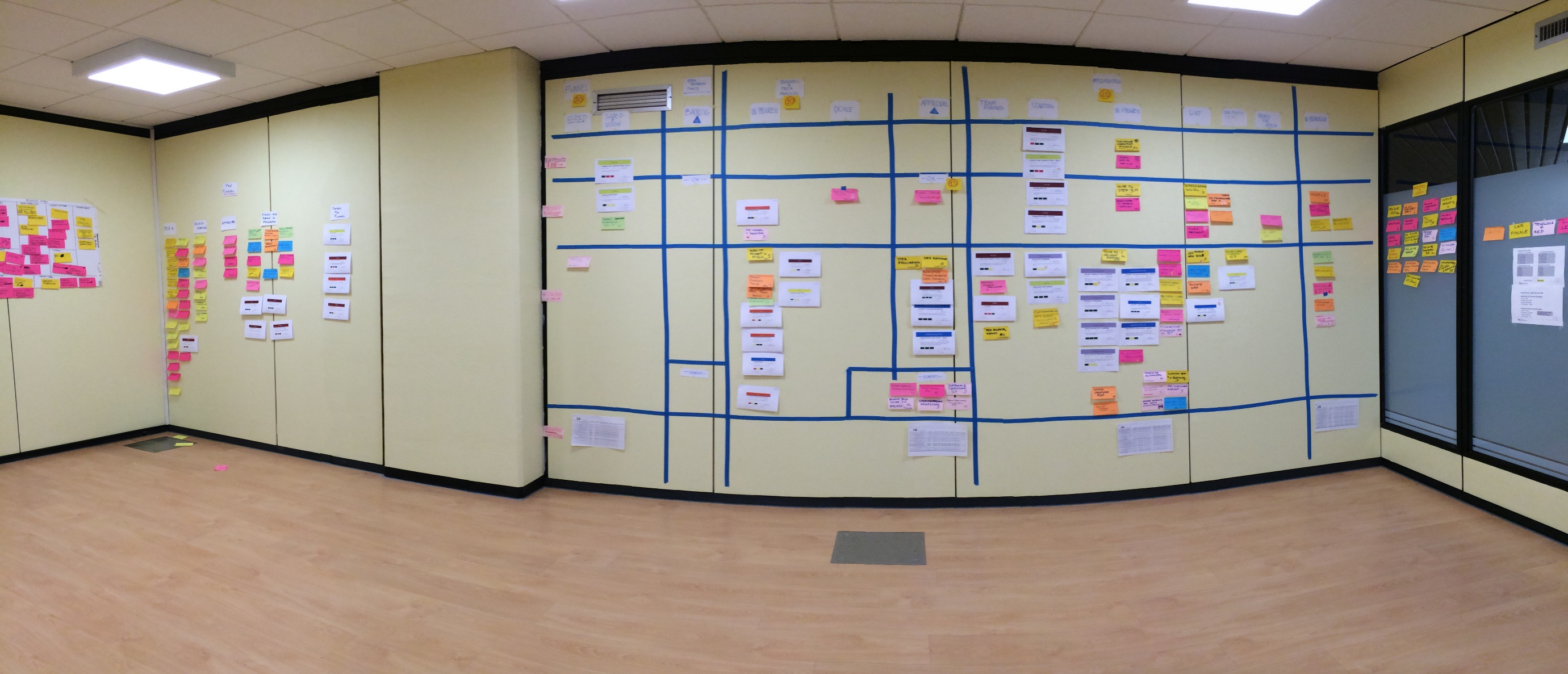 Vision et tailles de T-Shirt
Business Model, cas d’utilisation, Backlog, Développement, Validation, Déploiement
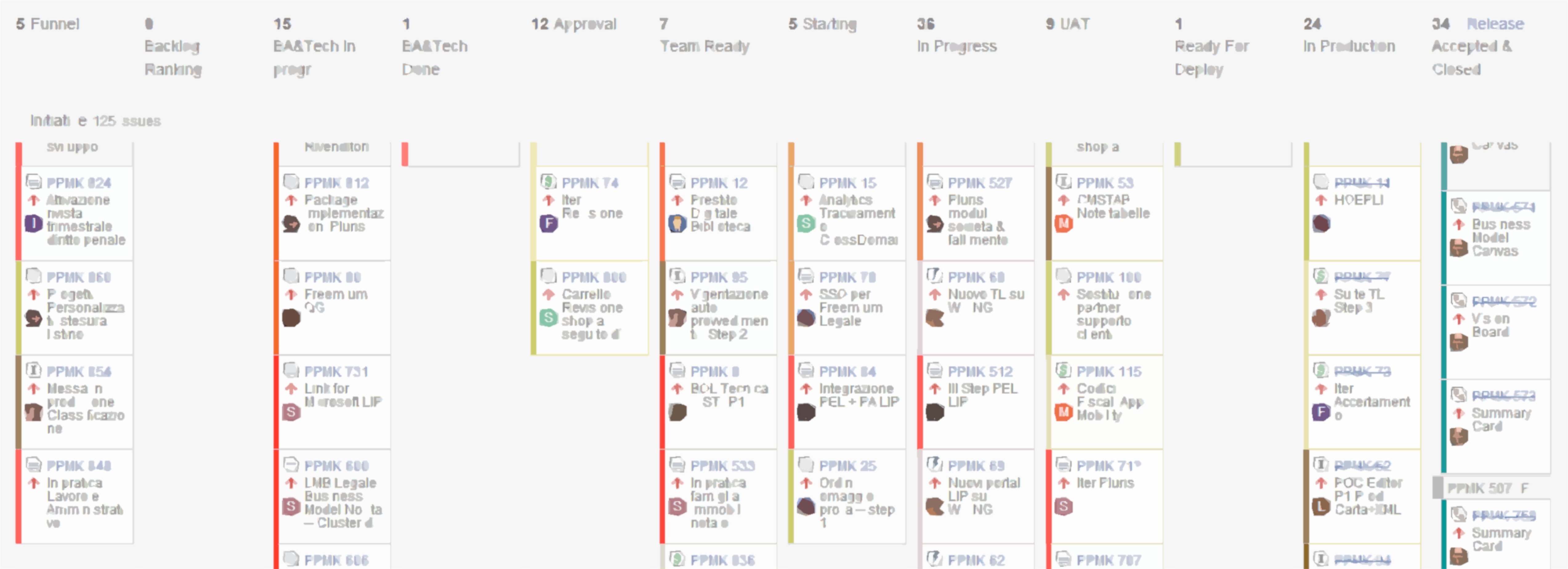 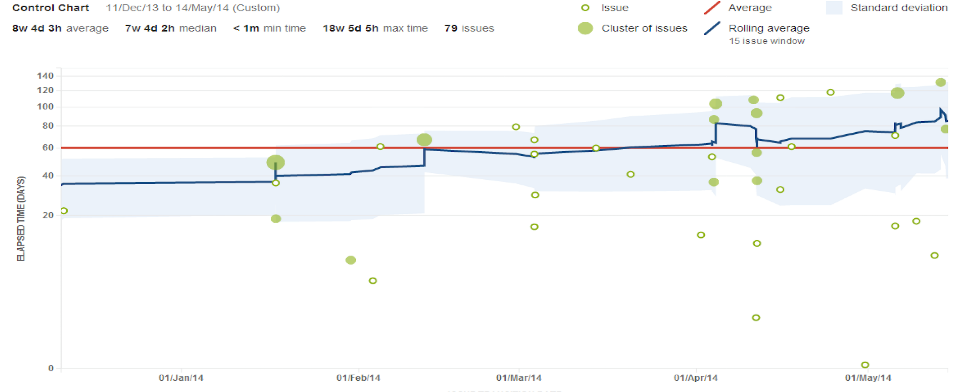 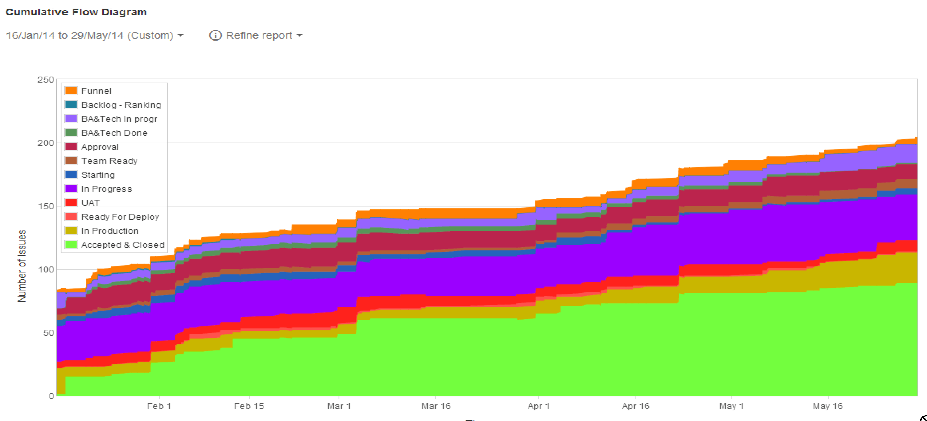 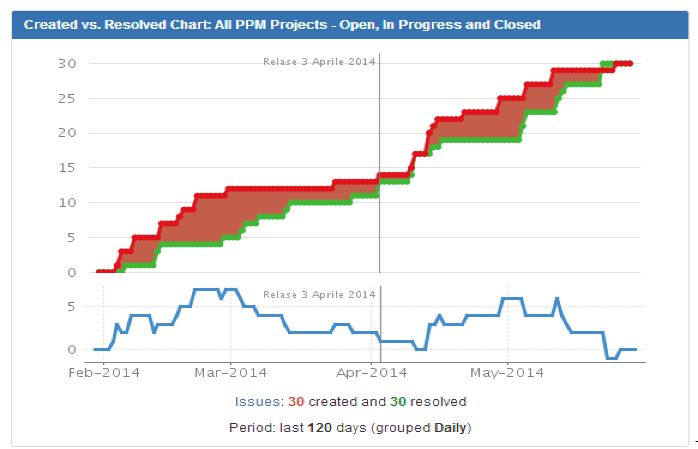 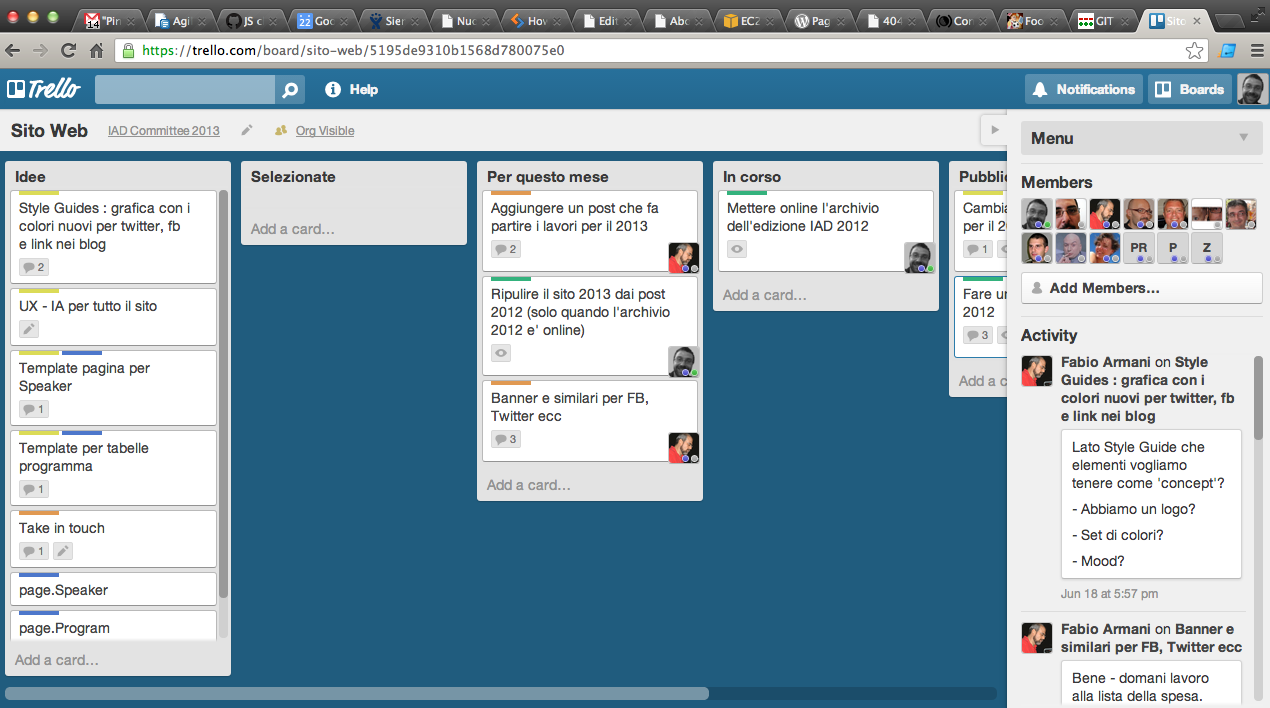 *http://trello.com
Ce n’est pas la fin…
… c’est juste le début de votre voyage !
Kanban n’est pas seulement un tableau;Lean n’est pas seulement Kanban.
Soyez curieux, respectez les gens et améliorez-vous…
Toujours !
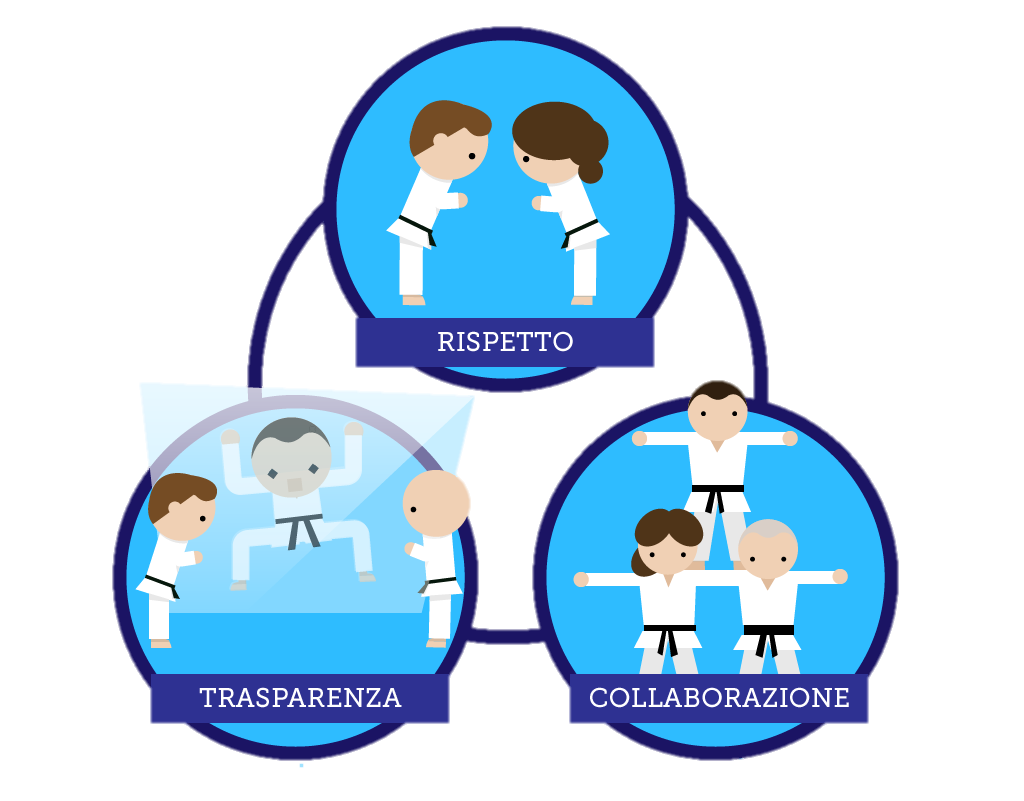 Restez connectés pour la prochaine version :
Tableau kanban de portefeuille
Prisonnier des métriques
Graphiques de contrôle
Comment réduire le WIP pas à pas de la situation actuelle à un flux unique
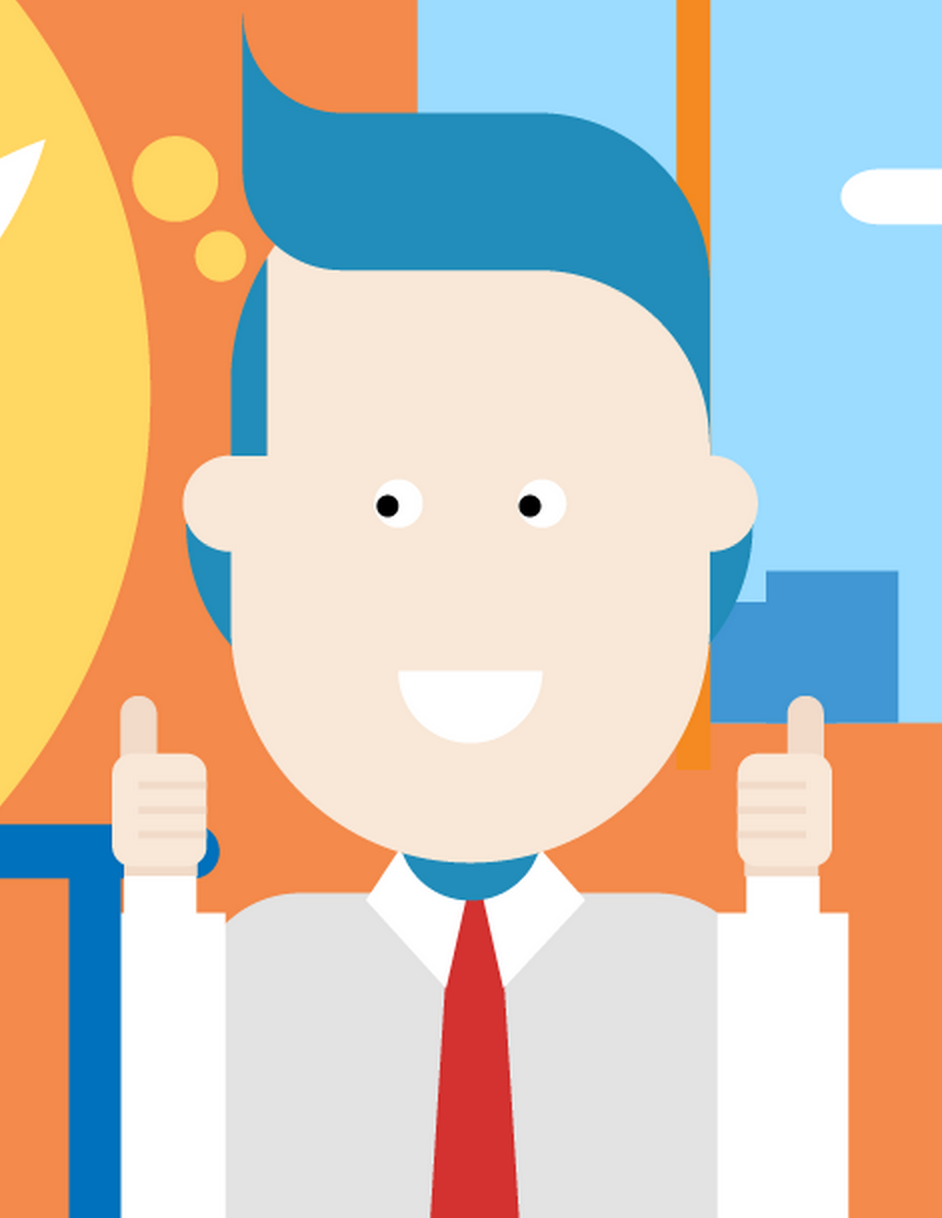 Giulio Roggero
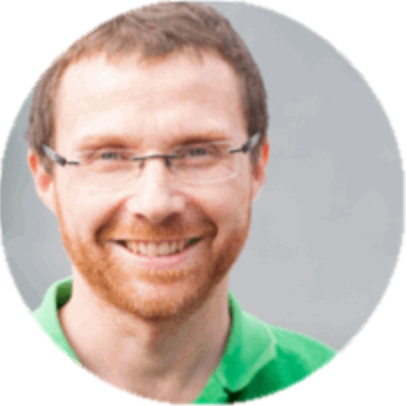 Visitez www.agilereloaded.it
pour plus d’informations
giulio@agilereloaded.it
@giulioroggero
Traduction en français par
Franck Beulé
beule.fr